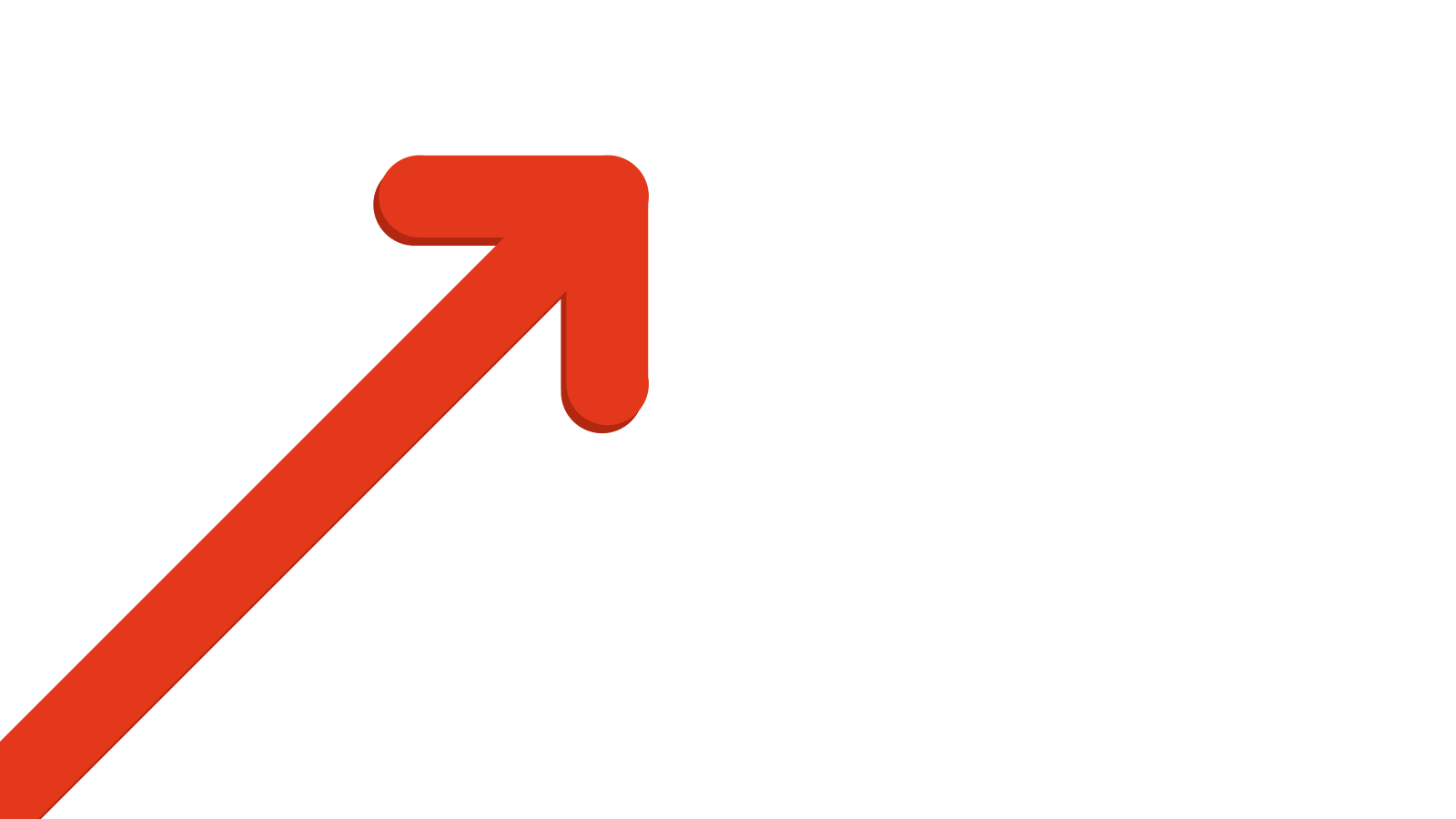 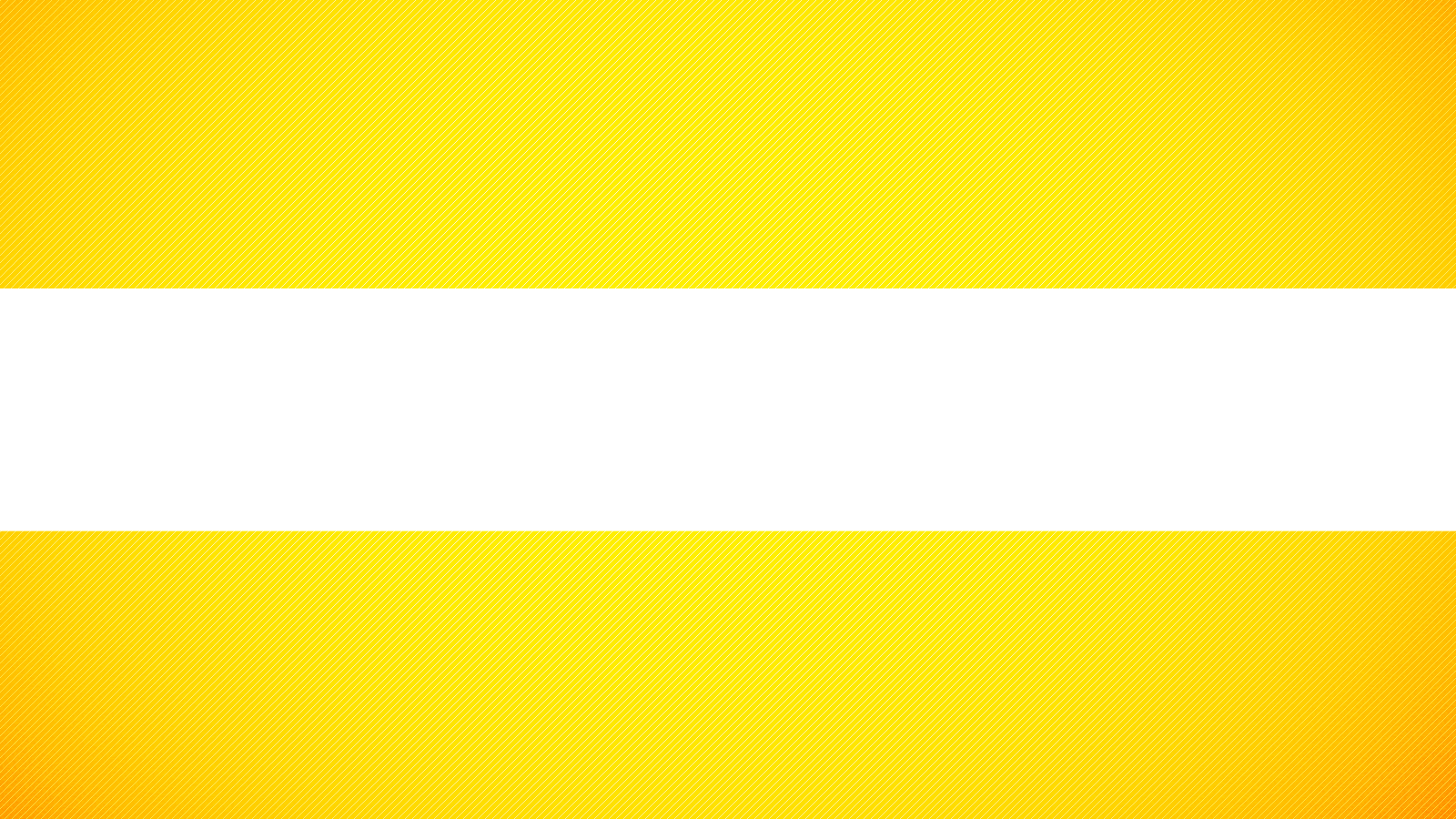 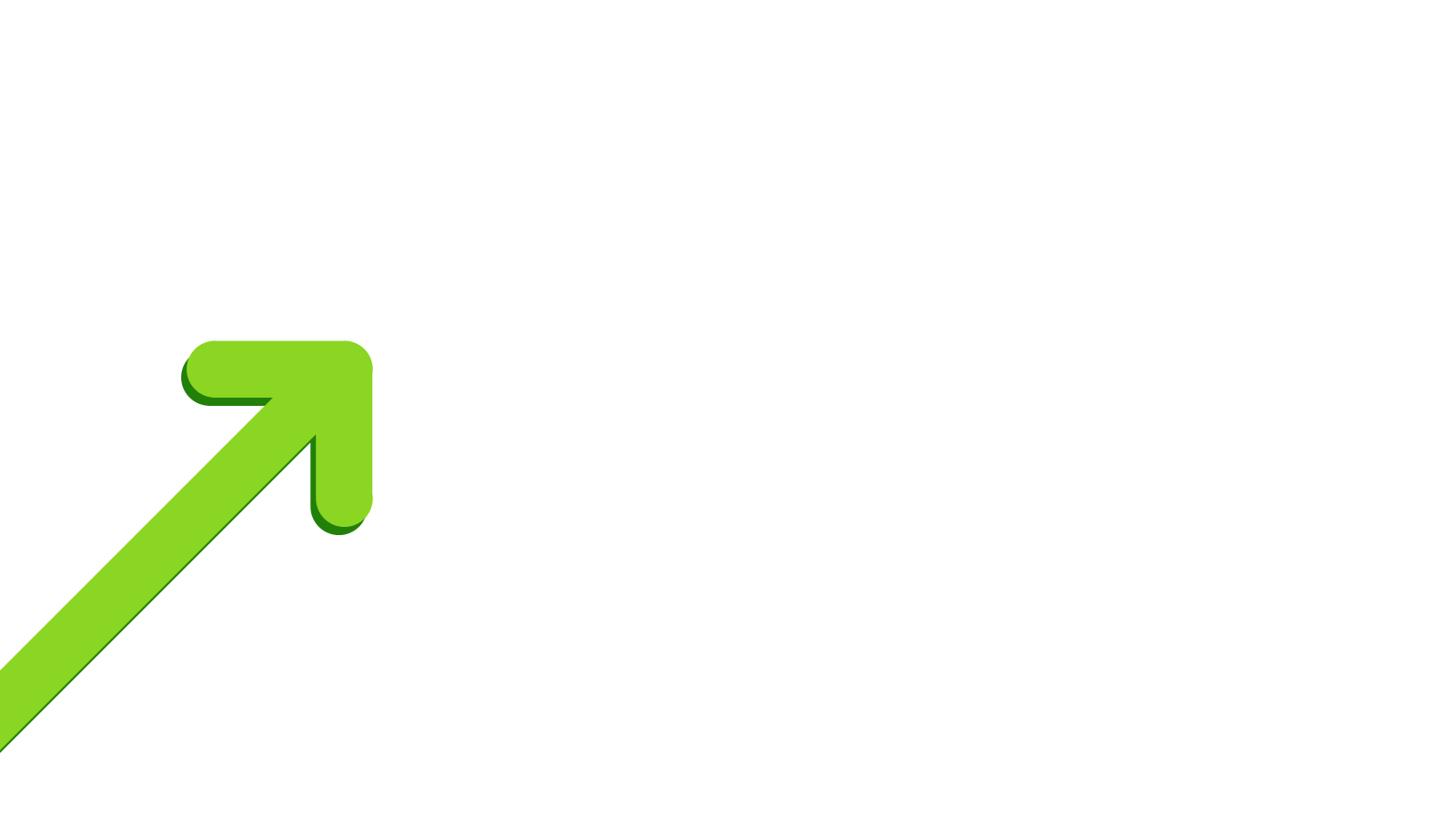 Main Challenges of Global Knowledge Governance in the Field of Intellectual Property 
Civil Society and Various Stakeholders
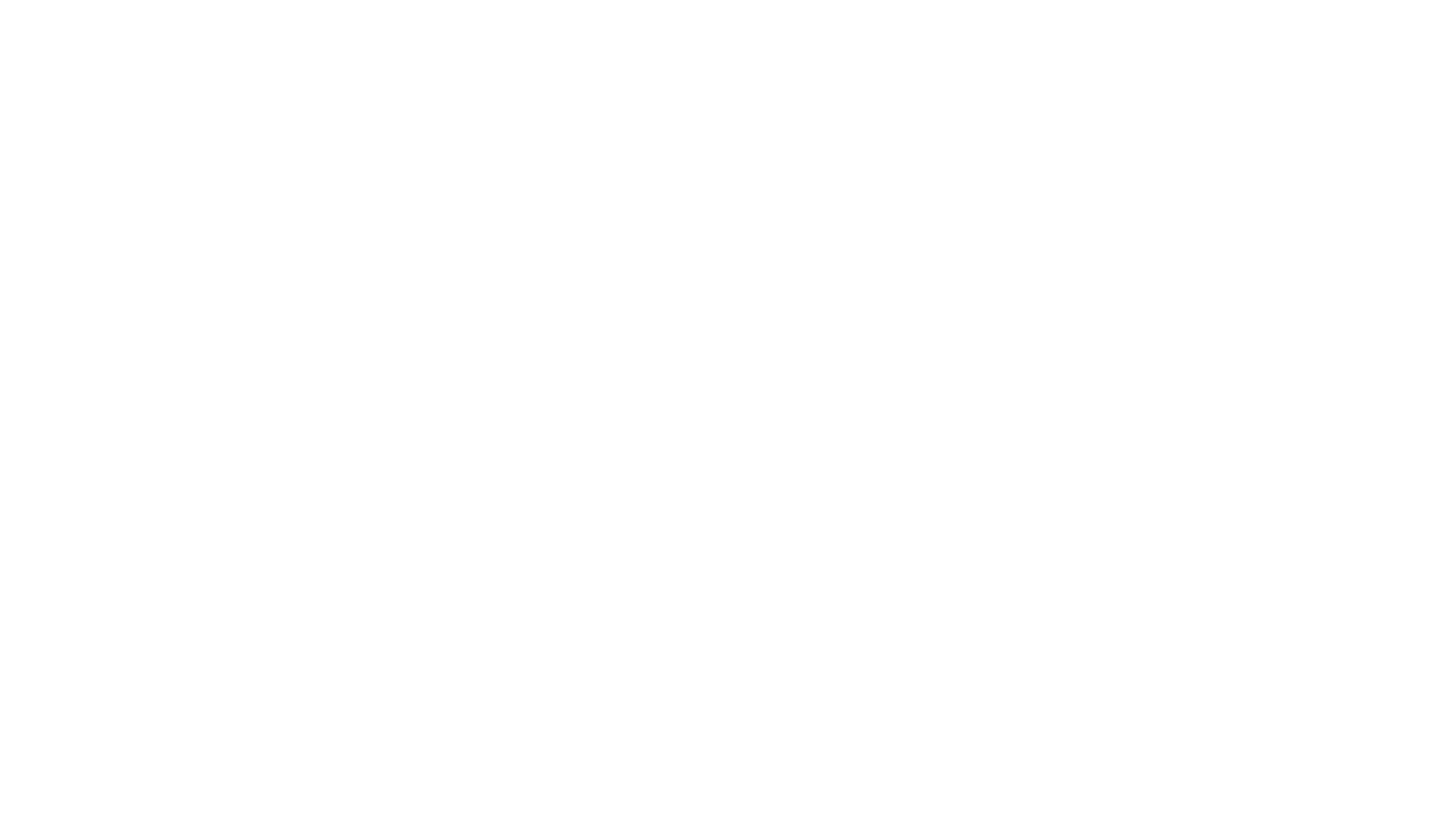 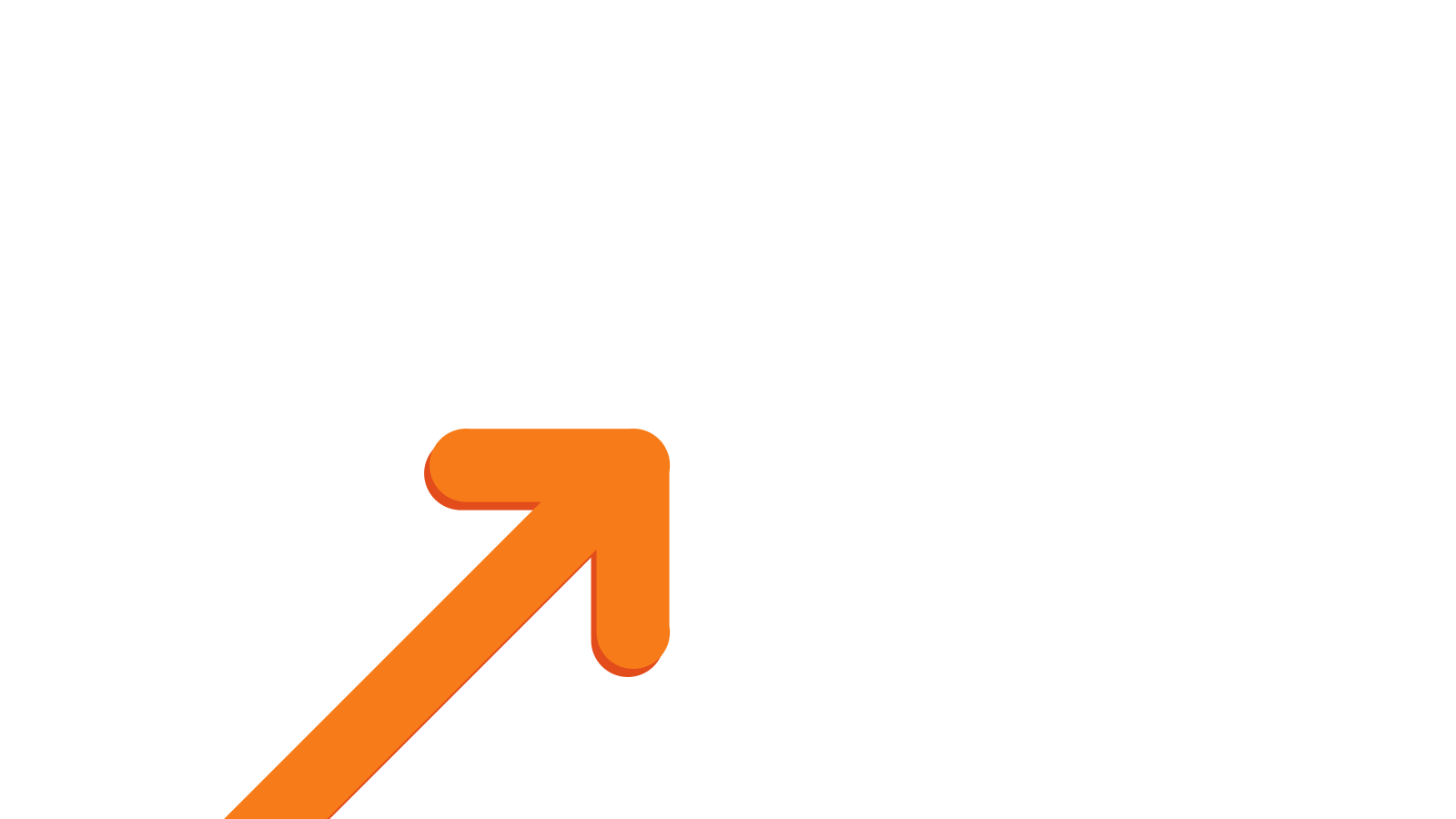 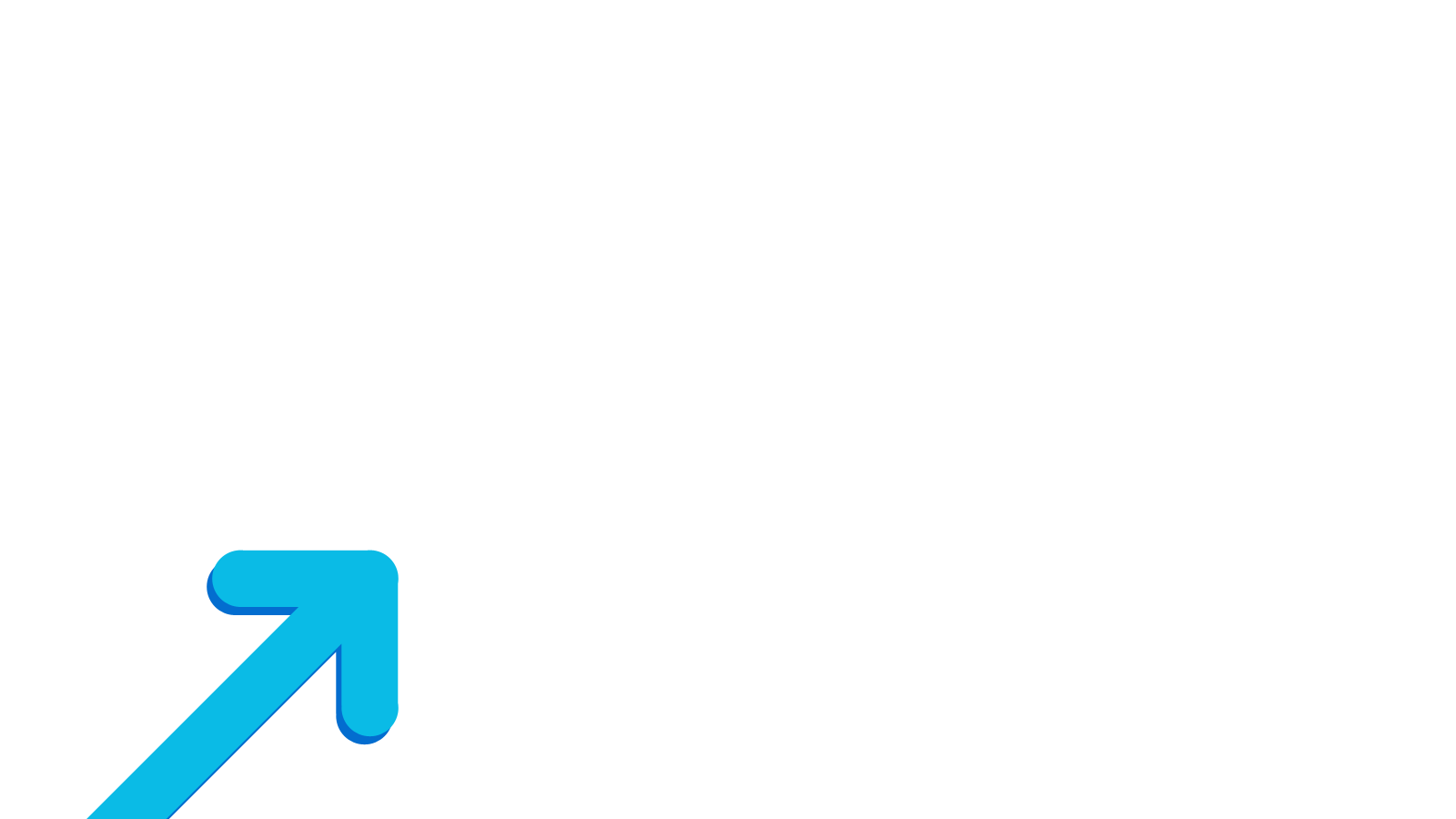 WIPO - INTERREGIONAL MEETING
Brazil – August – 2012
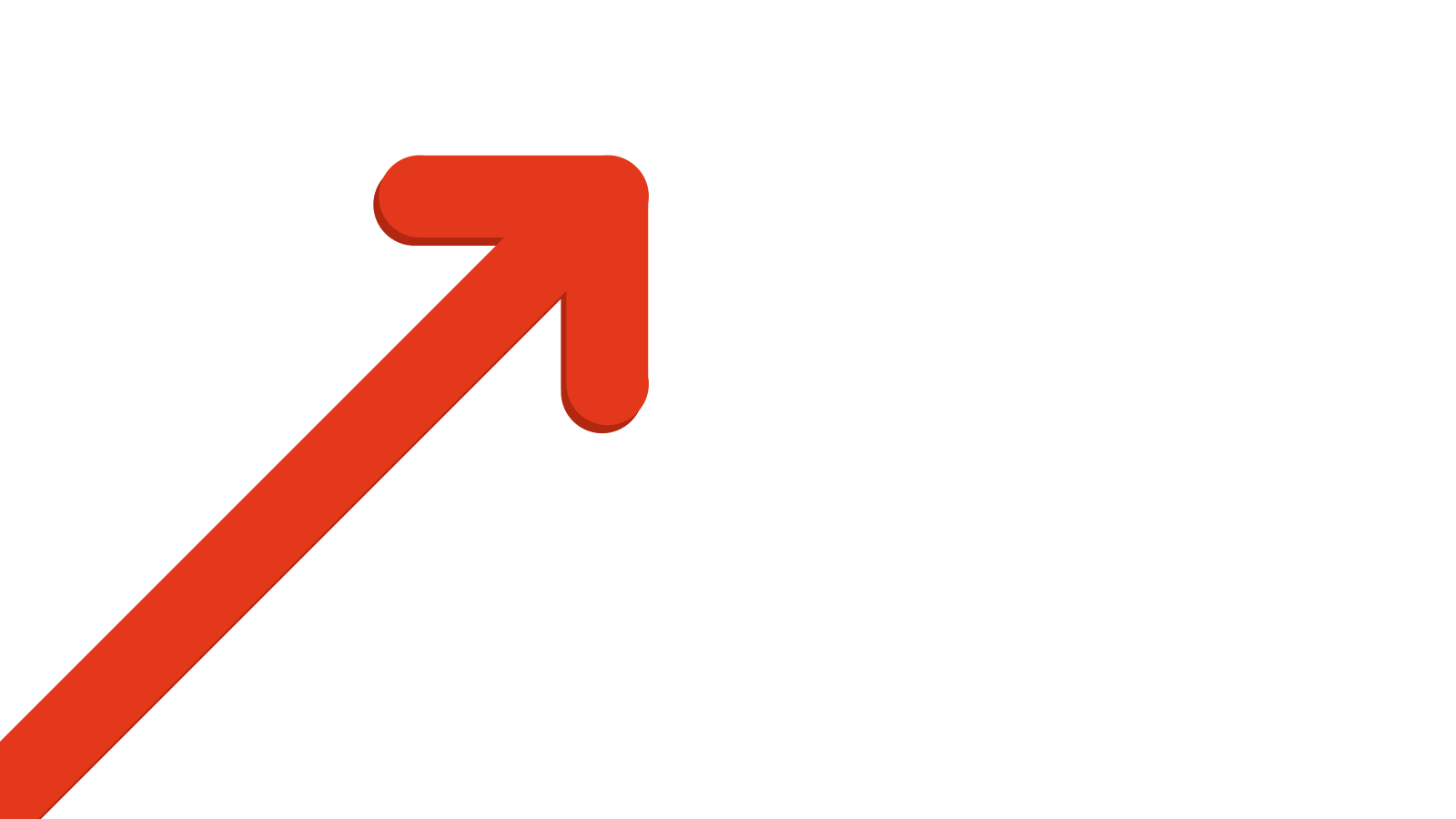 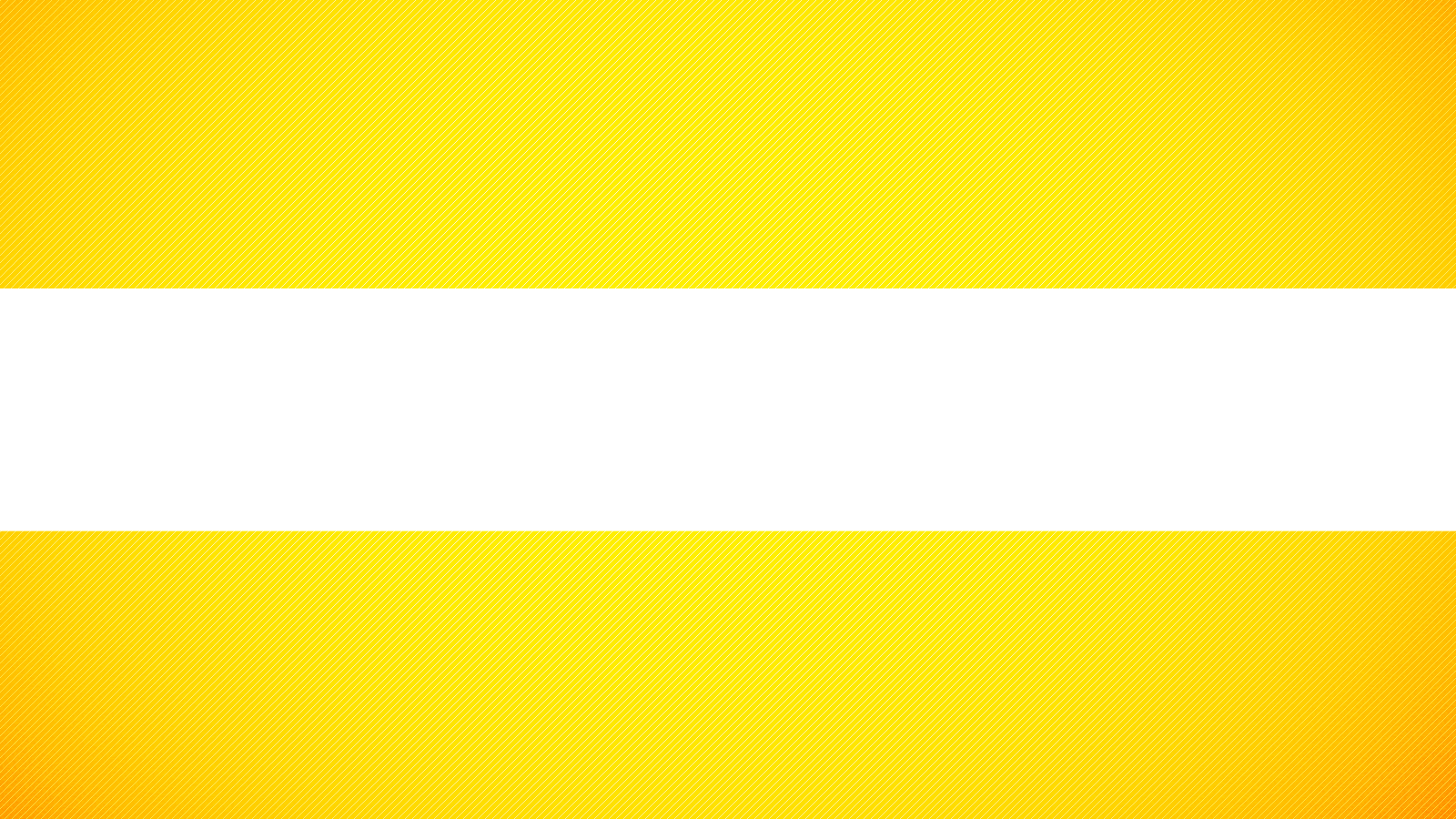 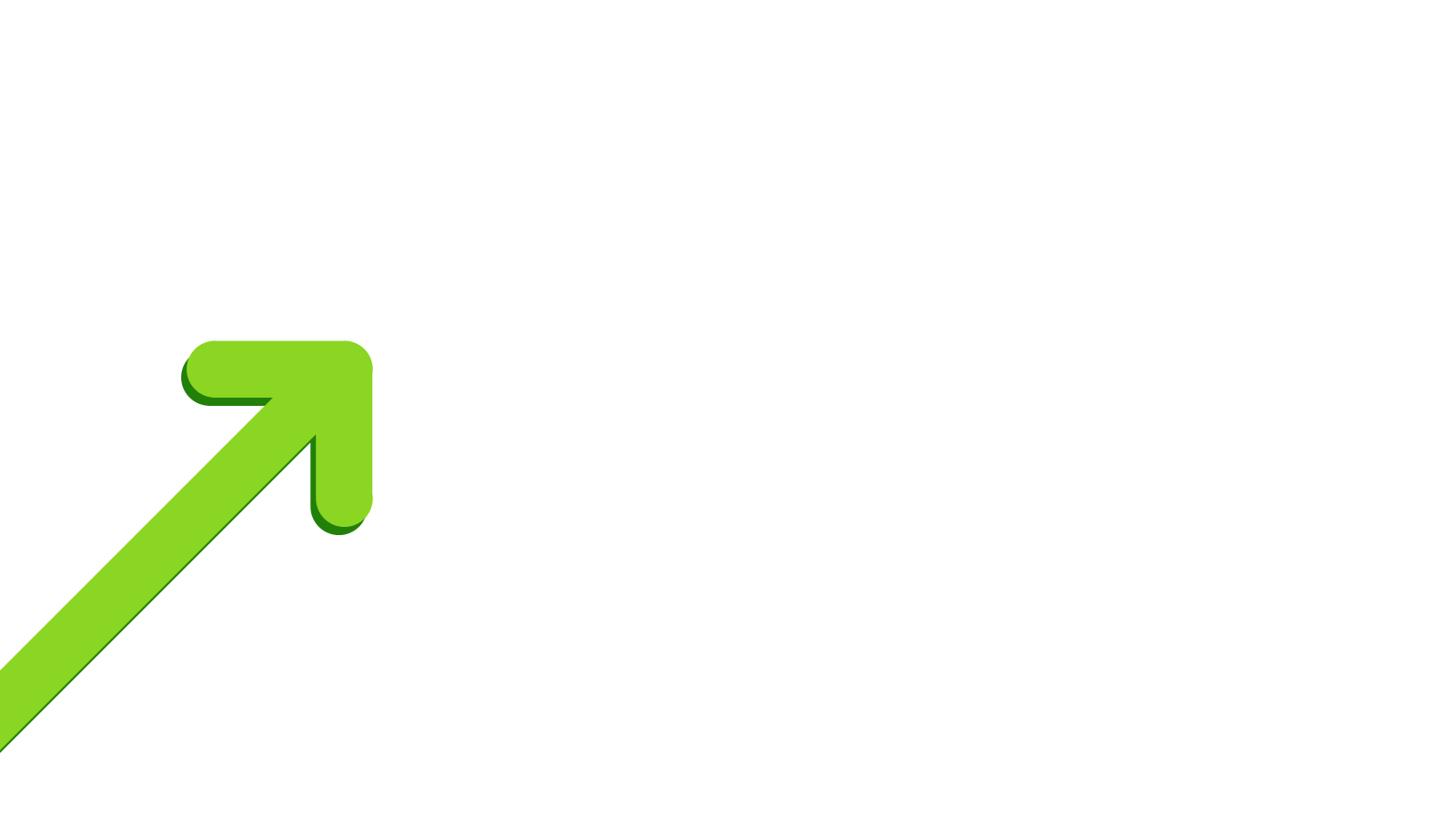 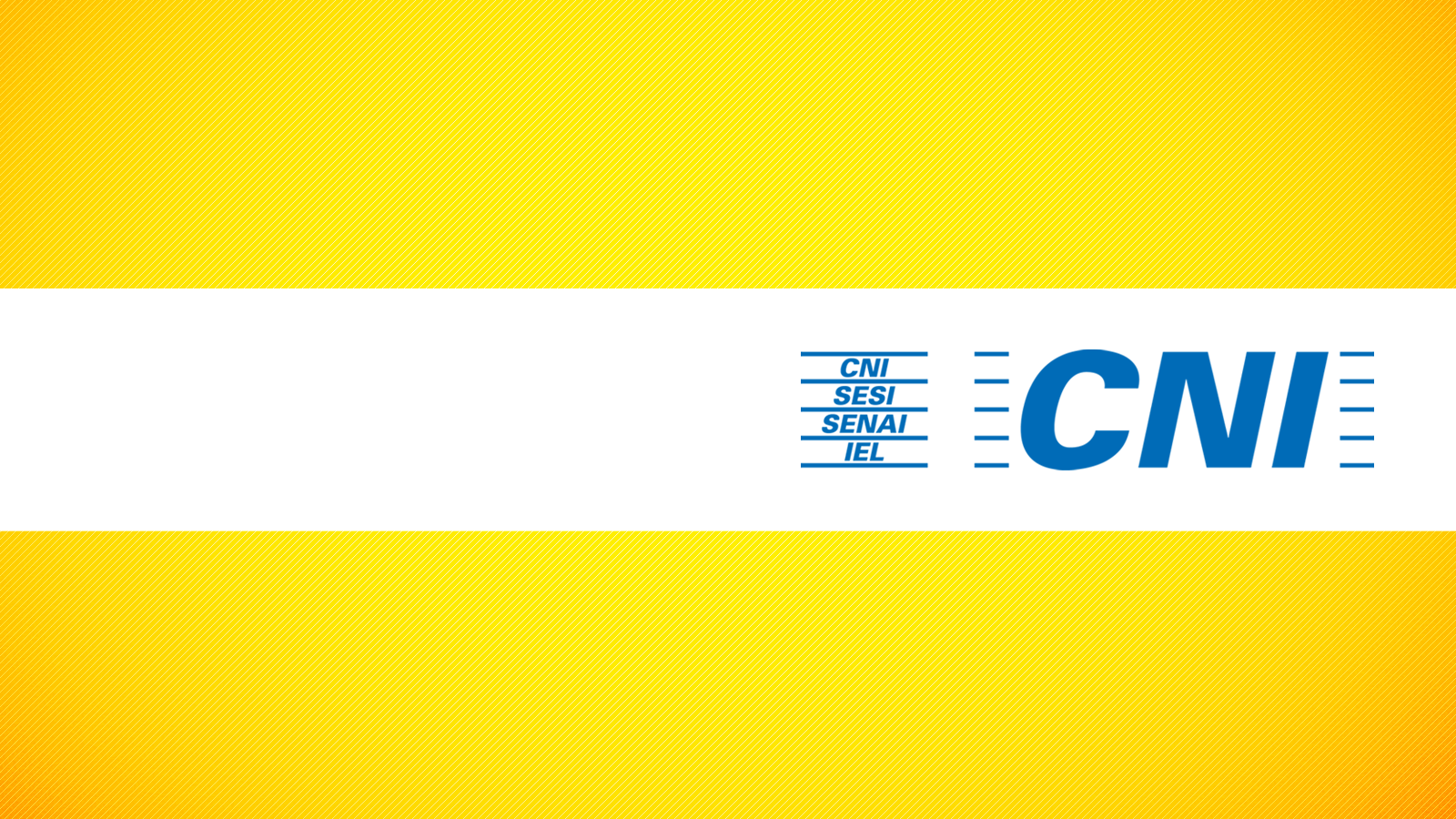 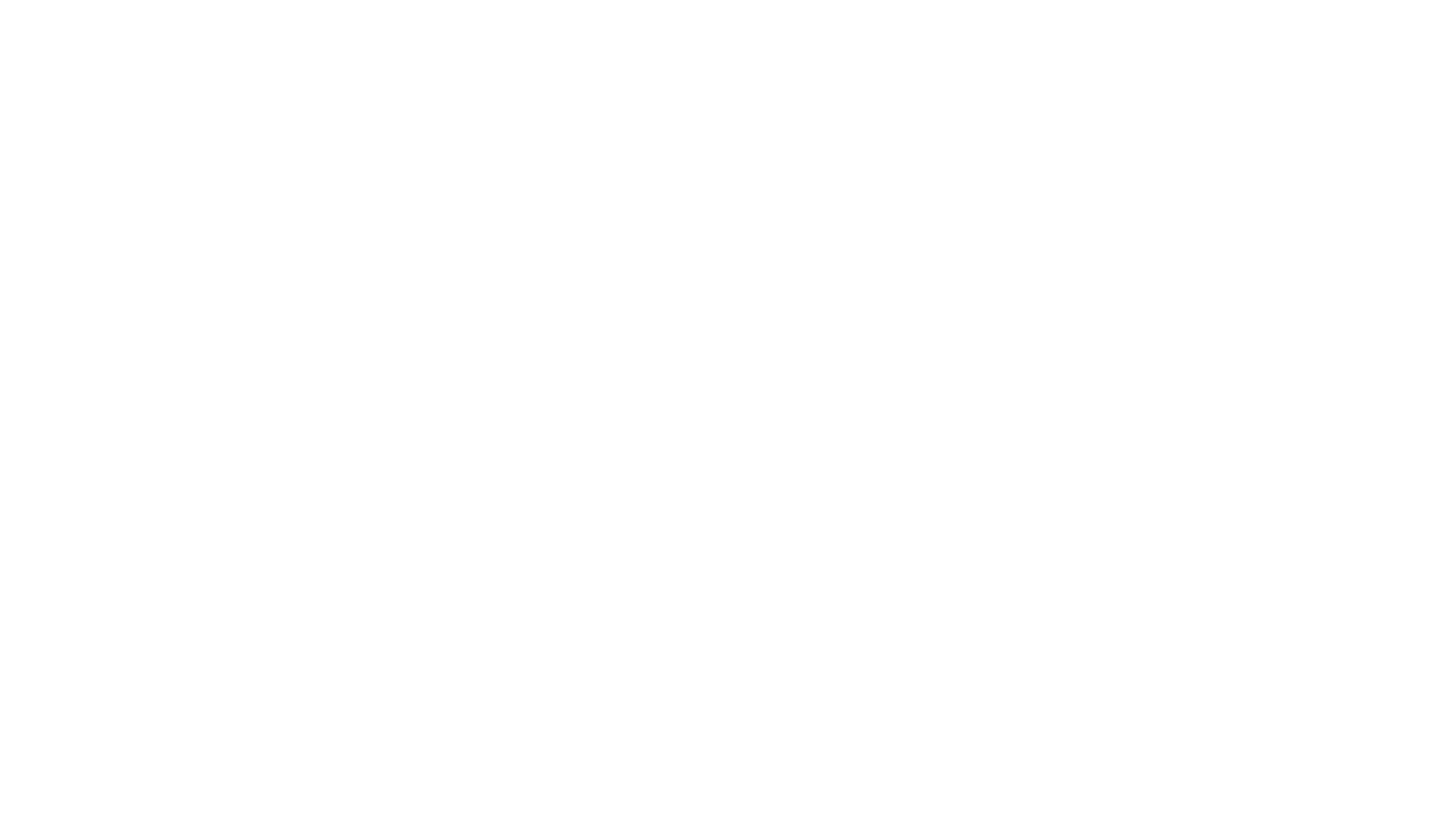 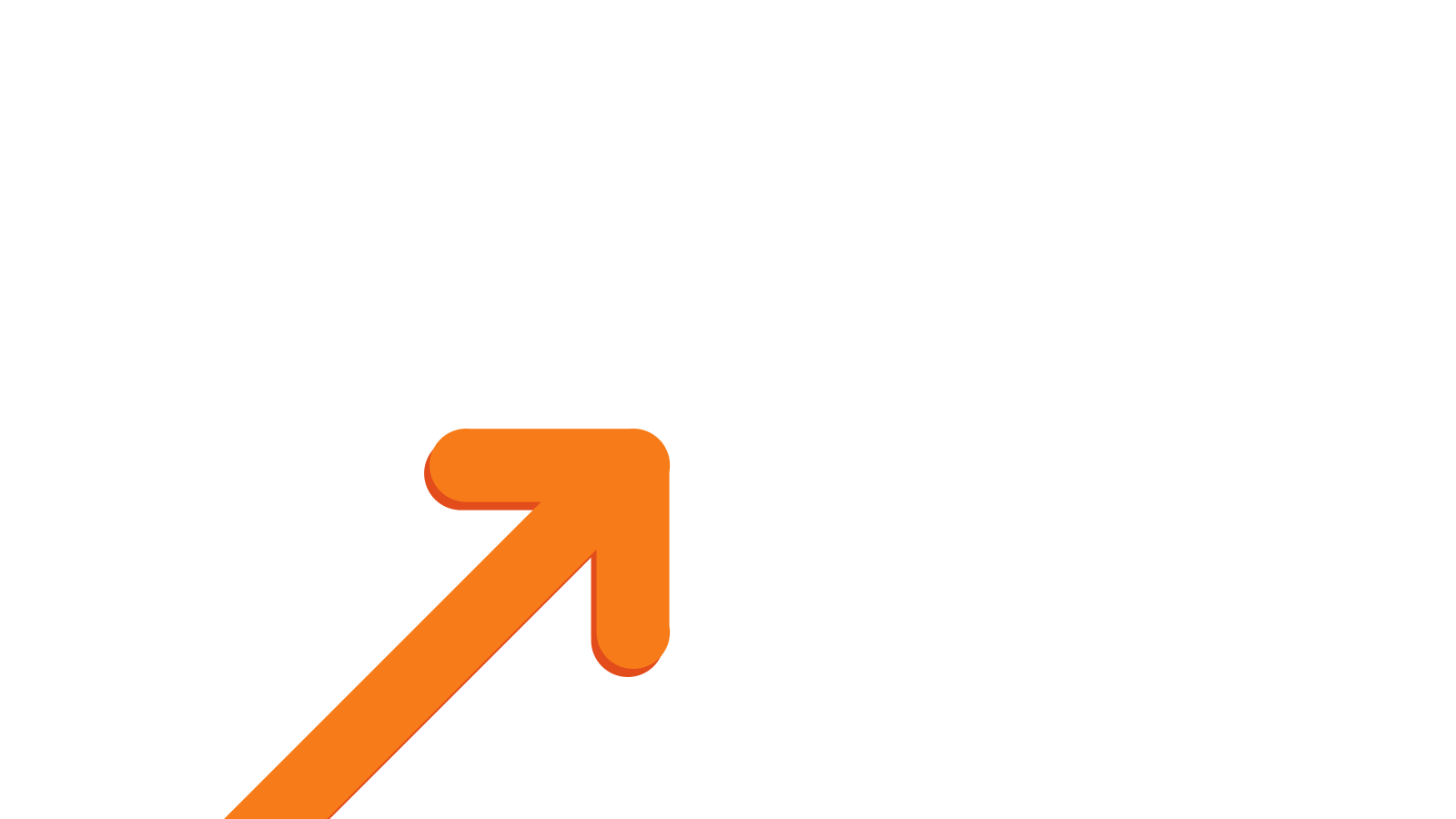 Confederação Nacional da Indústria
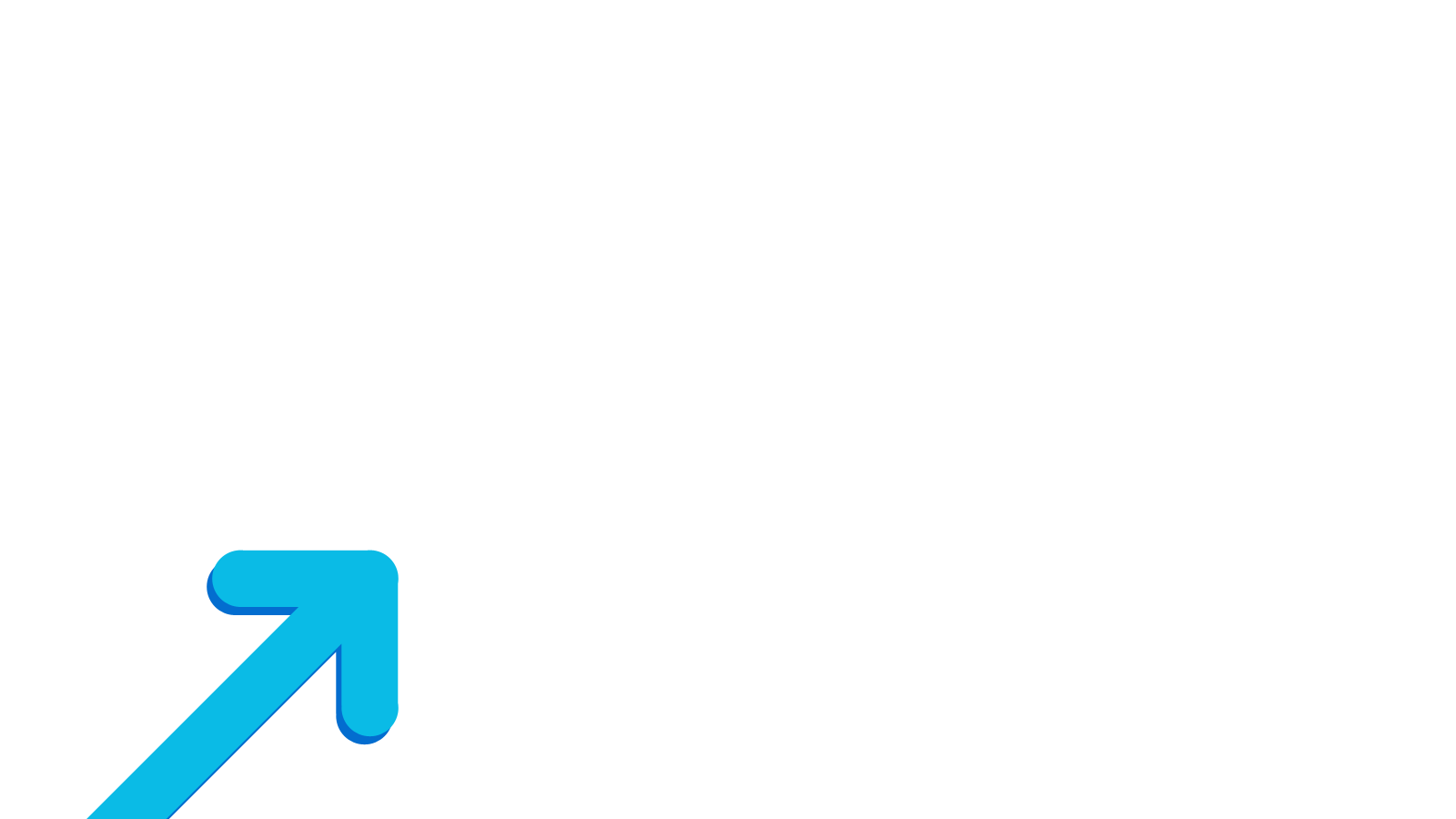 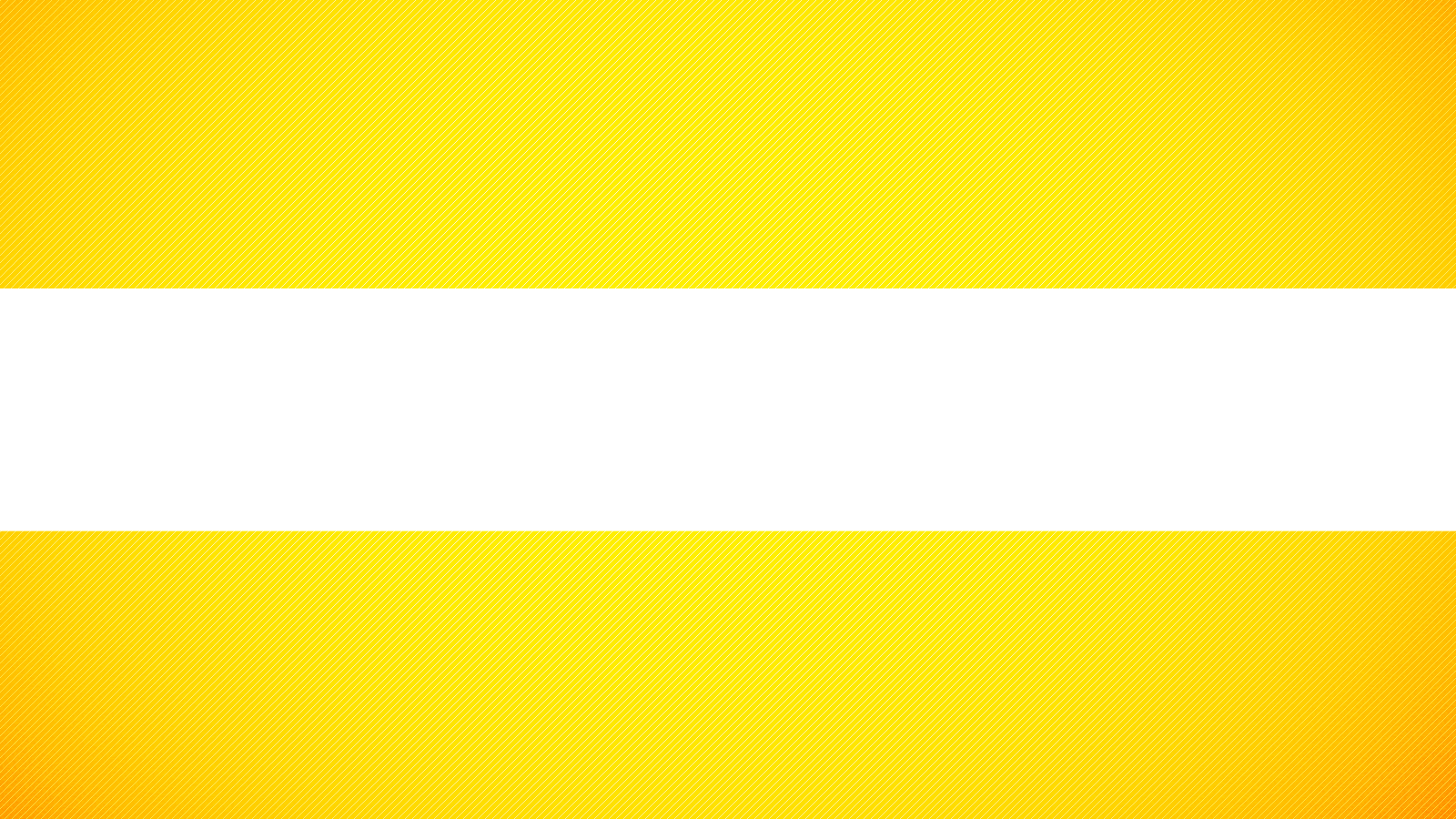 Largest economy
6th
Food producer
2nd
Innovation
44th
Population
5th
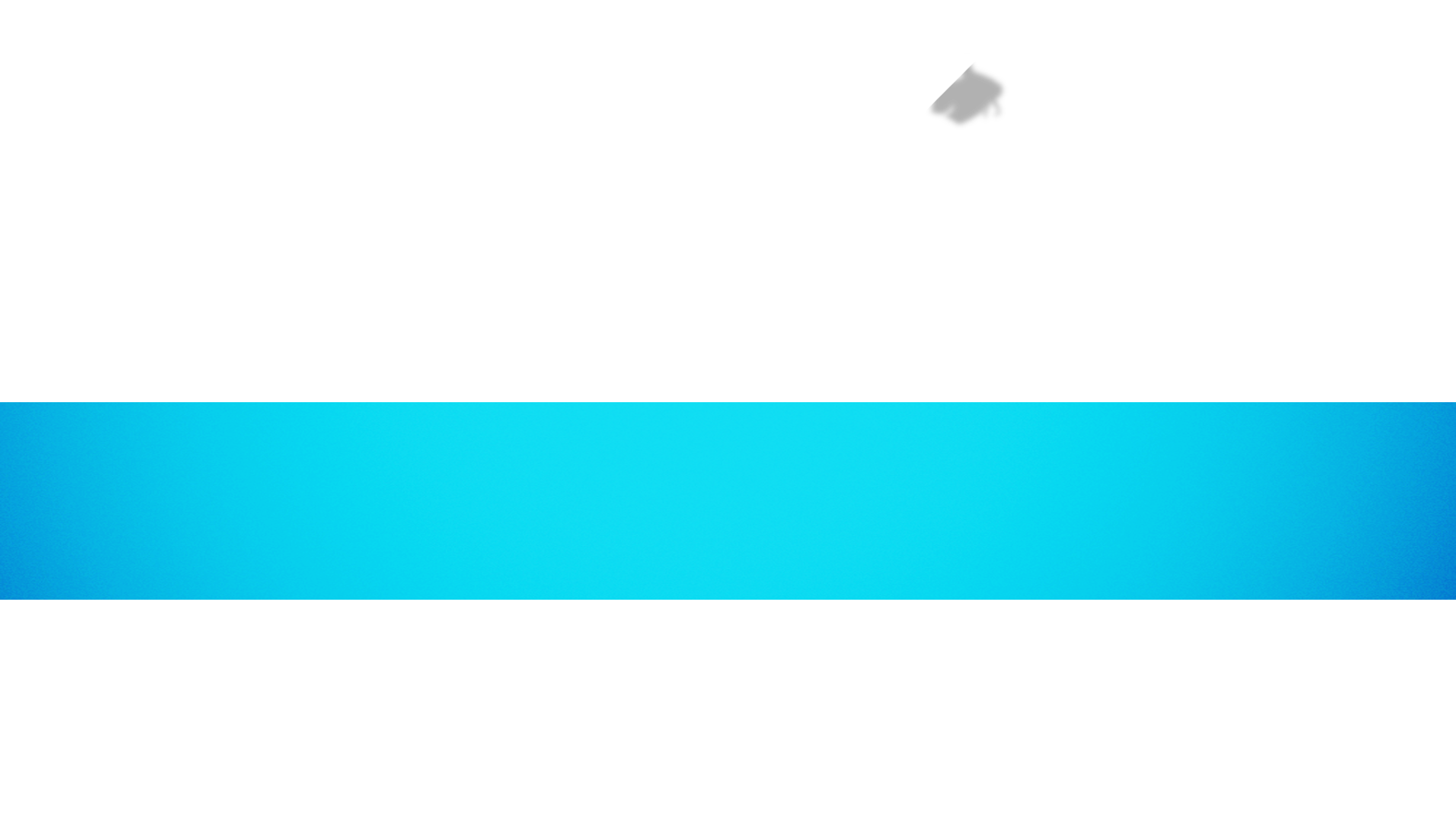 Competitiveness
53rd
FDI destiny
4th
Brazil: Facts & Figures
Internal market
10th
Development  transition stage
Megabiodiverse Country
1st
Innovation 
driven
Efficienty 
driven
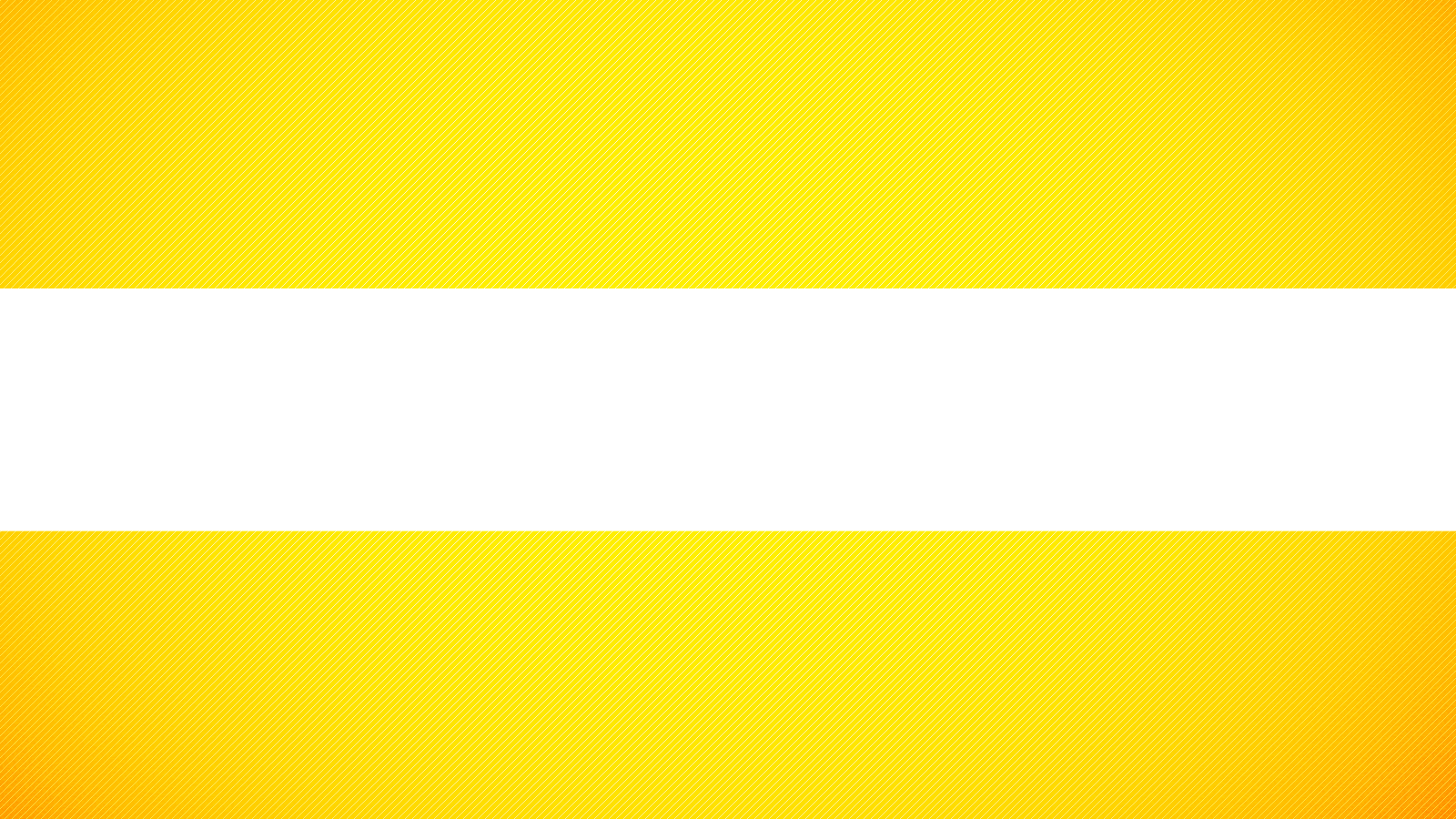 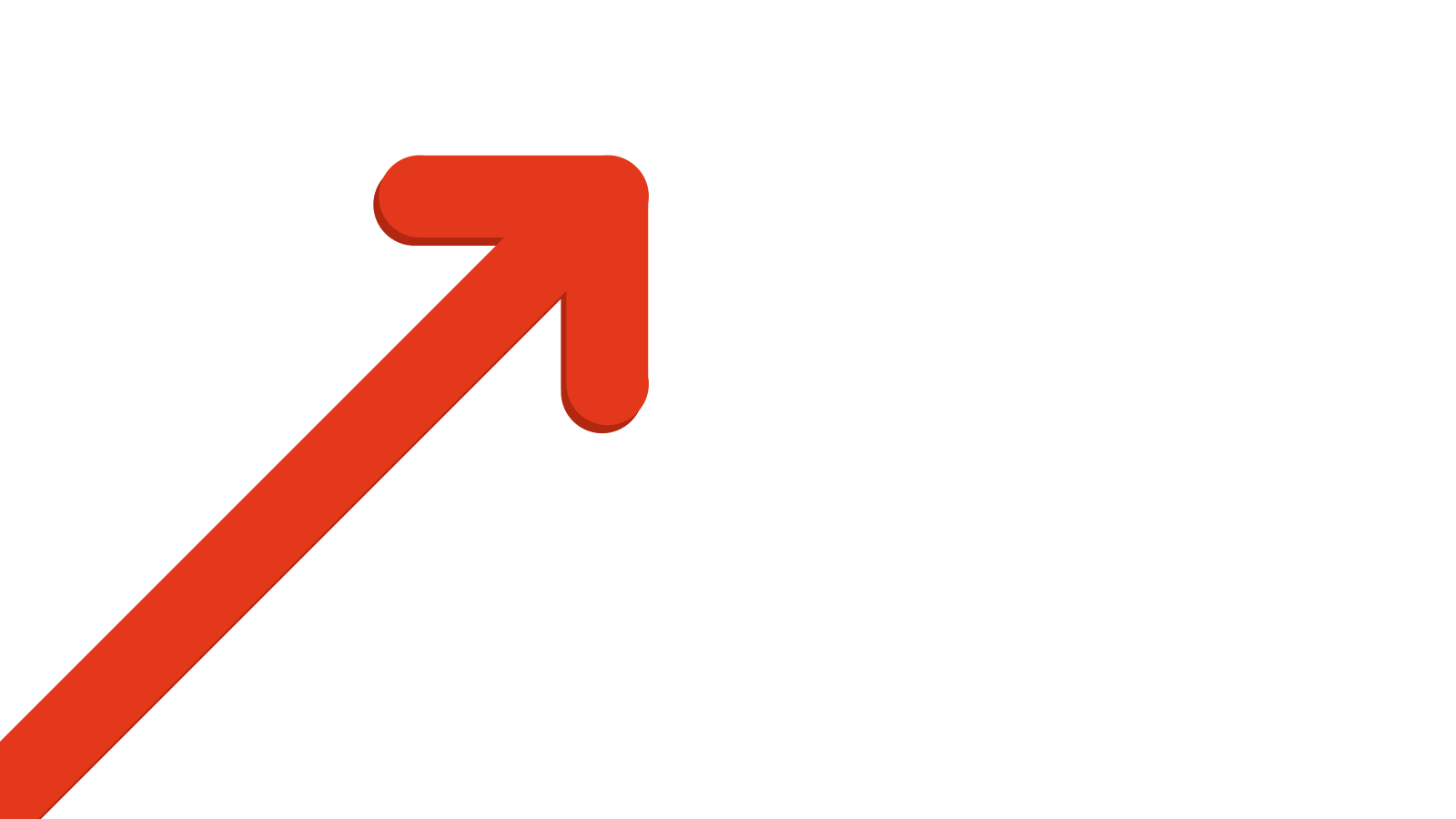 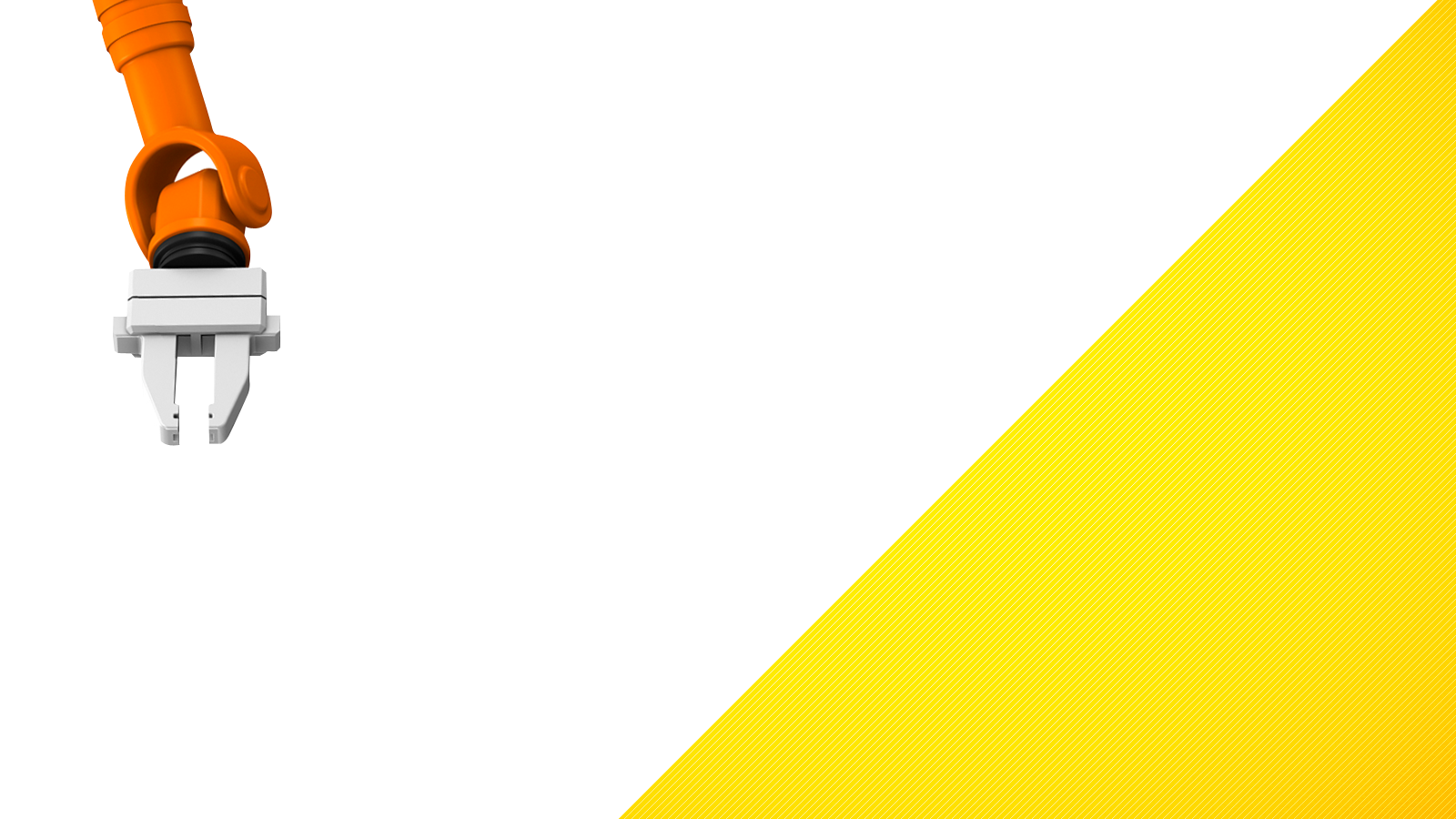 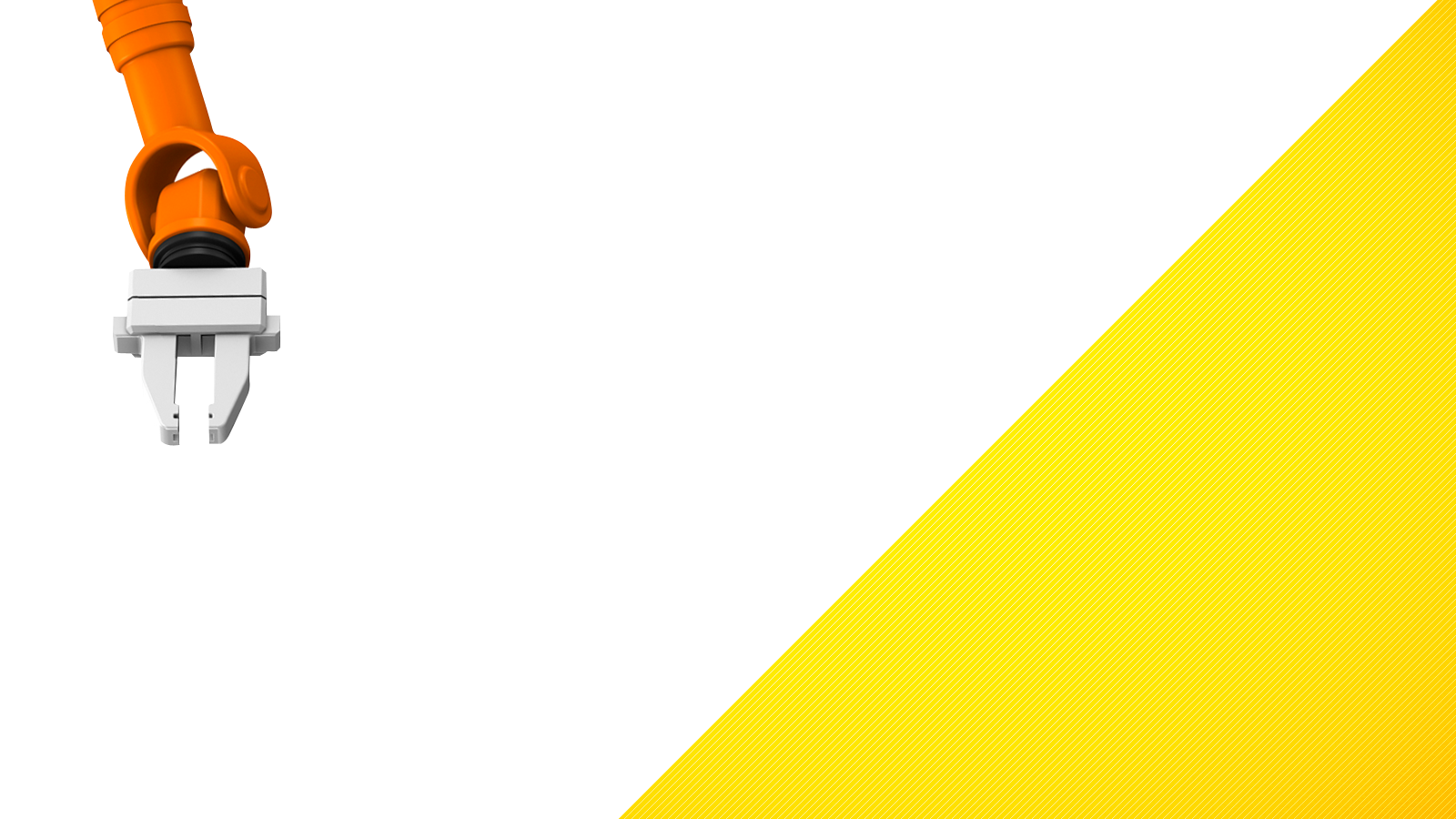 INTELLECTUAL PROPERTY
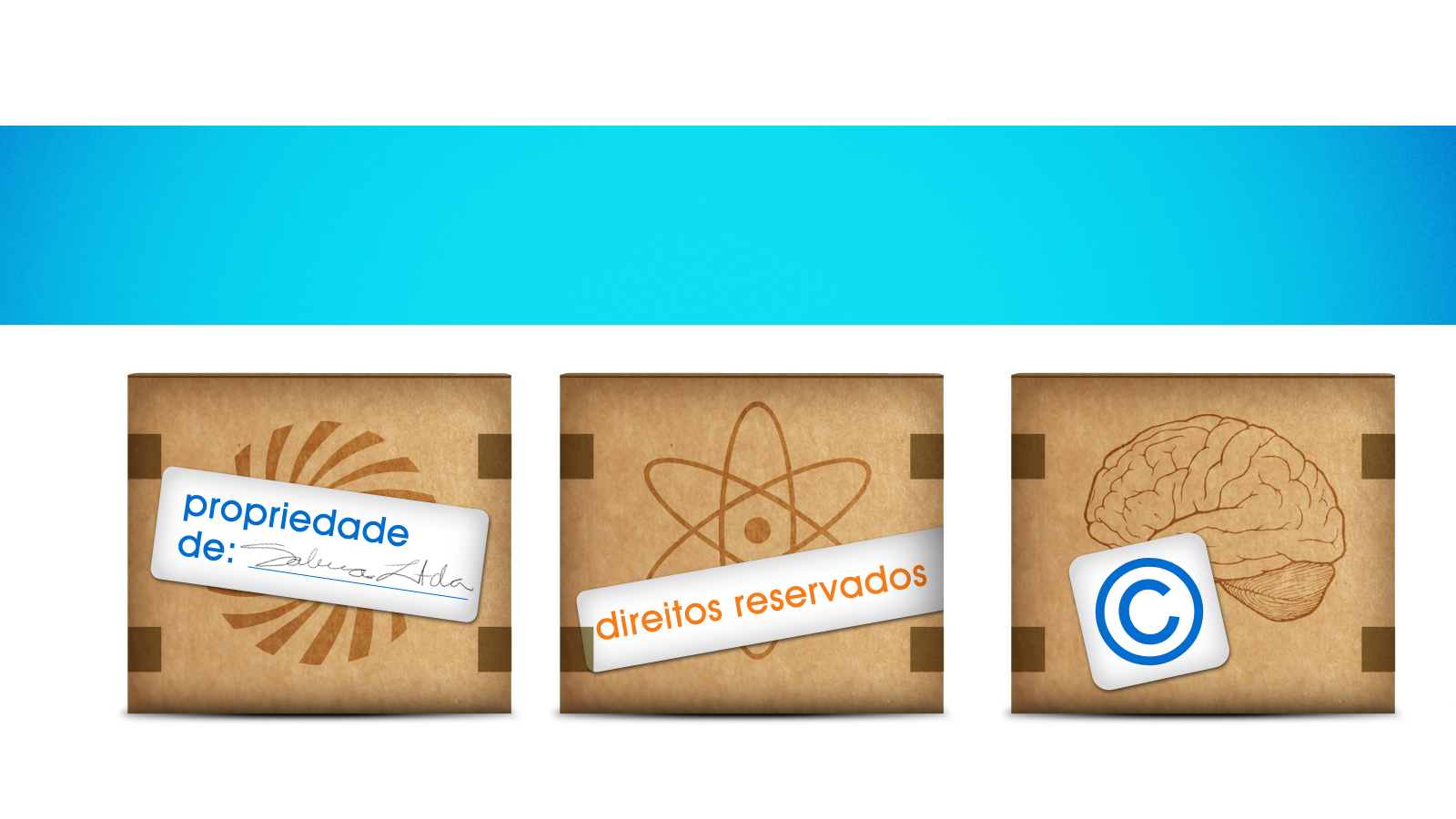 Powerful economic tool for the generation of global knowledge “proprietary” platforms for companies and nations
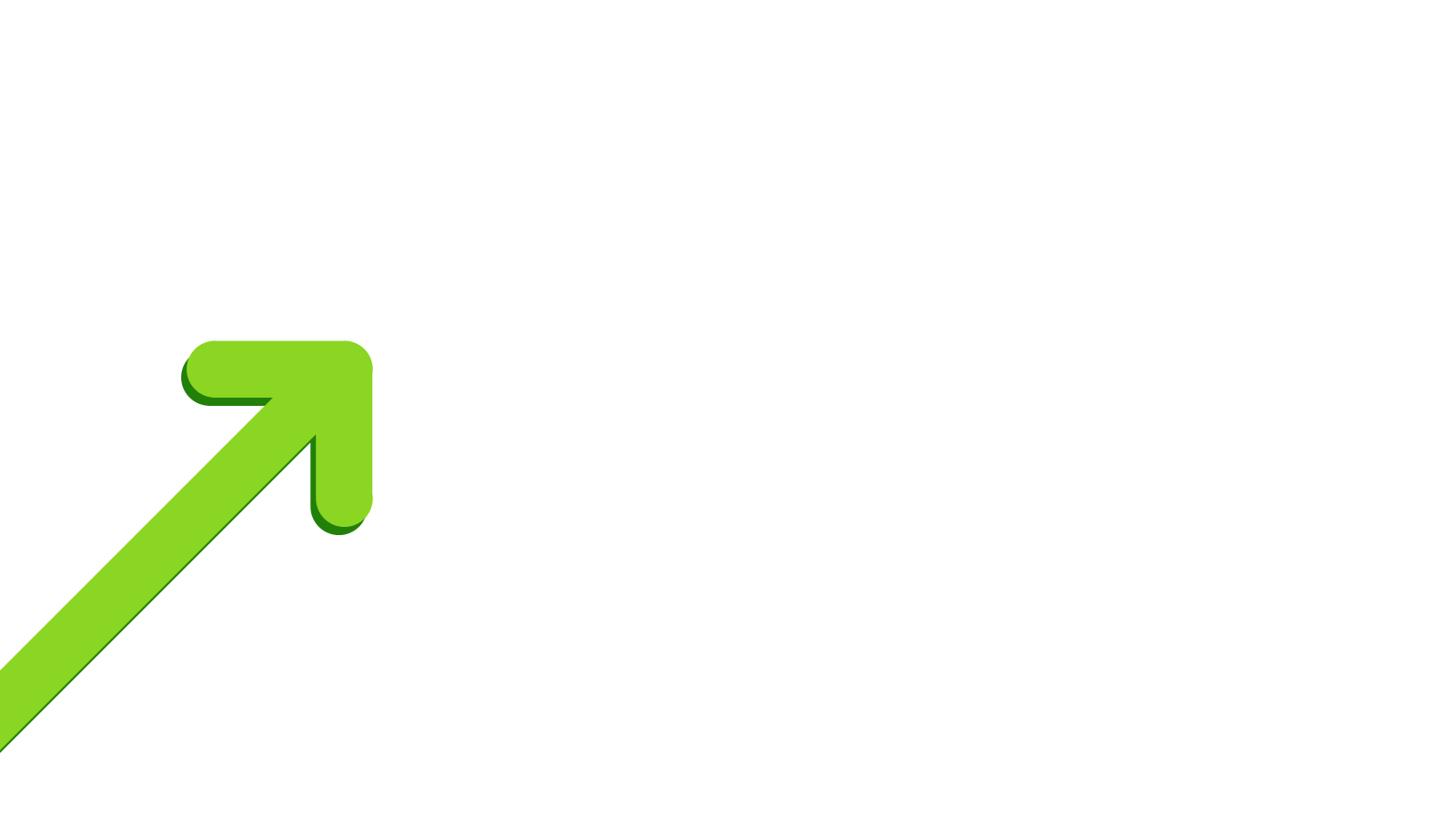 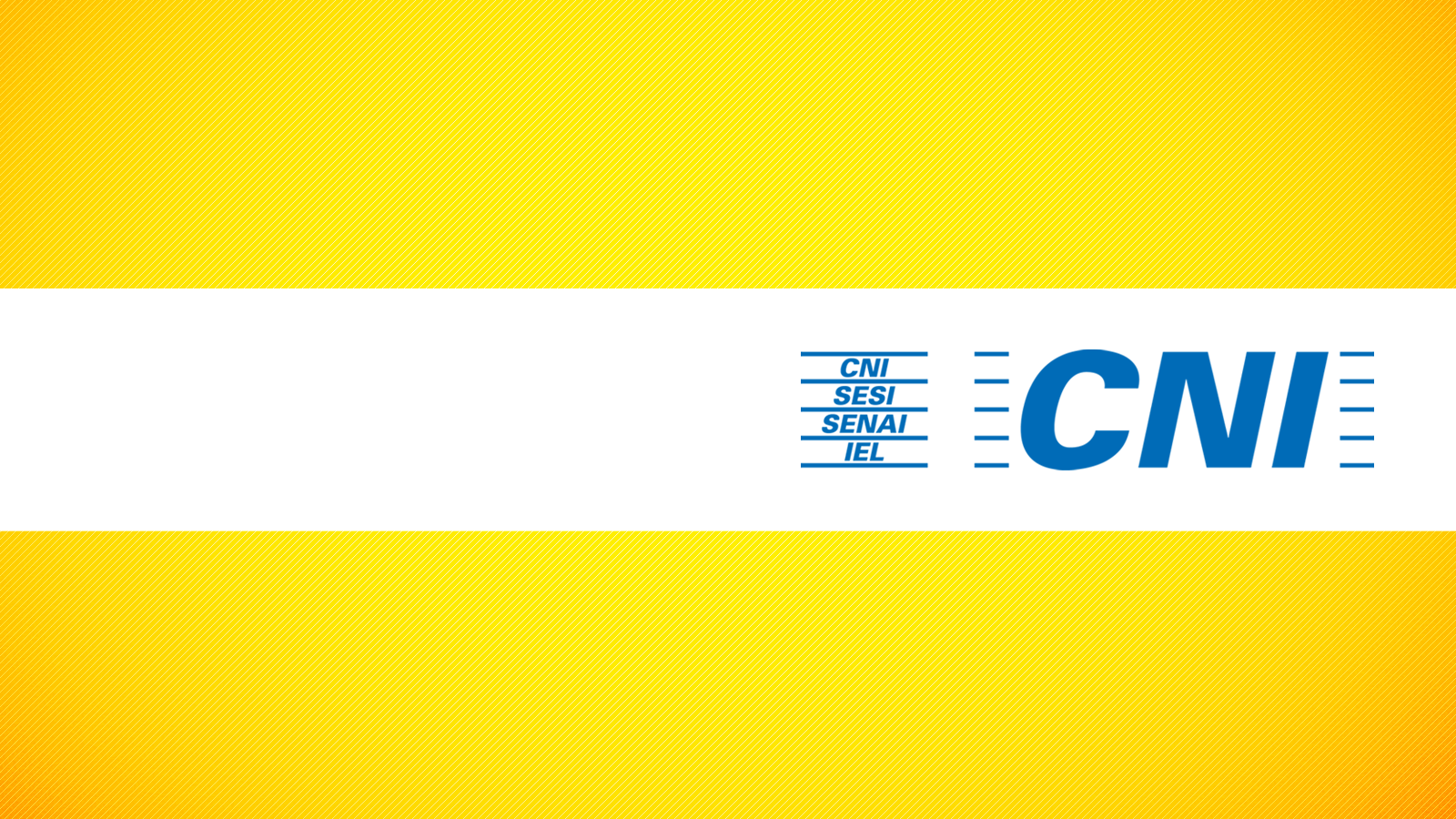 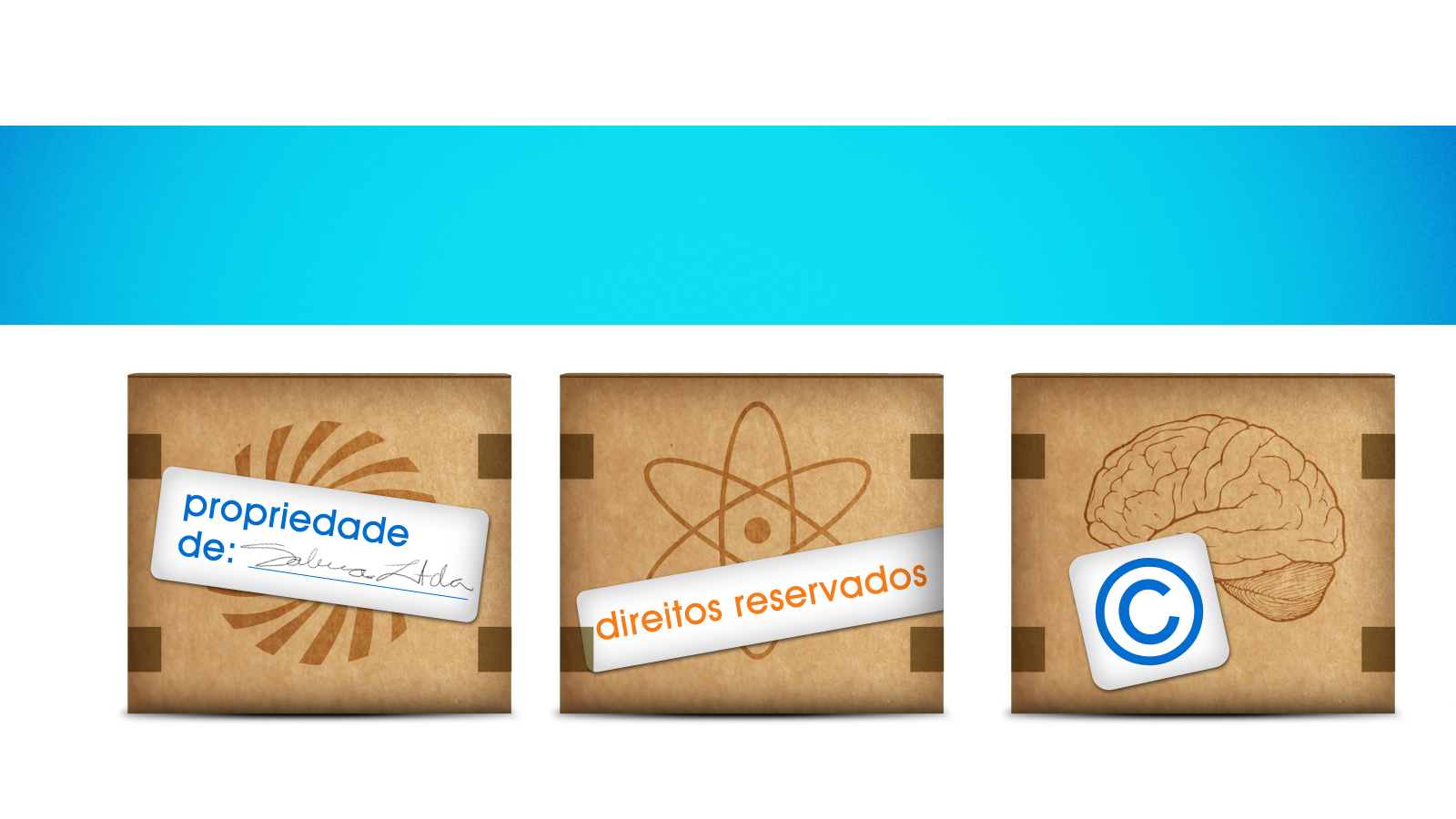 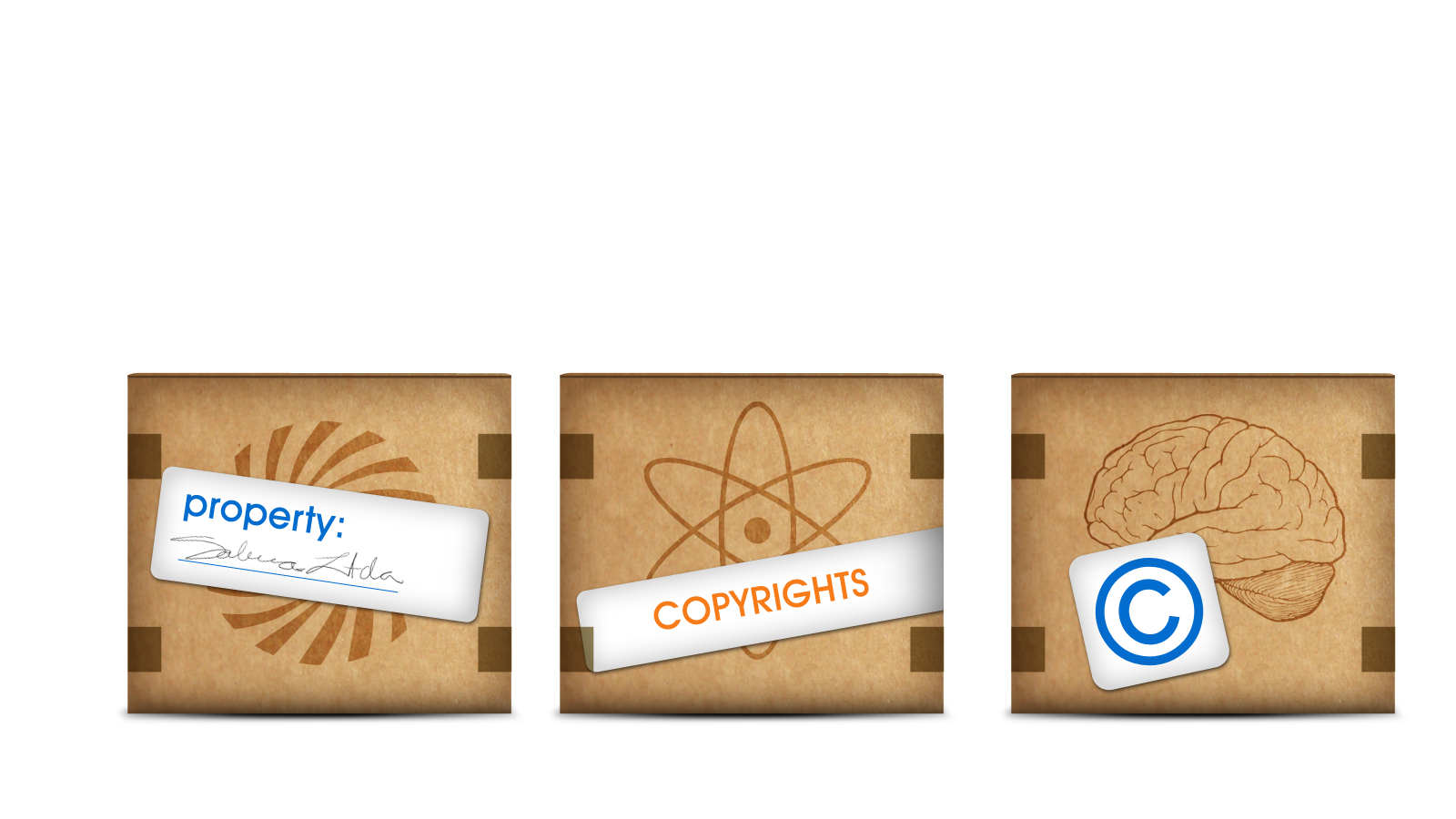 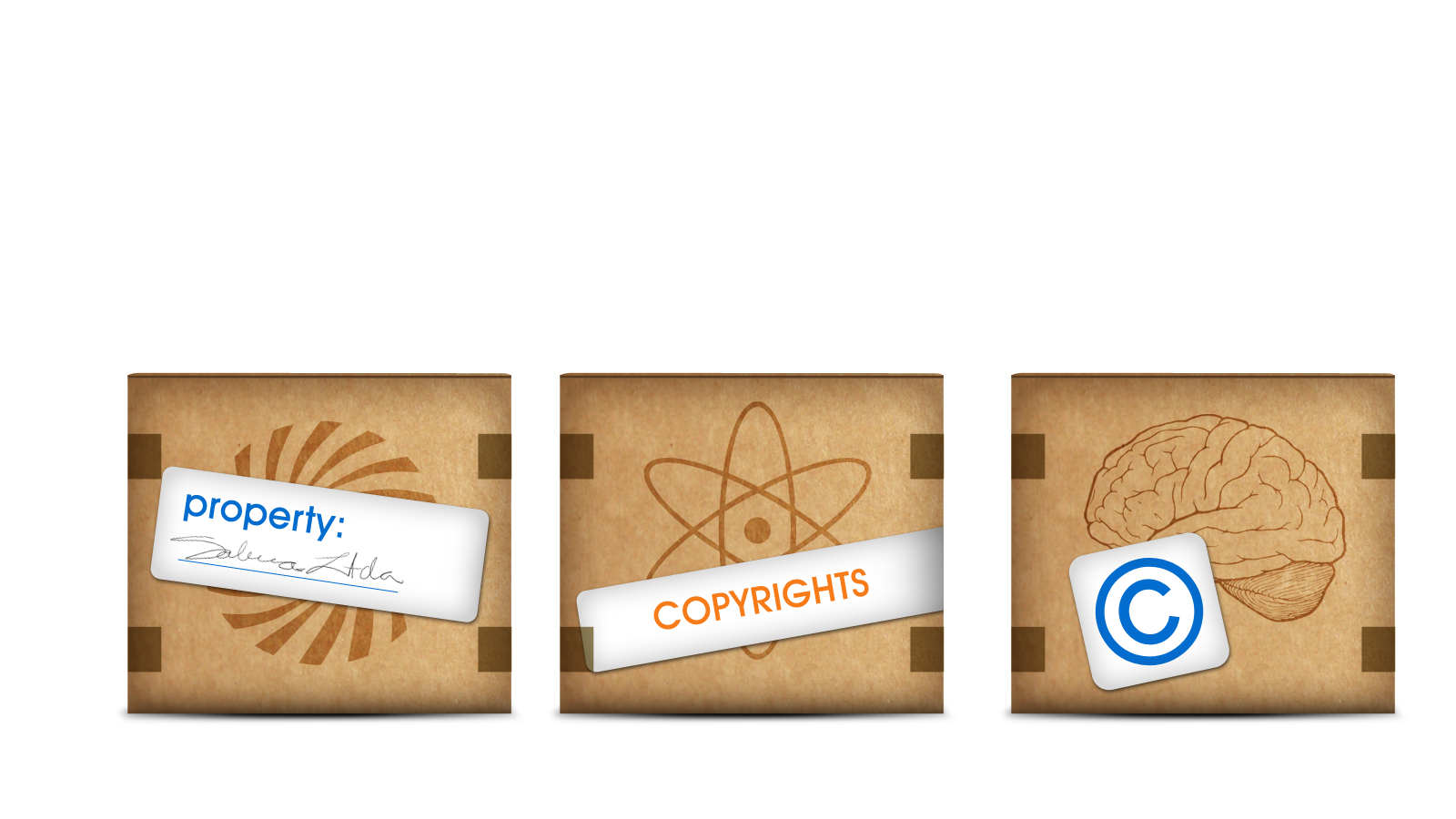 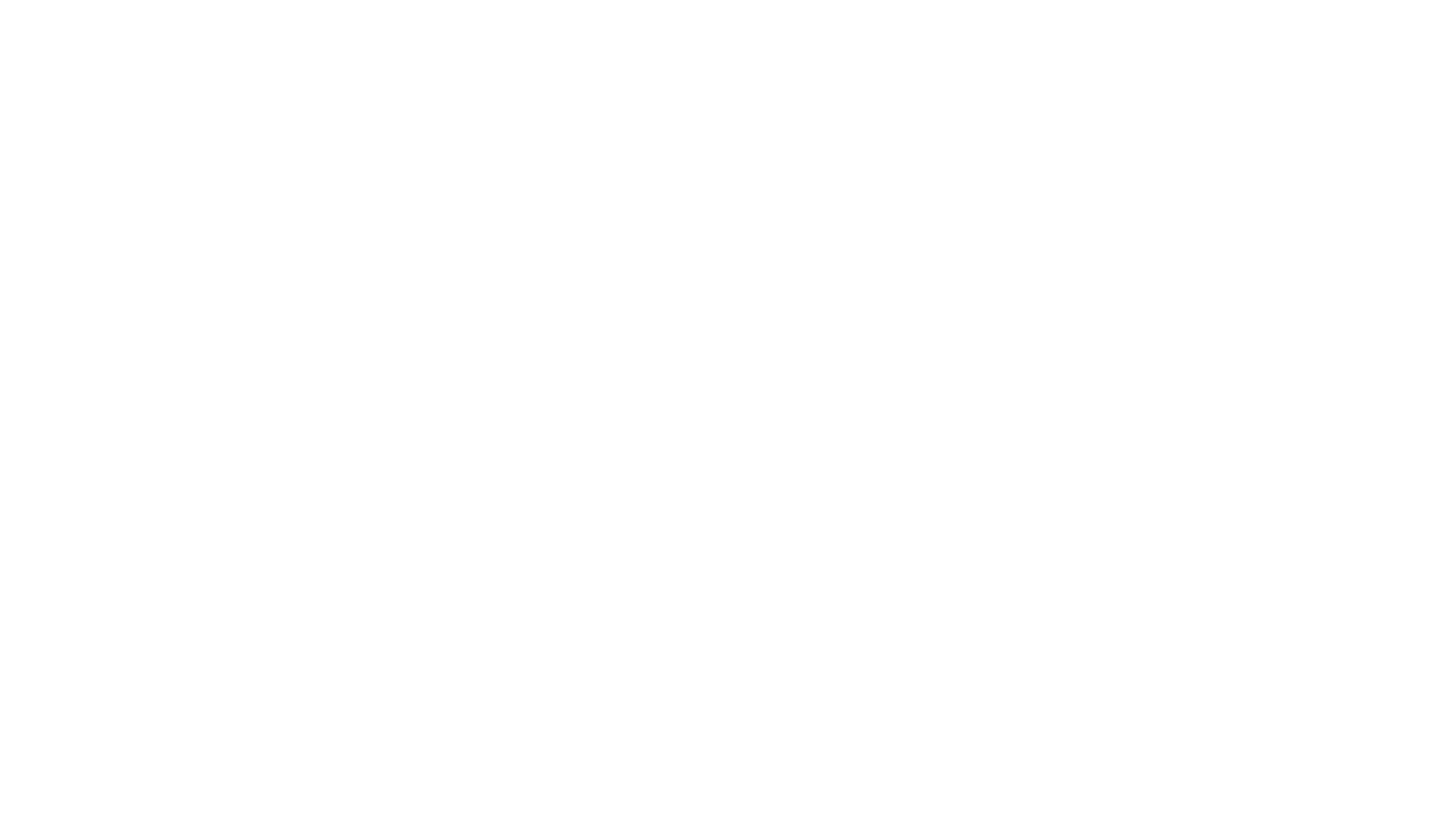 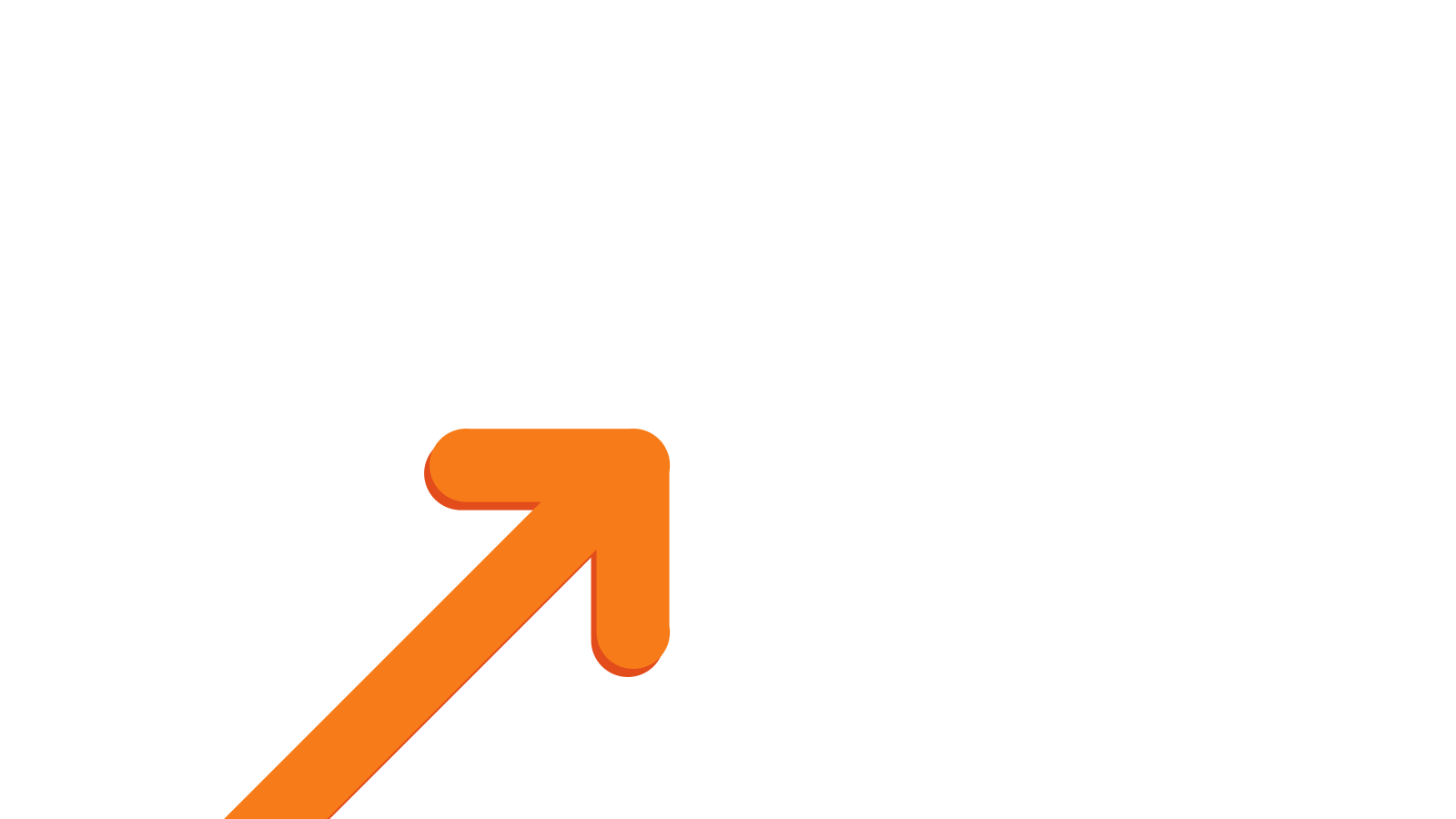 Confederação Nacional da Indústria
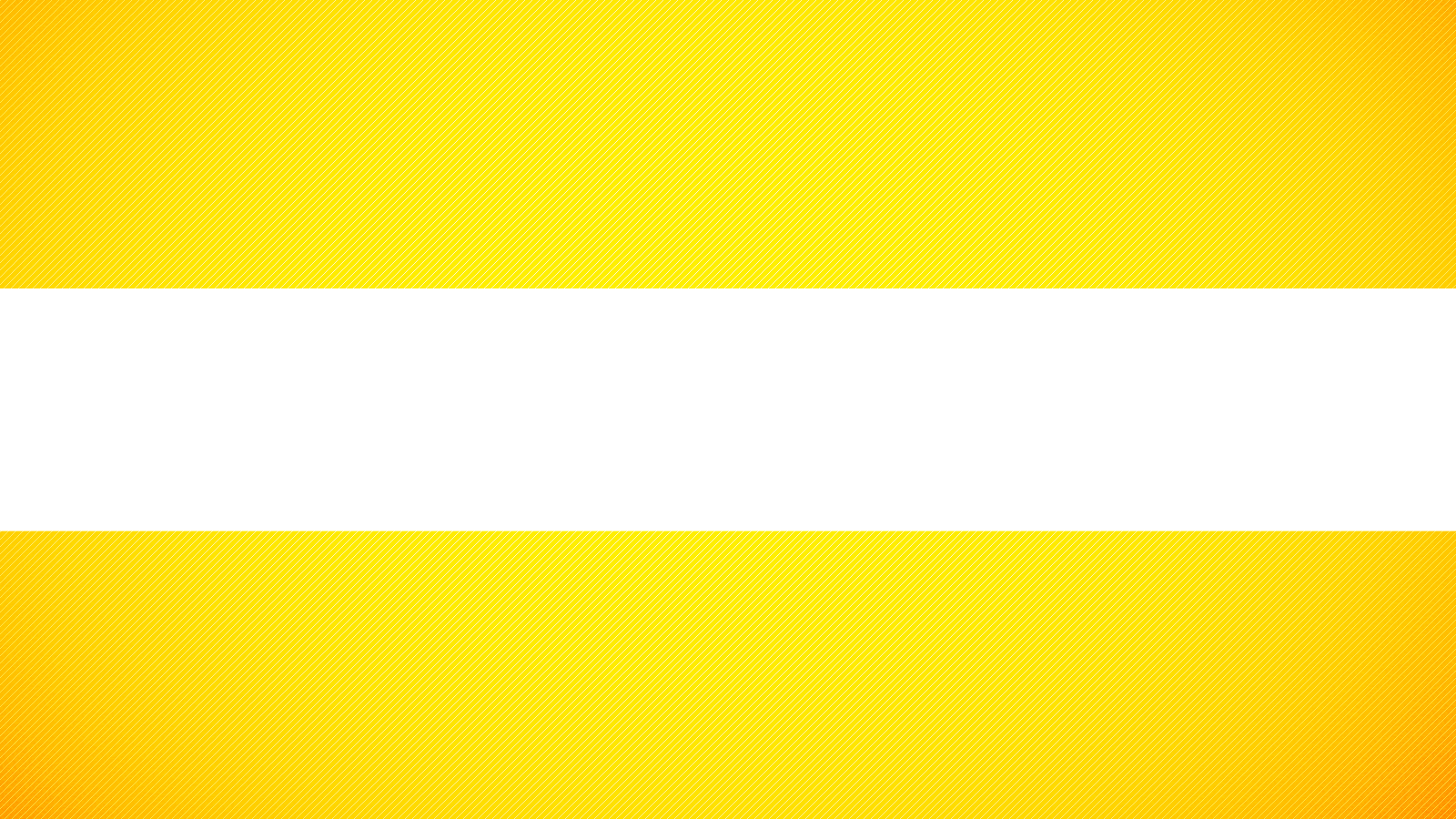 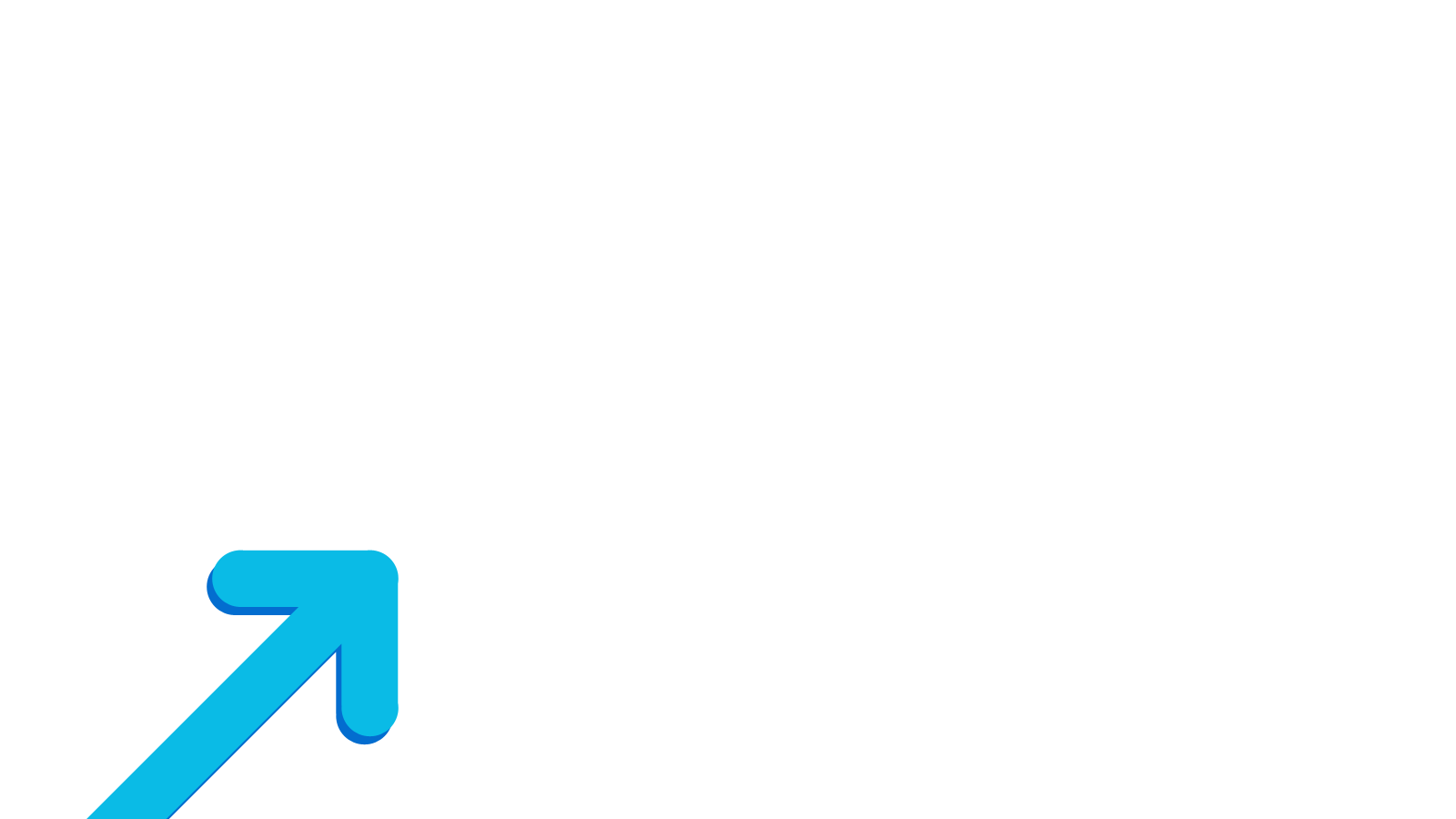 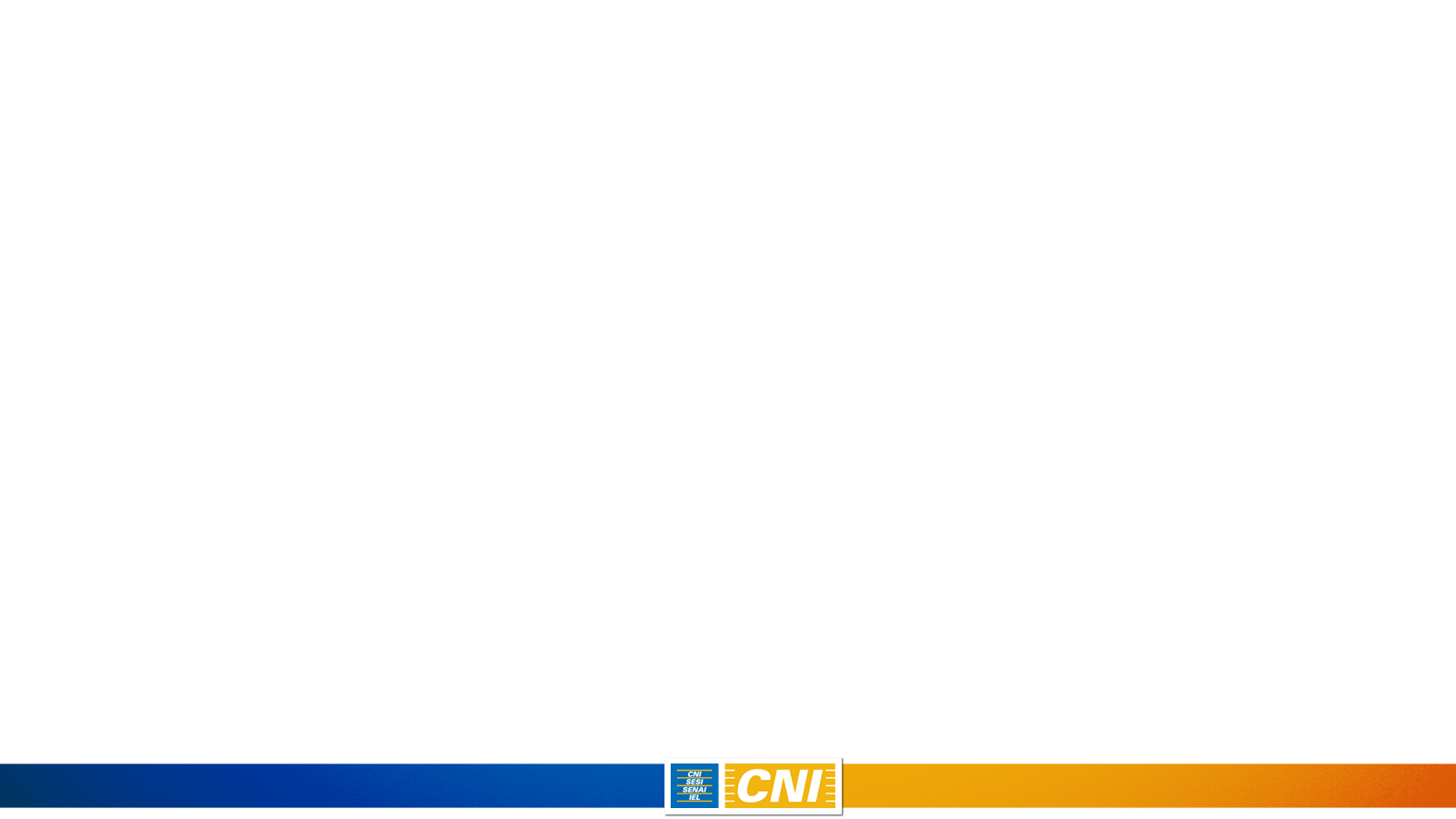 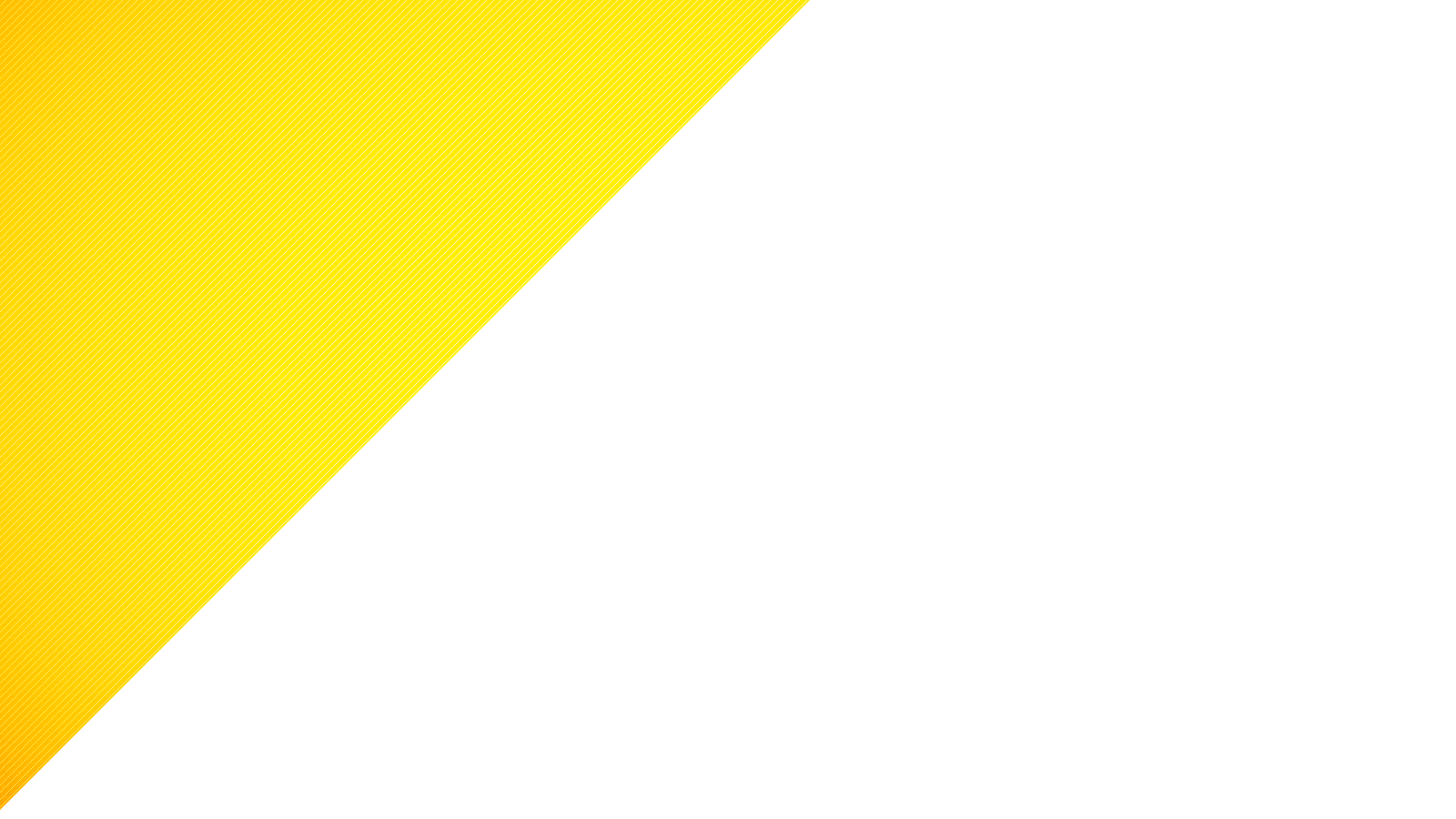 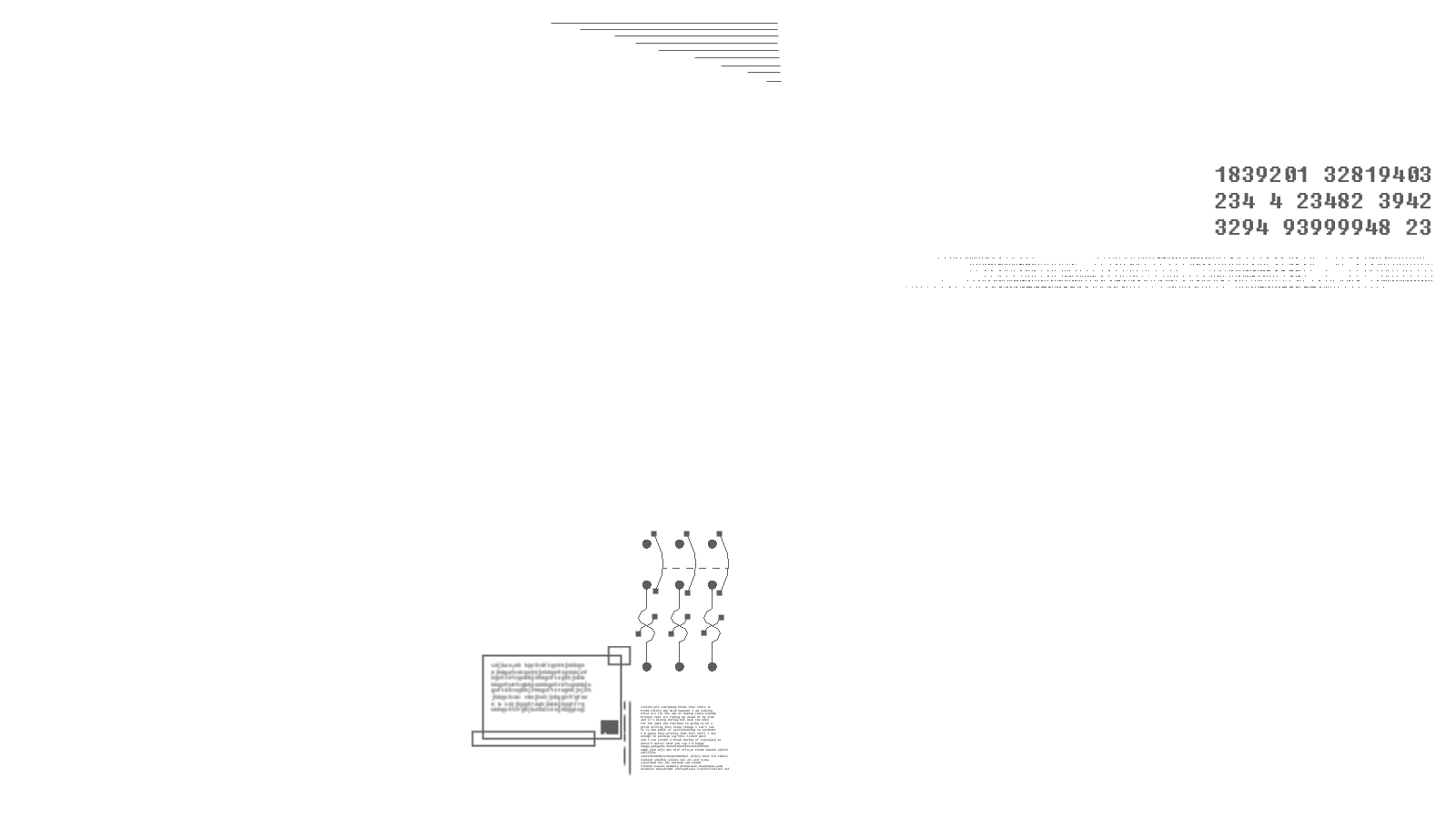 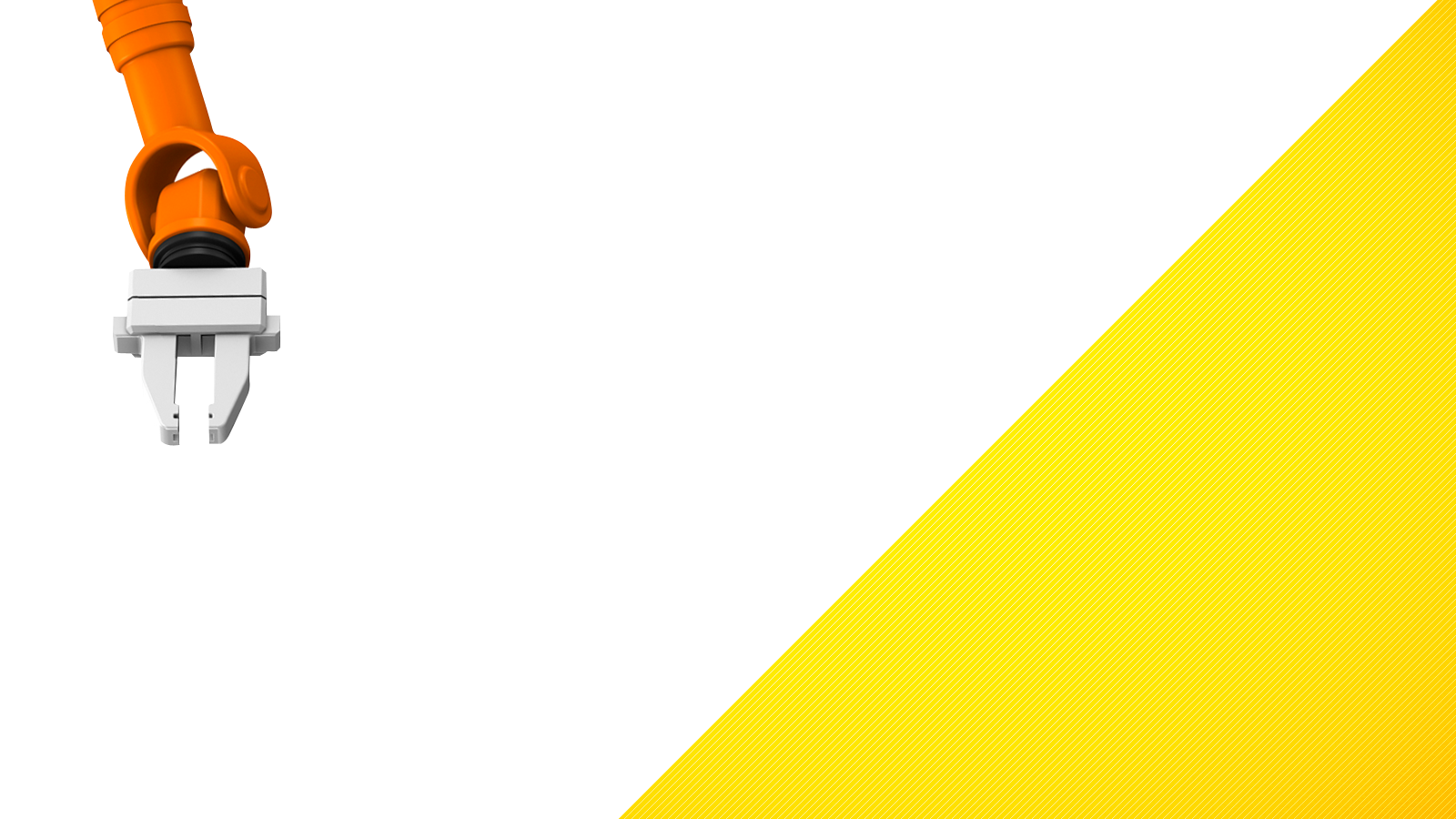 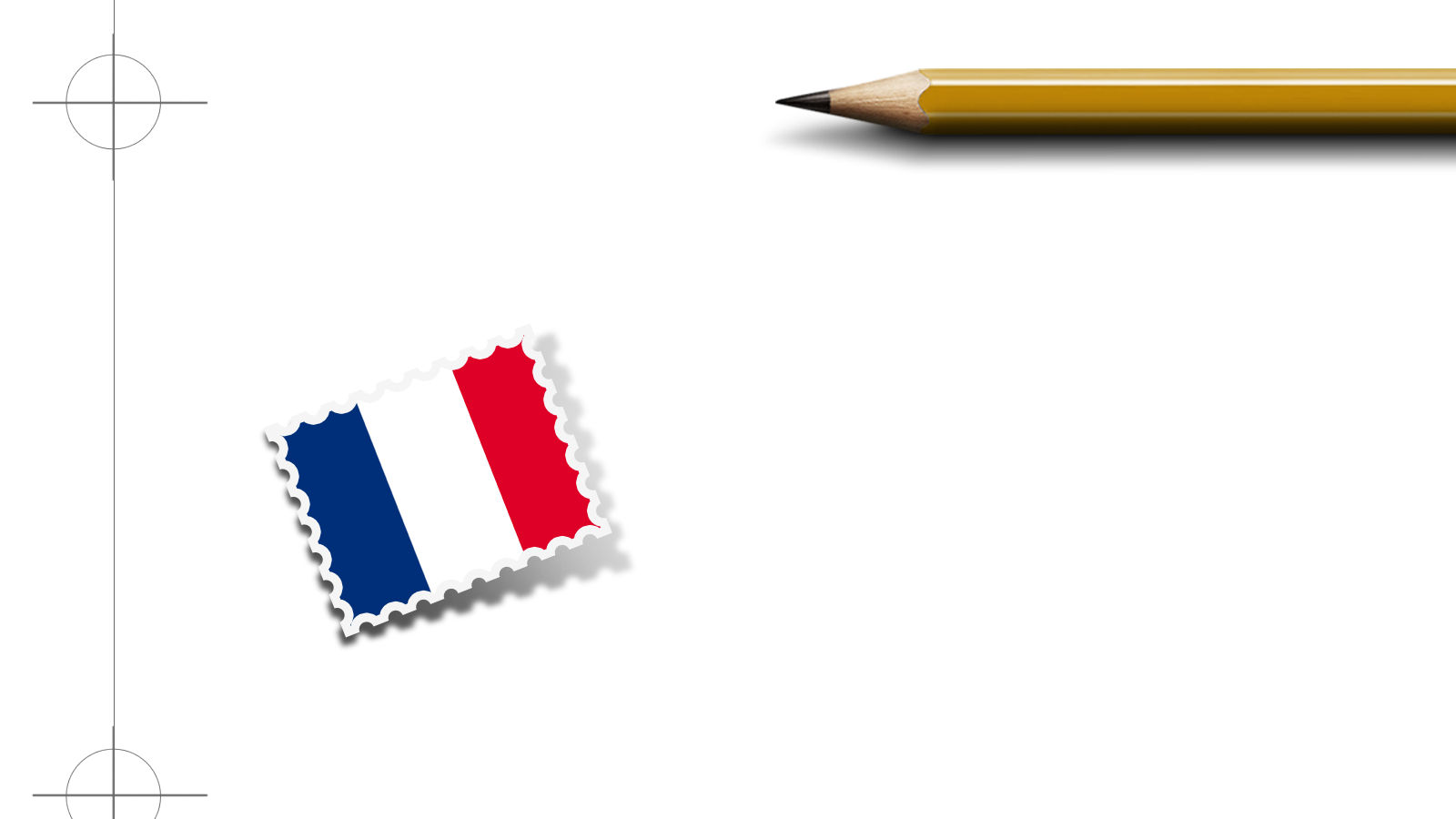 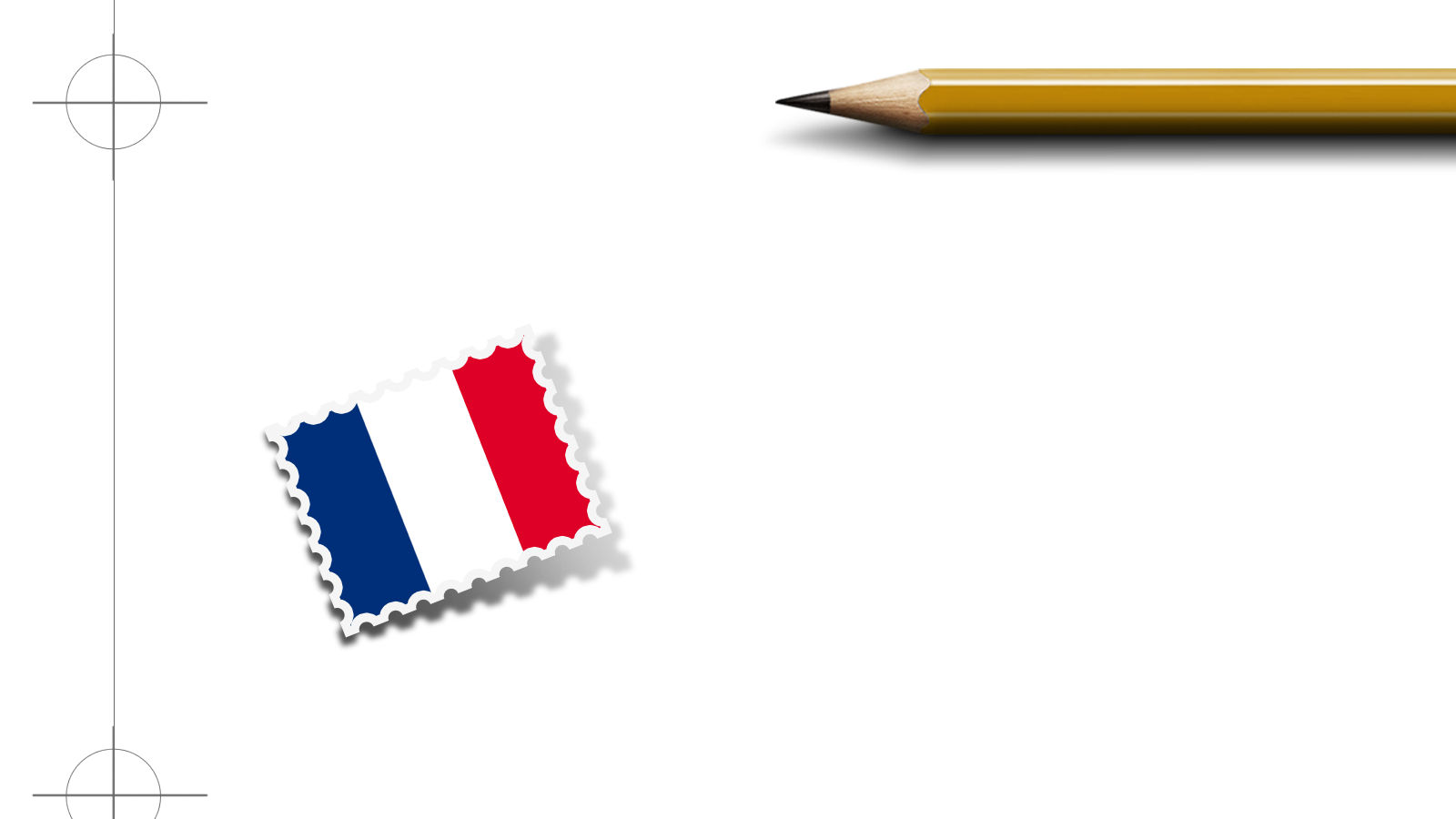 INNOVATION AND COMPETITIVENESS
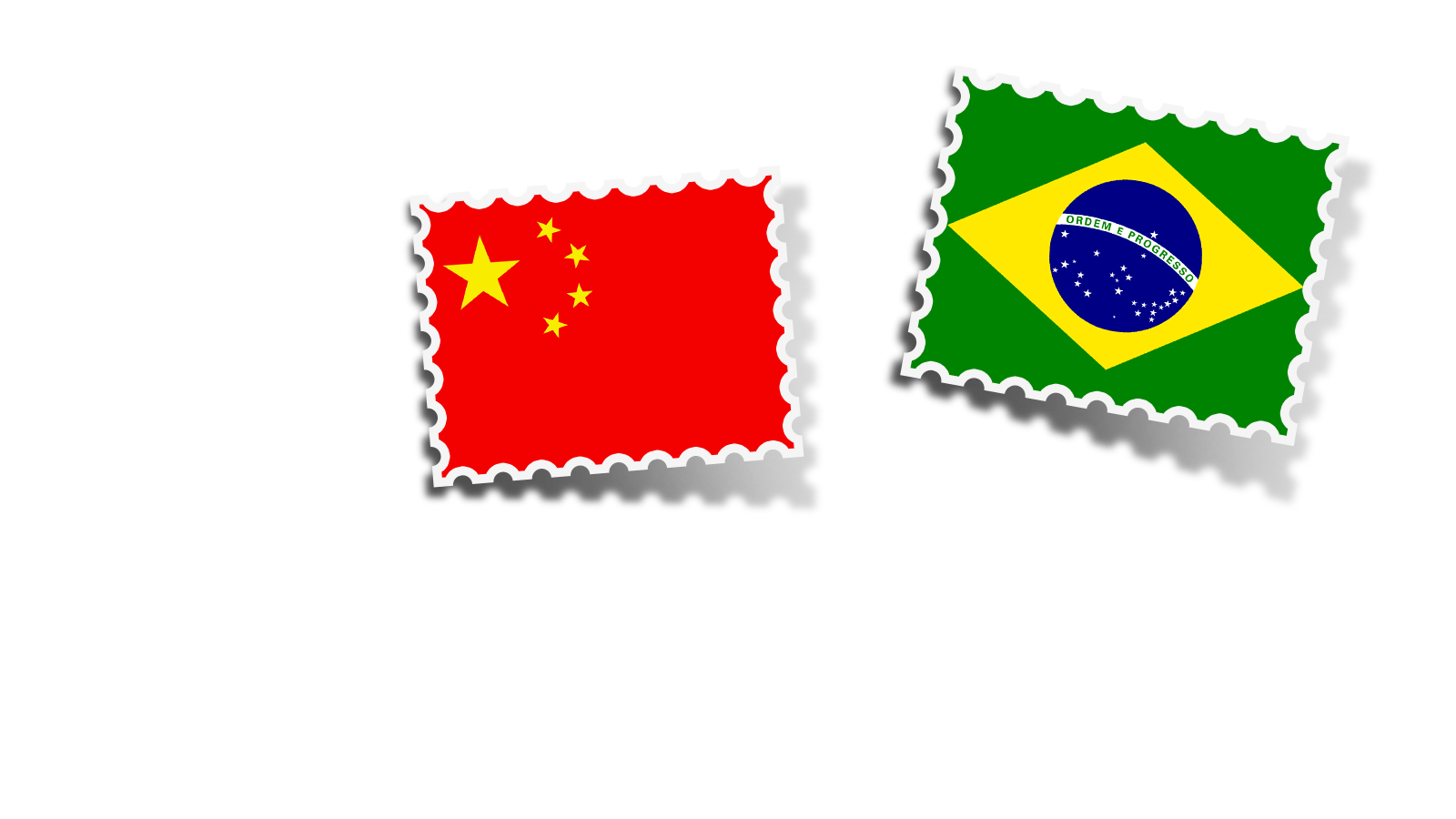 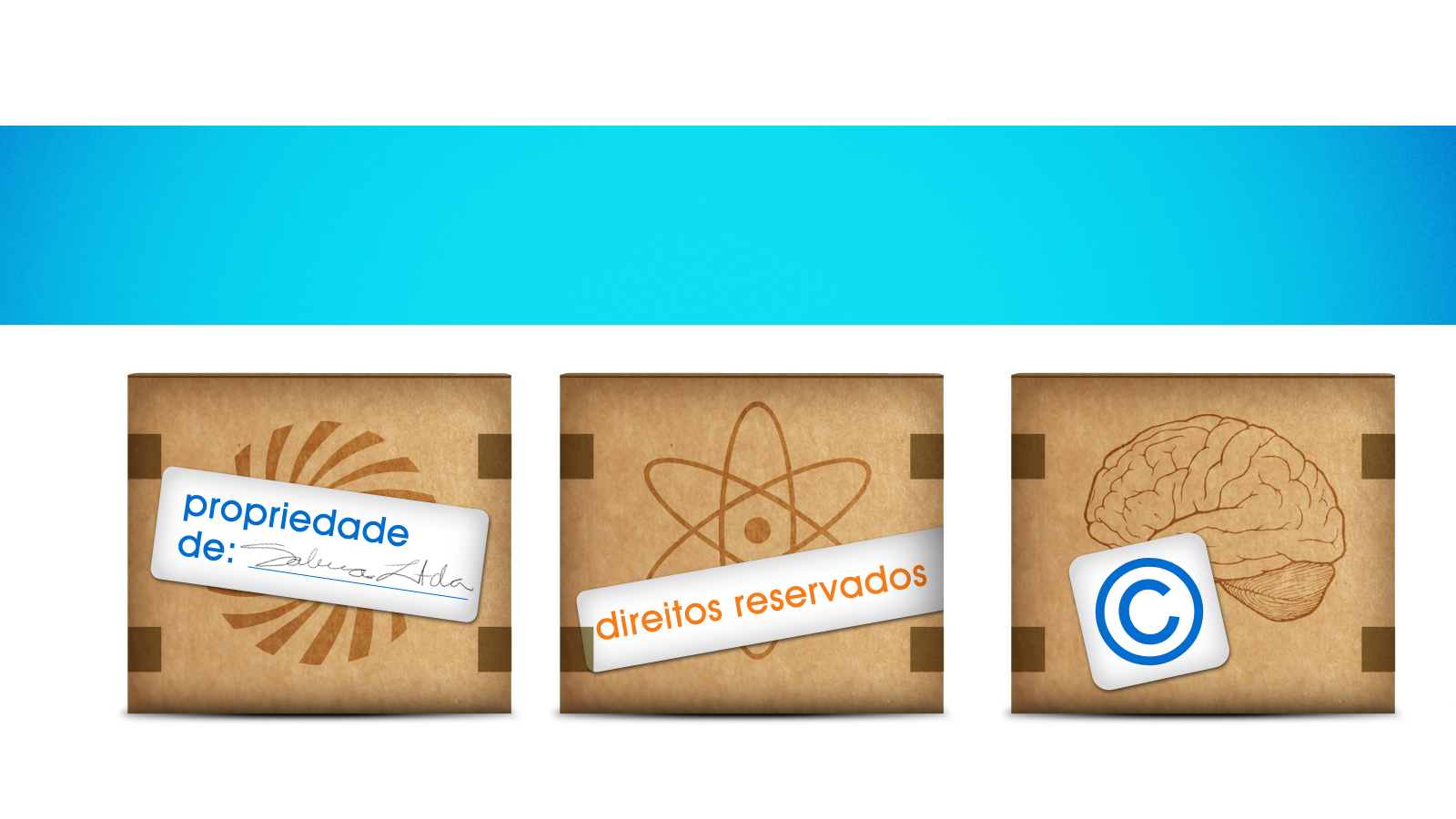 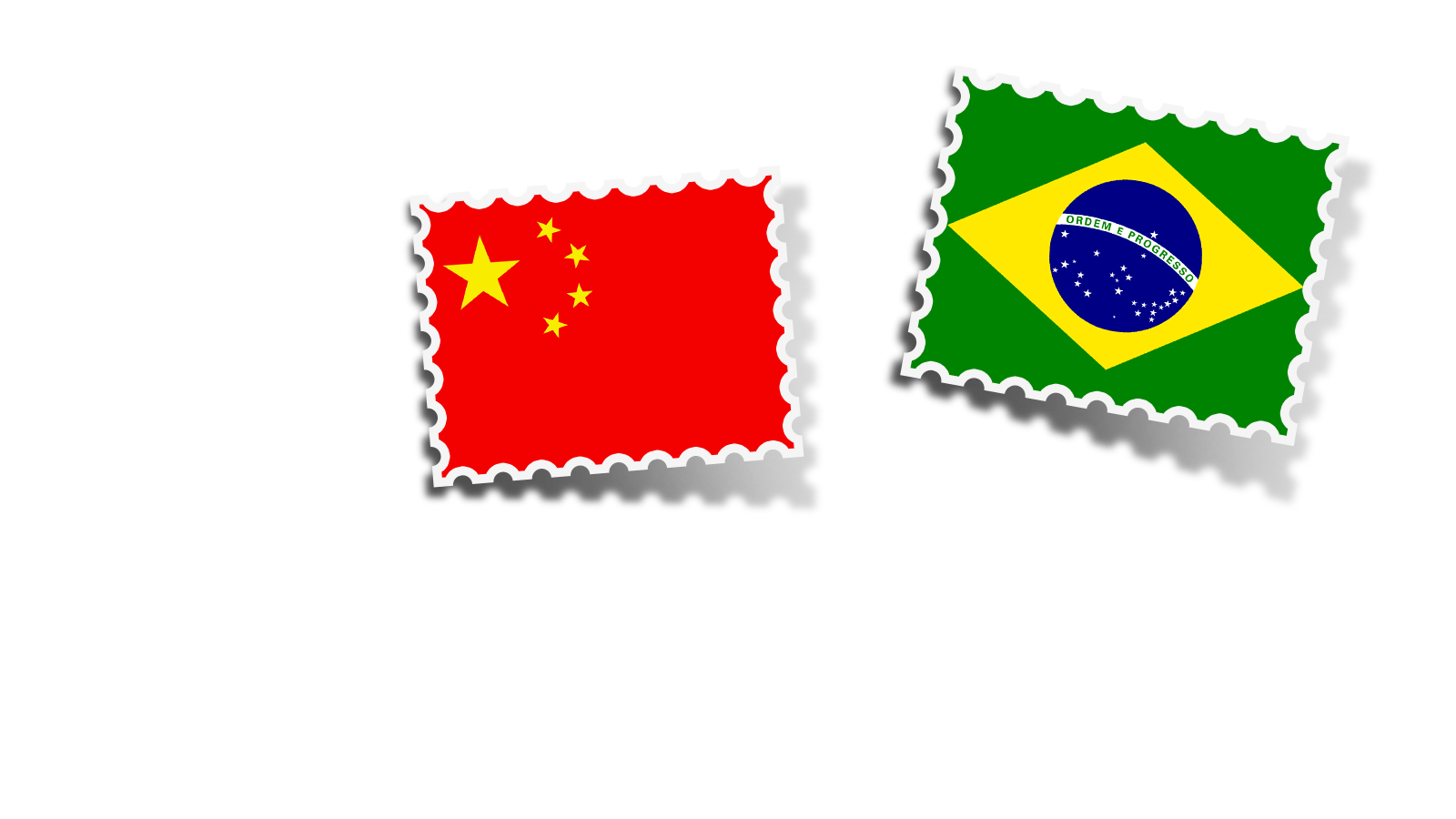 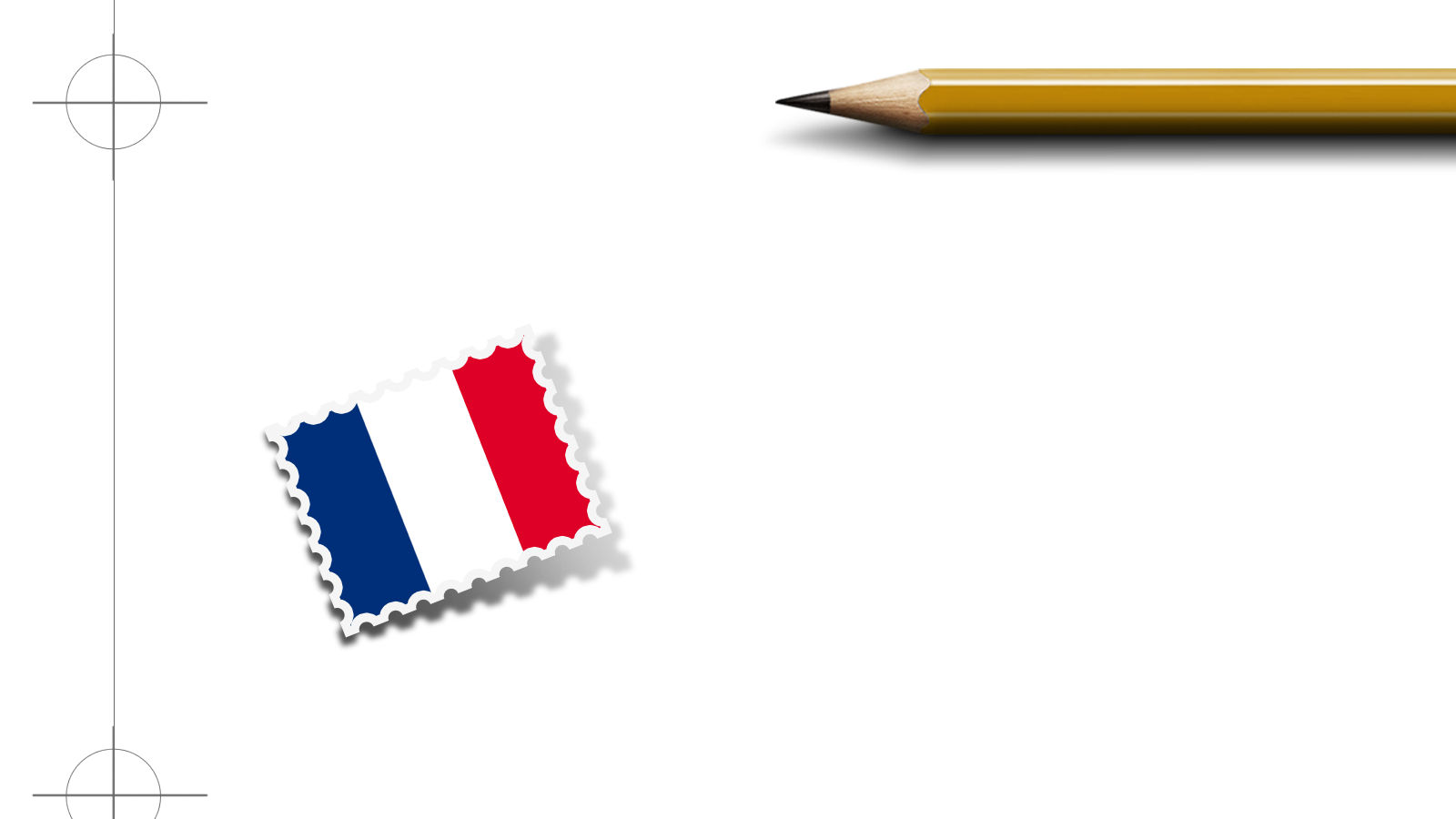 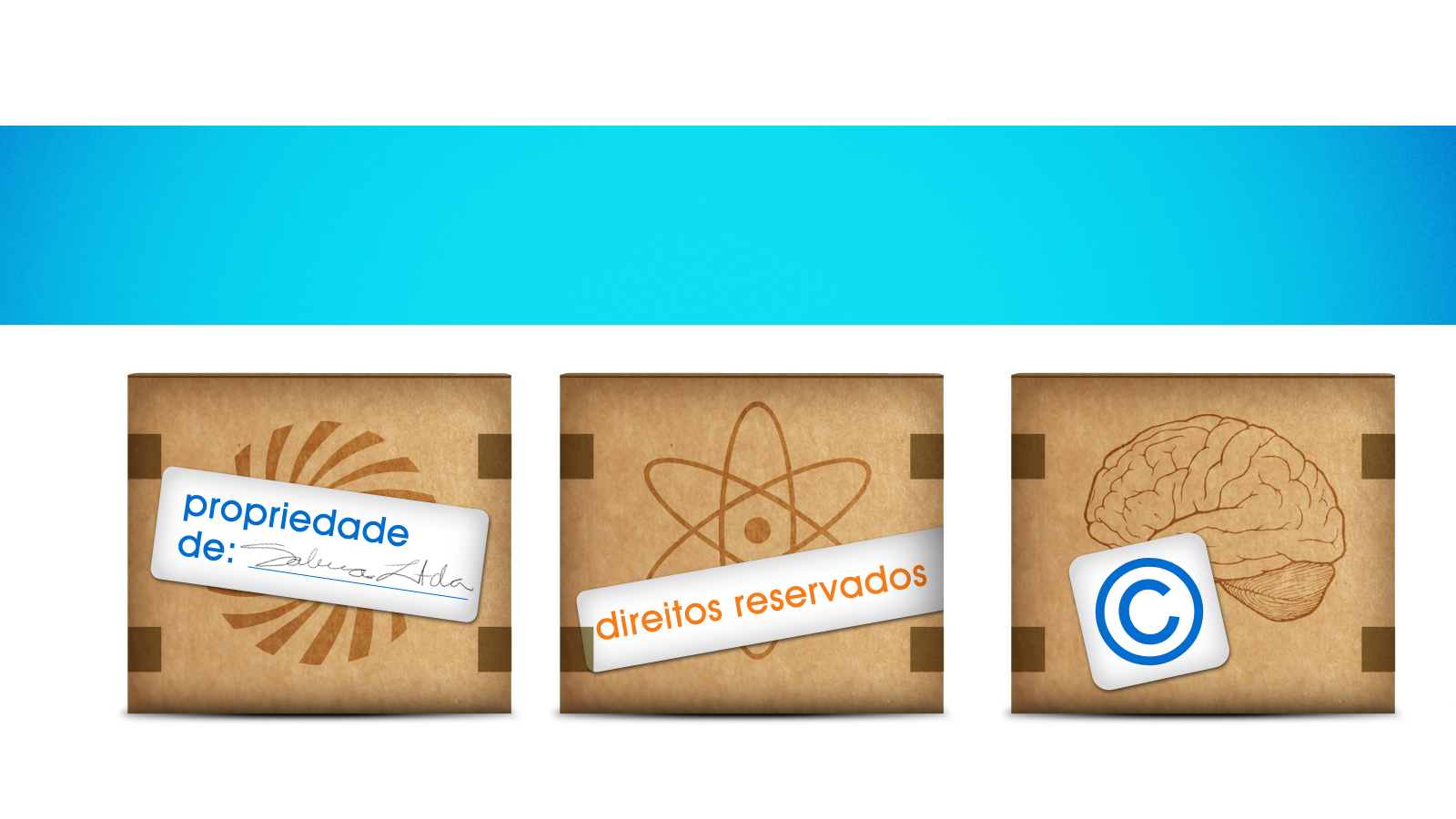 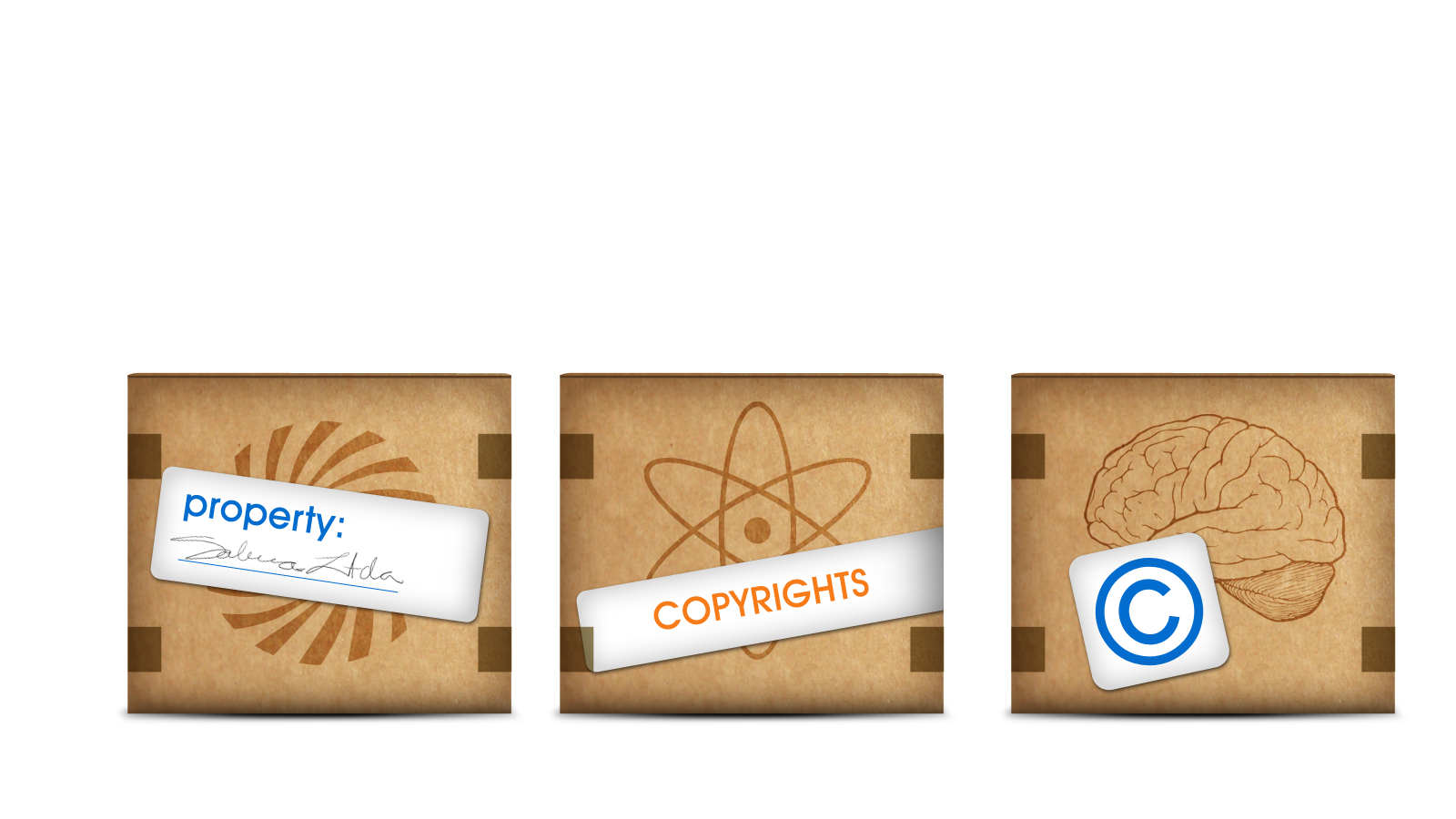 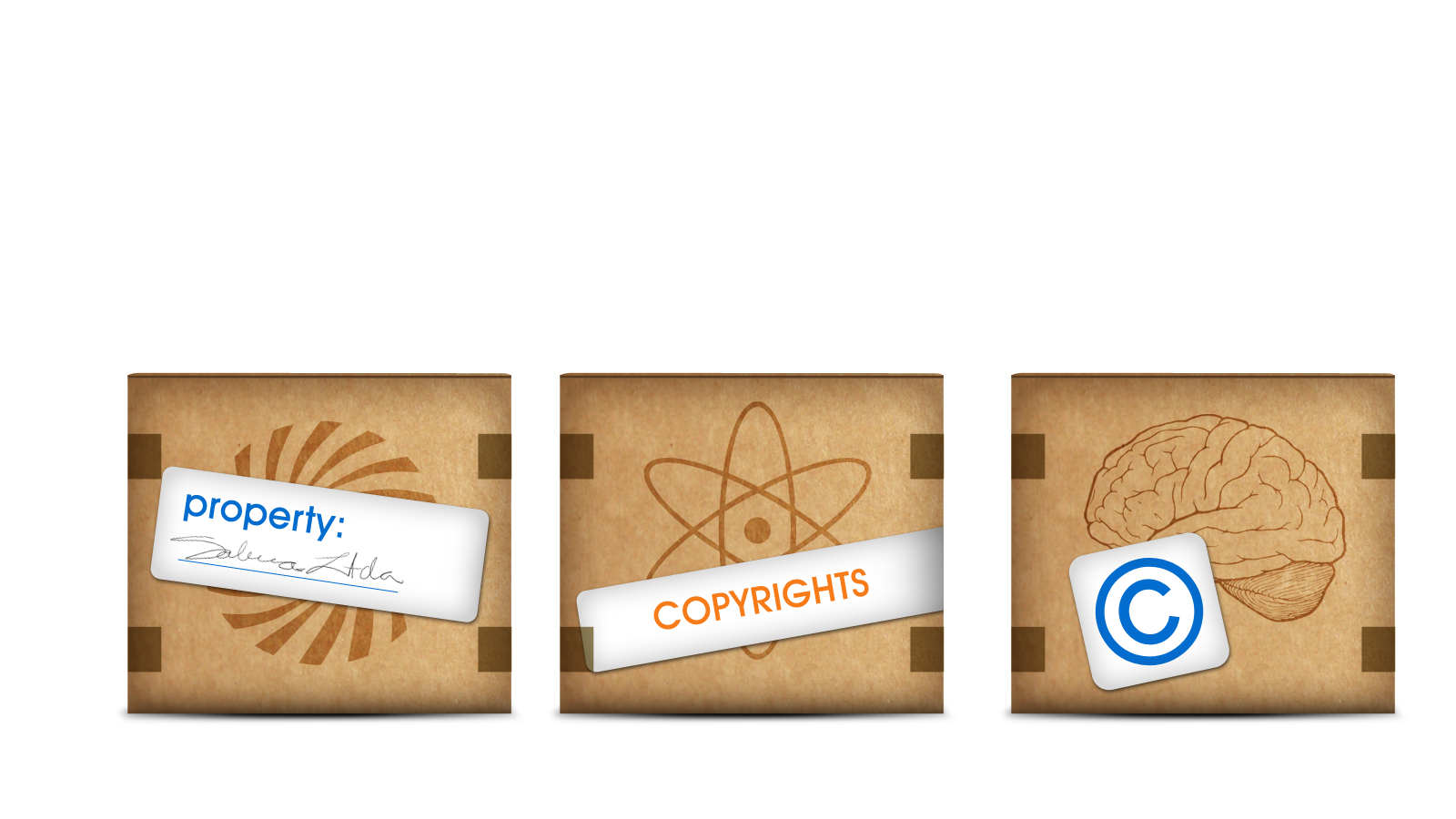 The future of global competitiveness is strongly connected to the commercial exploitation of the rights over proprietary innovations
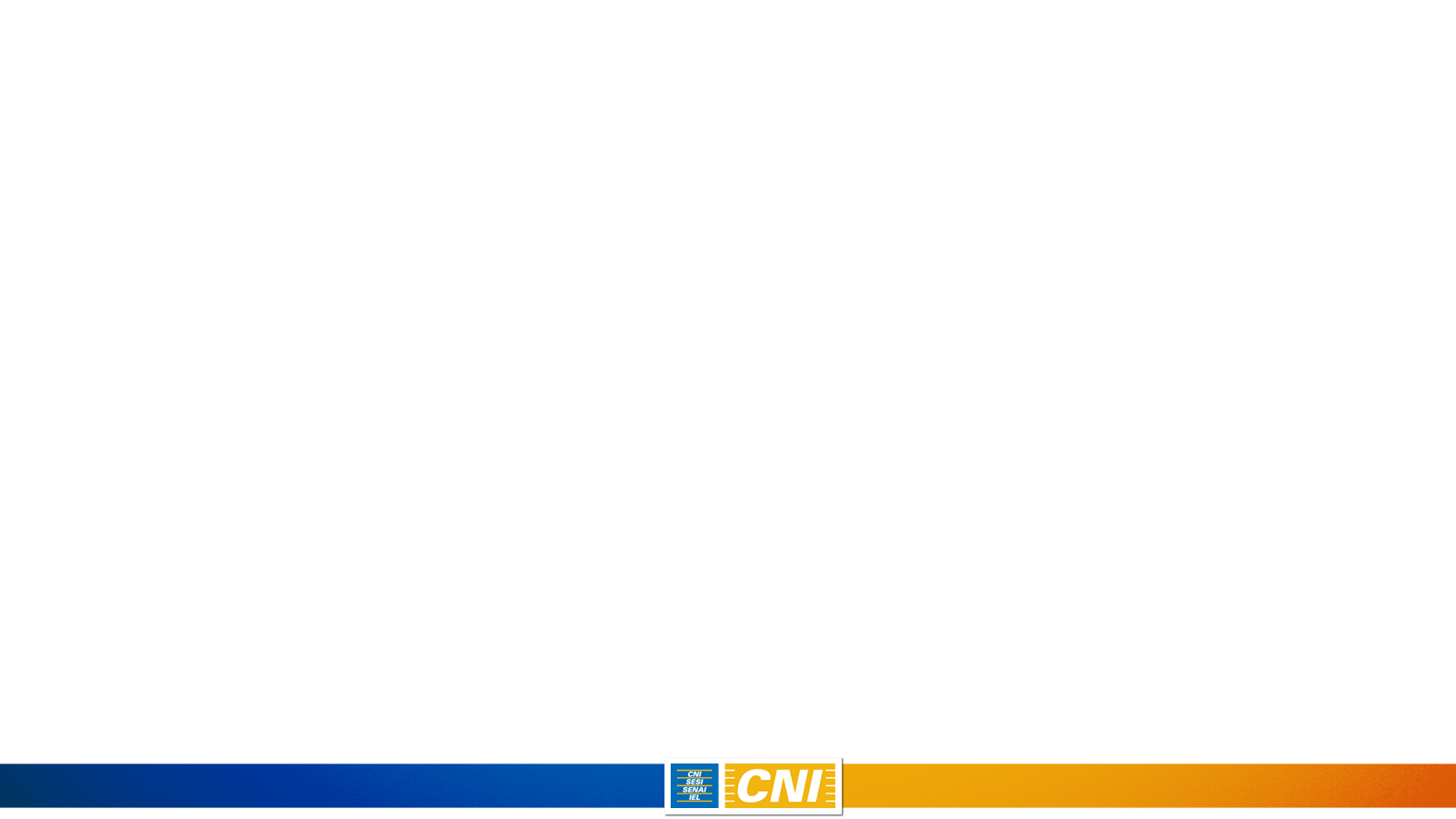 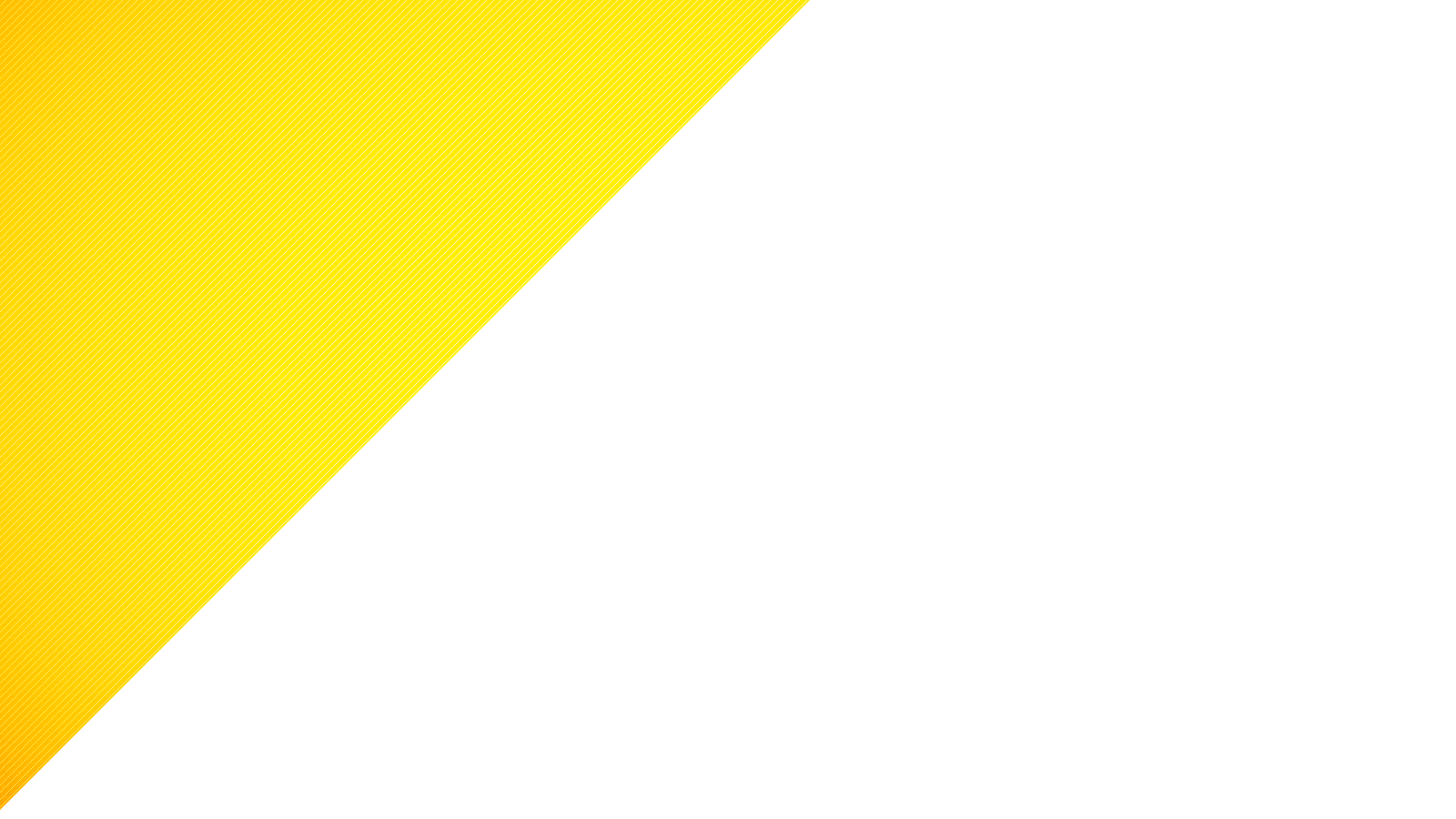 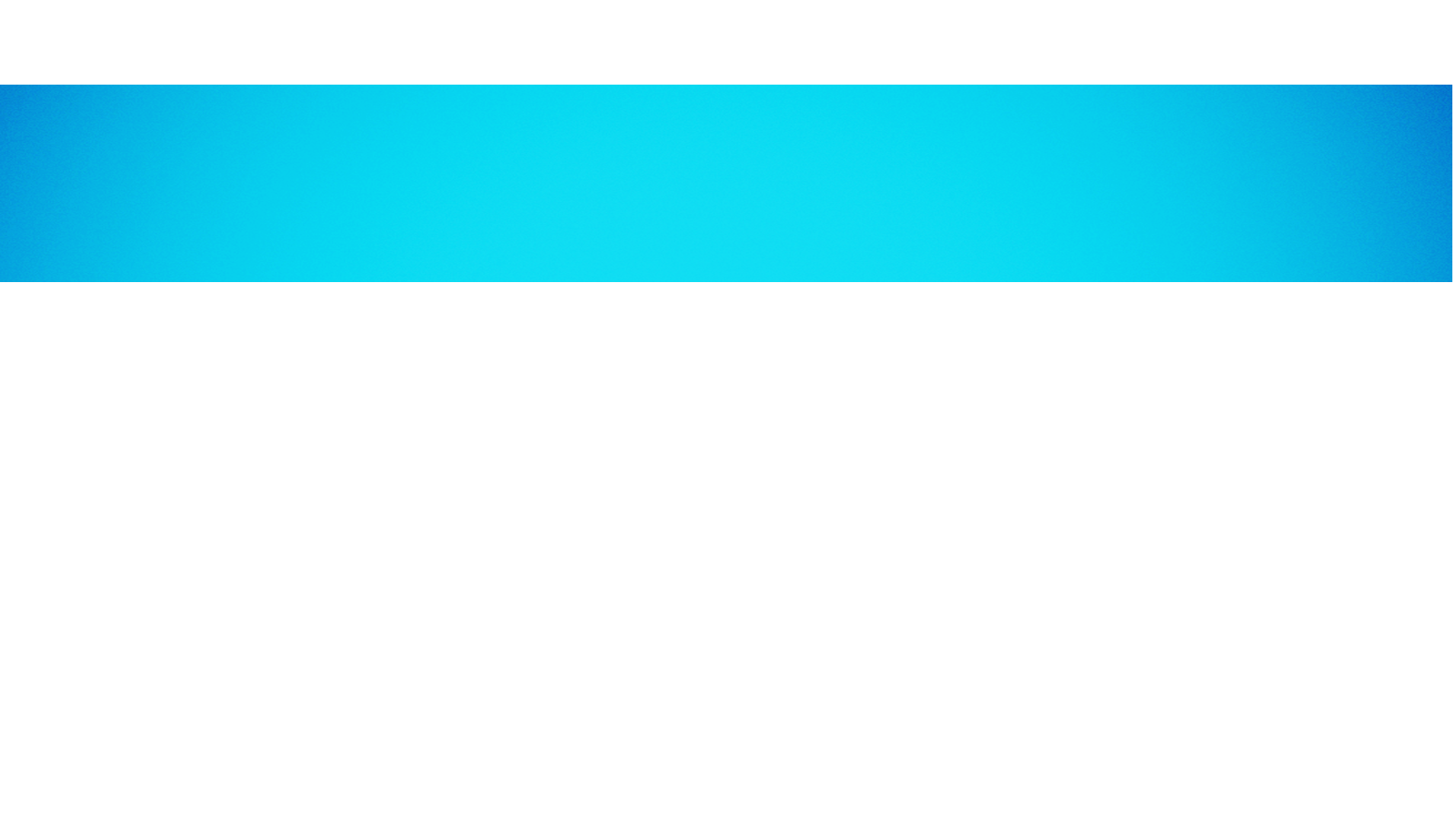 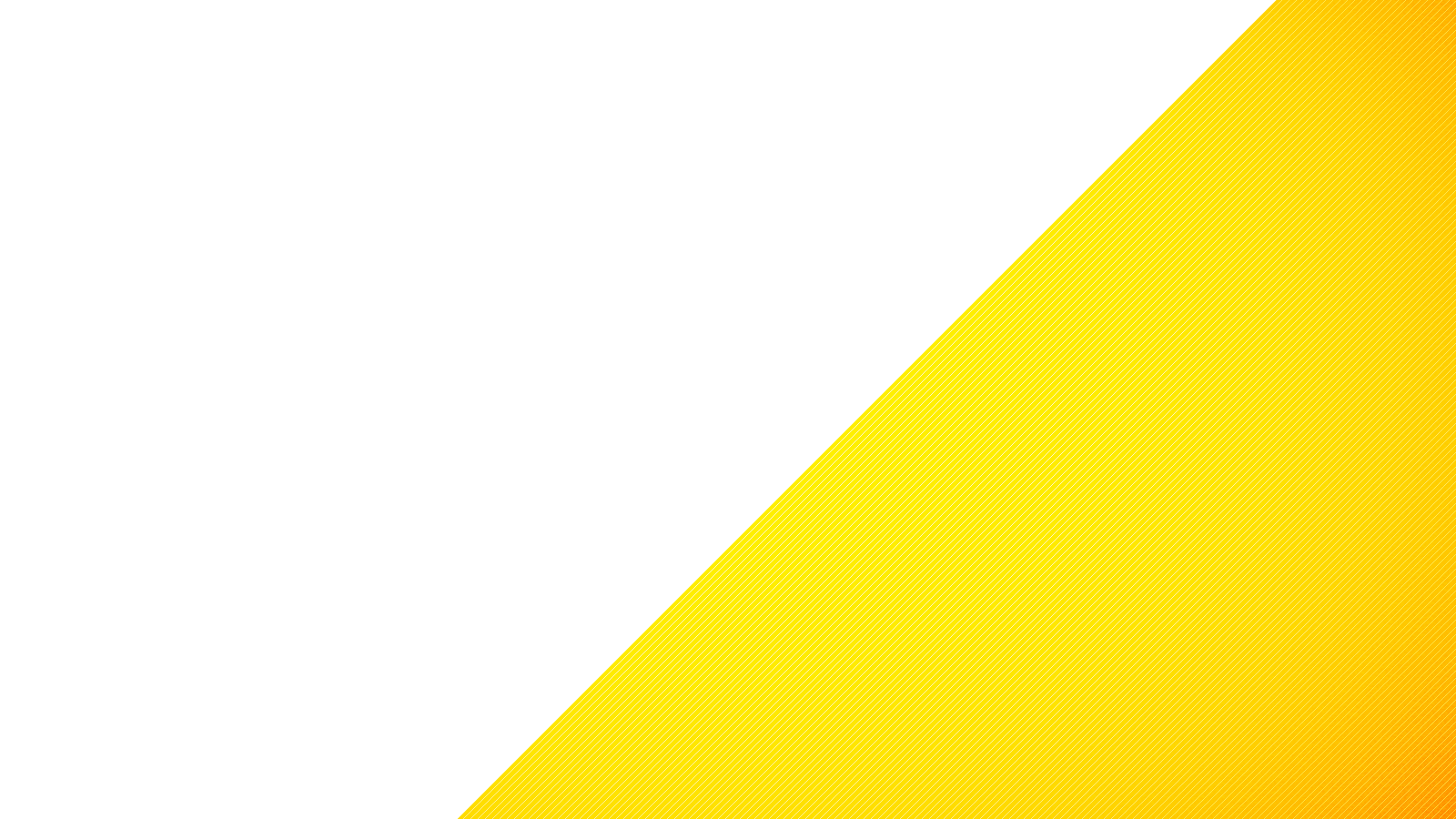 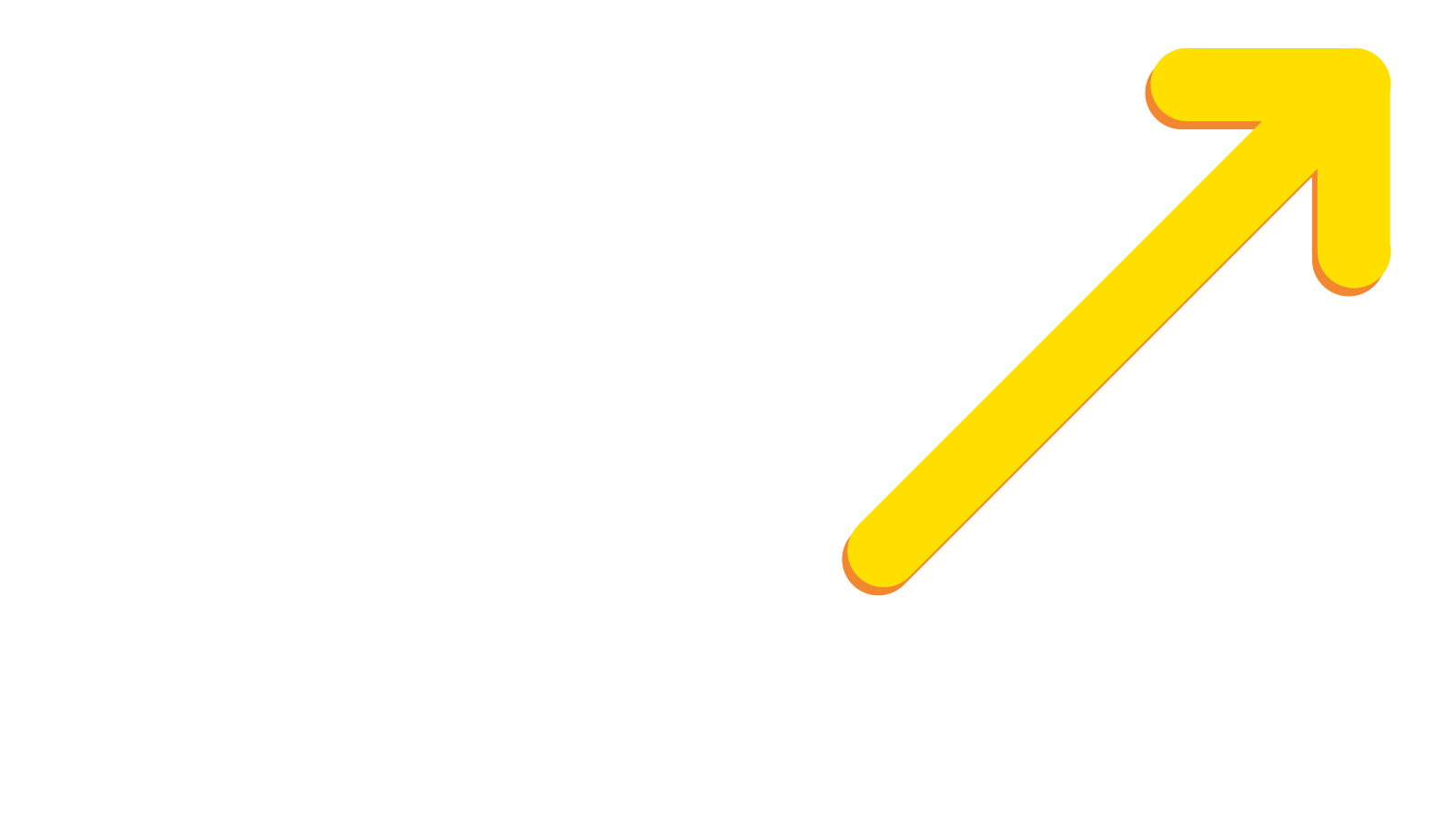 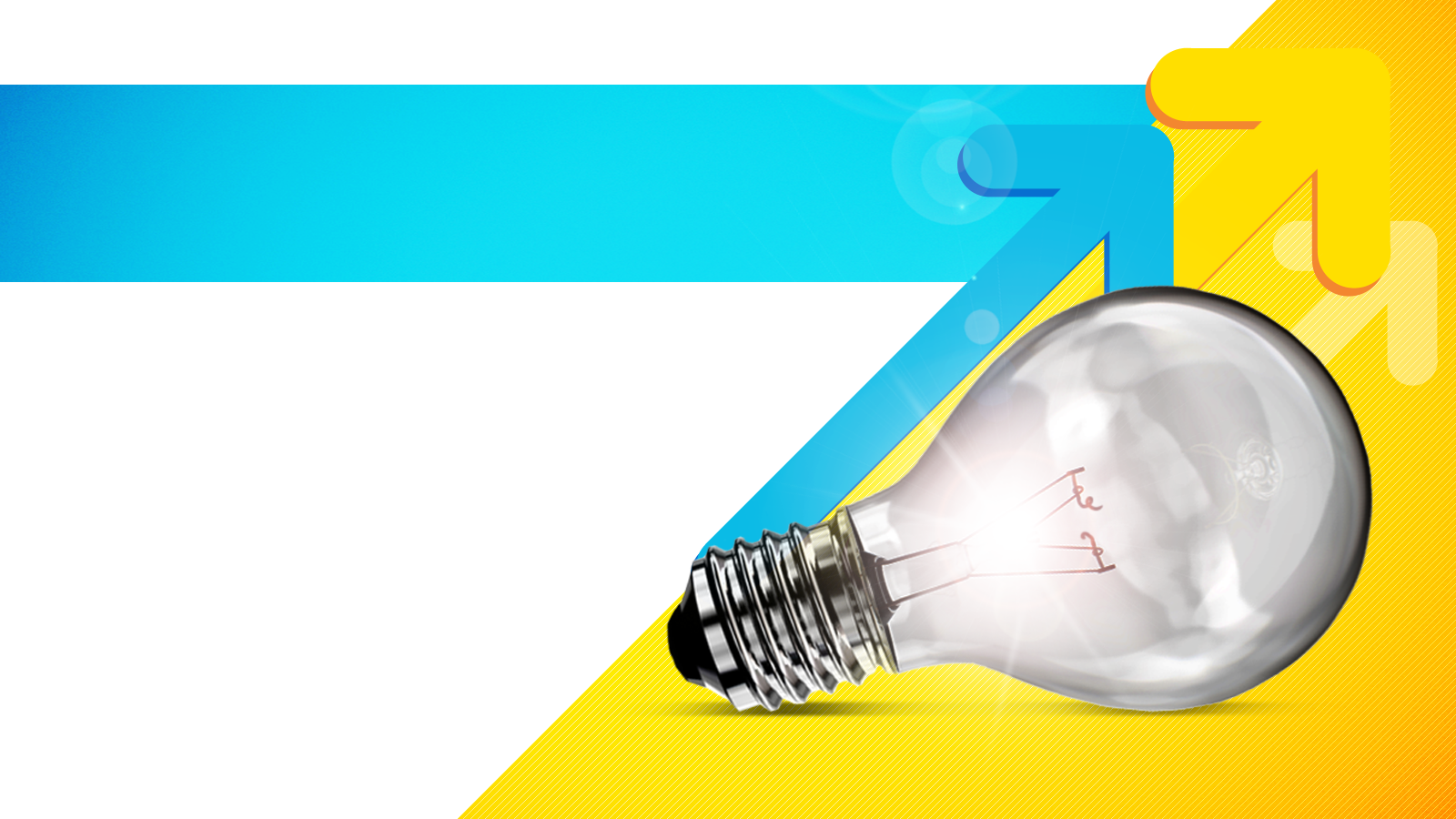 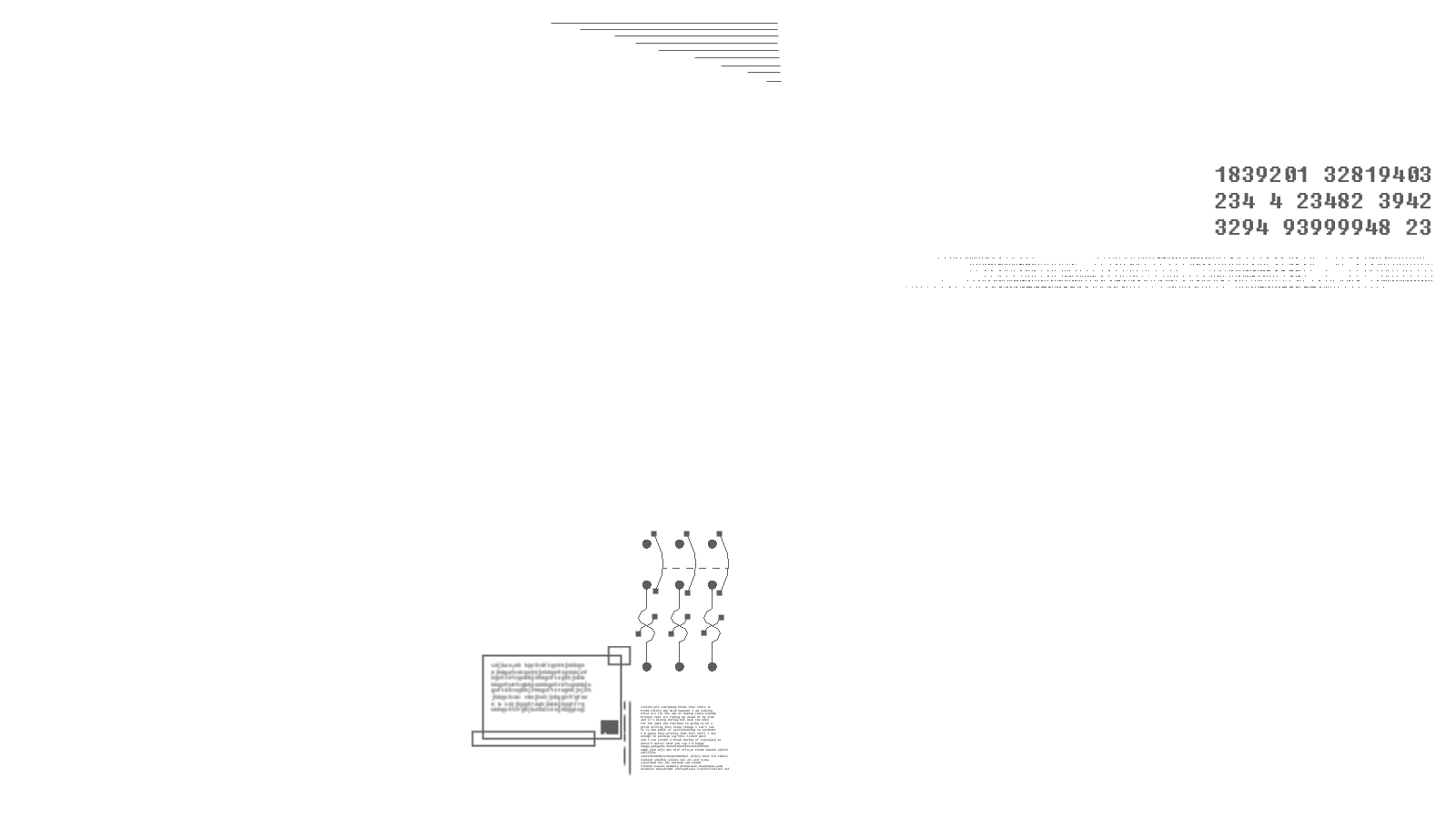 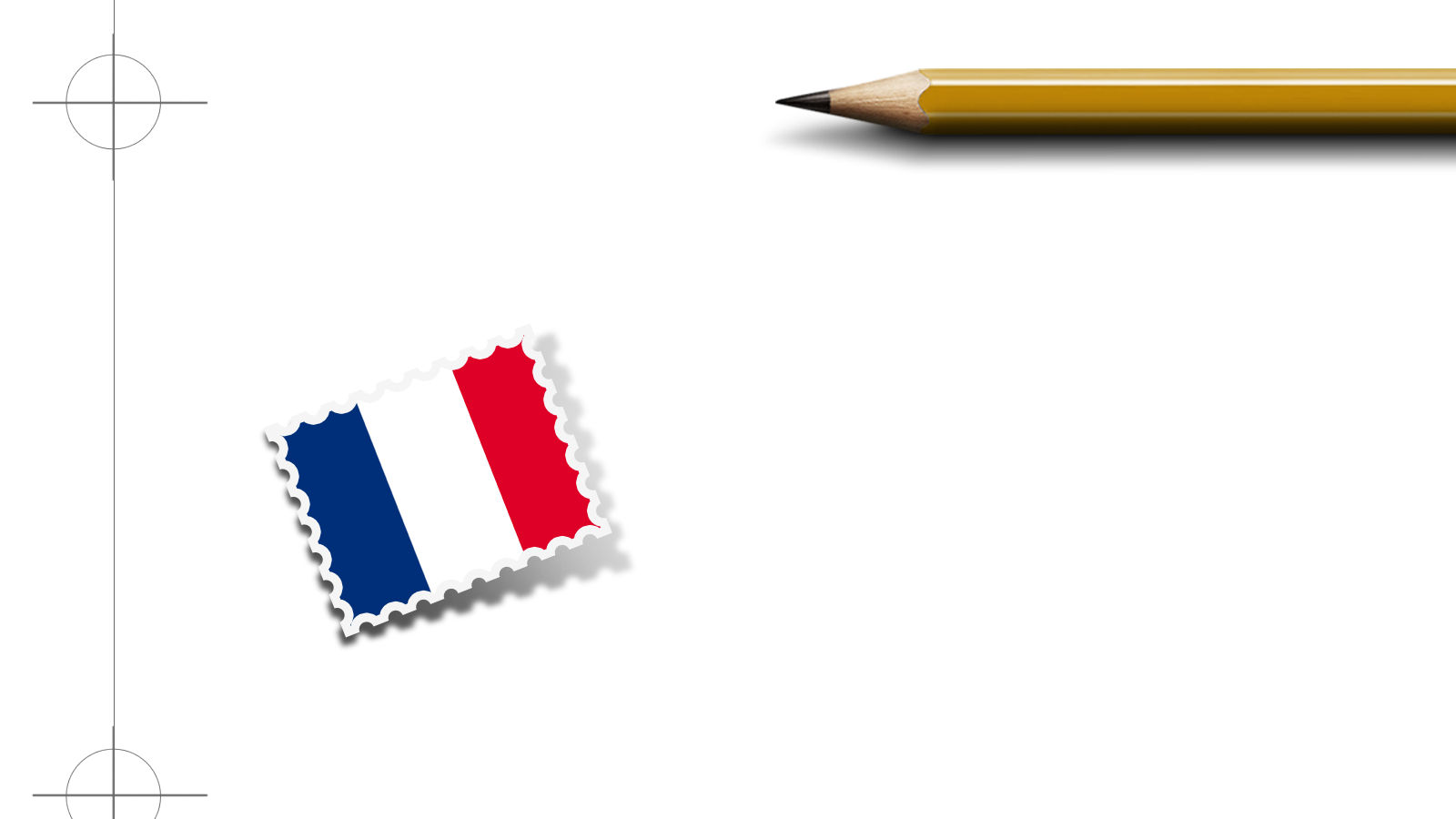 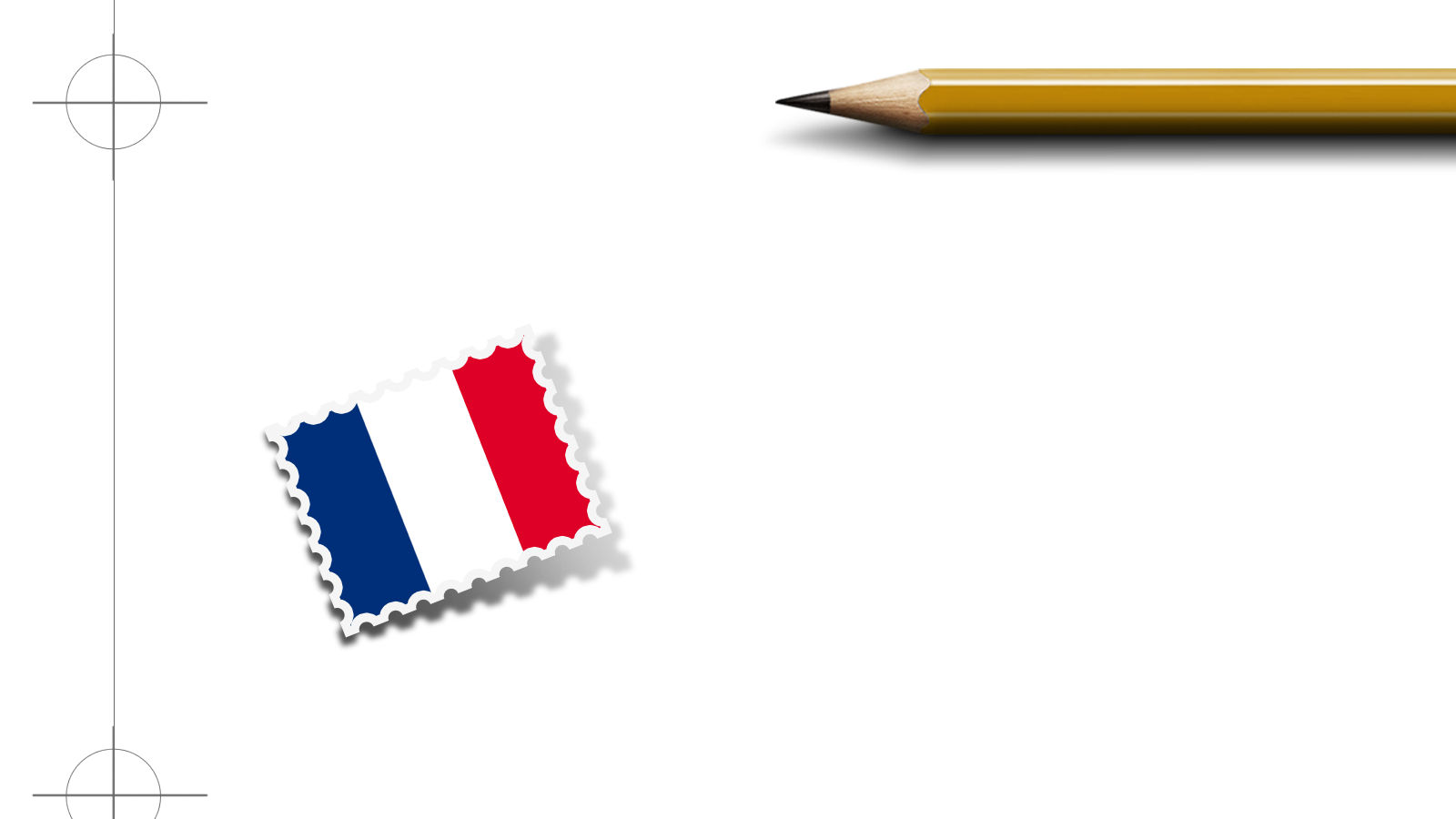 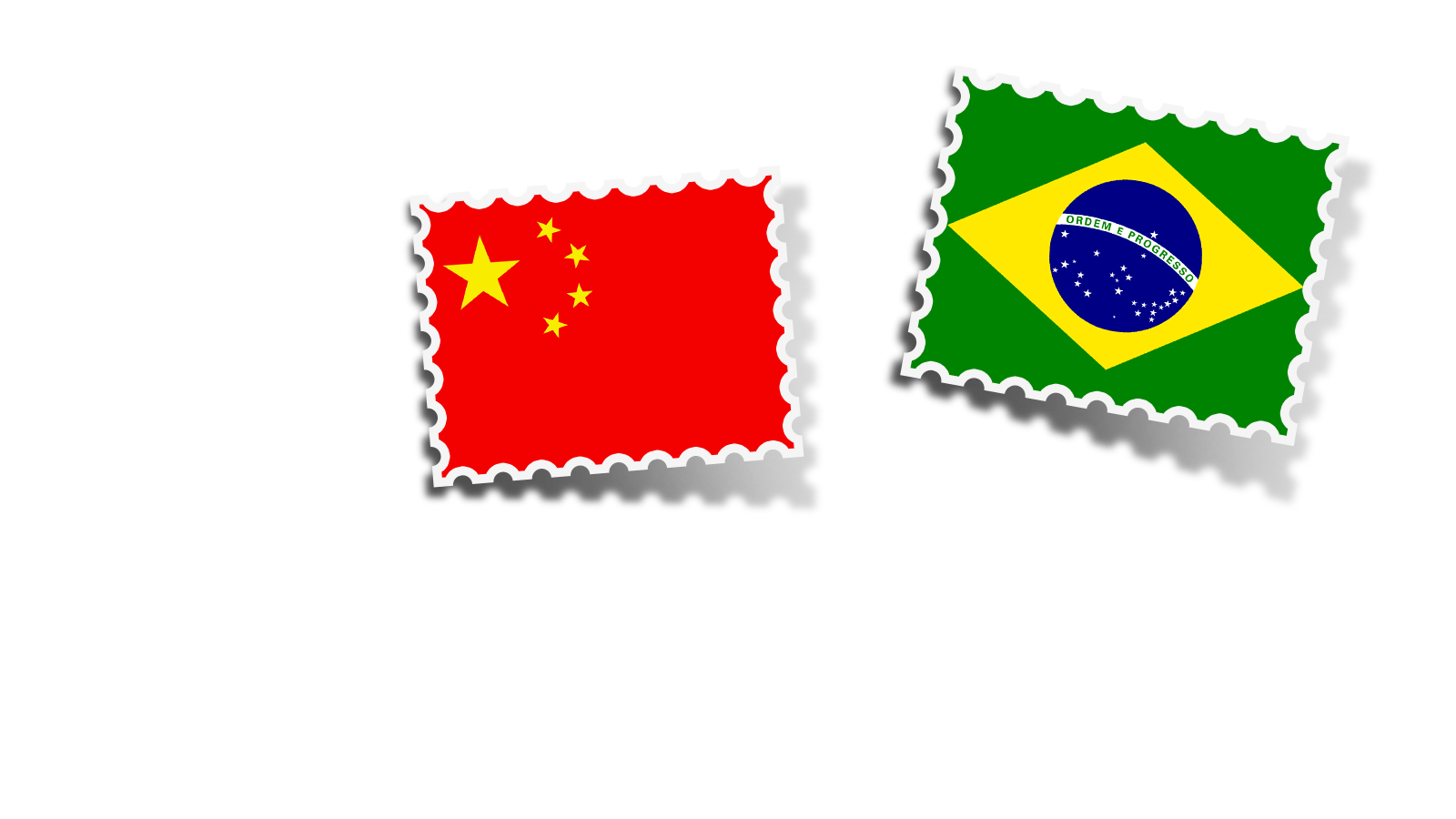 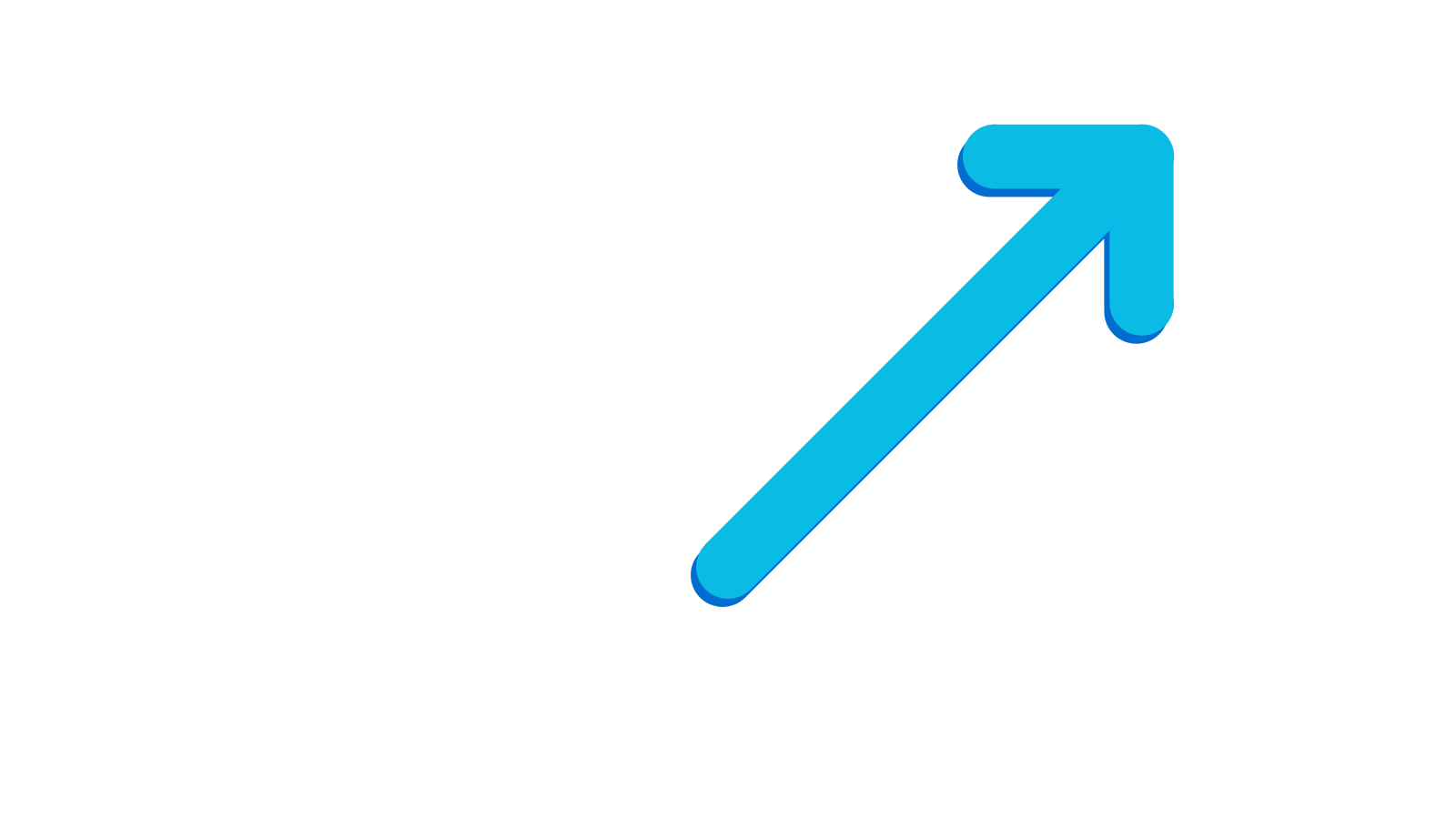 INGREDIENTS FOR TECHNOLOGICAL INNOVATION
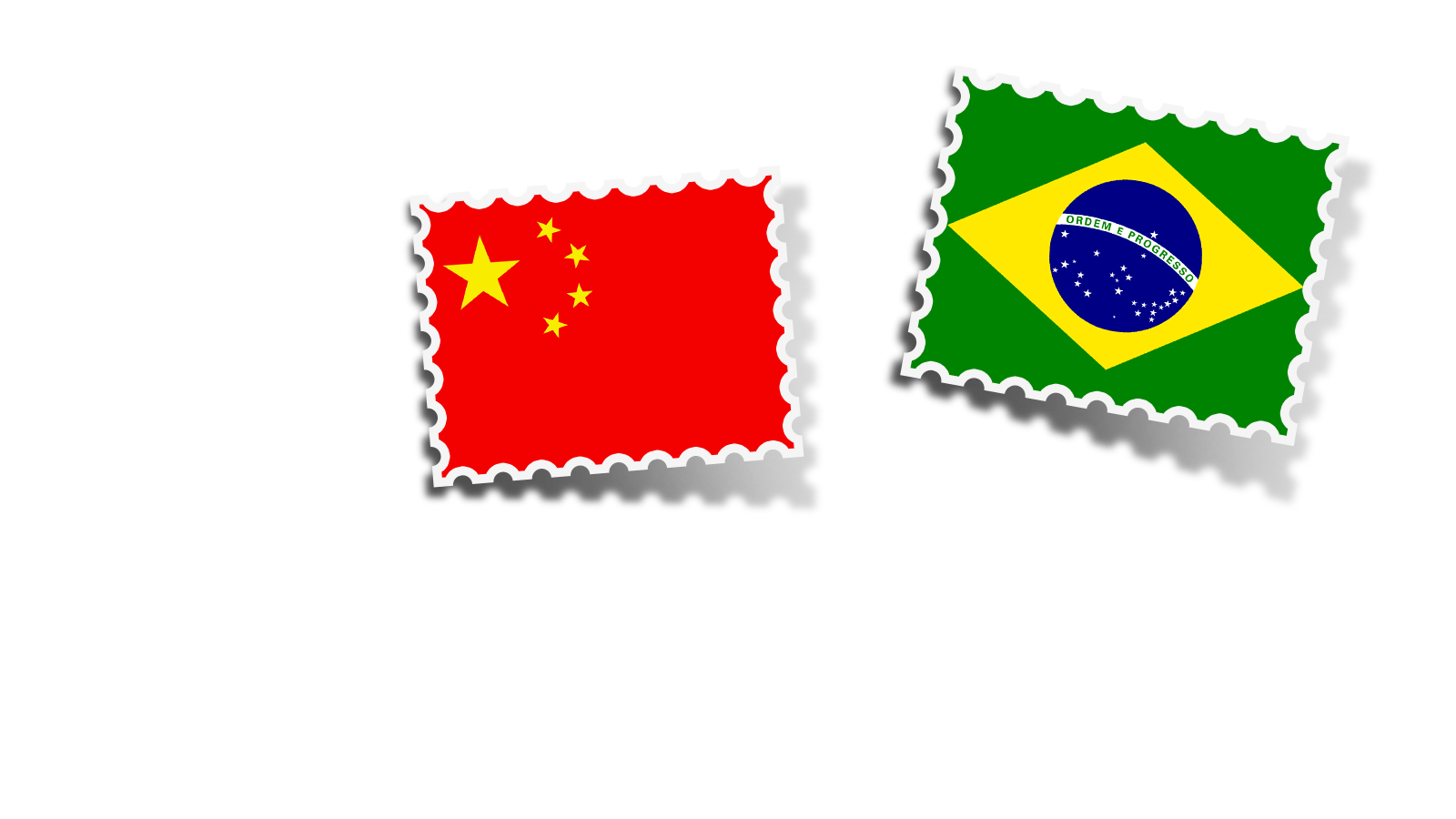 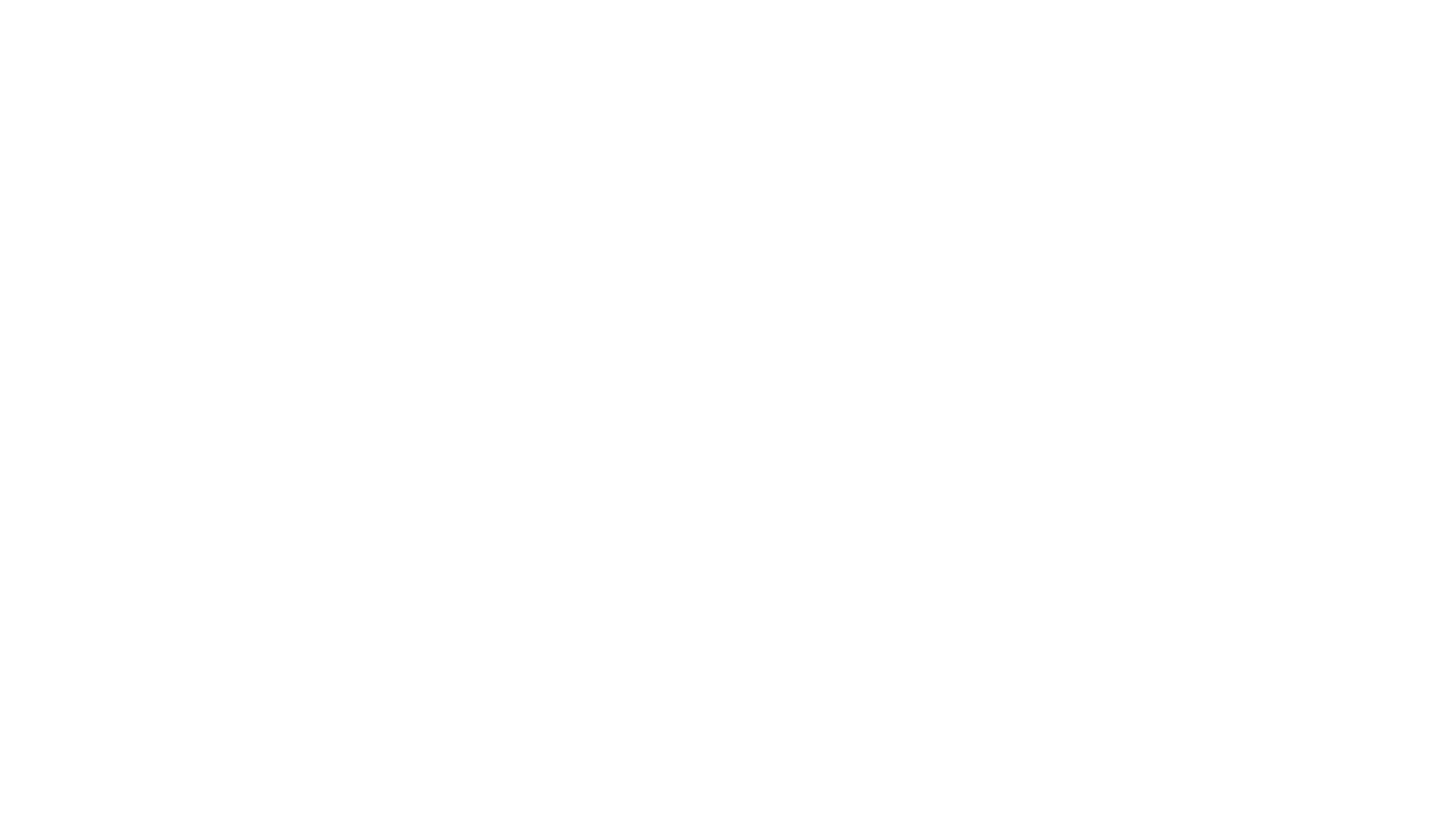 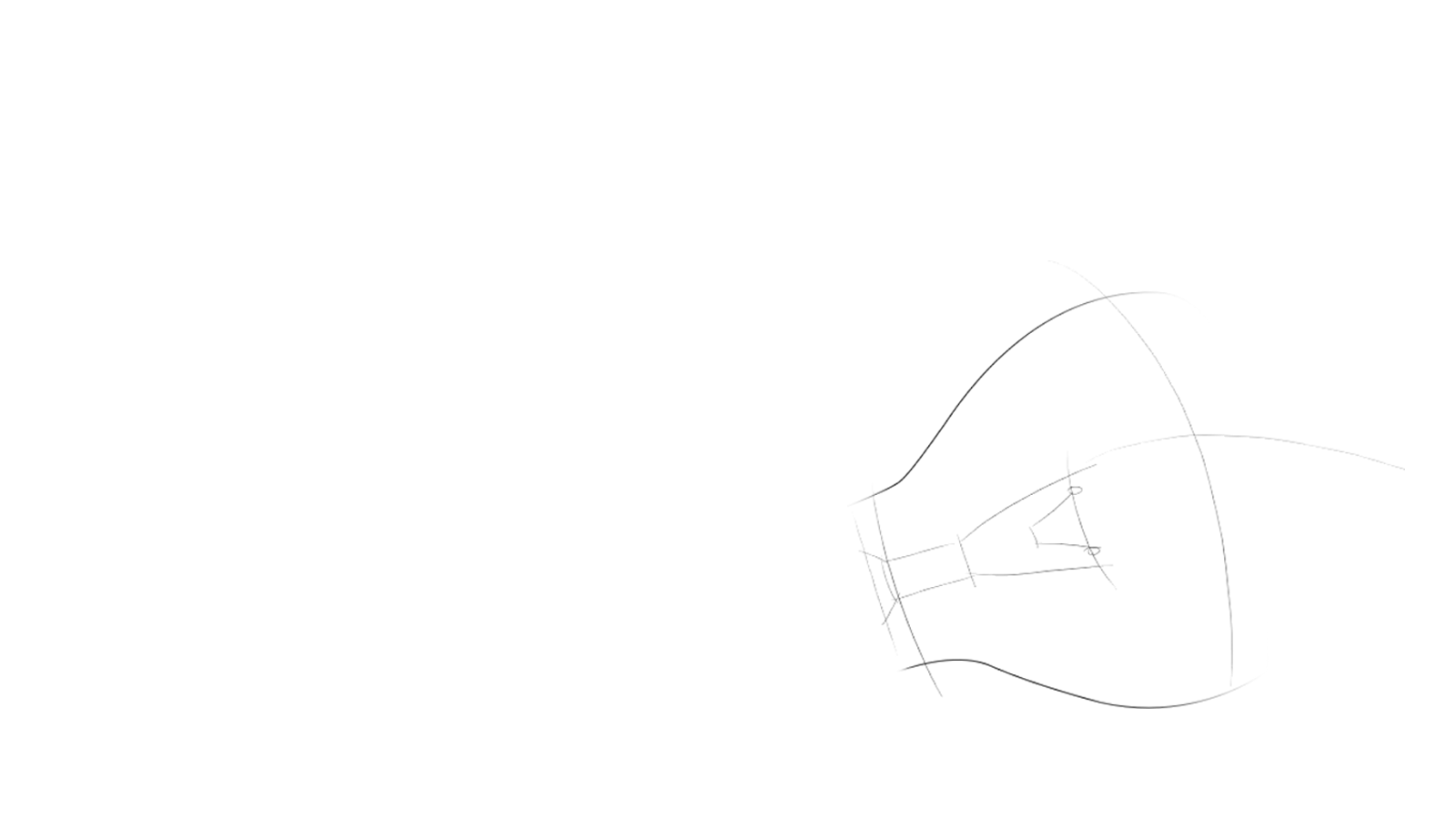 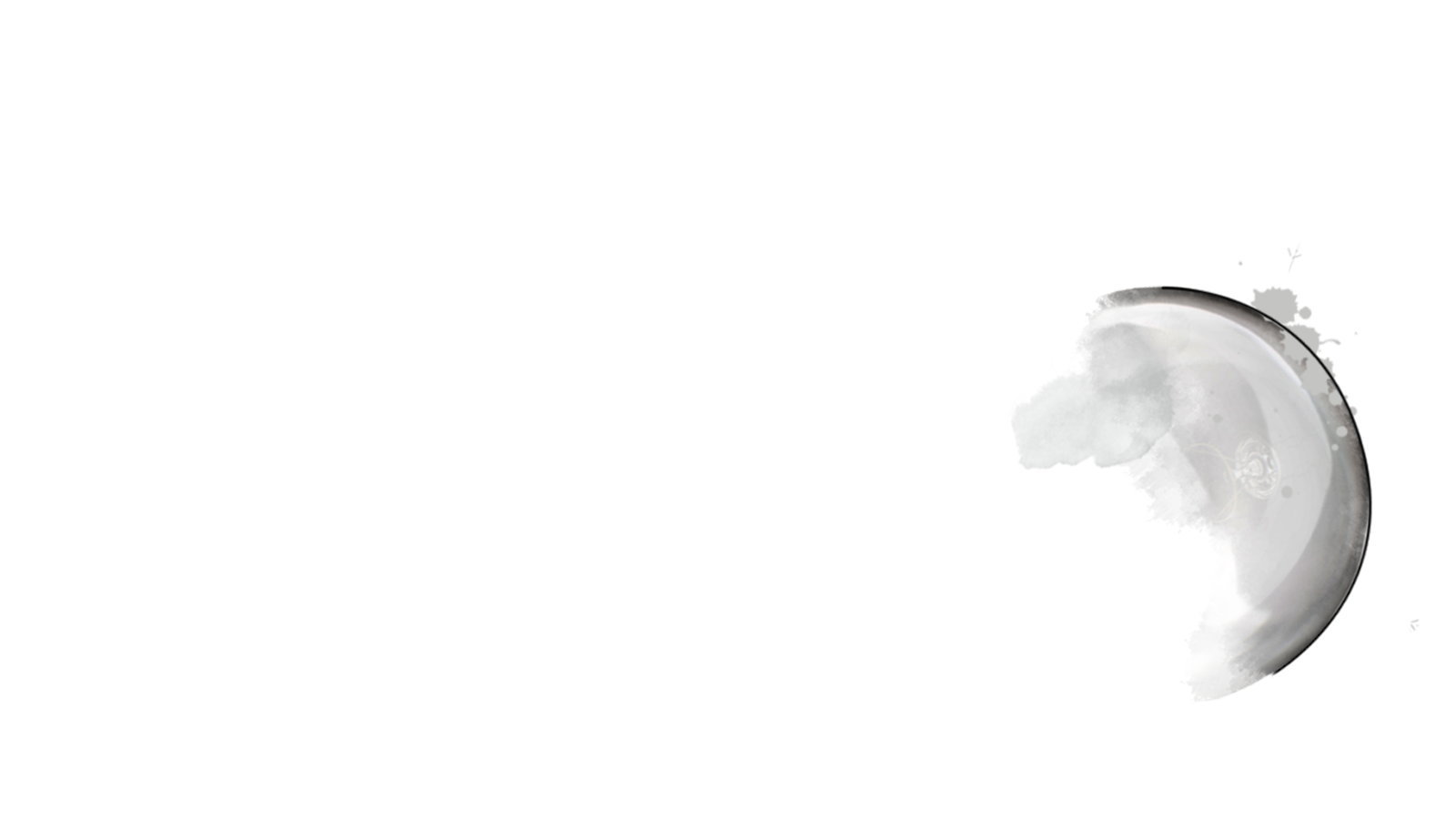 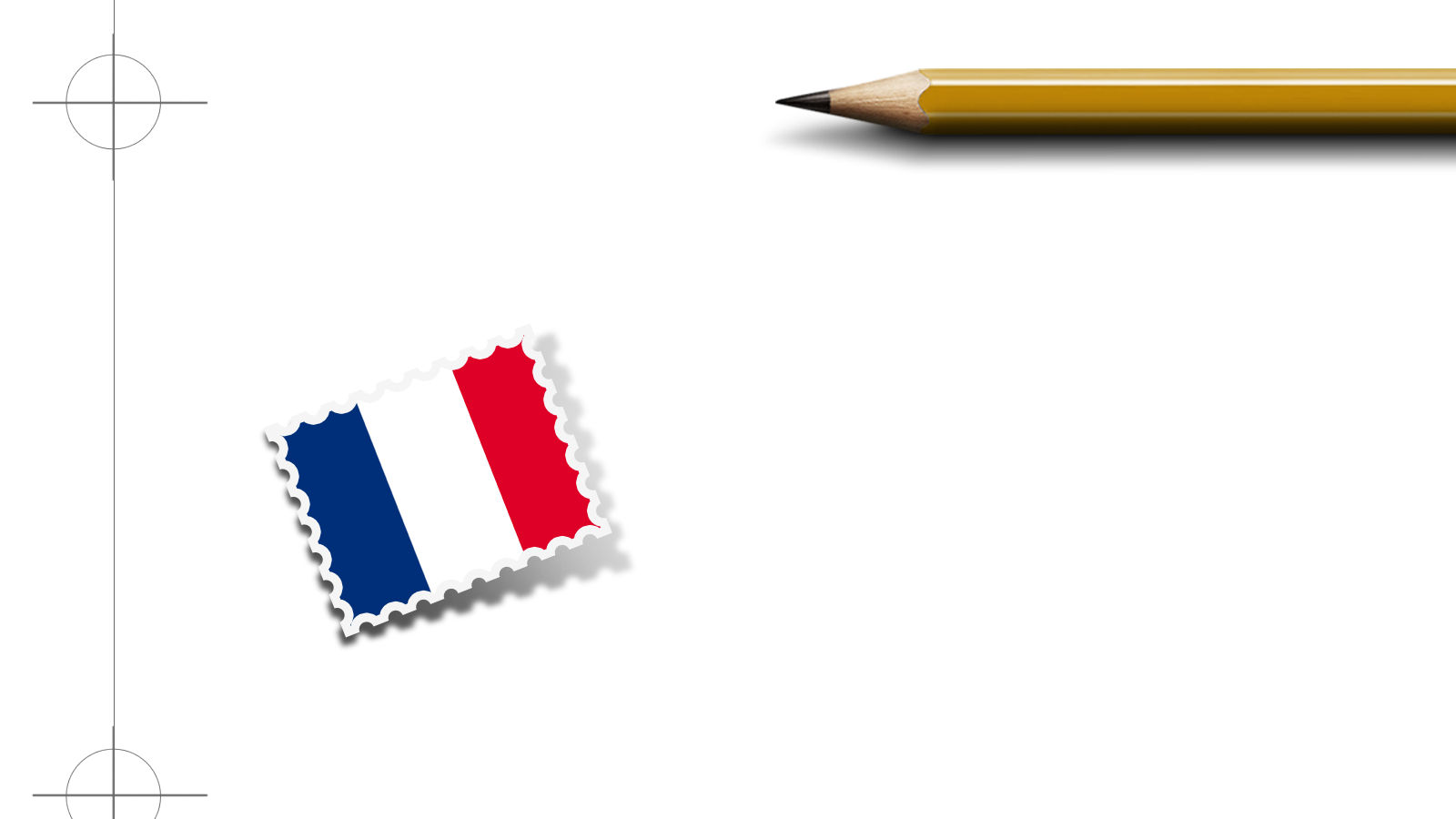 Brains + 
Information + 
Capital
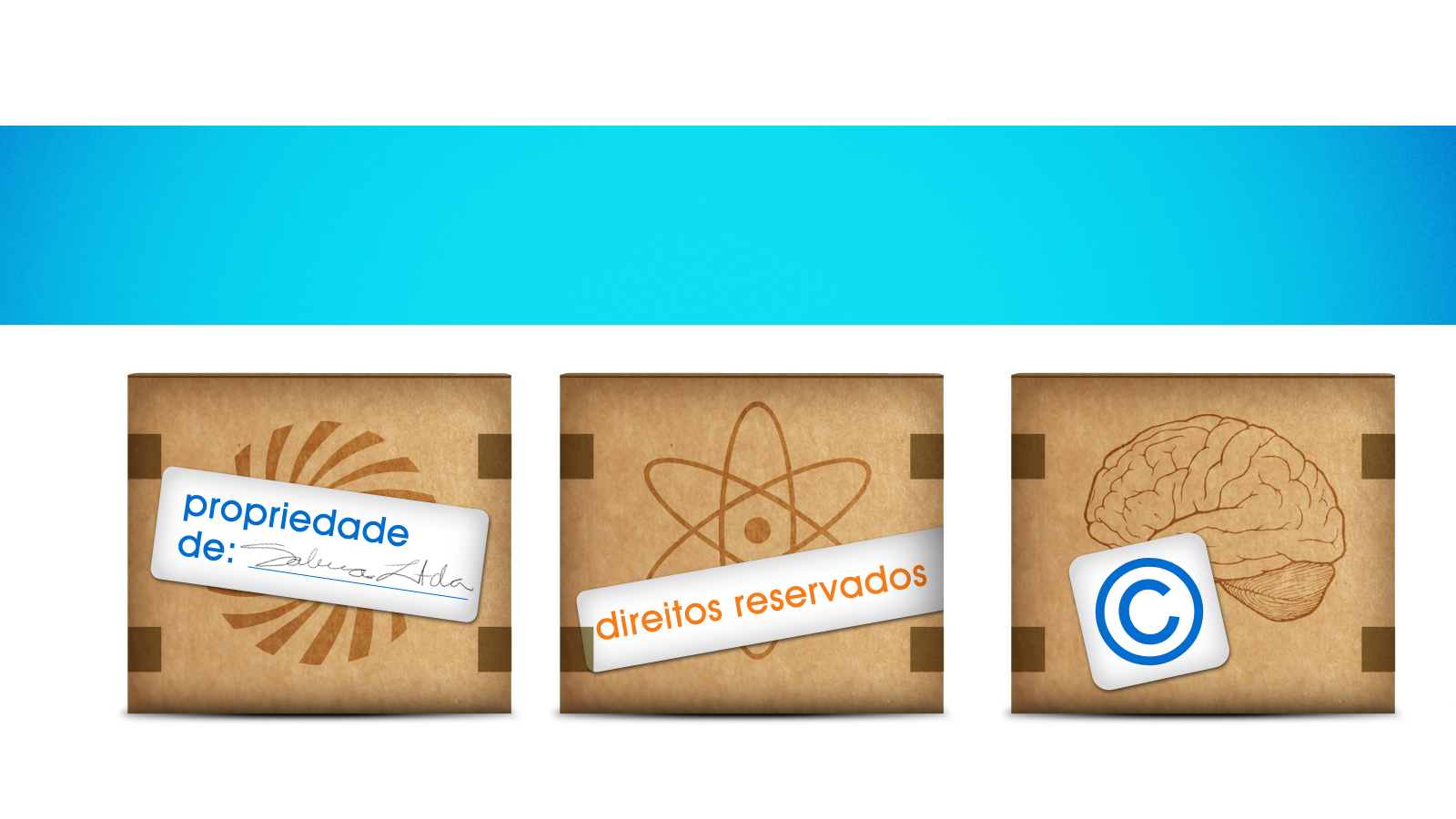 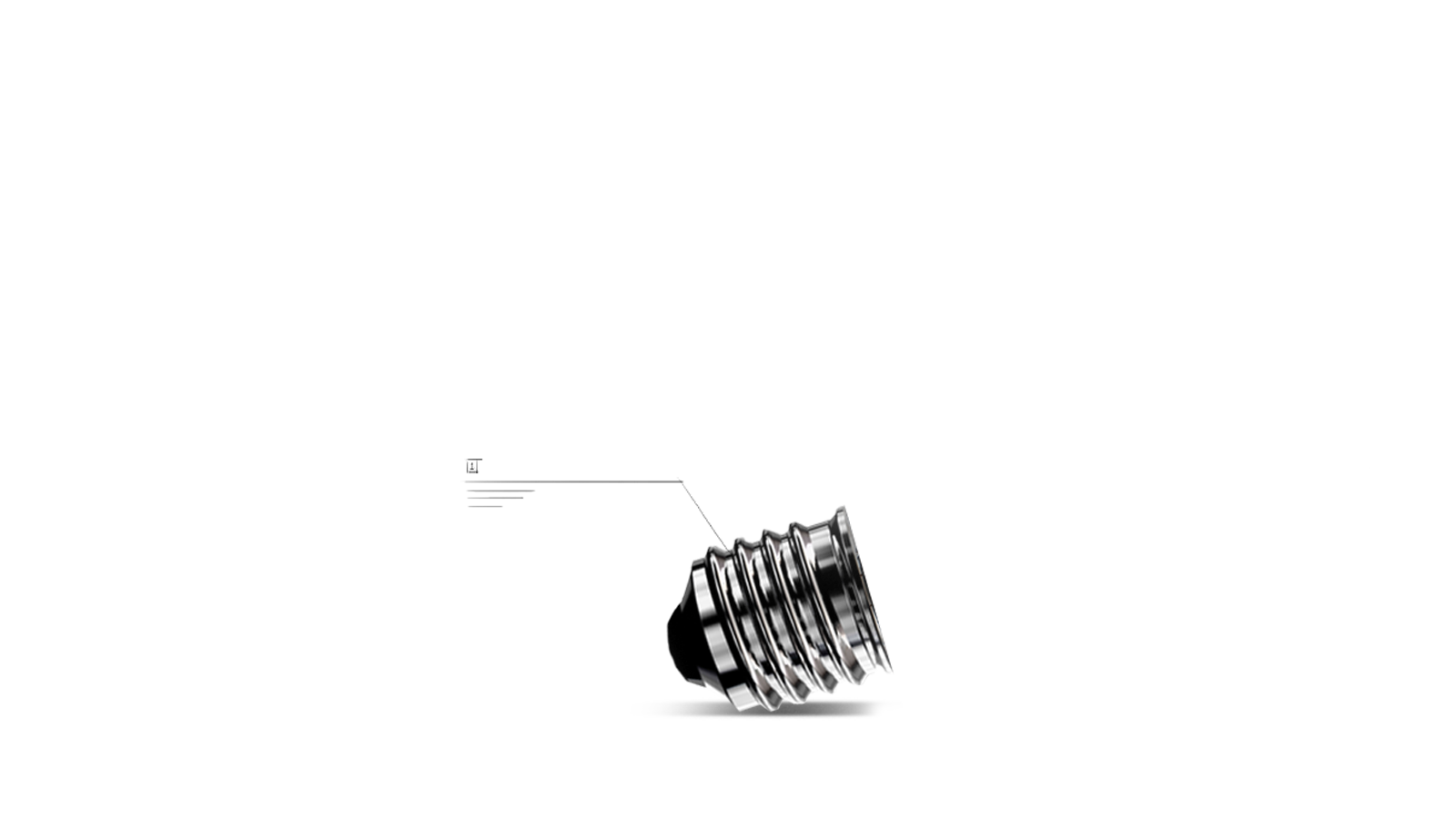 =
Protected Inventions + 
New products +      New markets
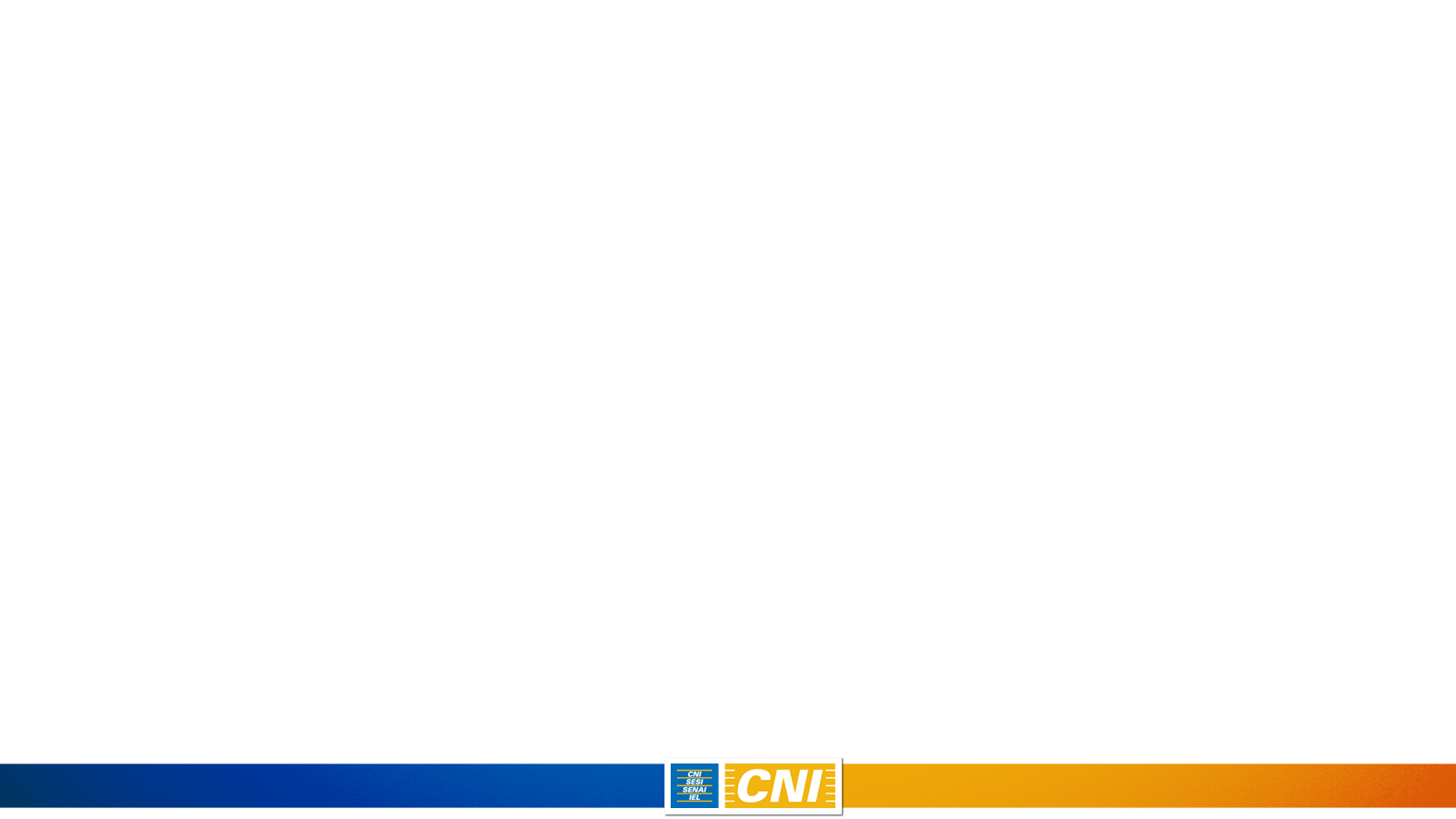 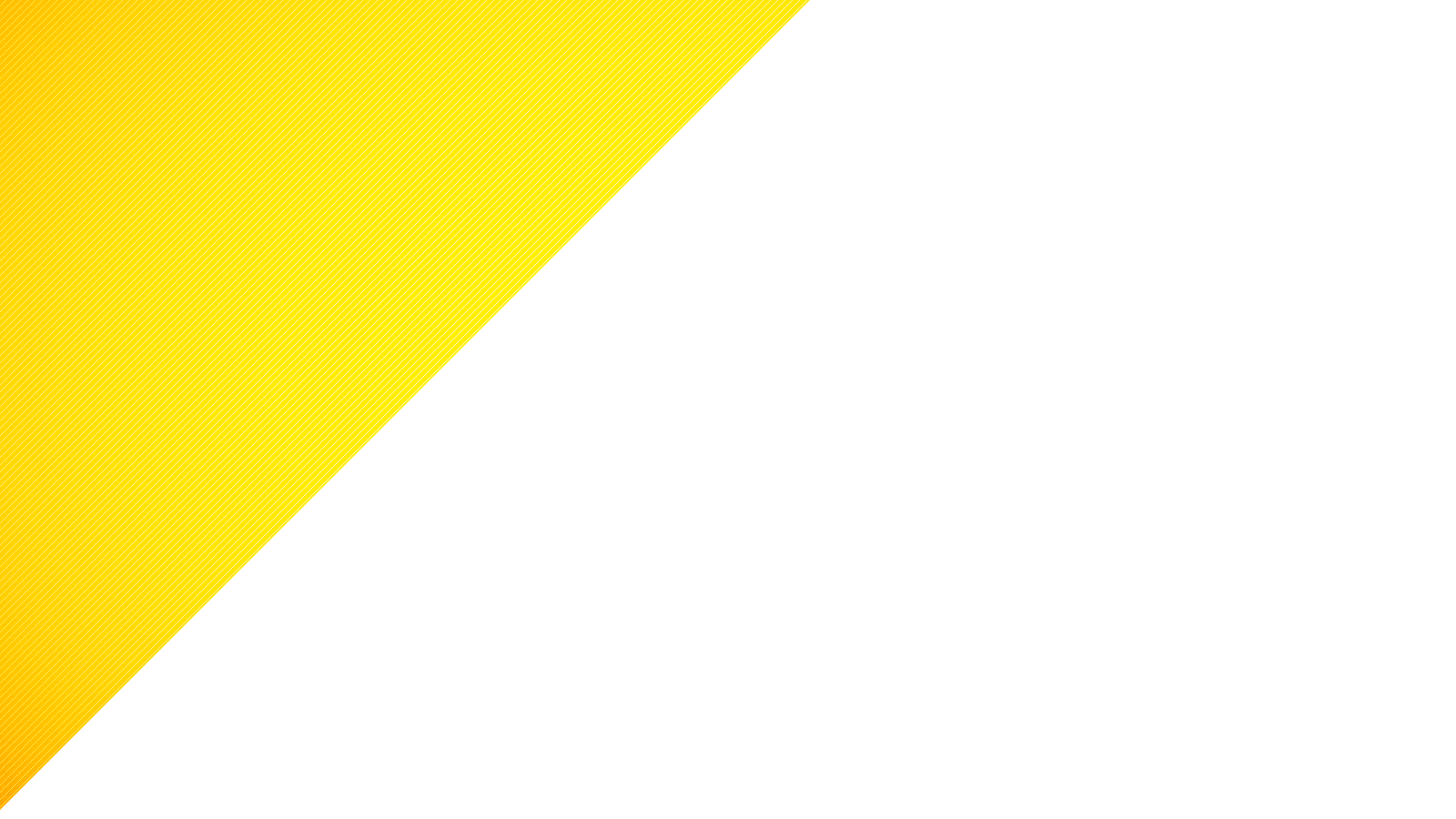 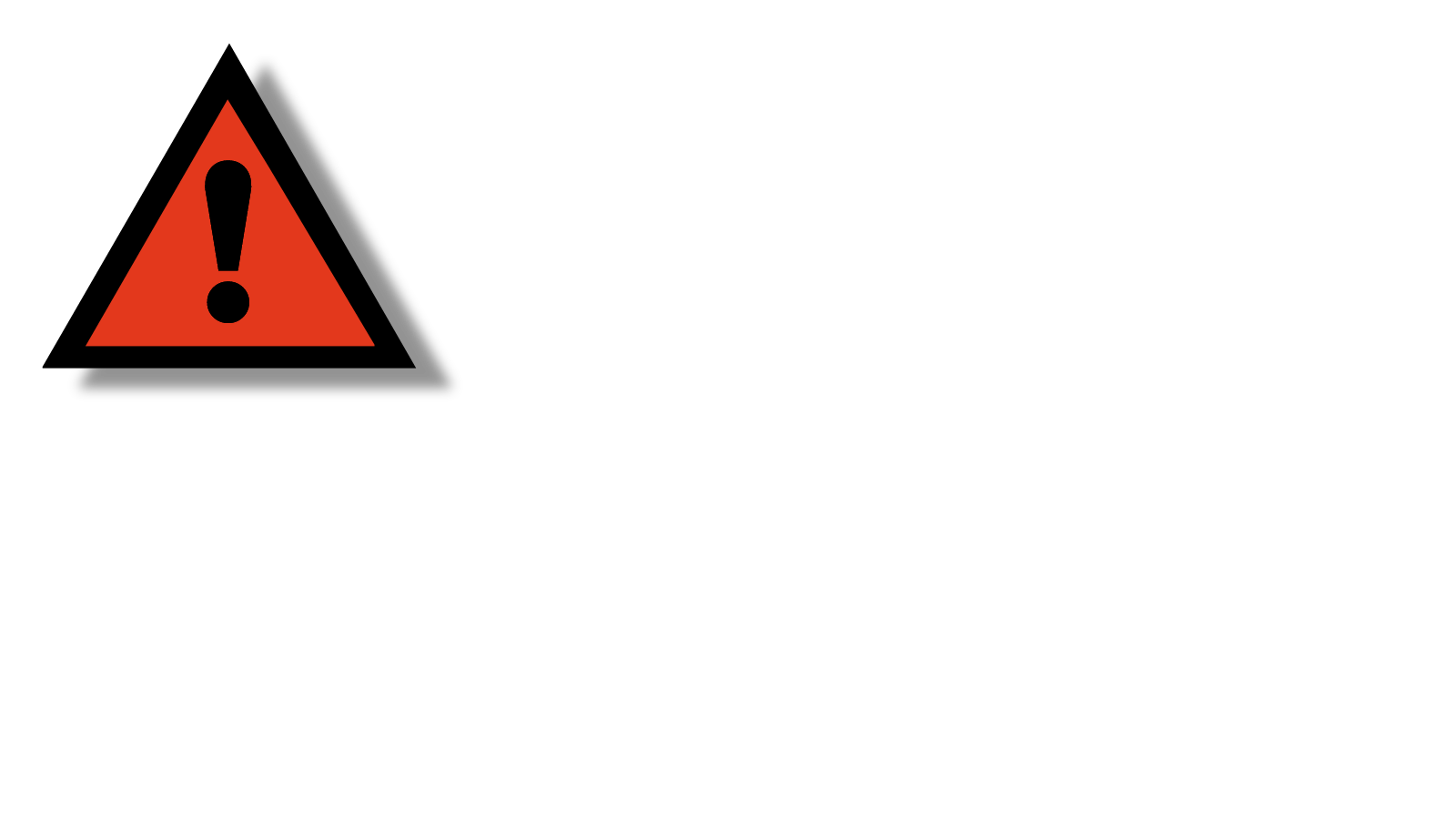 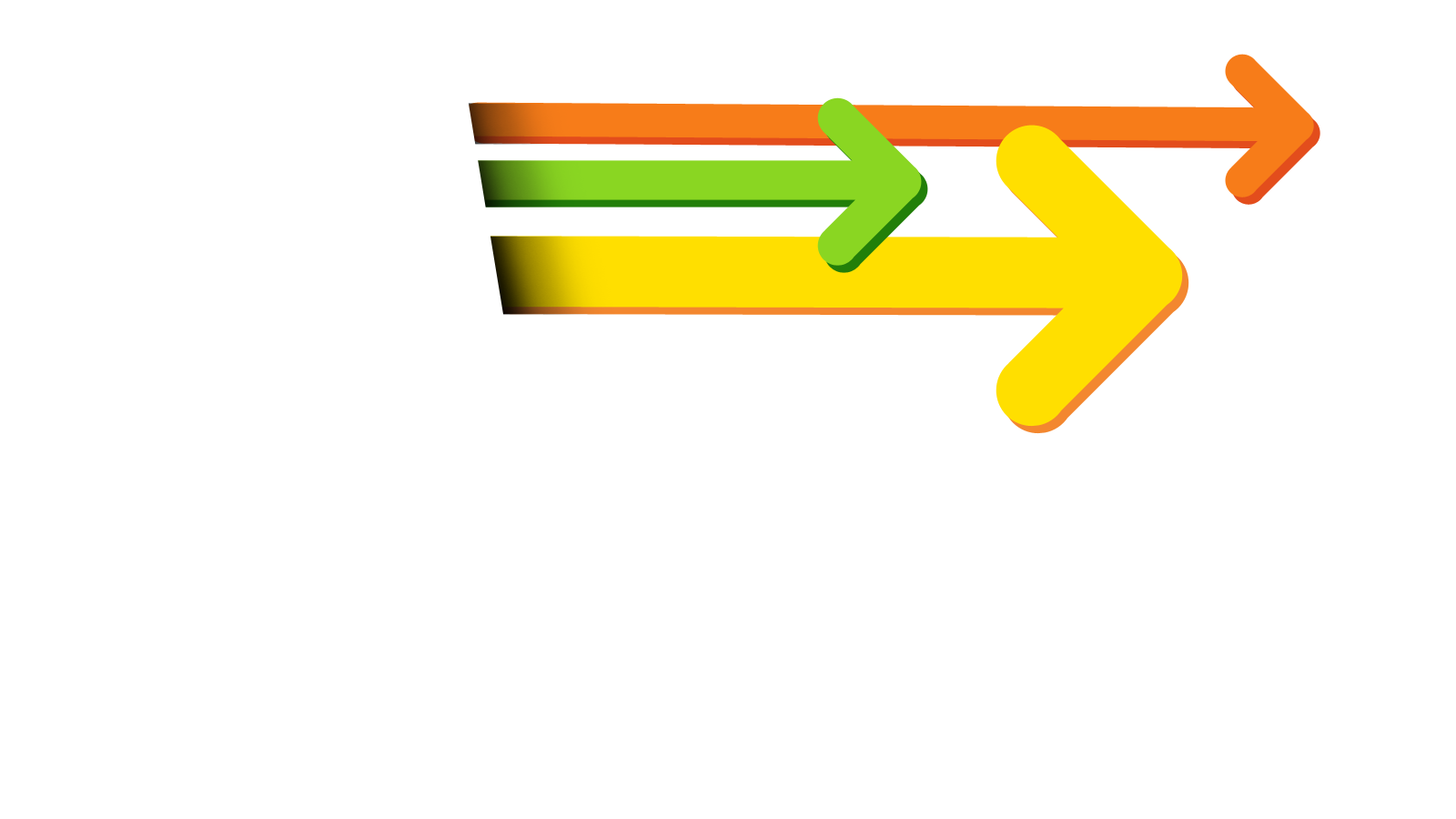 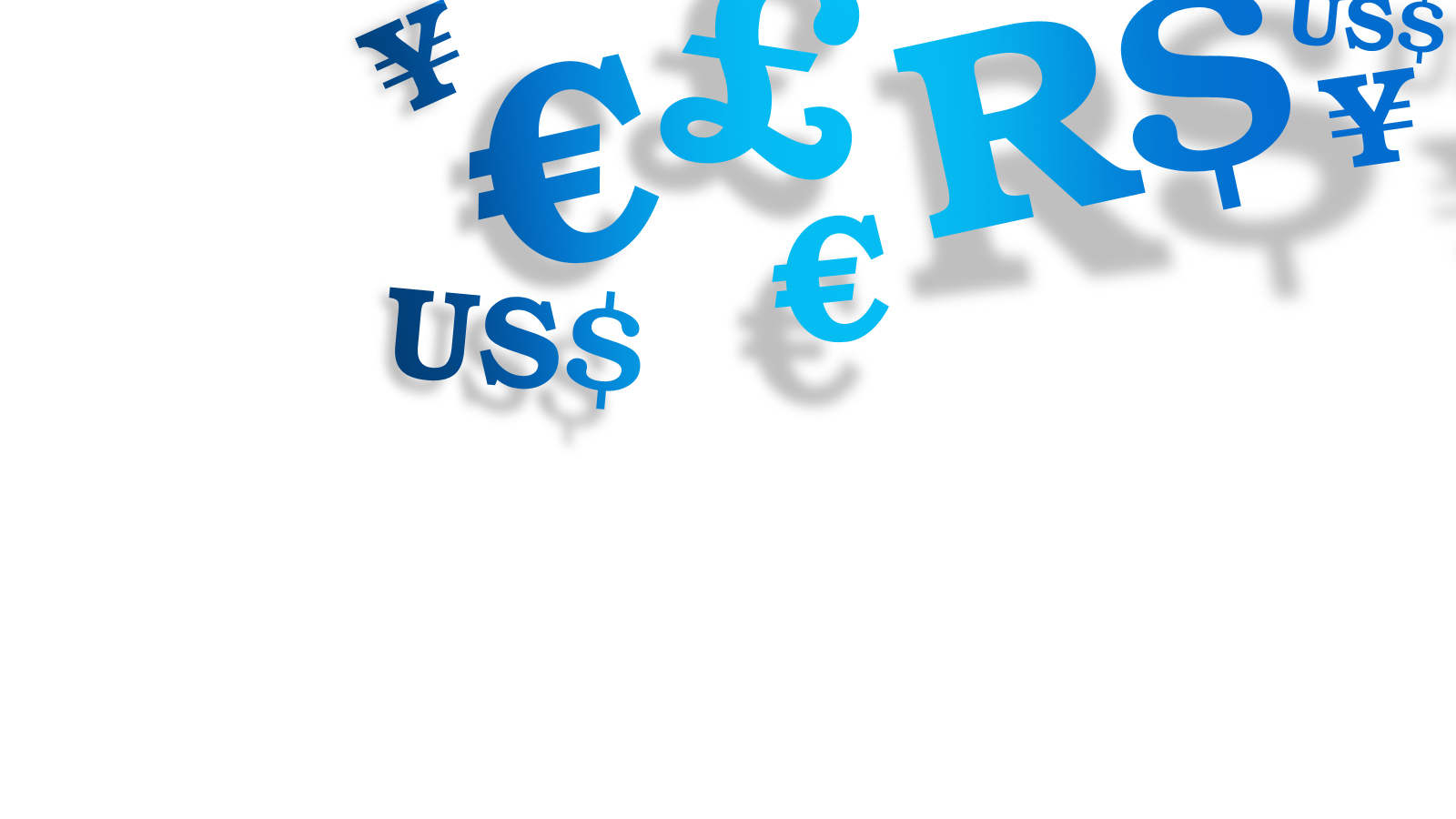 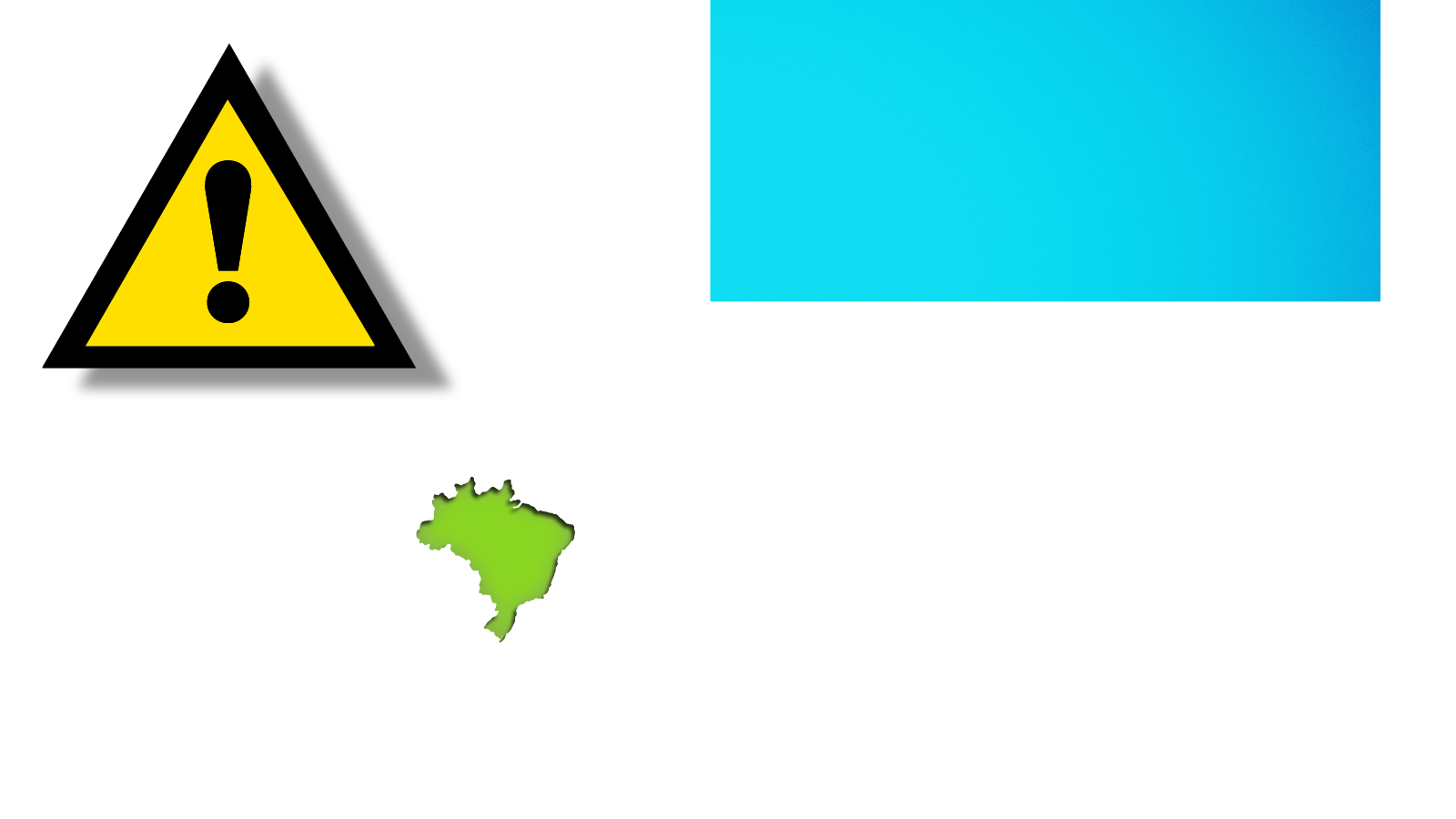 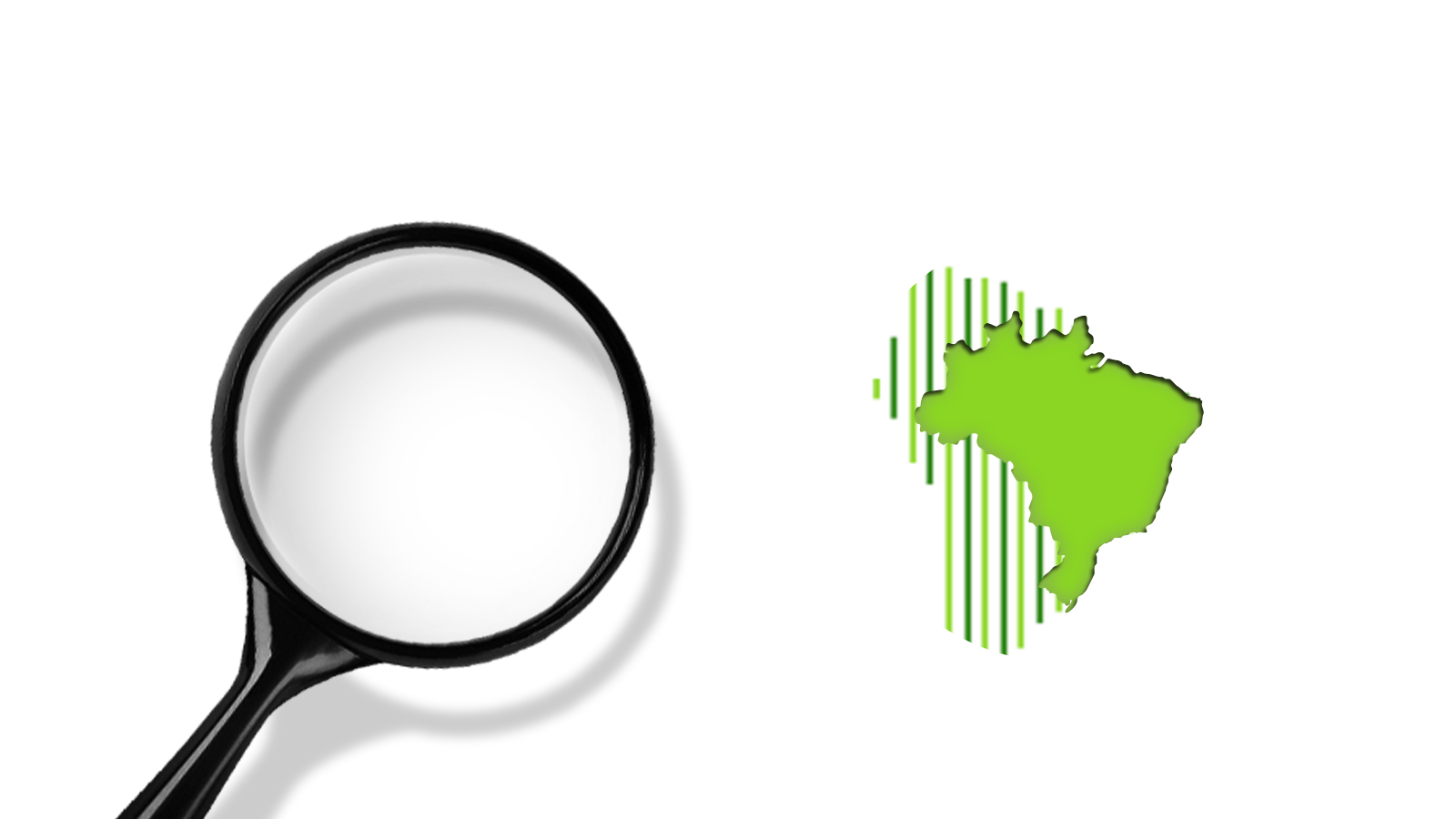 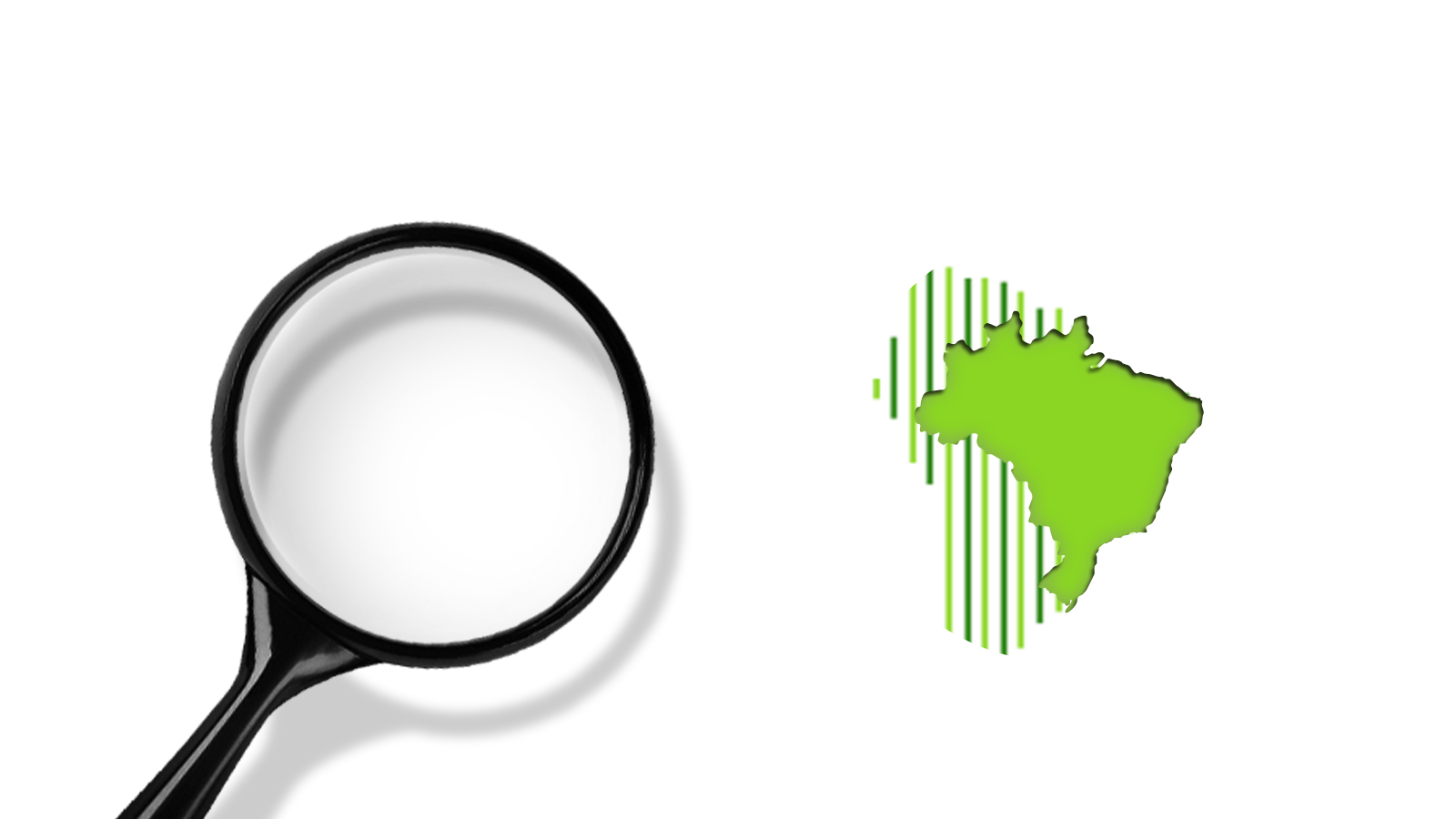 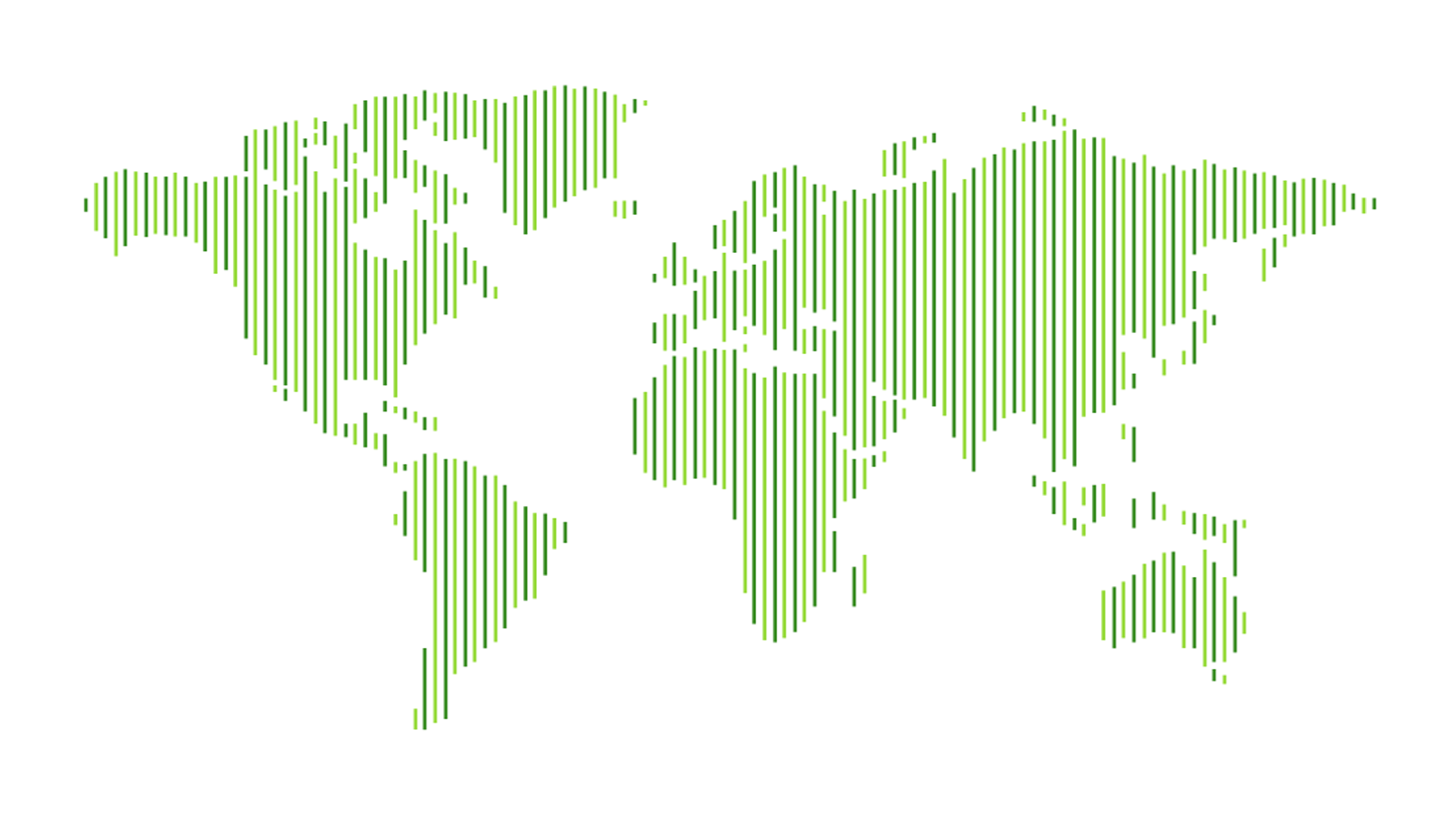 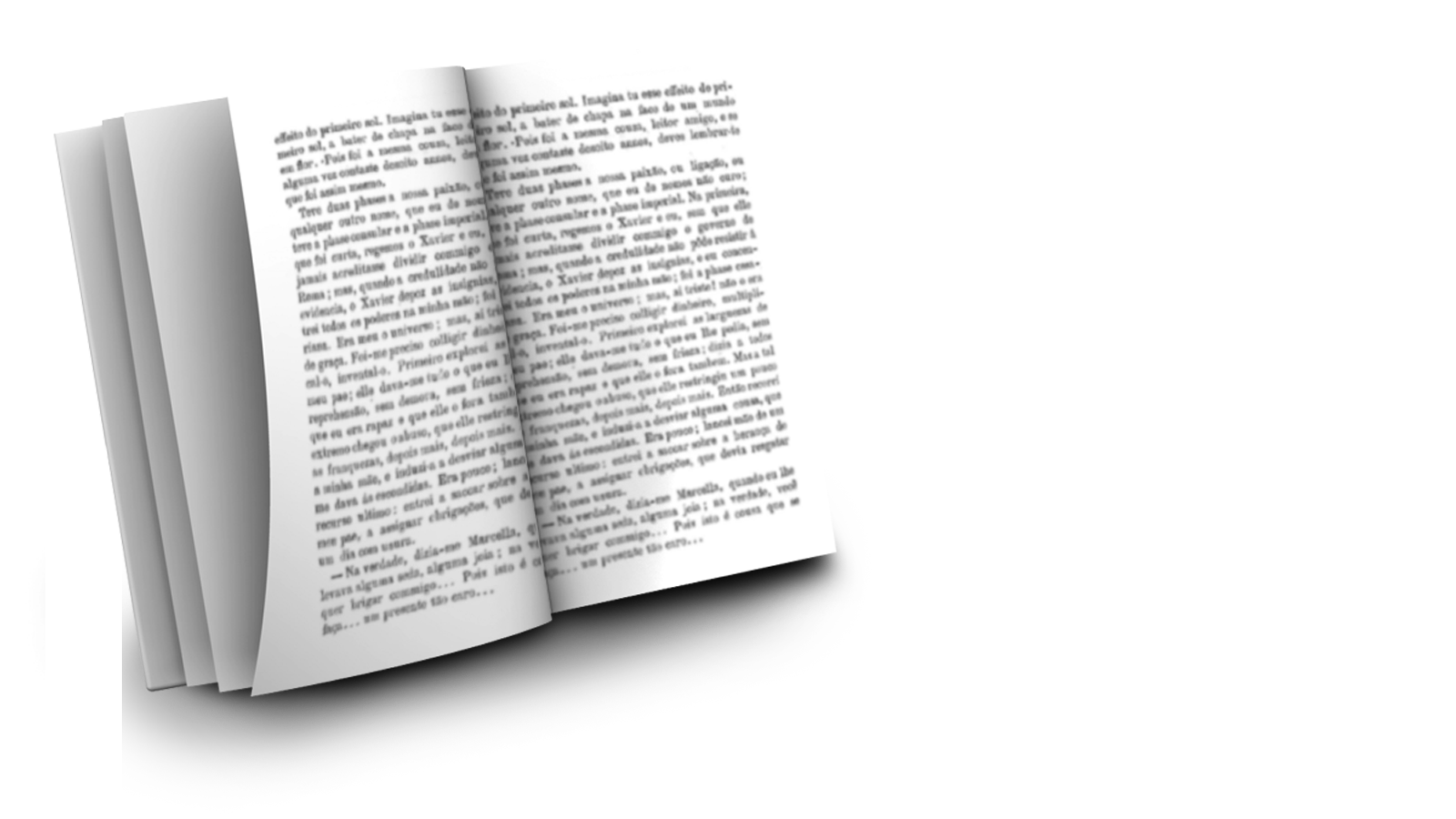 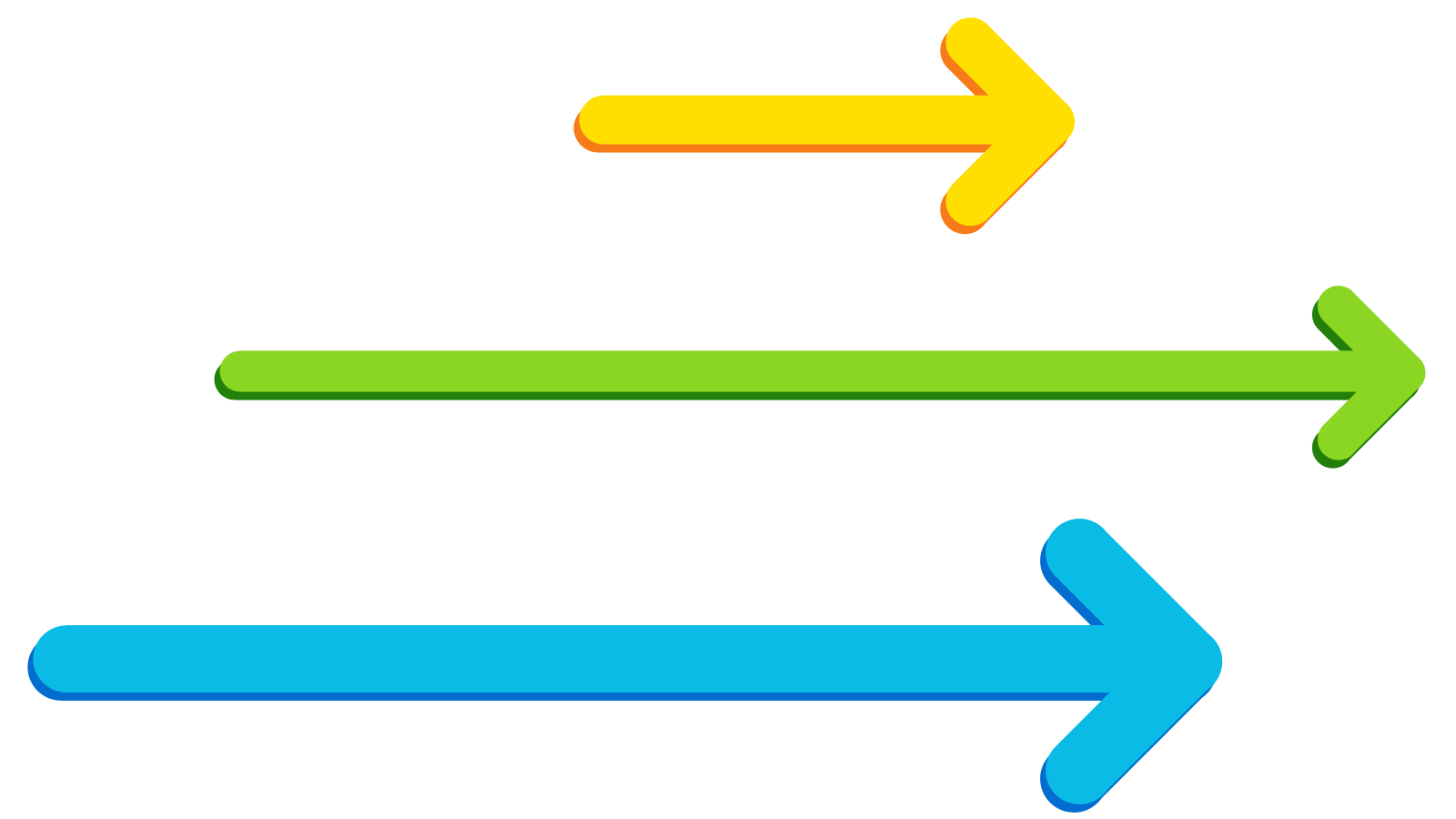 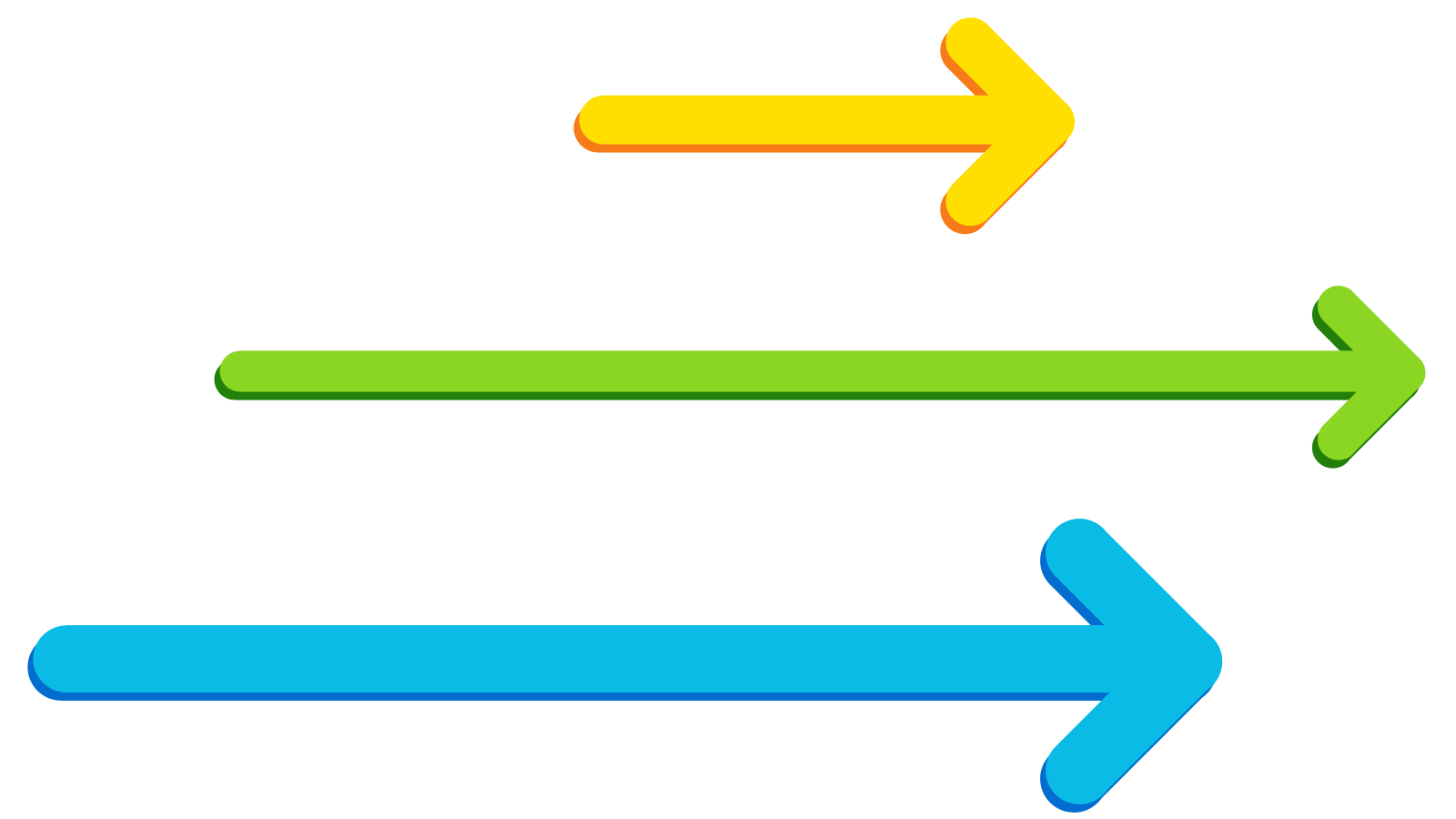 Intellectual property transforms knowledge into assets of economic
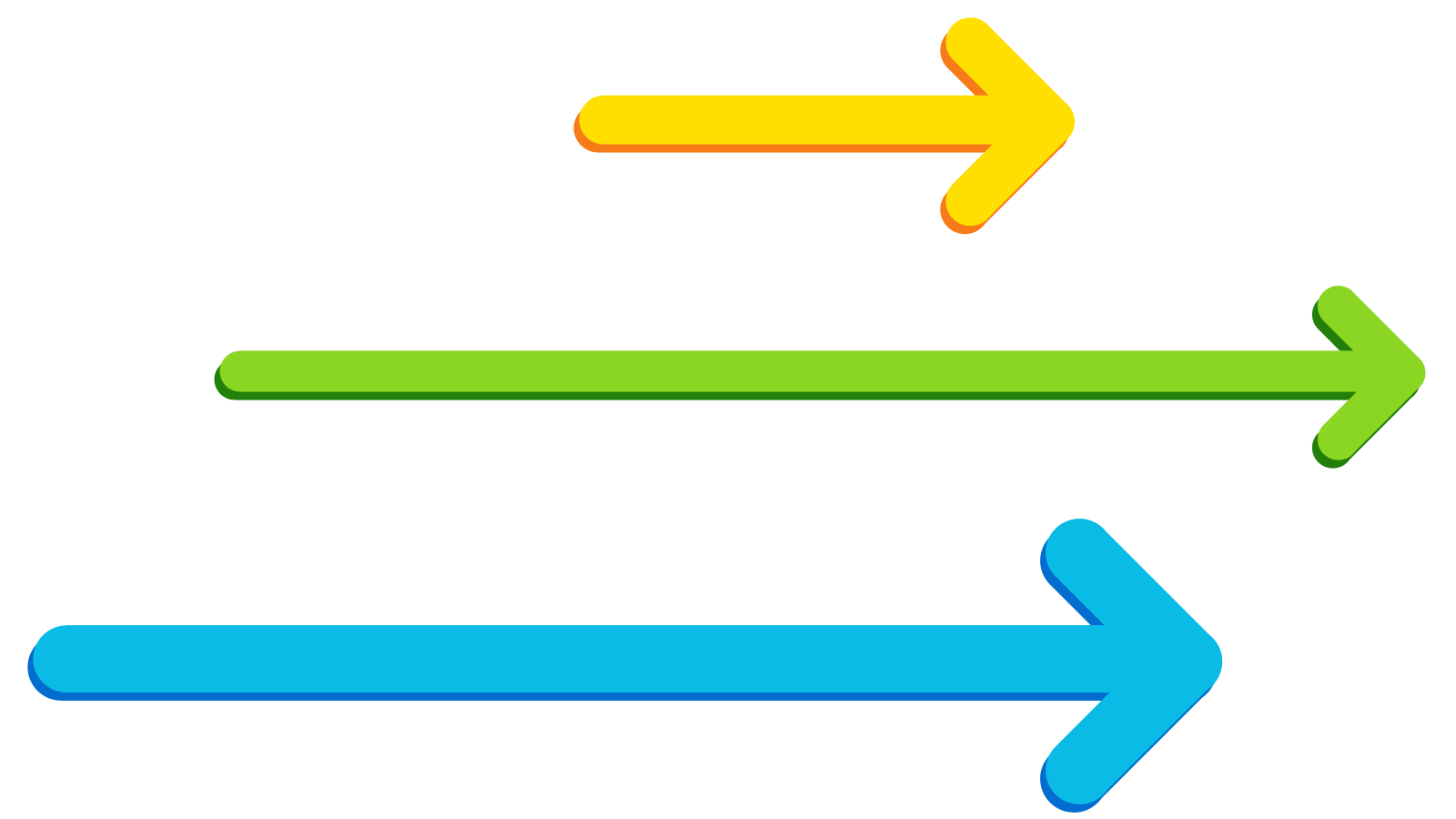 value generating wealth to the countries.
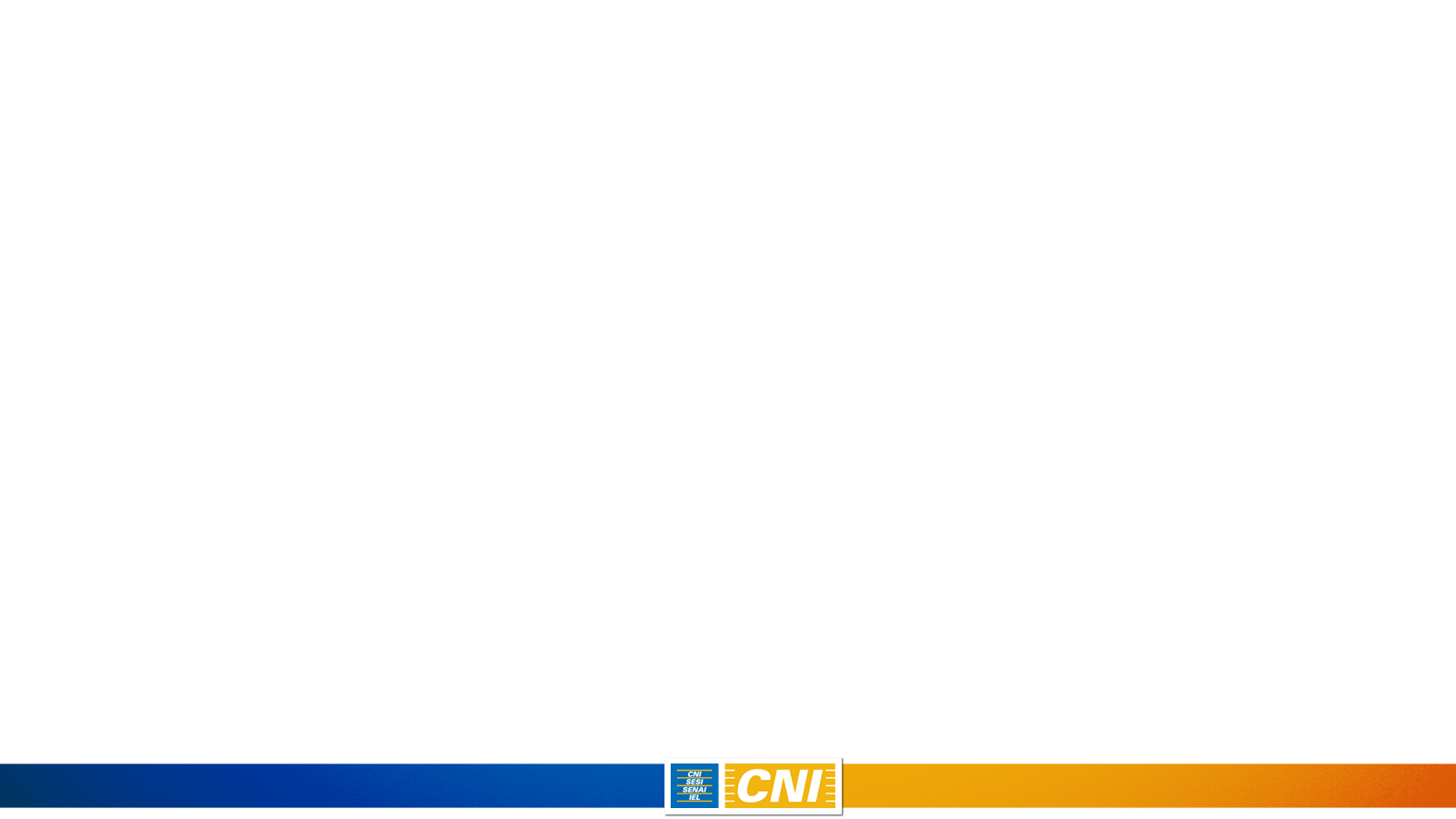 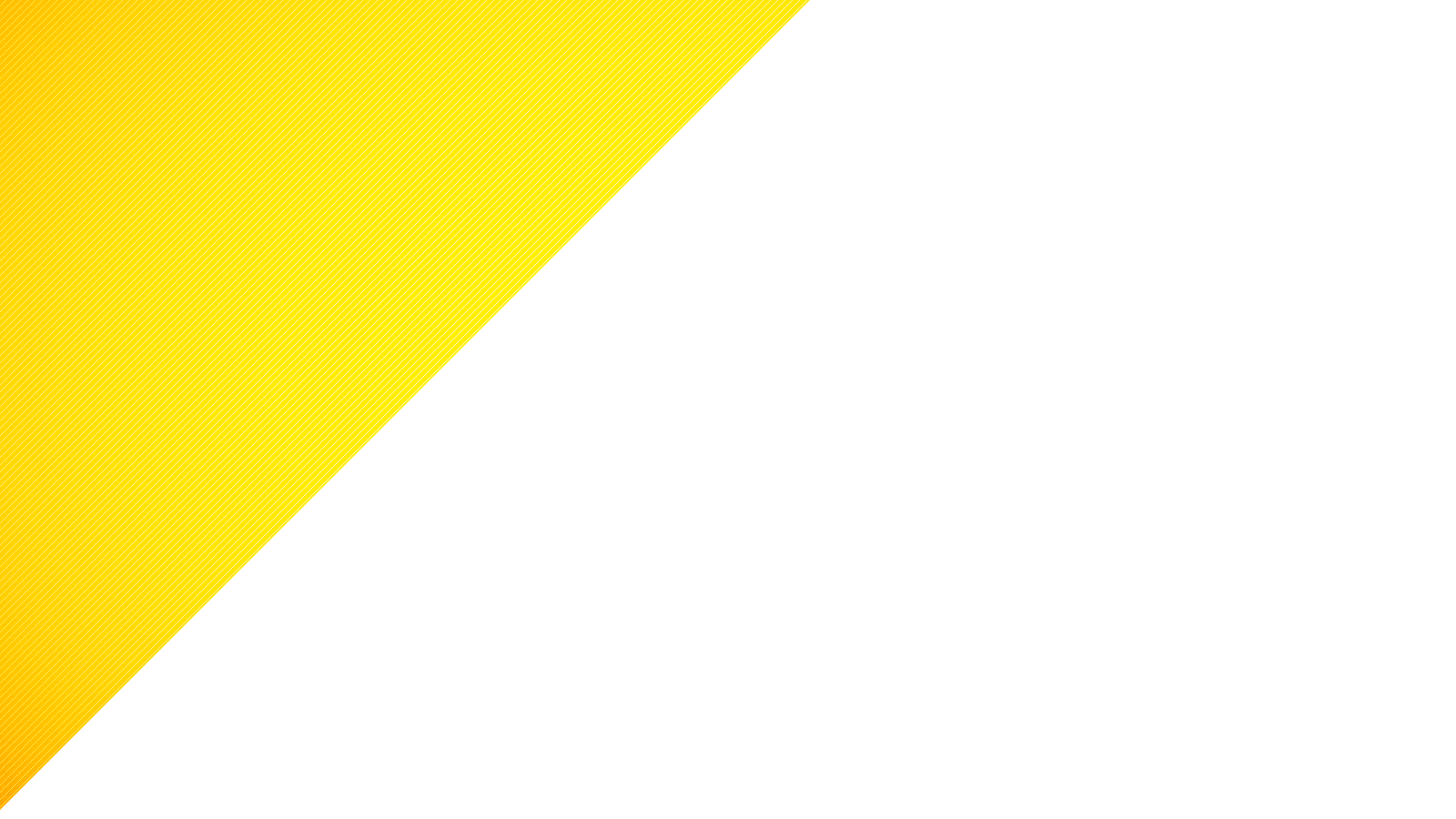 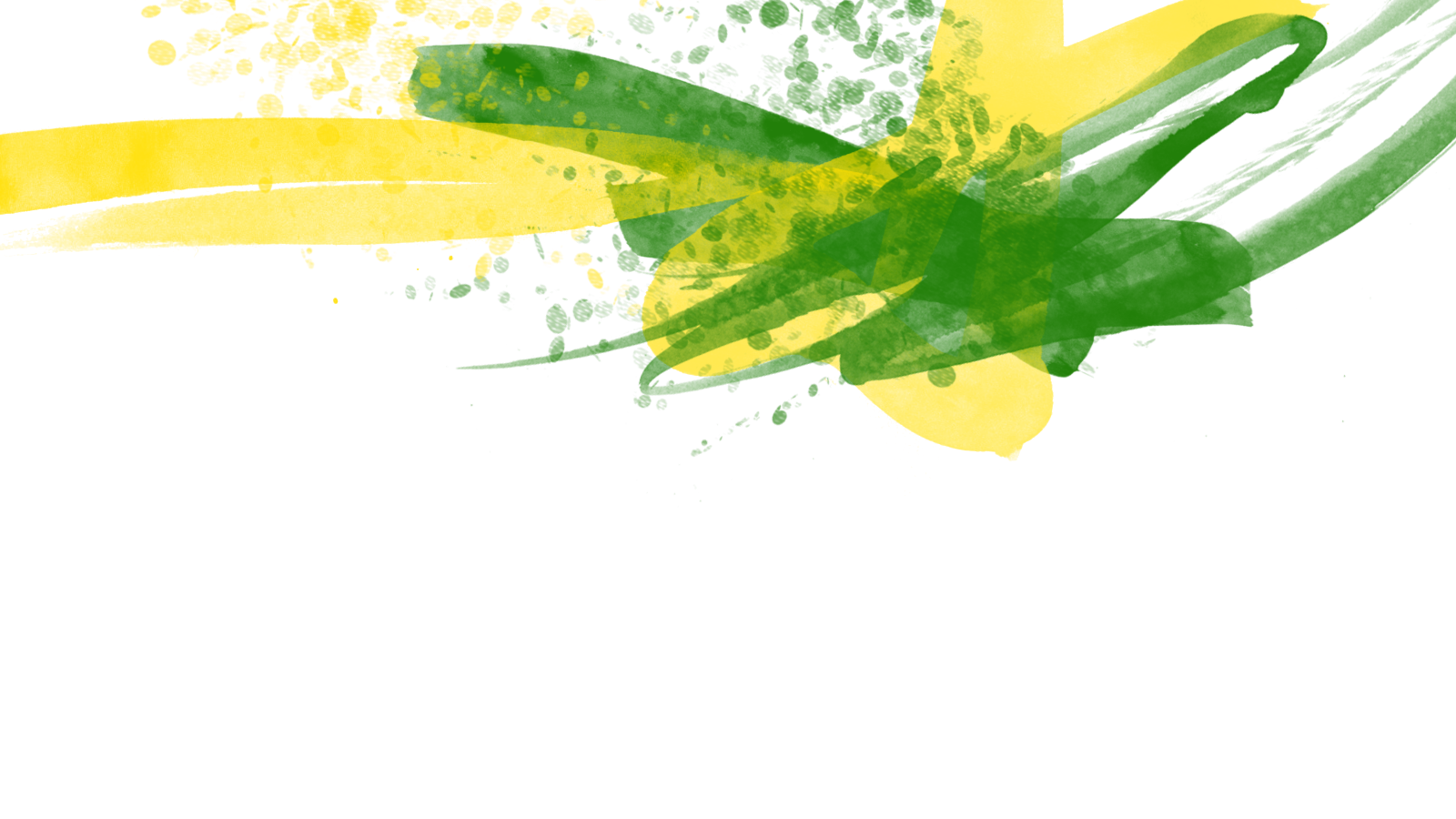 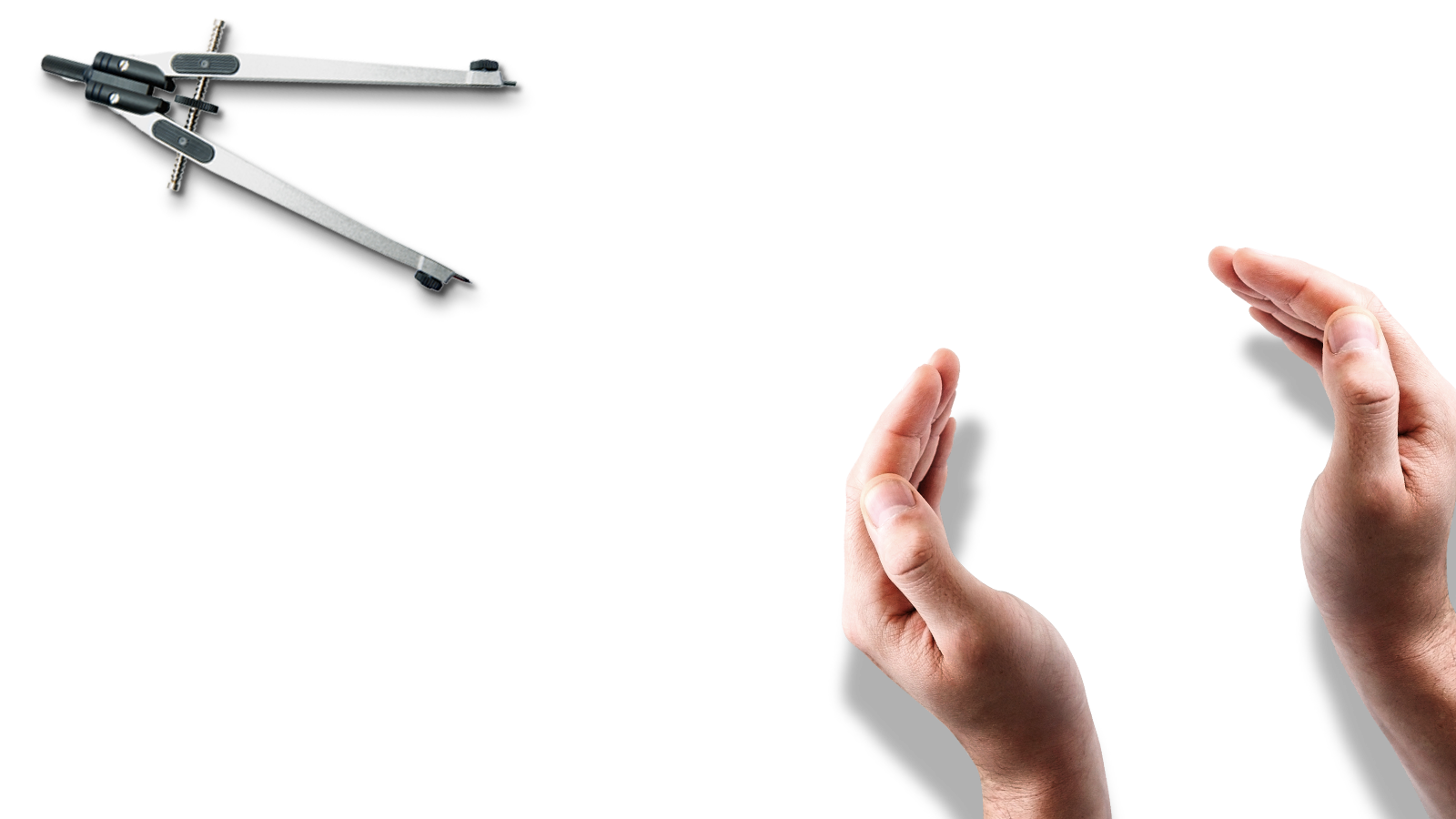 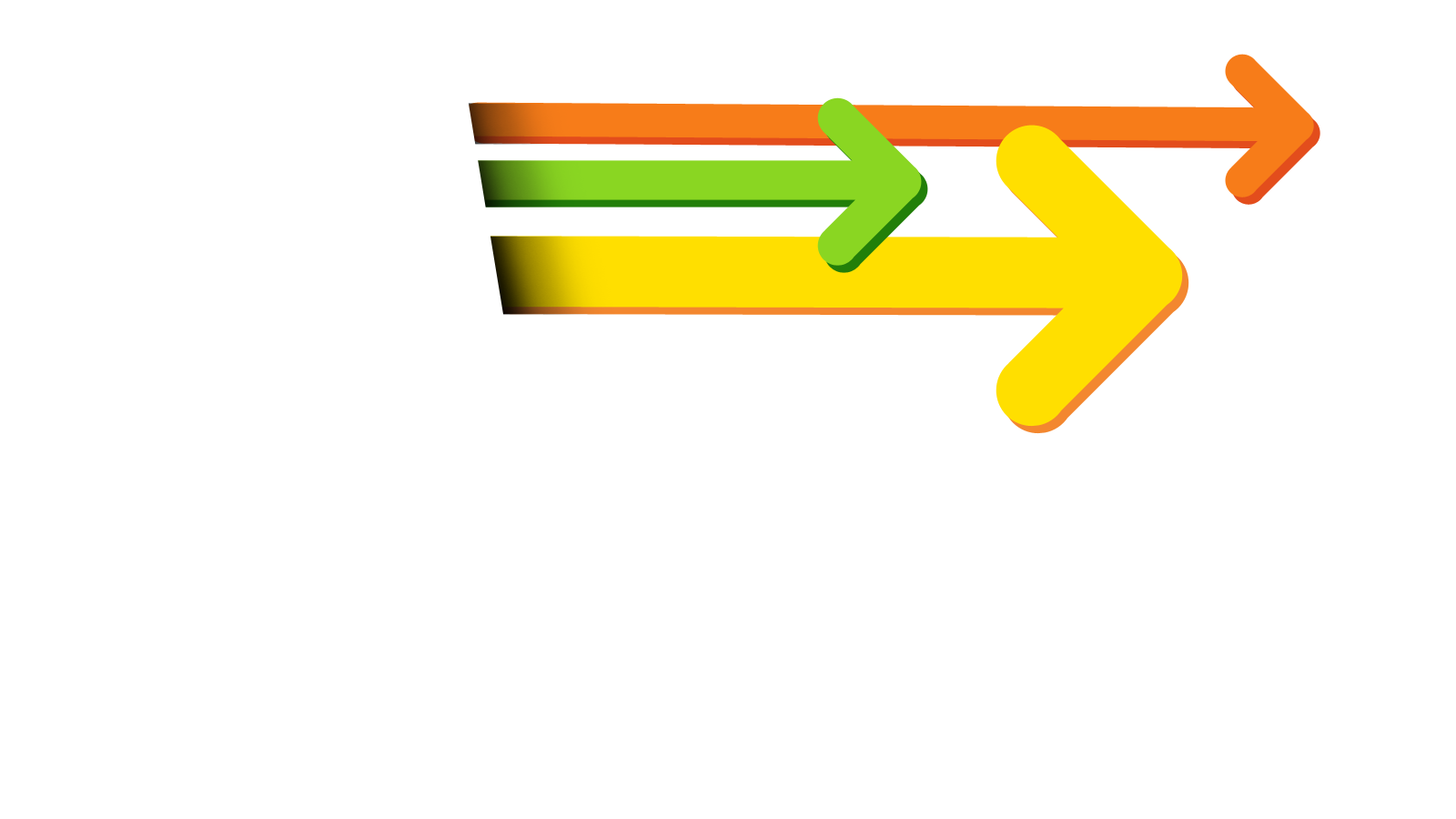 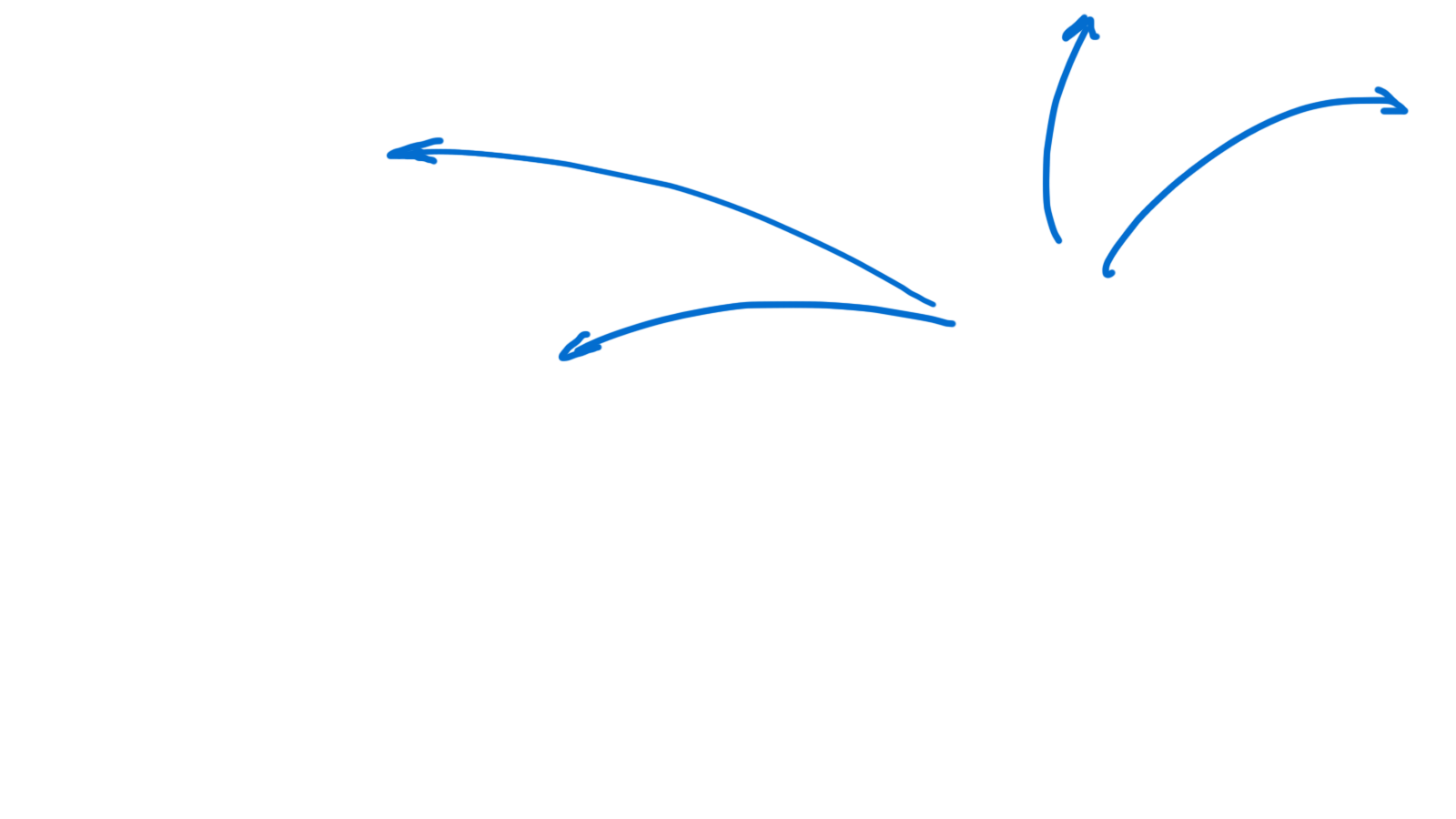 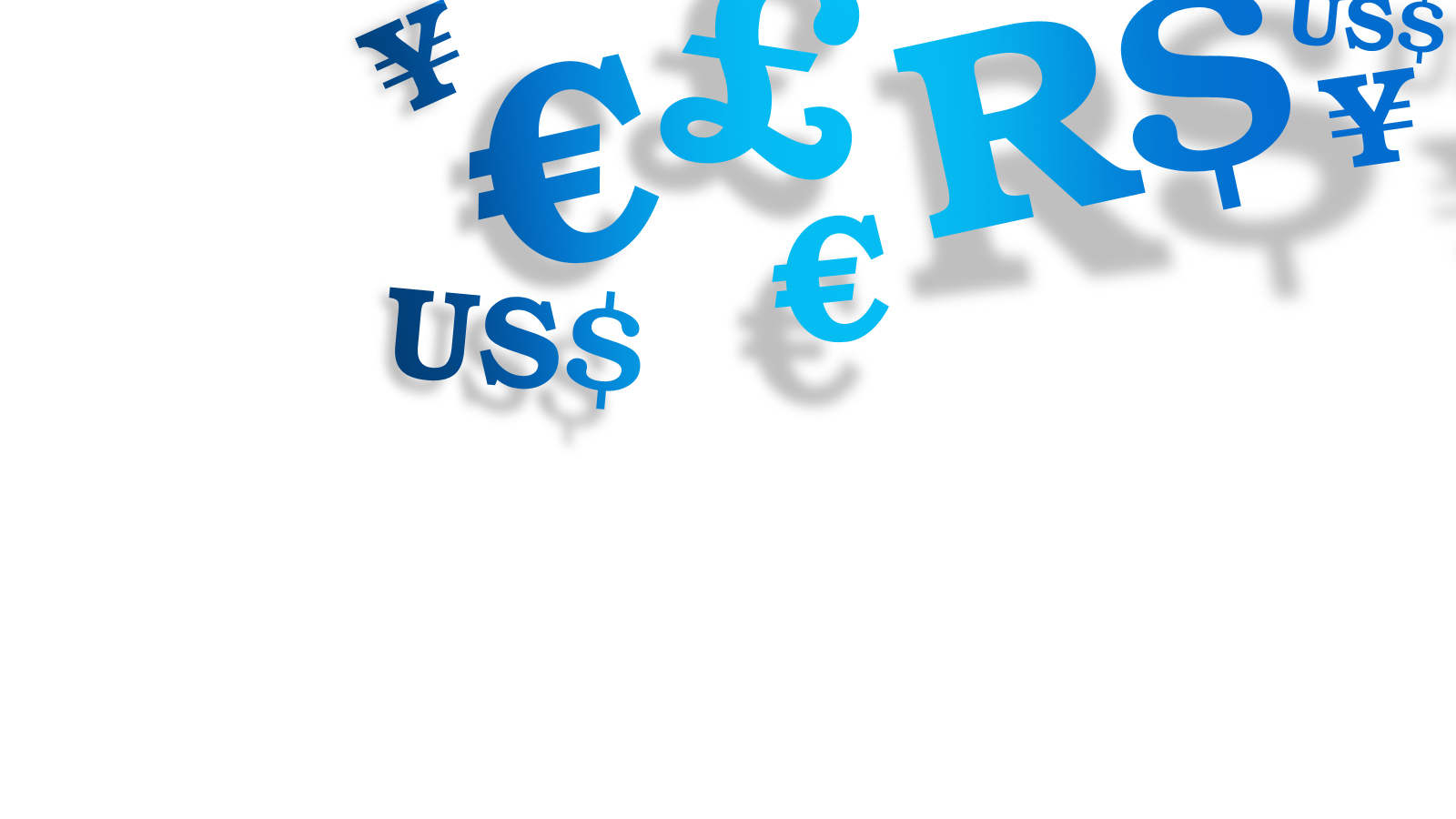 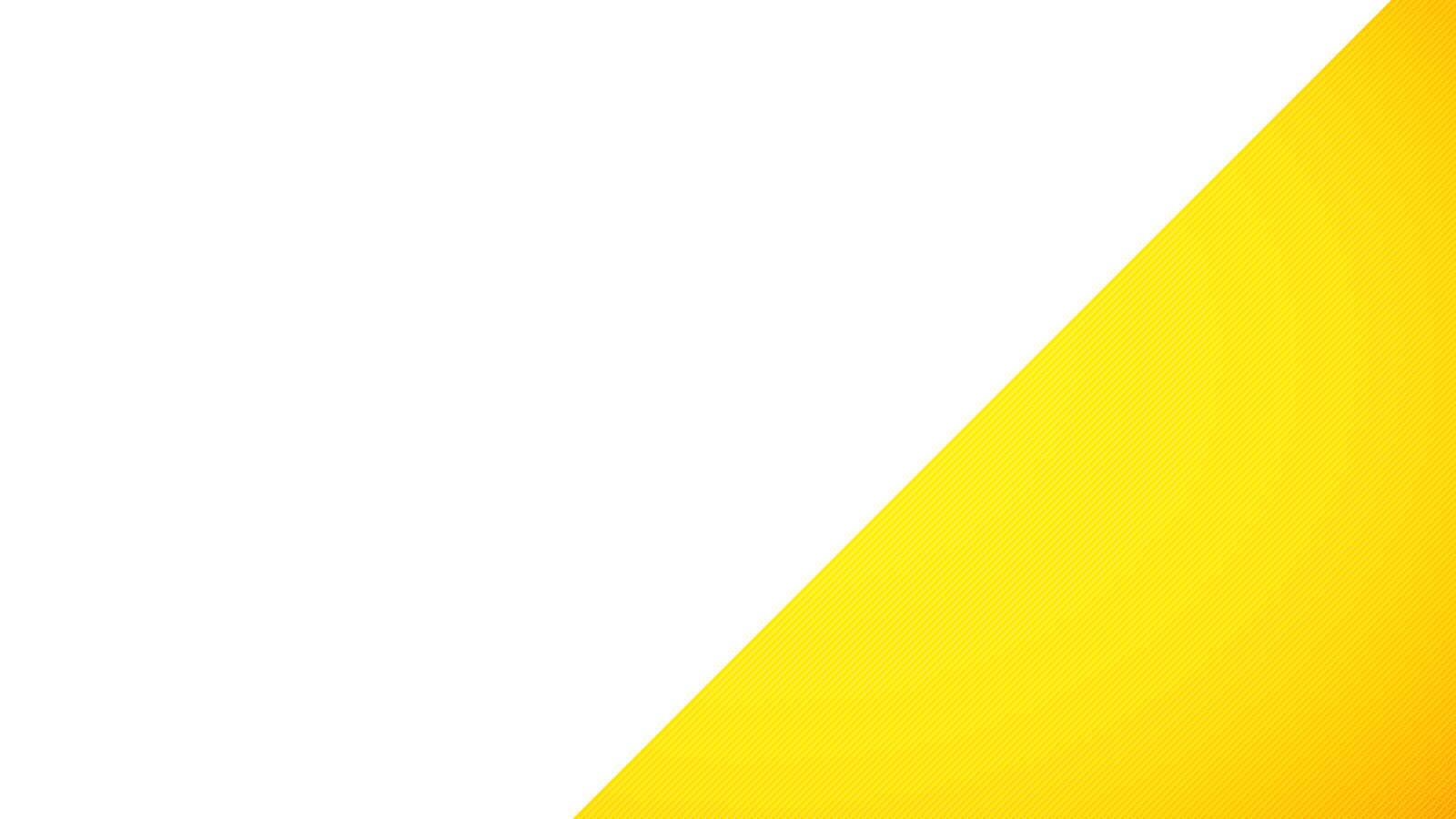 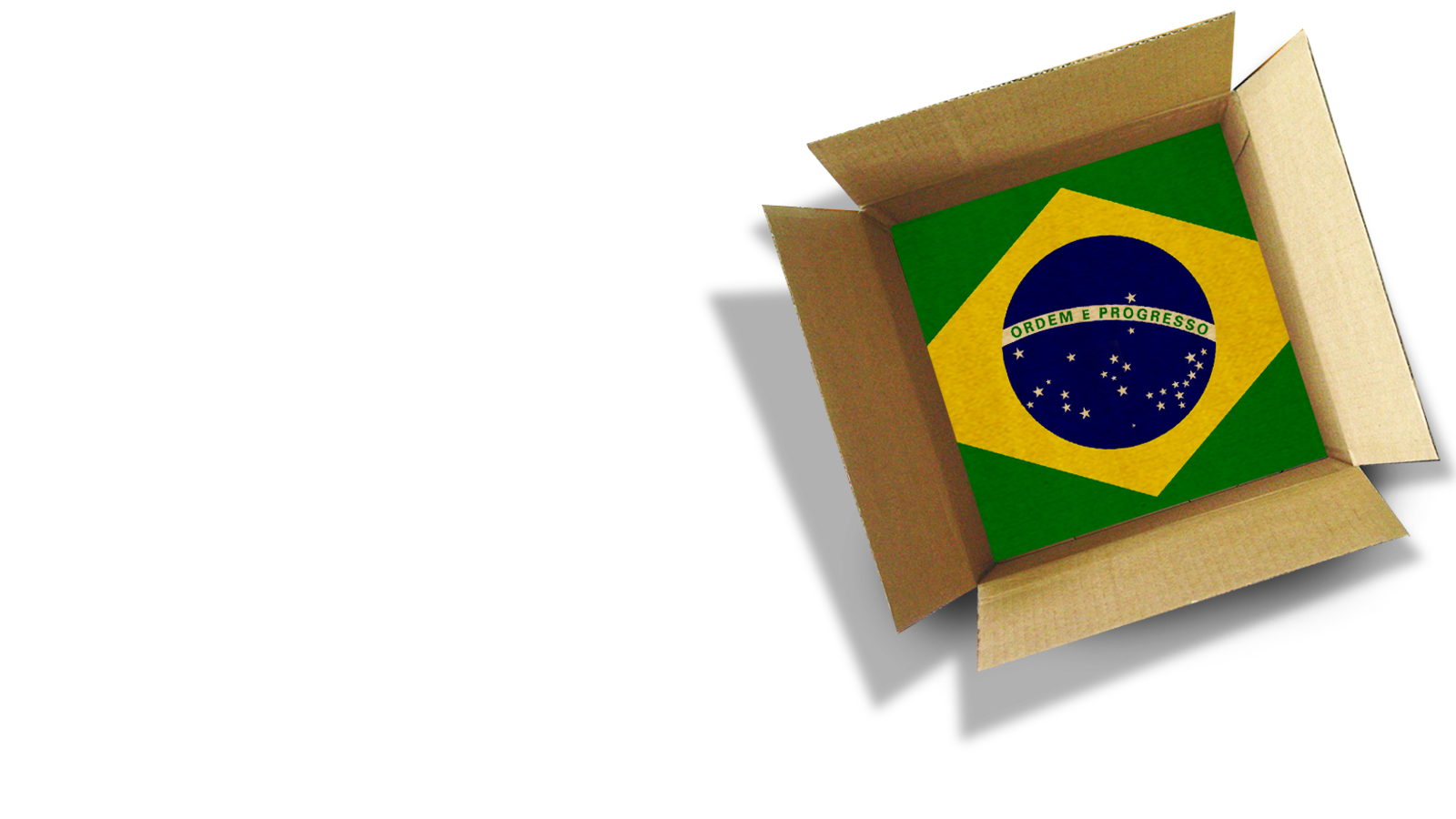 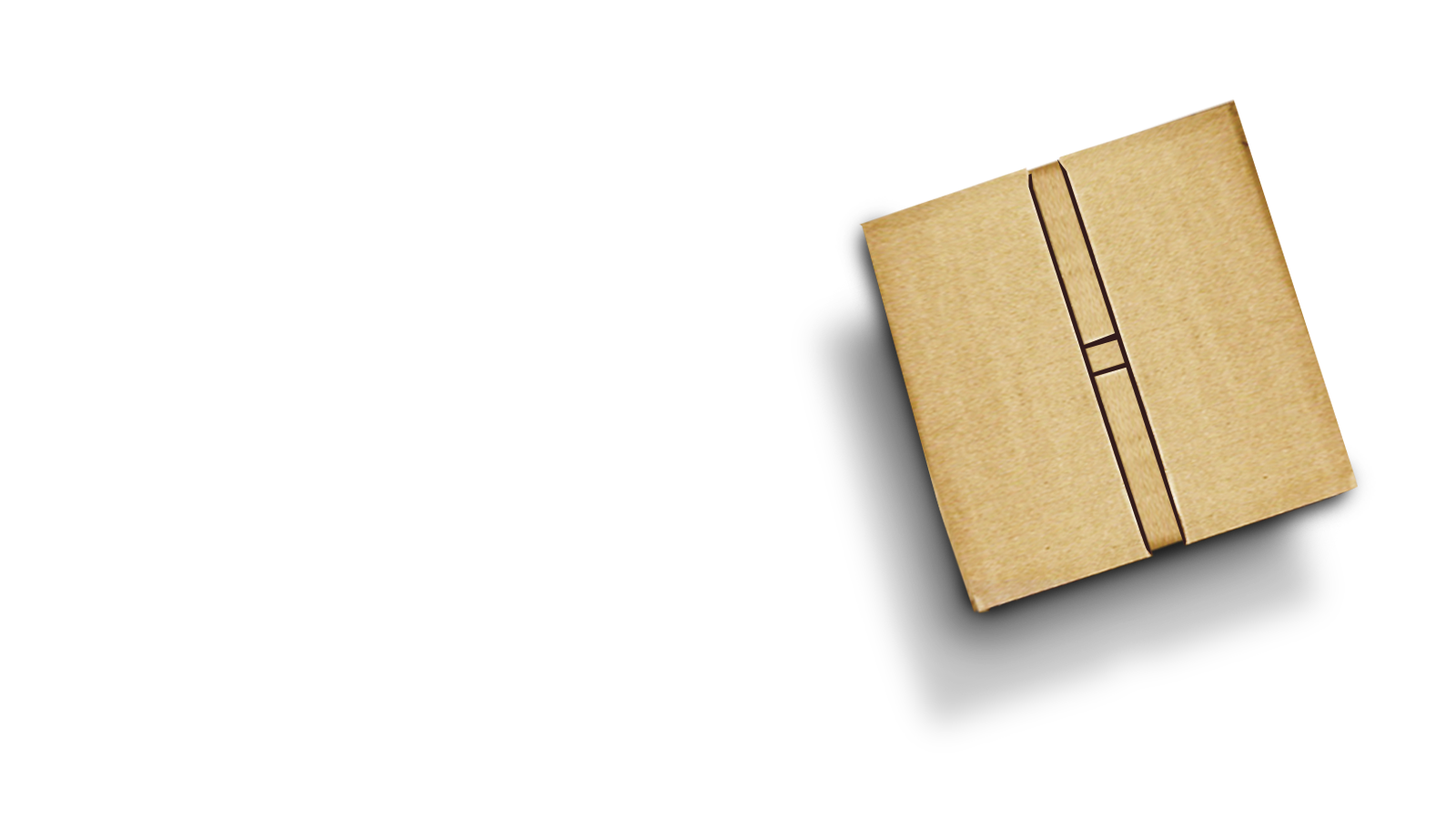 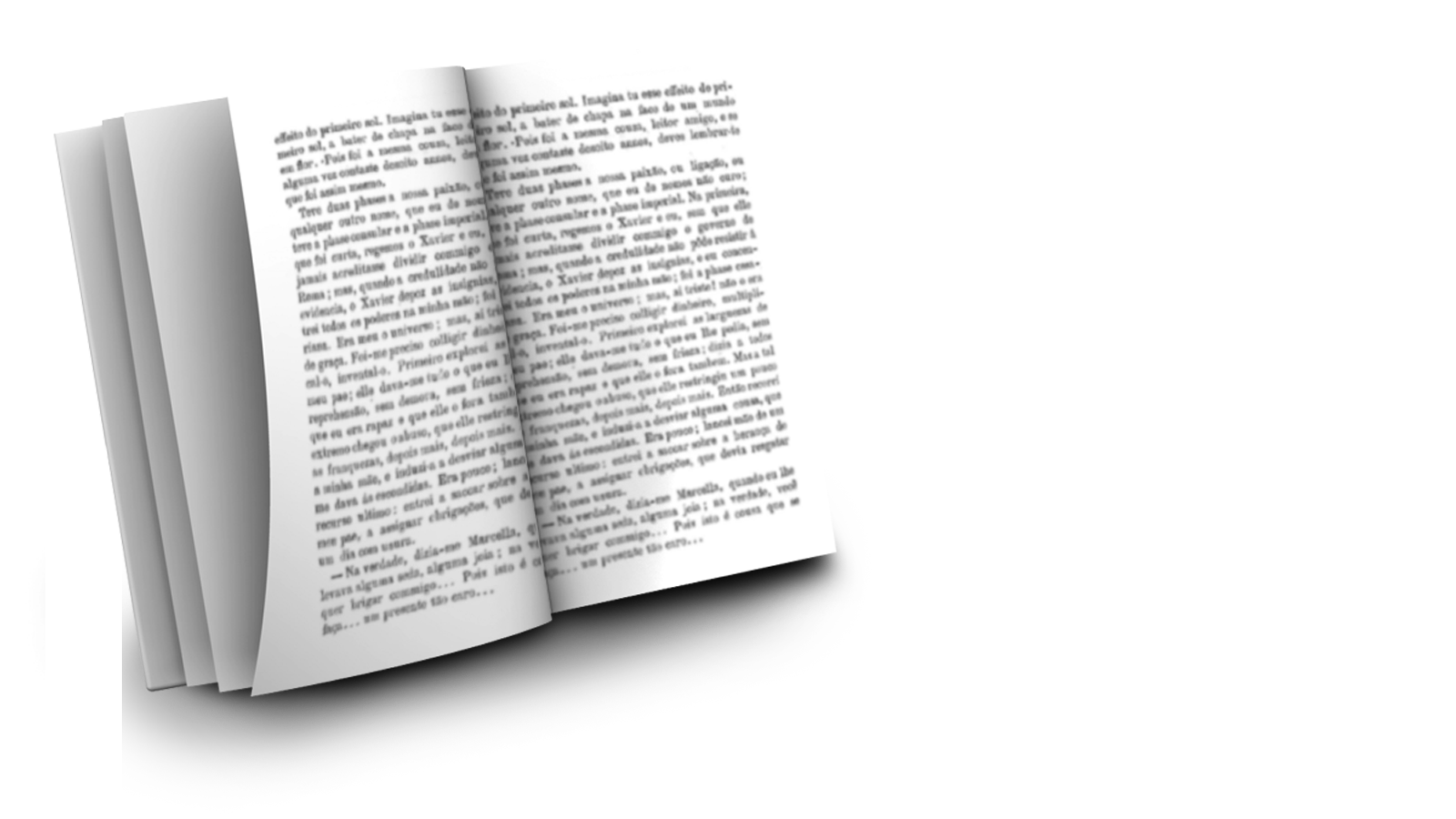 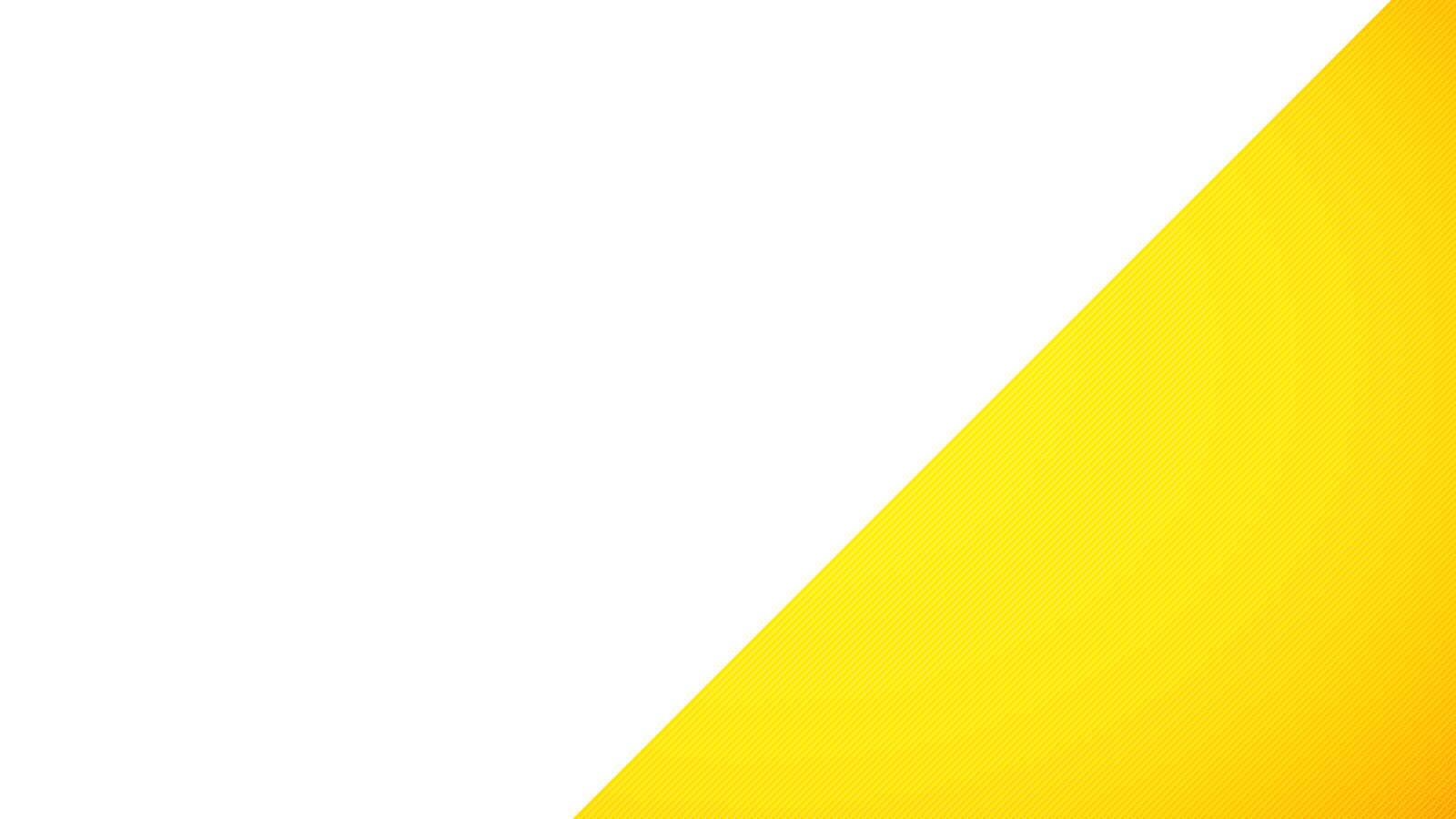 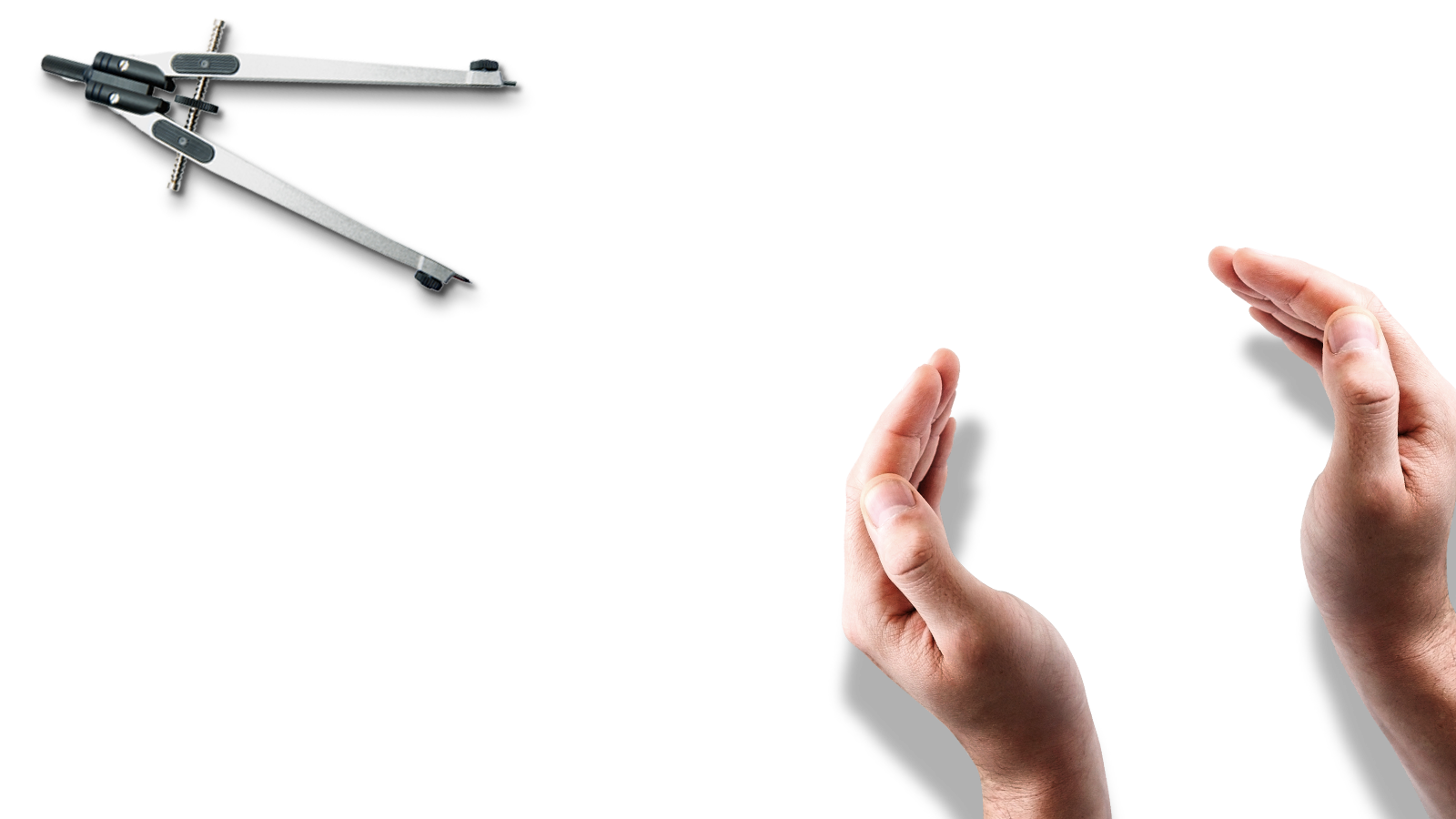 Brazil must learn how to protect
and exploit the rights over its innovations
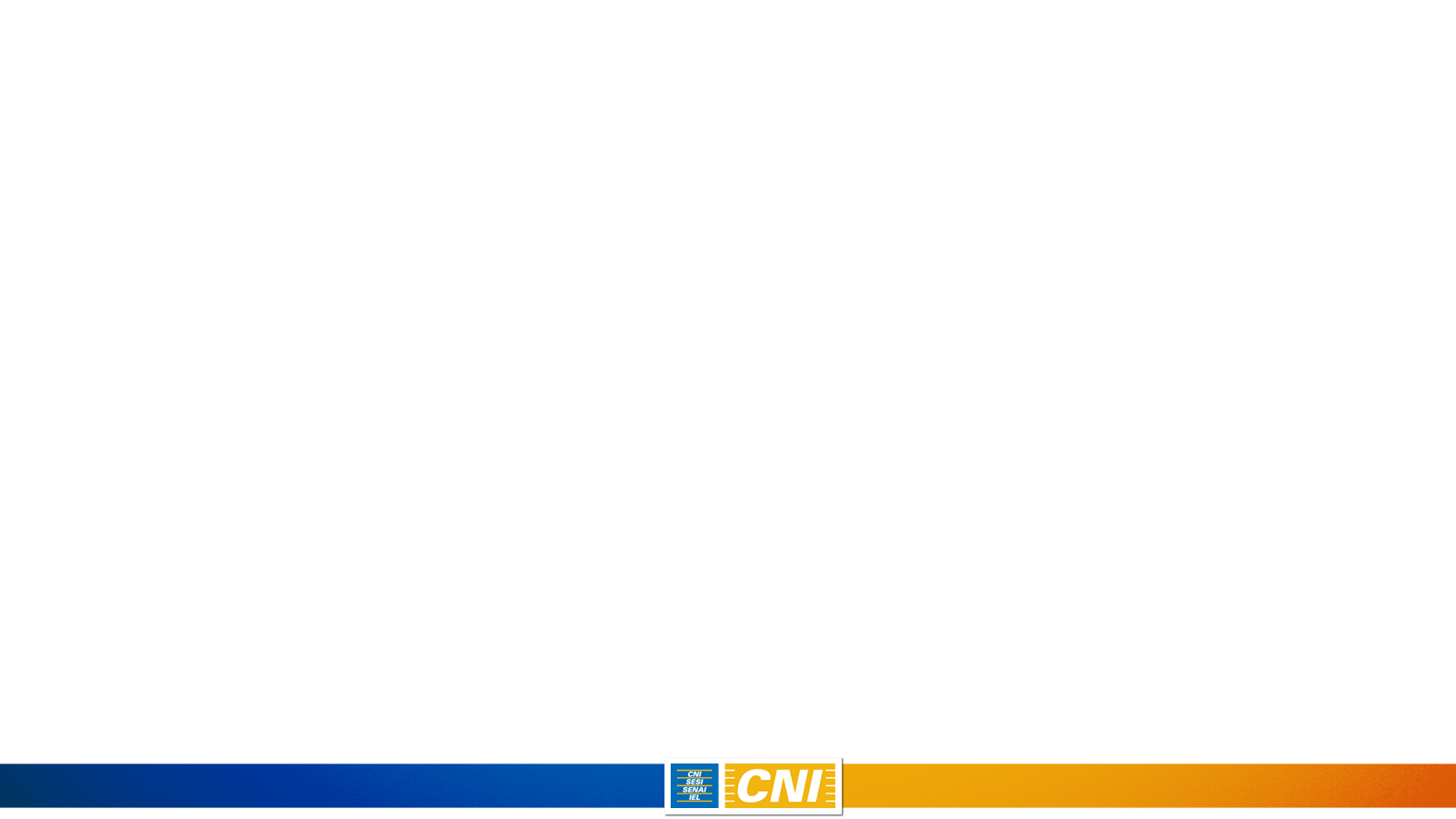 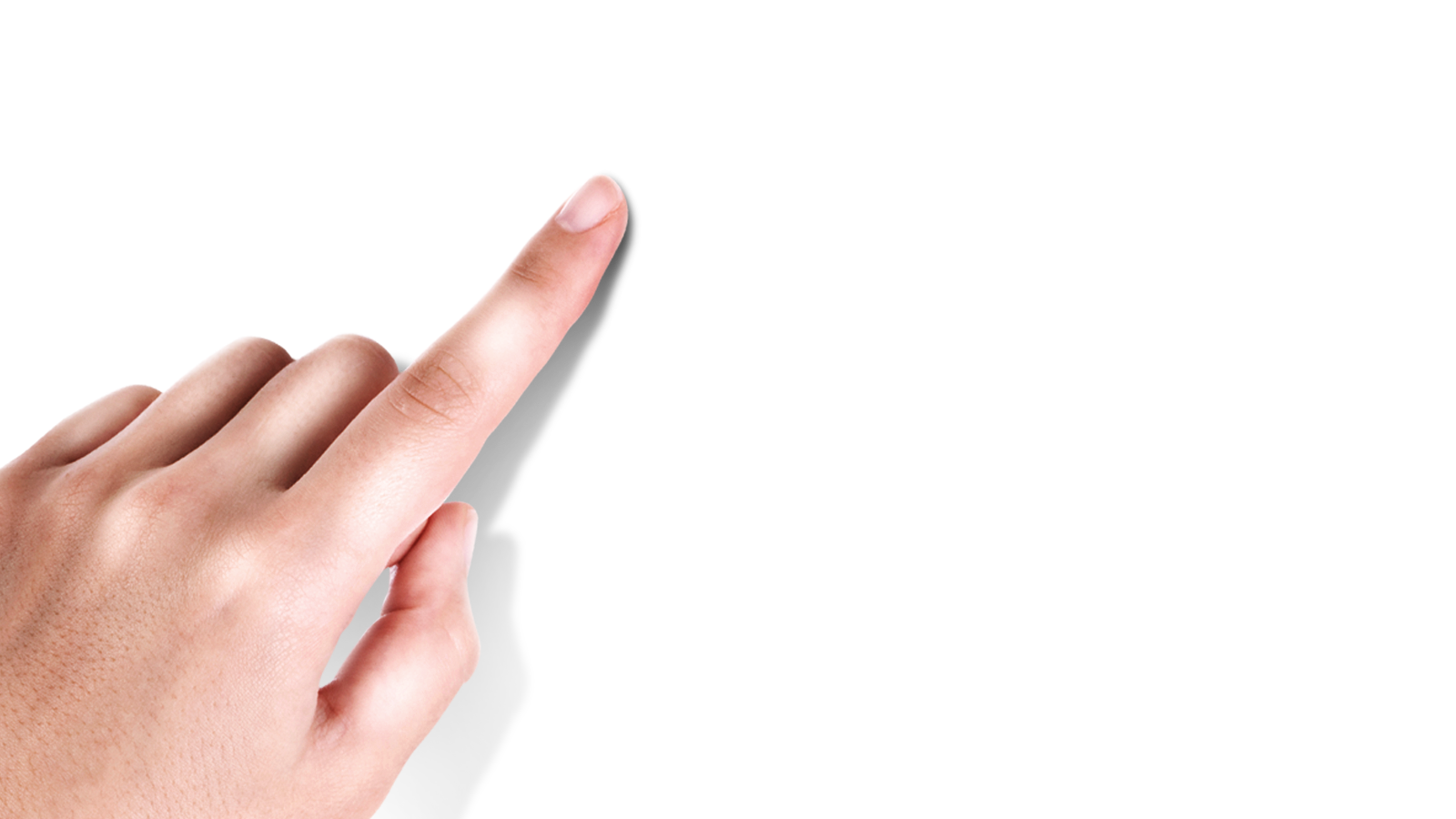 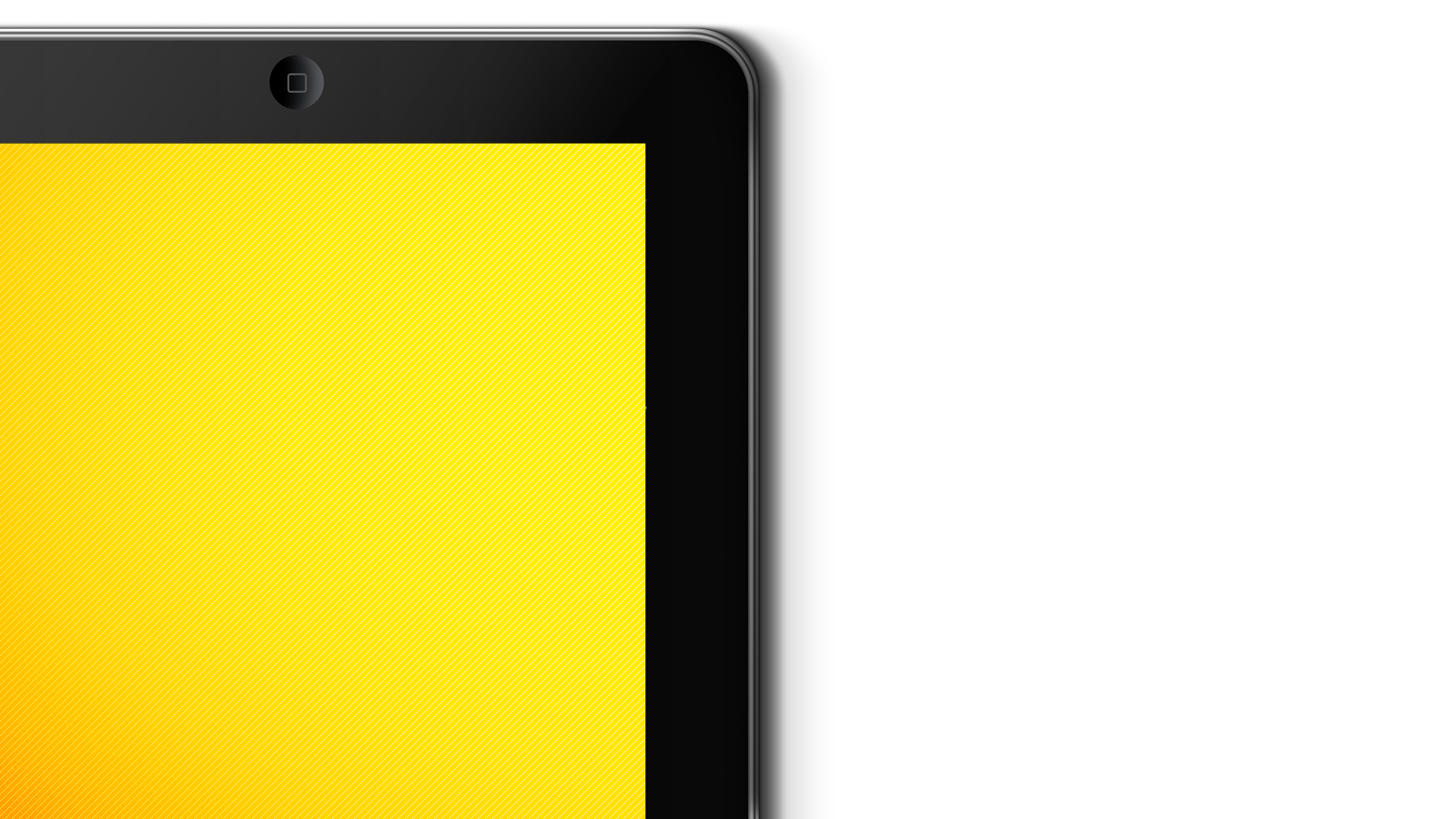 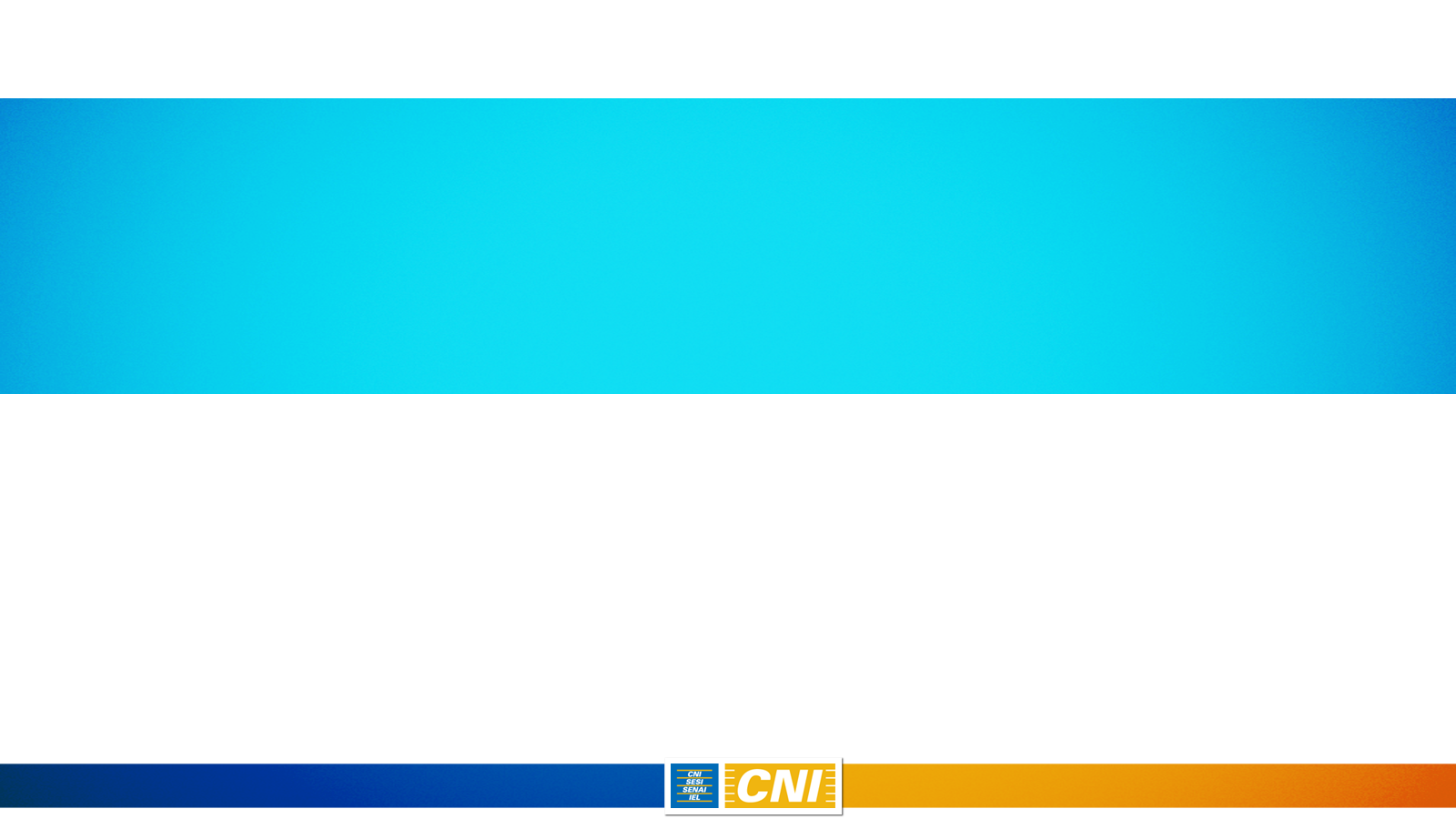 INTELLECTUAL PROPERTY PROGRAM LAUNCHED
2010
Biggest awareness and  capacity building program in Latin America
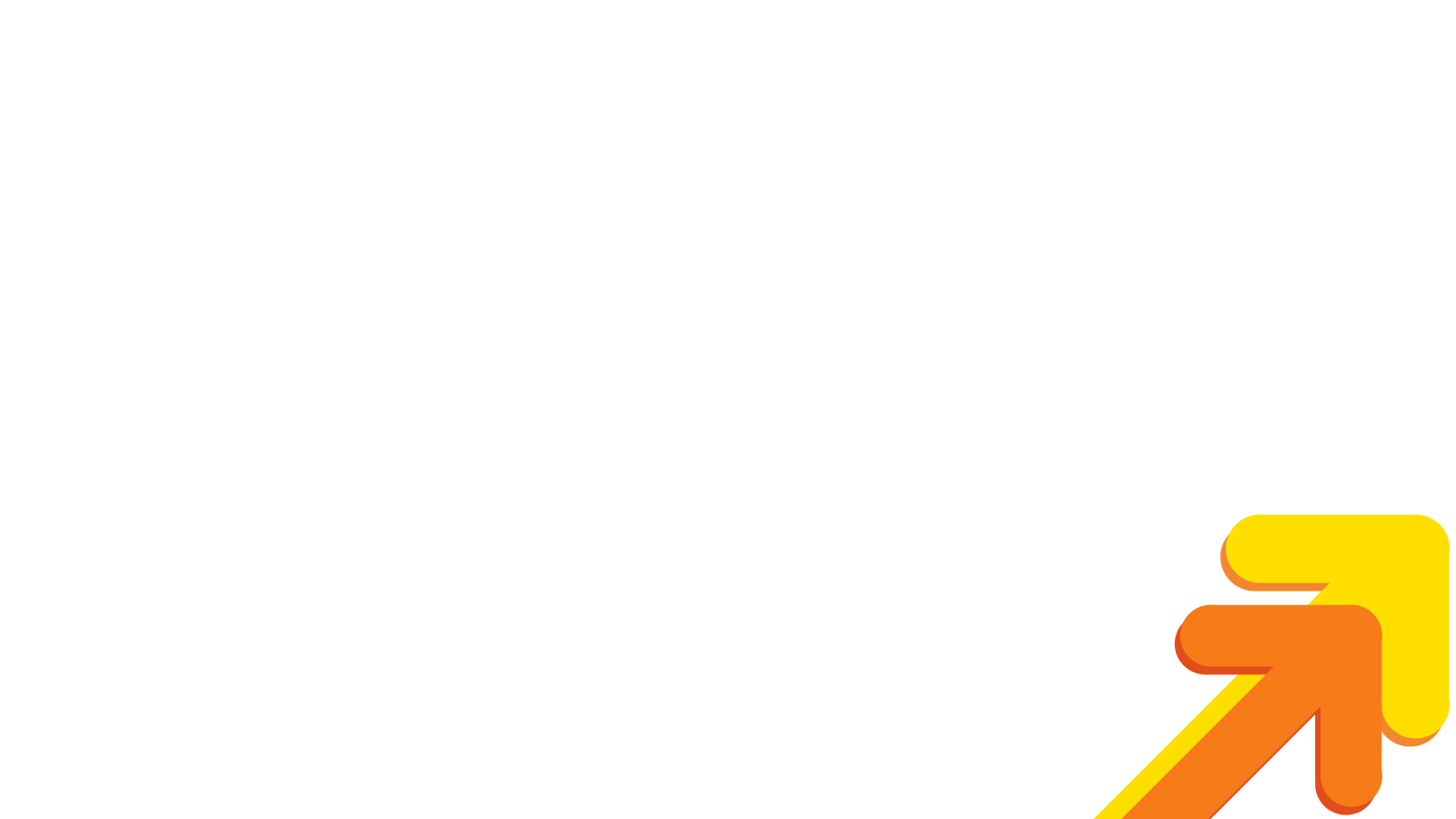 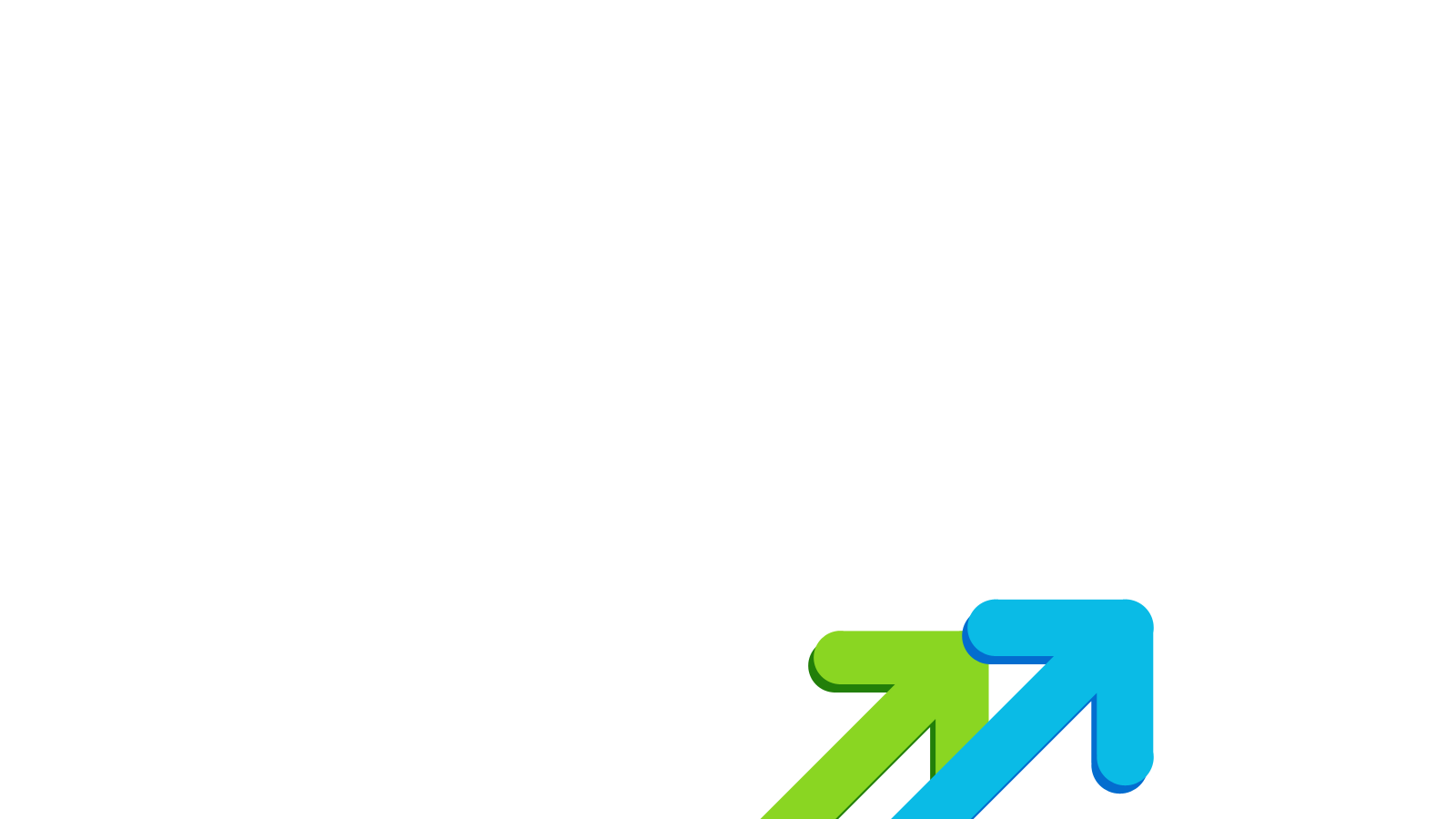 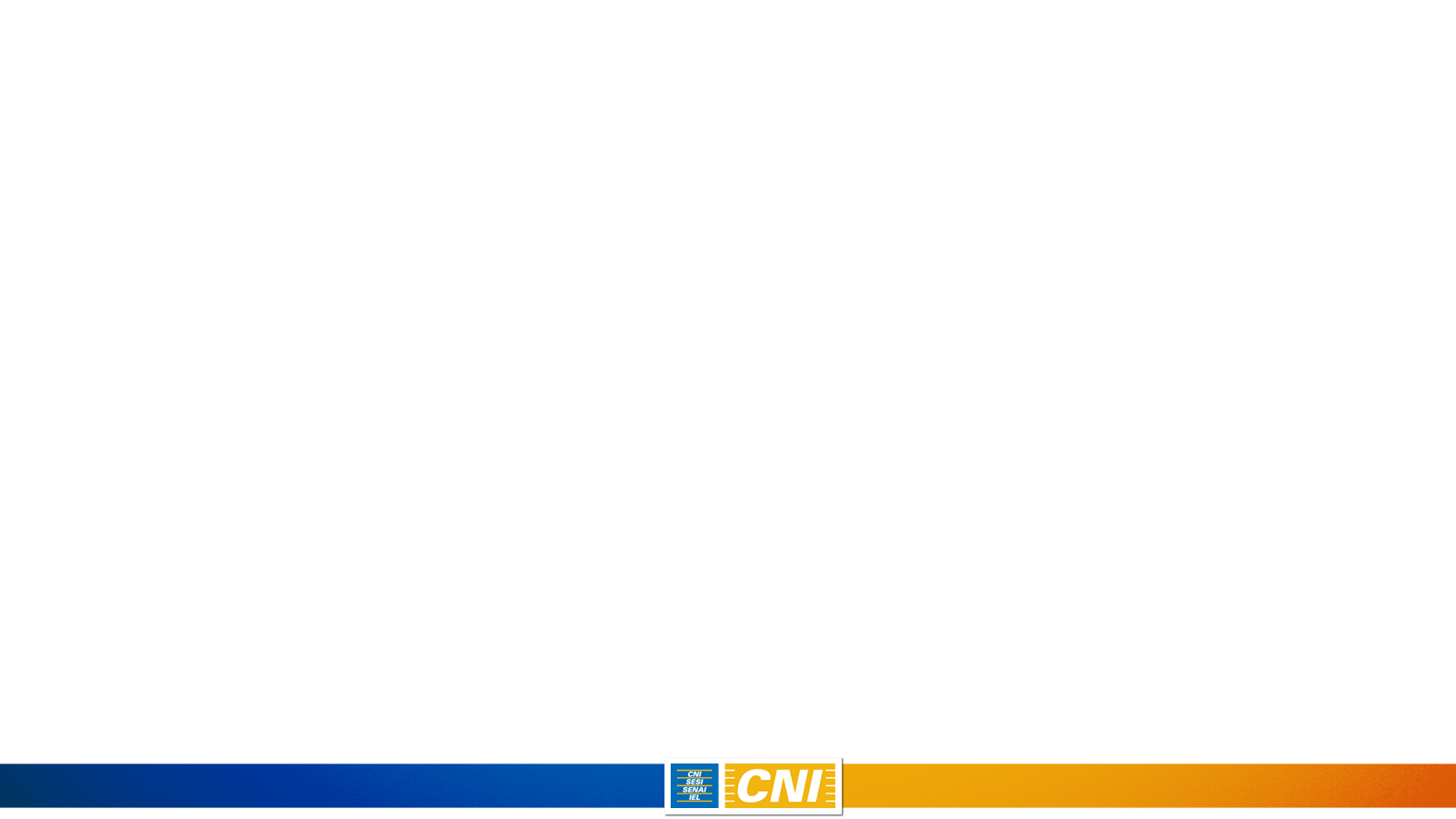 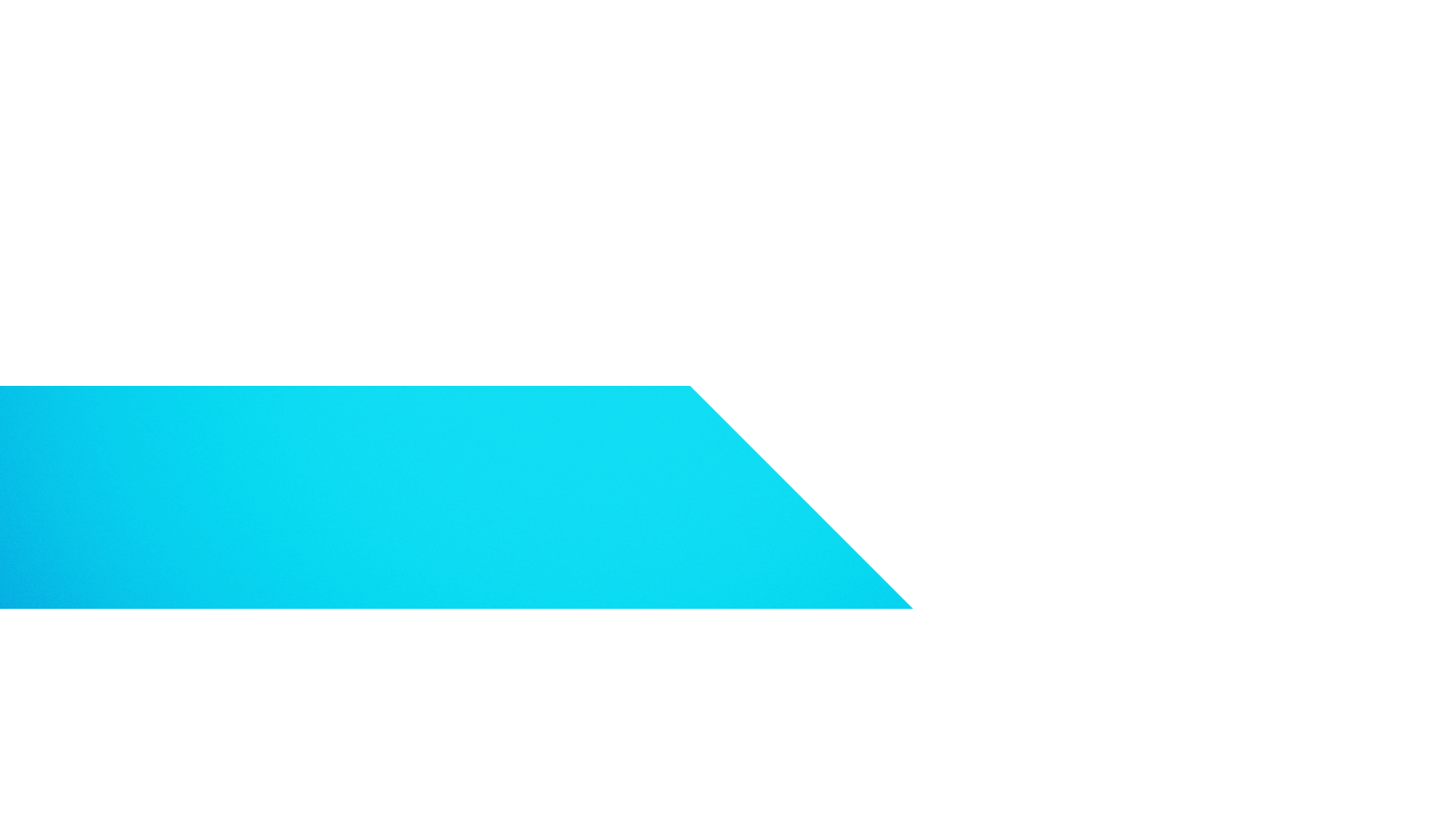 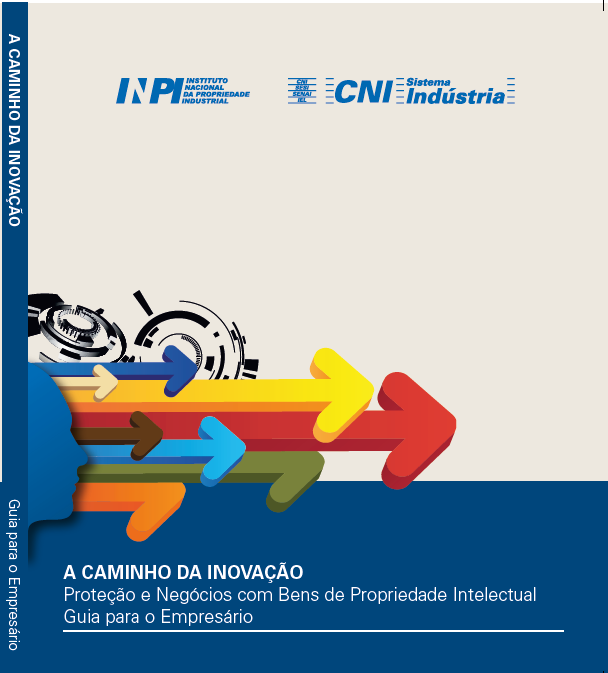 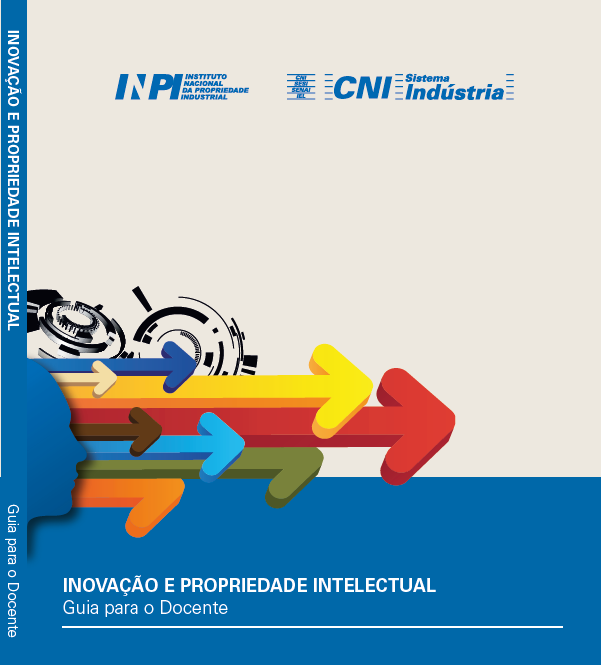 !
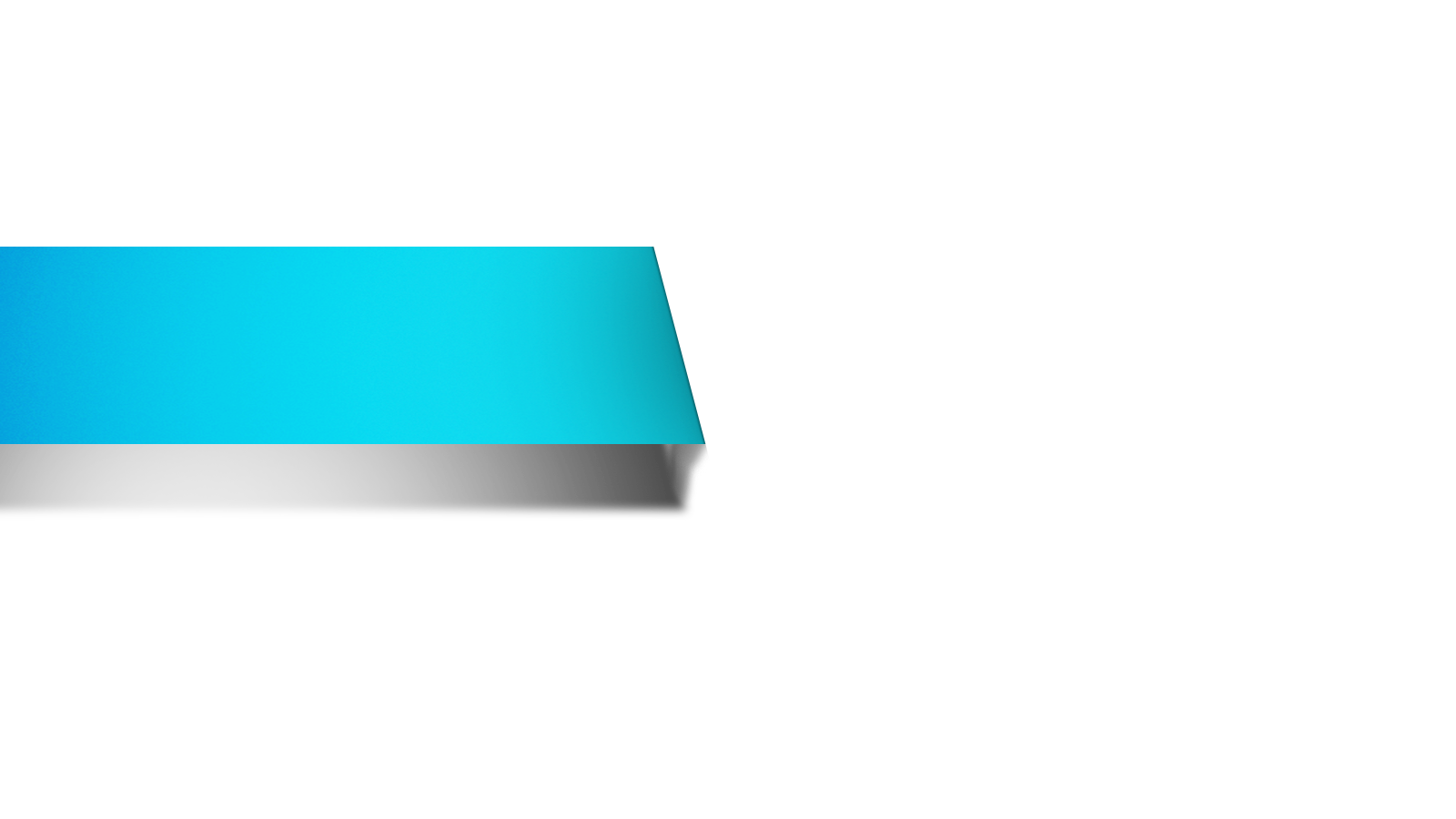 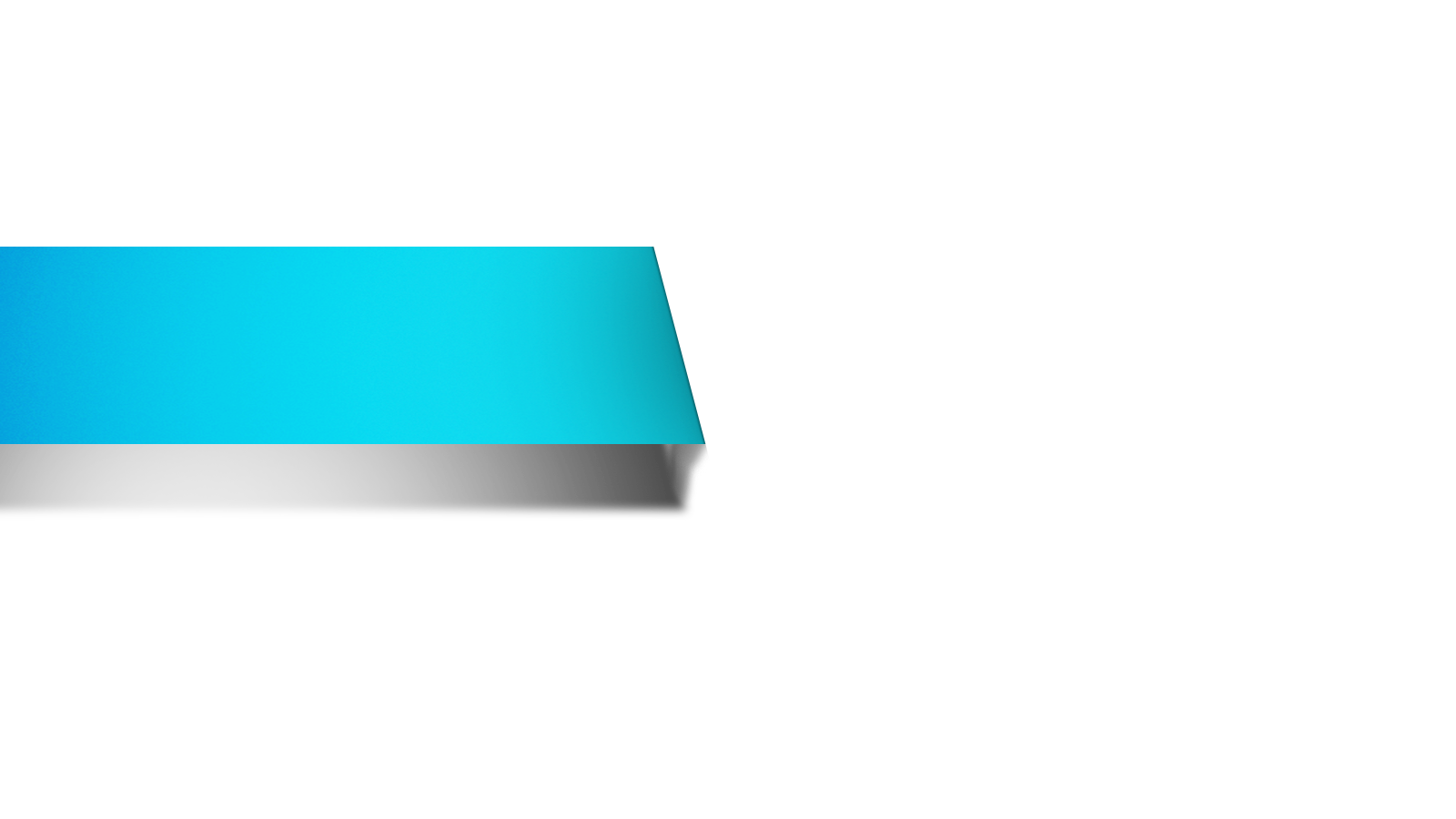 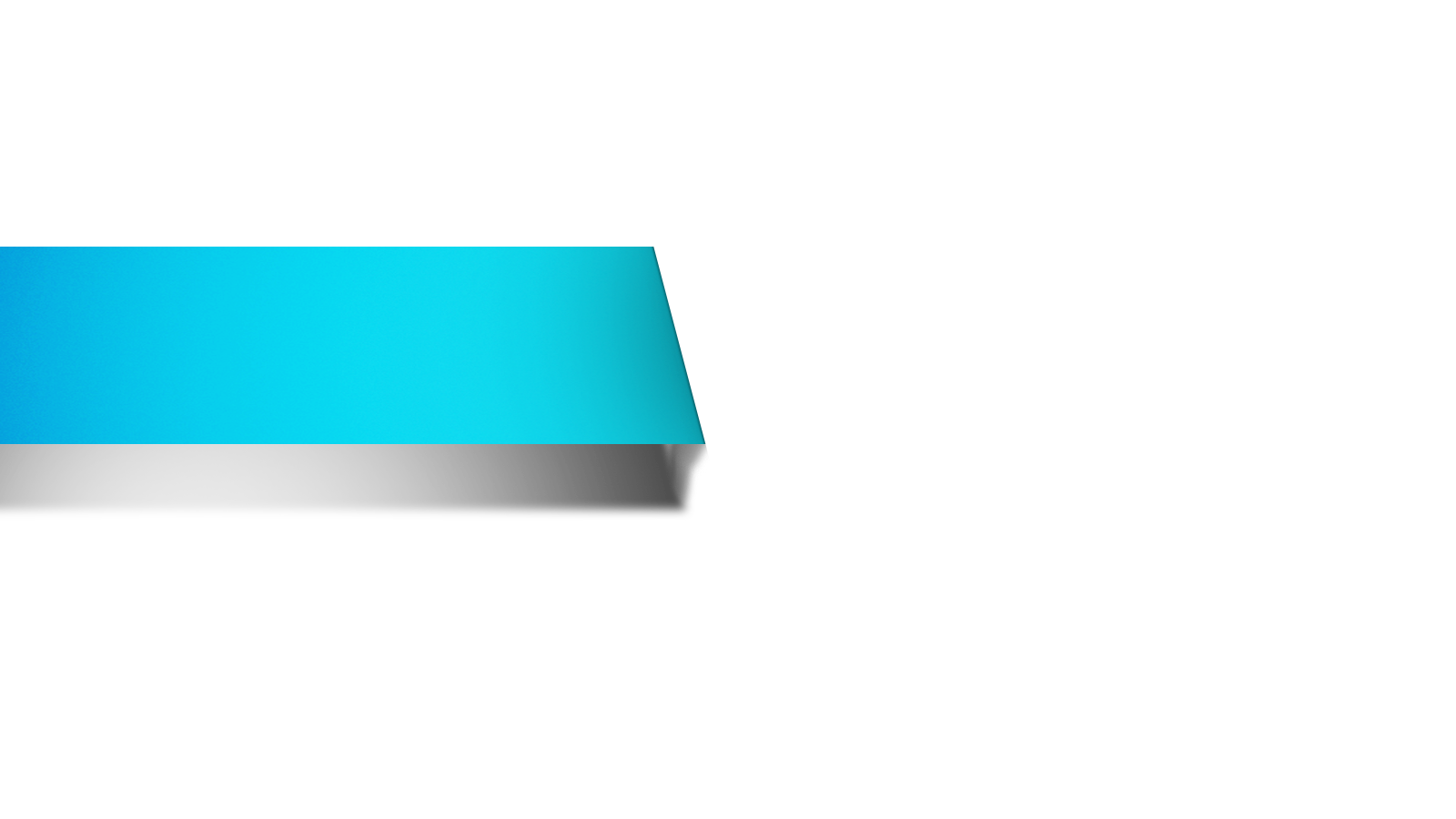 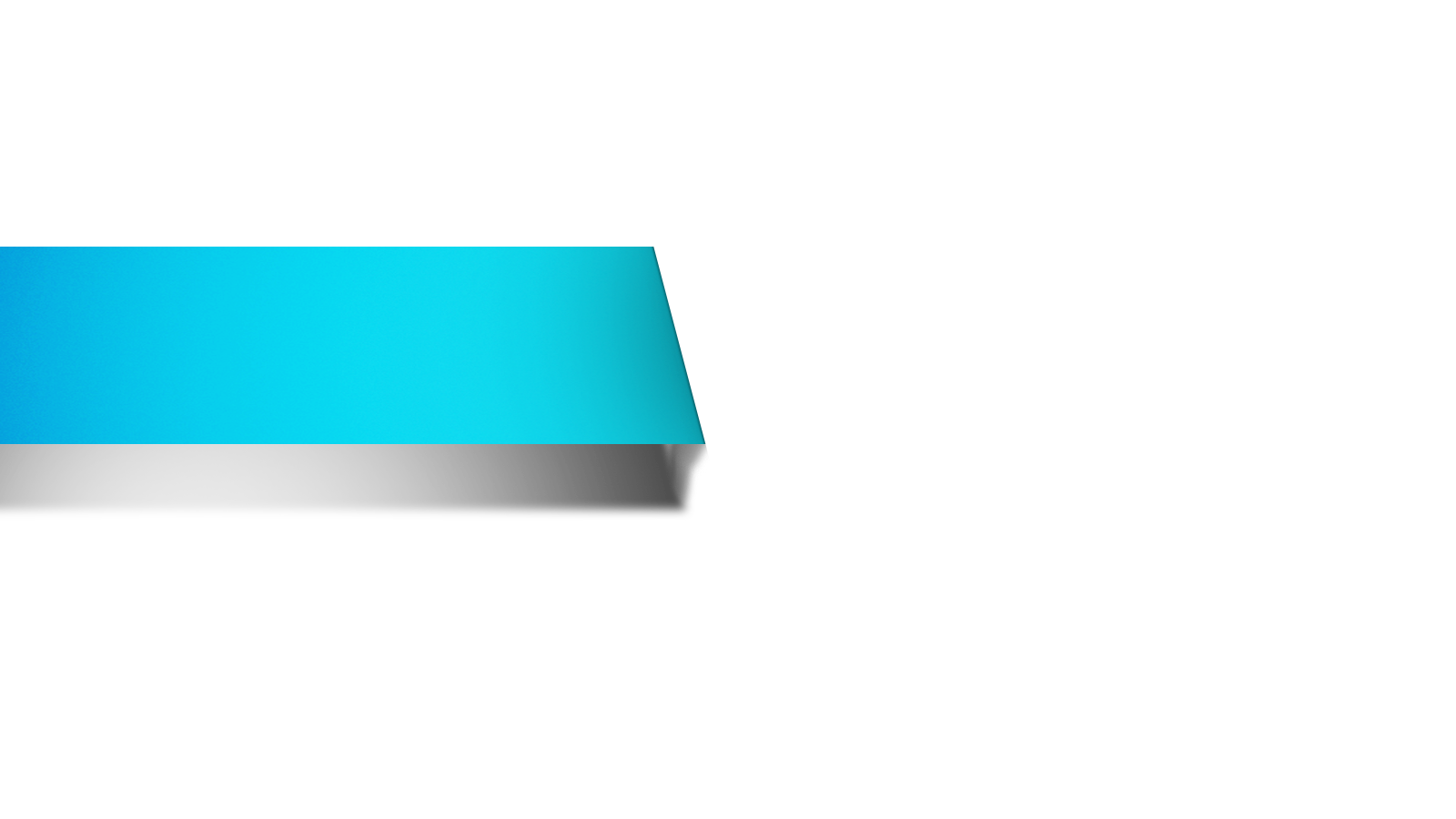 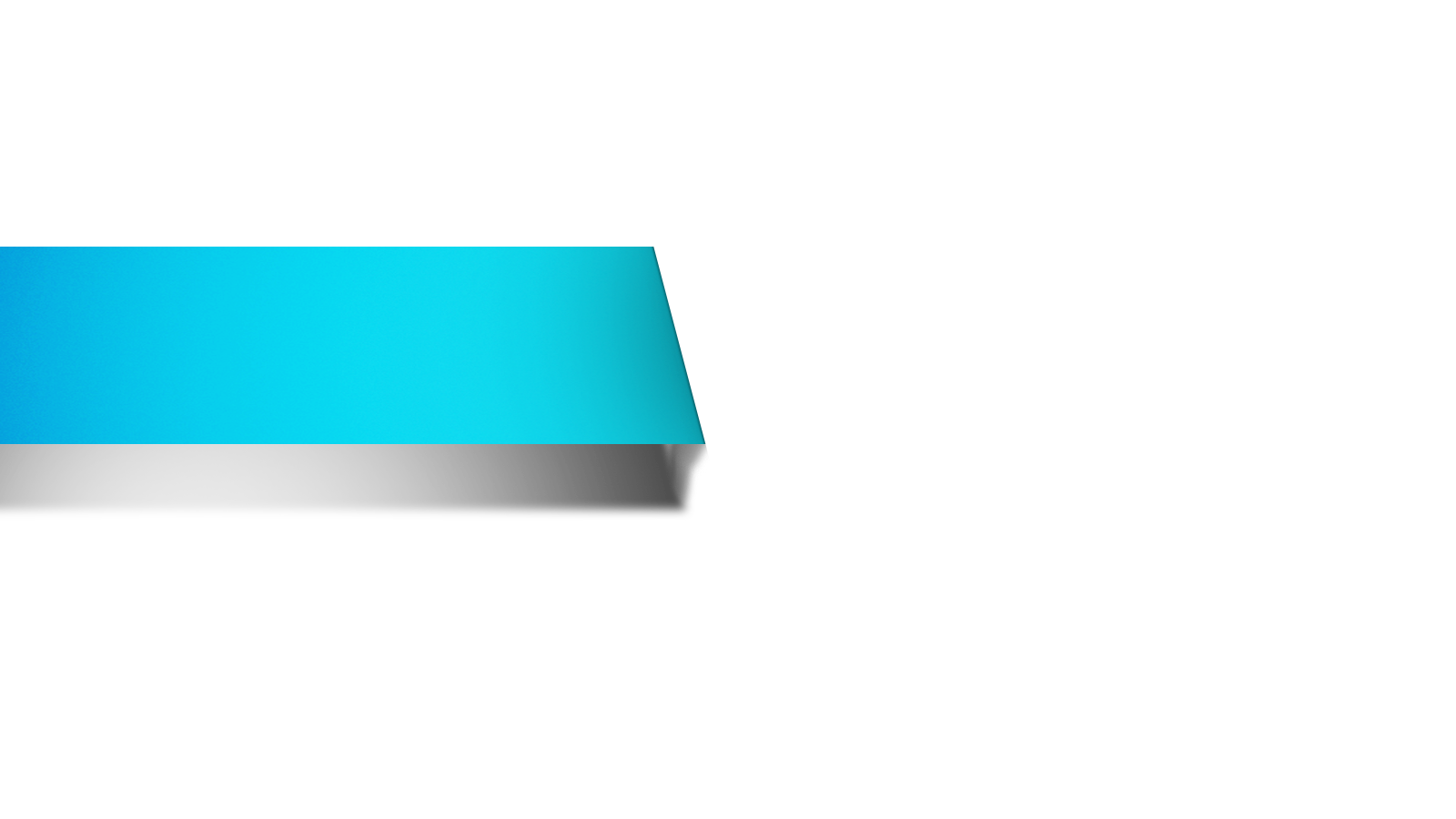 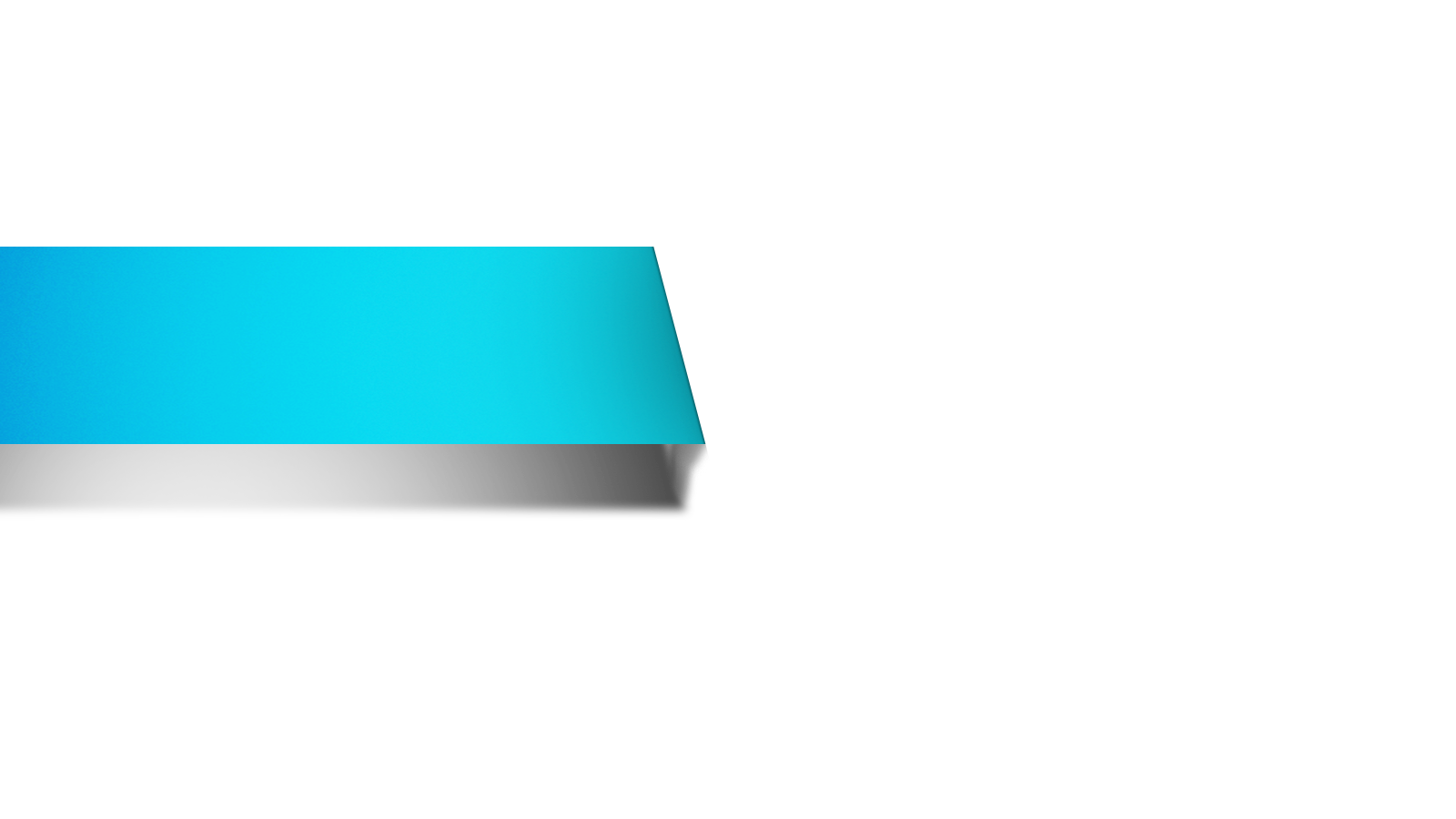 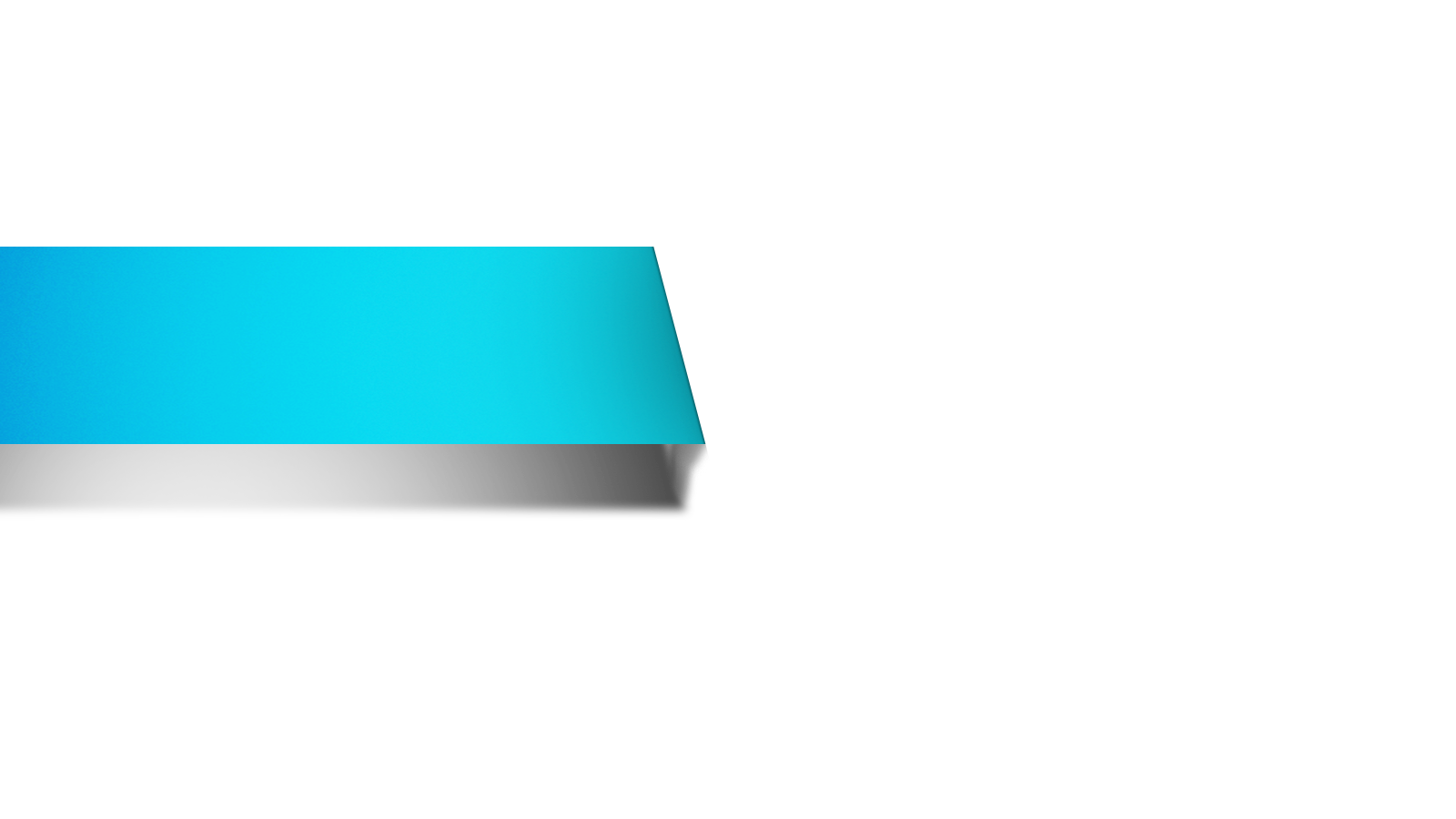 Journalist
Employee-CNI
Institutional
Web User
Teacher
Businessman
Teen  # 118.107 in 24months
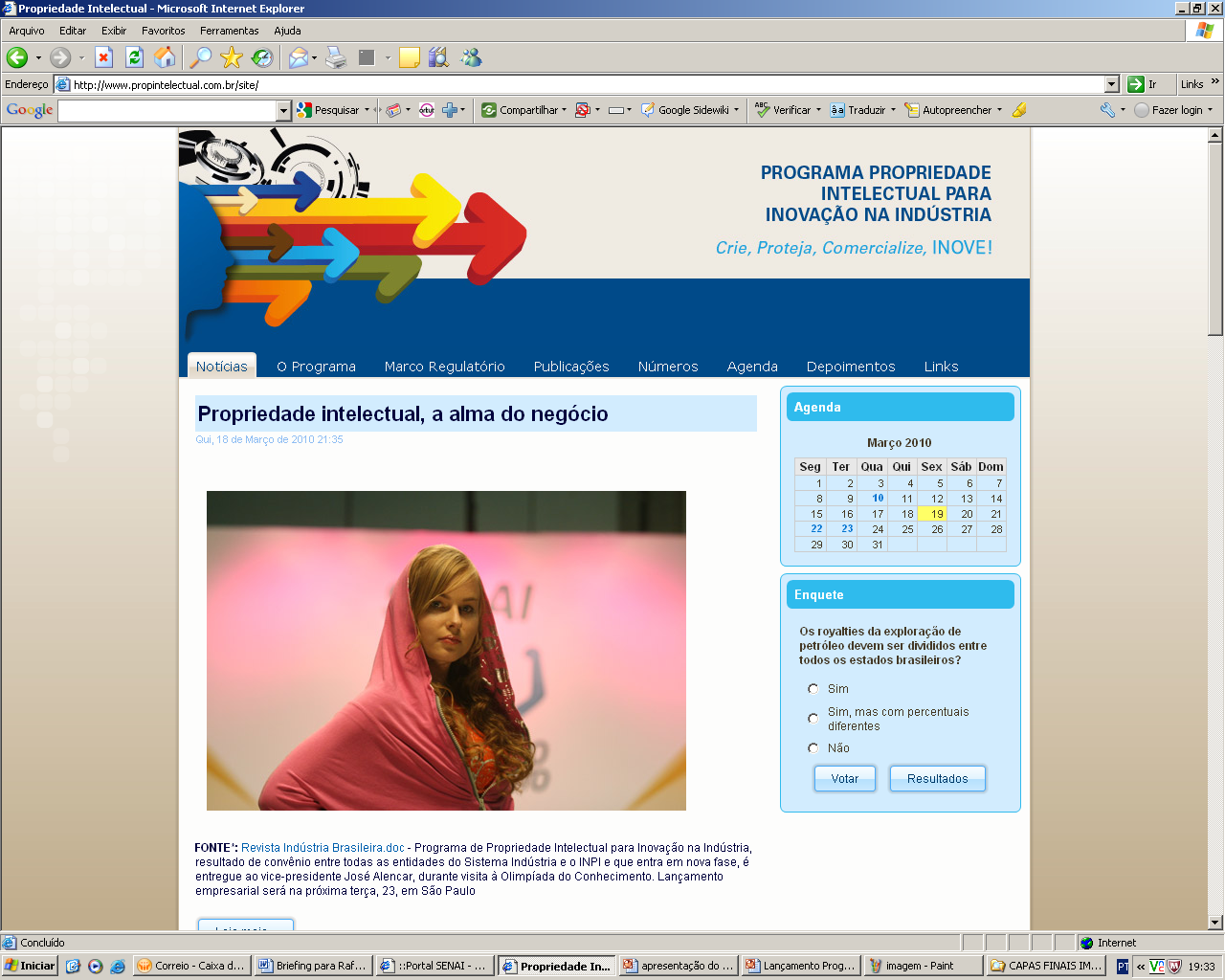 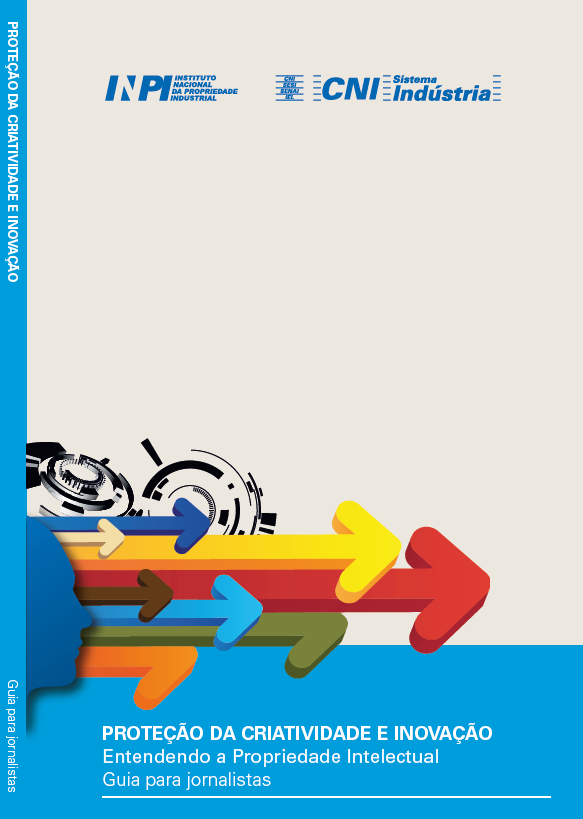 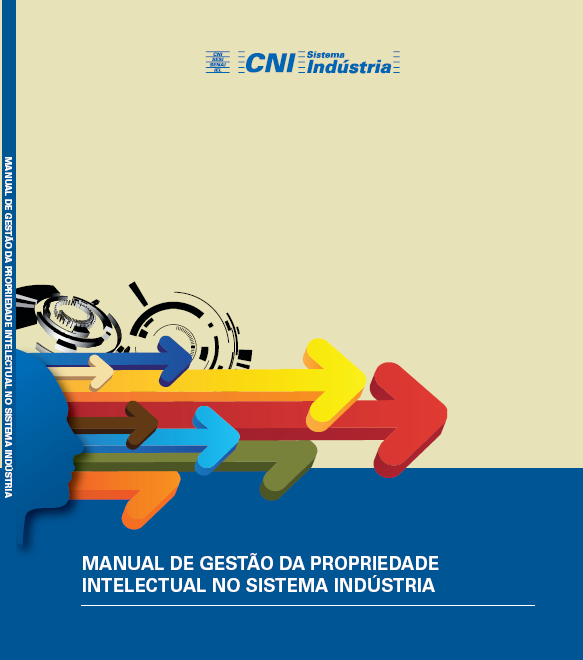 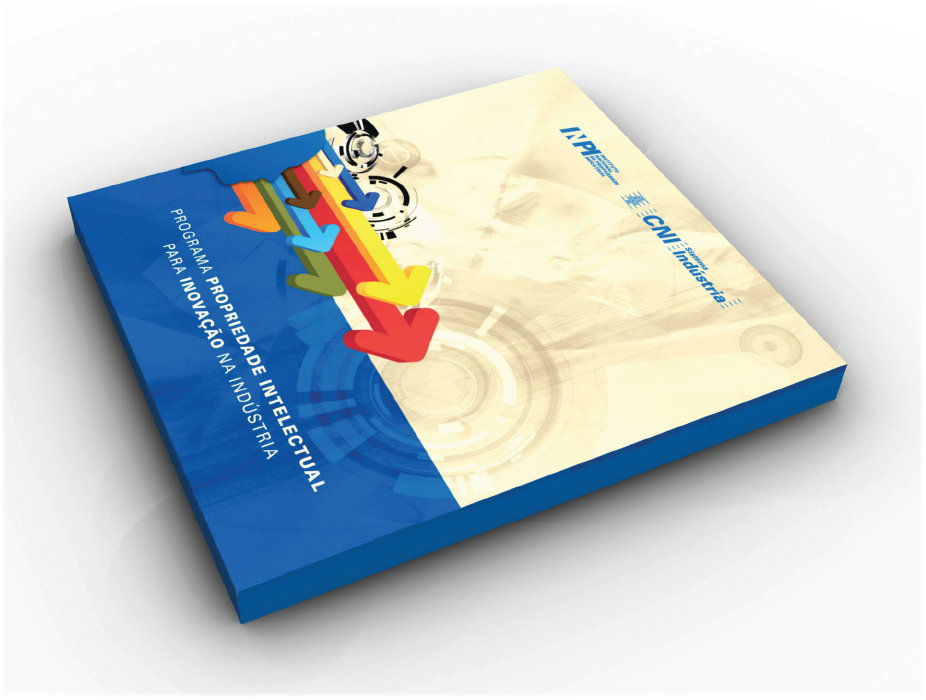 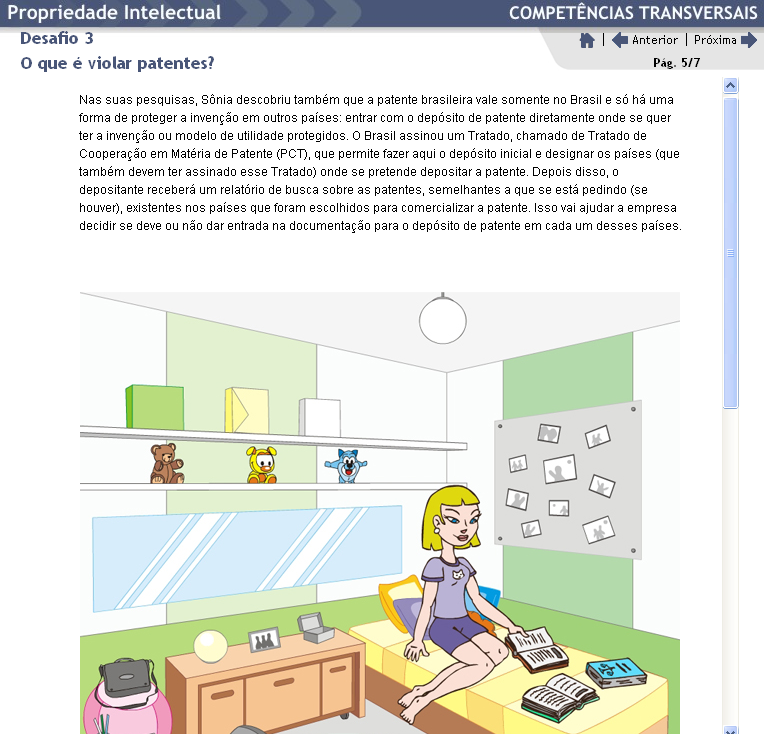 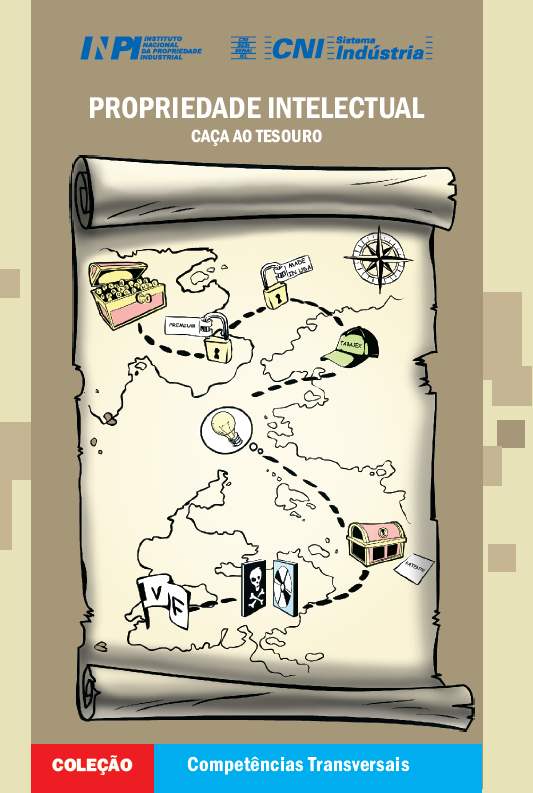 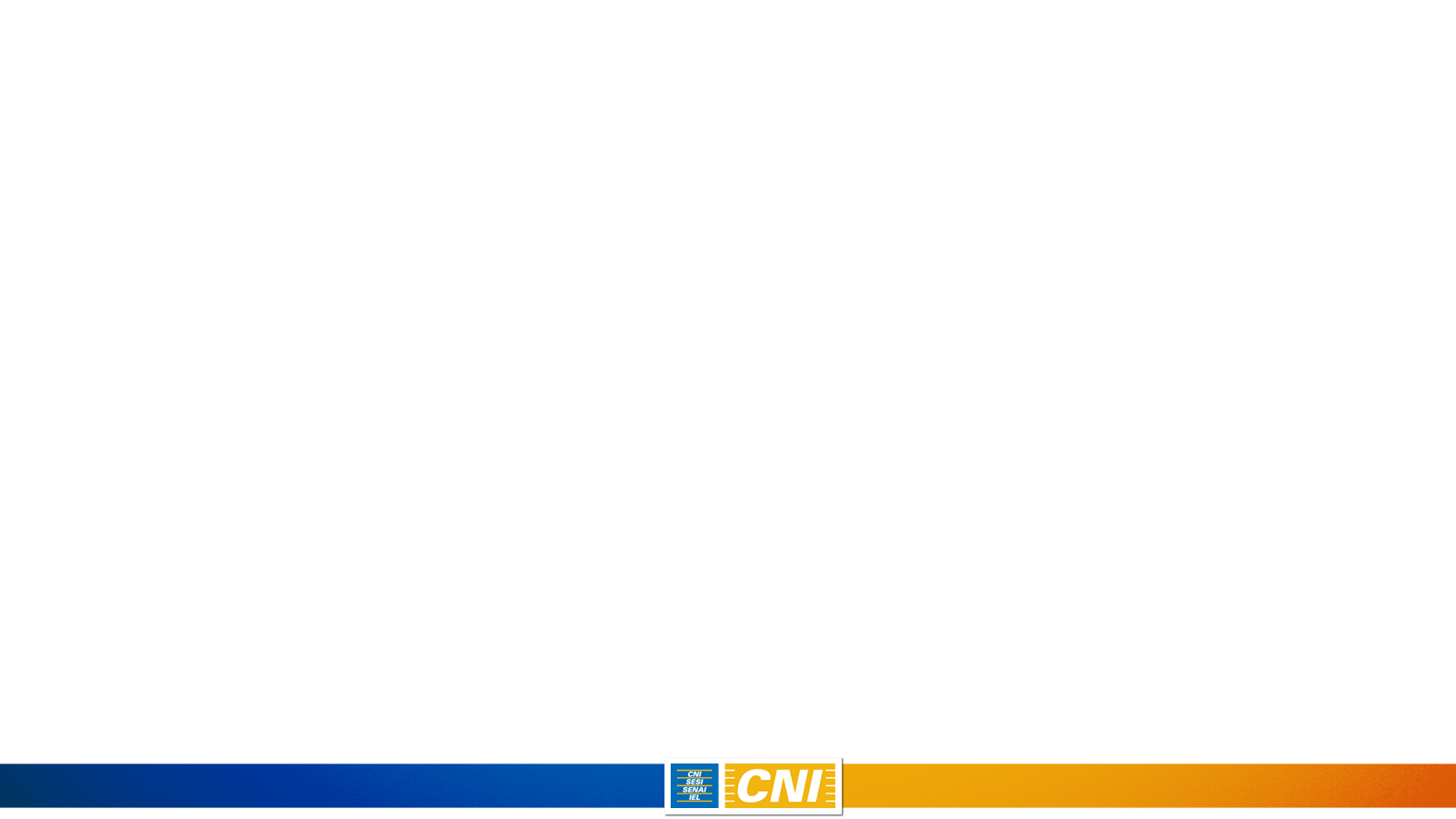 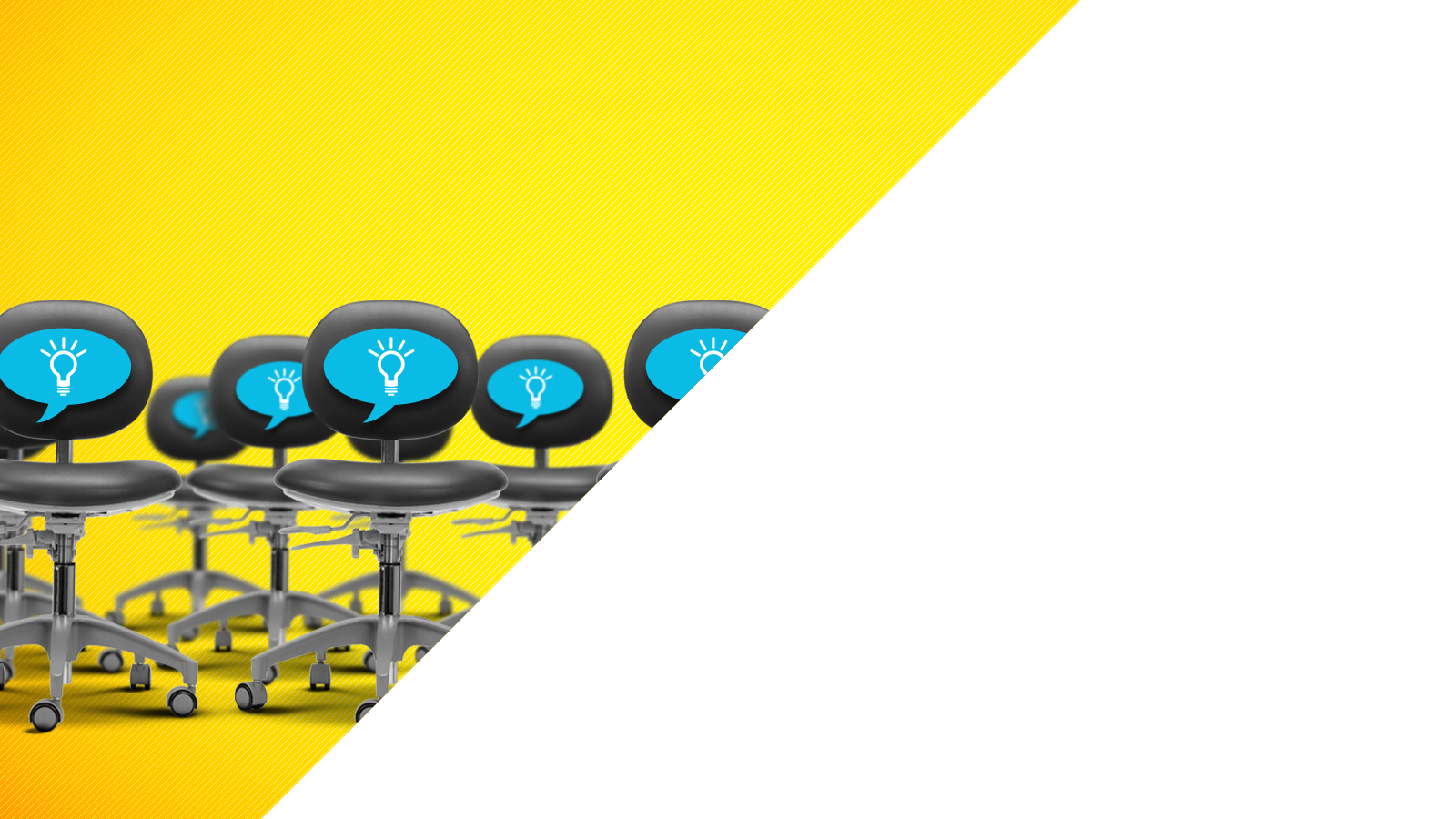 CORPORATE MOBILIZATION
FOR INNOVATION (MEI)
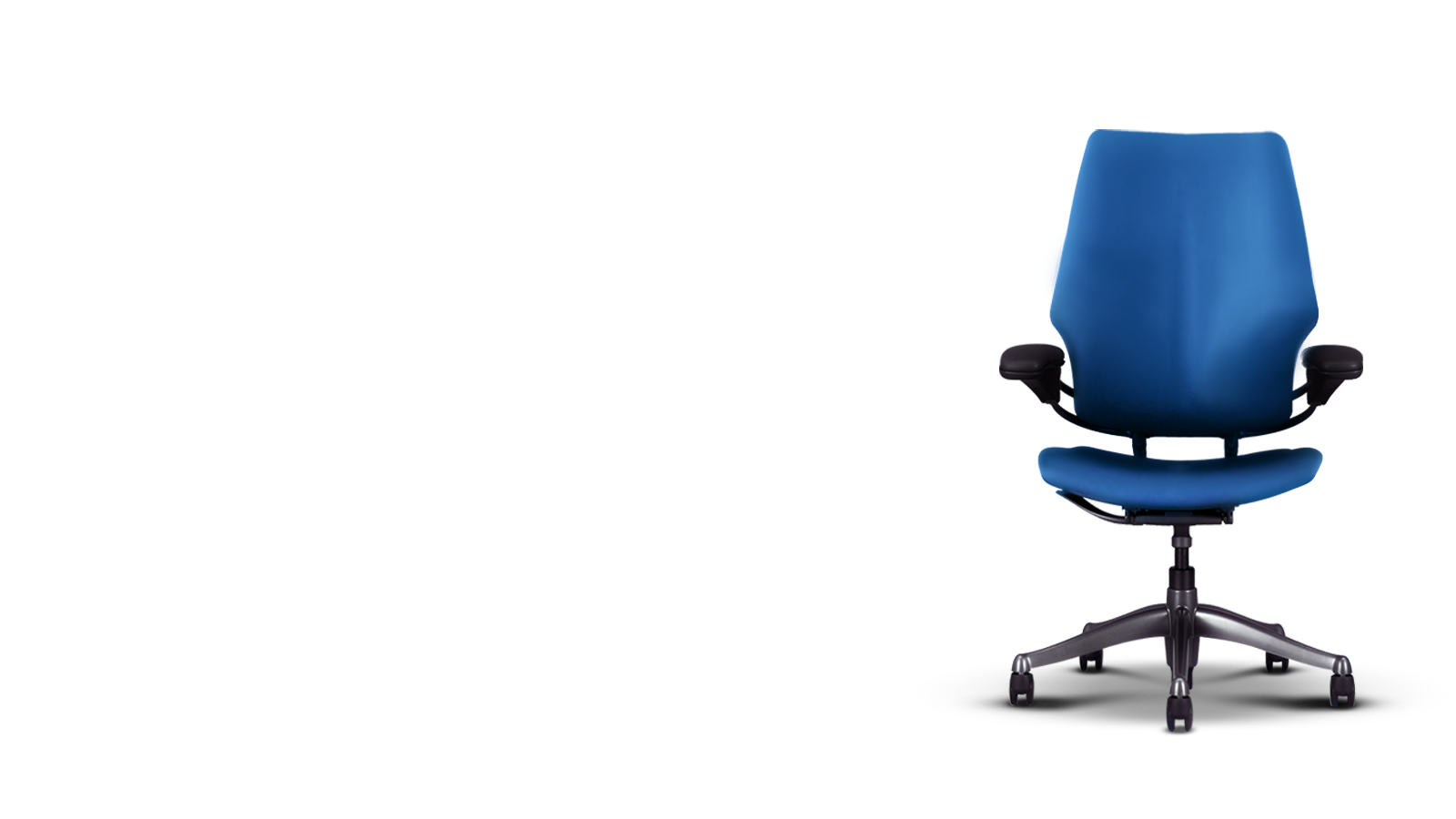 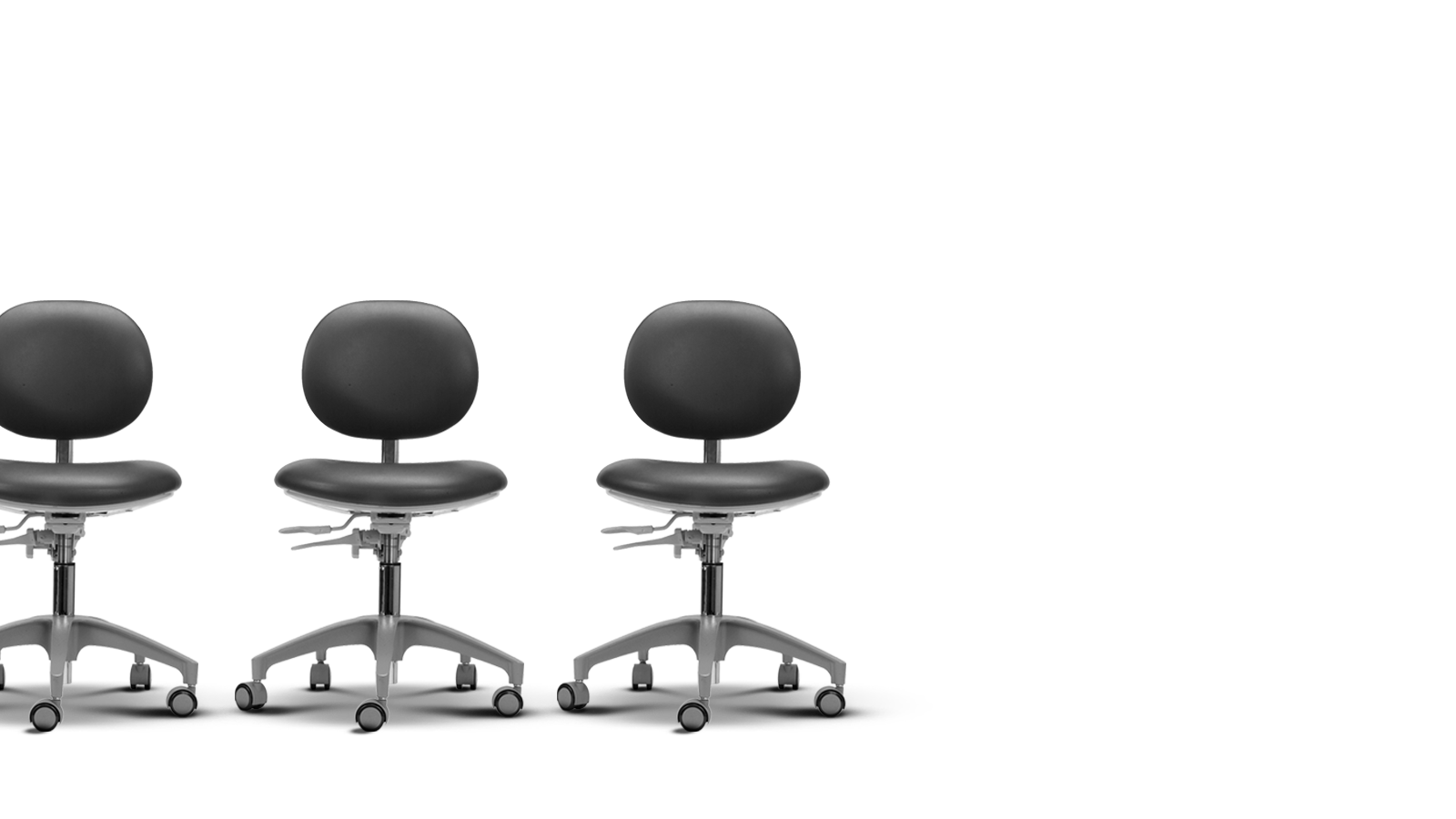 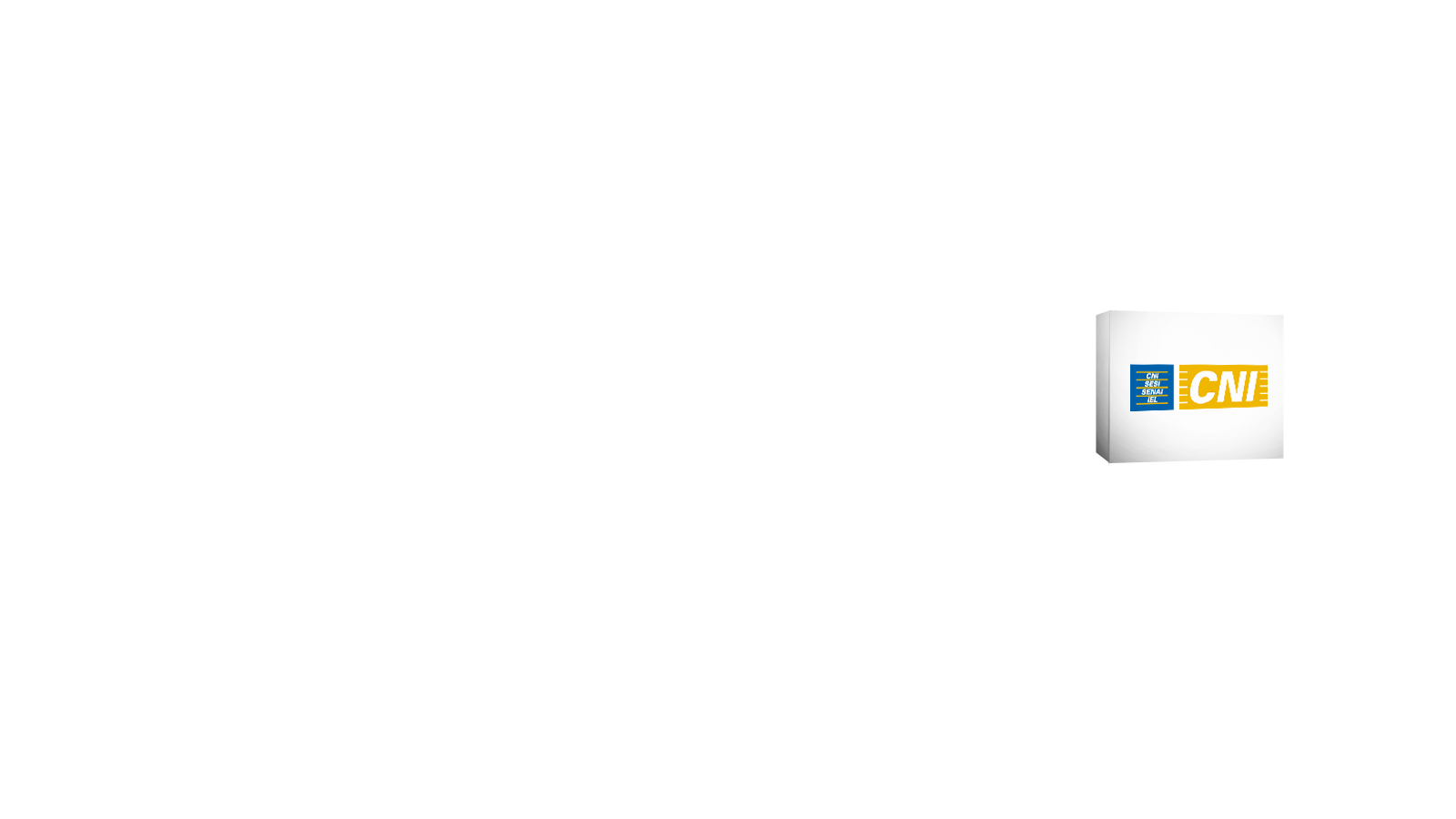 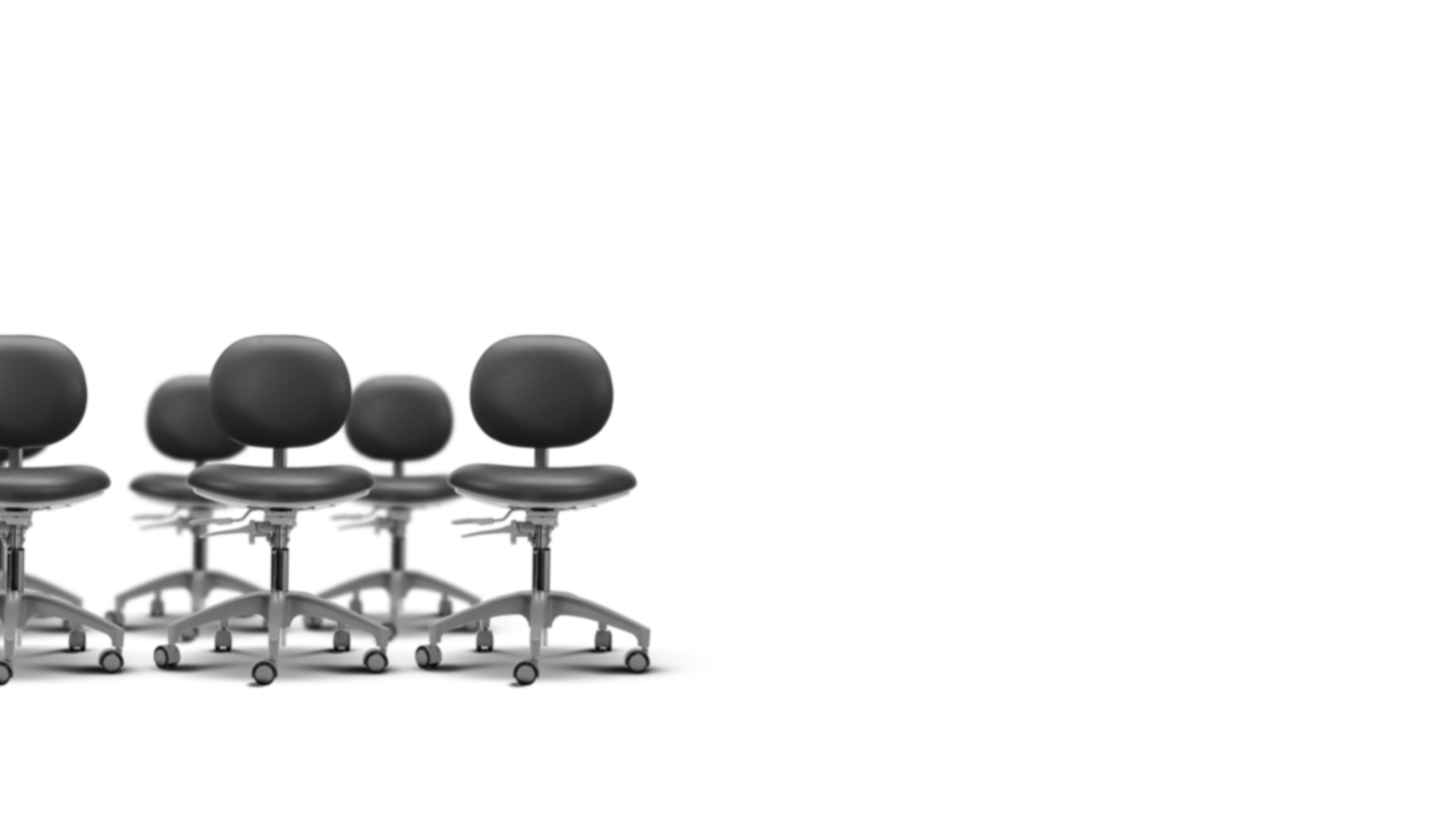 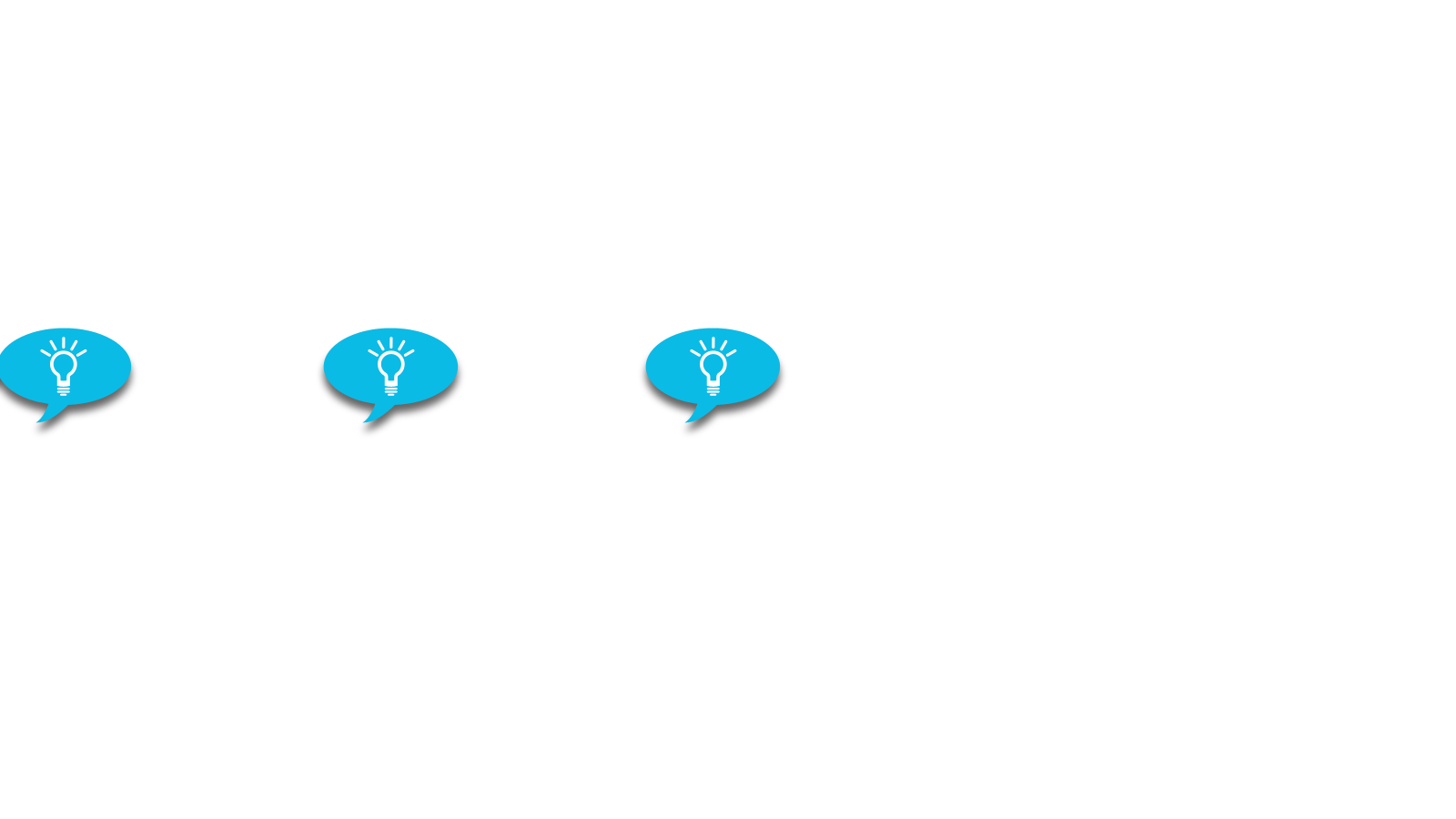 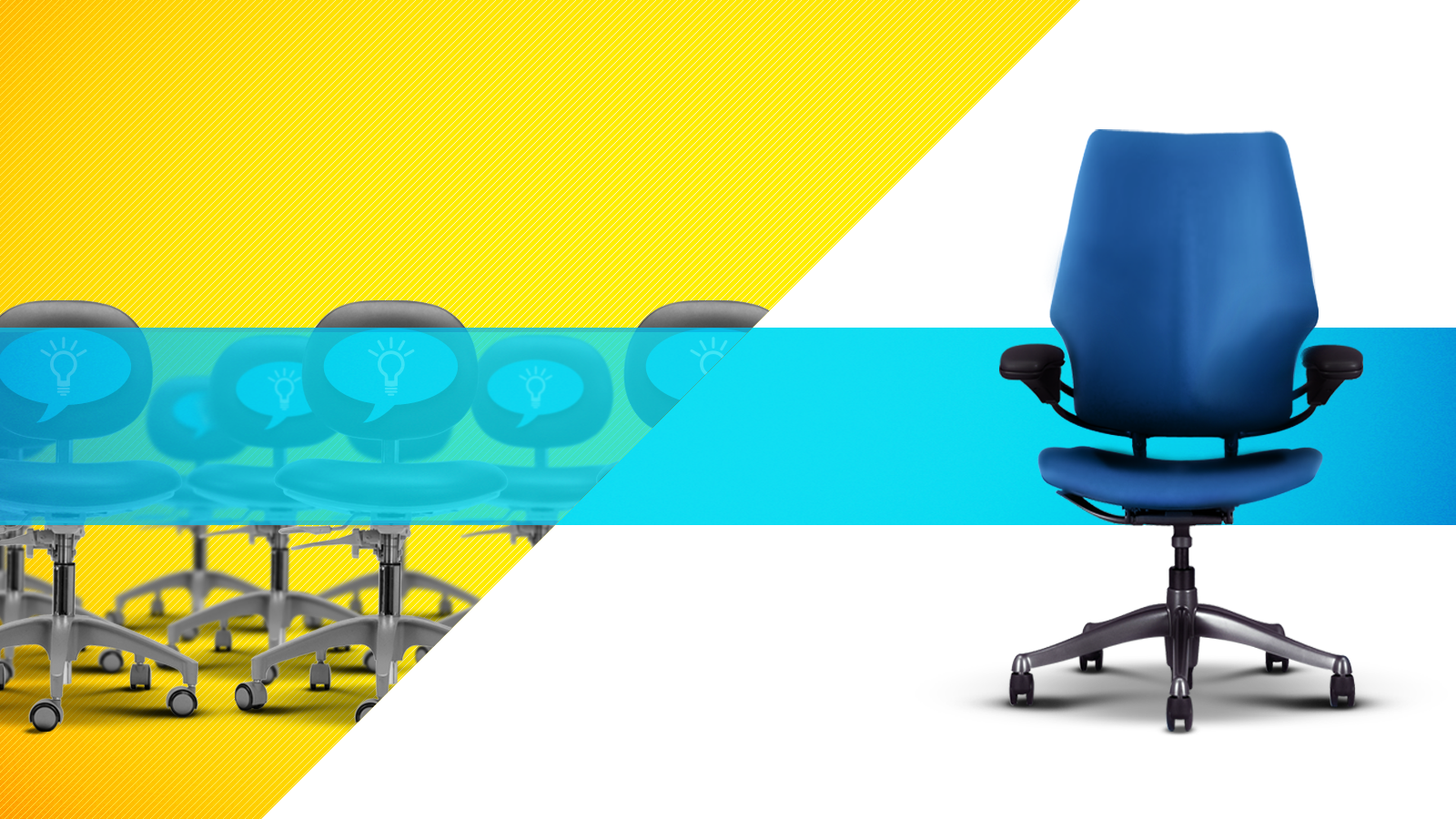 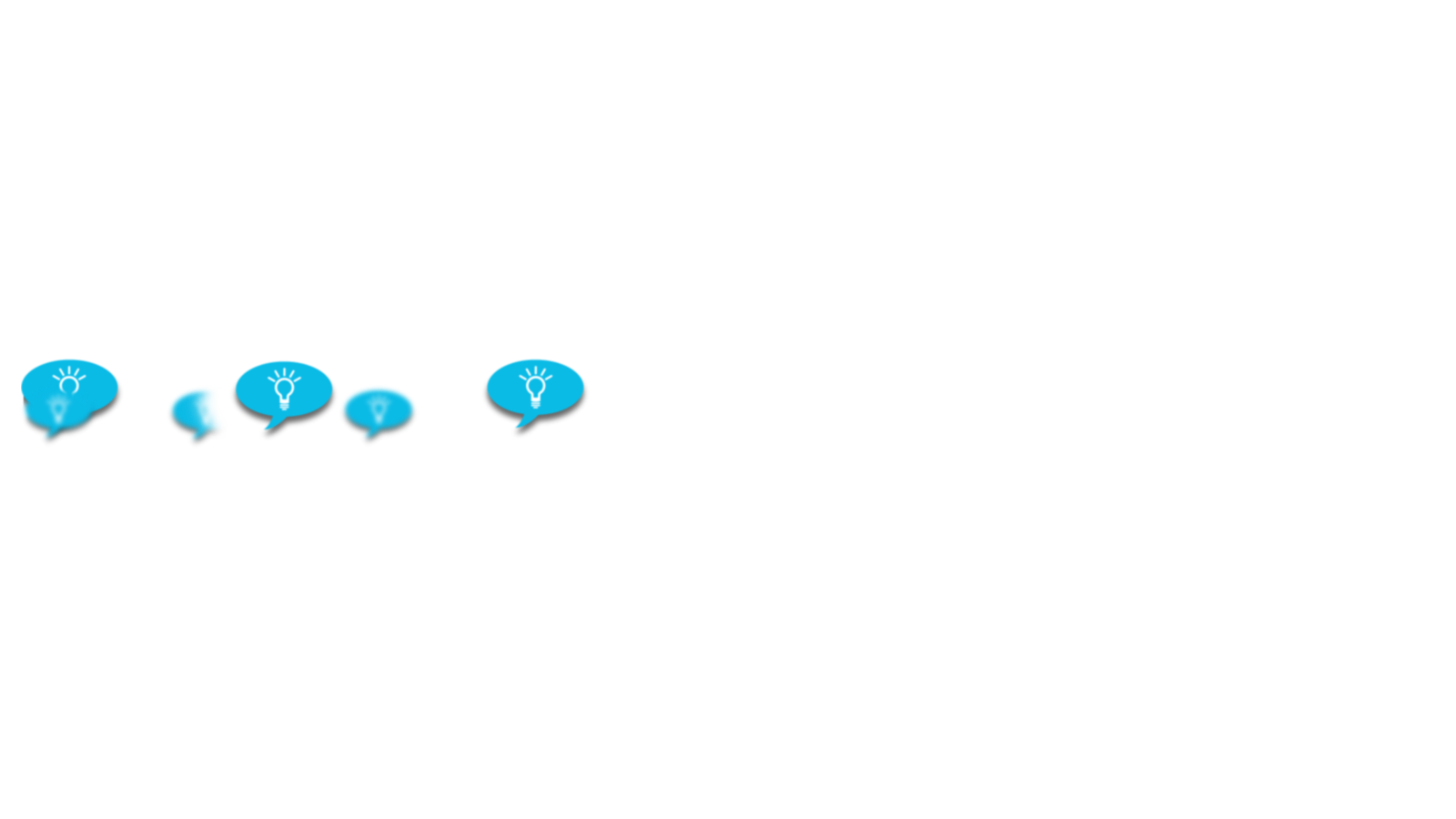 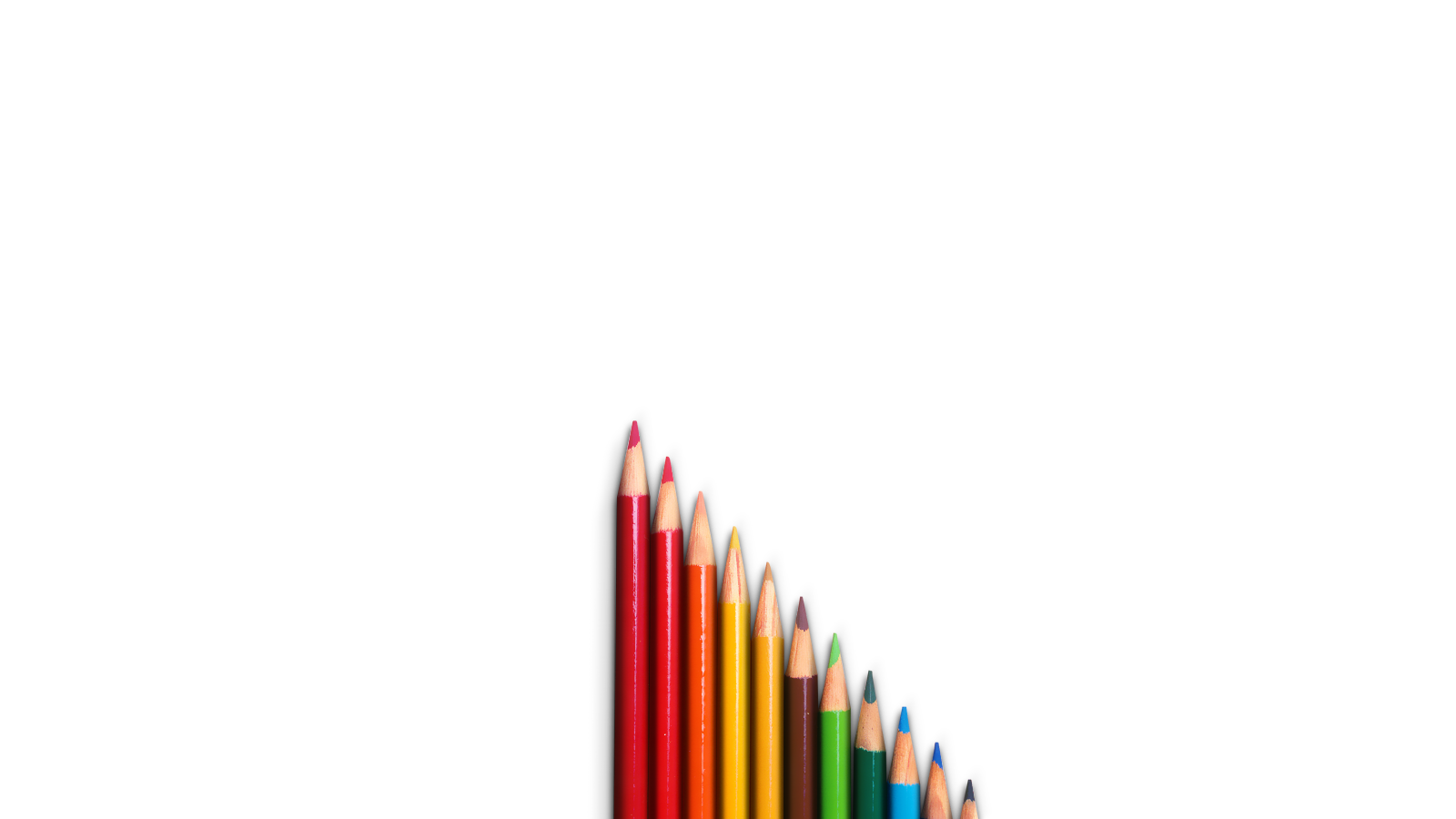 AN INITIATIVE OF
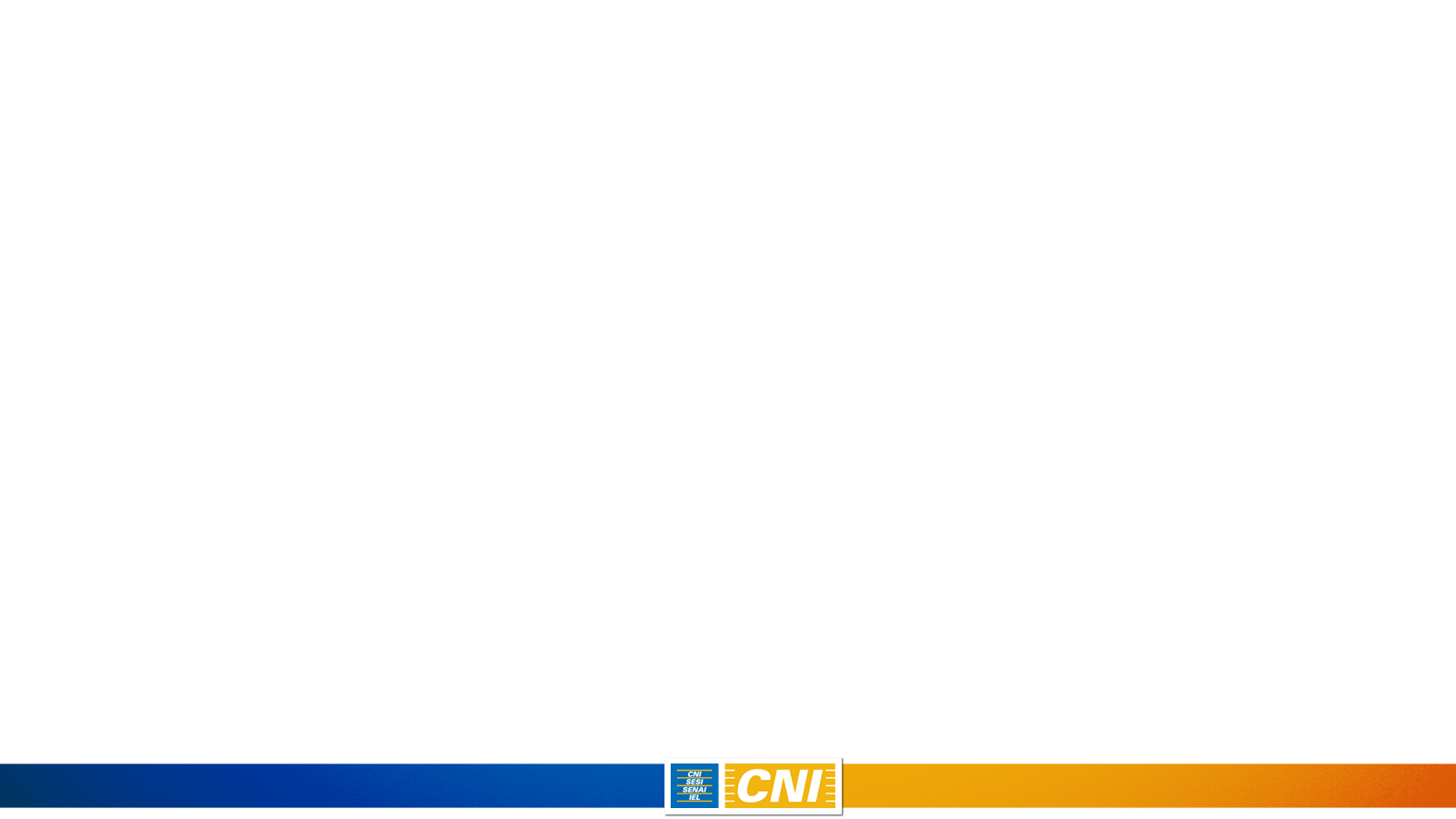 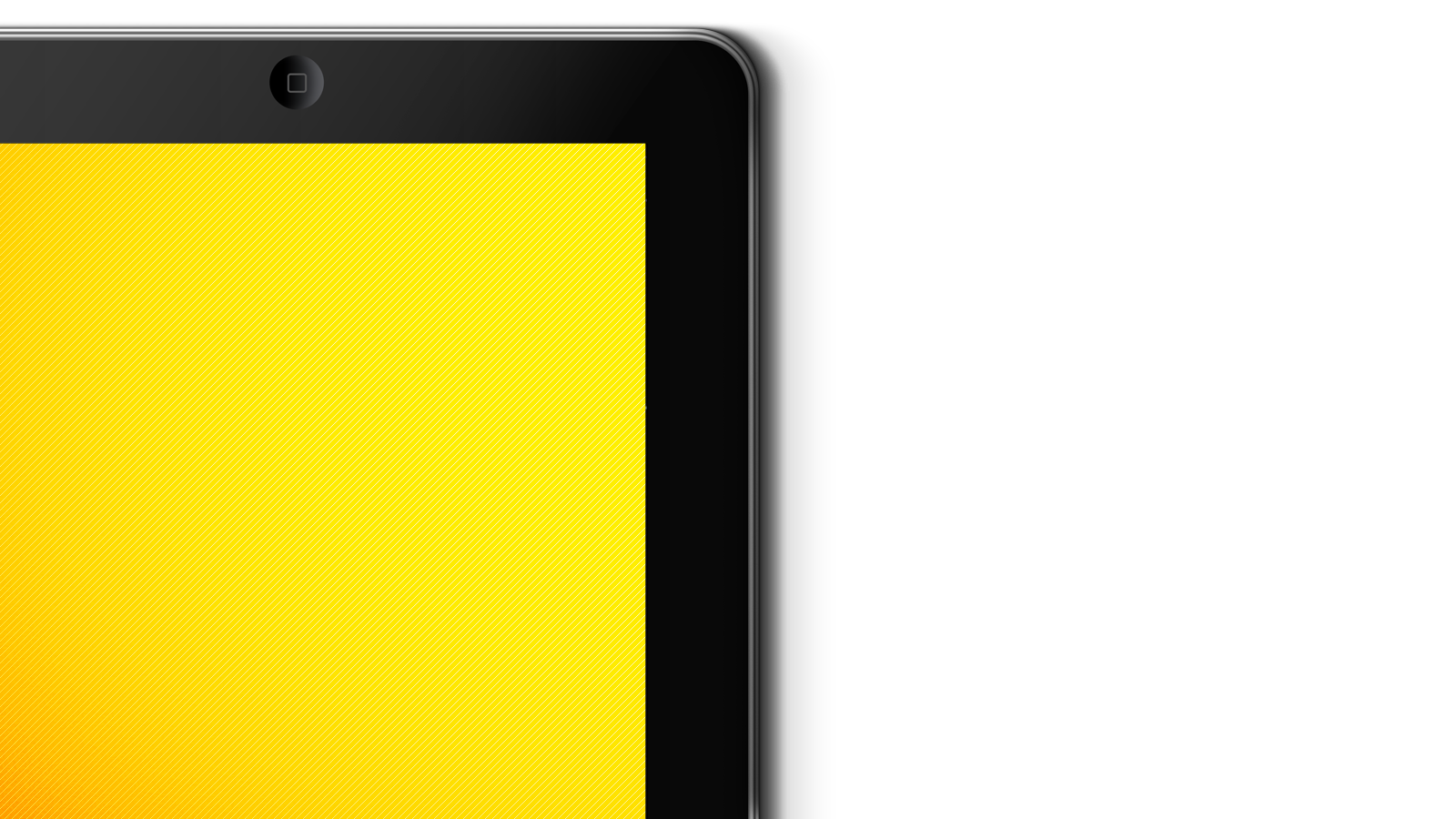 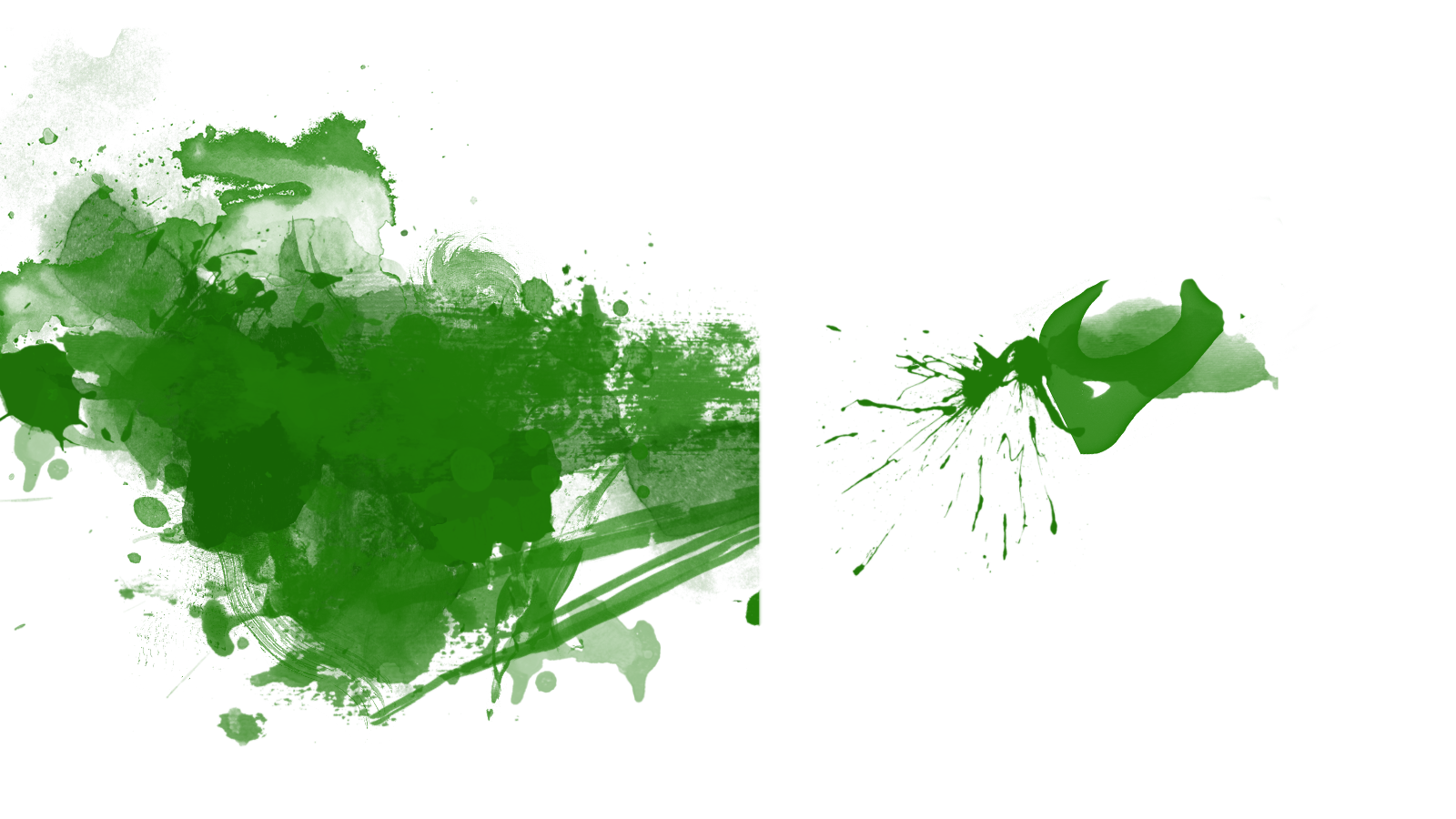 INTELLECTUAL PROPERTY AT MEI’S AGENDA
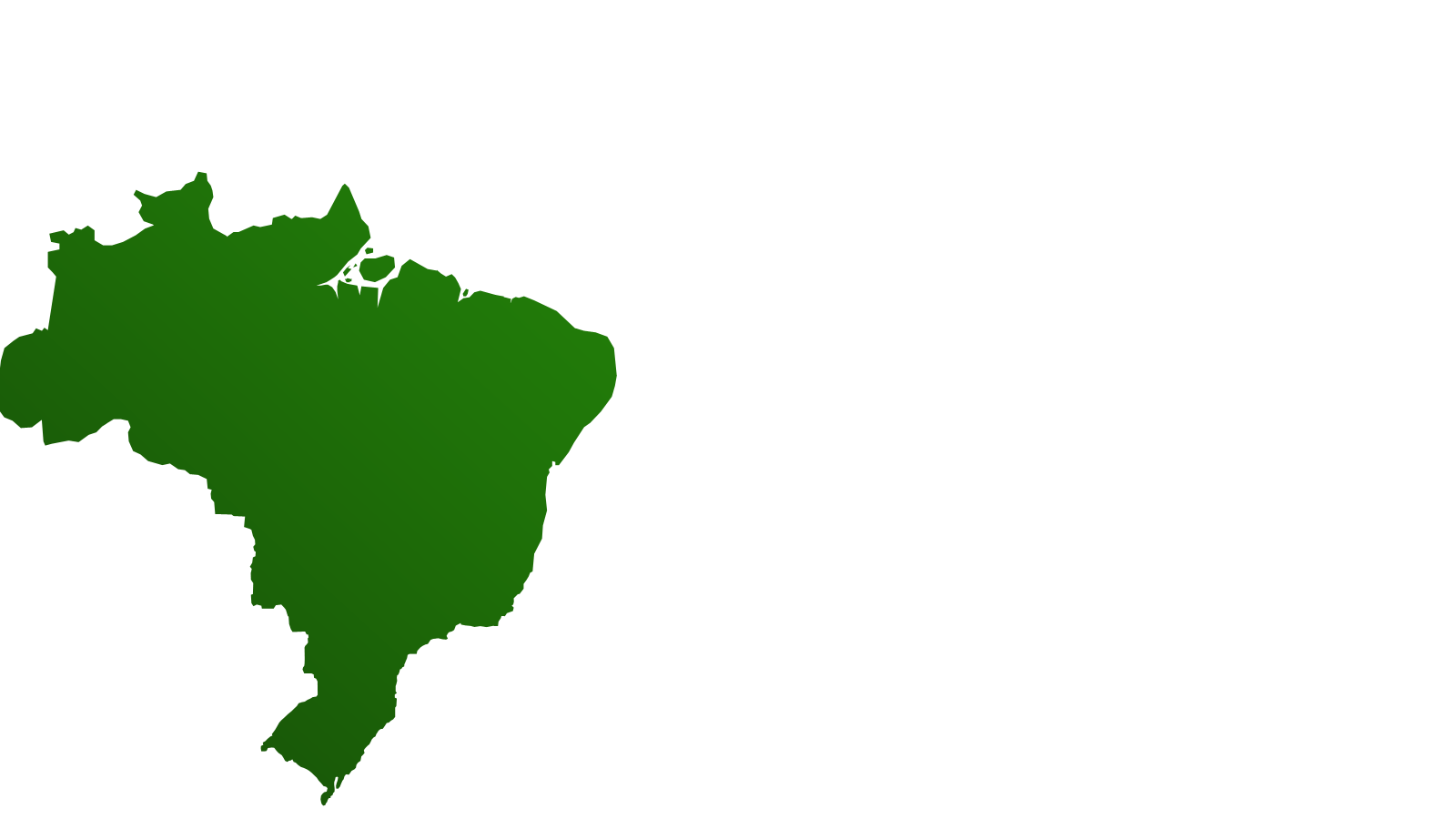 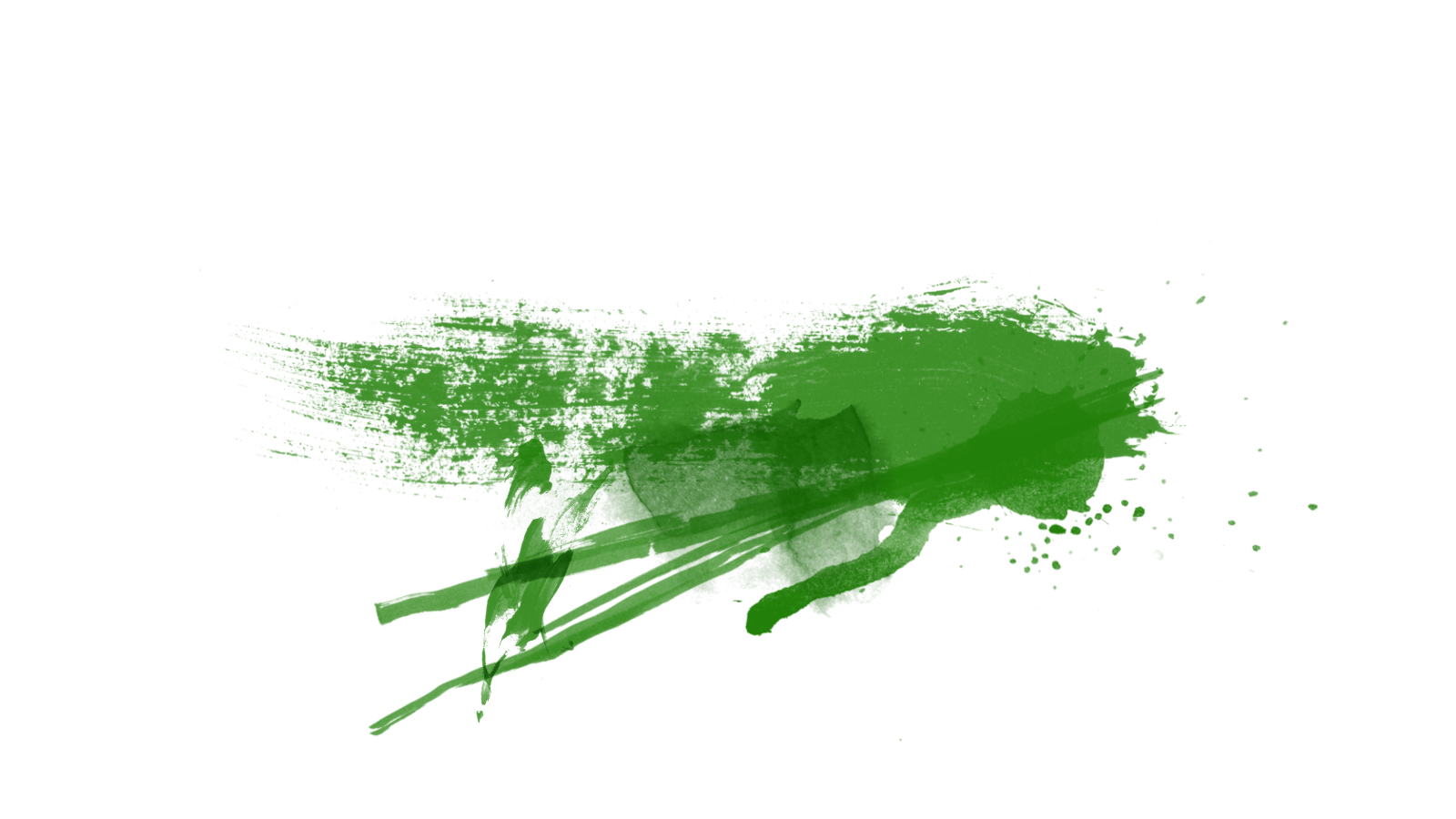 2011
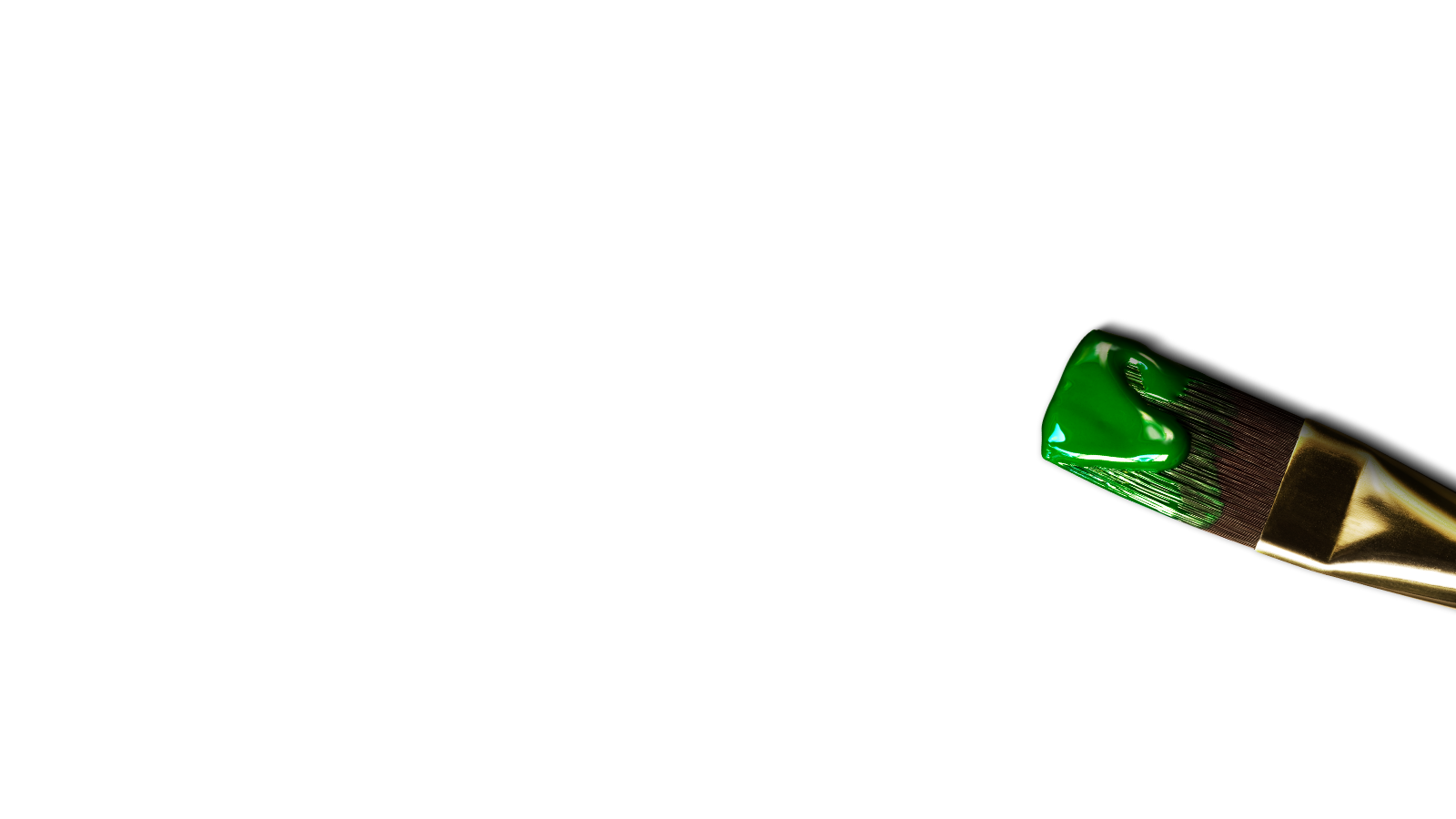 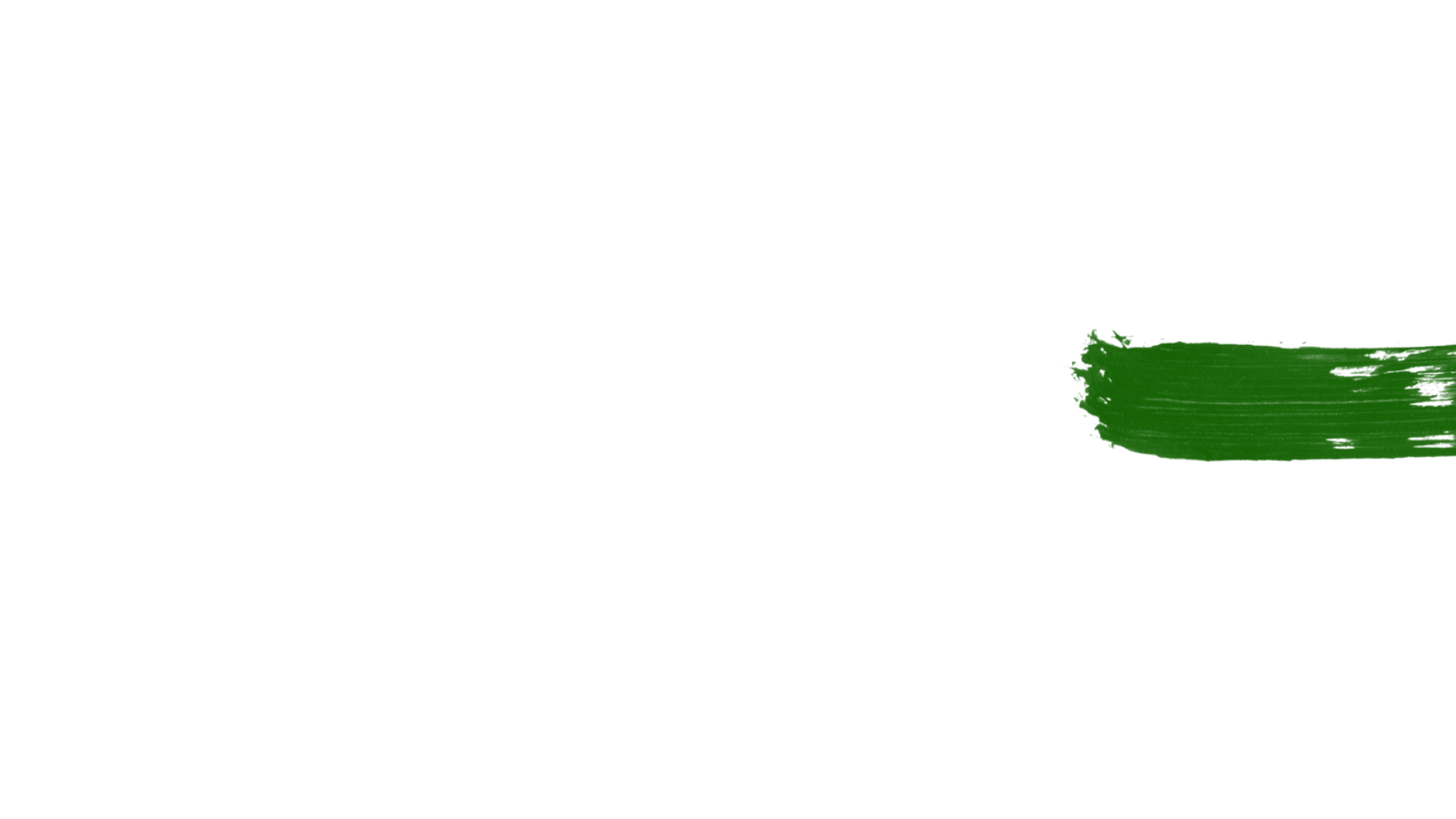 First strategic topic in Brazil’s Innovation Agenda
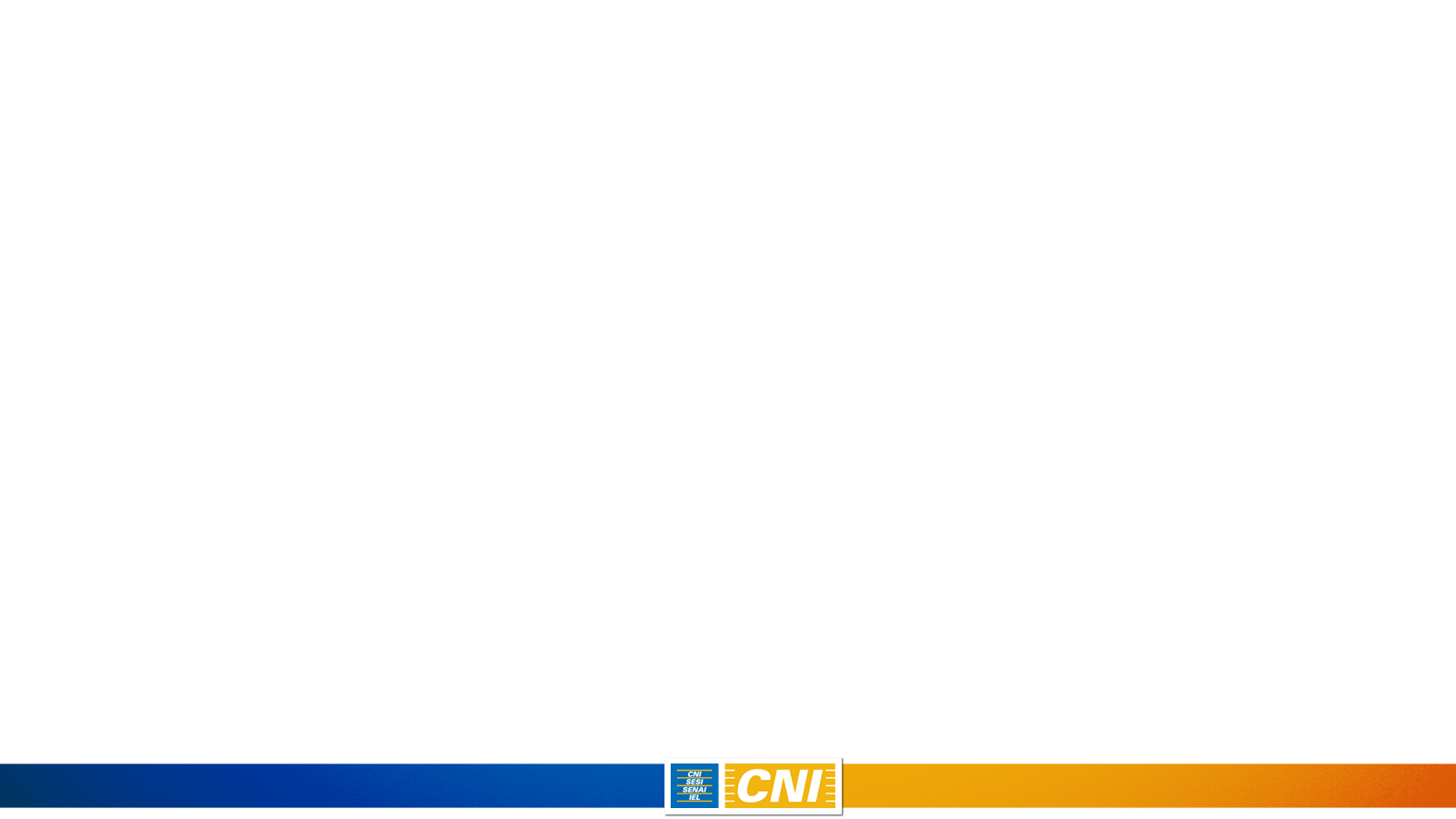 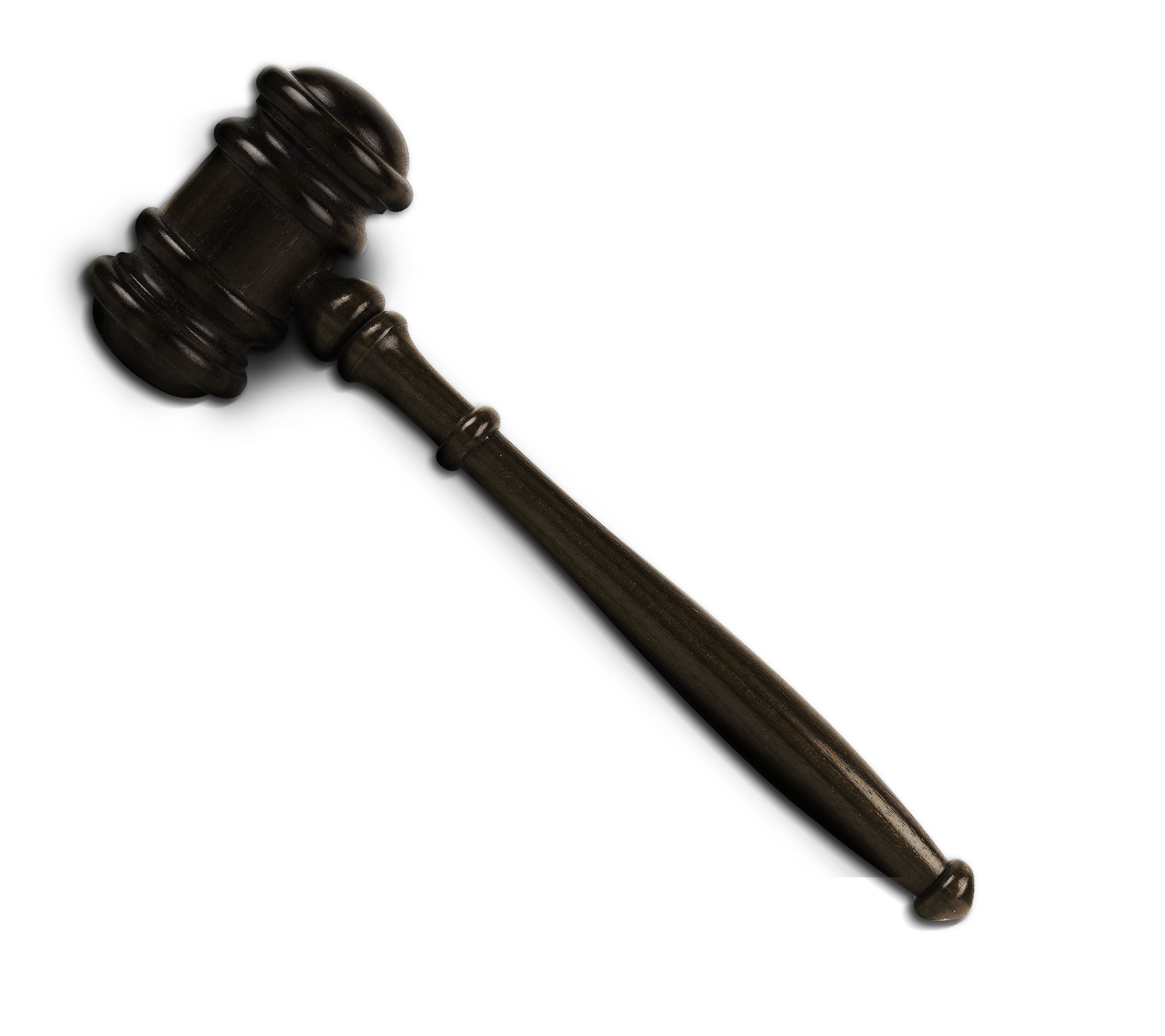 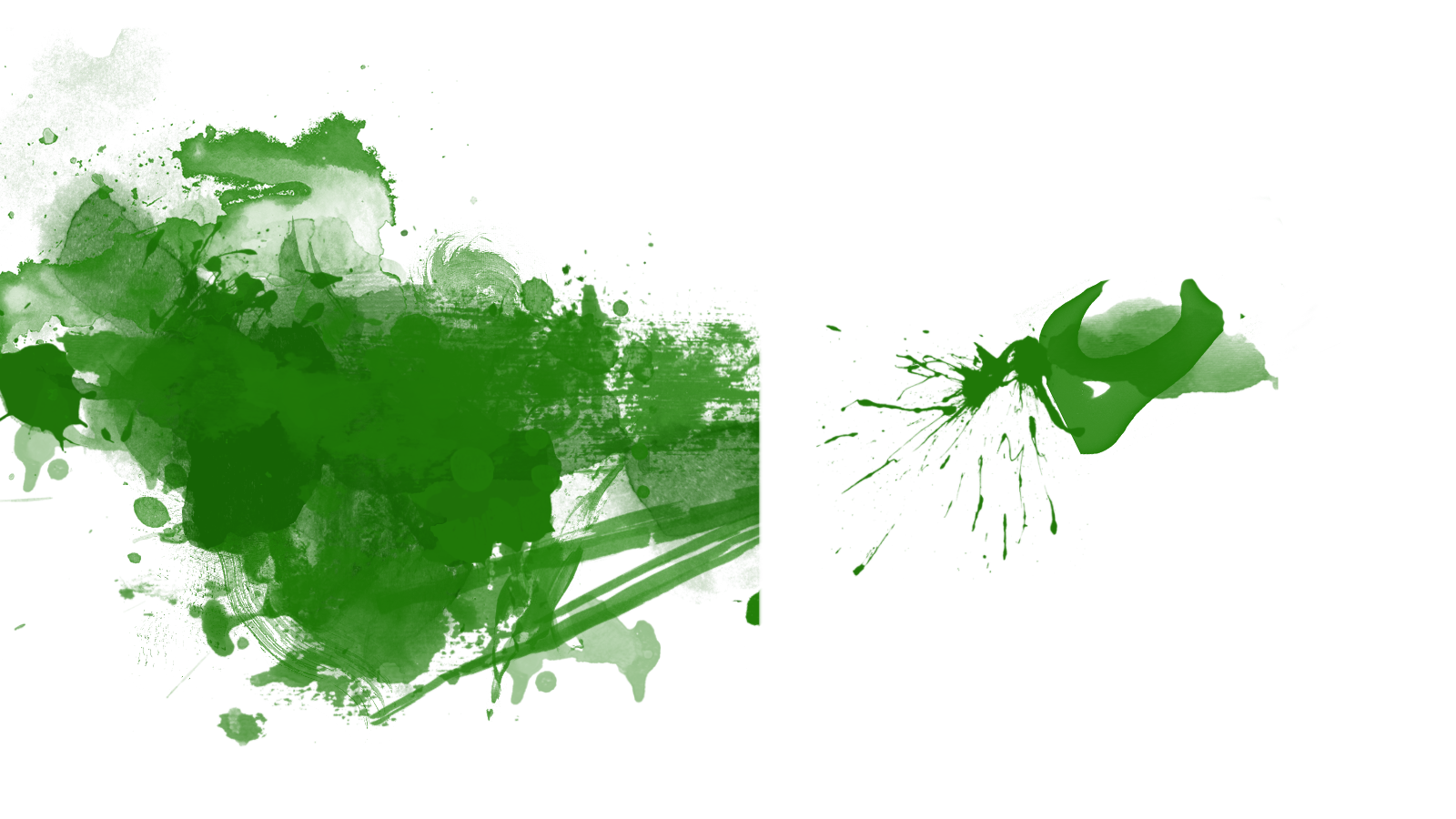 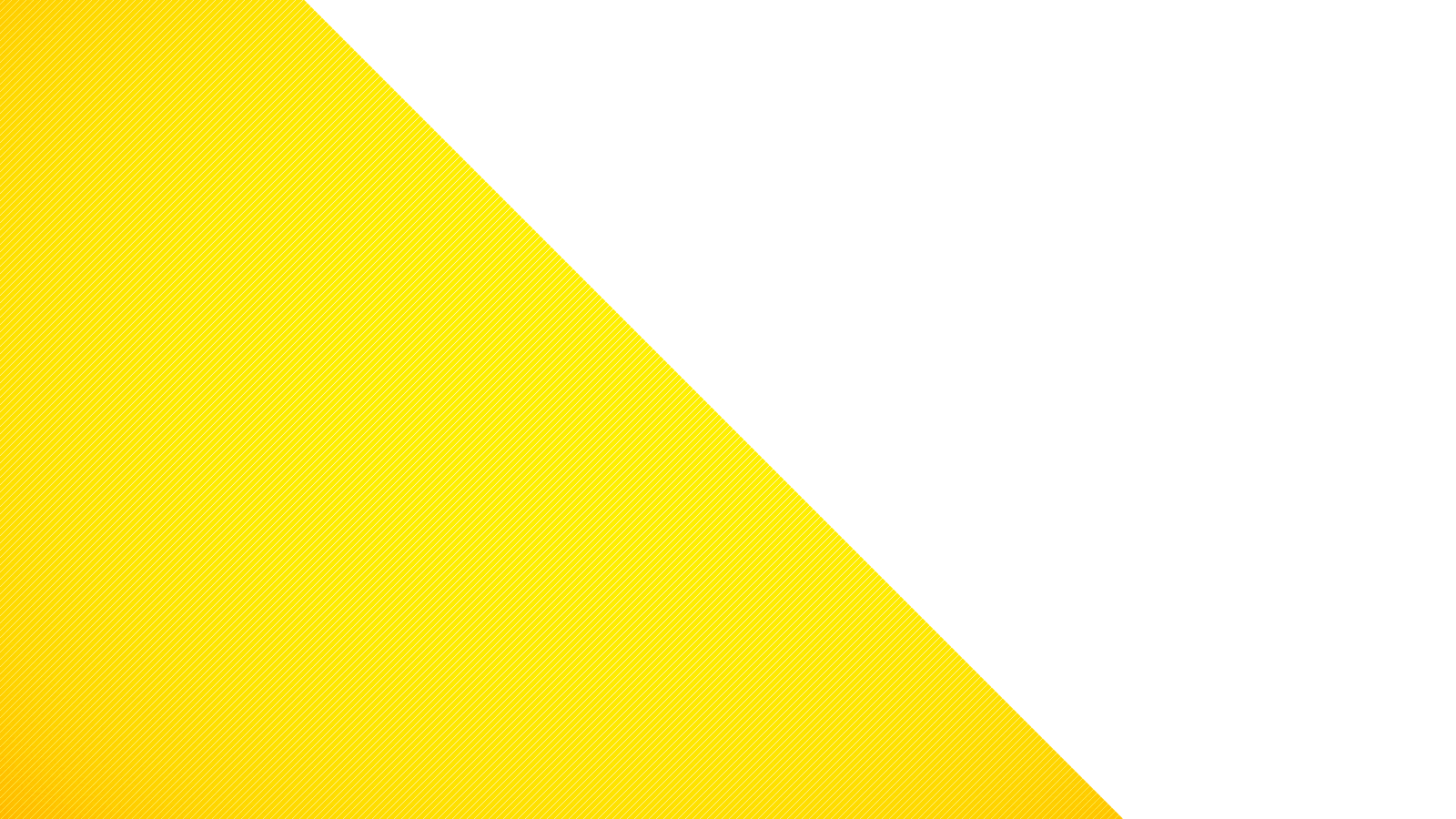 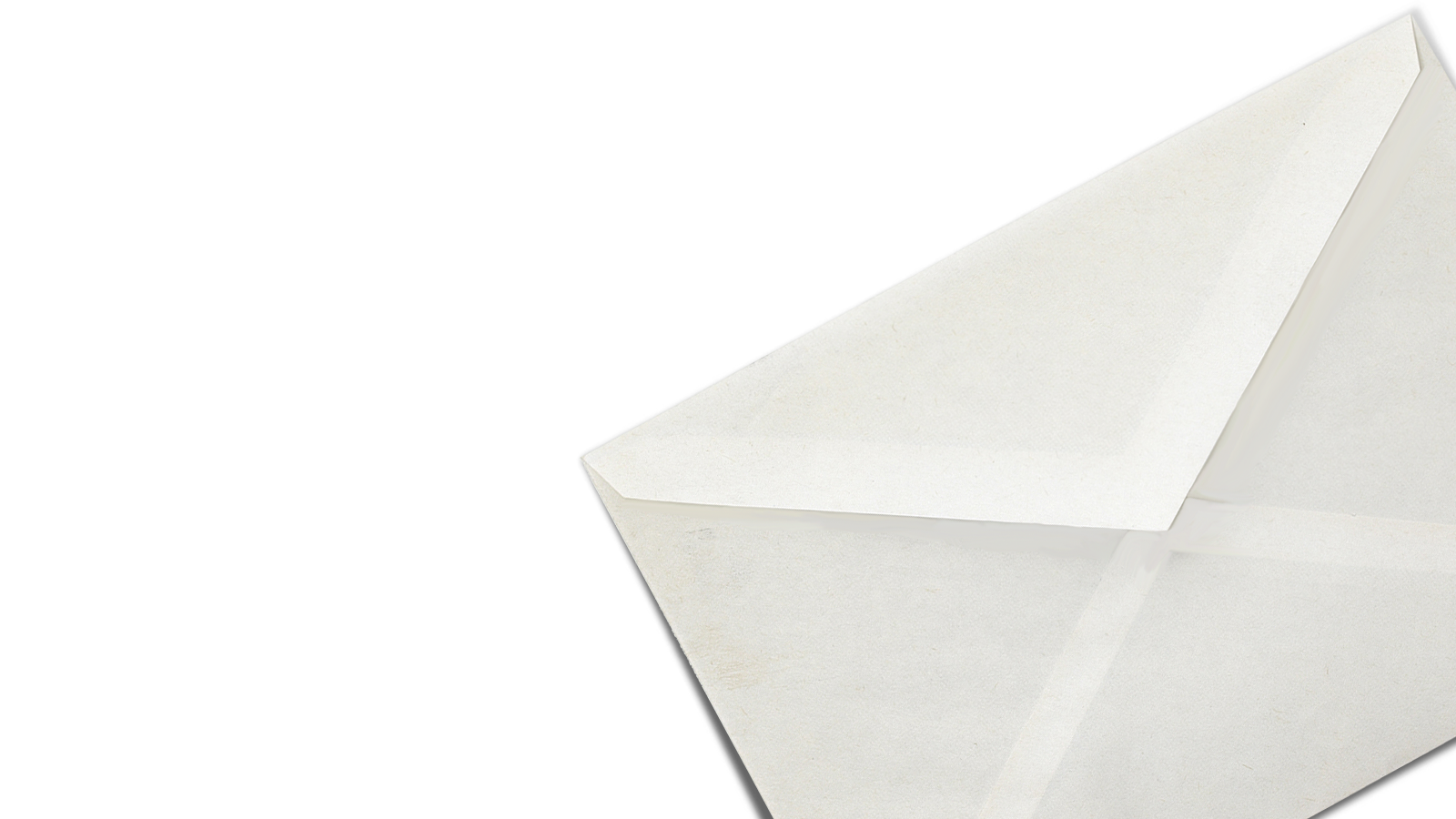 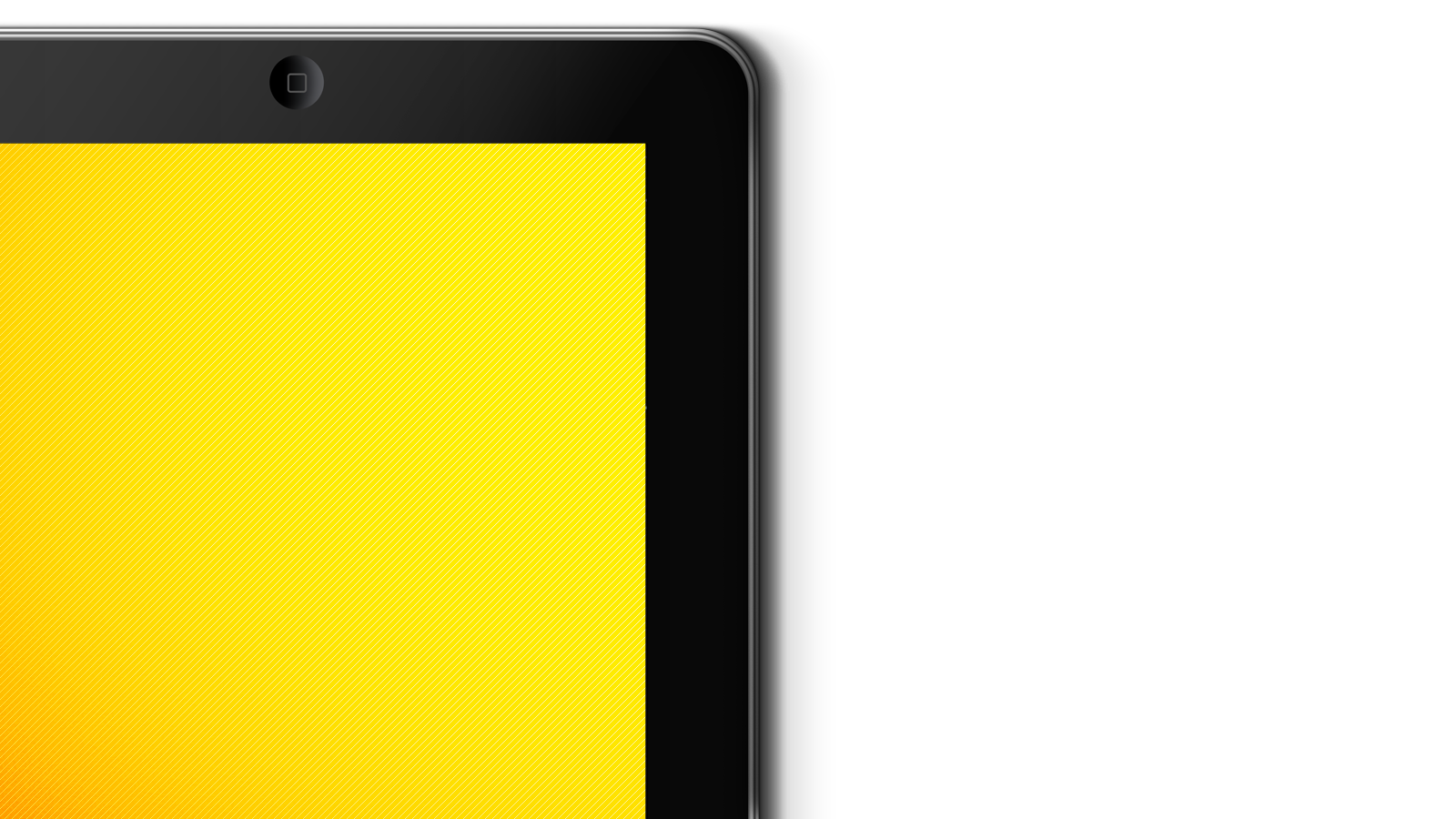 Rights over protected intellectual assets
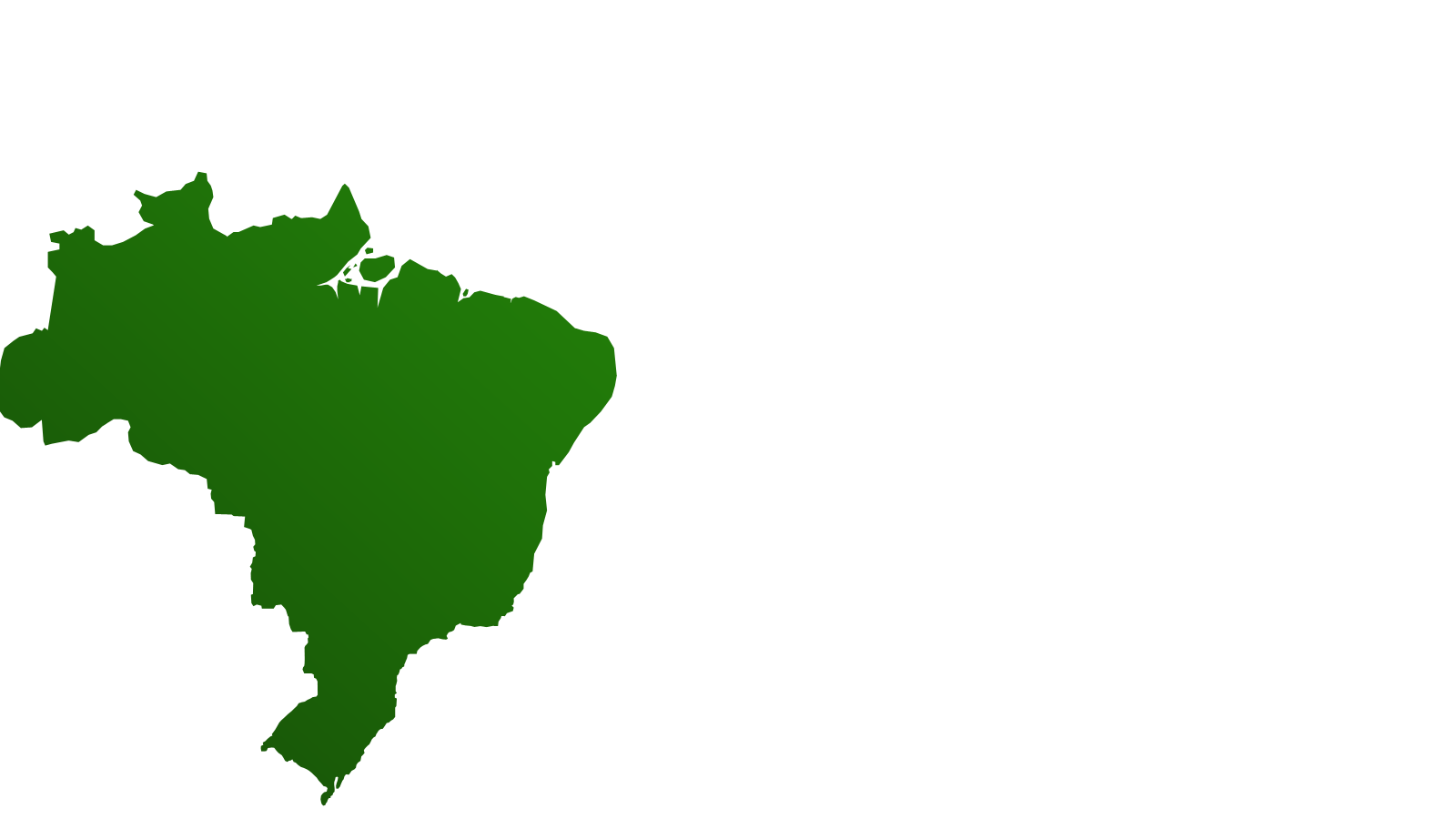 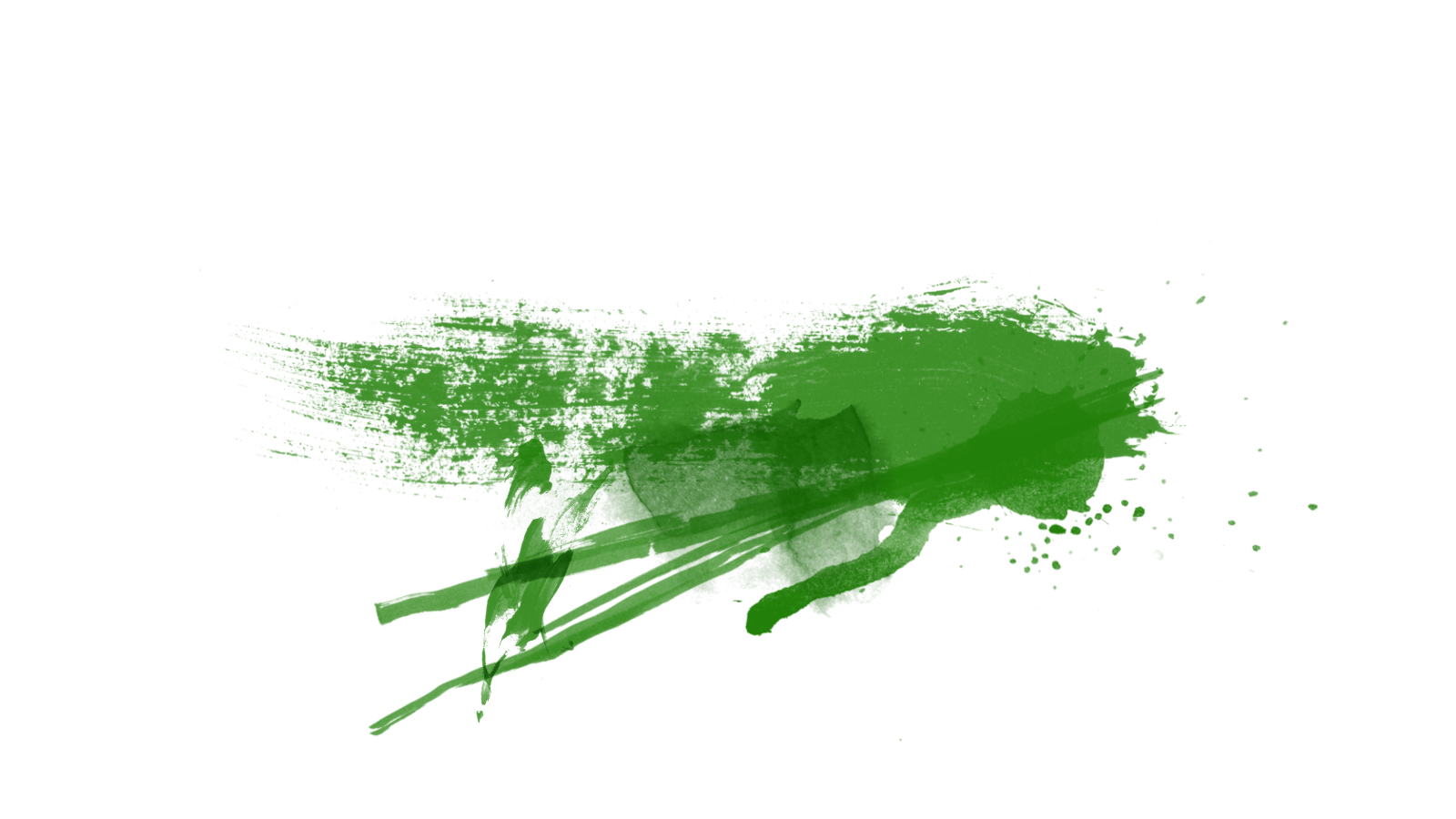 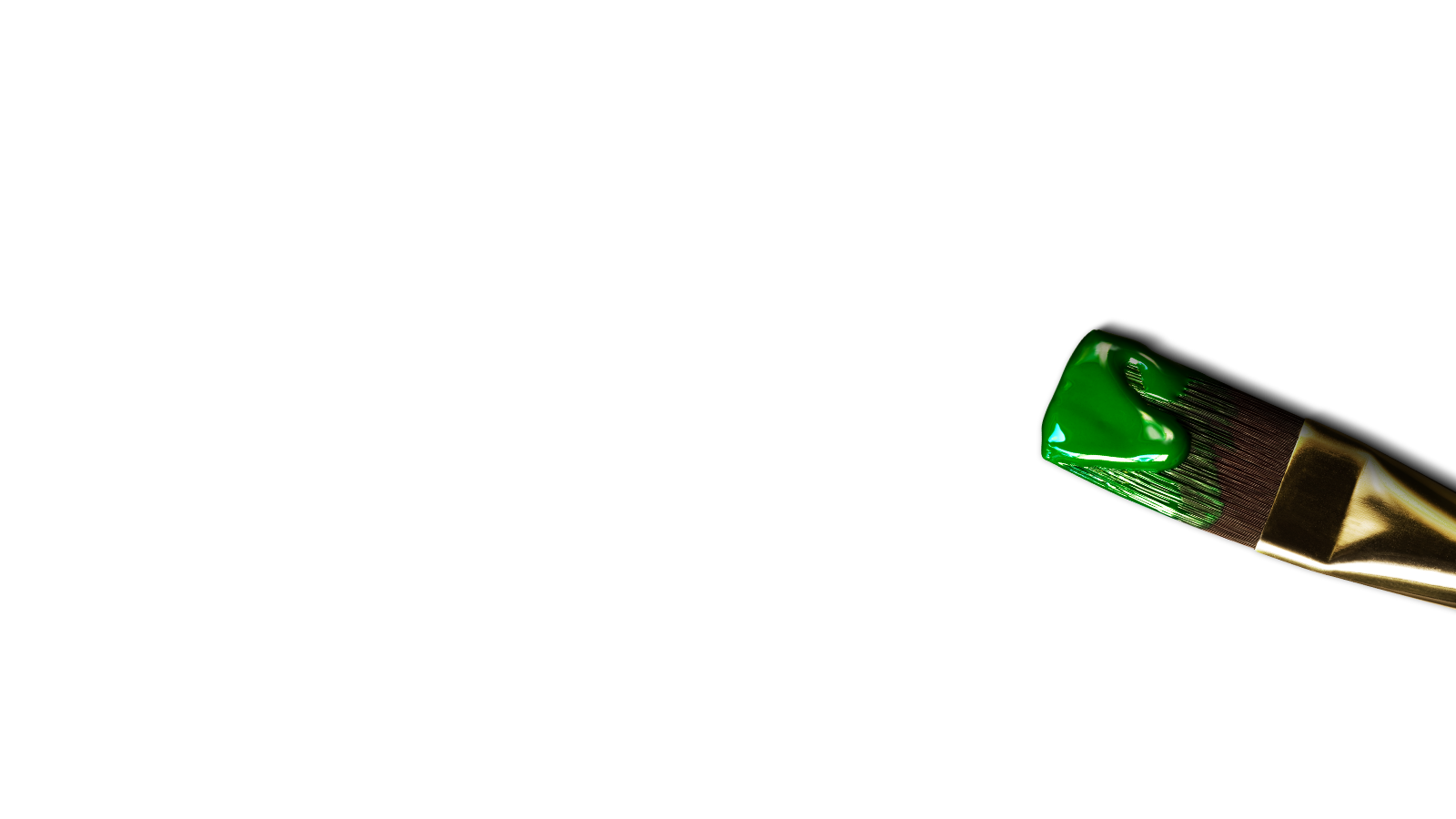 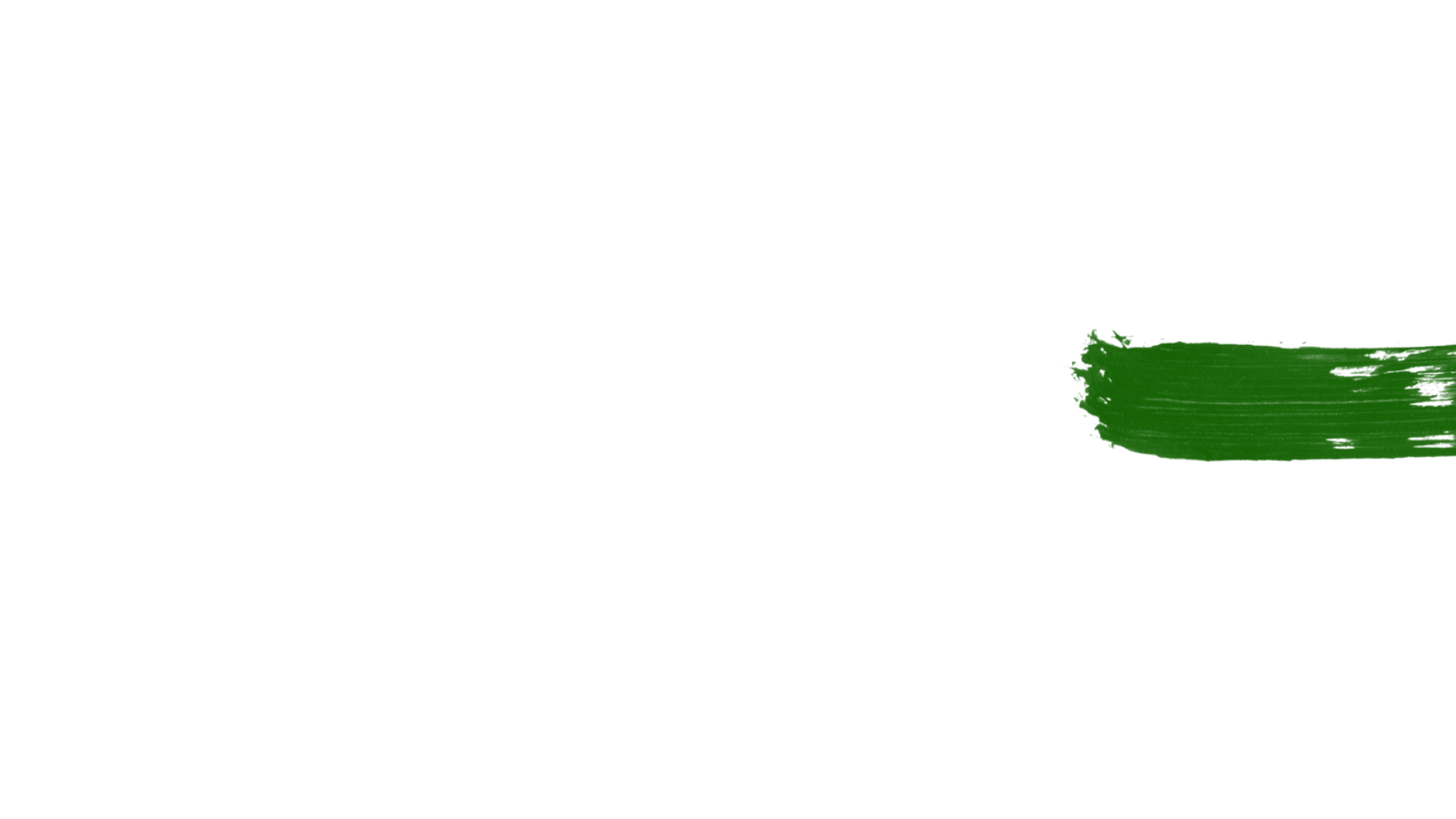 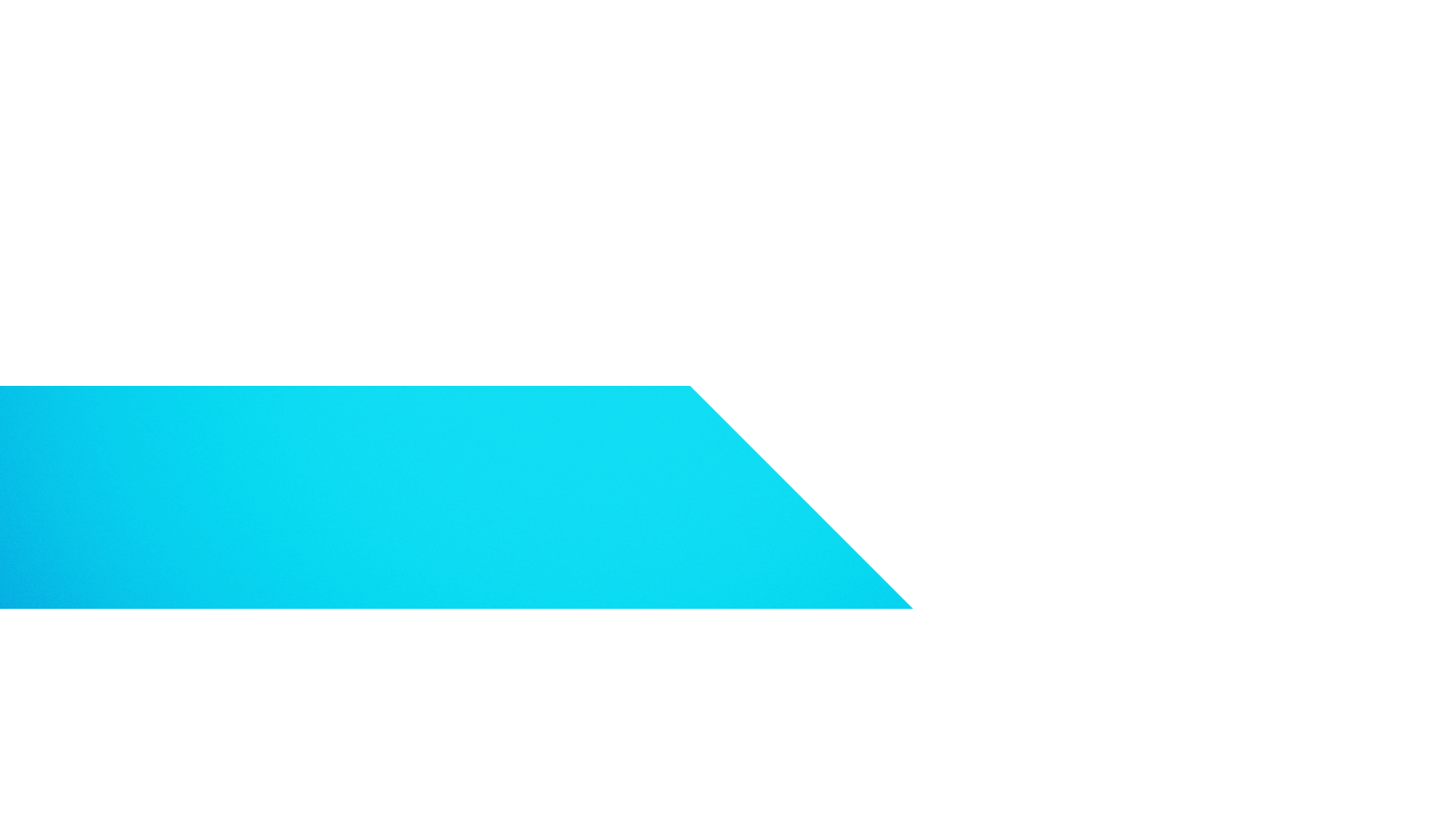 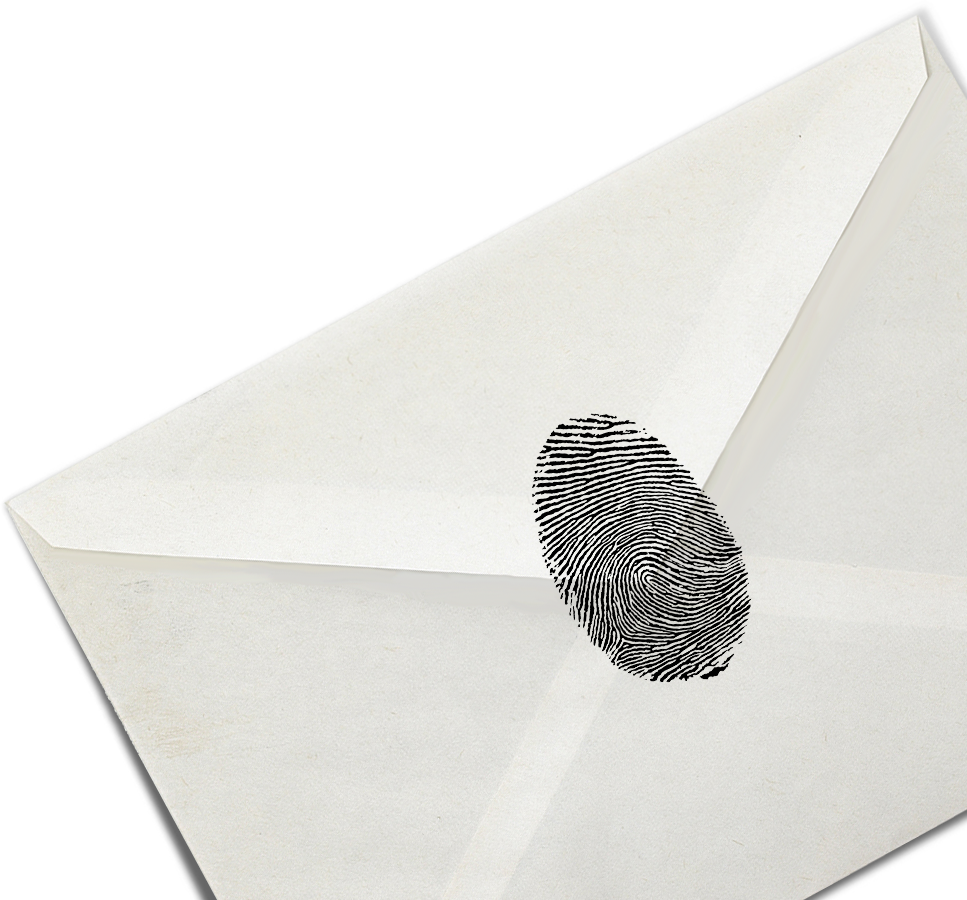 BRAZIL NEEDS:
MODERN INTELLECTUAL PROPERTY POLICY
Legal safety environment for business
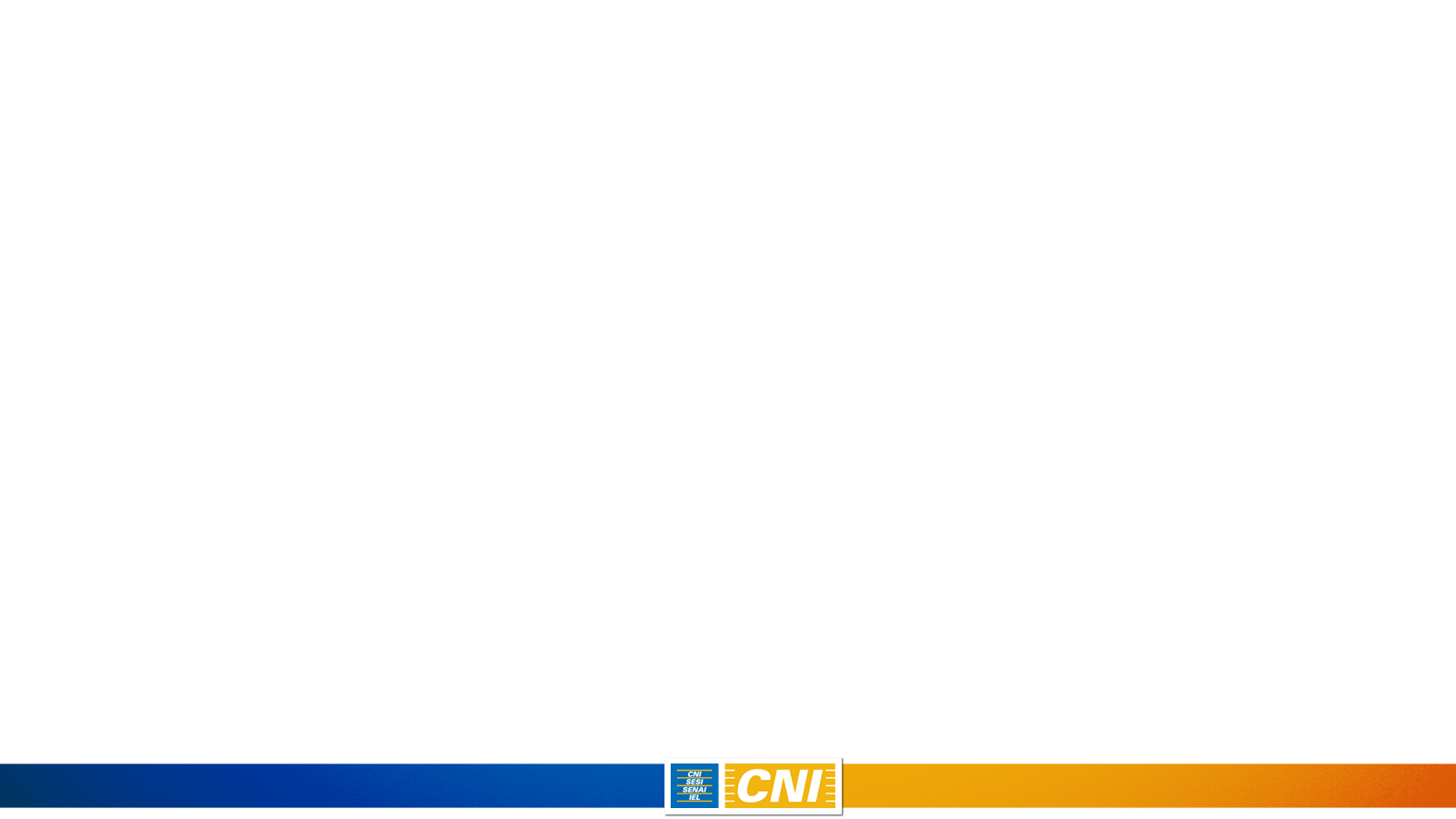 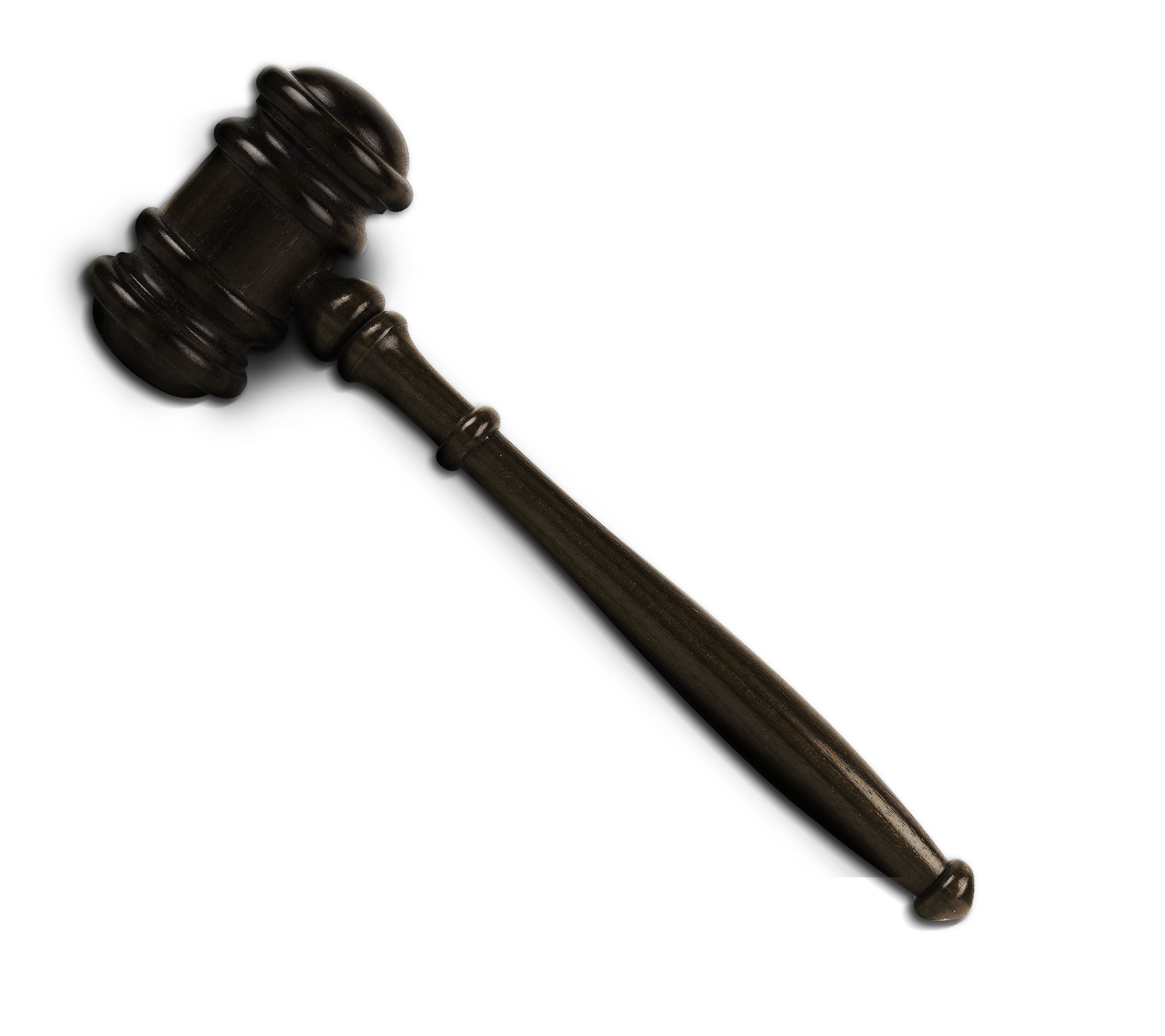 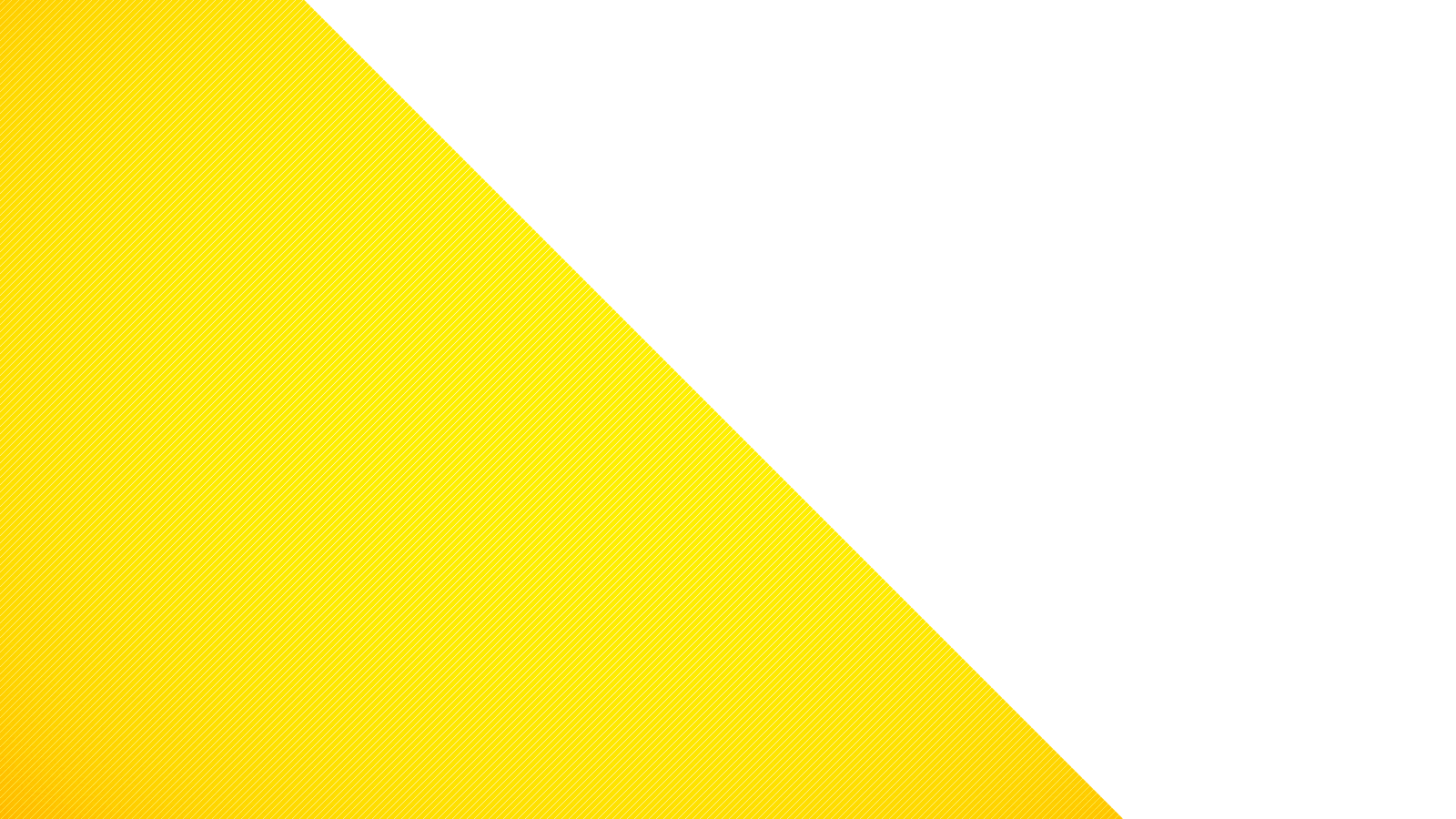 BRAZIL NEEDS:
UPGRADING OF THE INDUSTRIAL PROPERTY LAW
New regulation system for the genetic resources
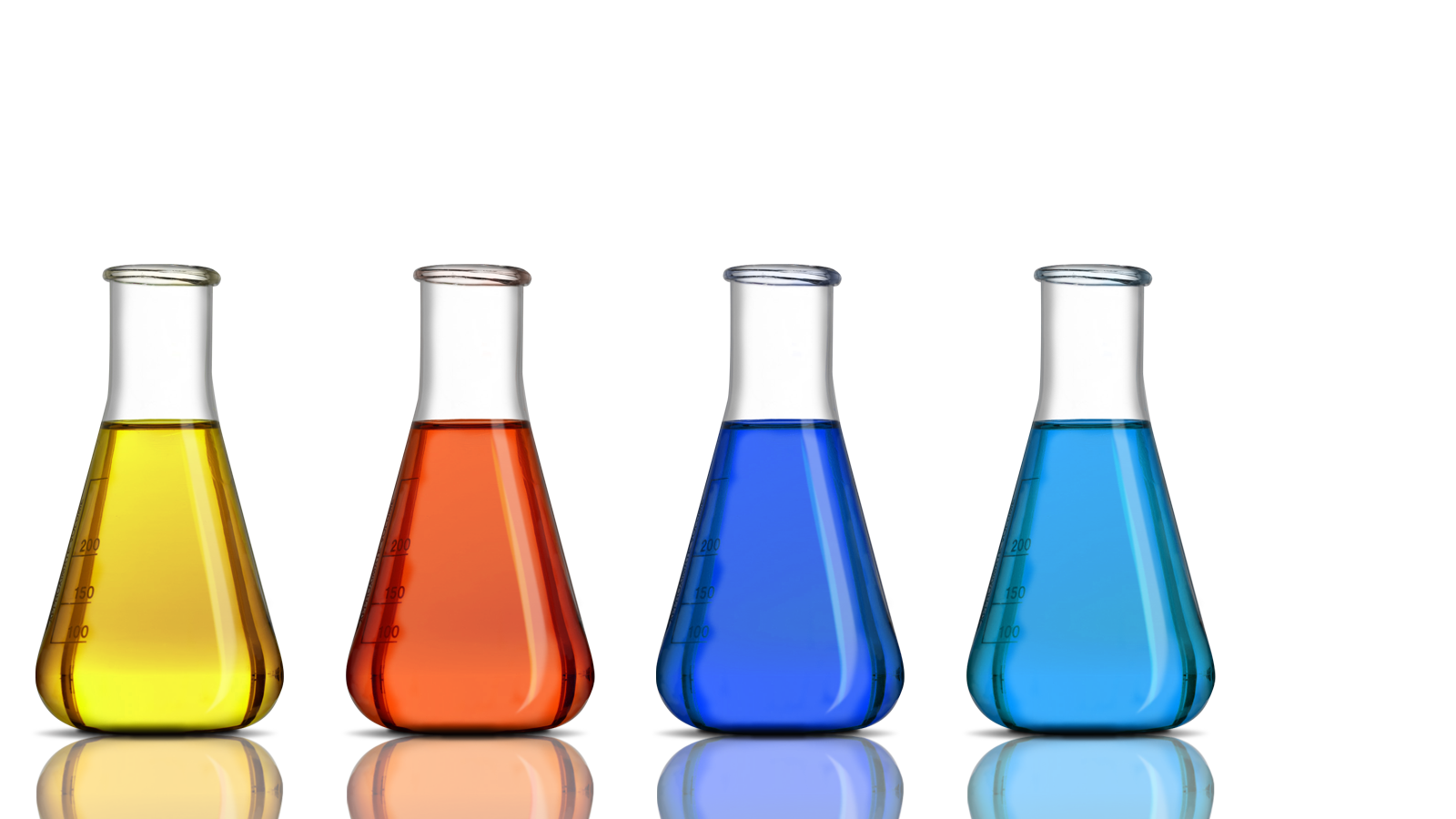 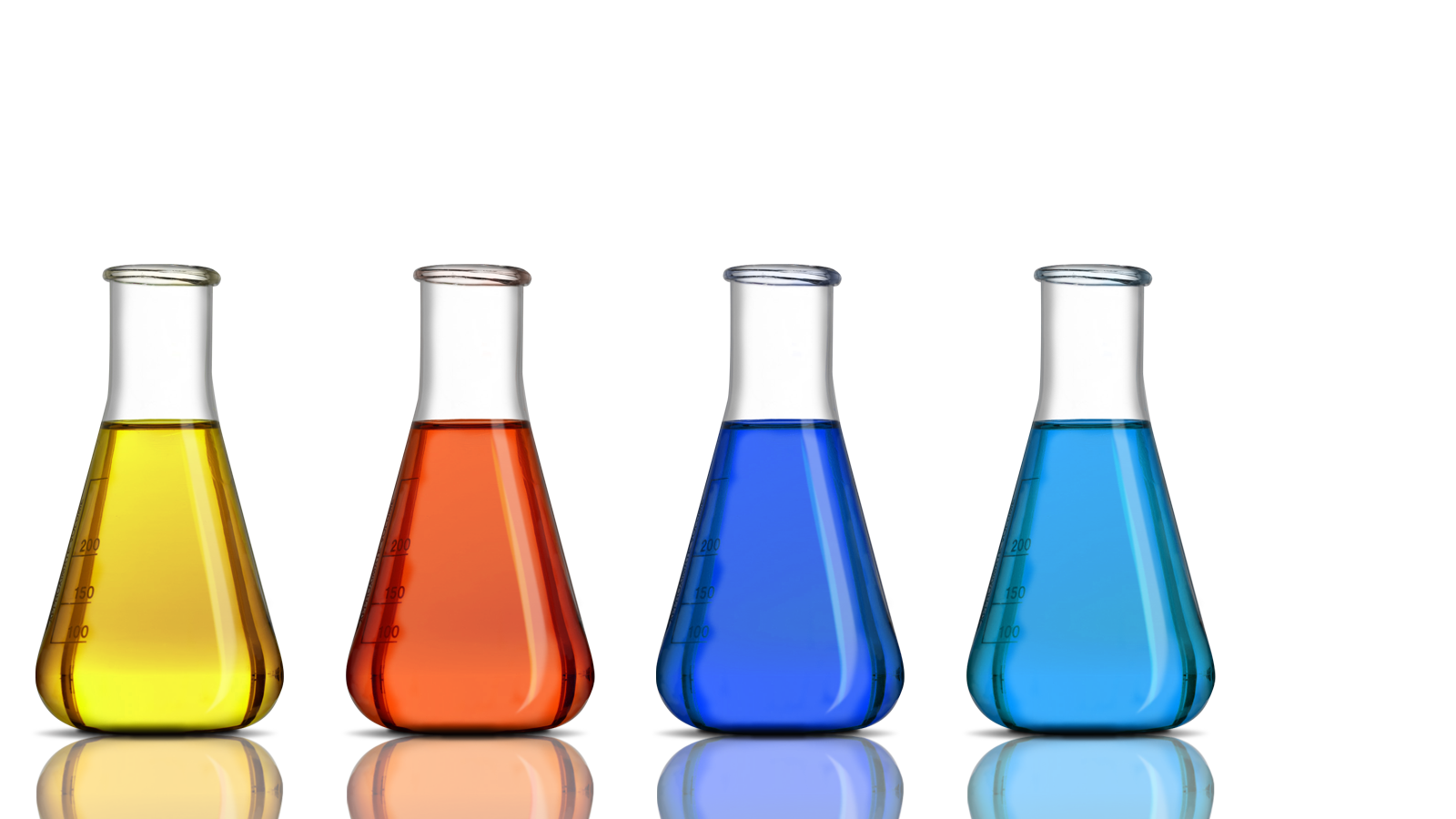 Speed in the access to our biodiversity
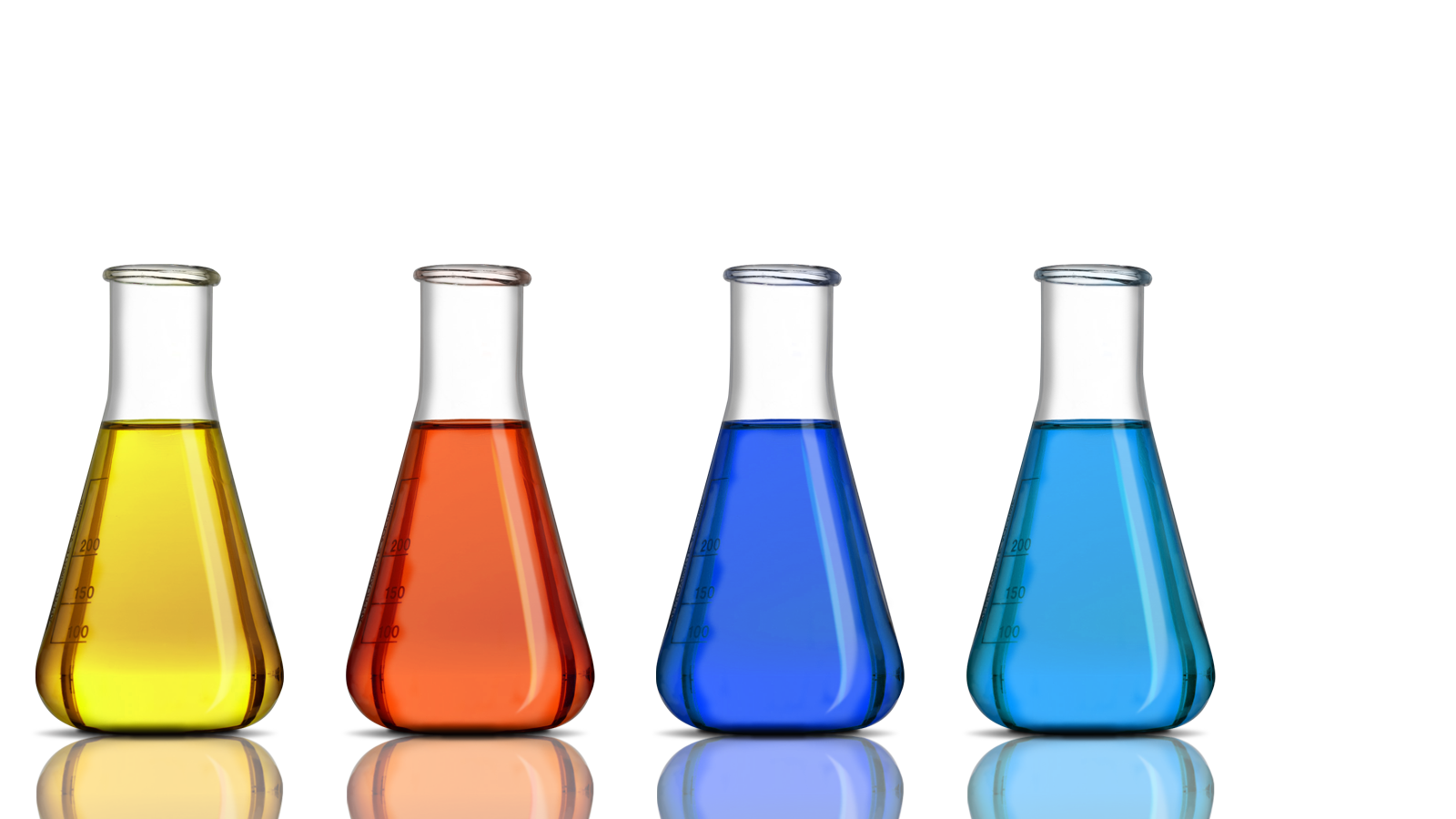 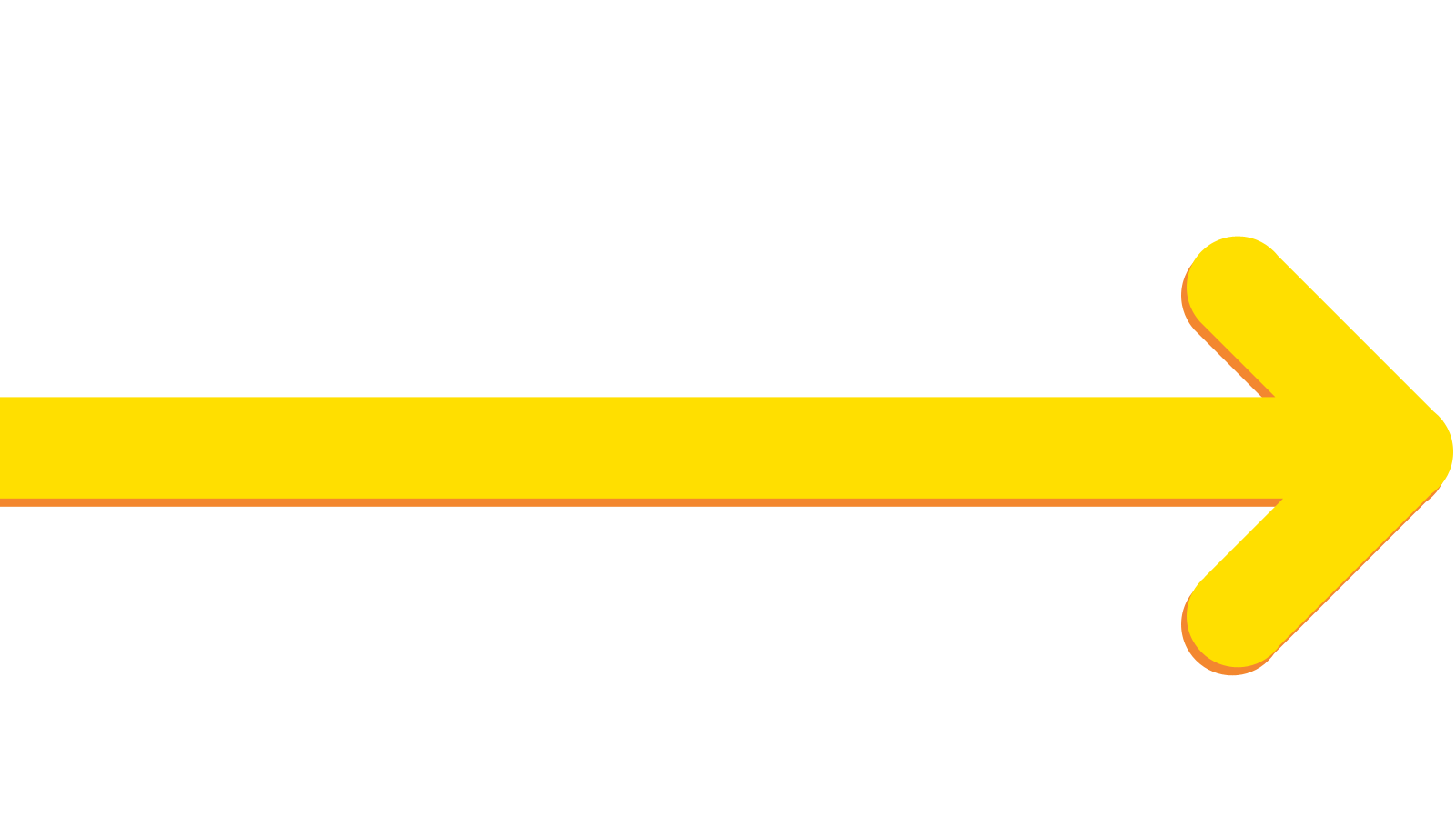 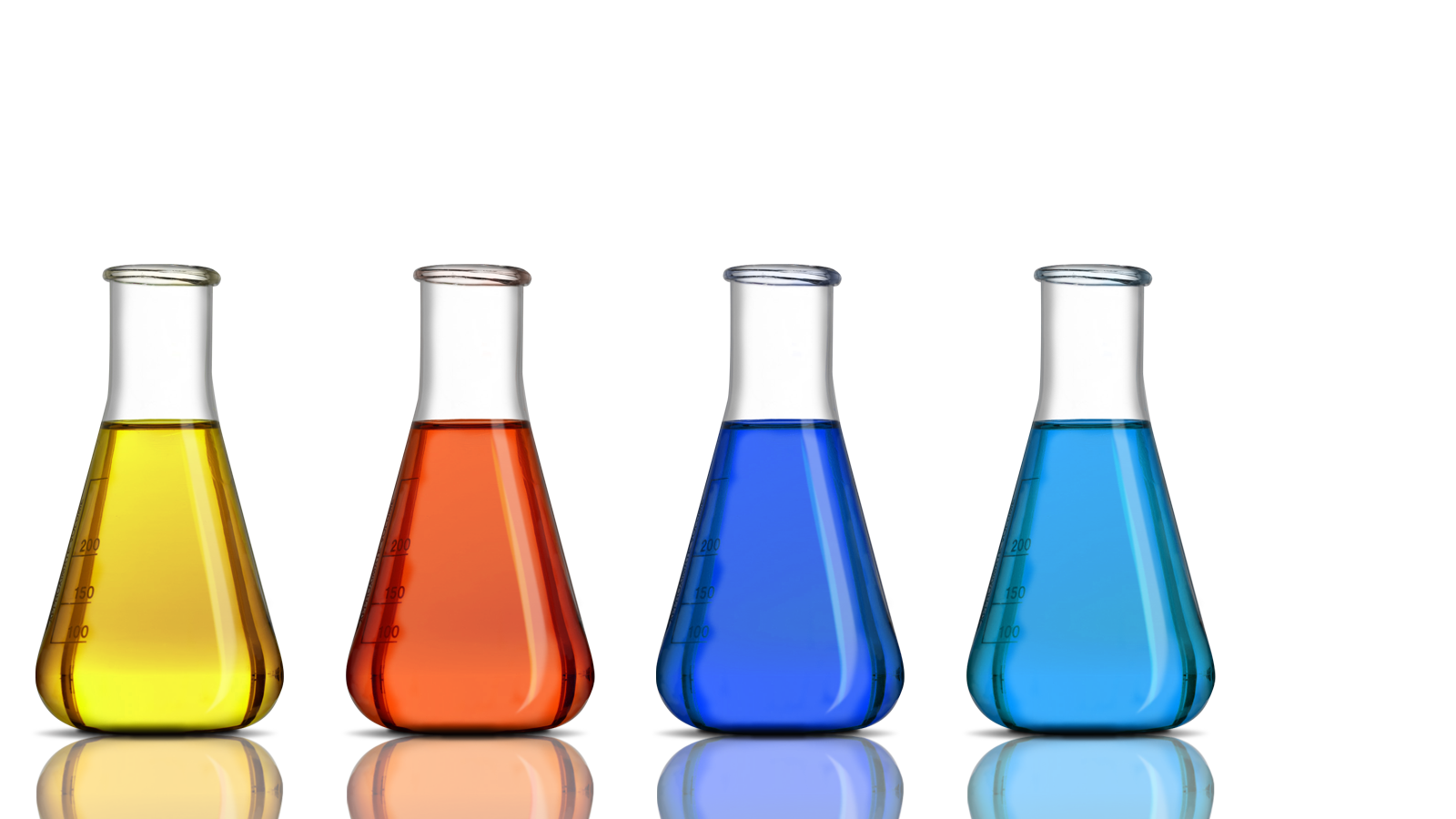 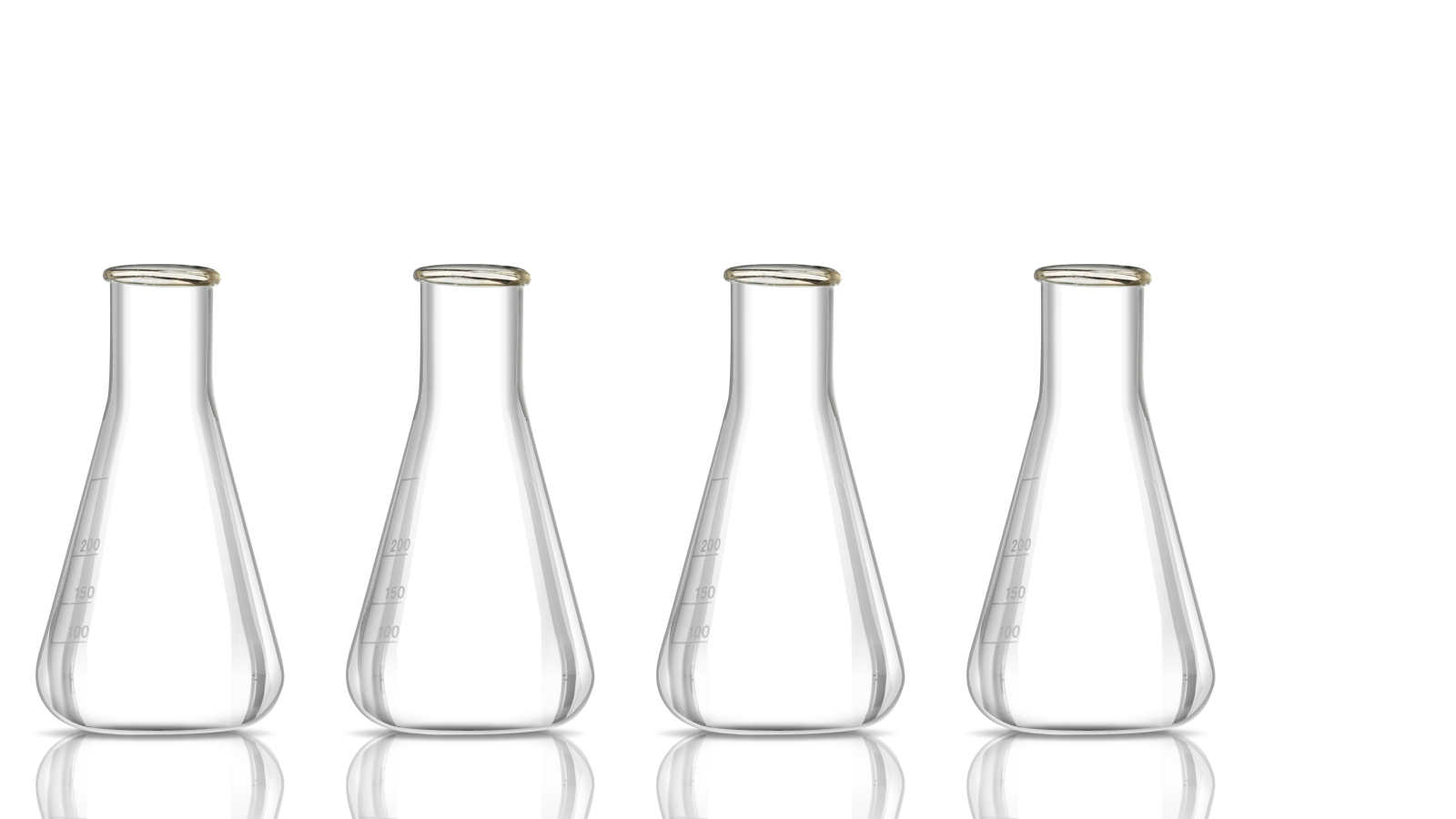 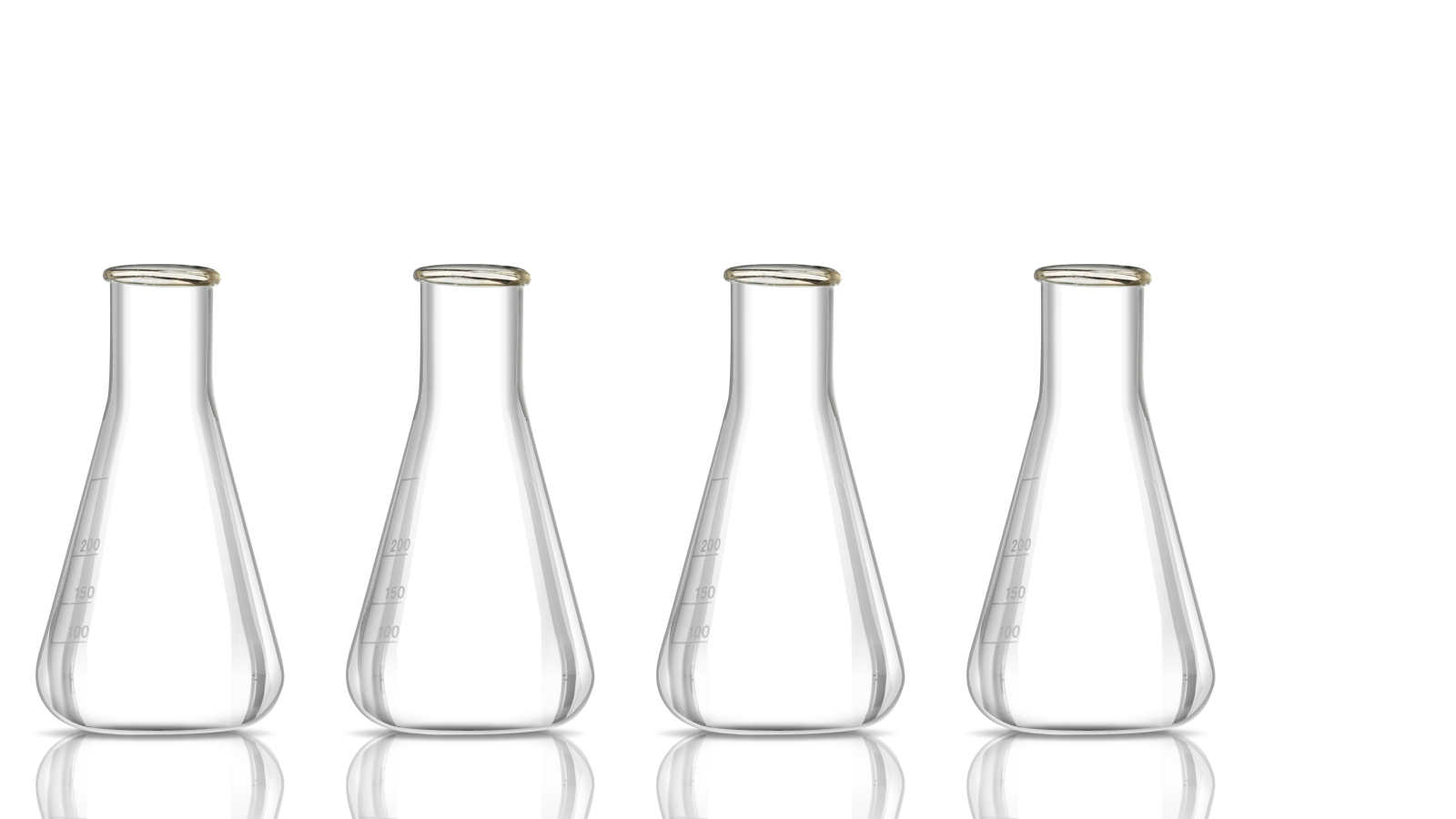 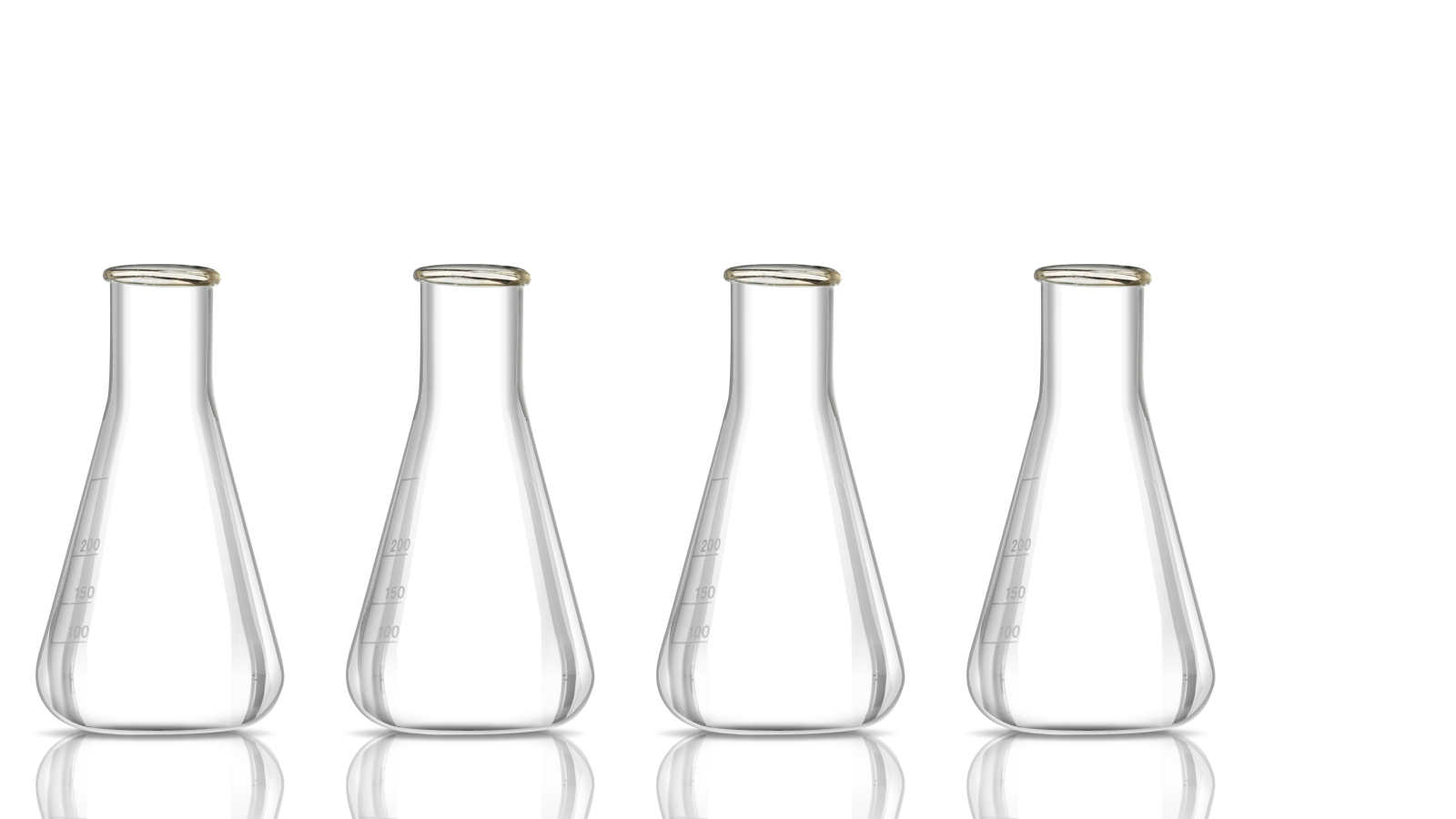 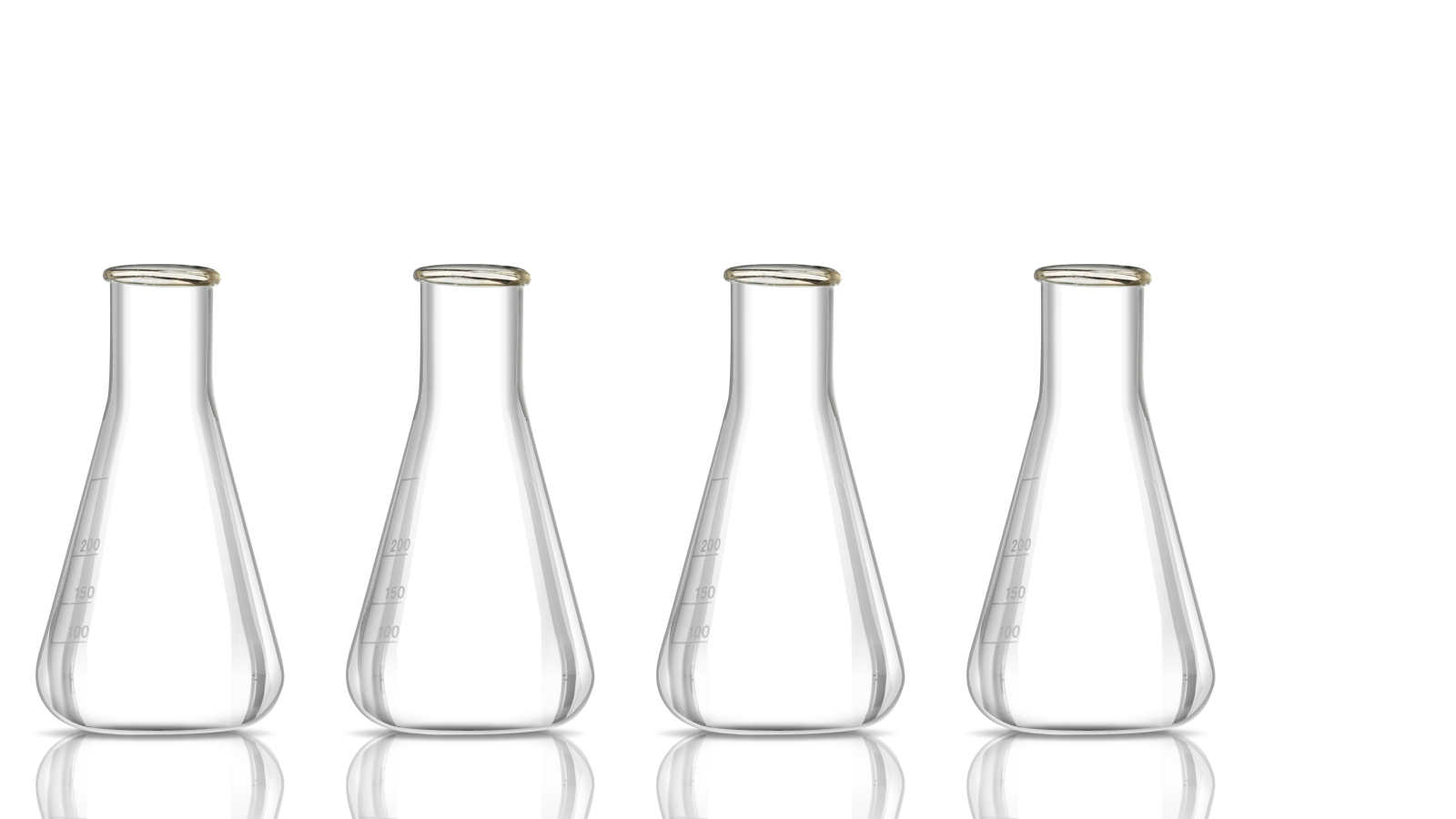 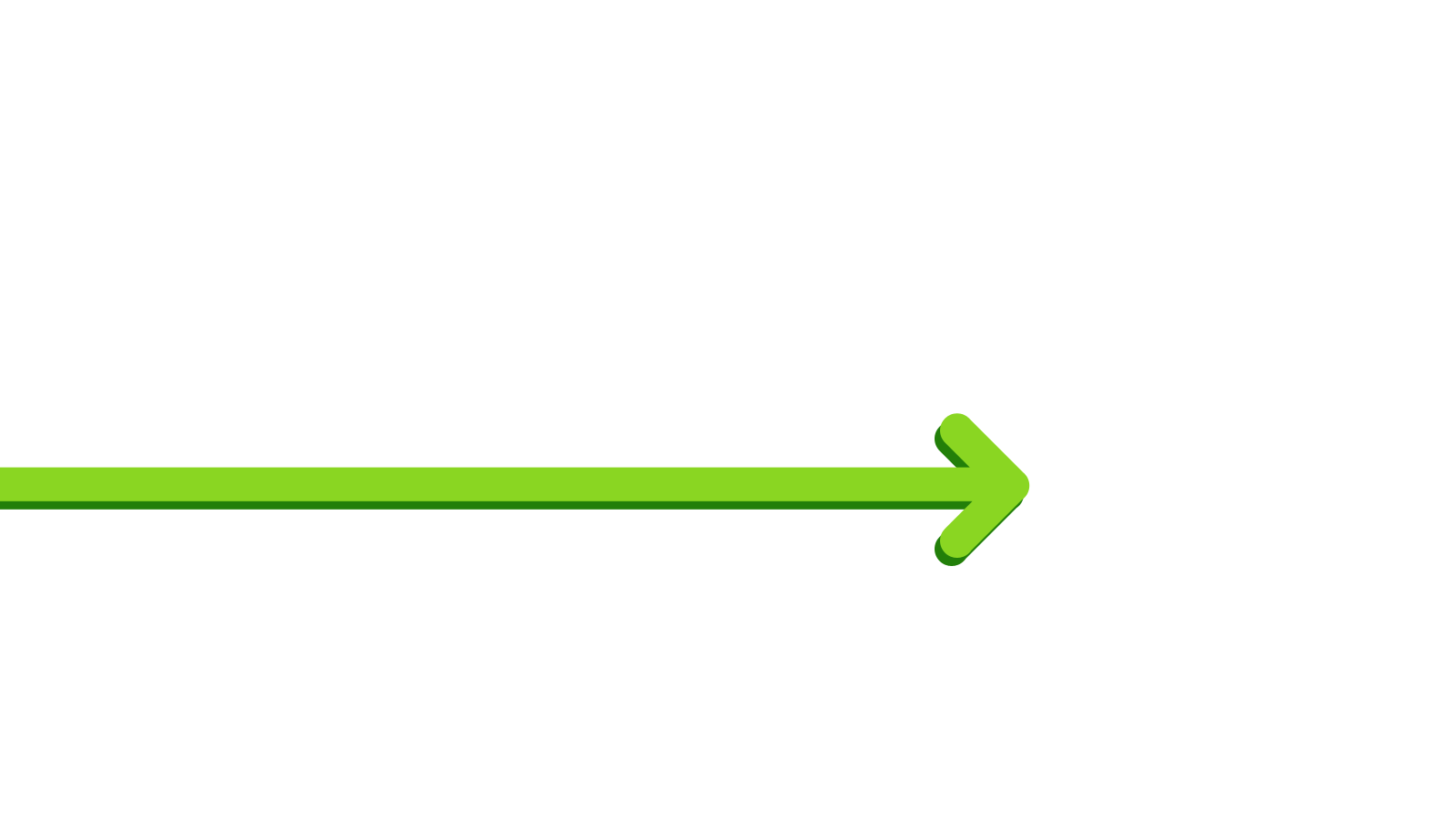 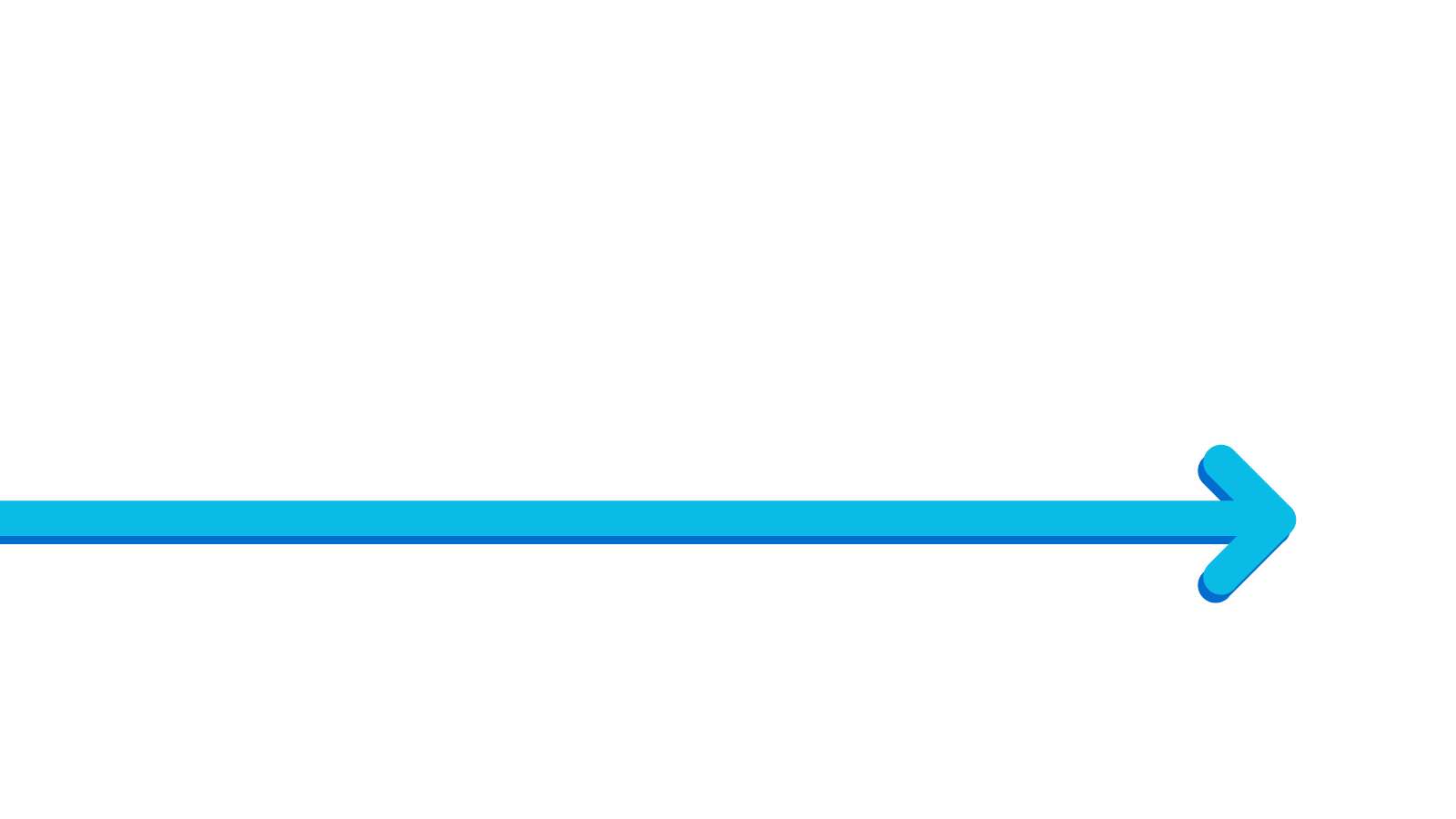 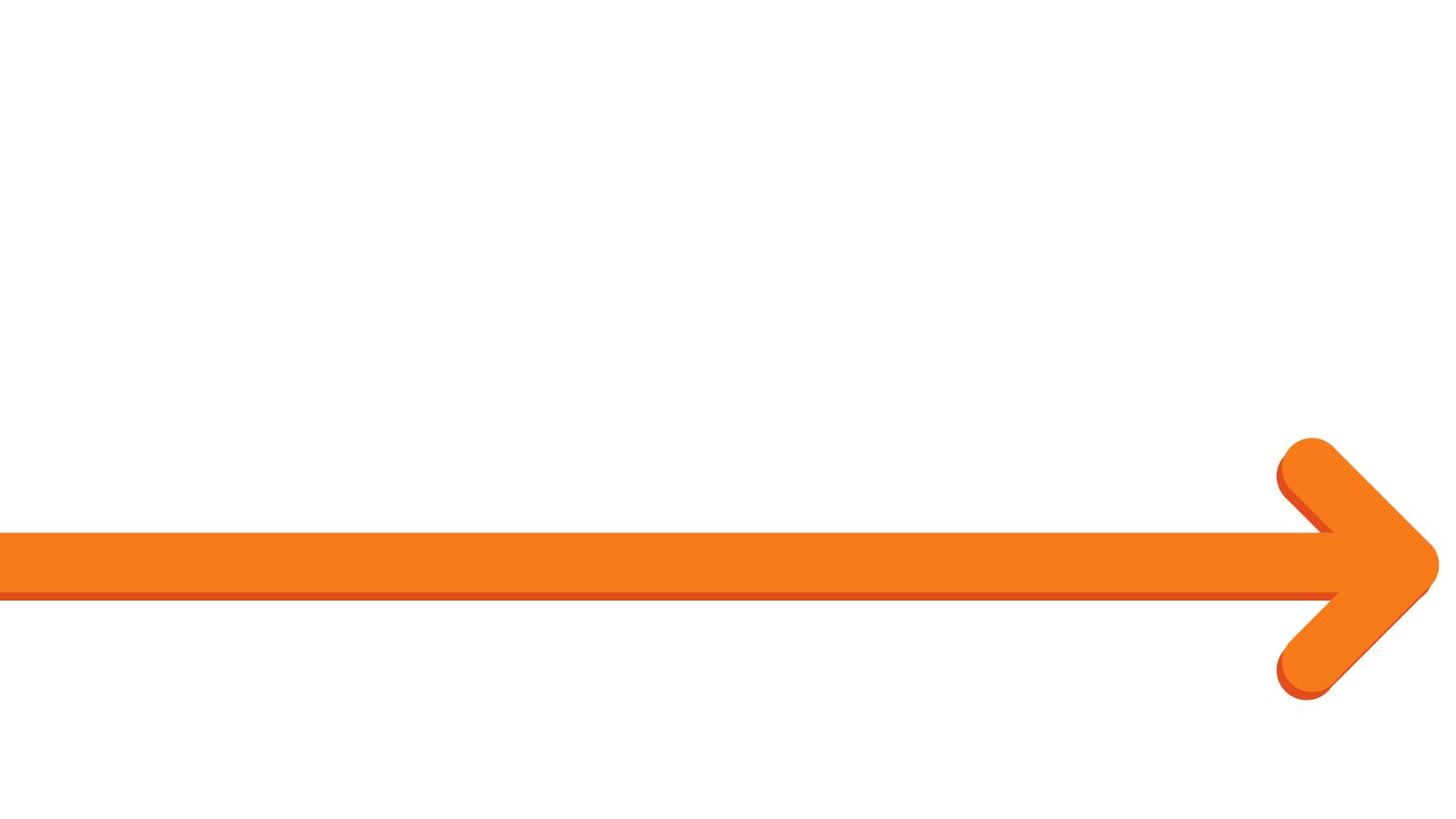 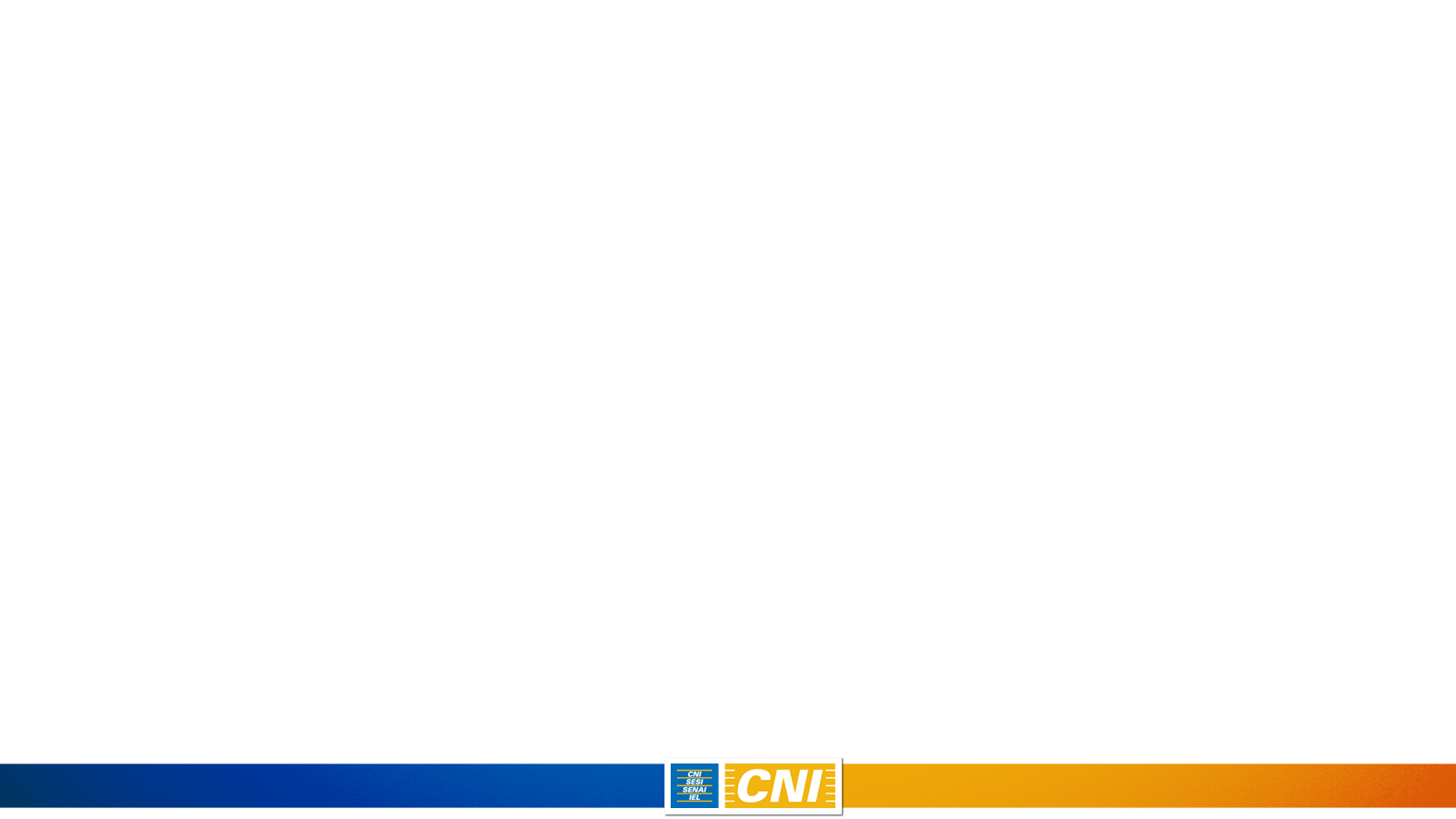 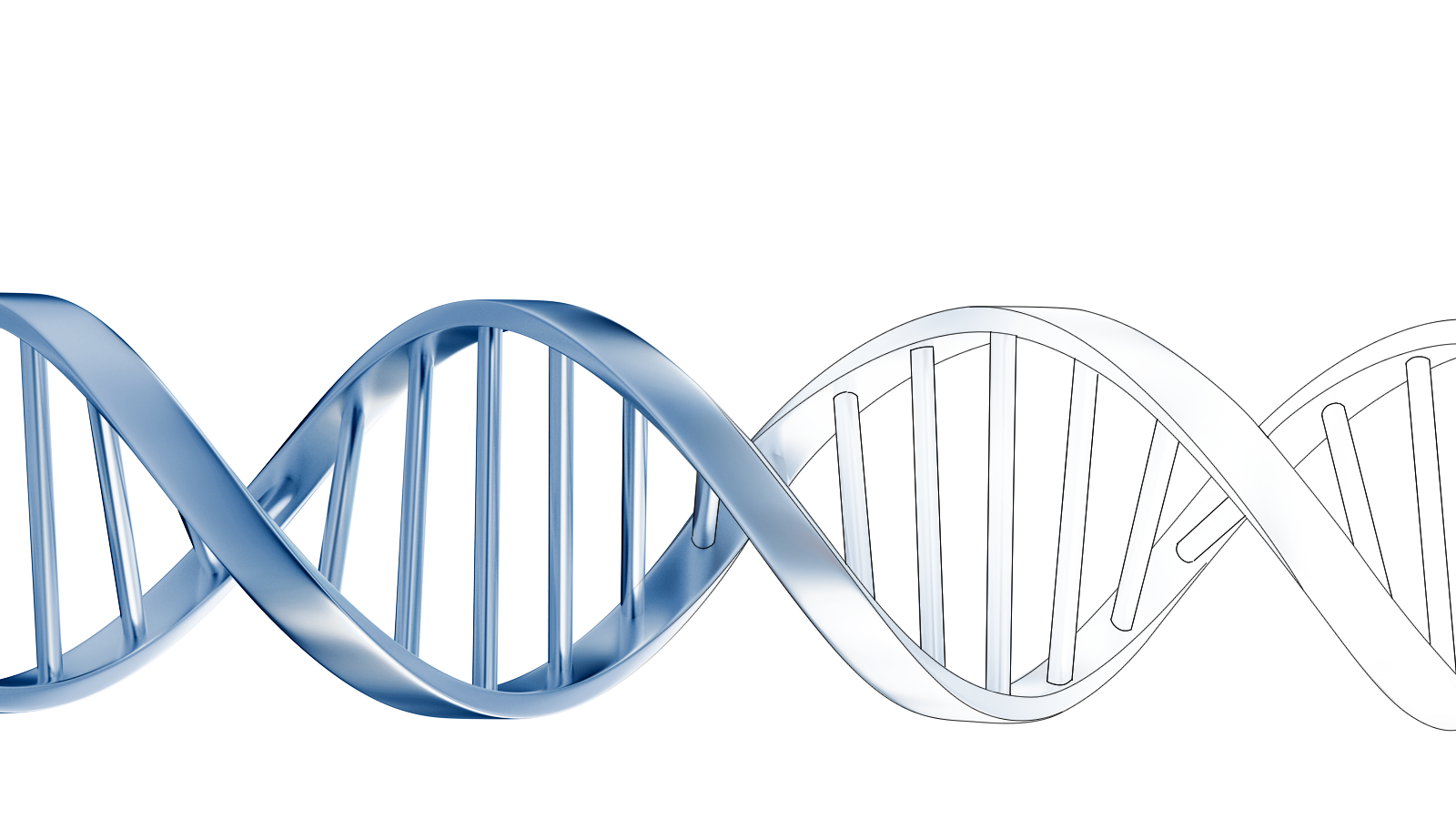 BRAZIL NEEDS:
INTELLECTUAL PROPERTY FOR BIOTECHNOLOGY
Patent protection for inventions related to living and genetically modified organisms
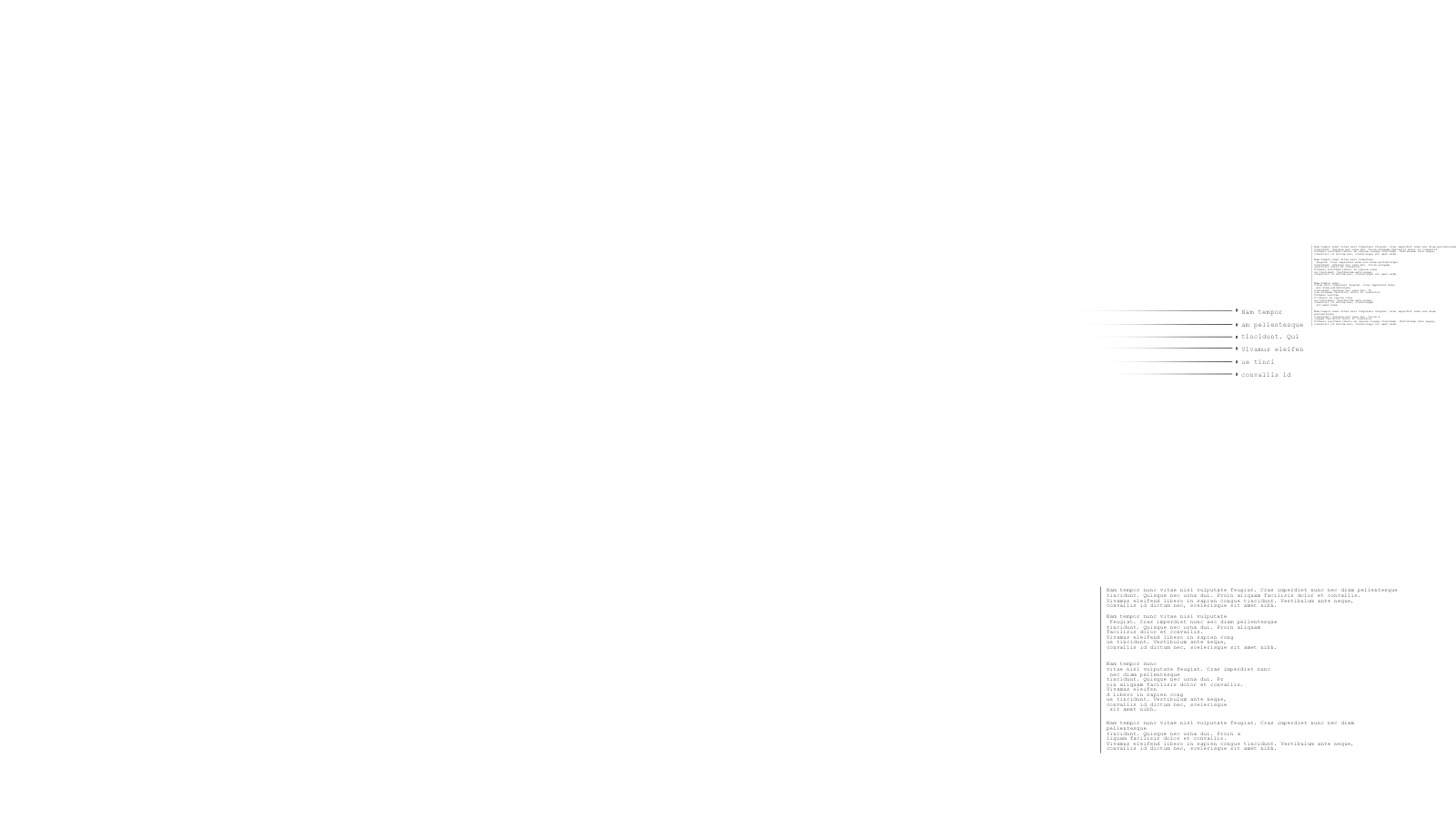 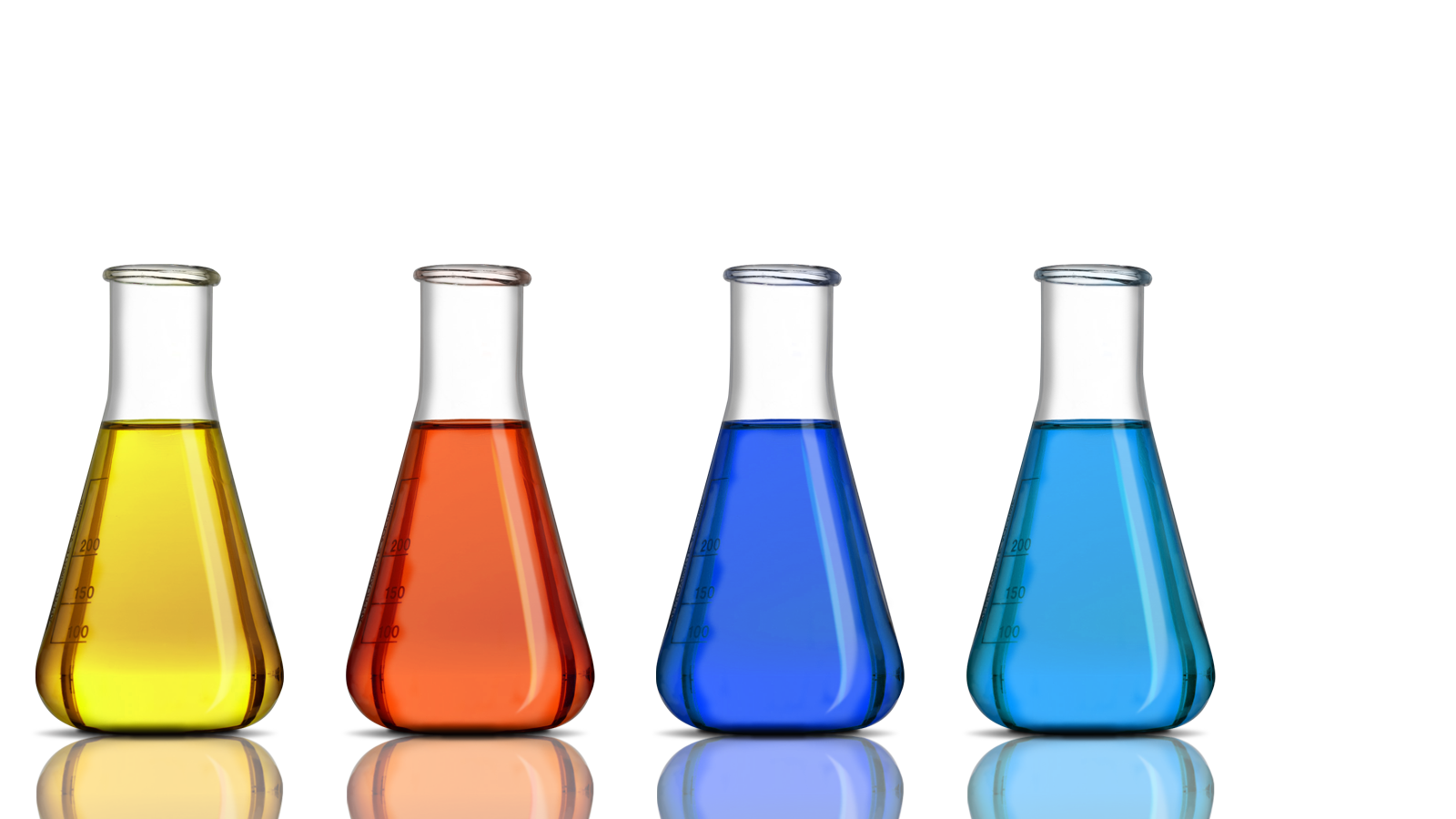 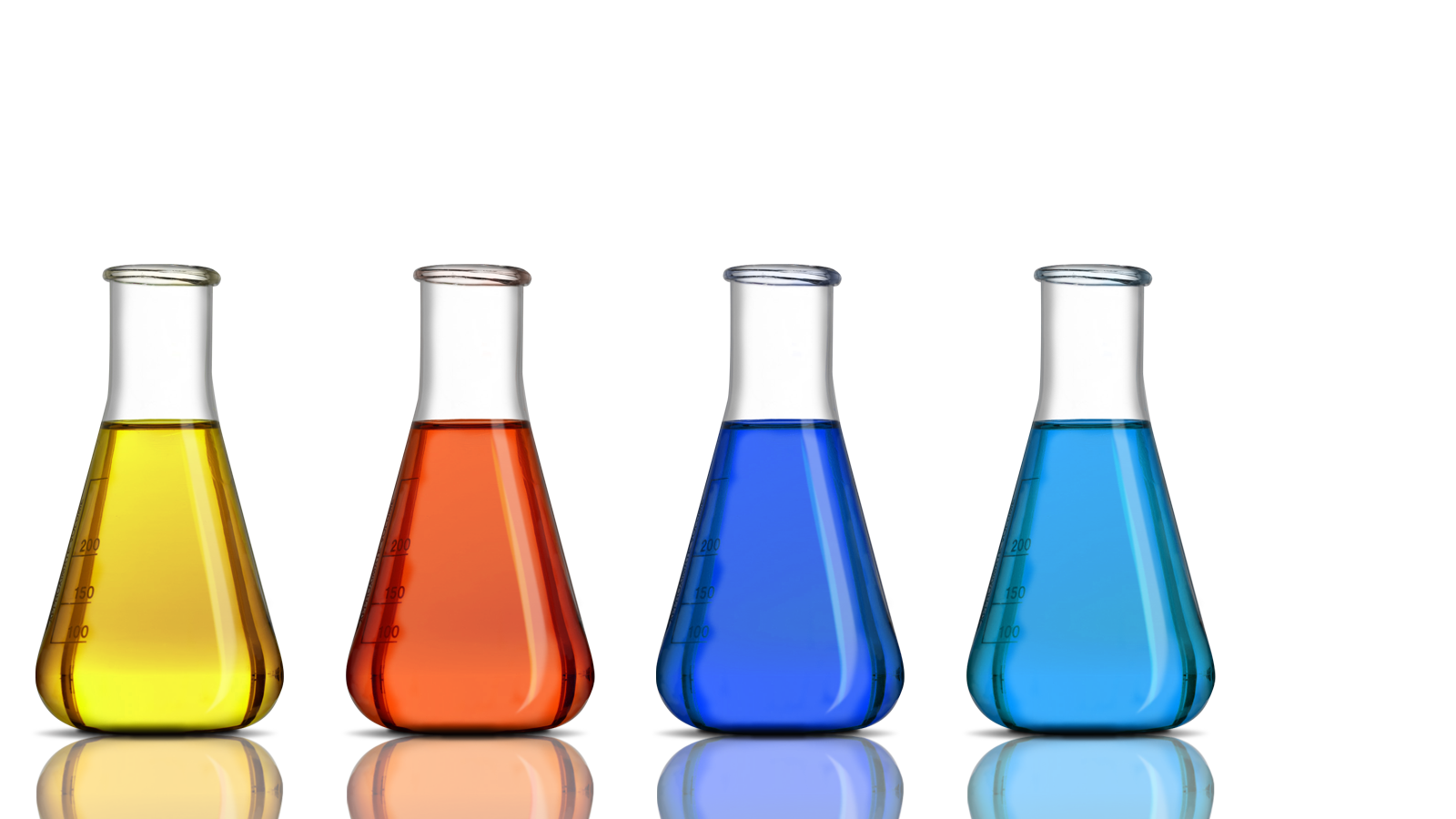 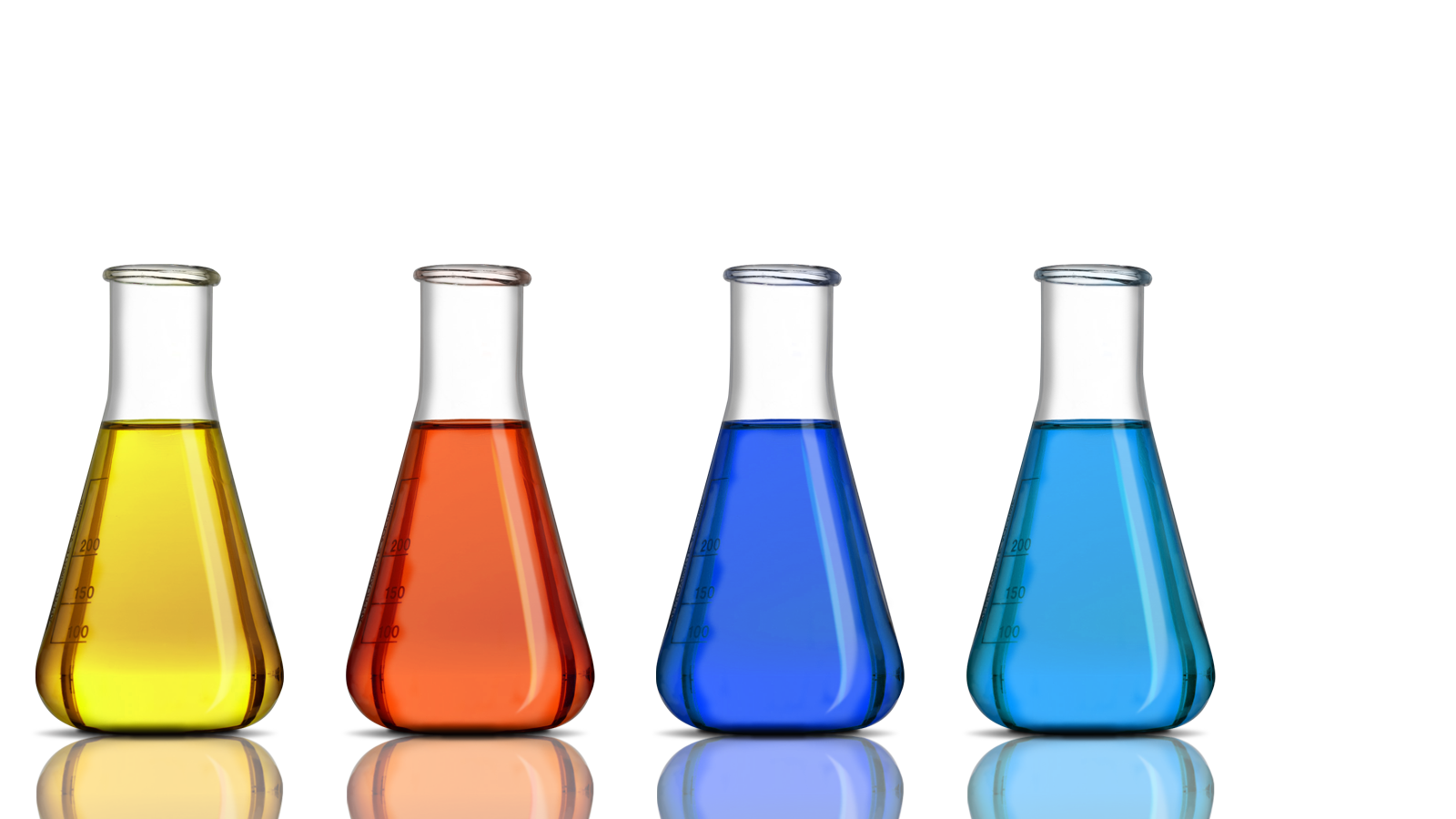 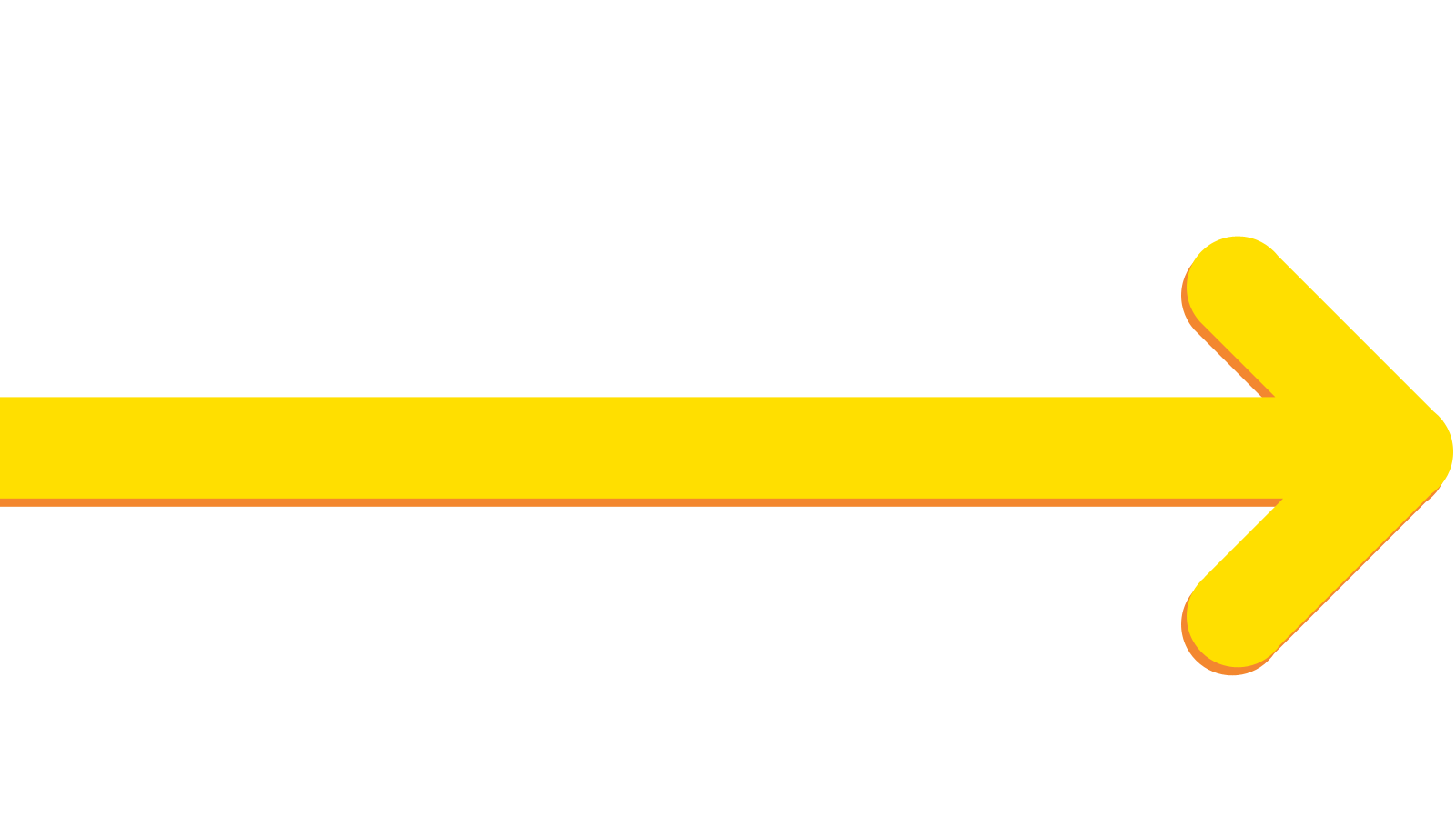 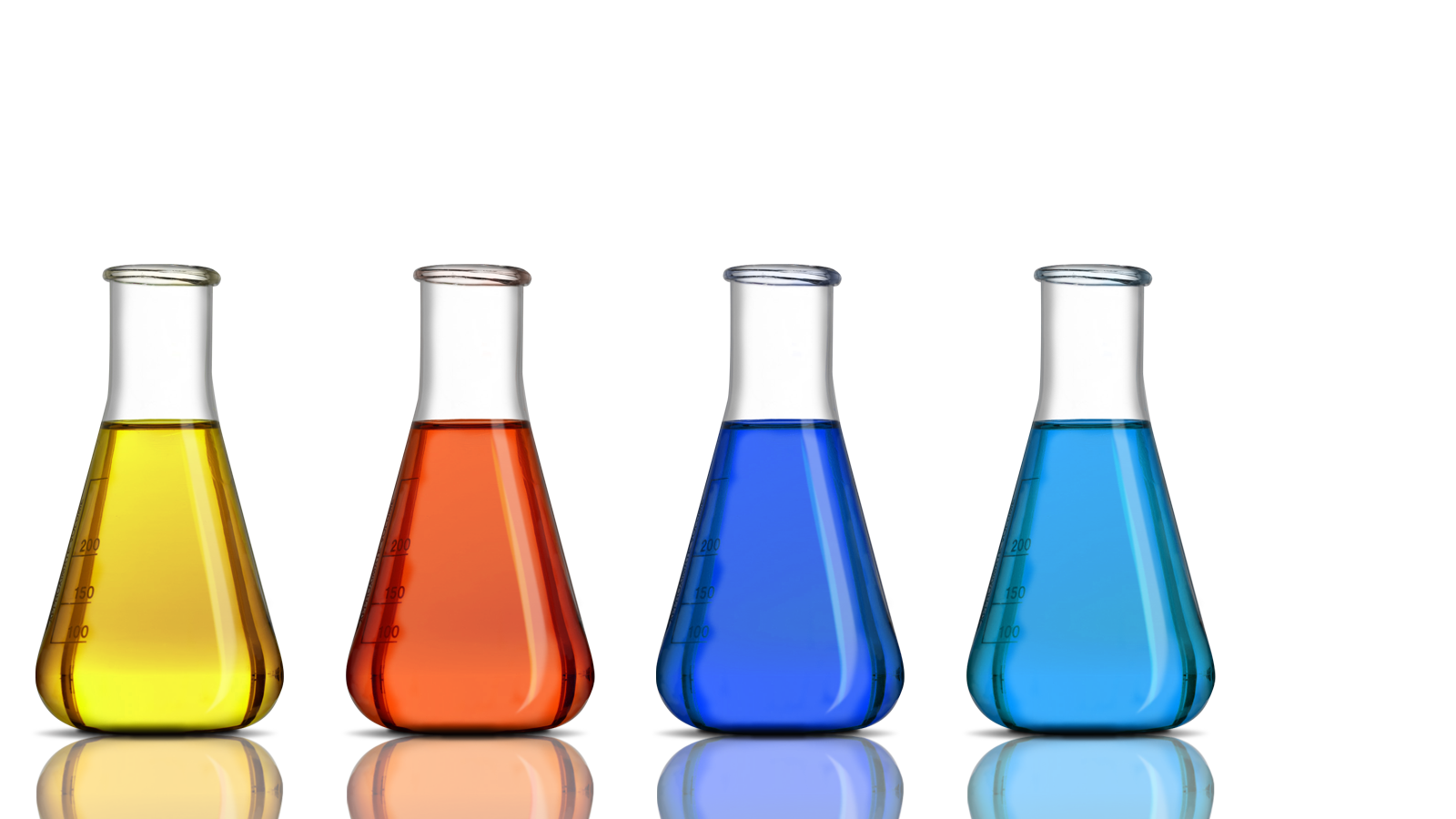 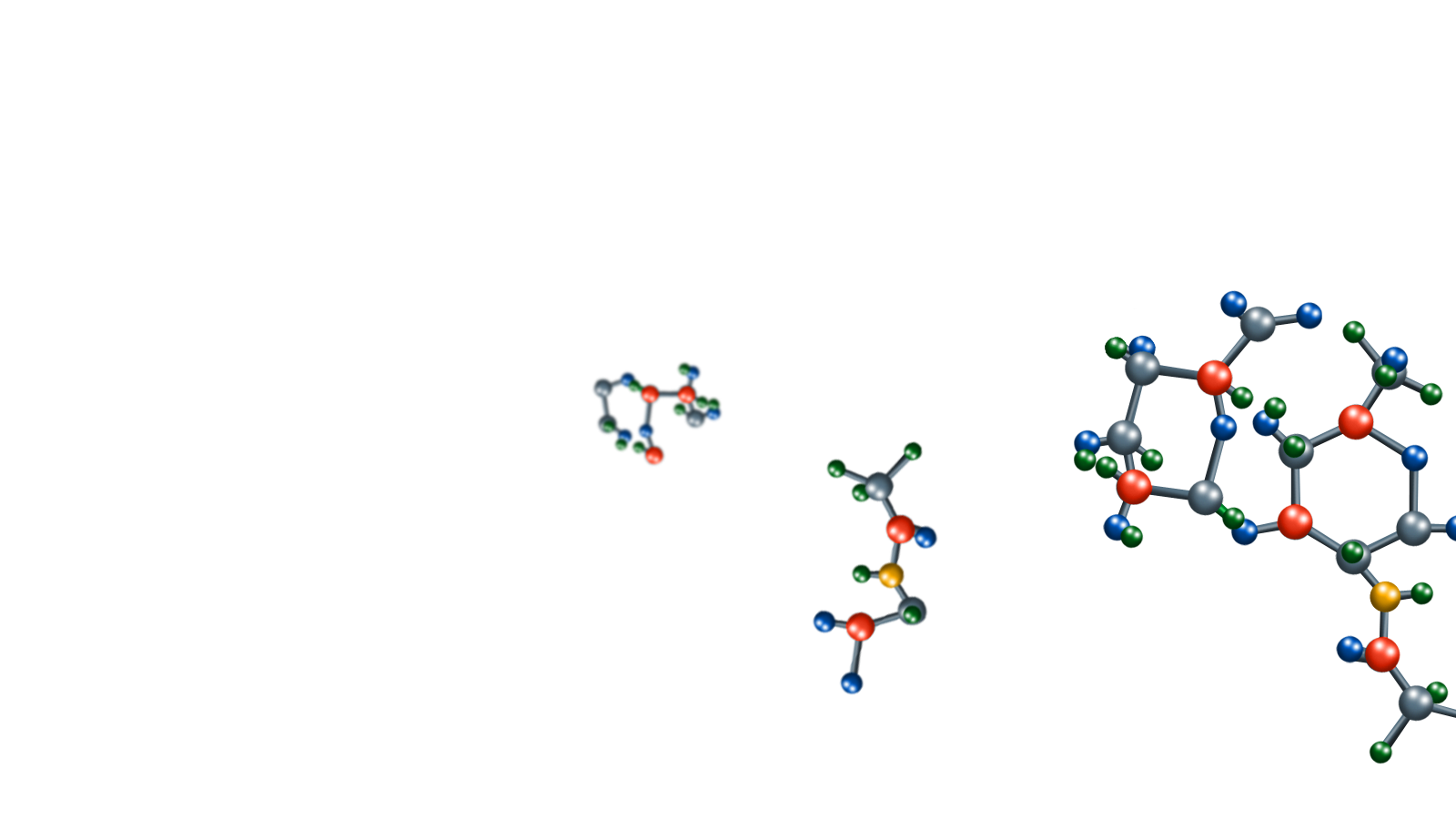 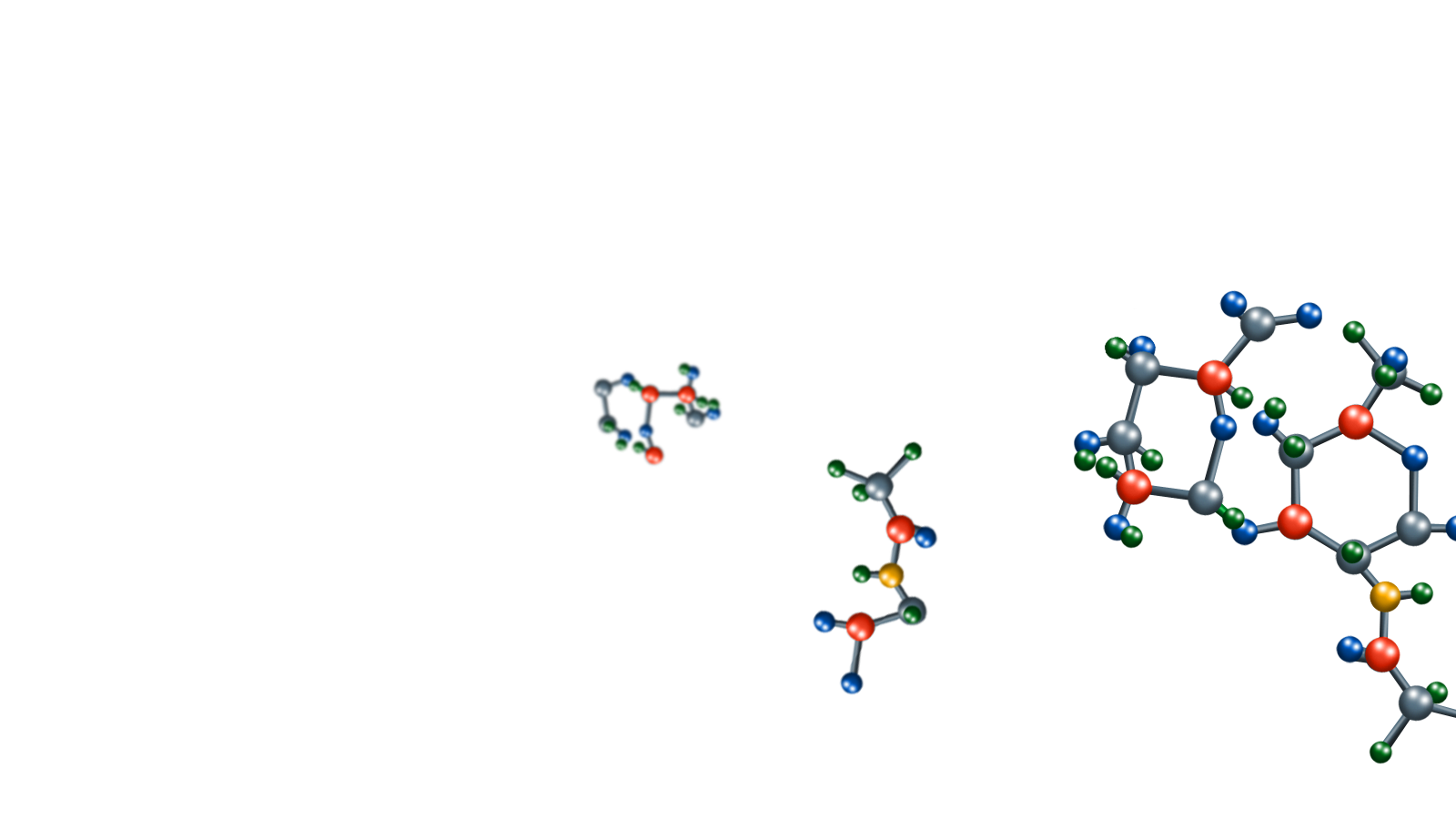 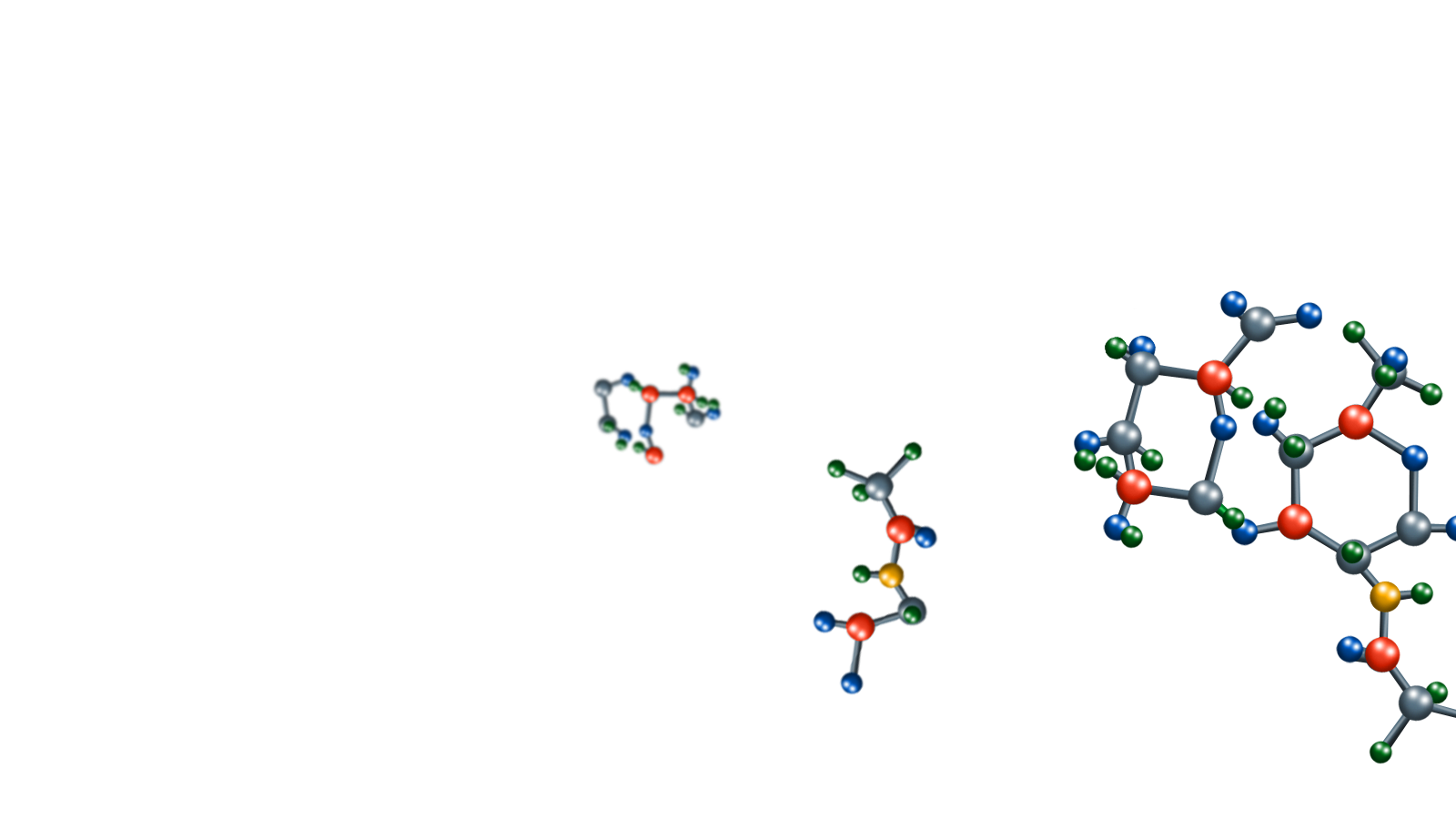 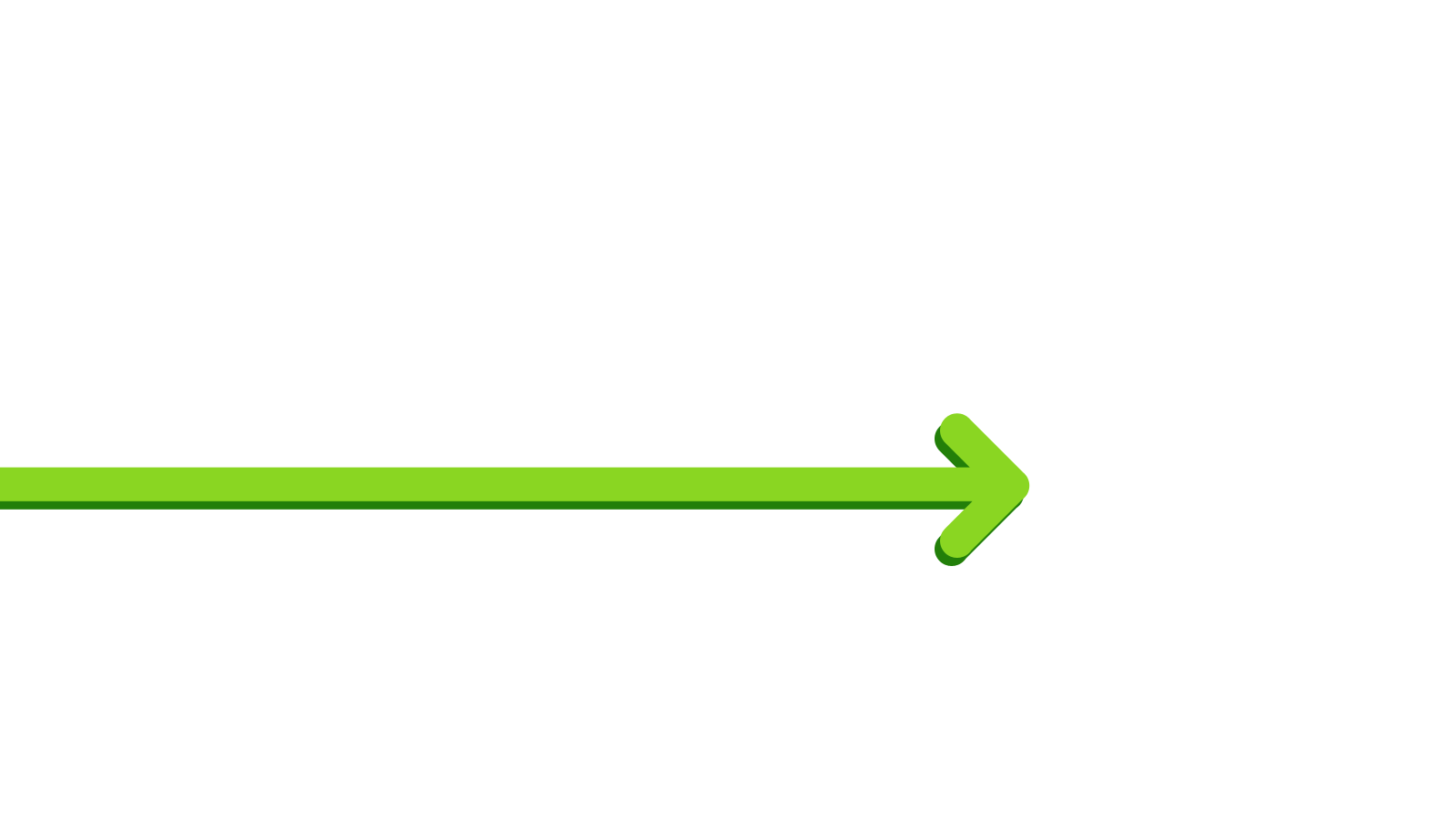 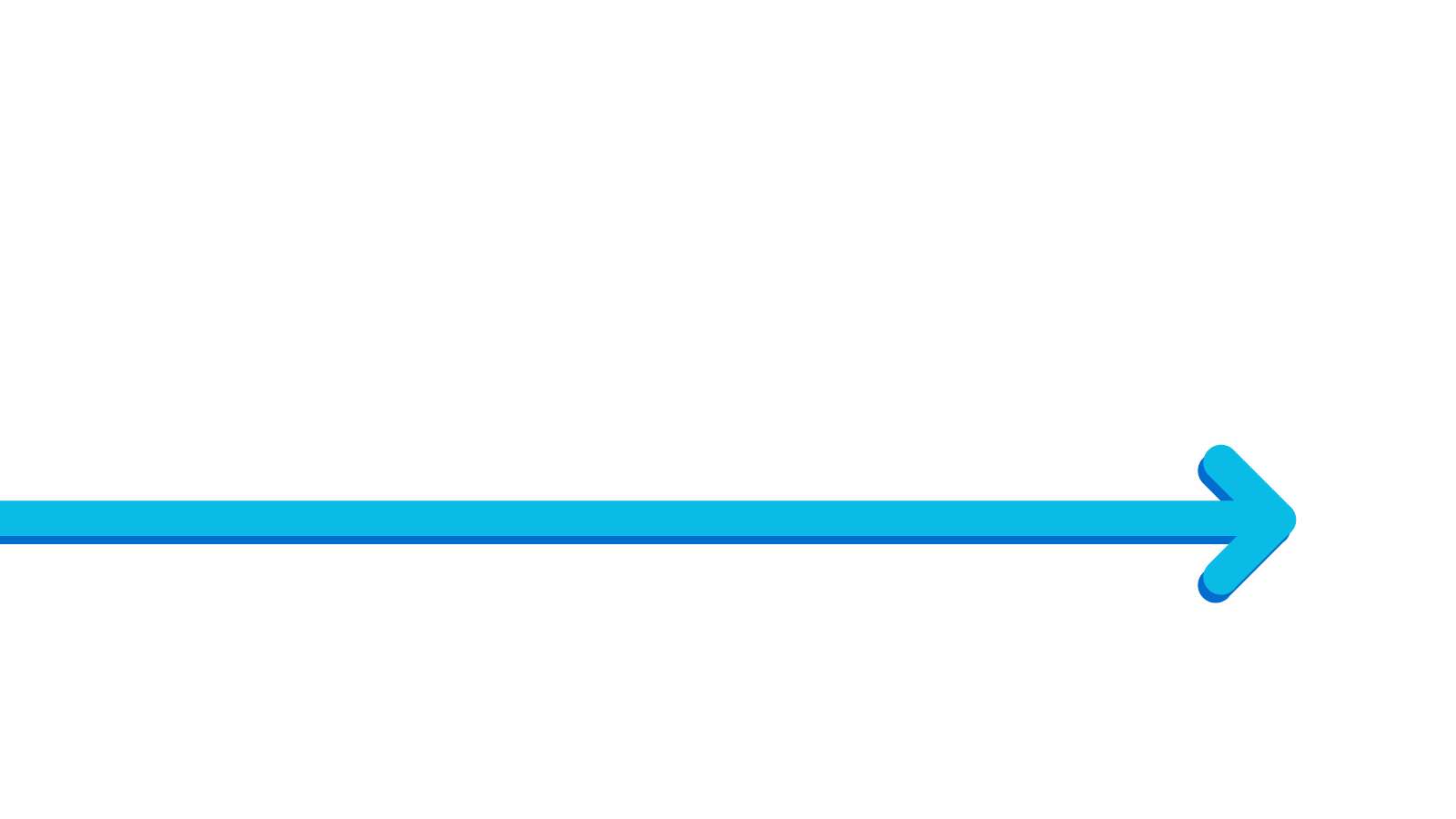 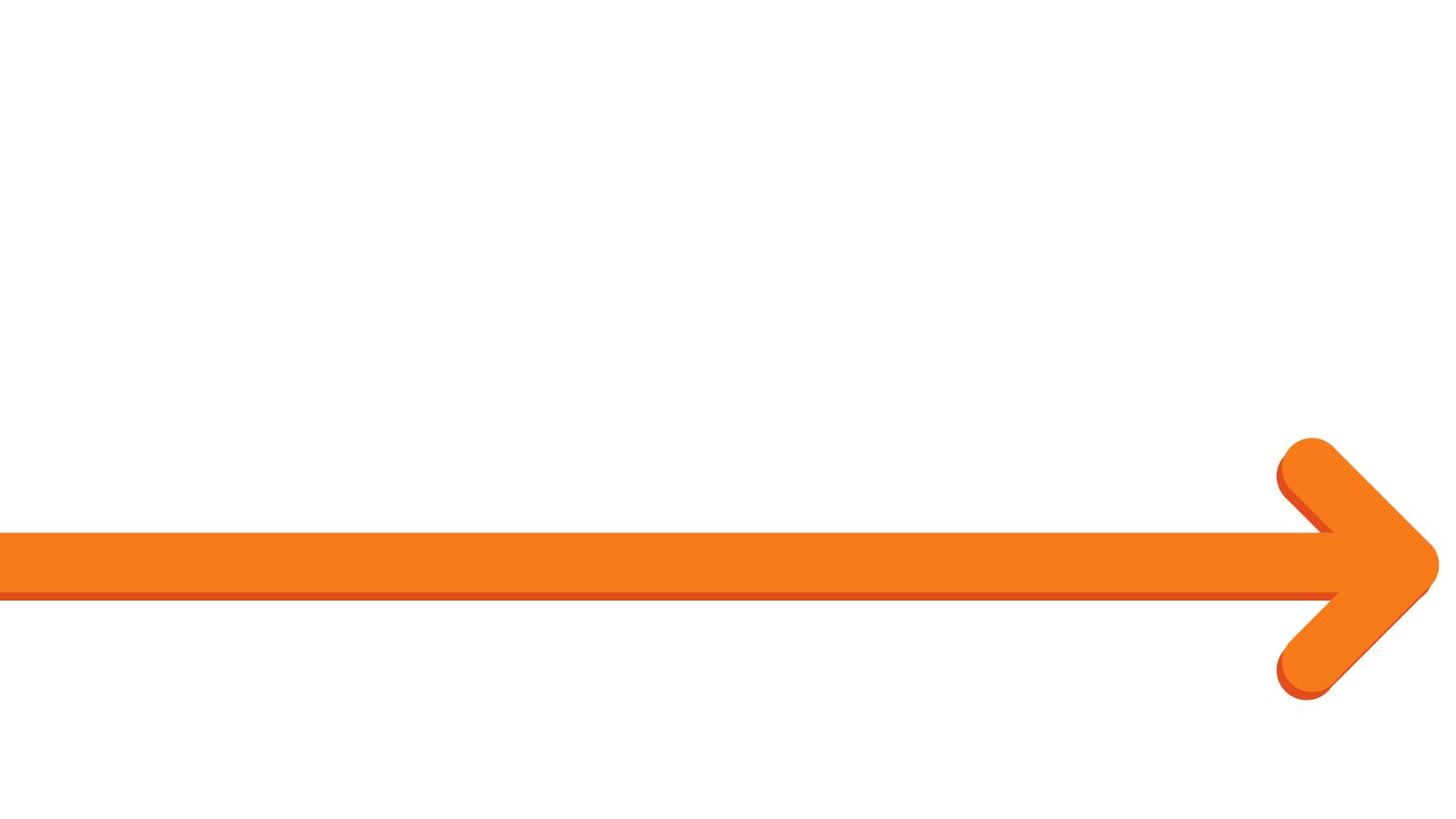 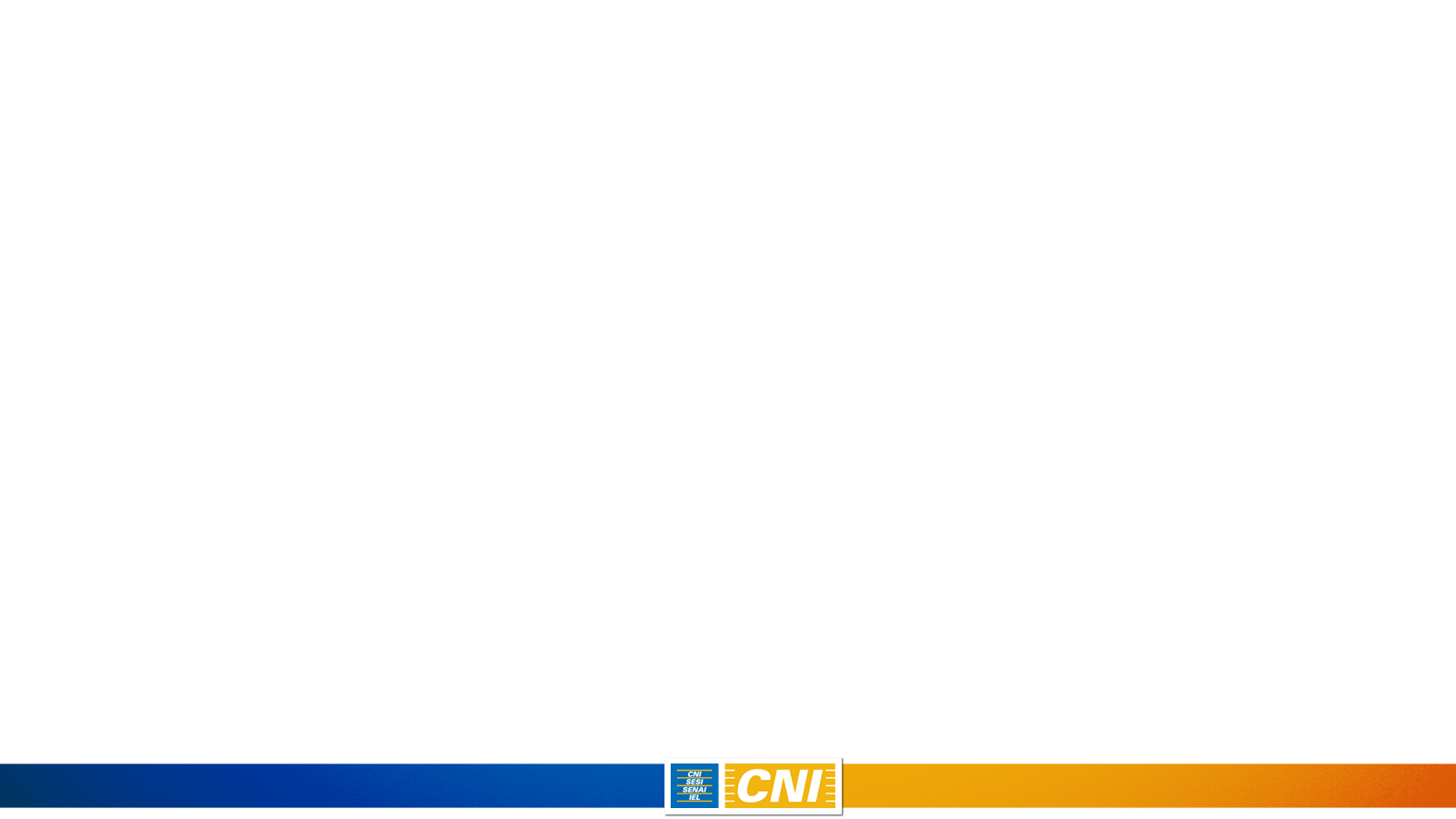 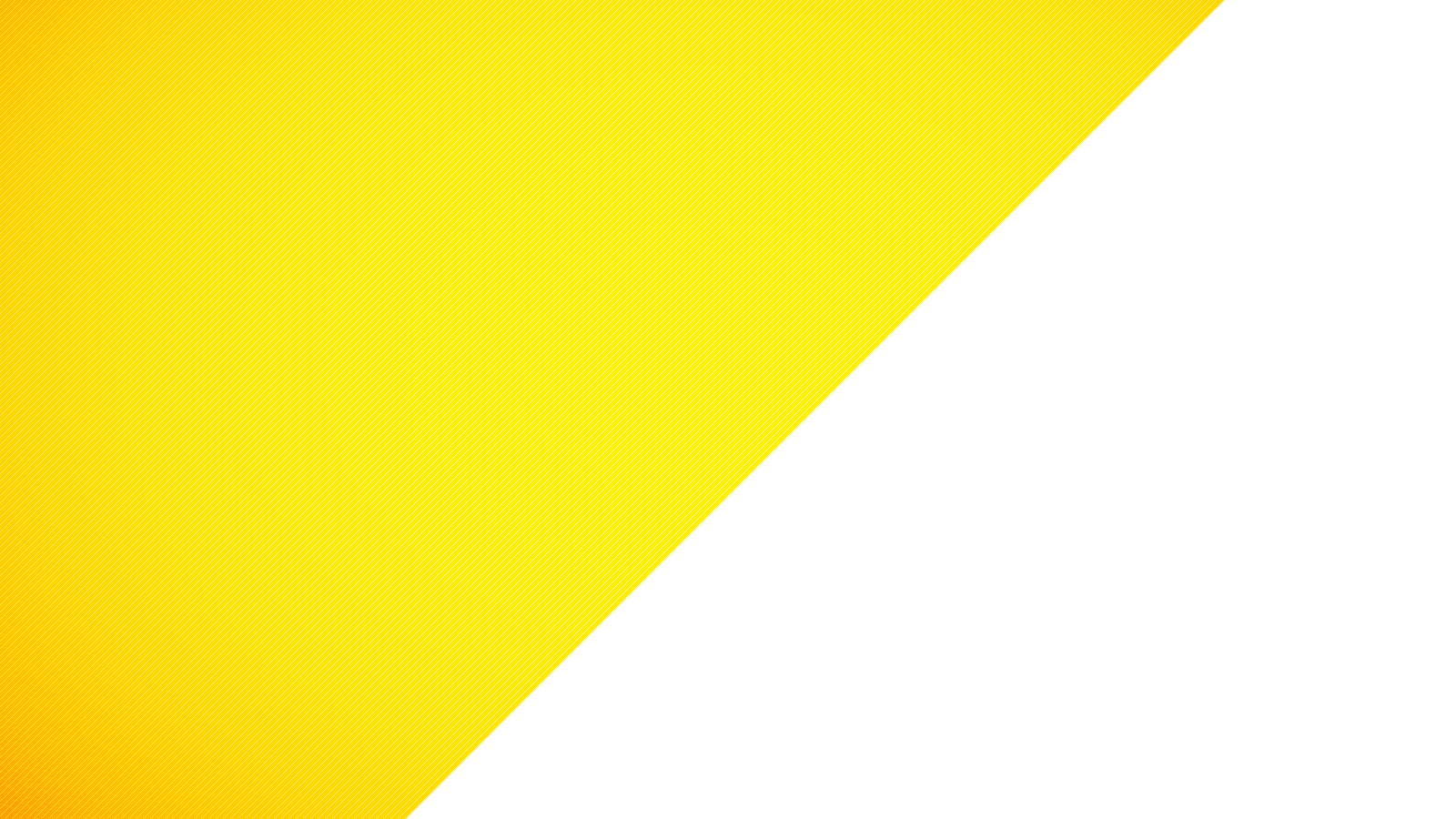 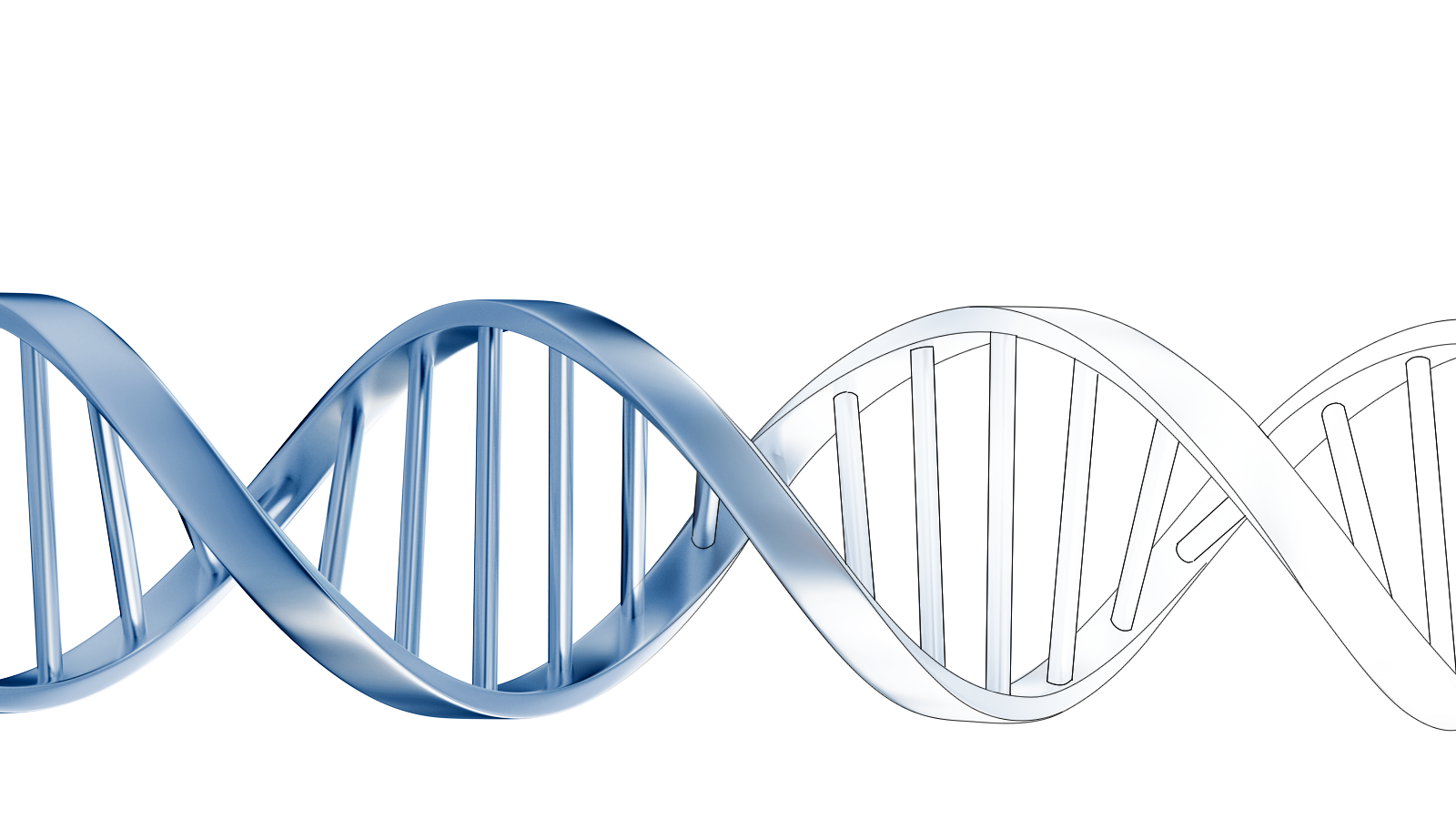 BRAZIL NEEDS:
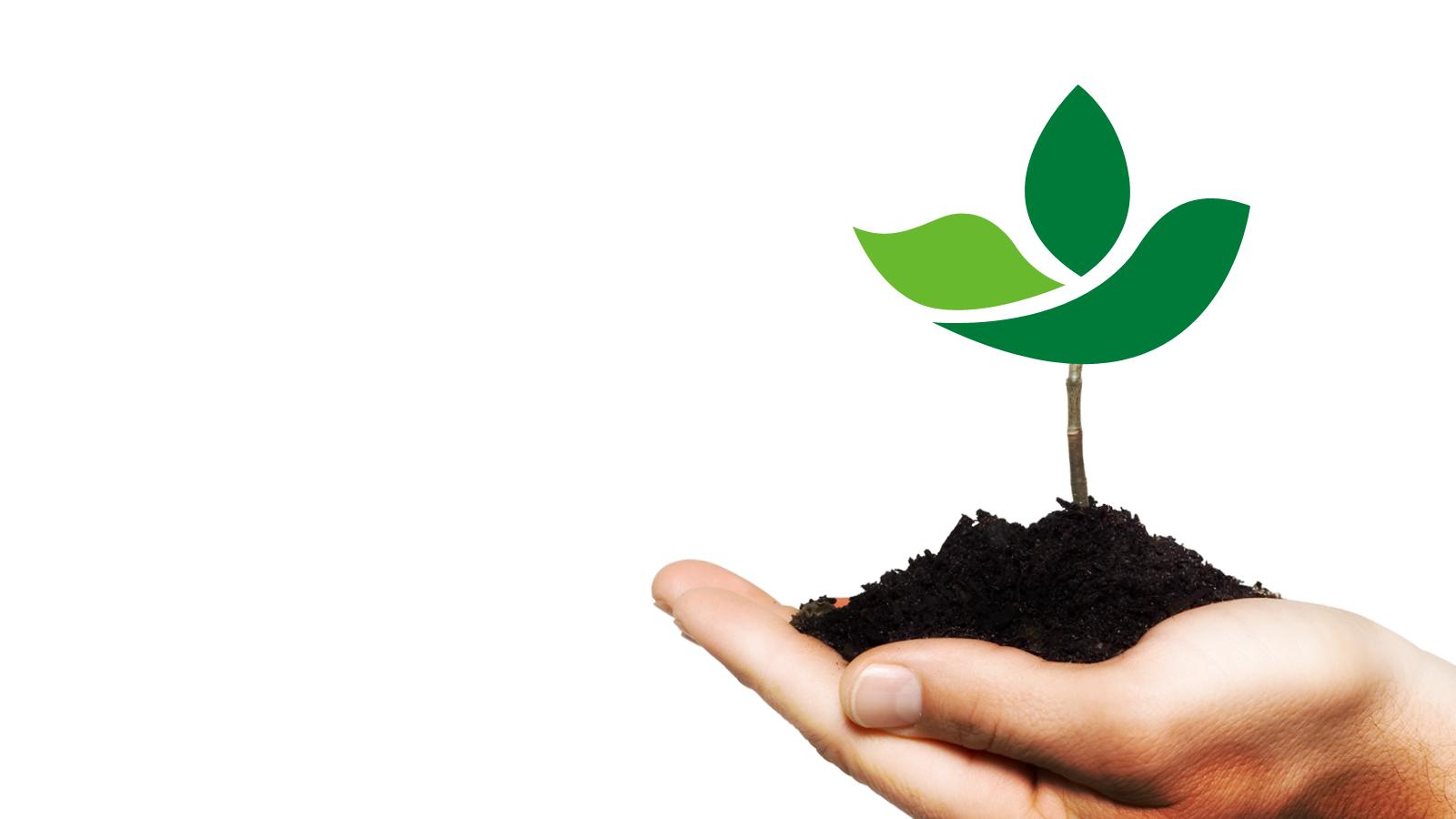 BRAZIL NEEDS:
INTELLECTUAL PROPERTY FOR BIOTECHNOLOGY
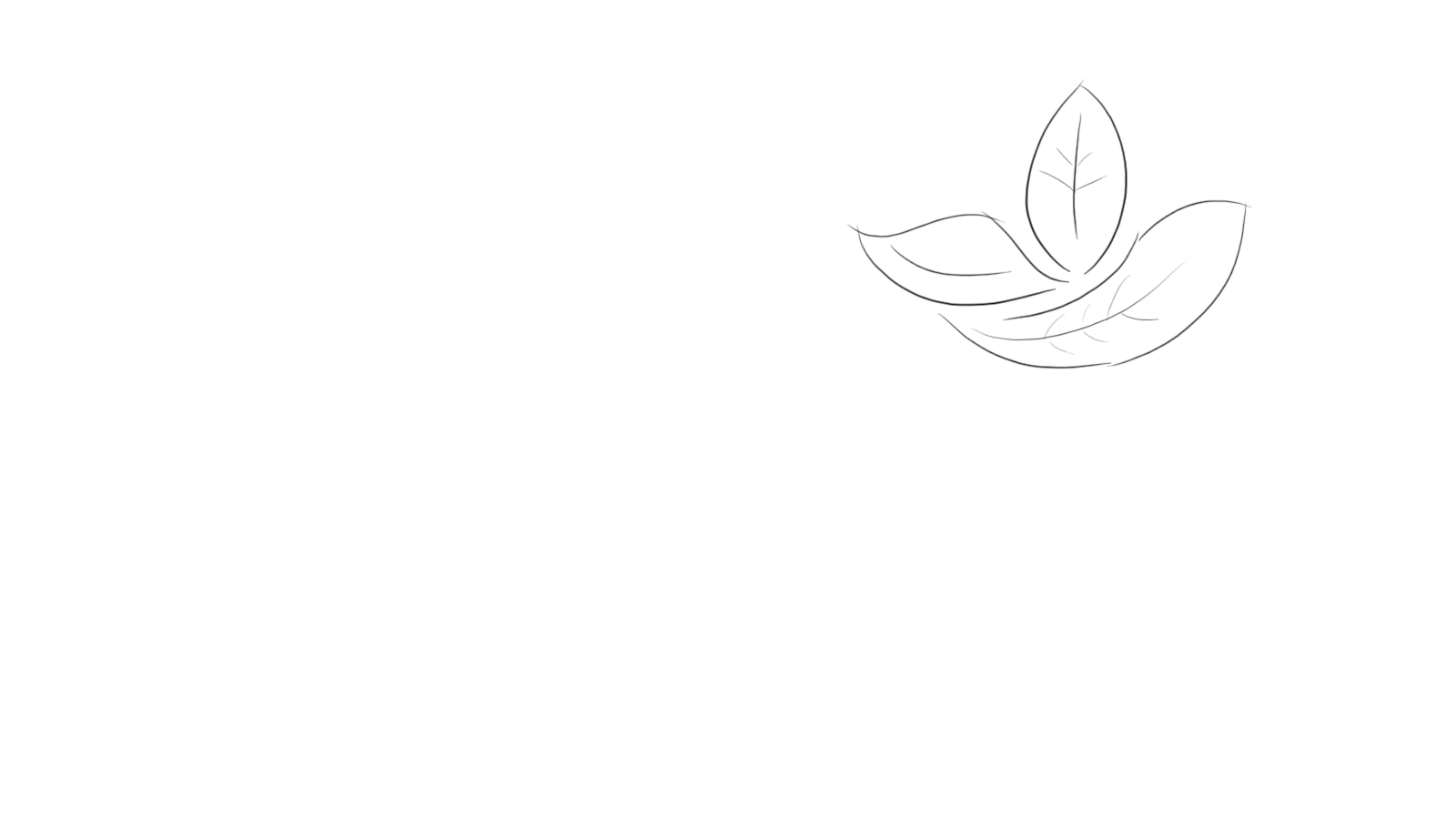 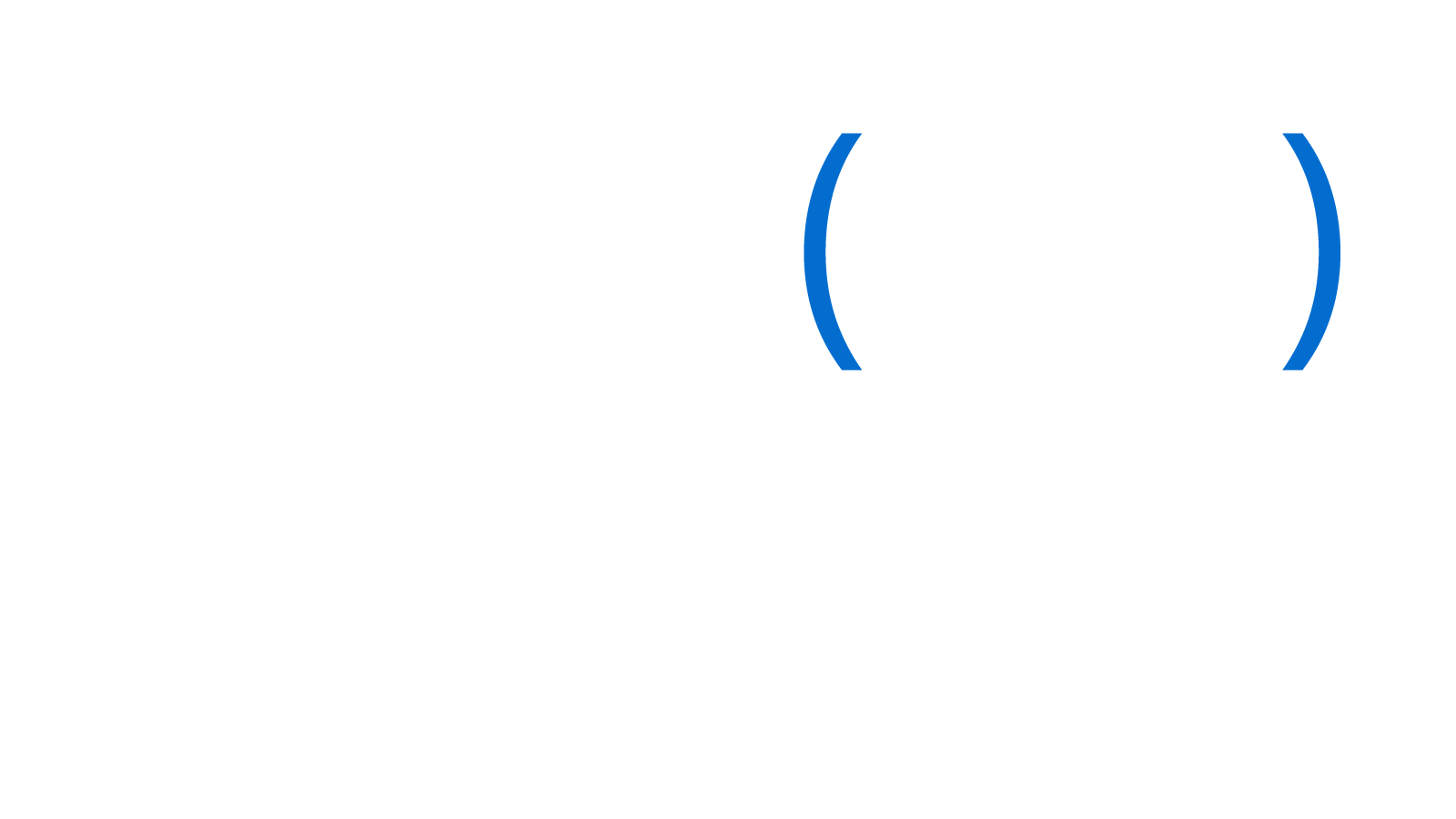 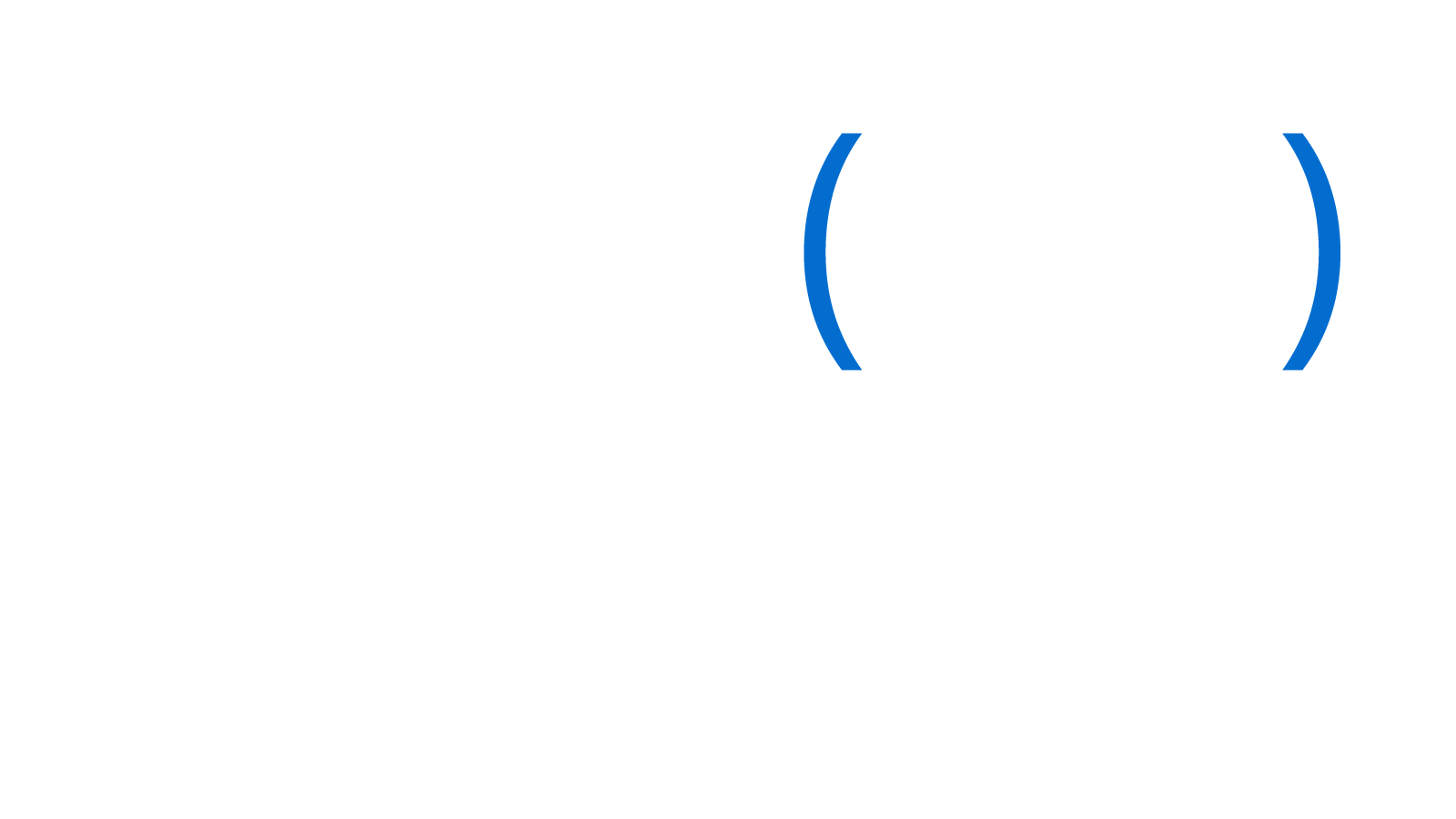 Patent protection for inventions related to living and genetically modified organisms
+ PROTECTION OF CULTIVARS
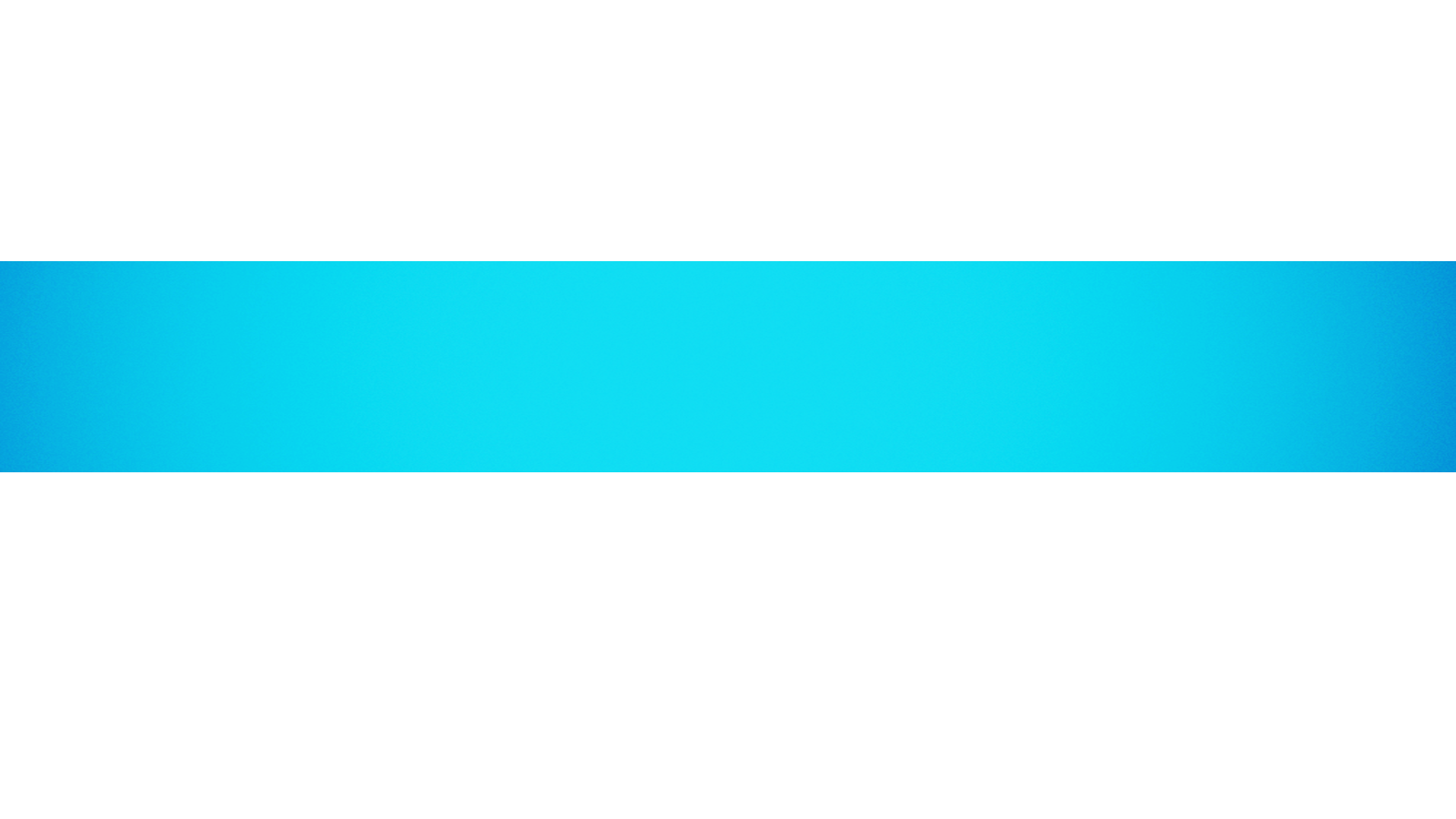 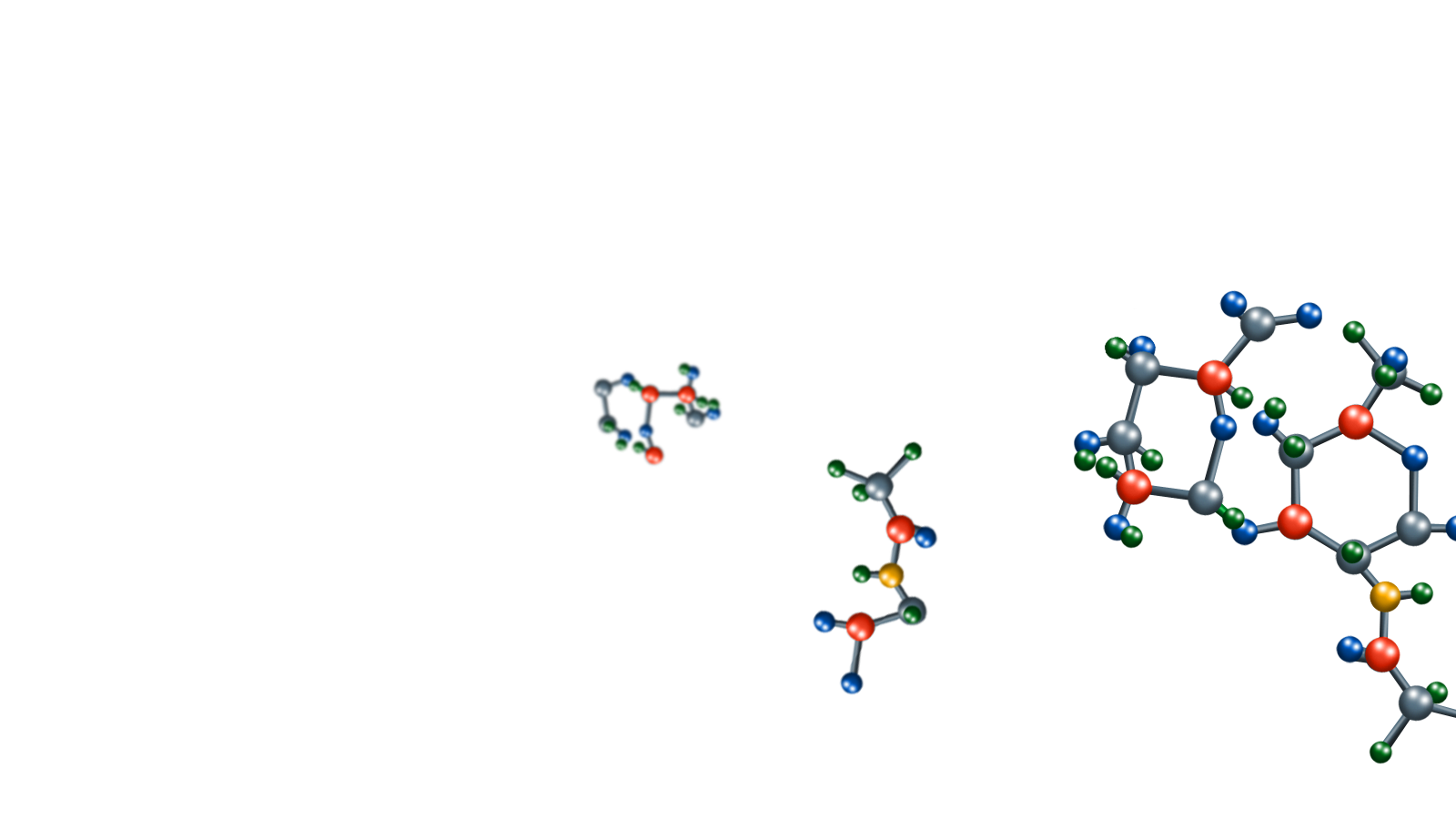 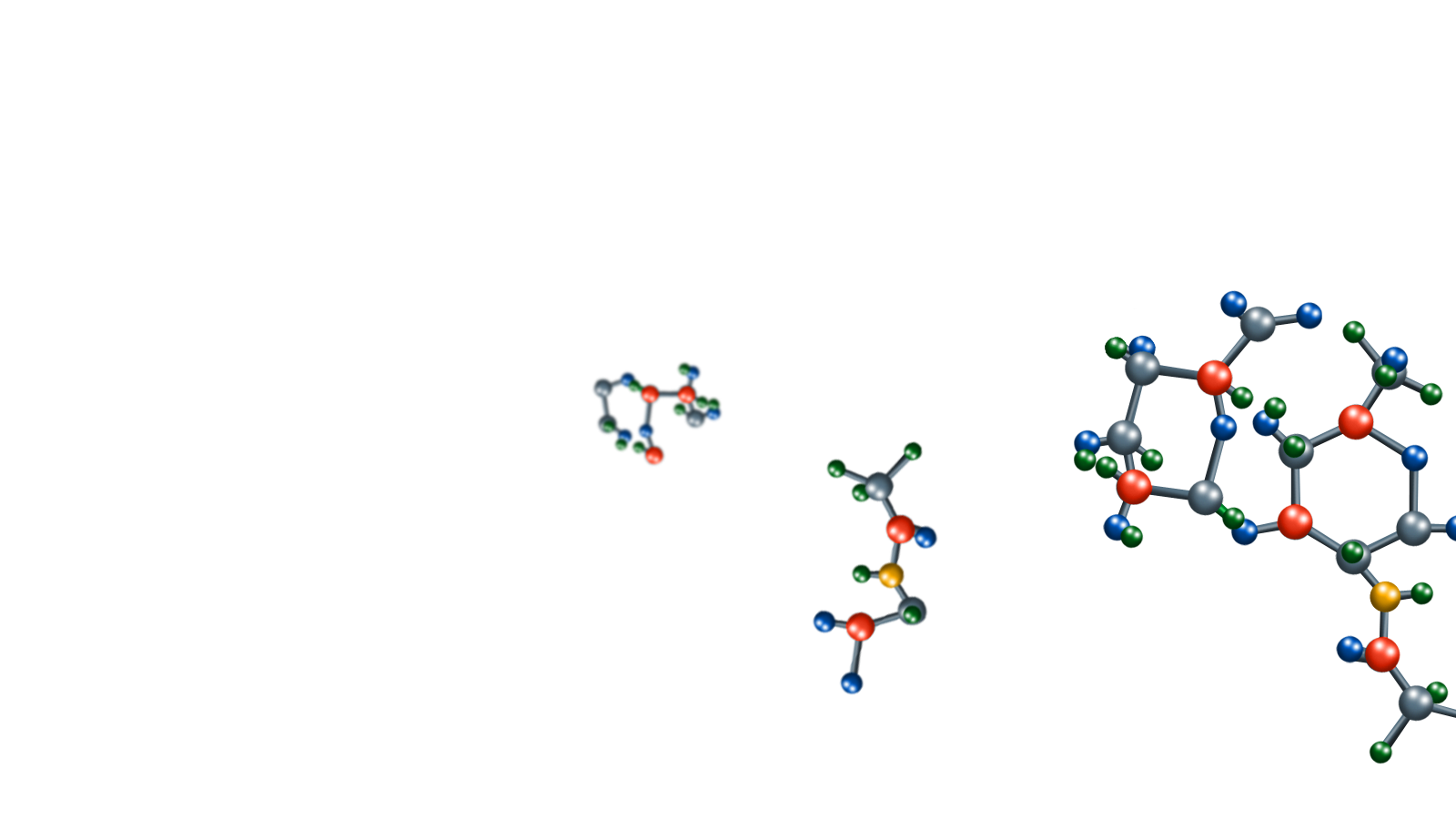 Improving of the legal framework
Greater protection for the development of agribusiness
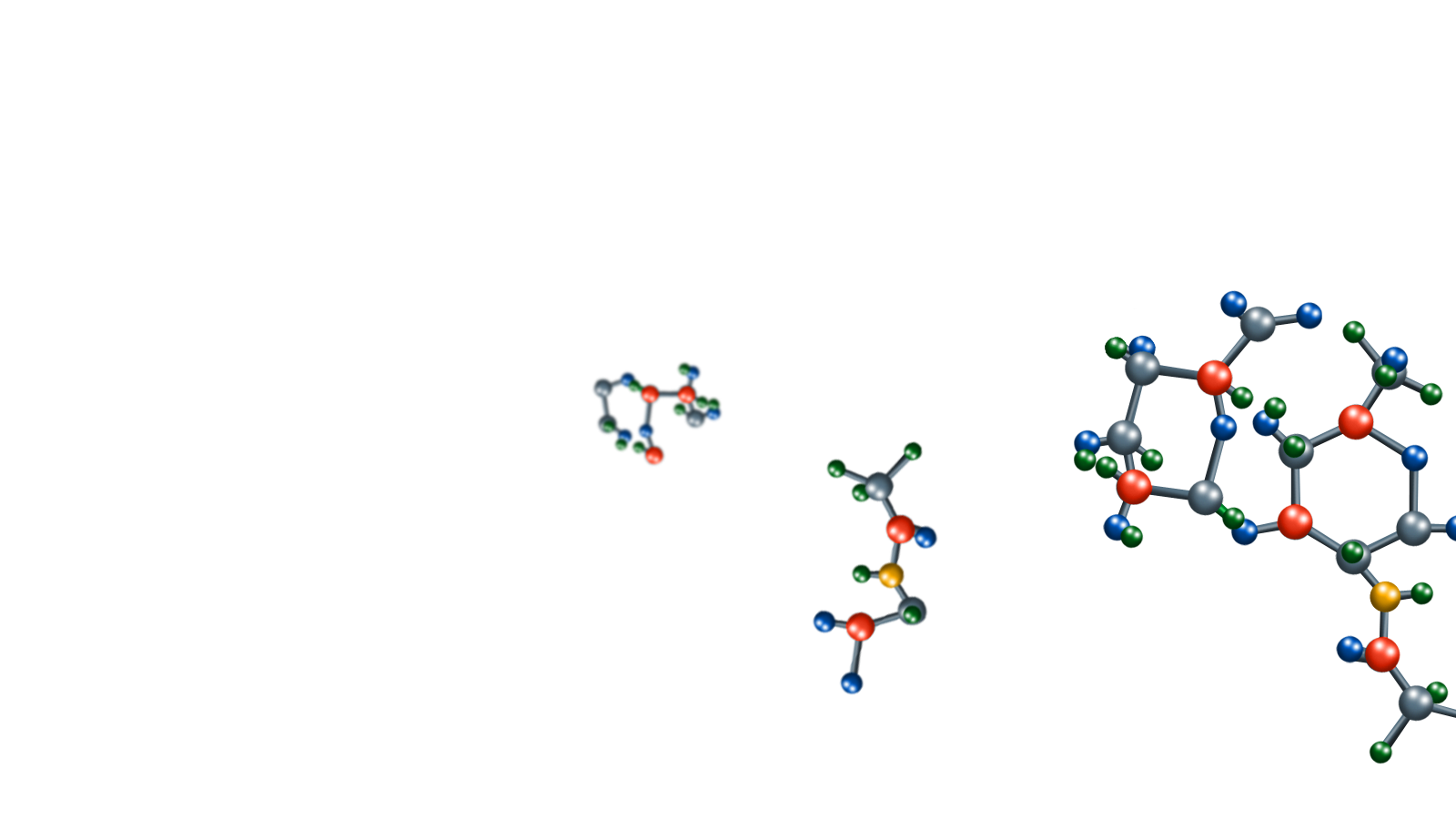 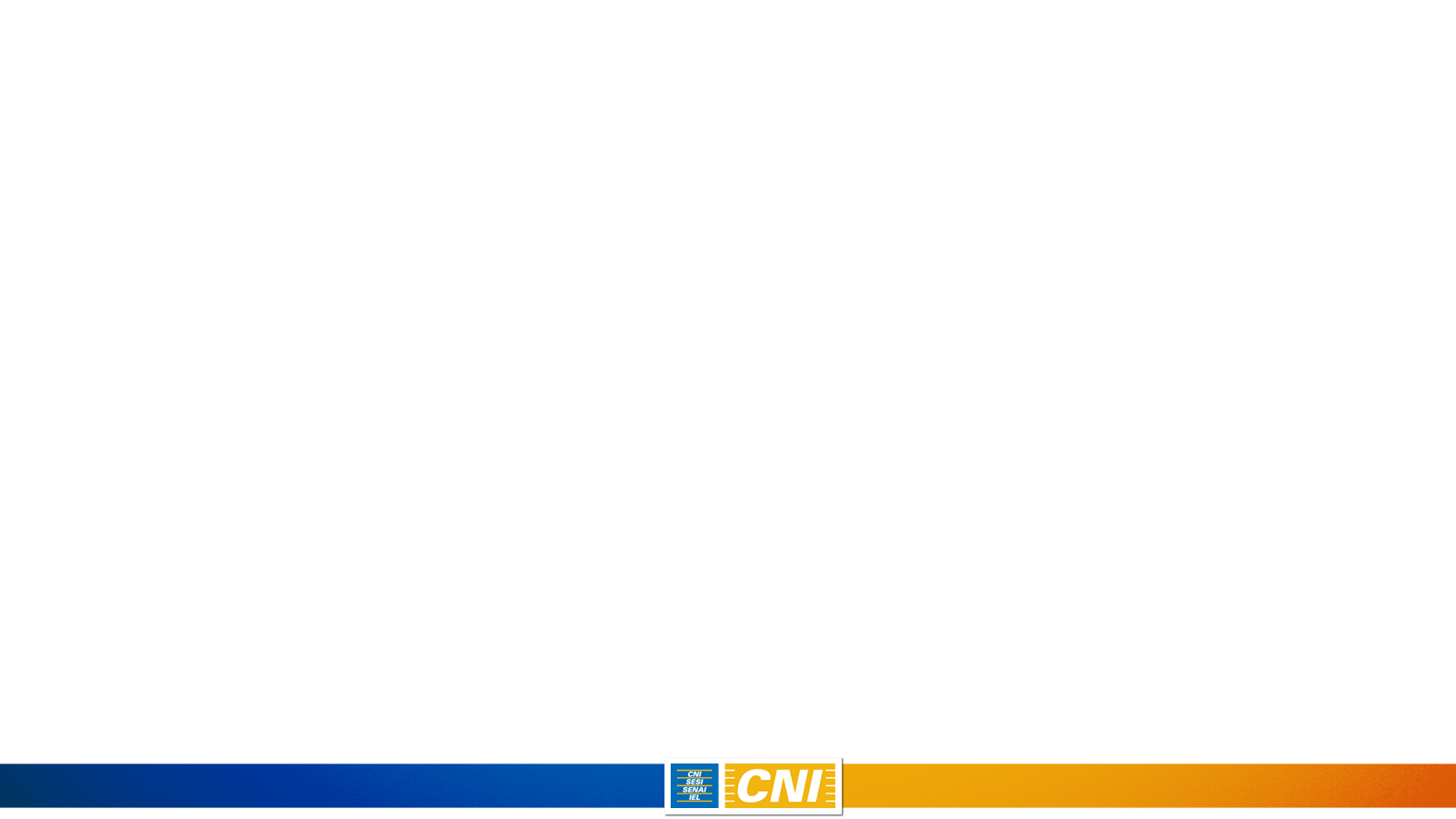 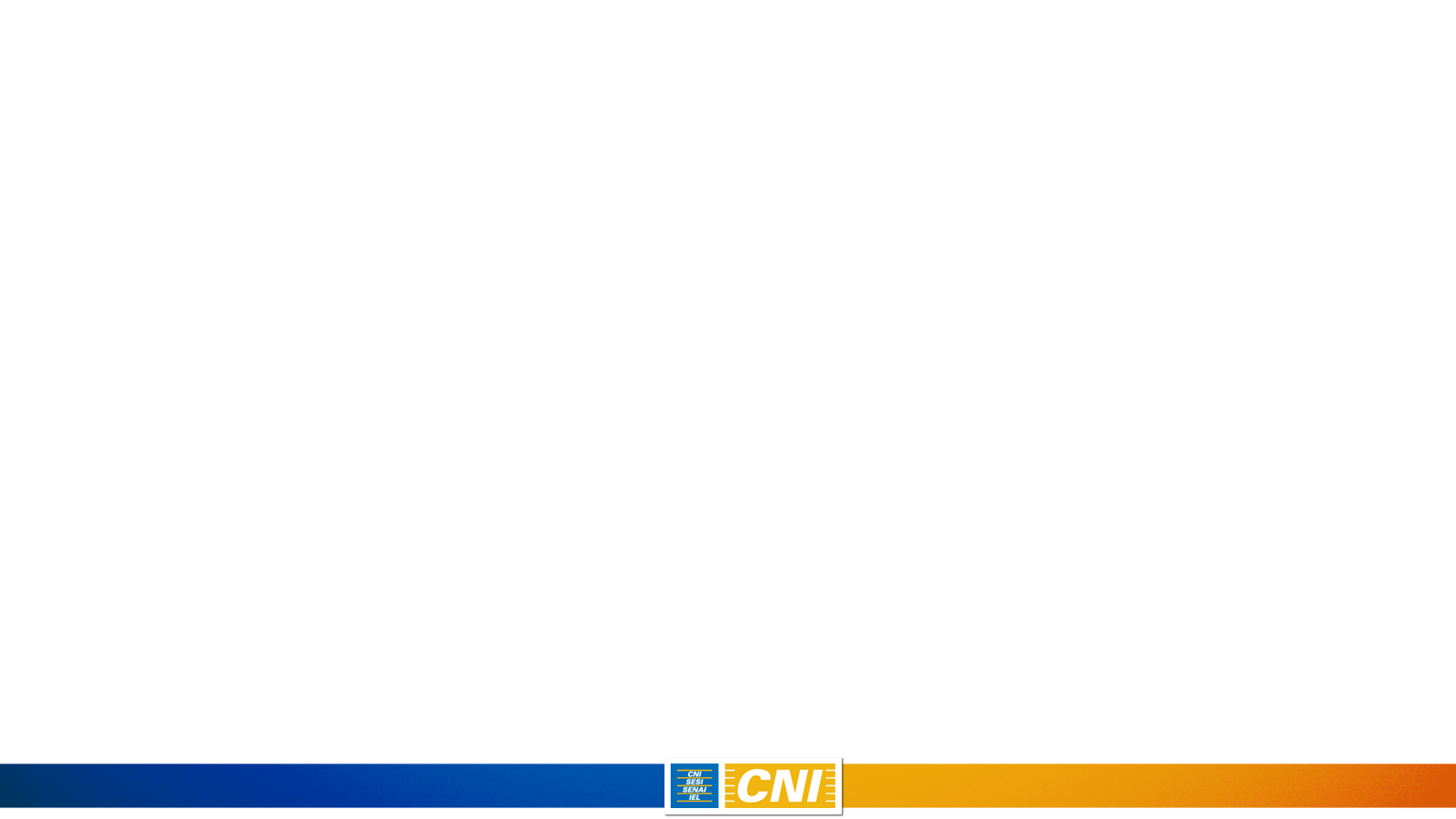 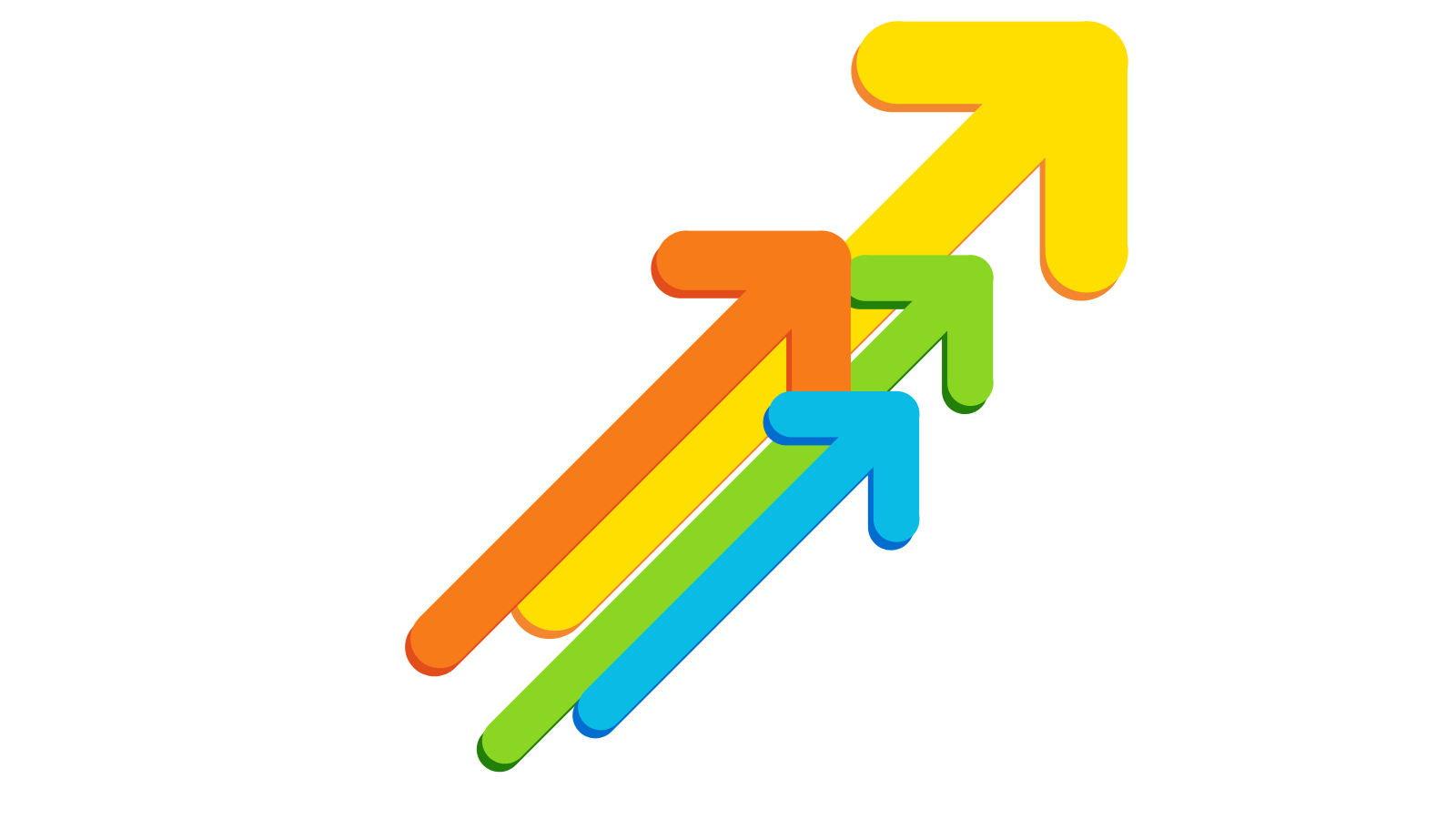 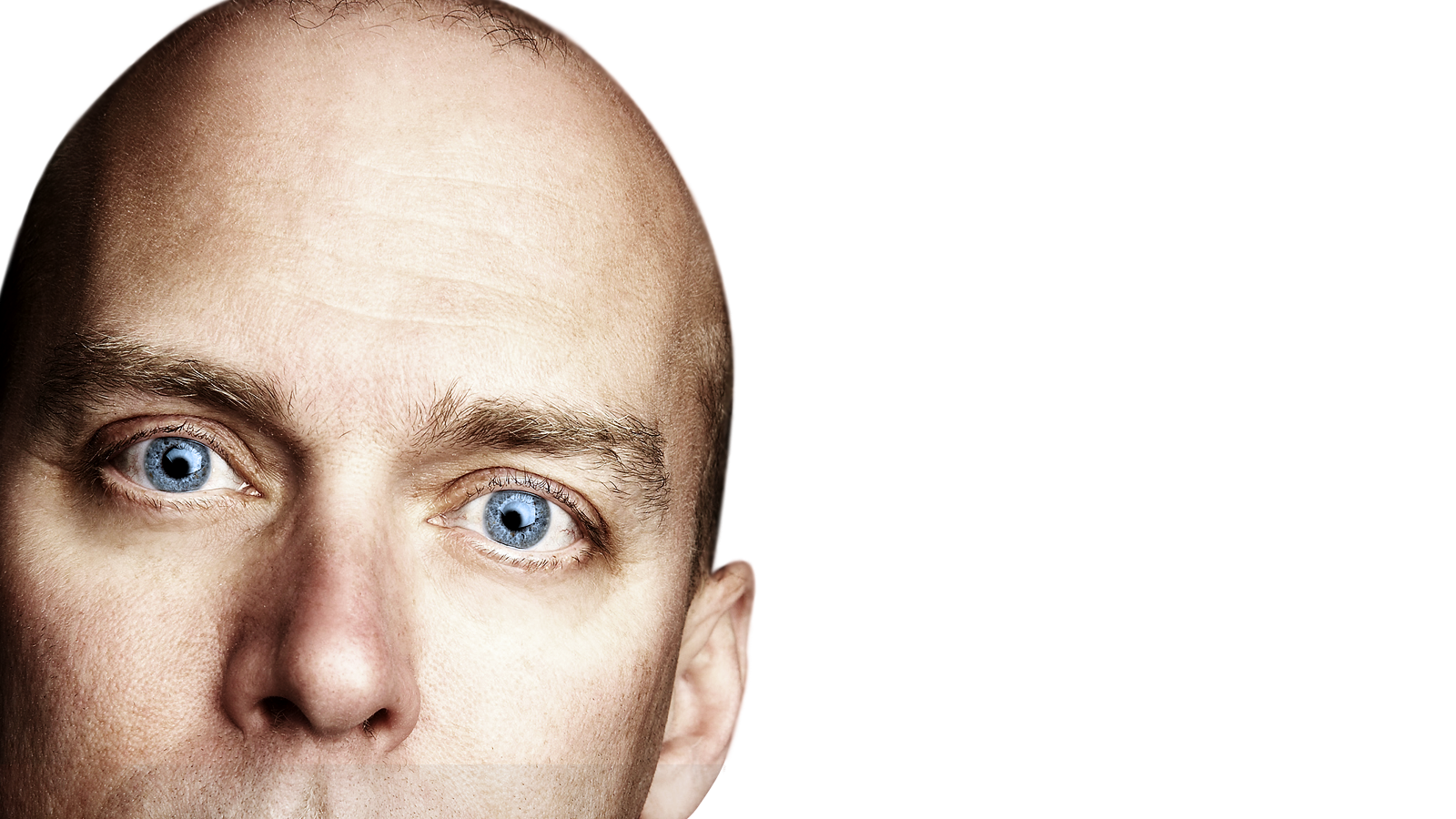 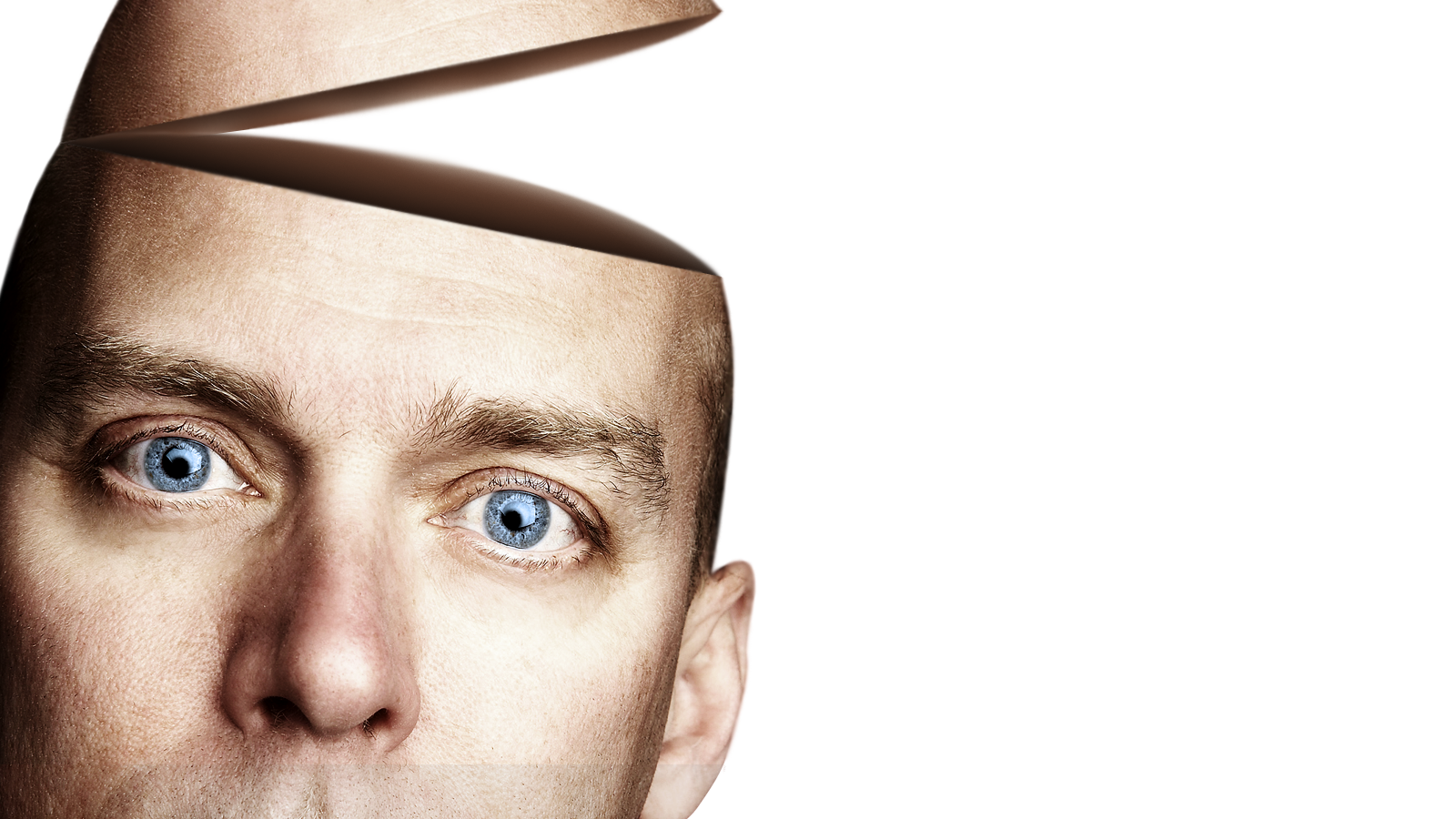 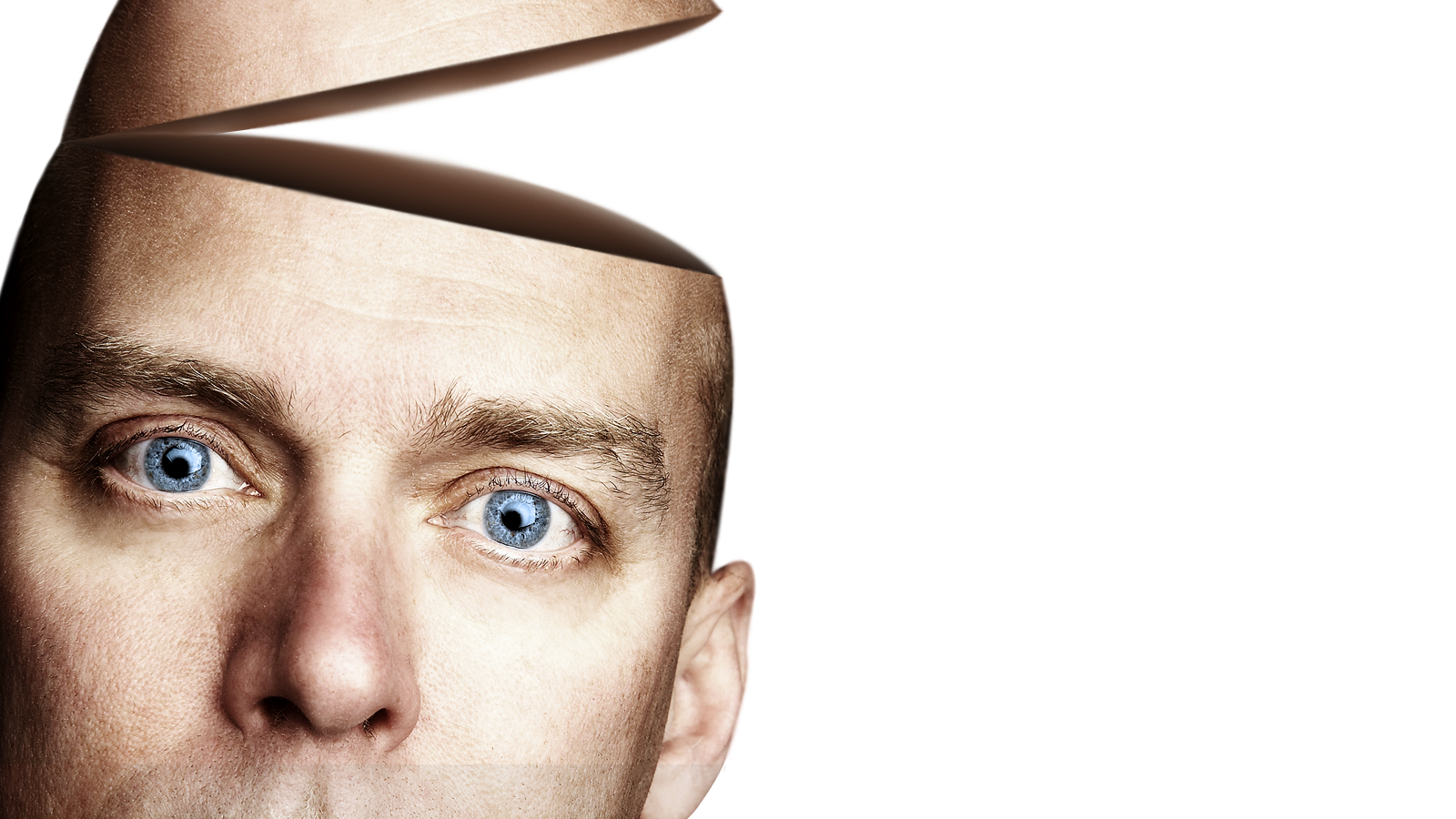 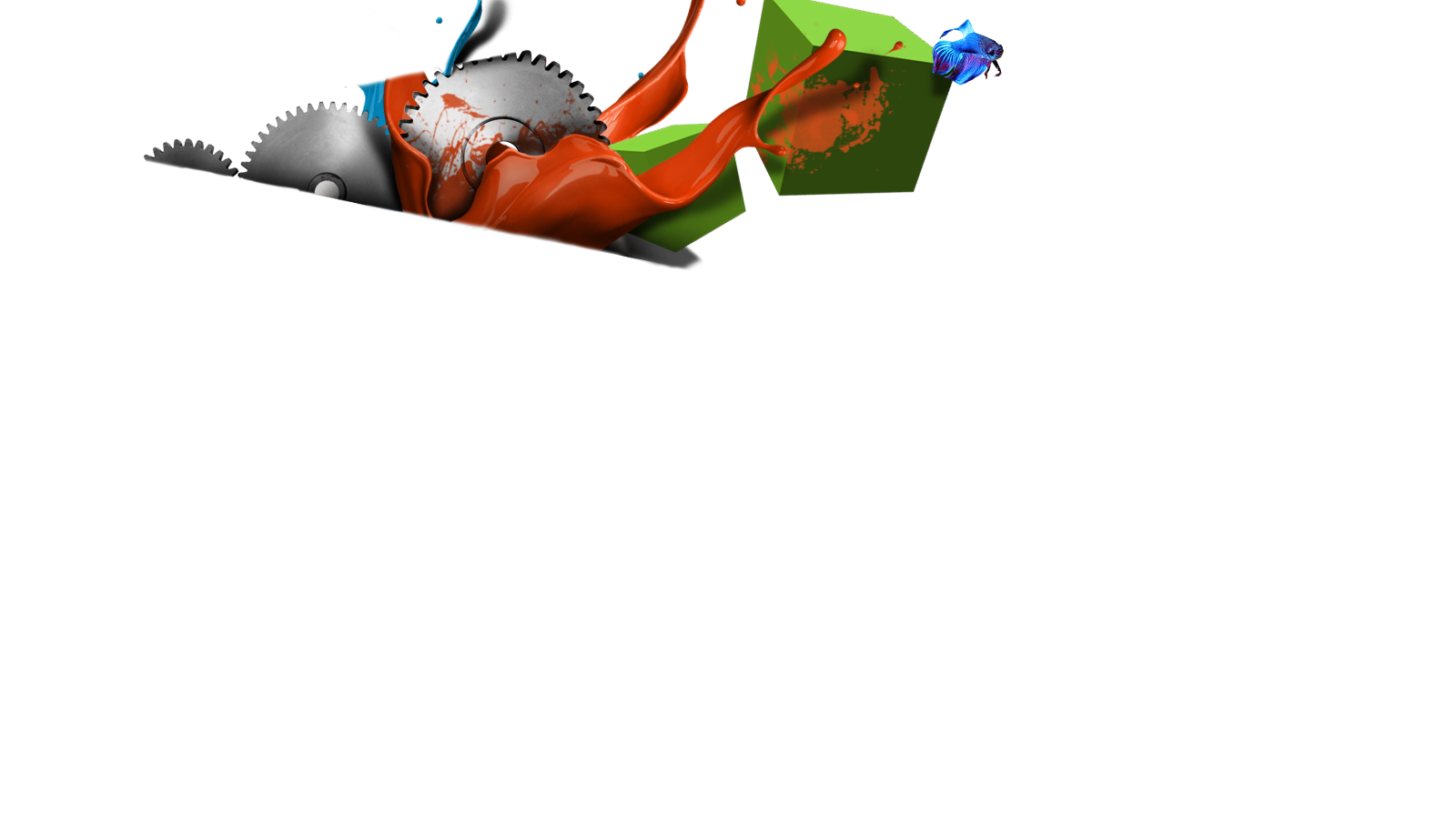 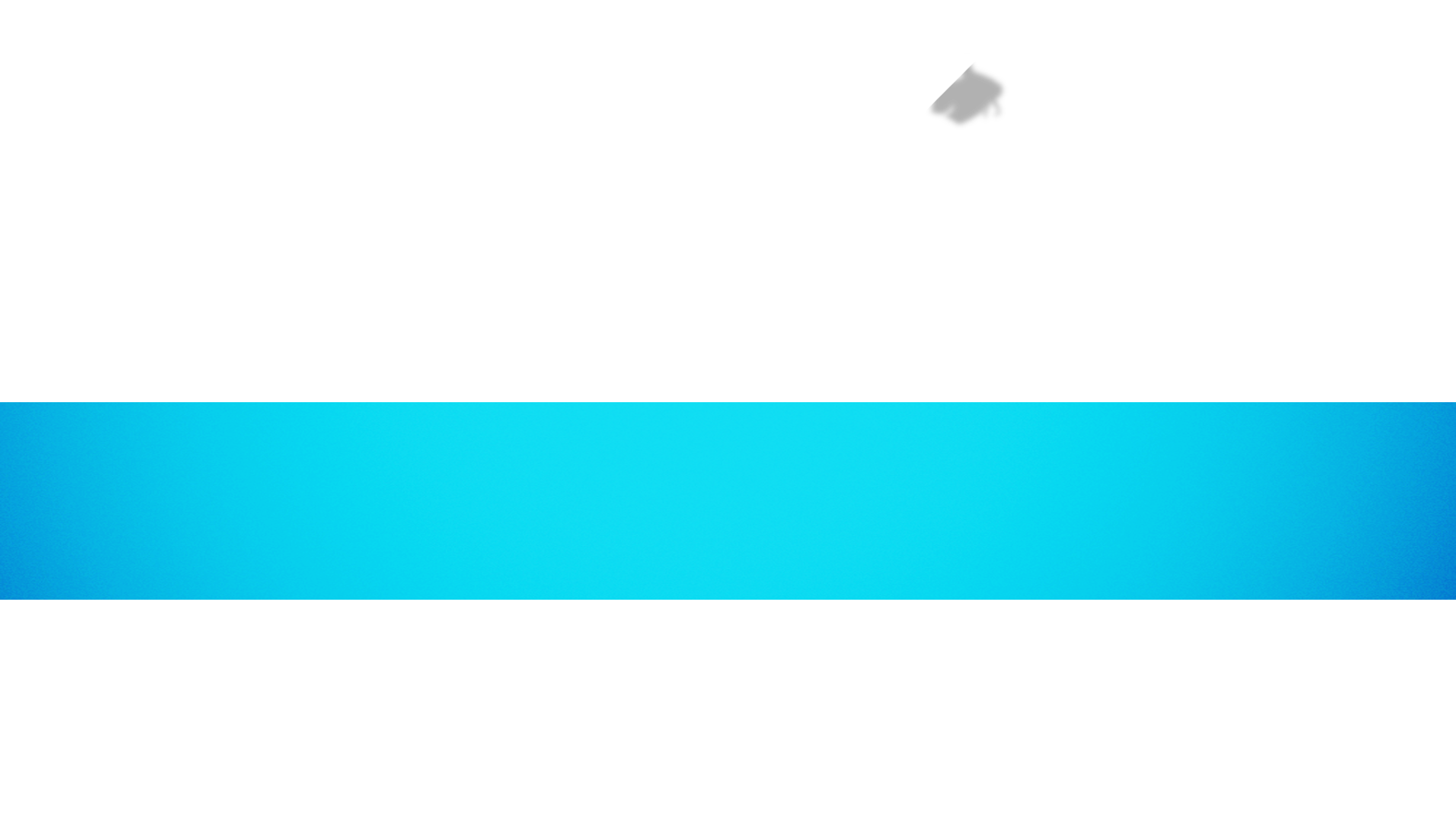 BRAZIL NEEDS:
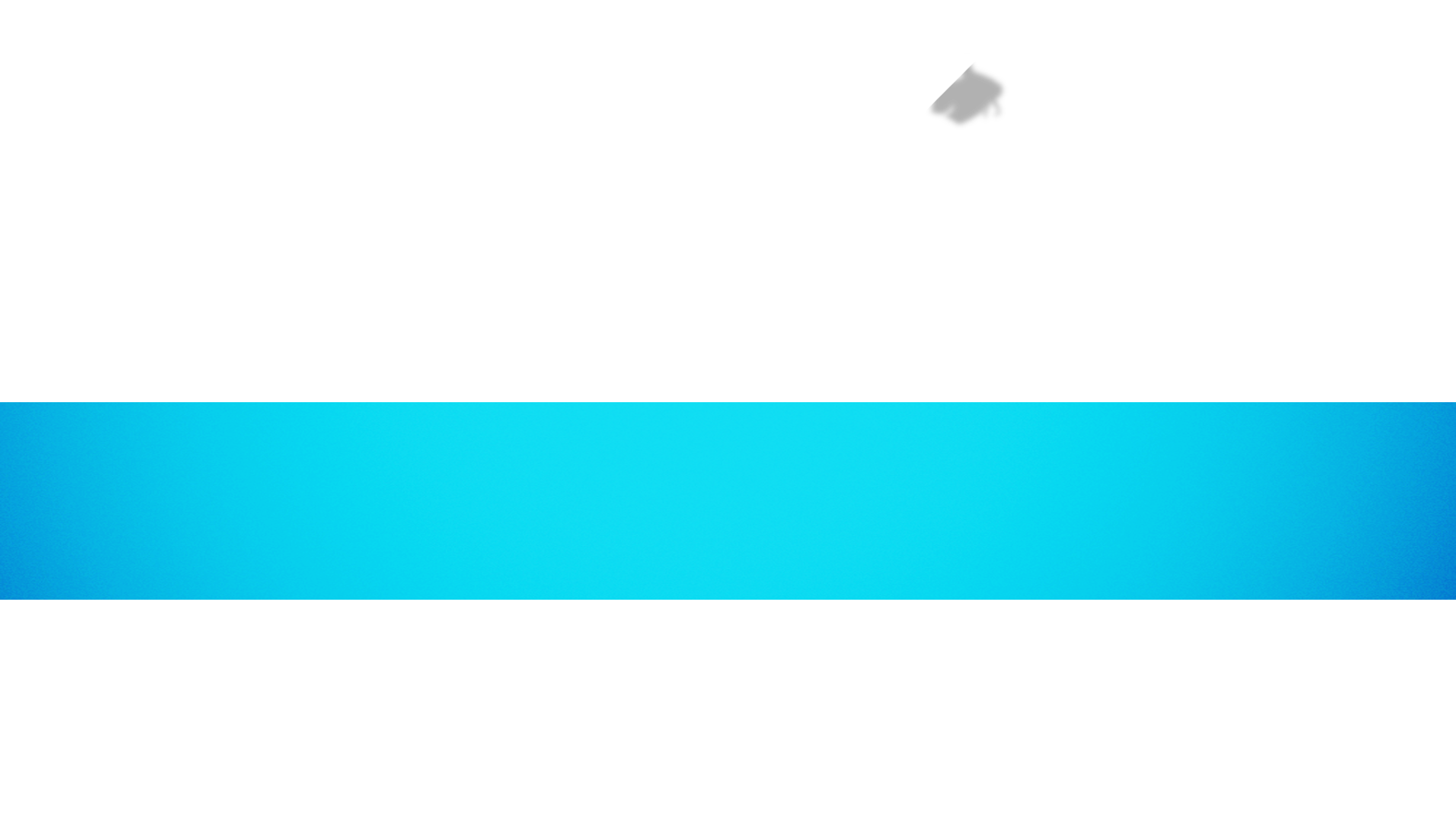 IMPROVEMENT IN INPI’S PERFORMANCE
Reduction of the excessive delay in the analysis and grant of patents
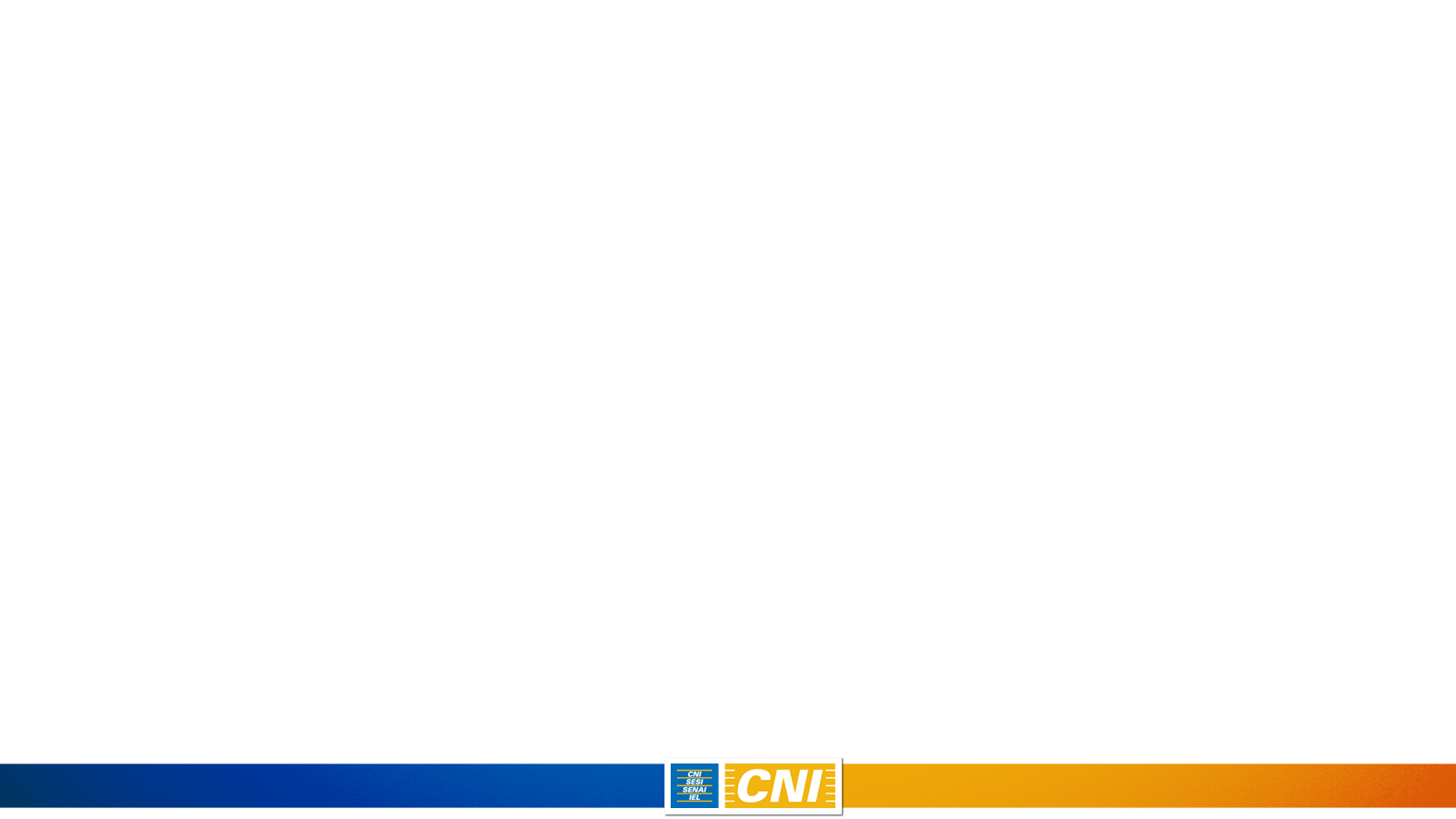 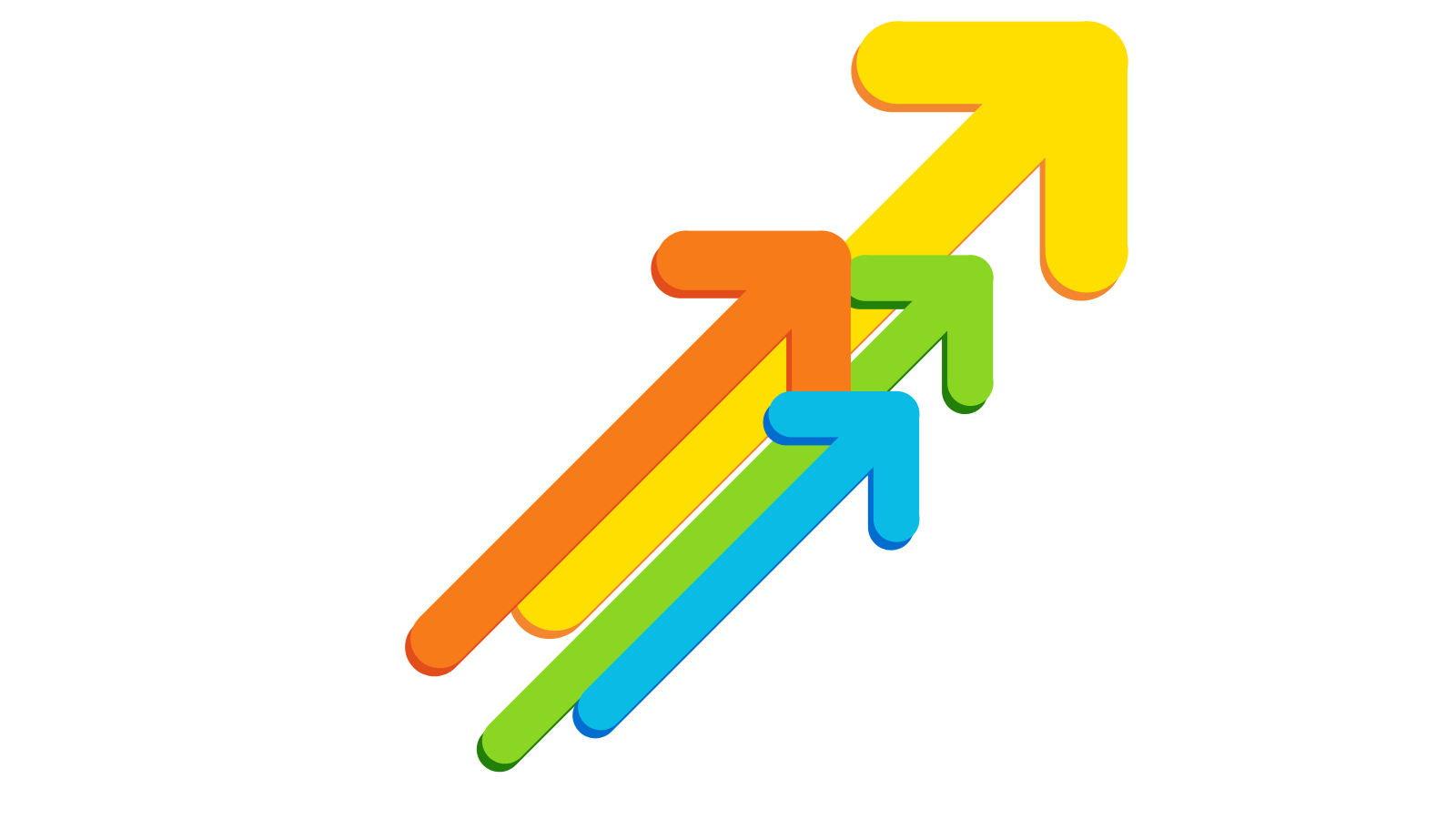 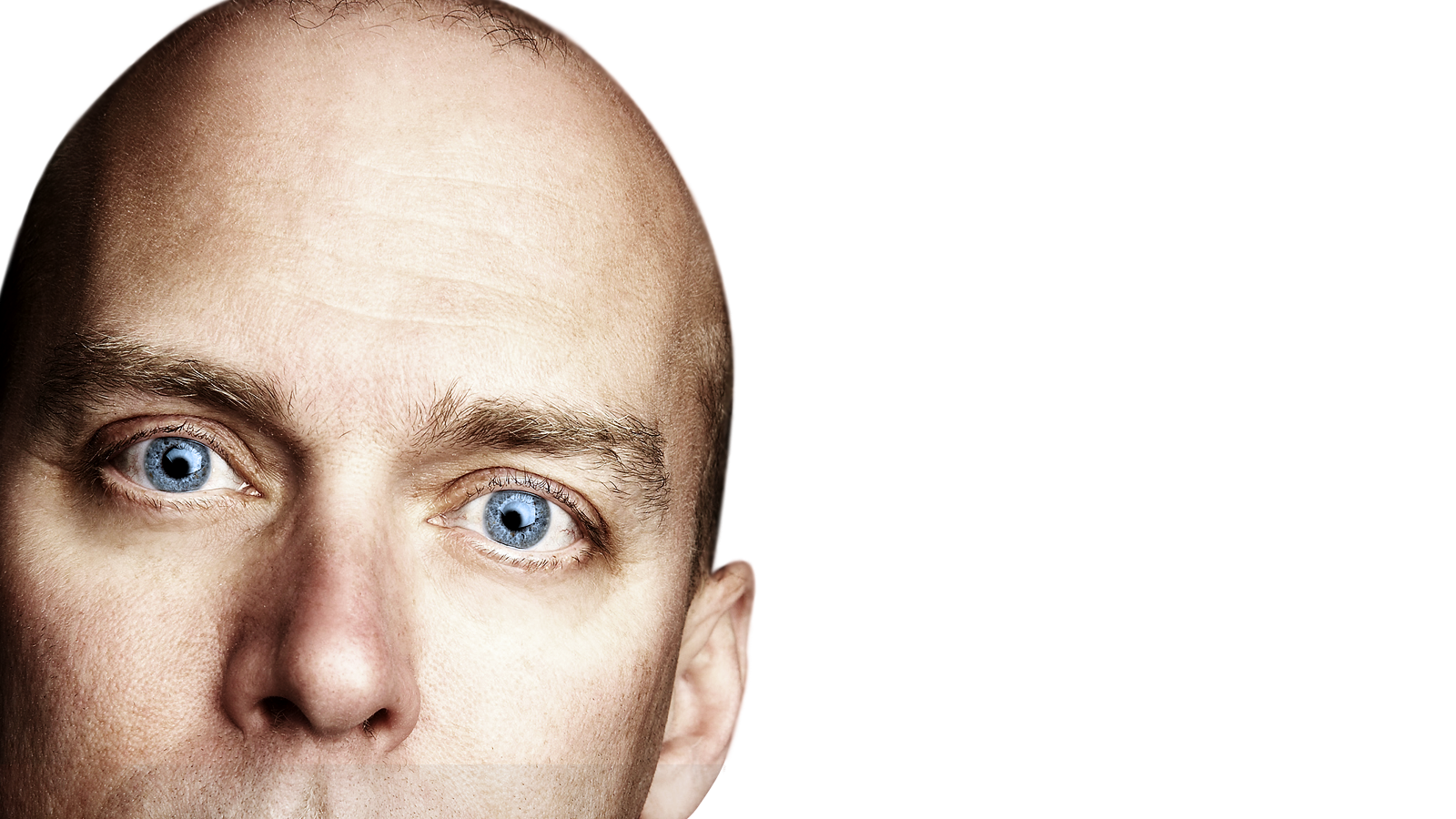 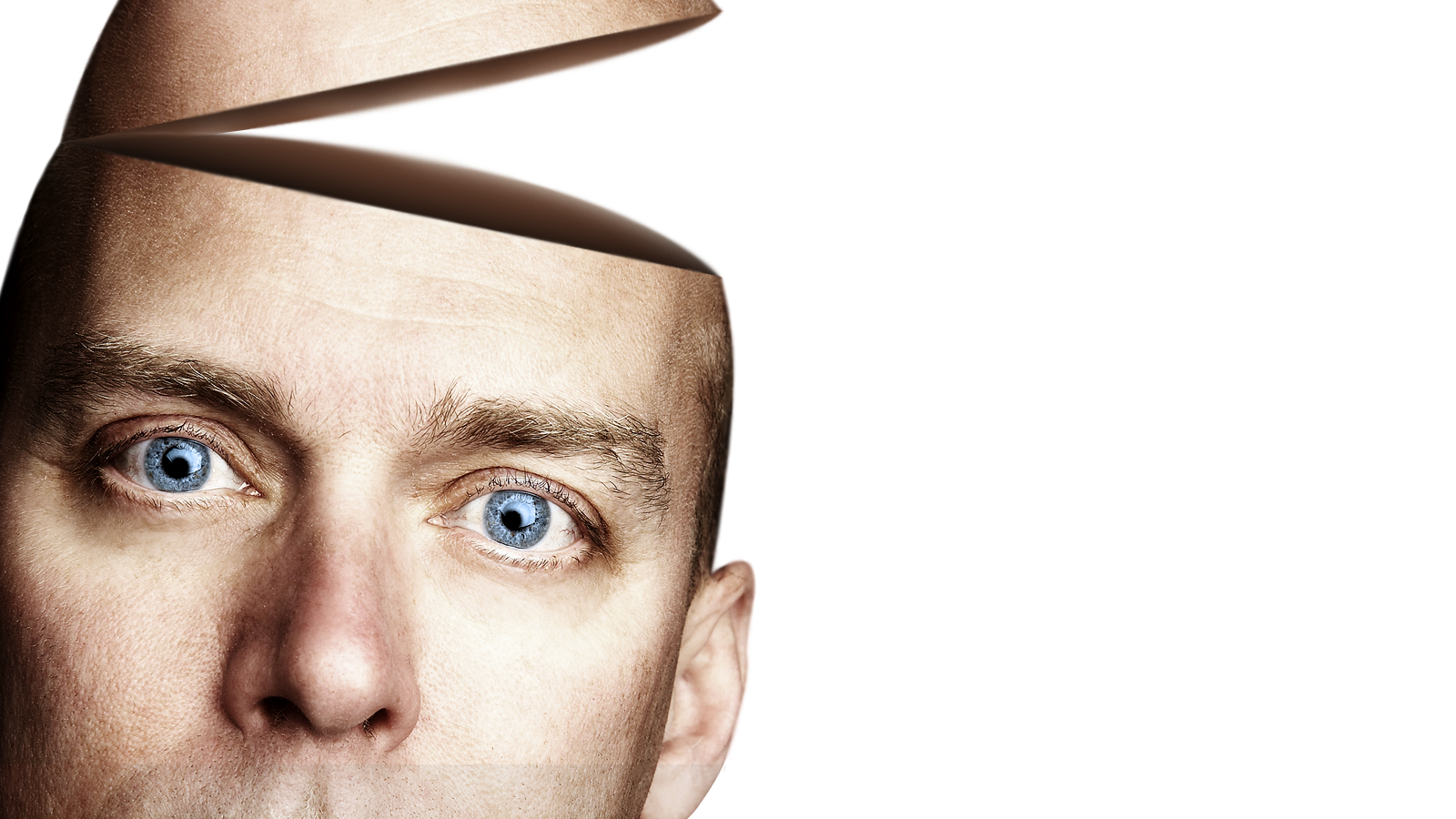 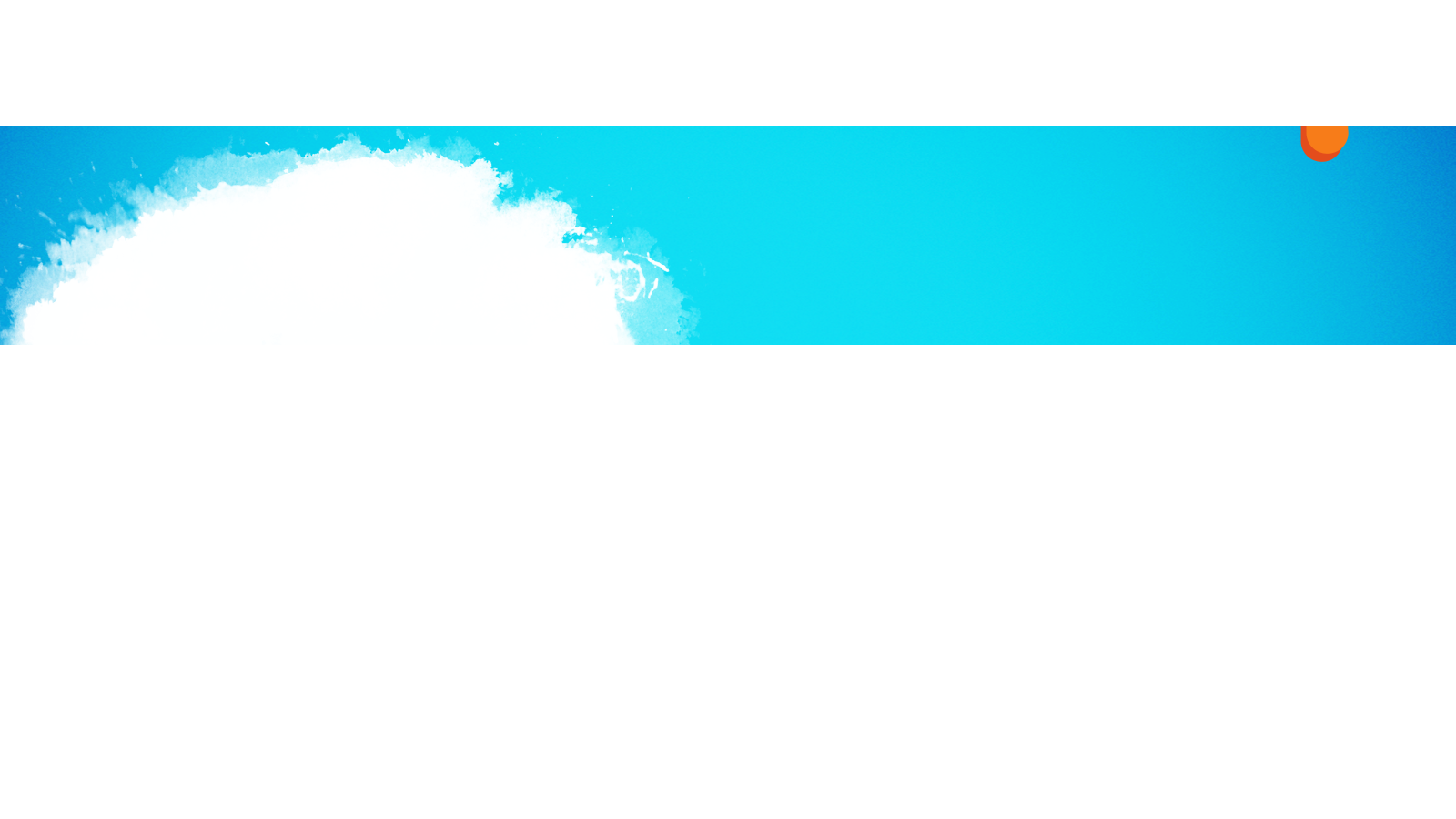 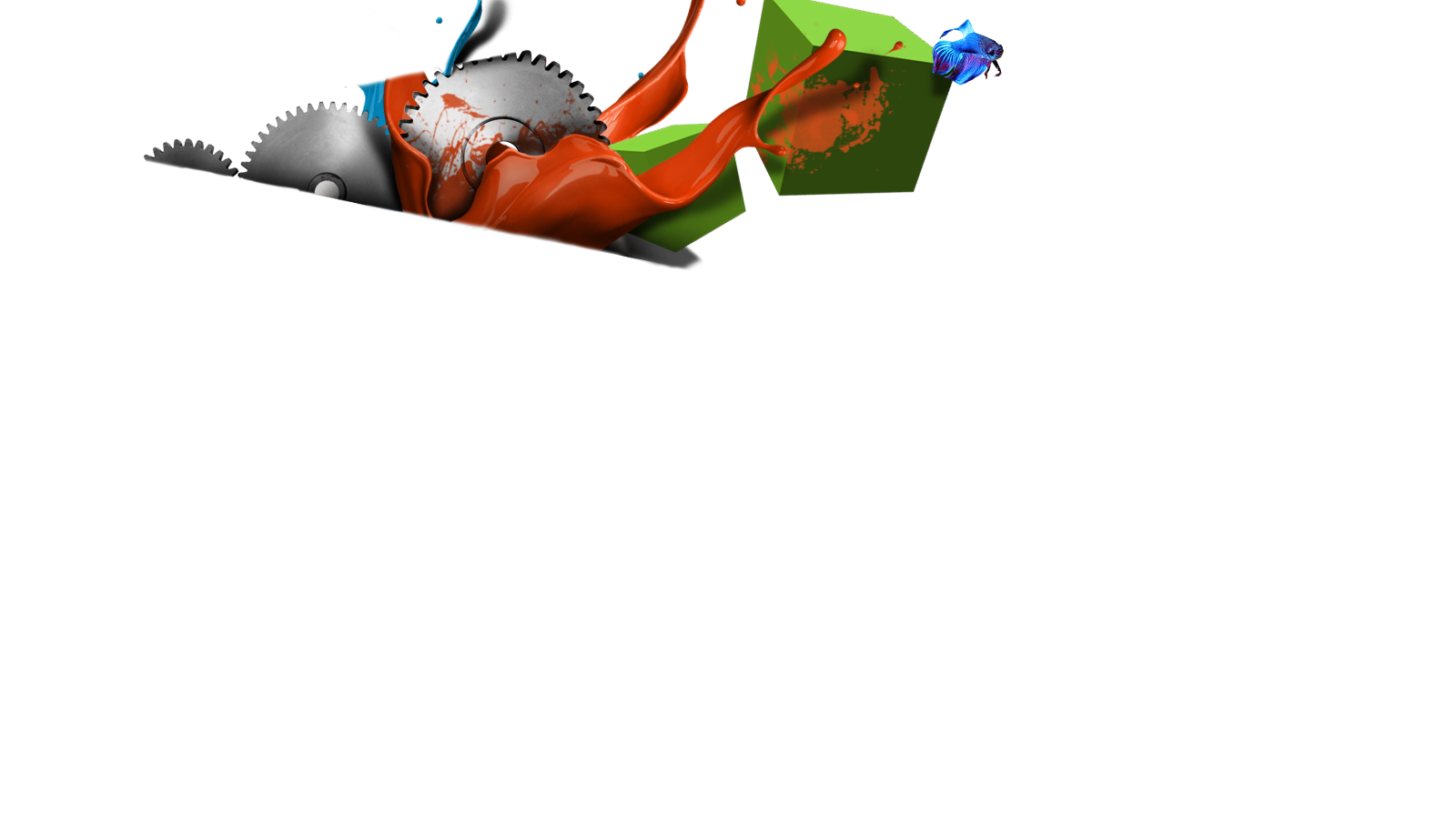 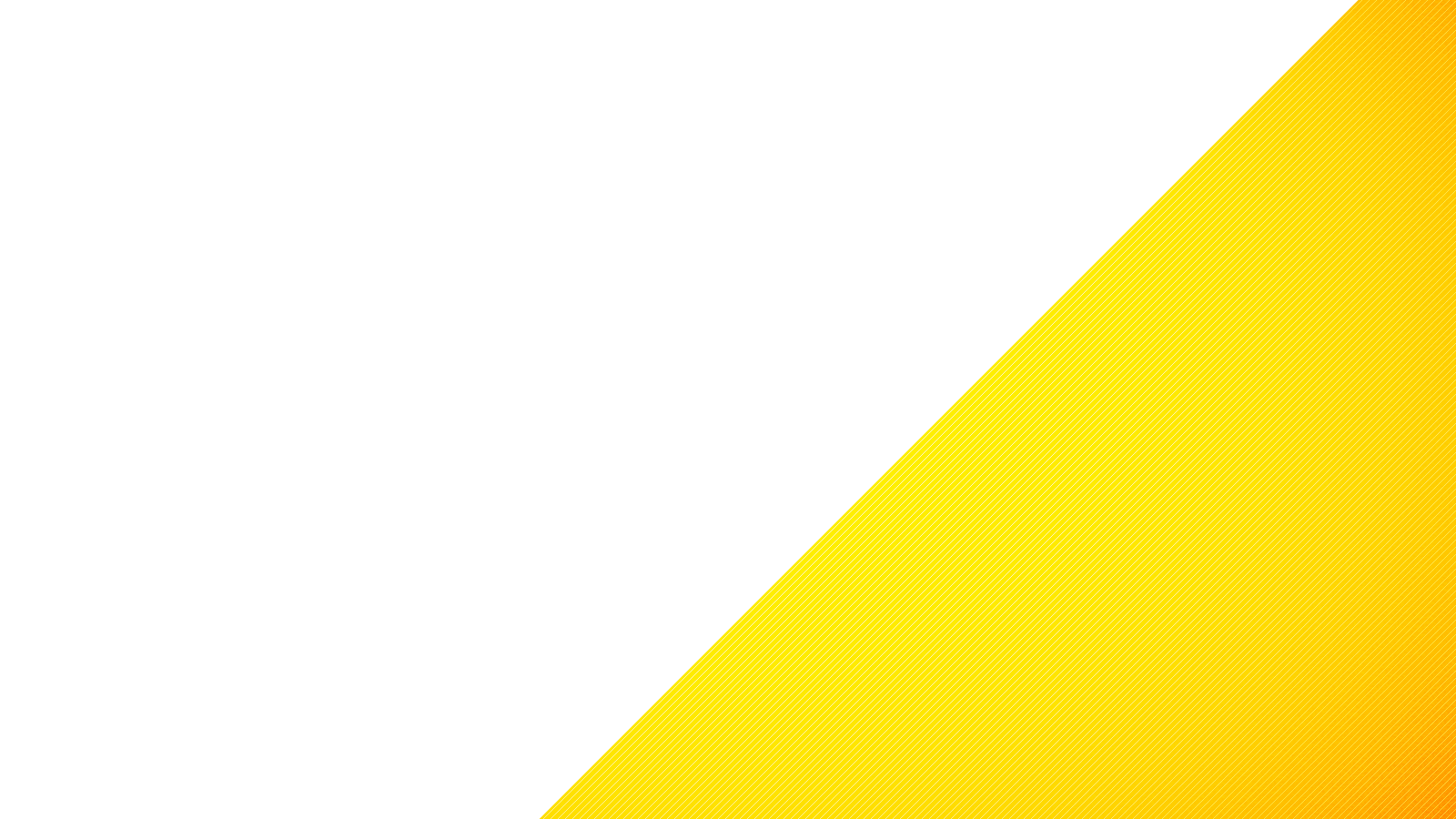 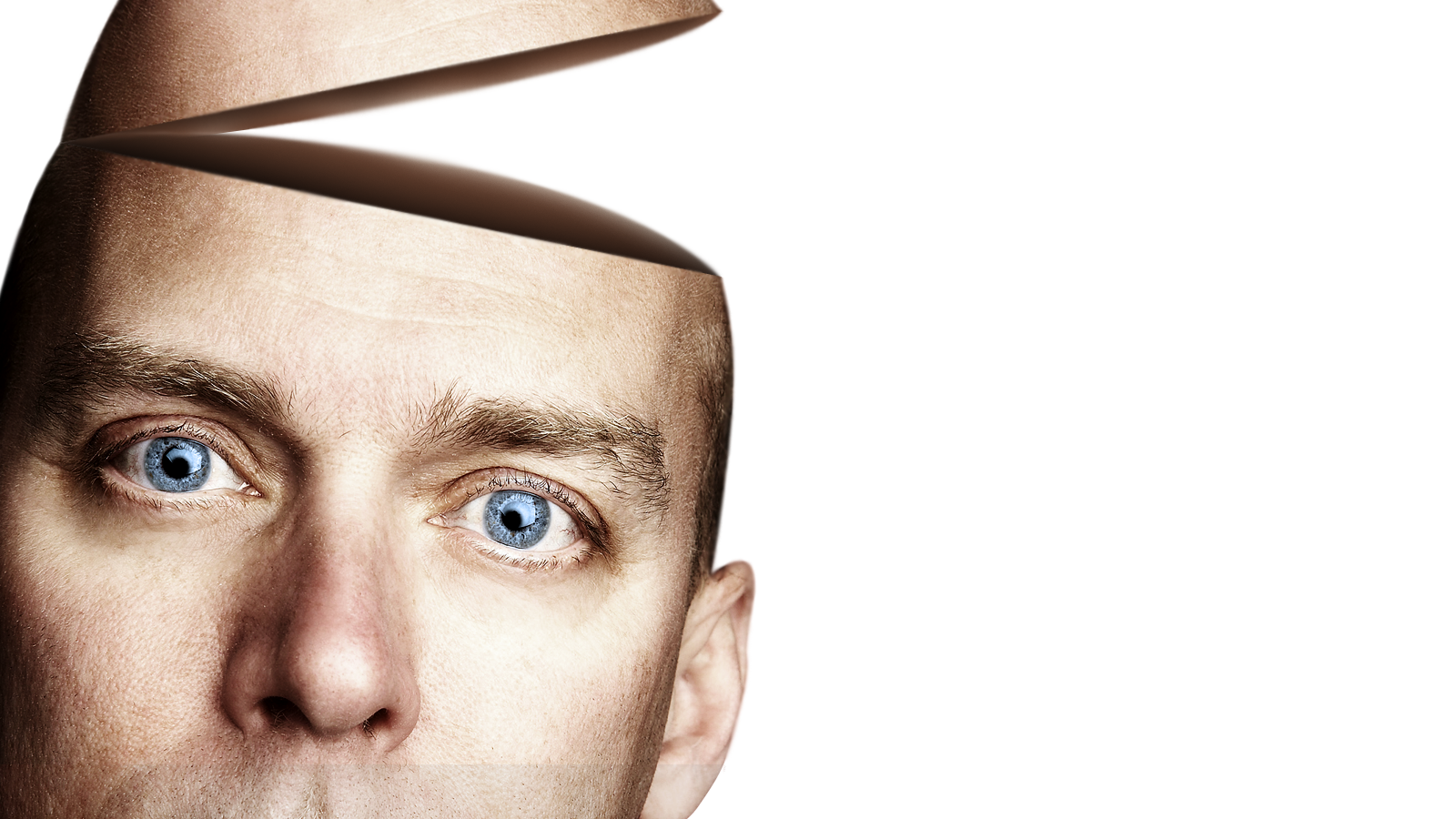 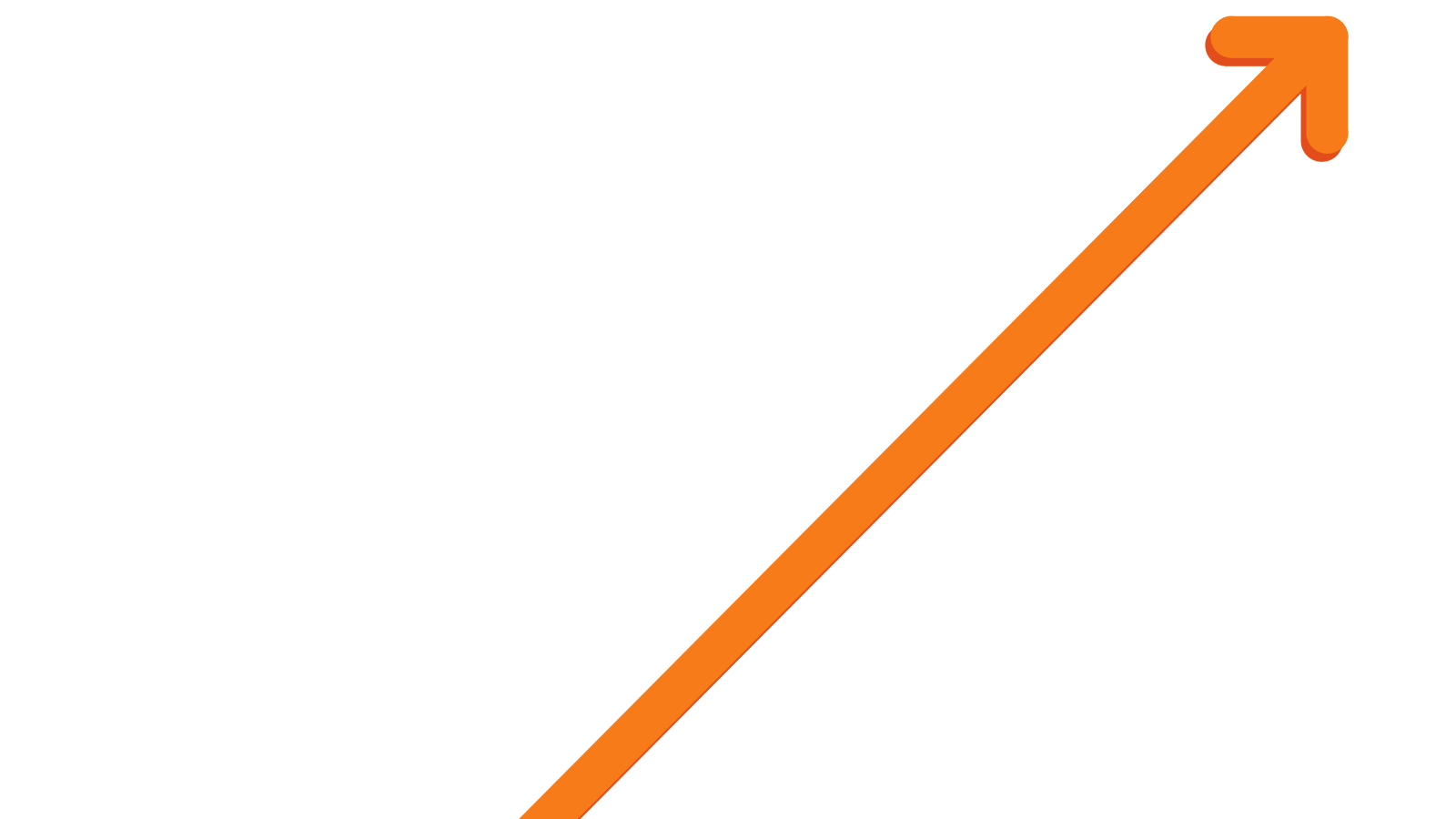 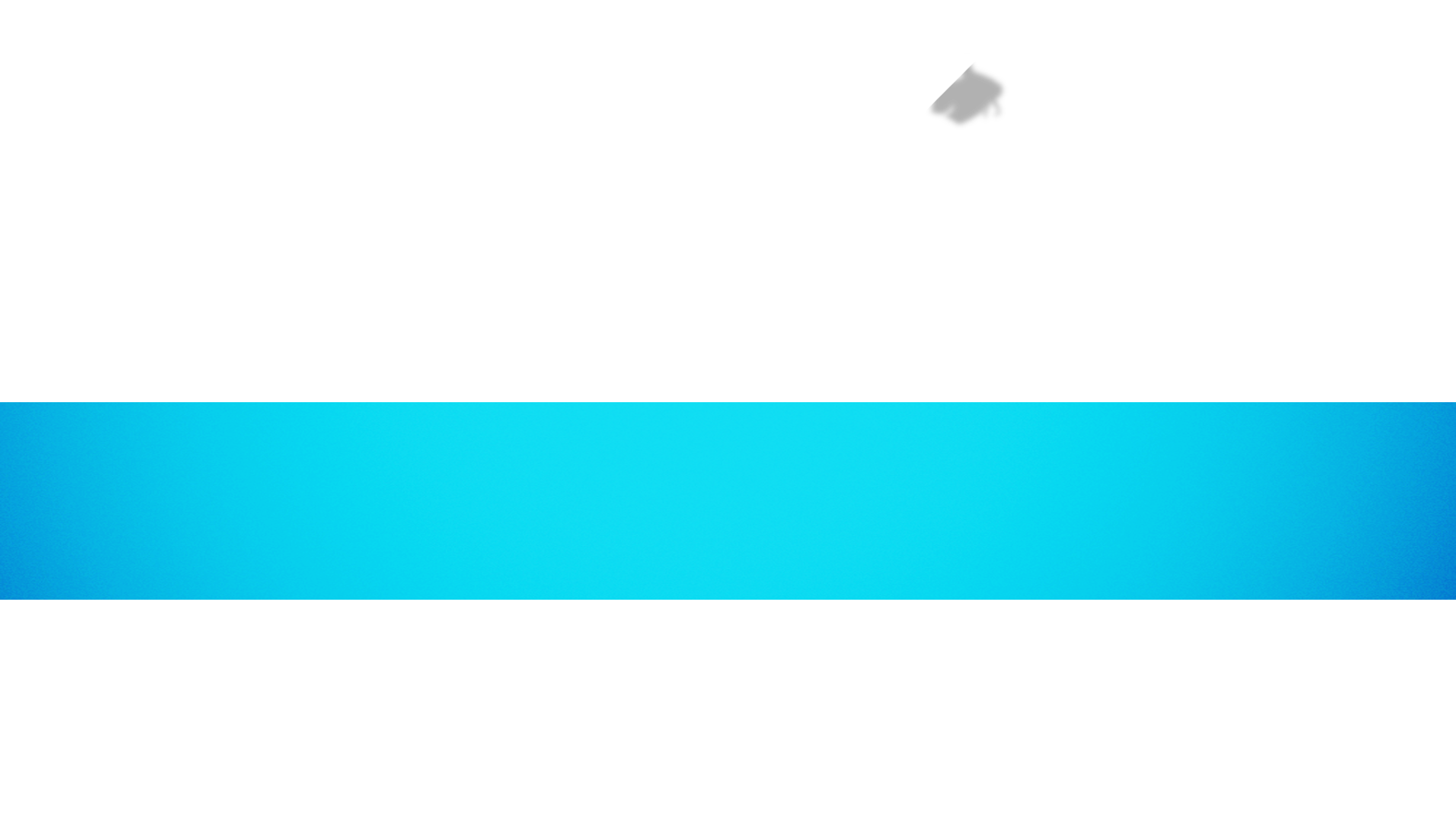 BRAZIL NEEDS:
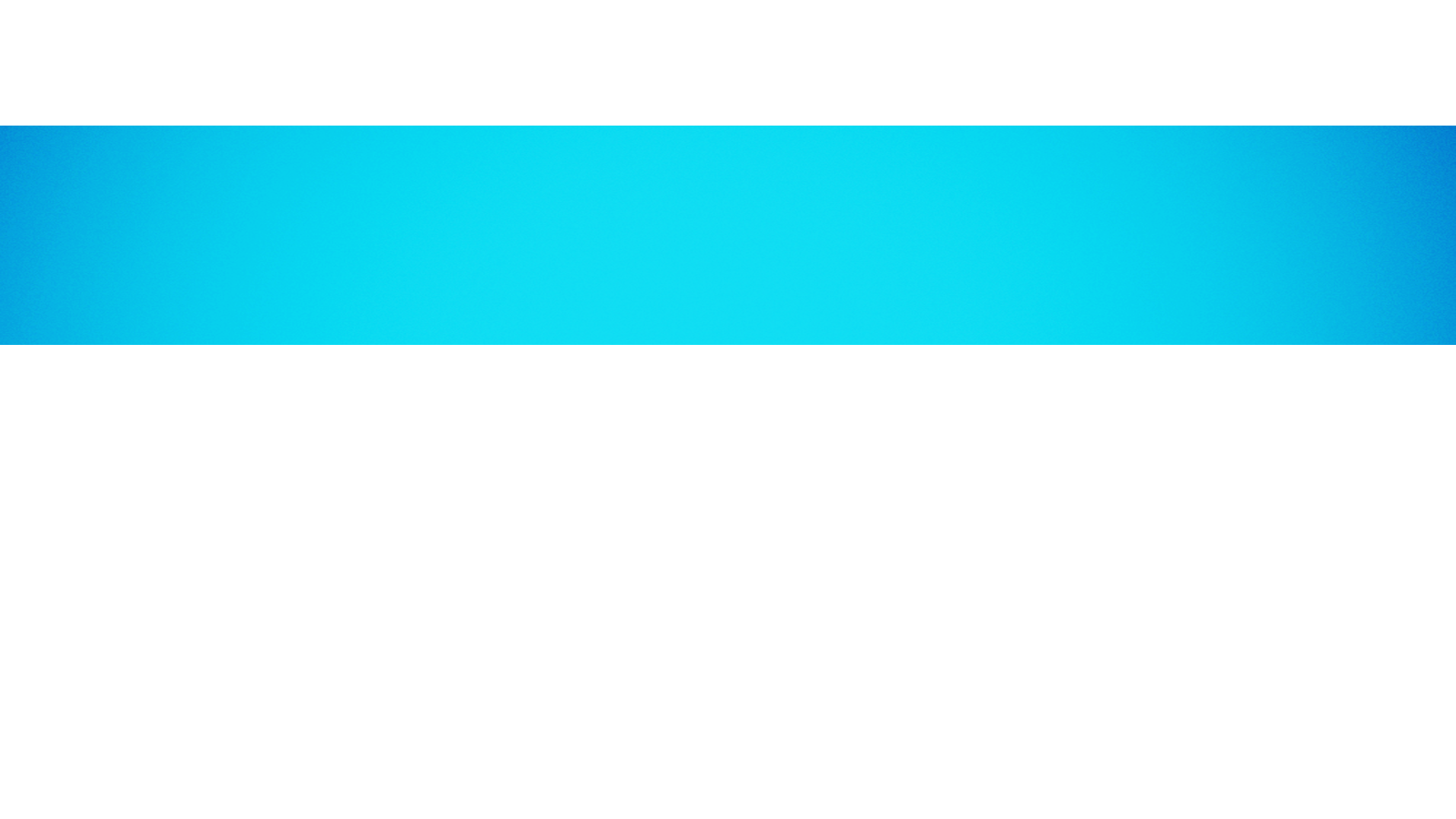 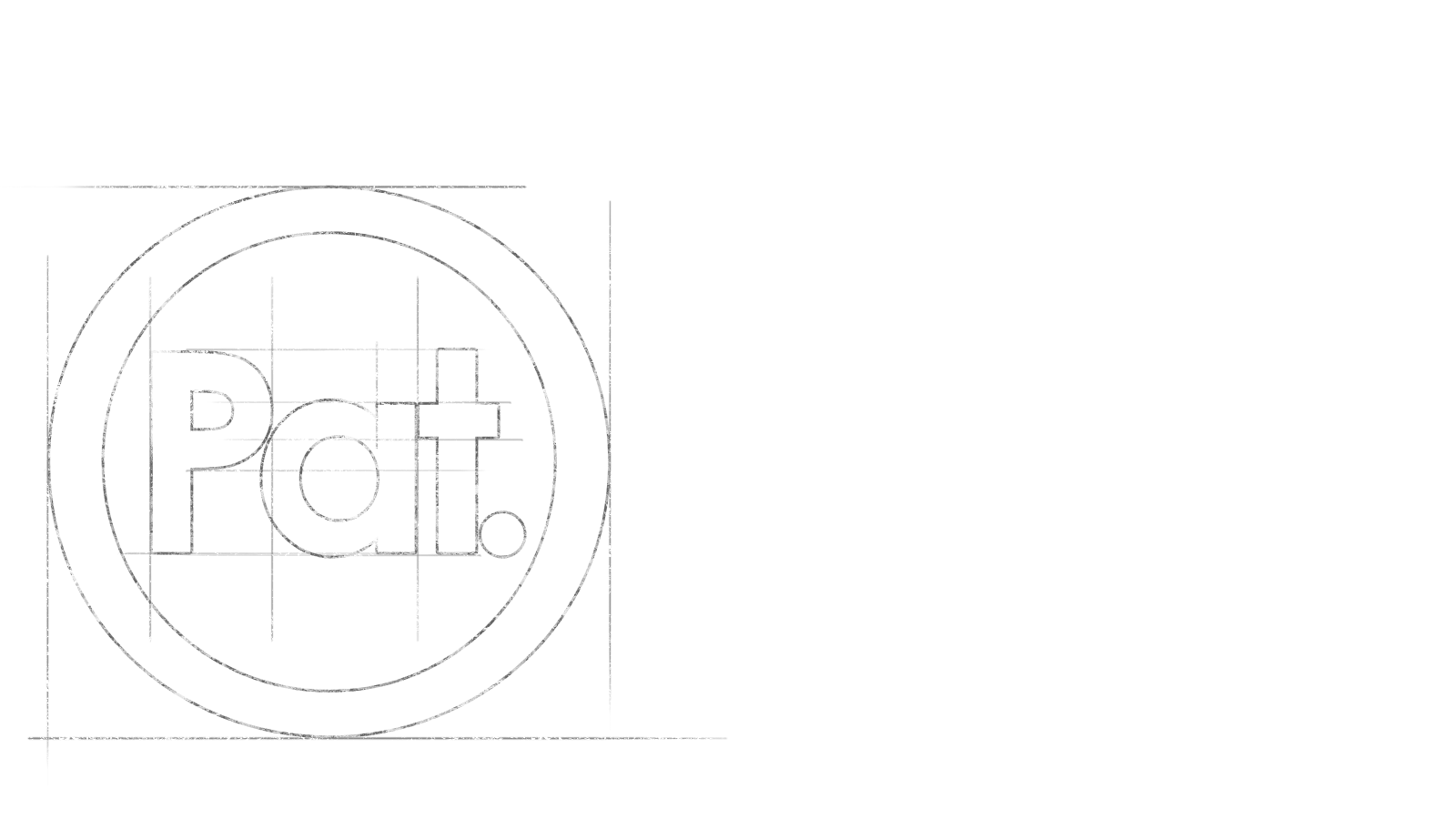 INCENTIVE TO THE USE OF
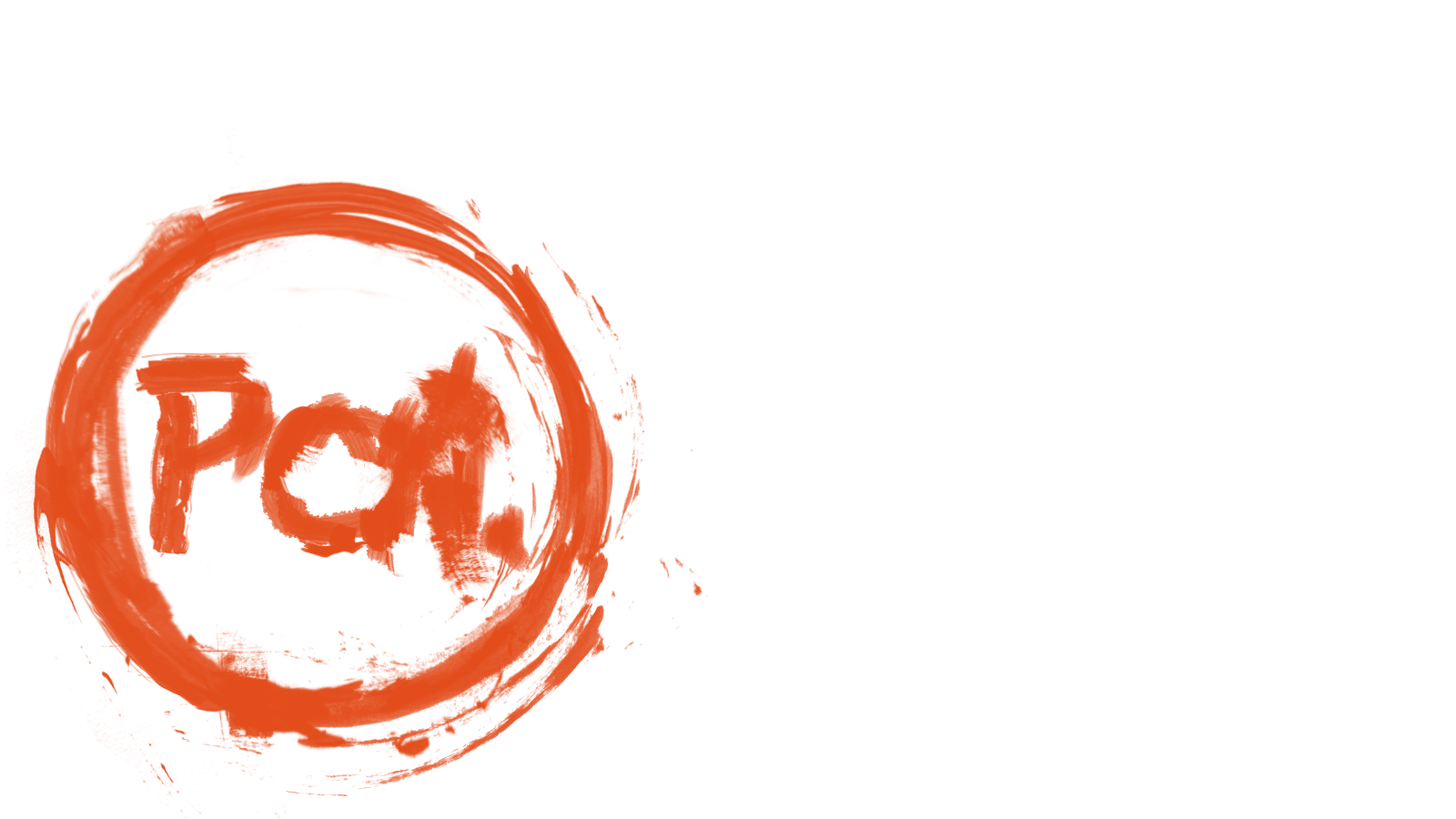 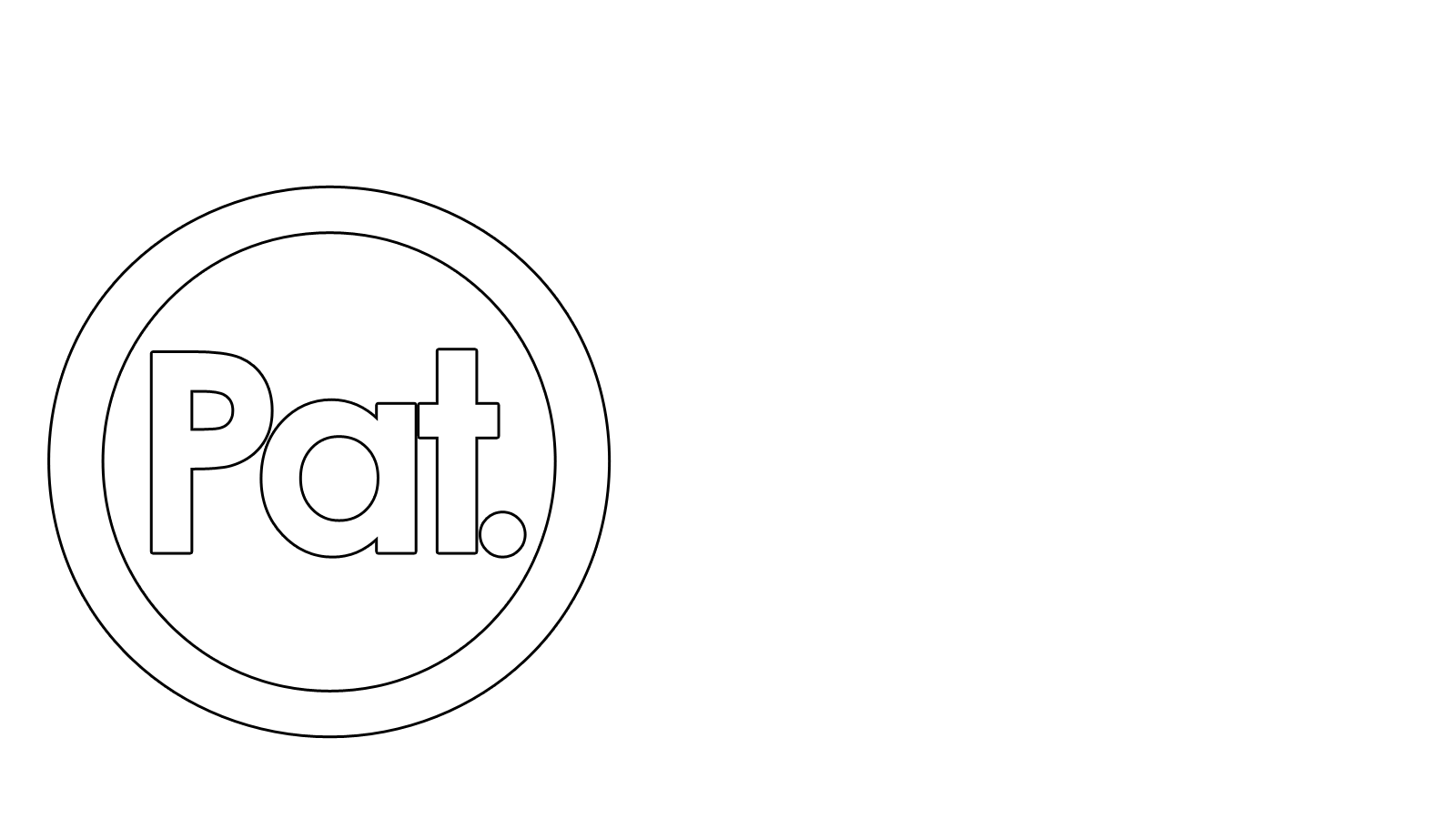 BRAZIL NEEDS:
PATENT DATABASE
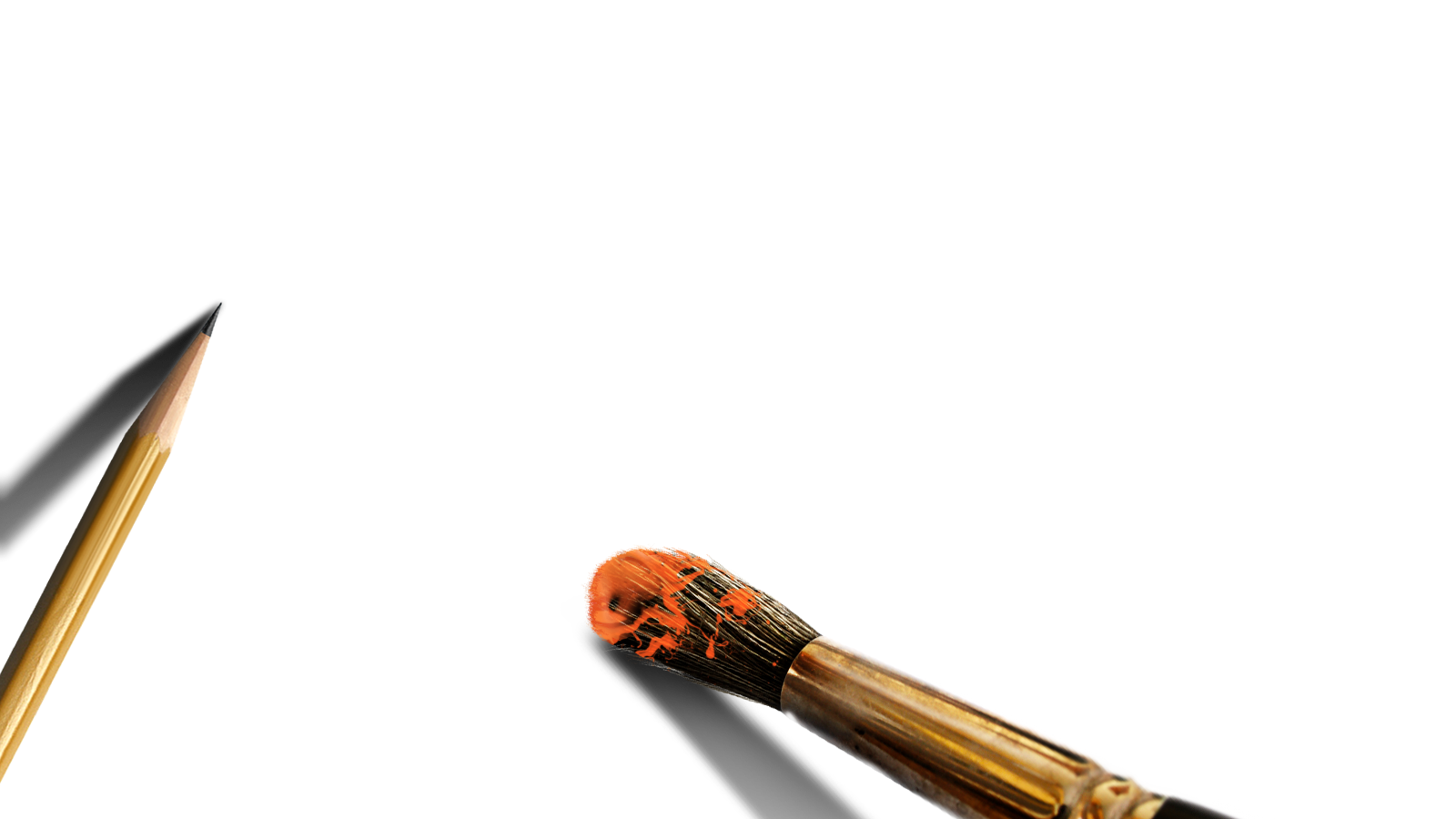 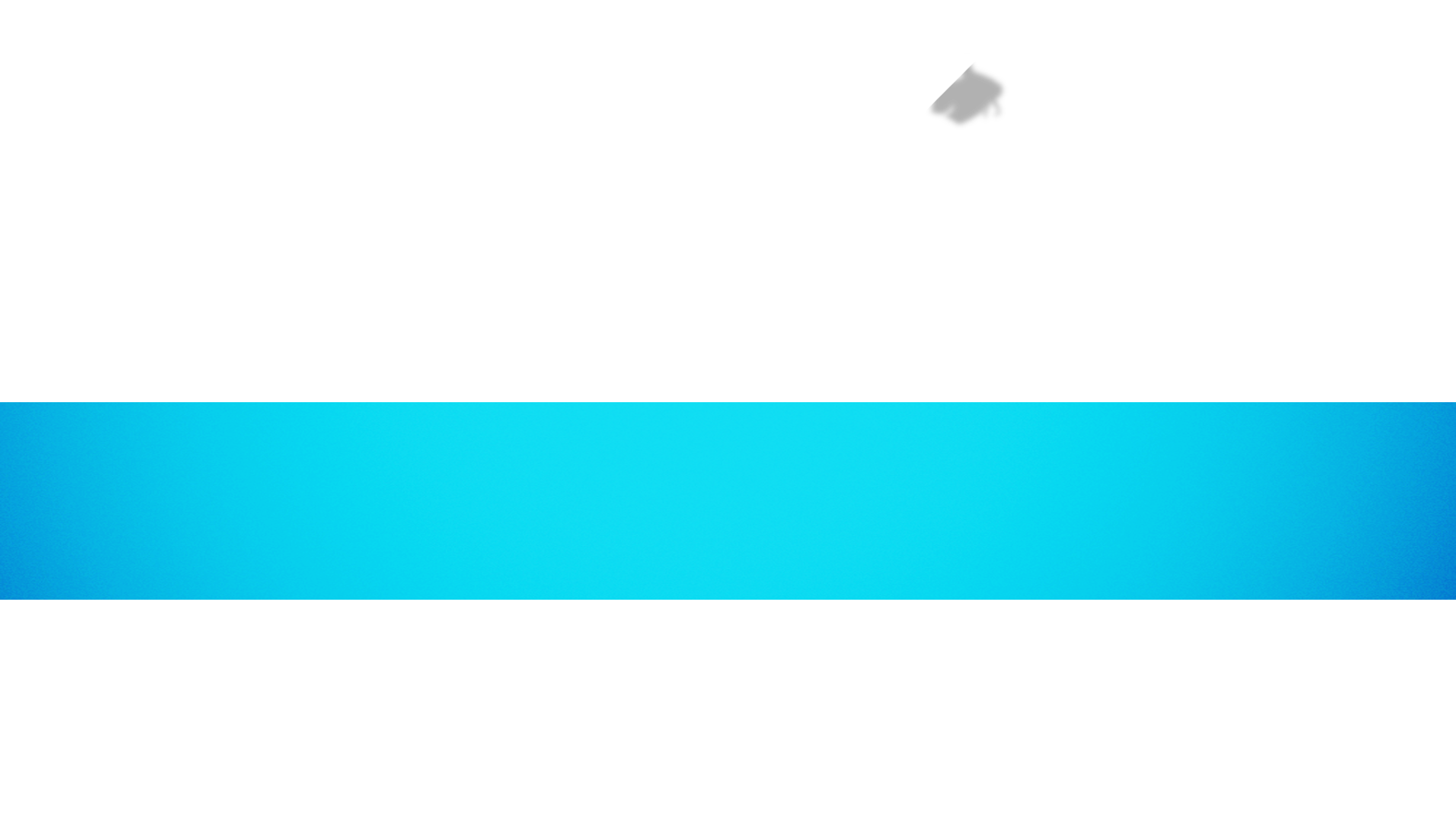 Source of information for  business intelligence
More innovation
More competitiveness
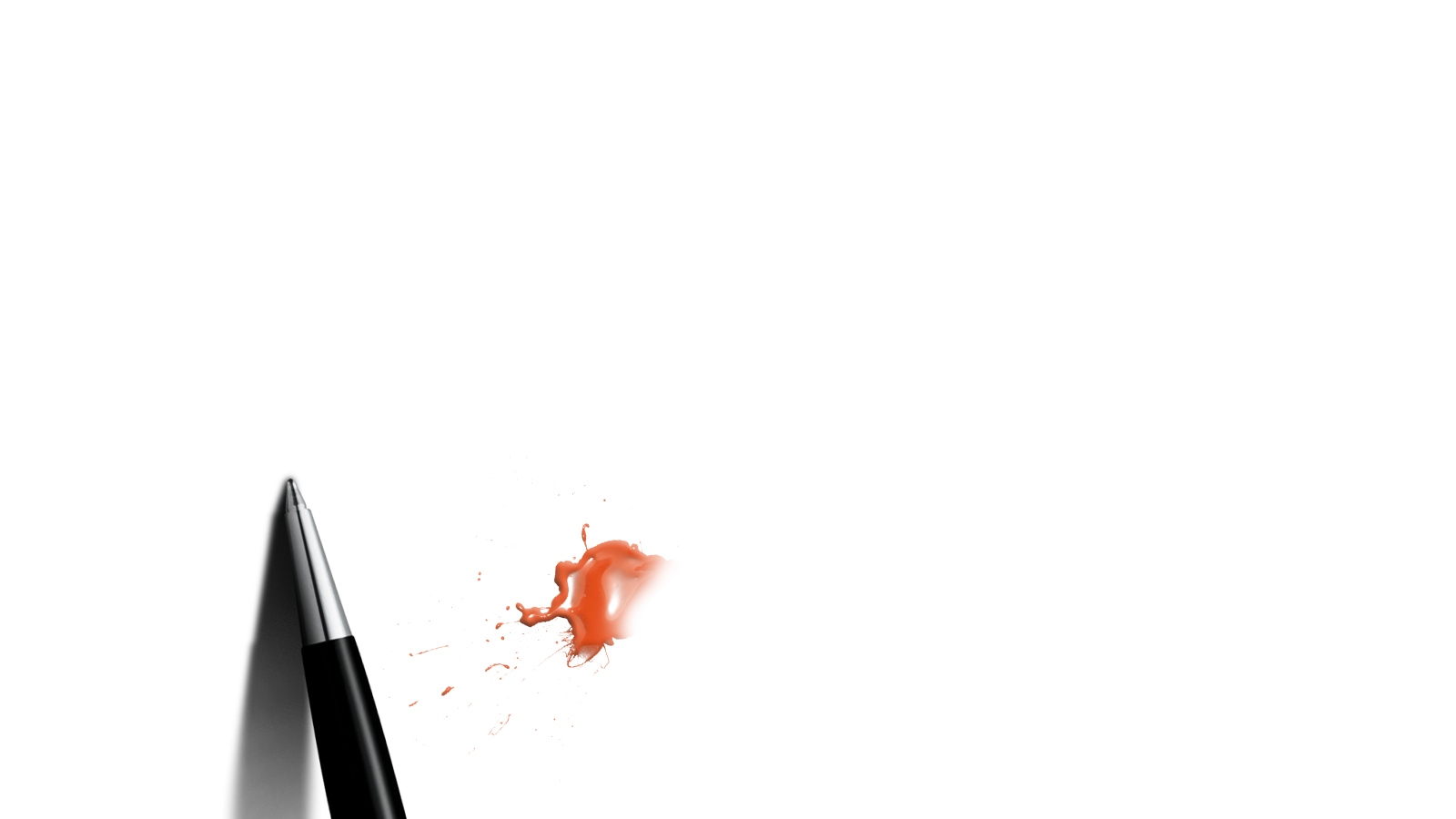 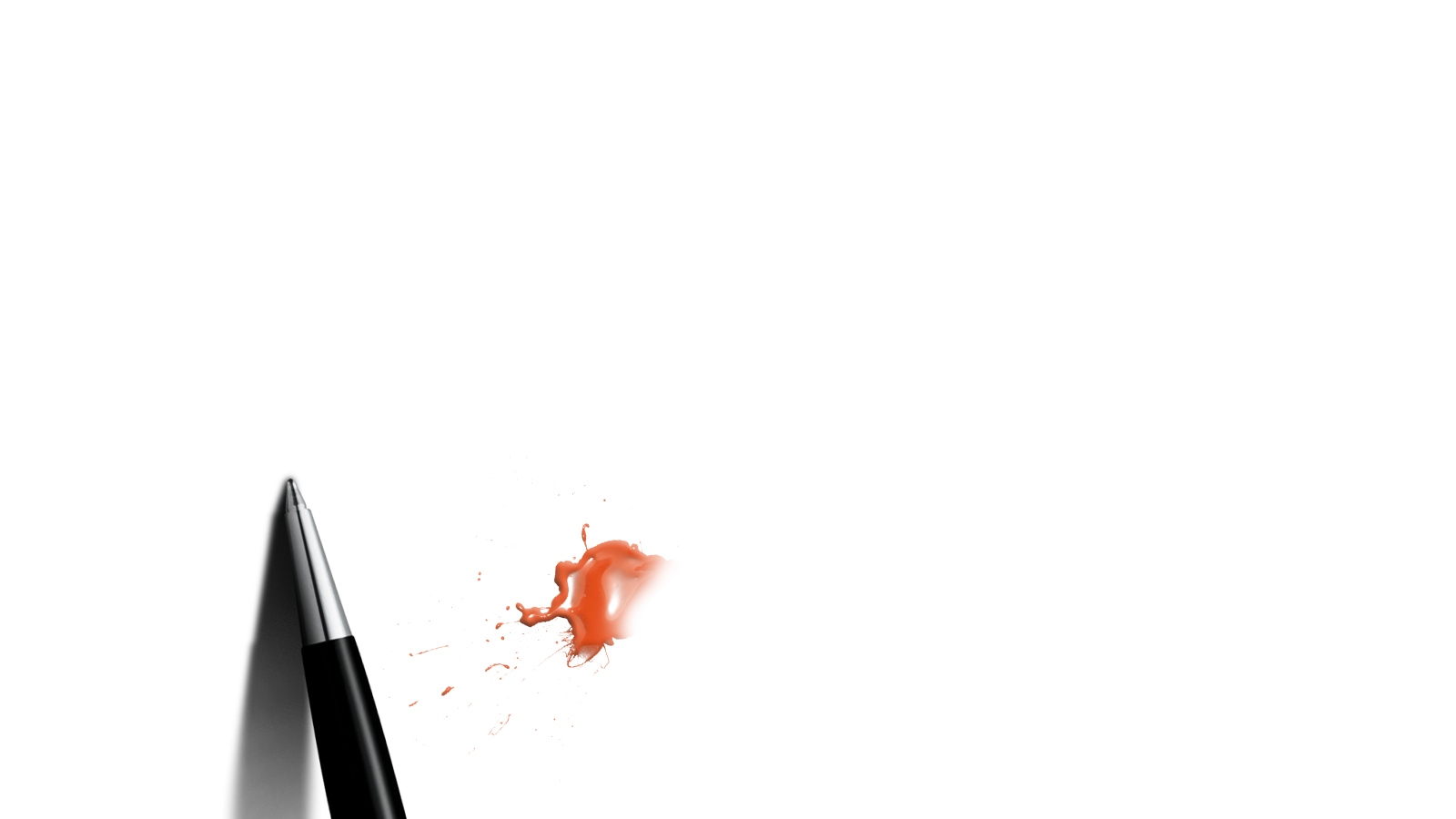 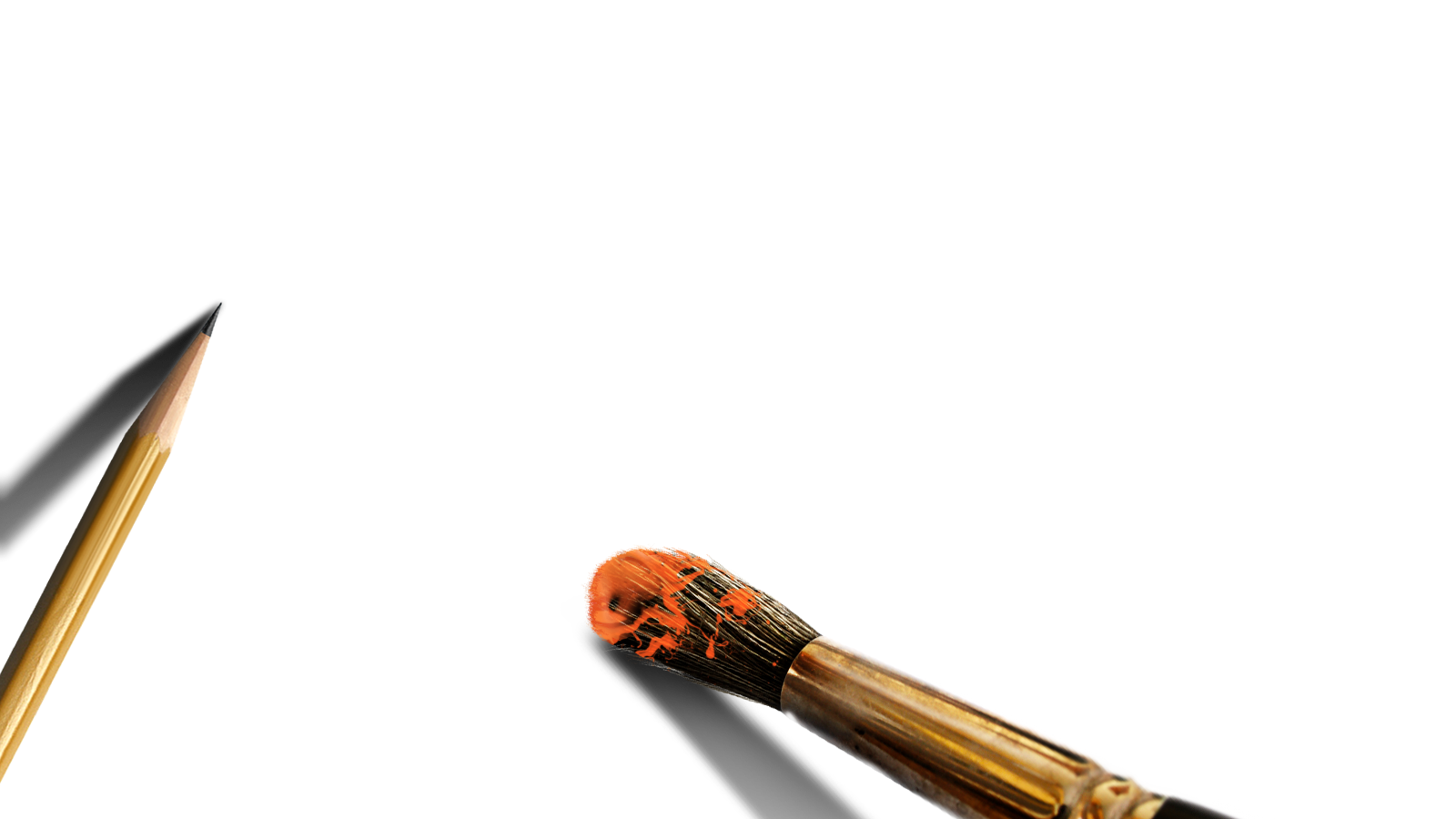 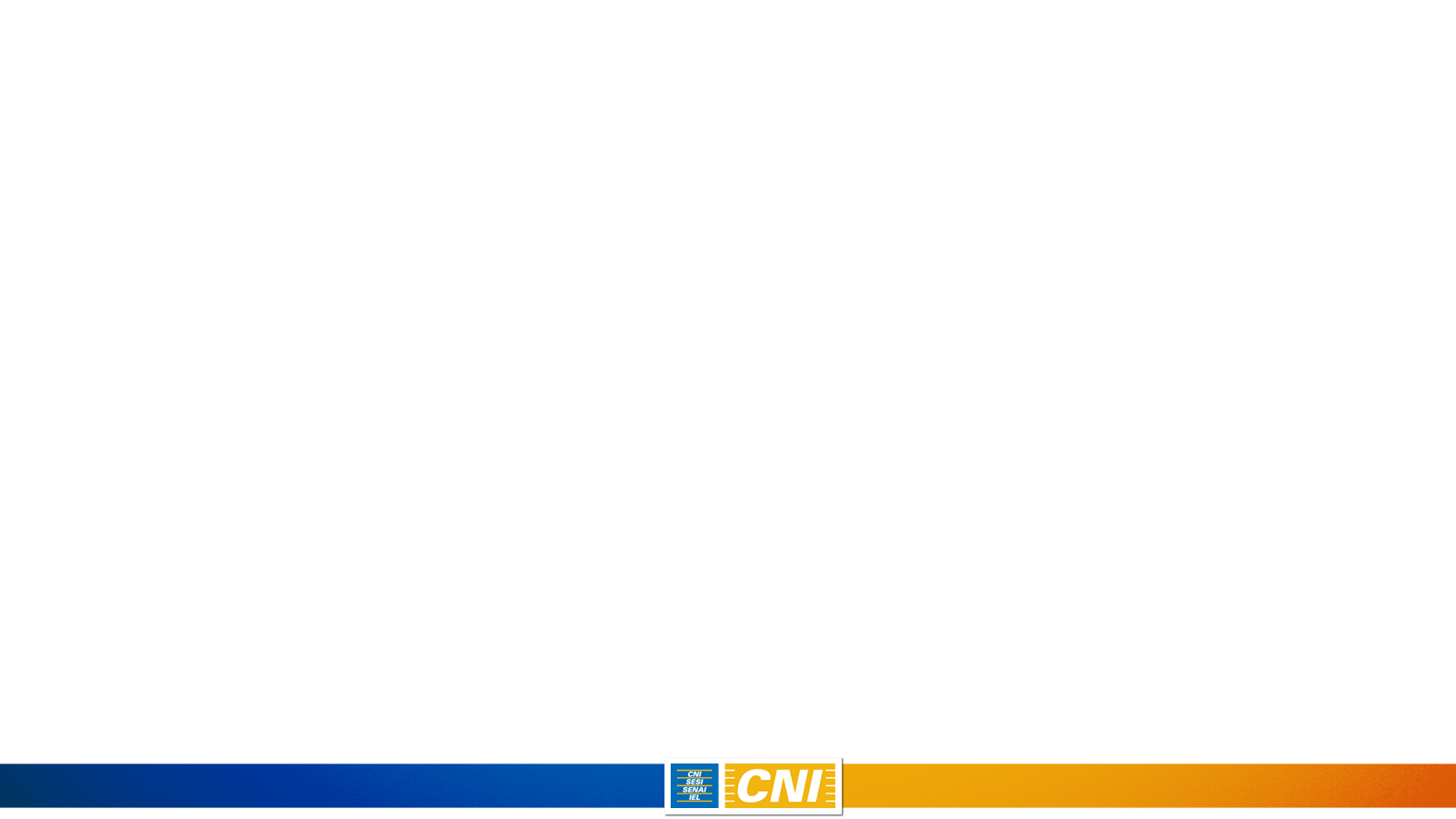 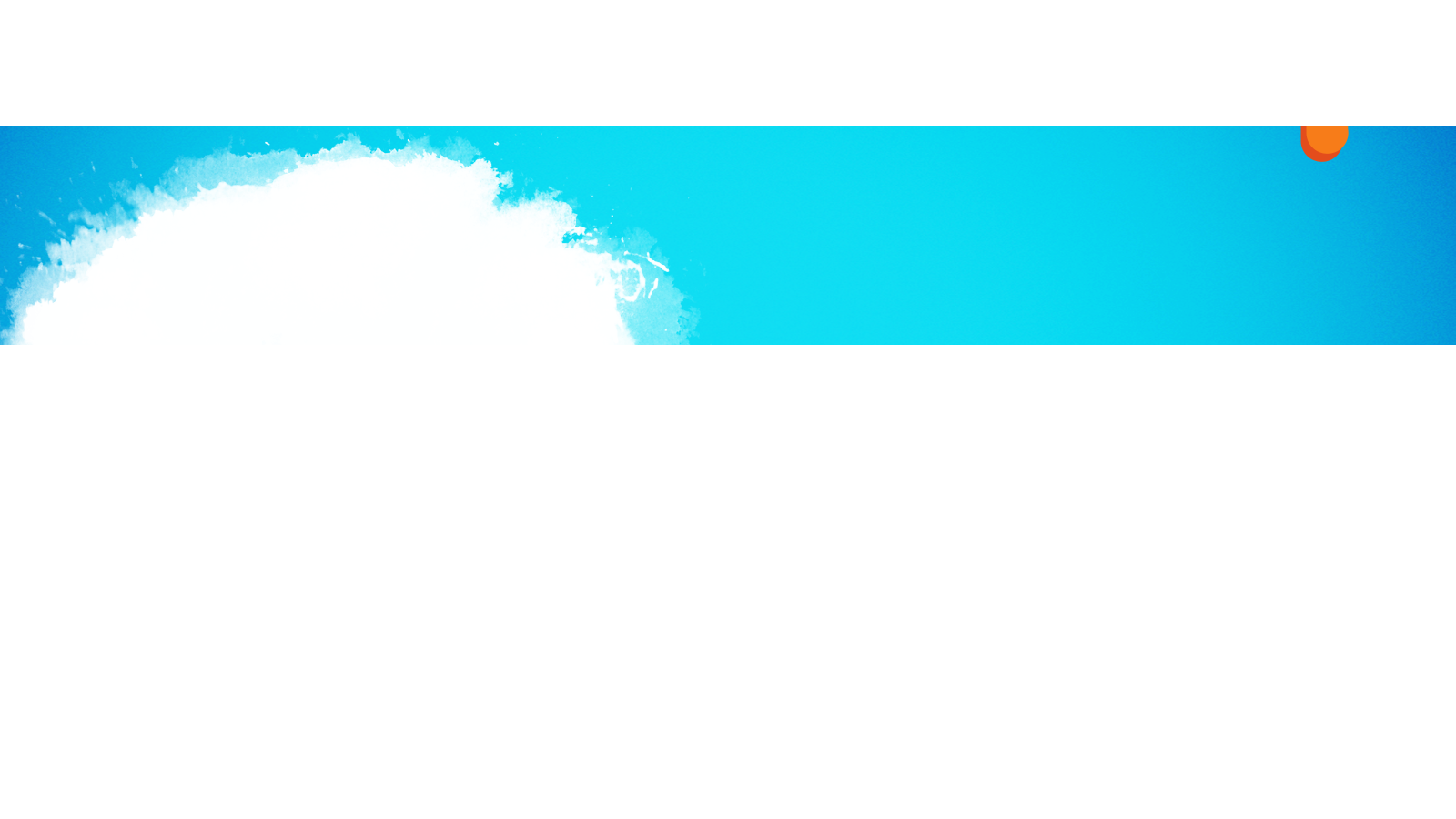 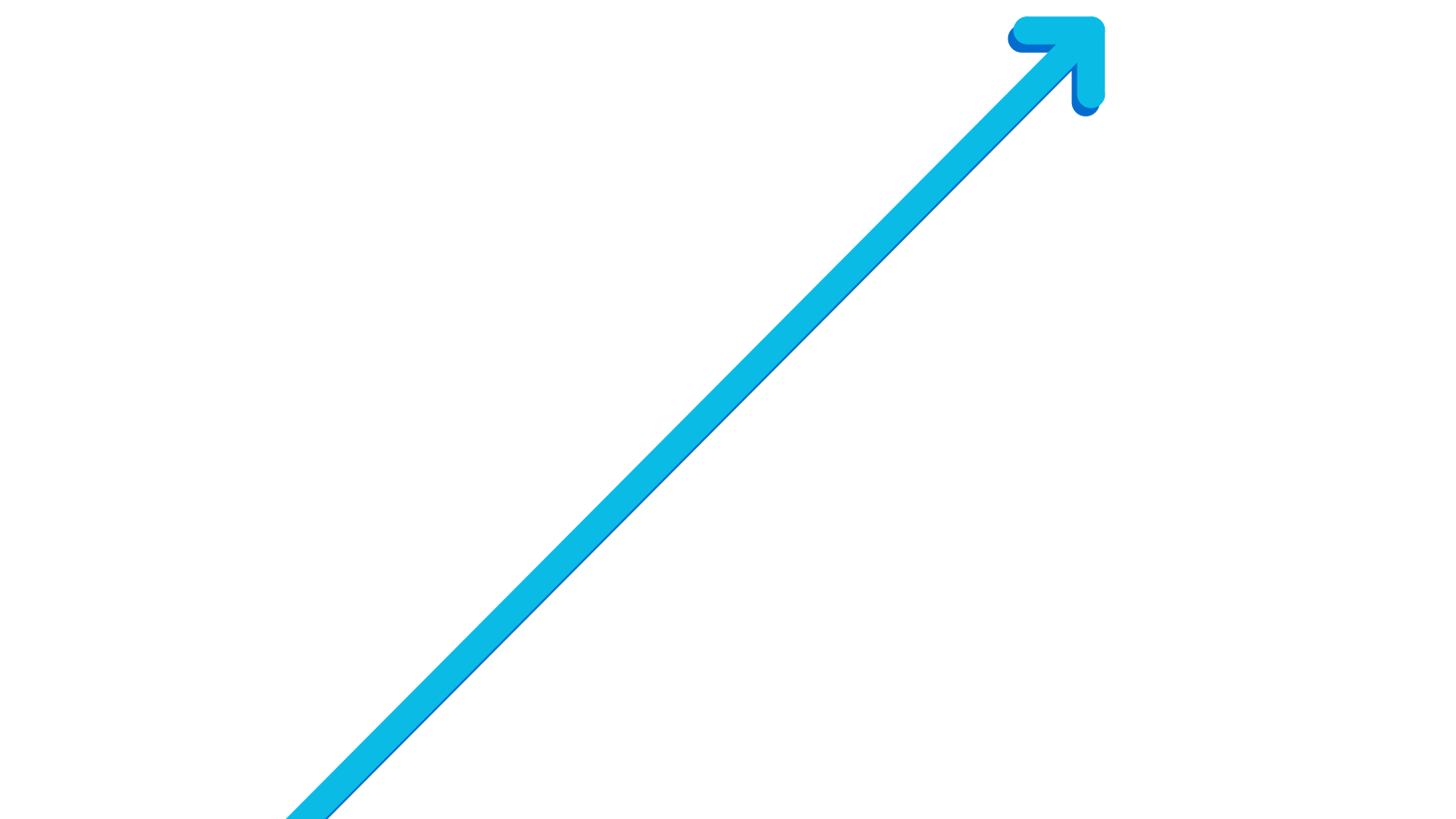 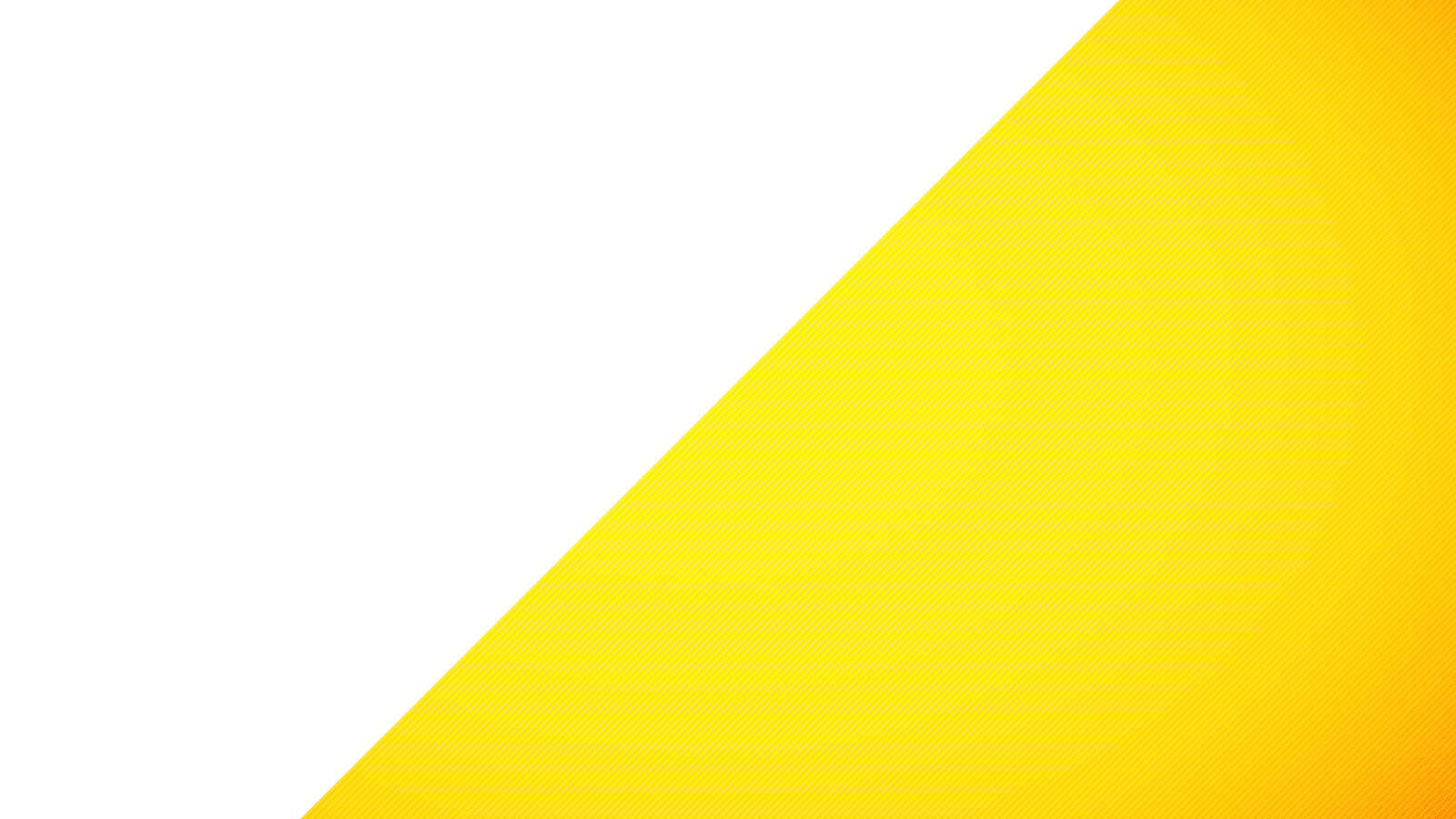 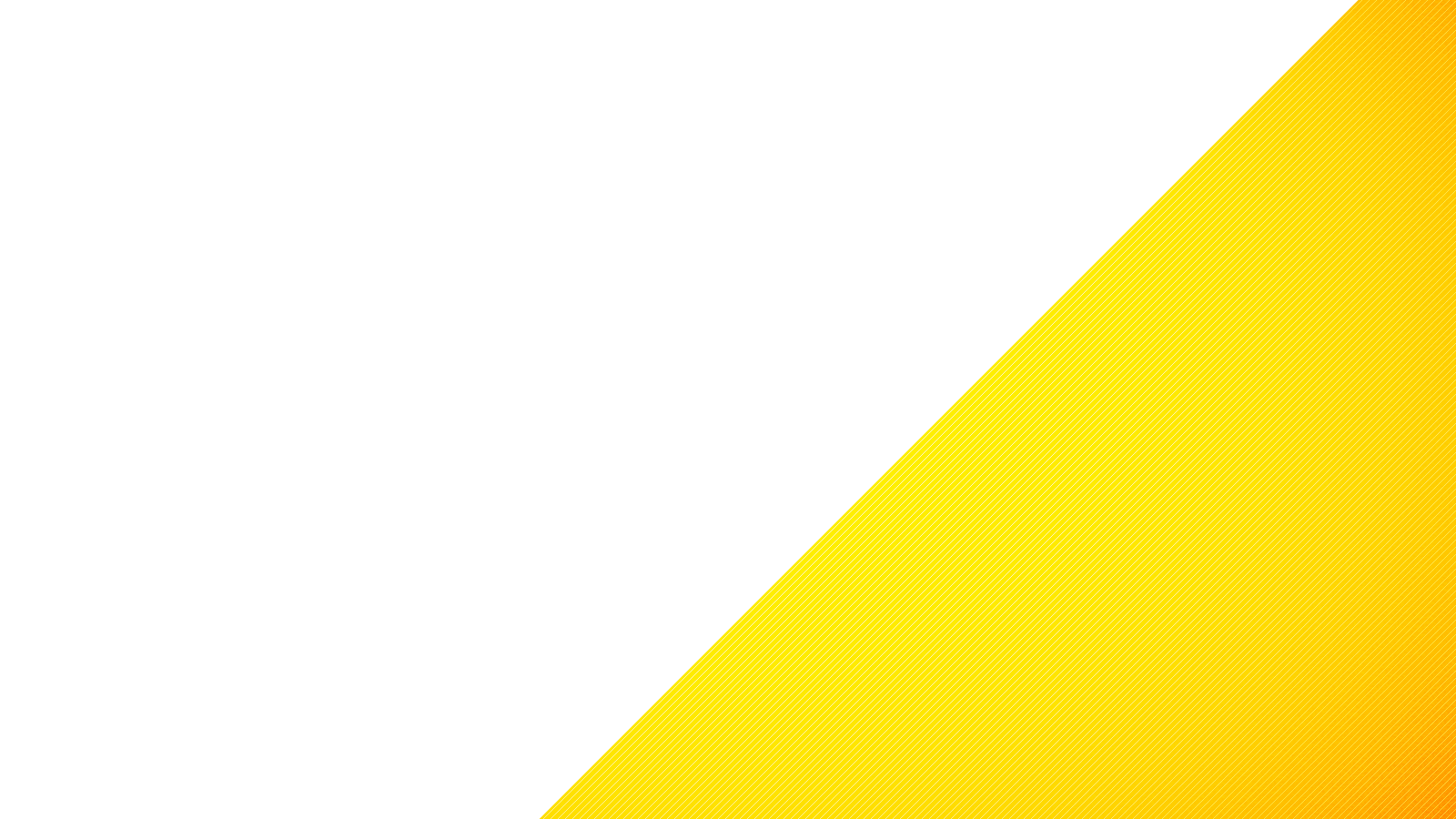 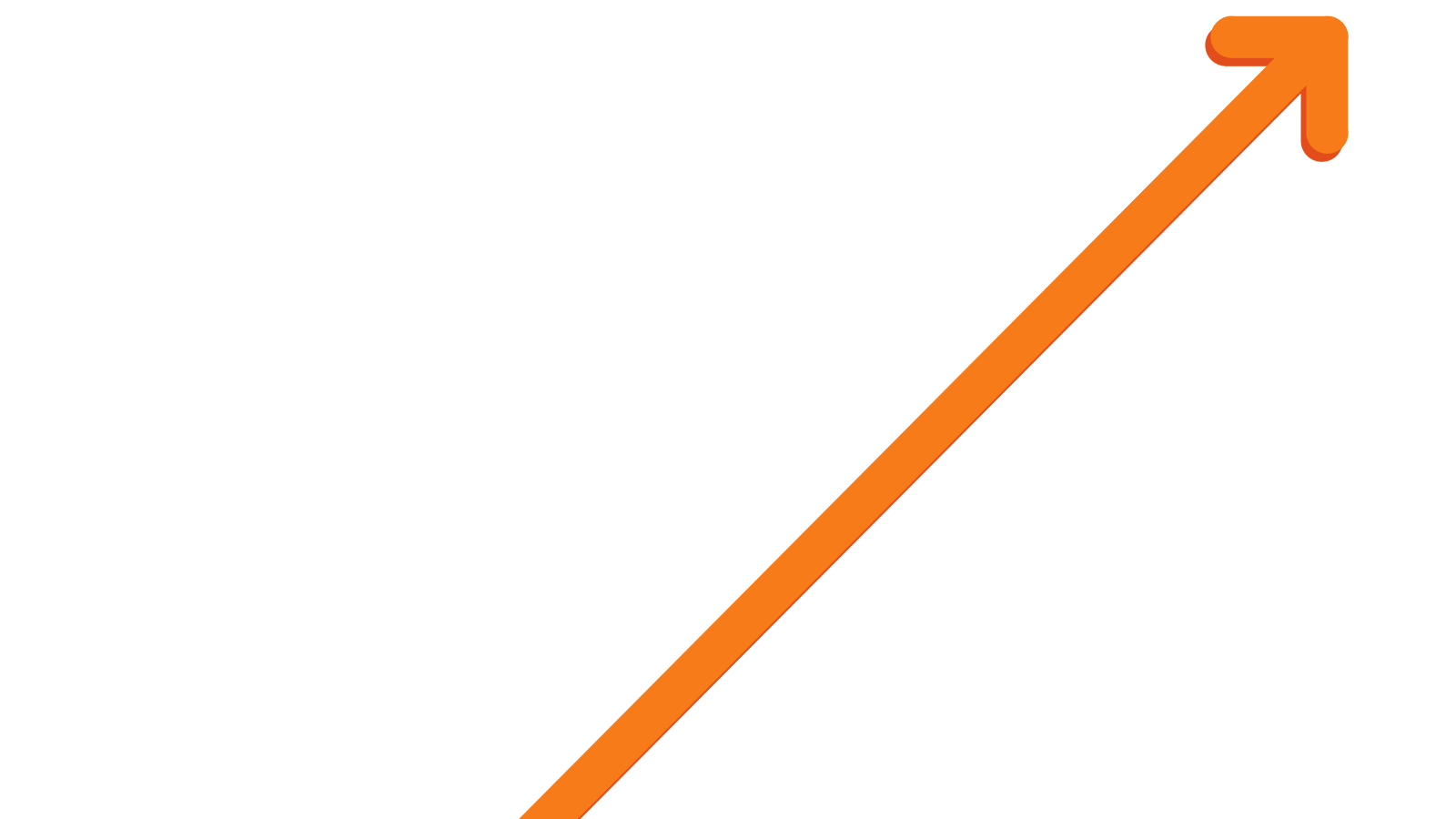 Fine tuning for the digital economy
BRAZIL NEEDS:
COPYRIGHT LAW MODERNIZATION
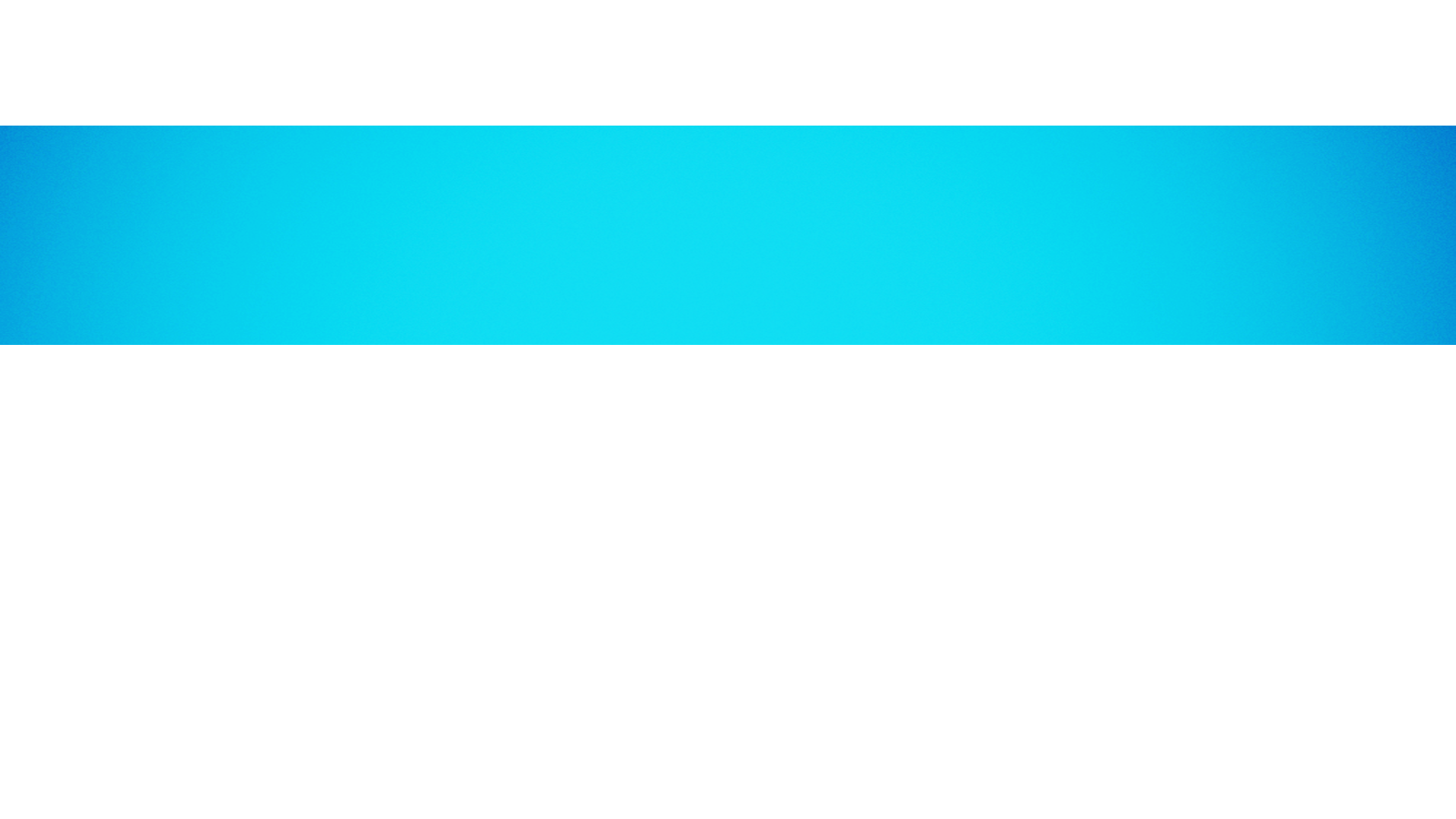 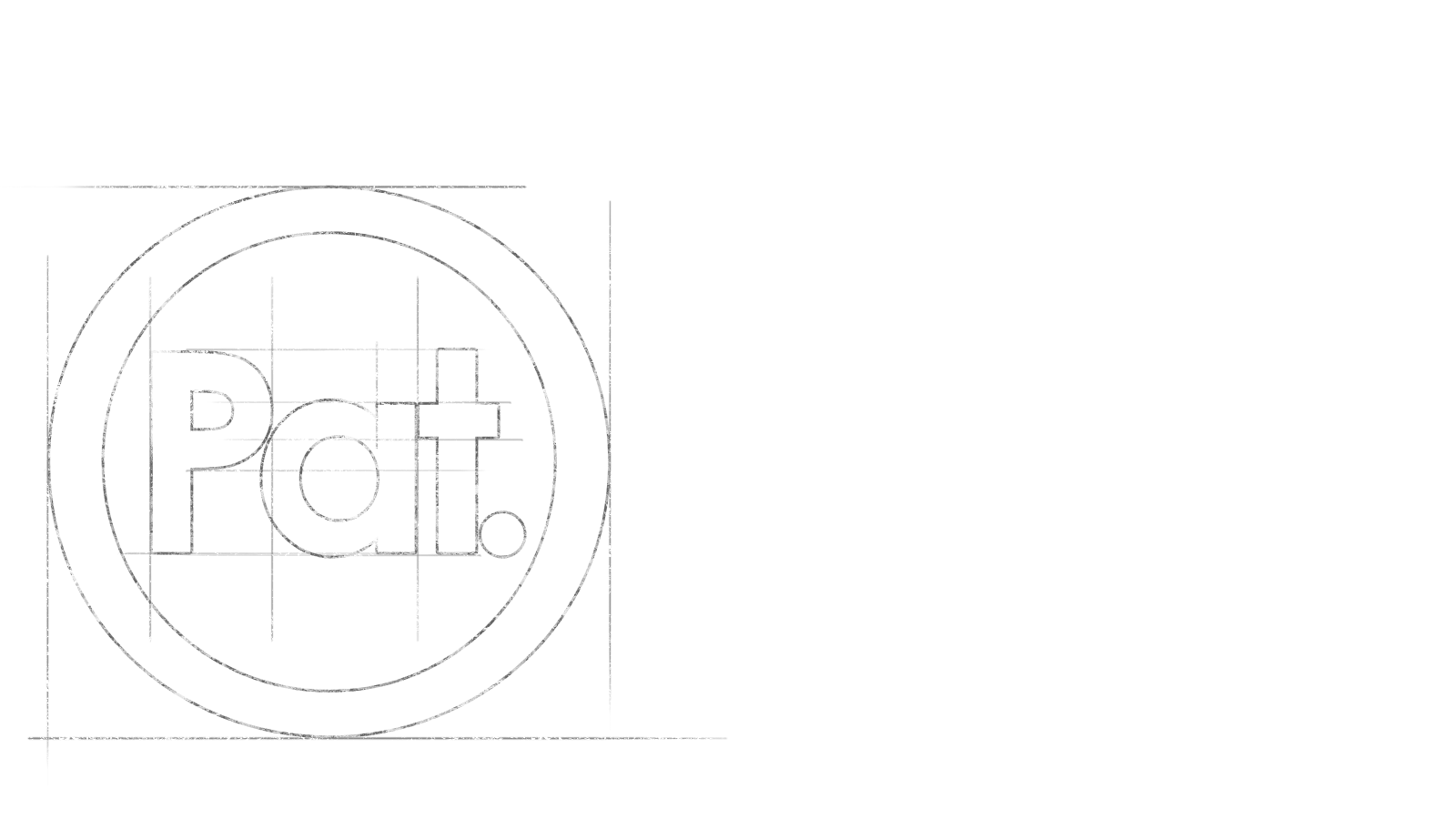 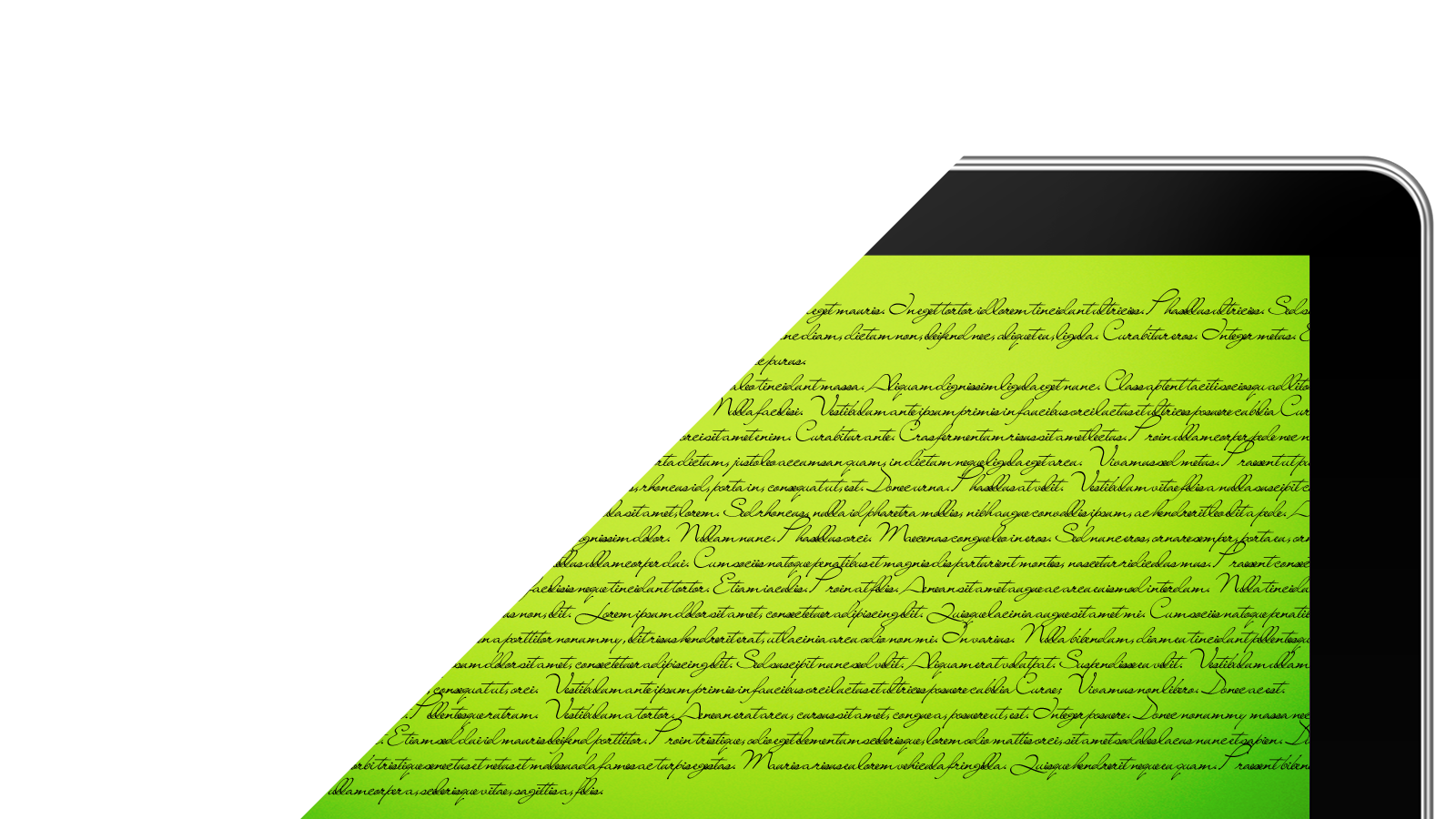 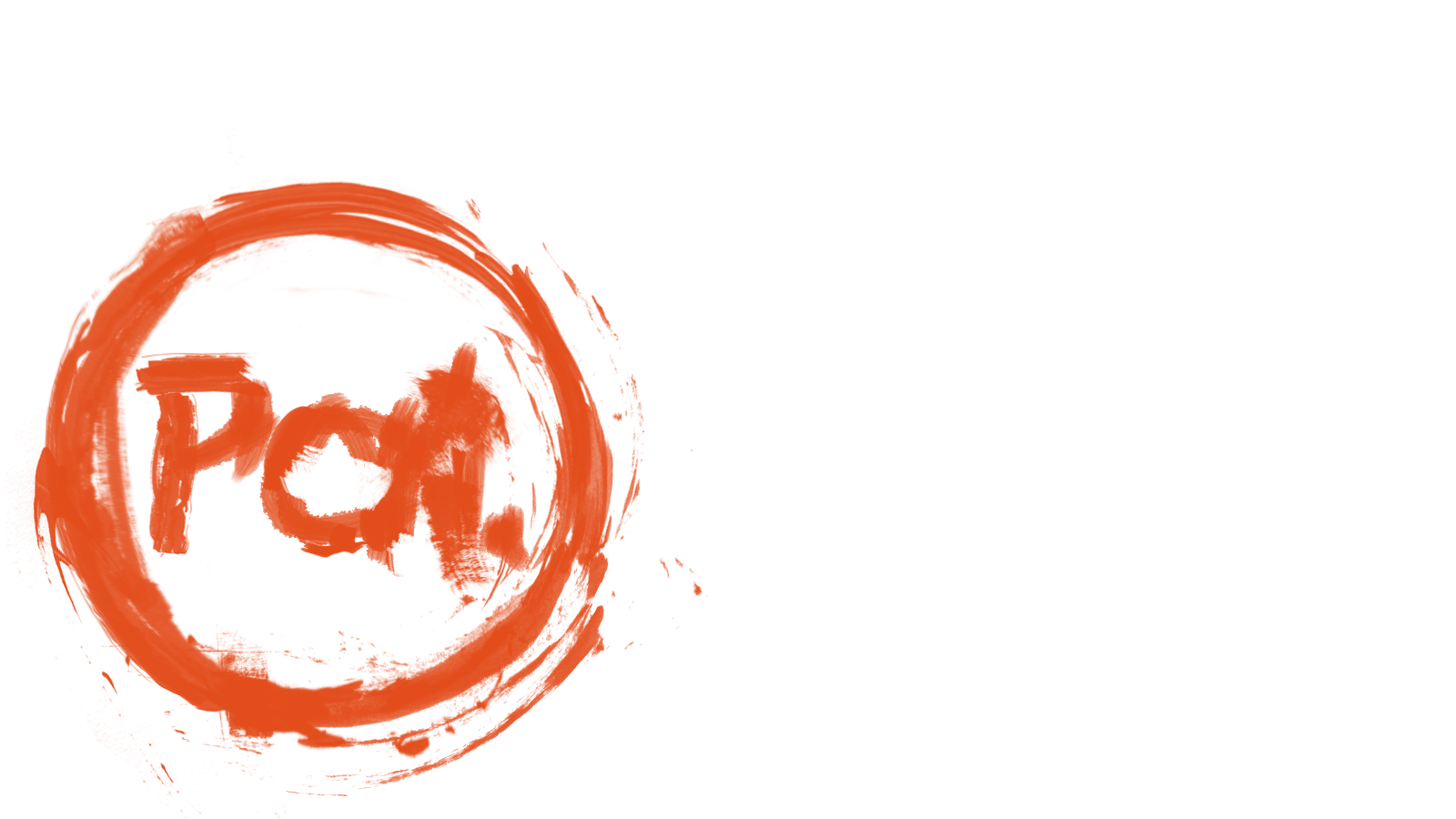 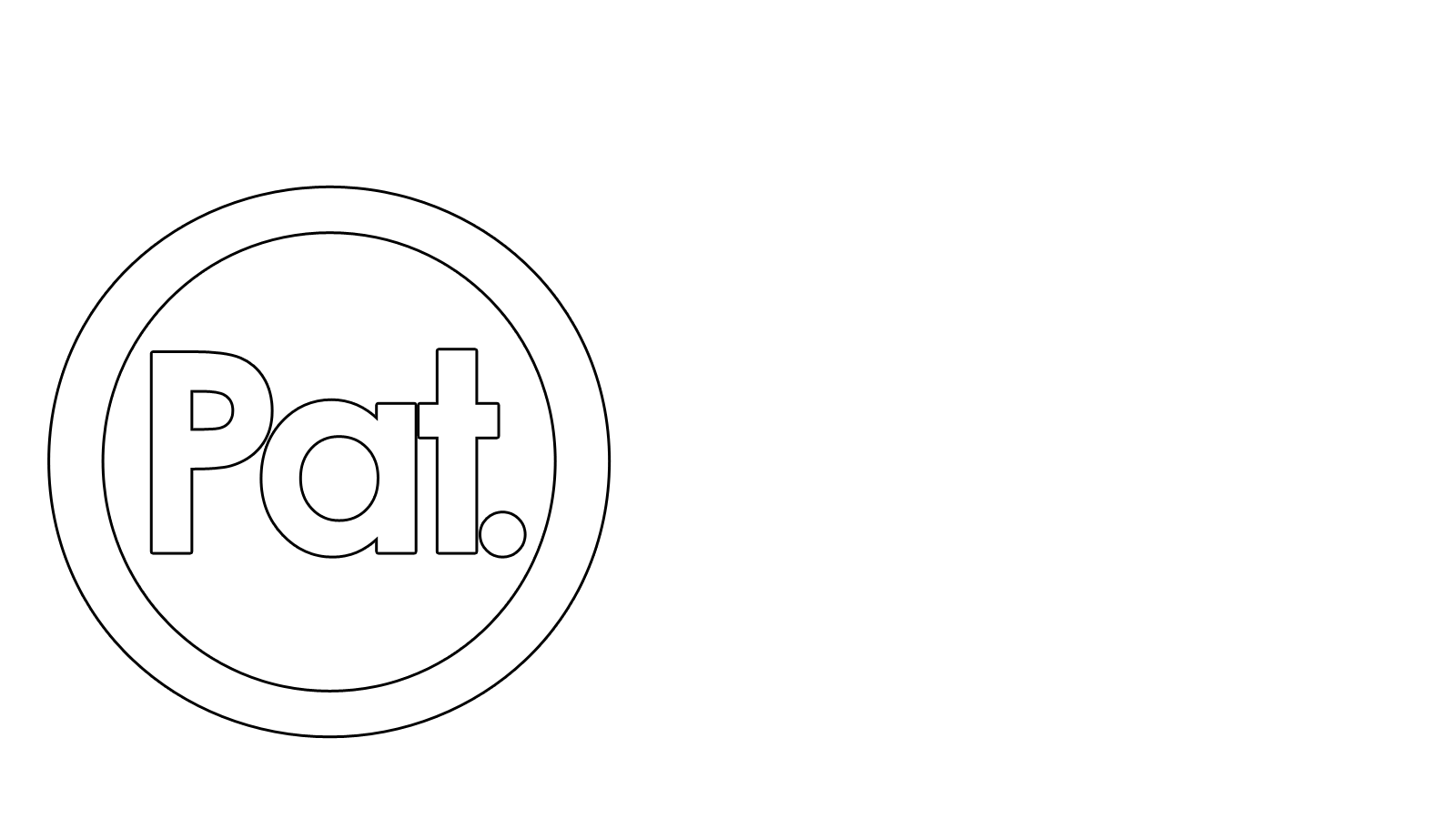 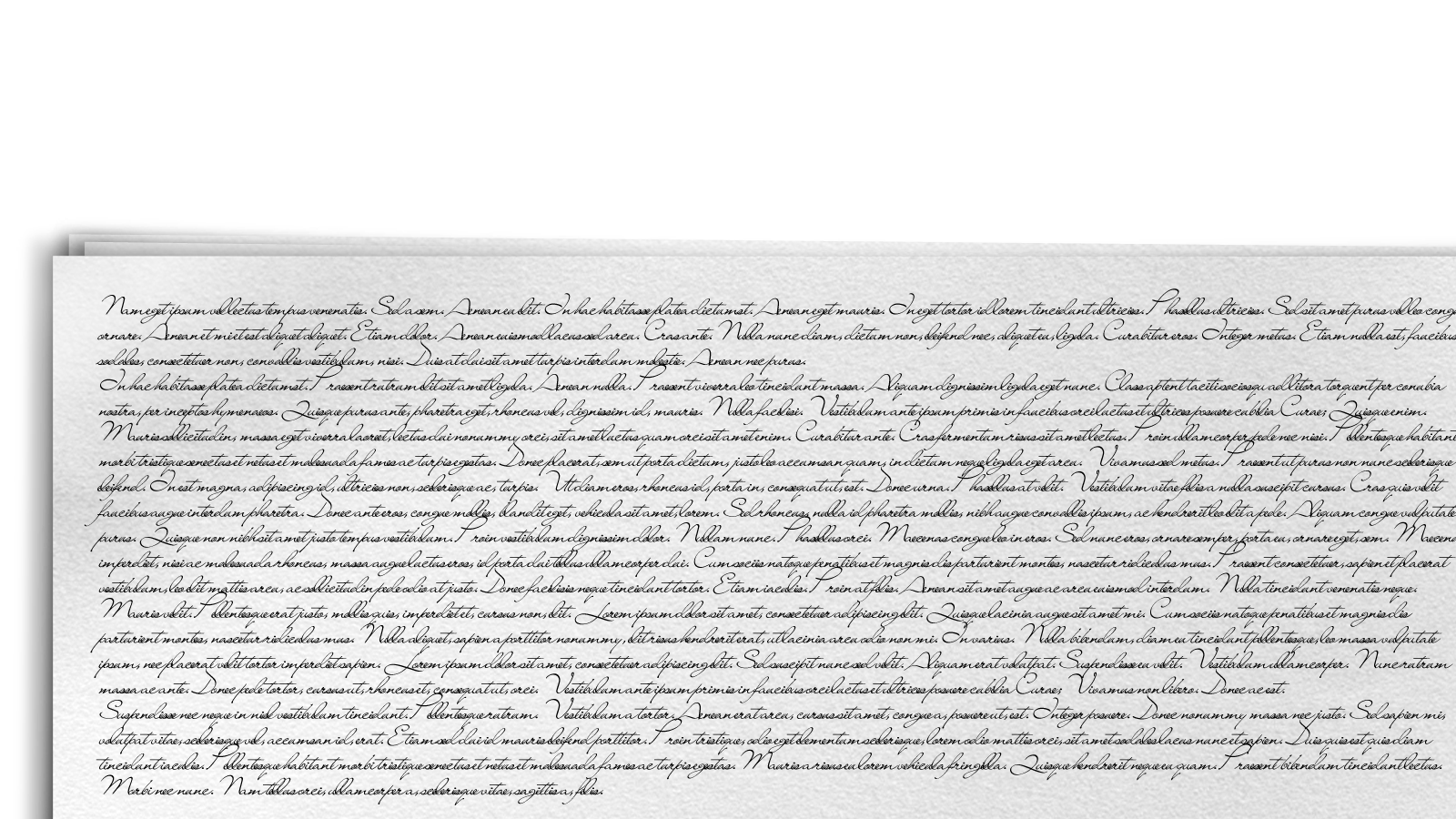 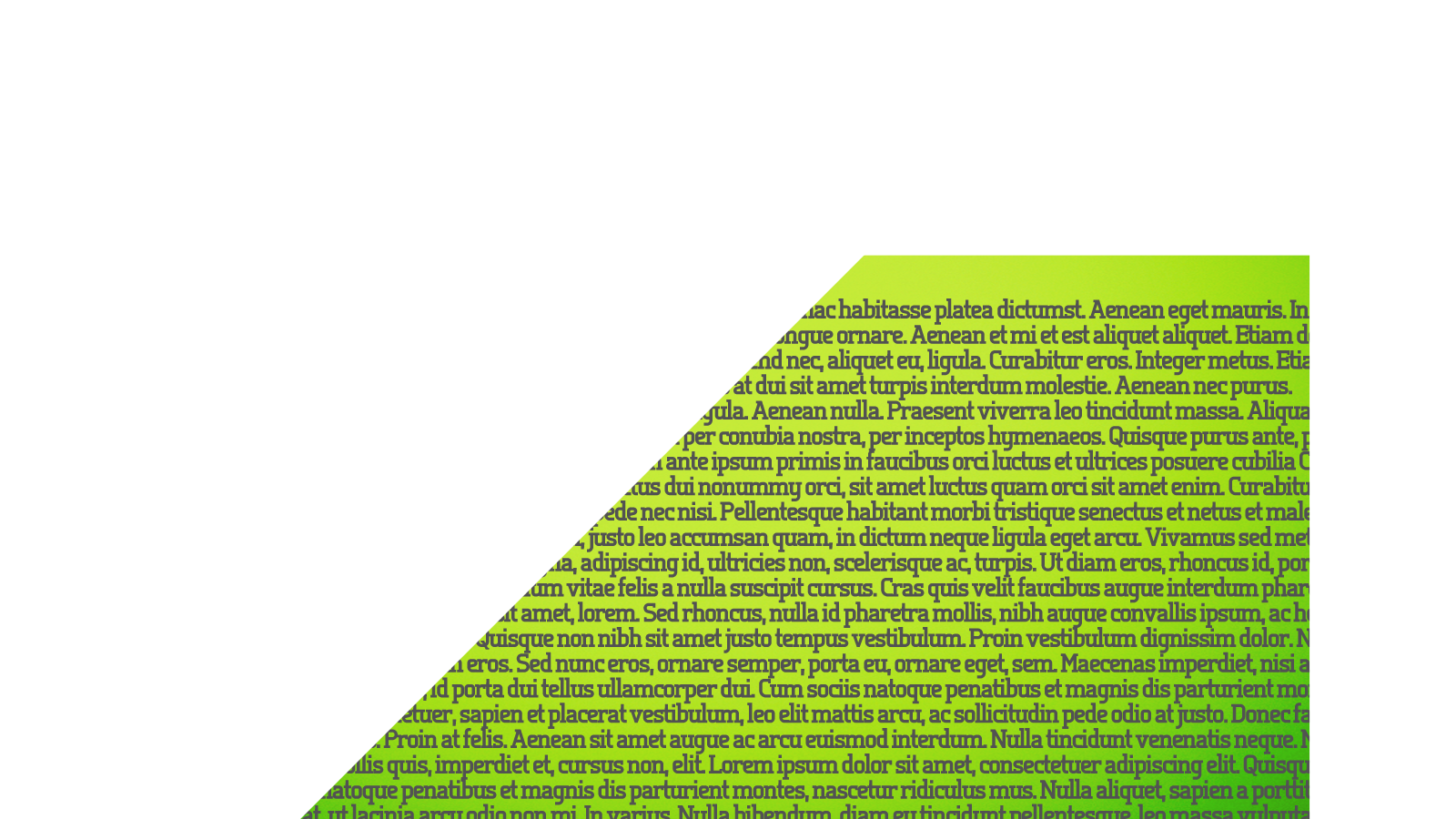 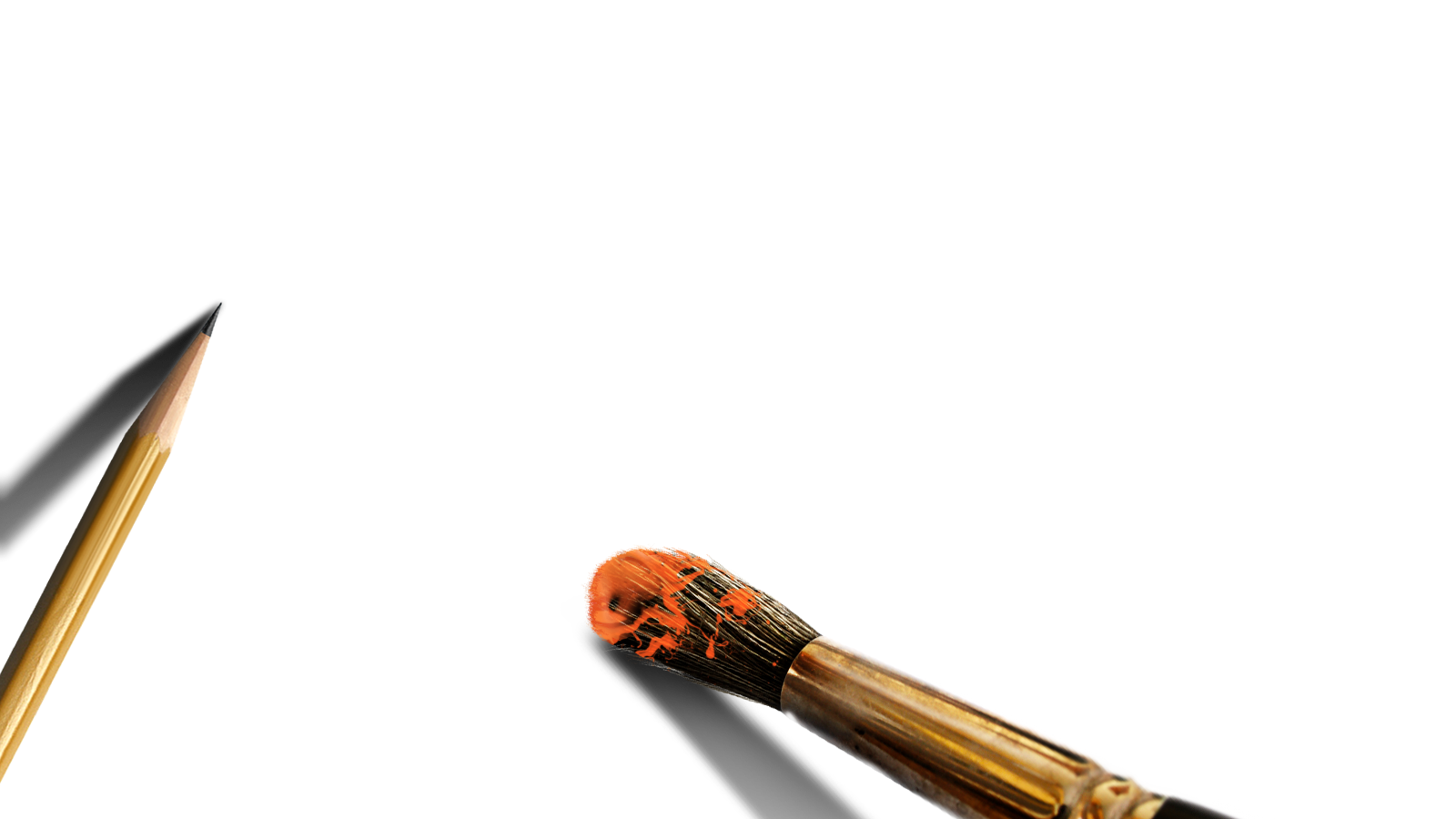 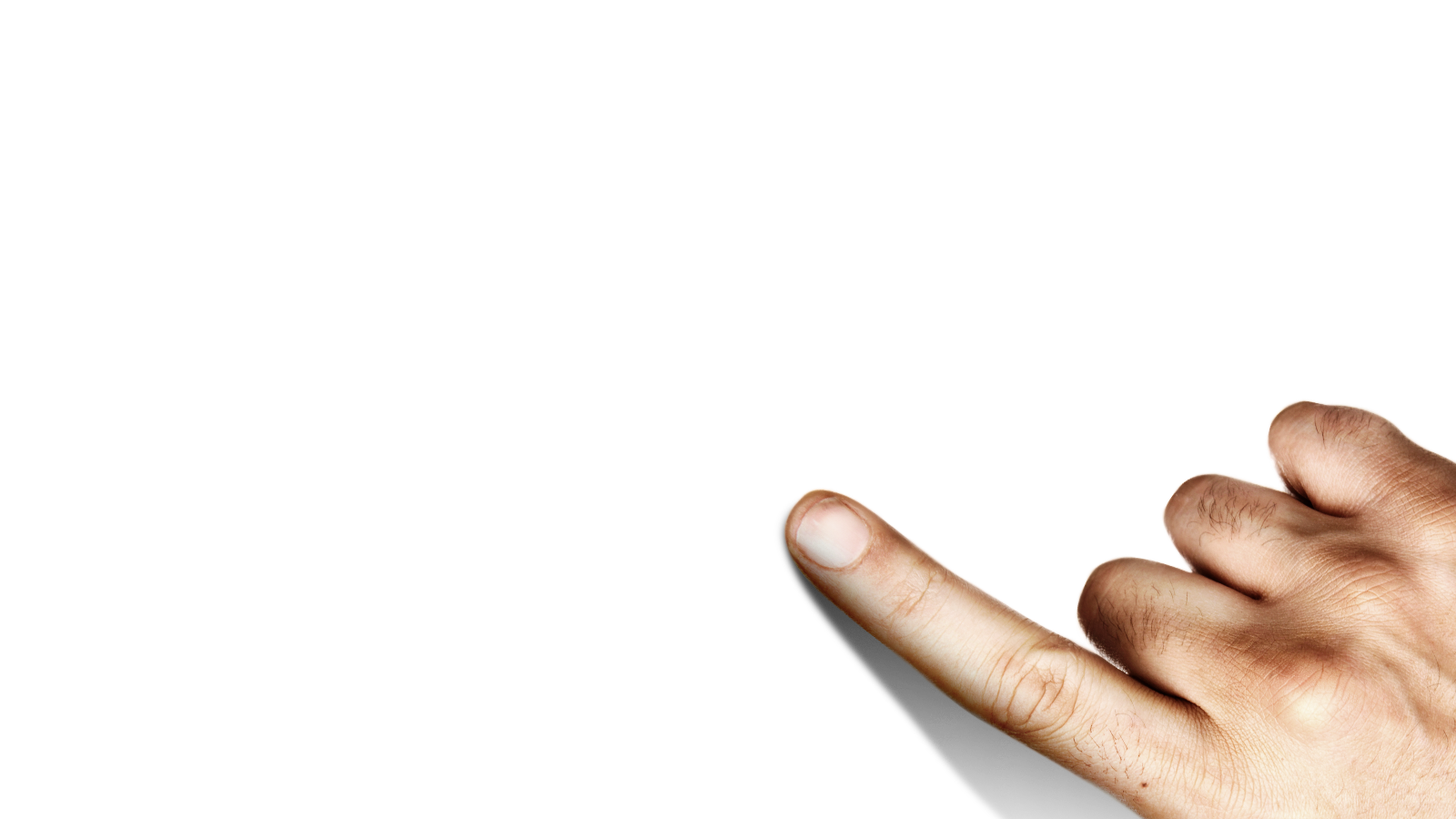 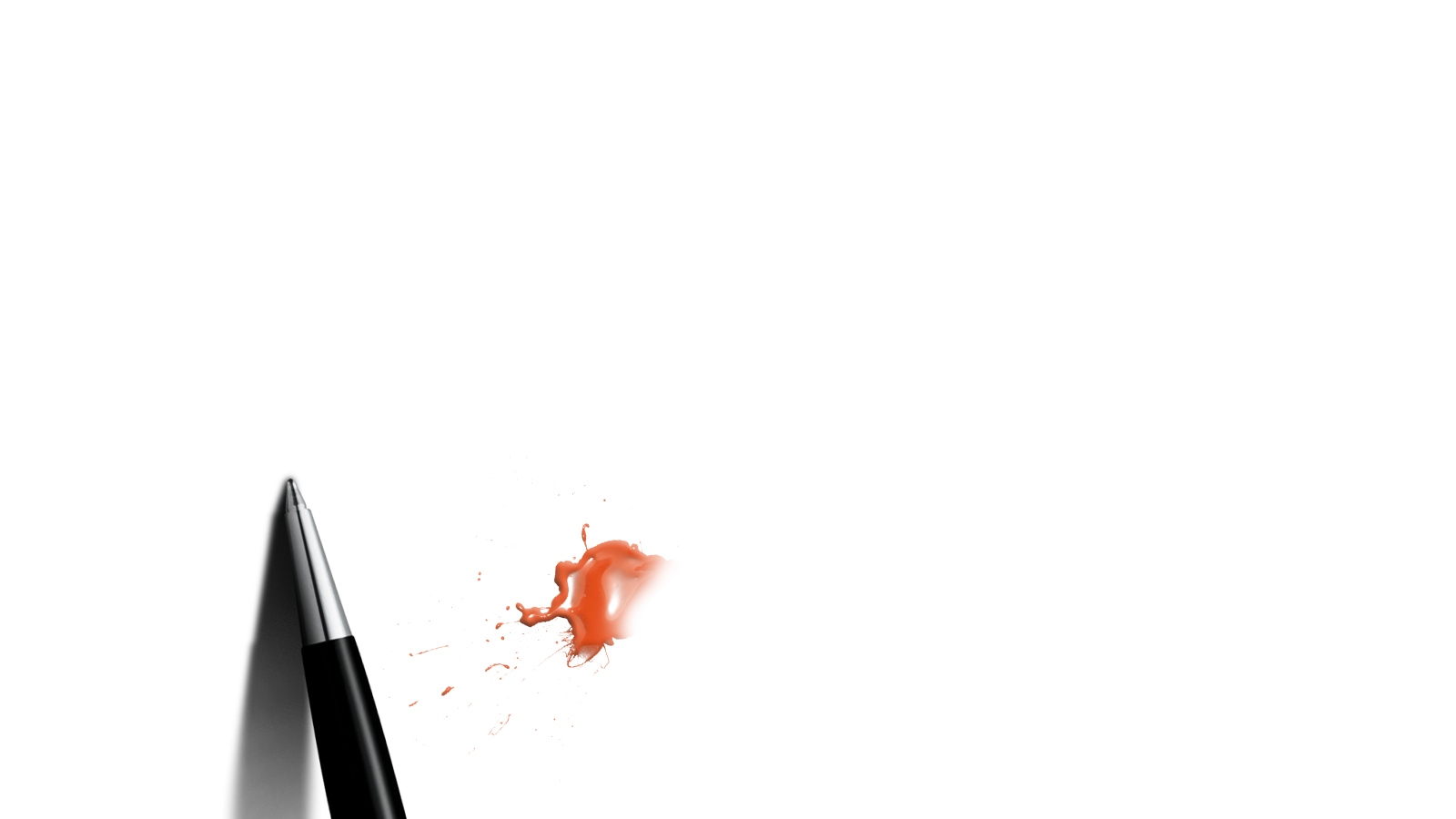 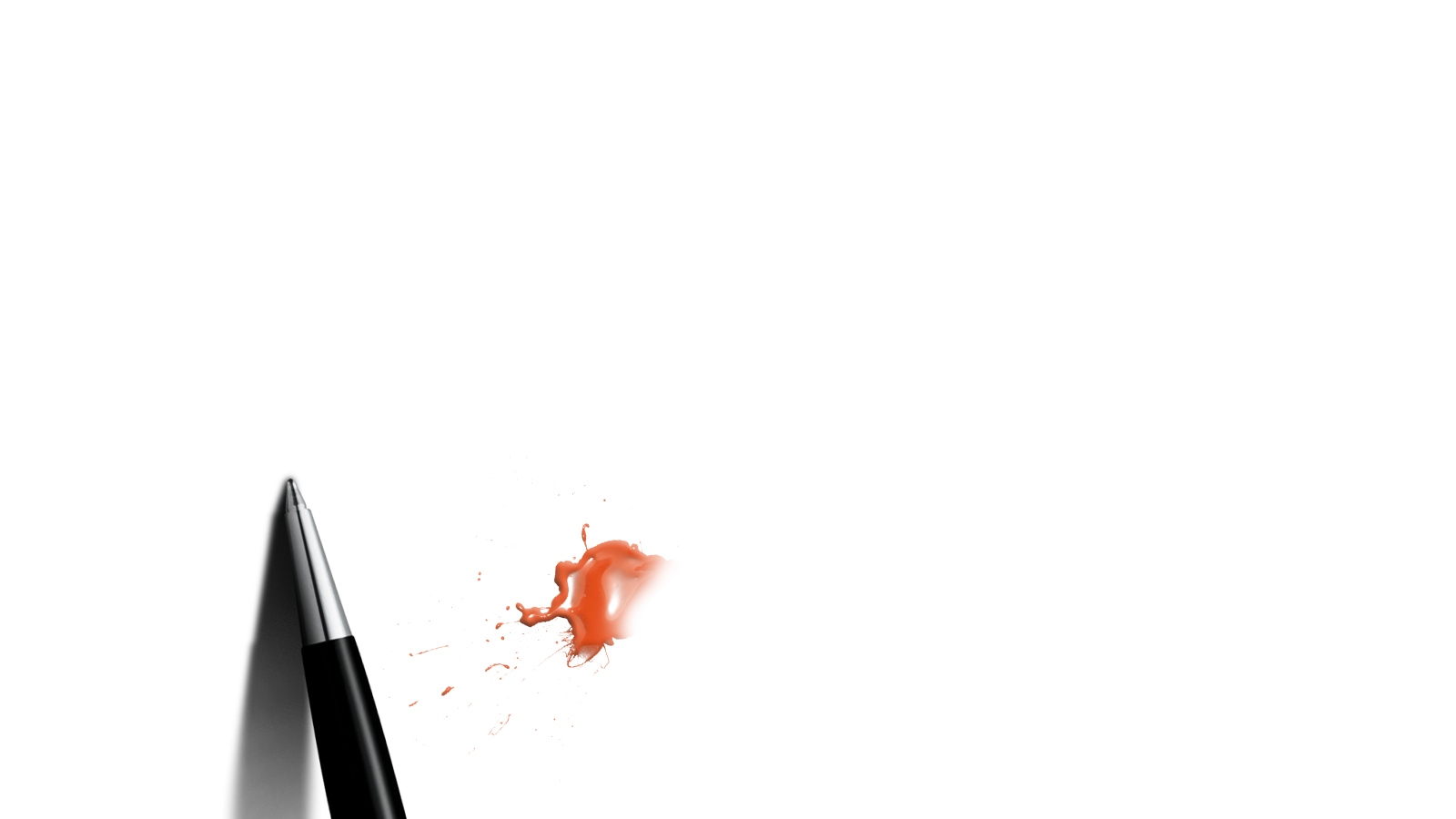 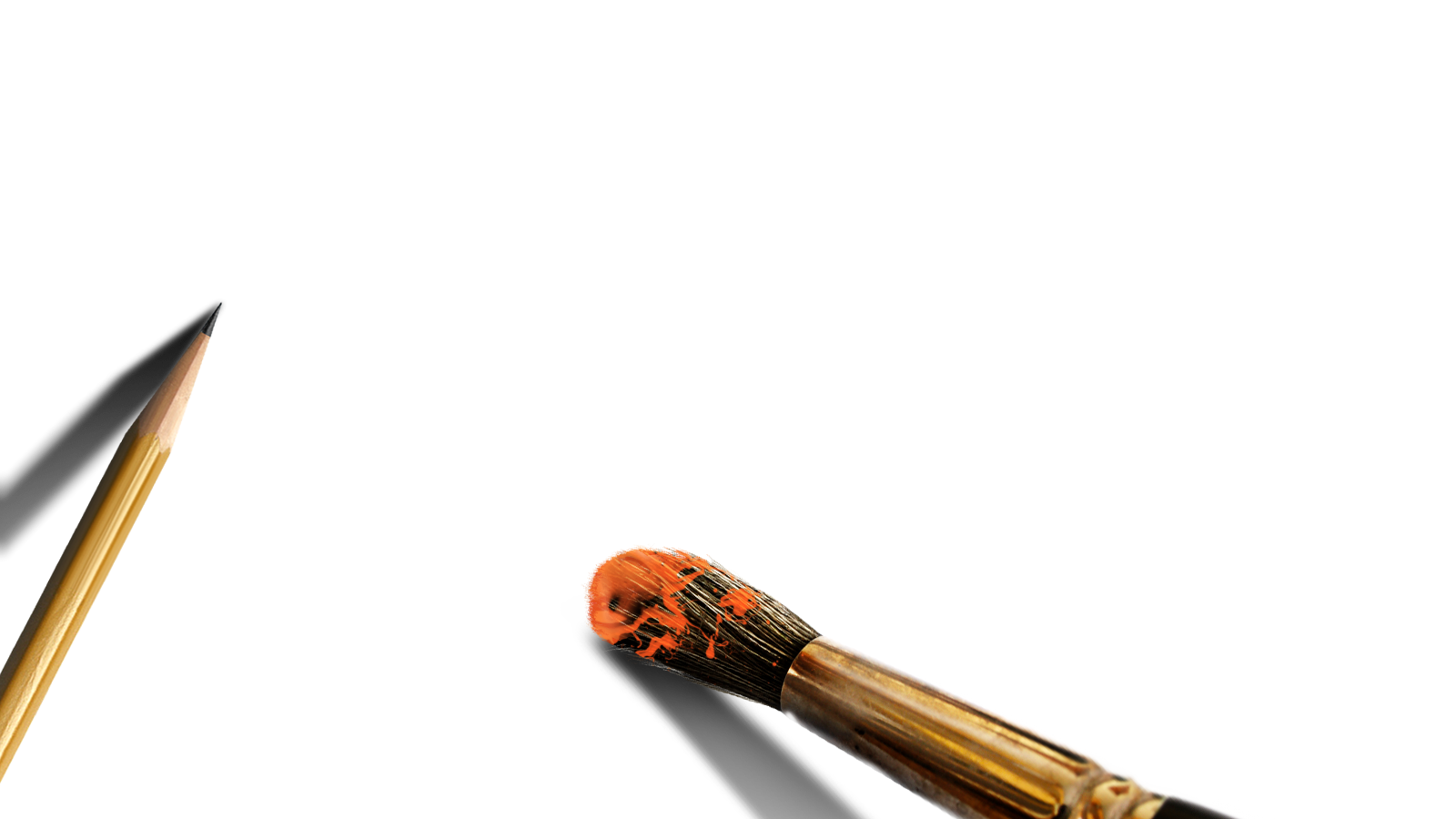 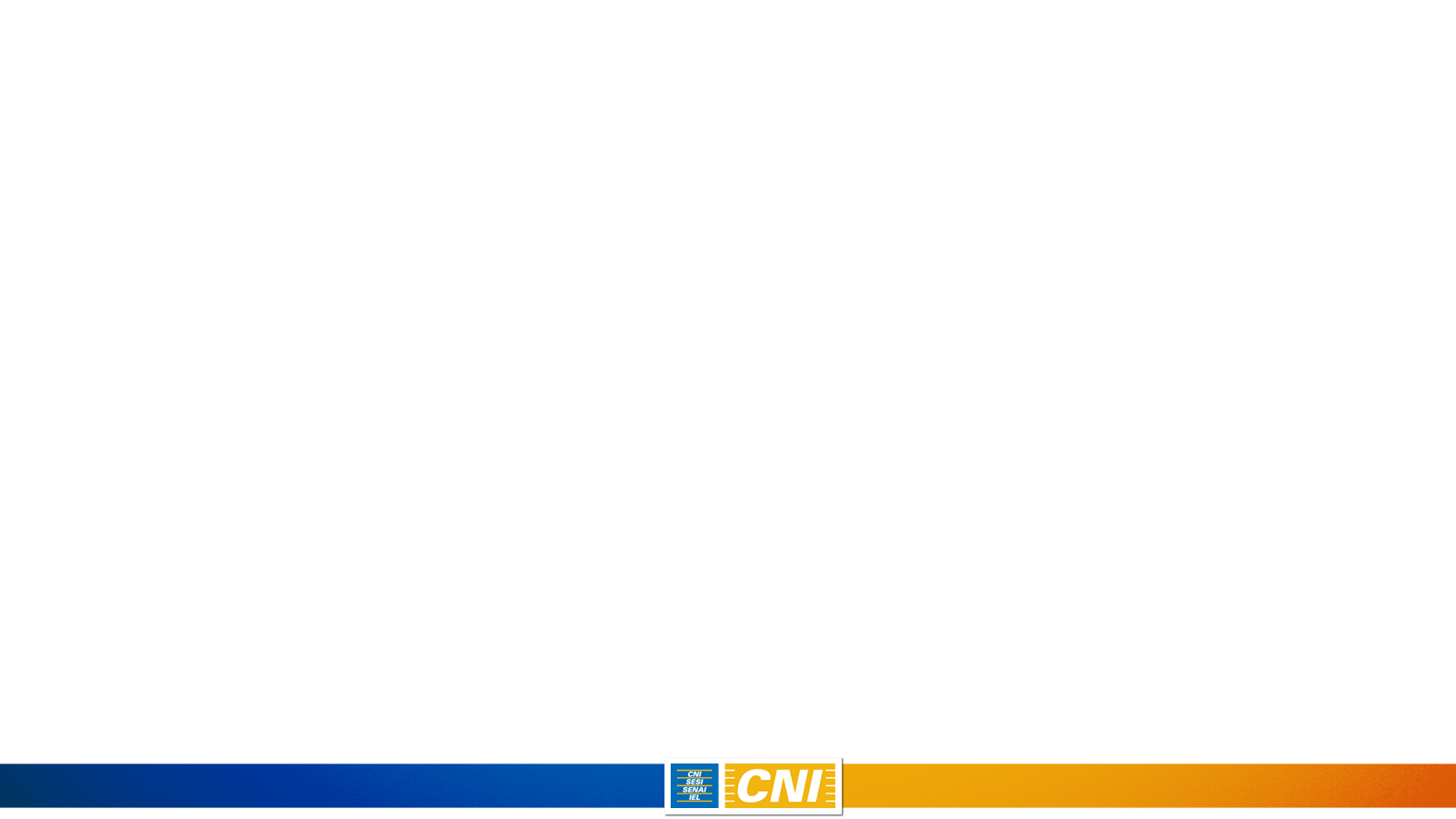 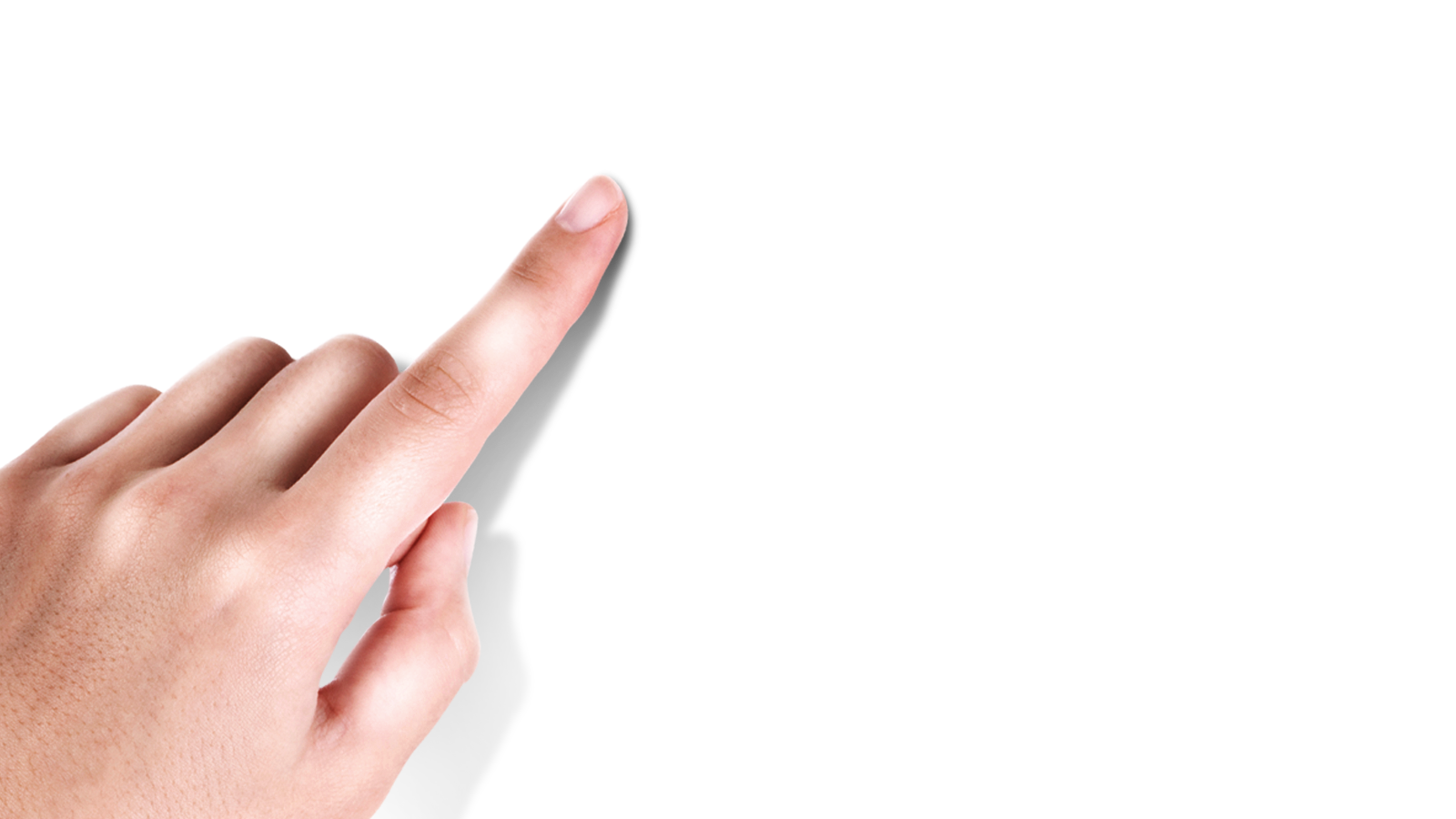 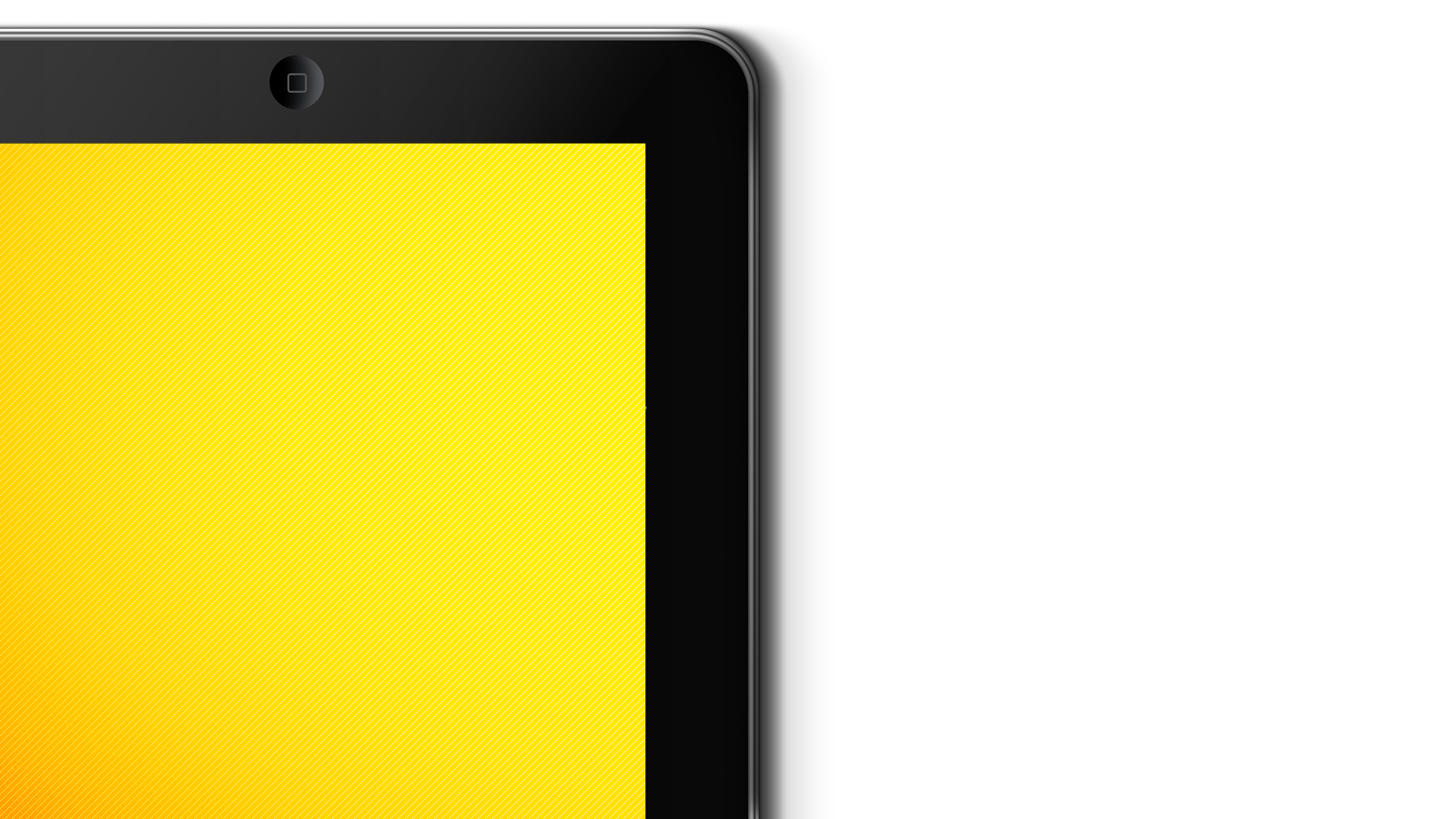 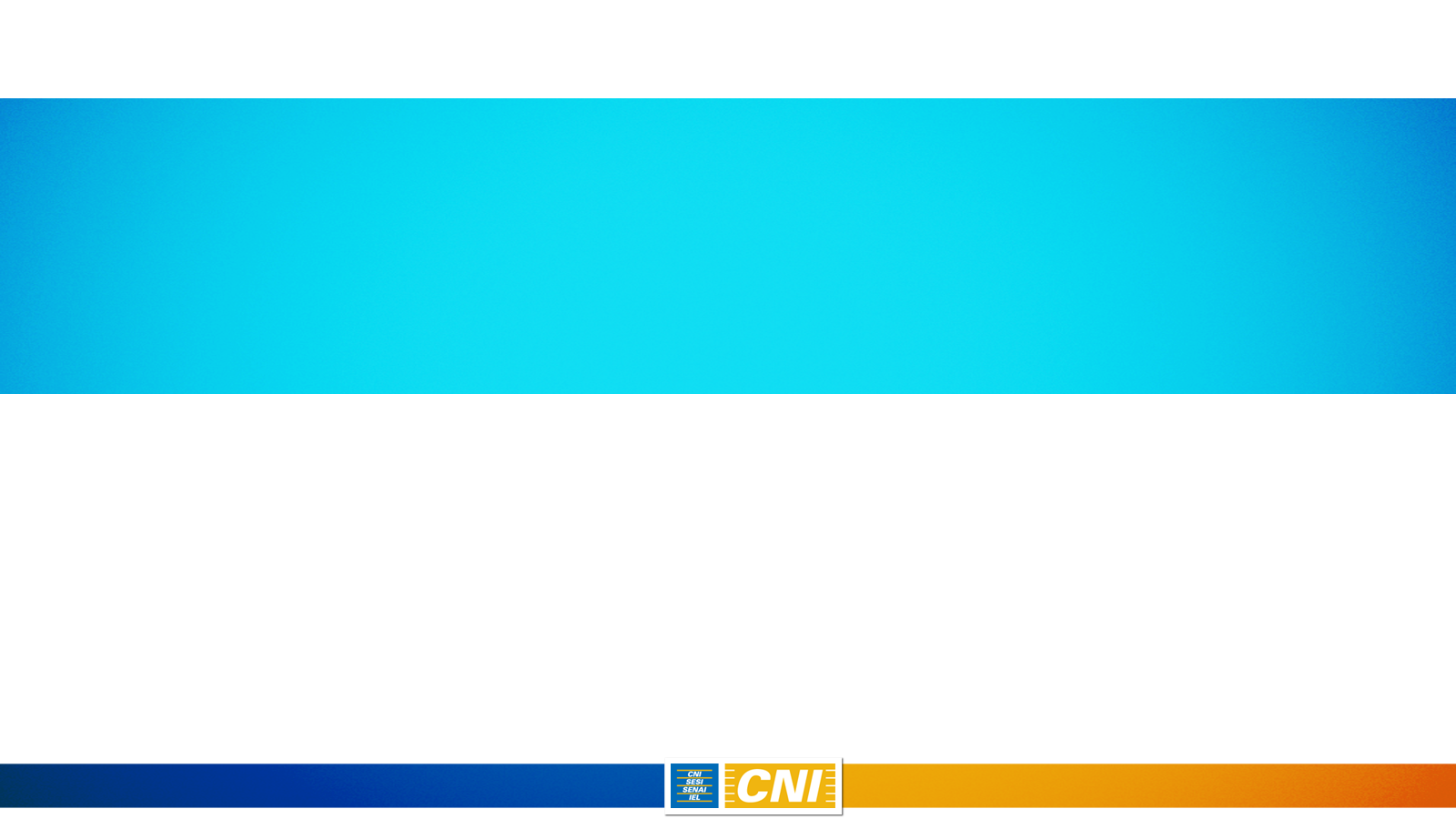 INTELECTUAL PROPERTY GOVERNMENT PRIORITY
2012
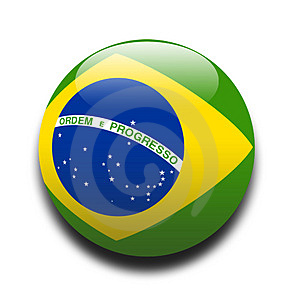 Highlights of President Dilma Roussseff speech at CNI @13/04/12
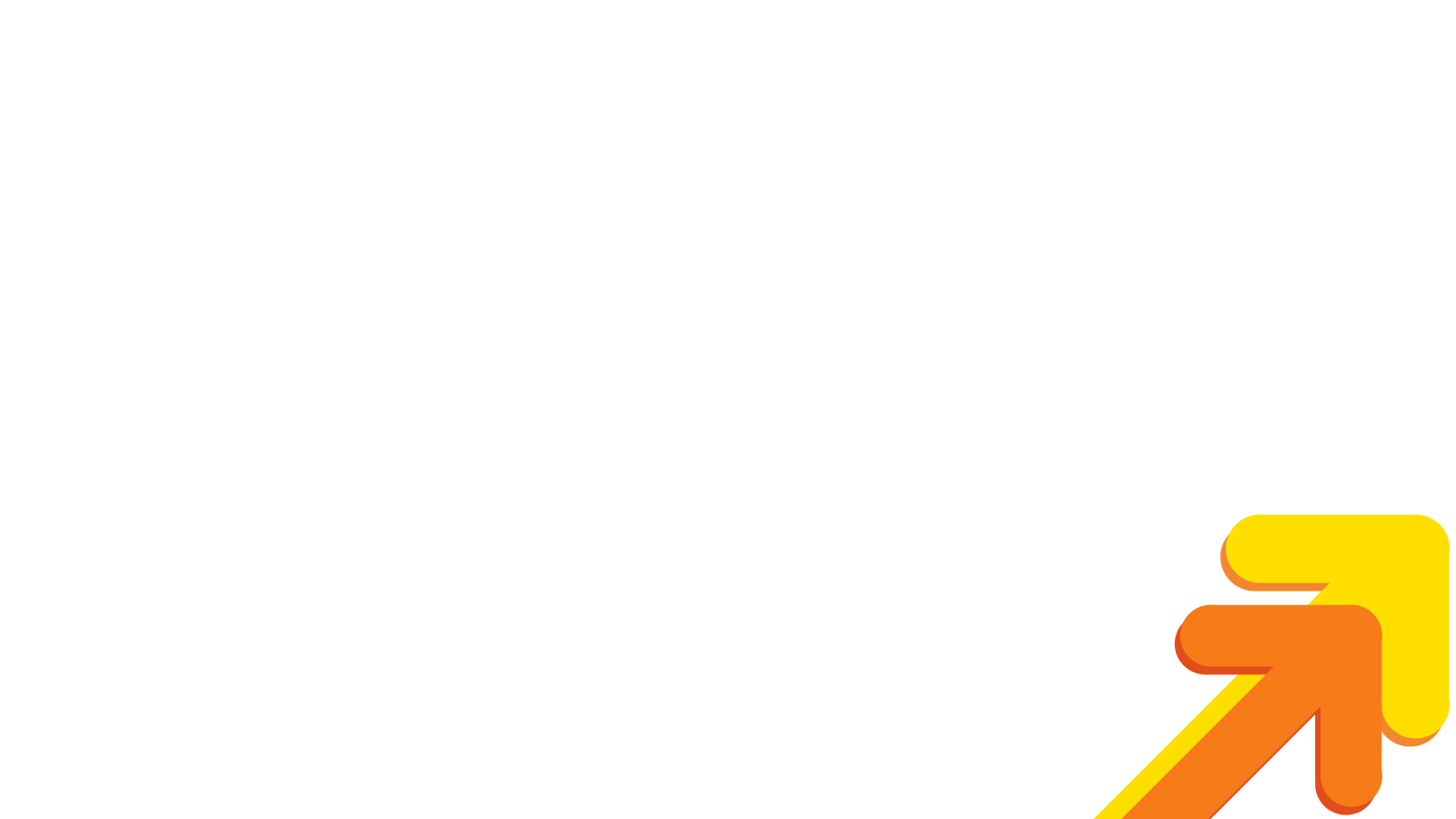 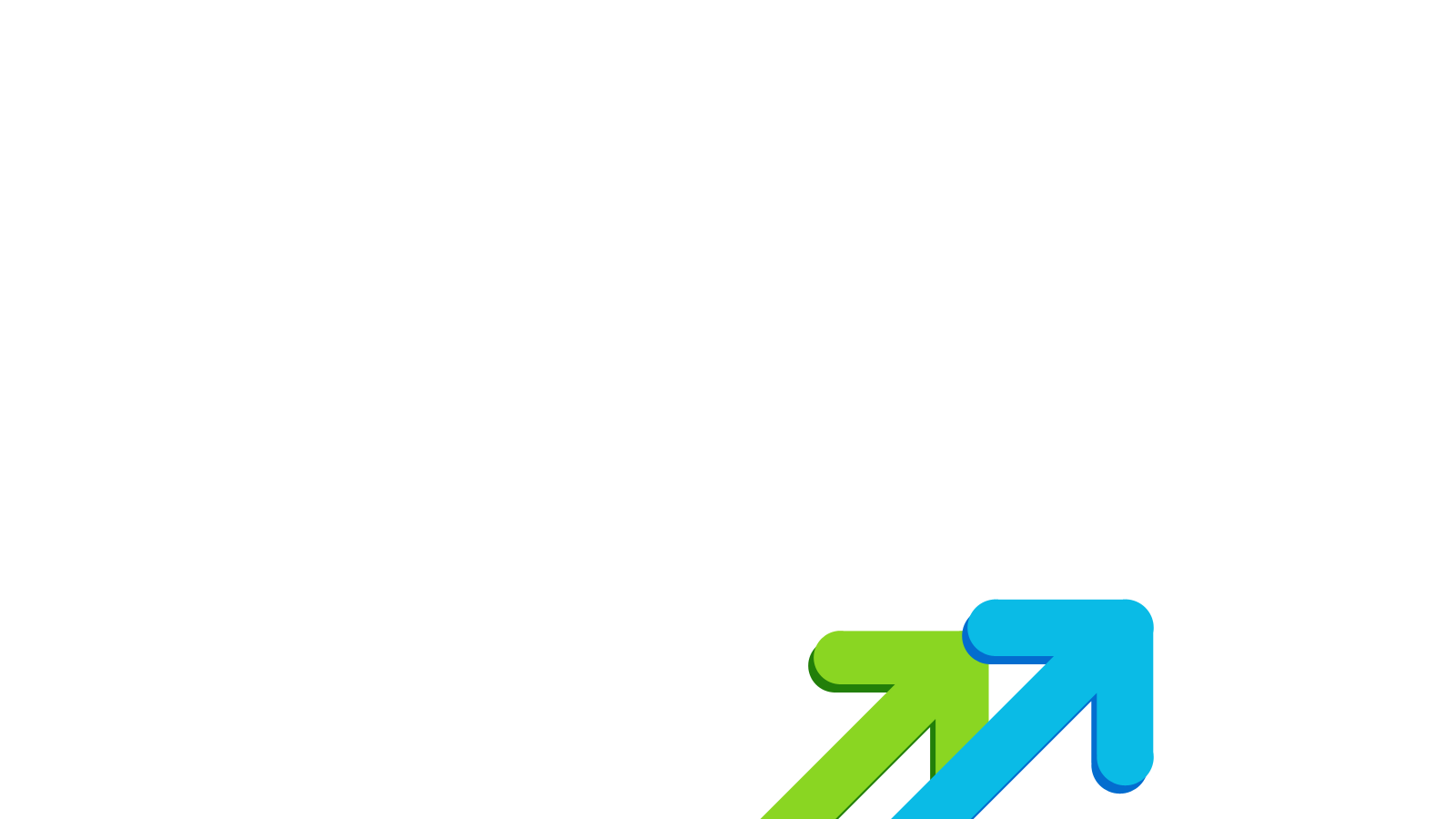 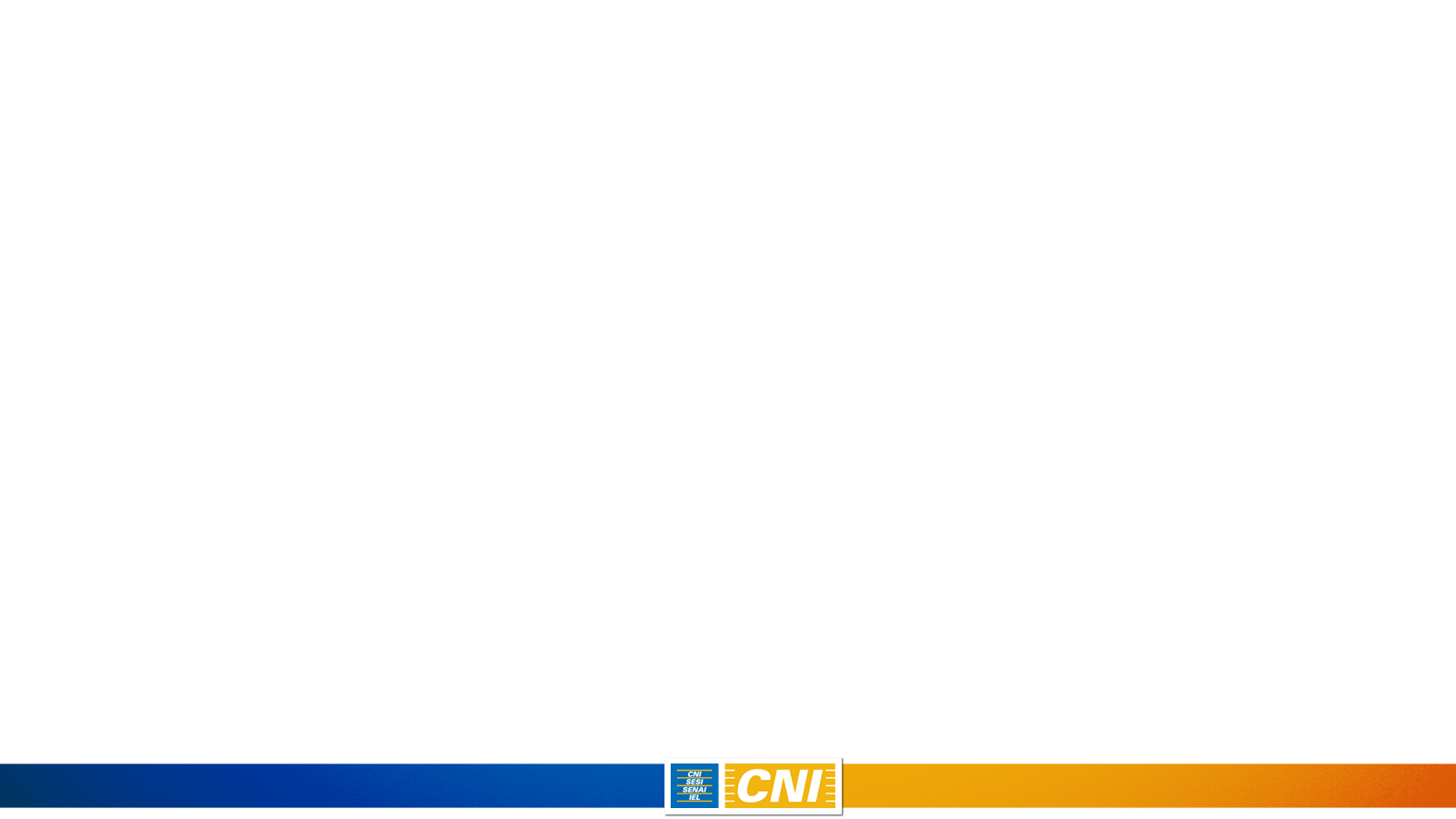 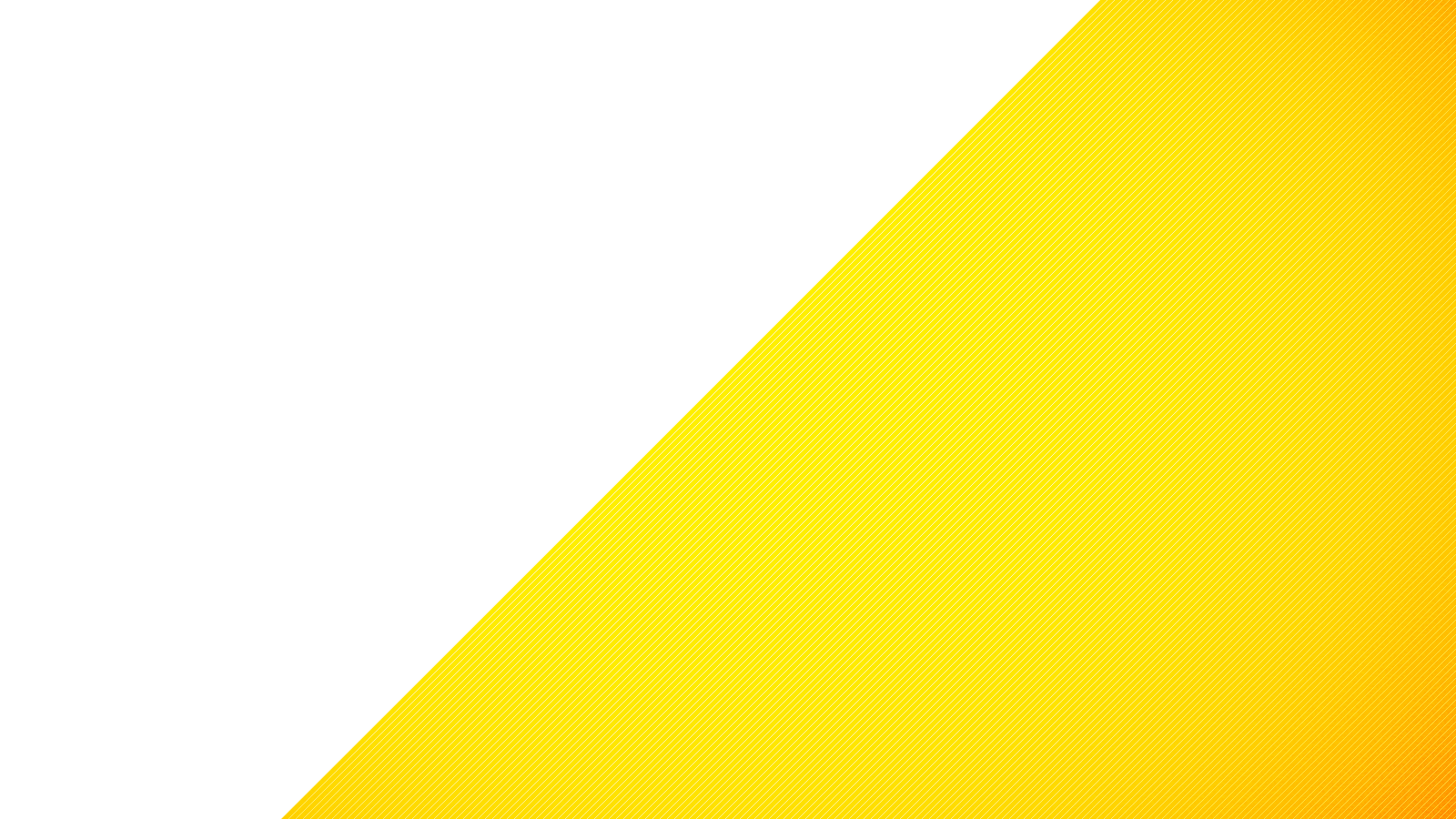 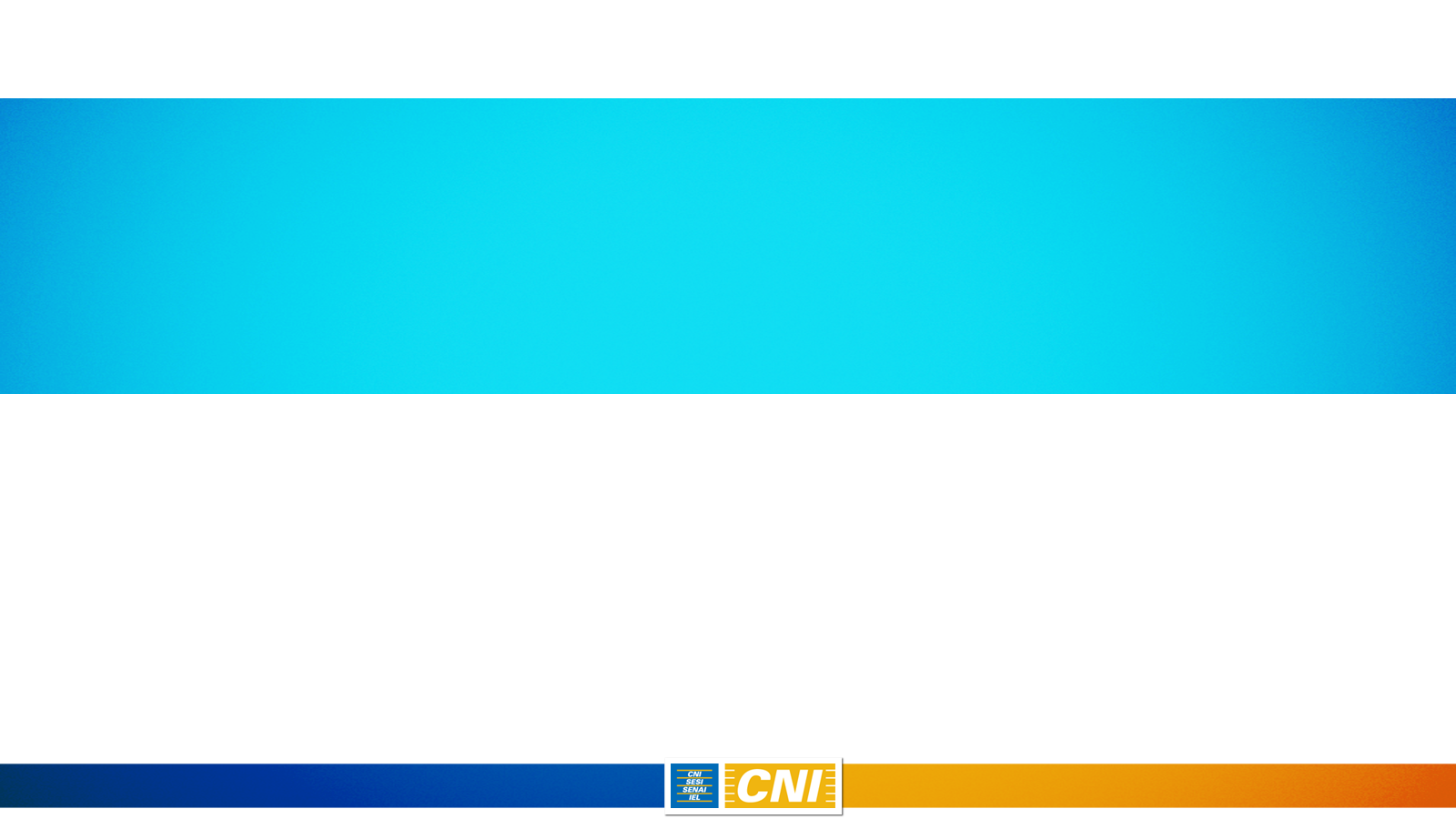 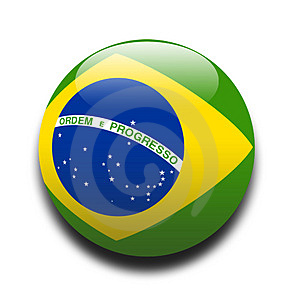 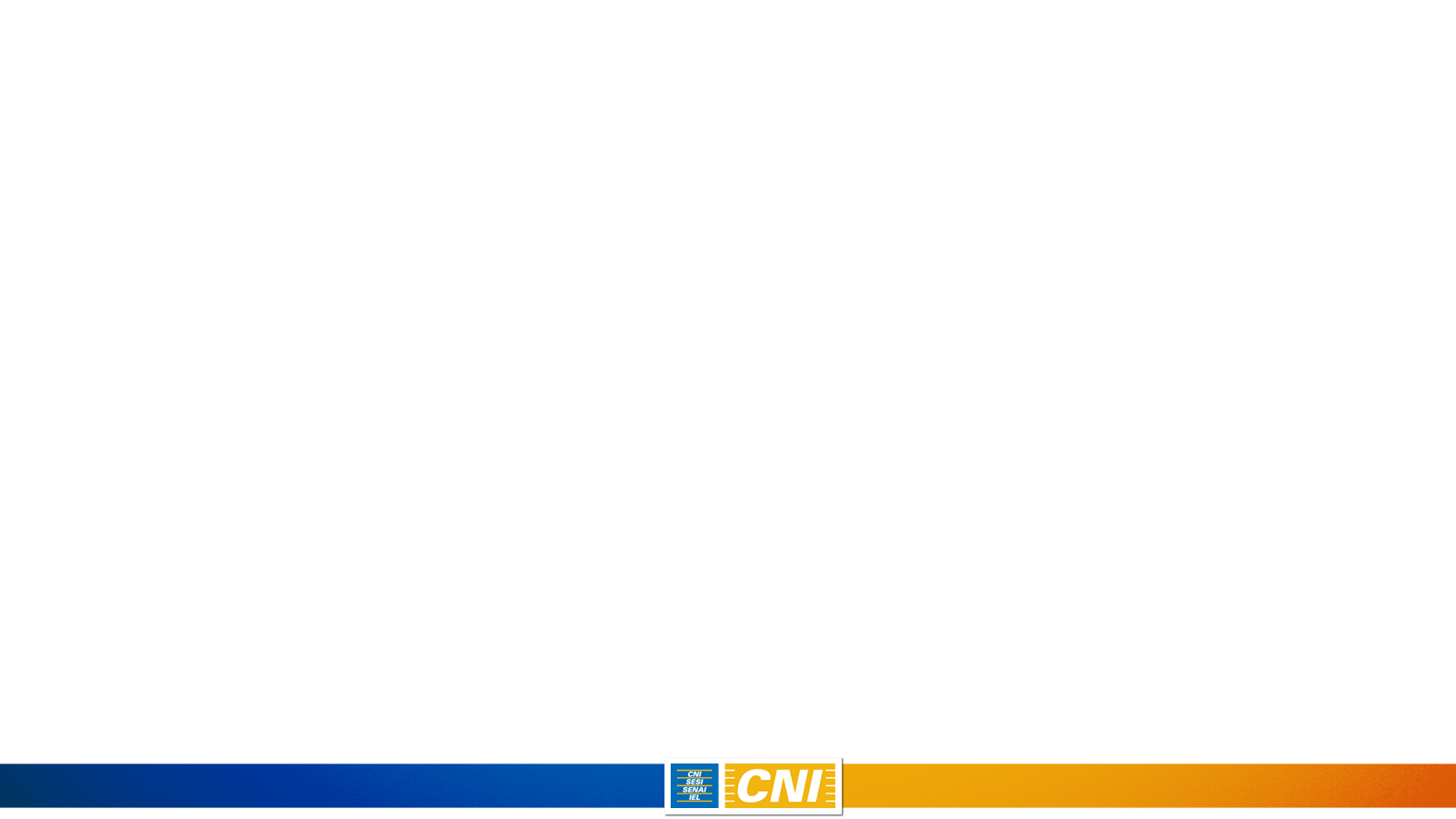 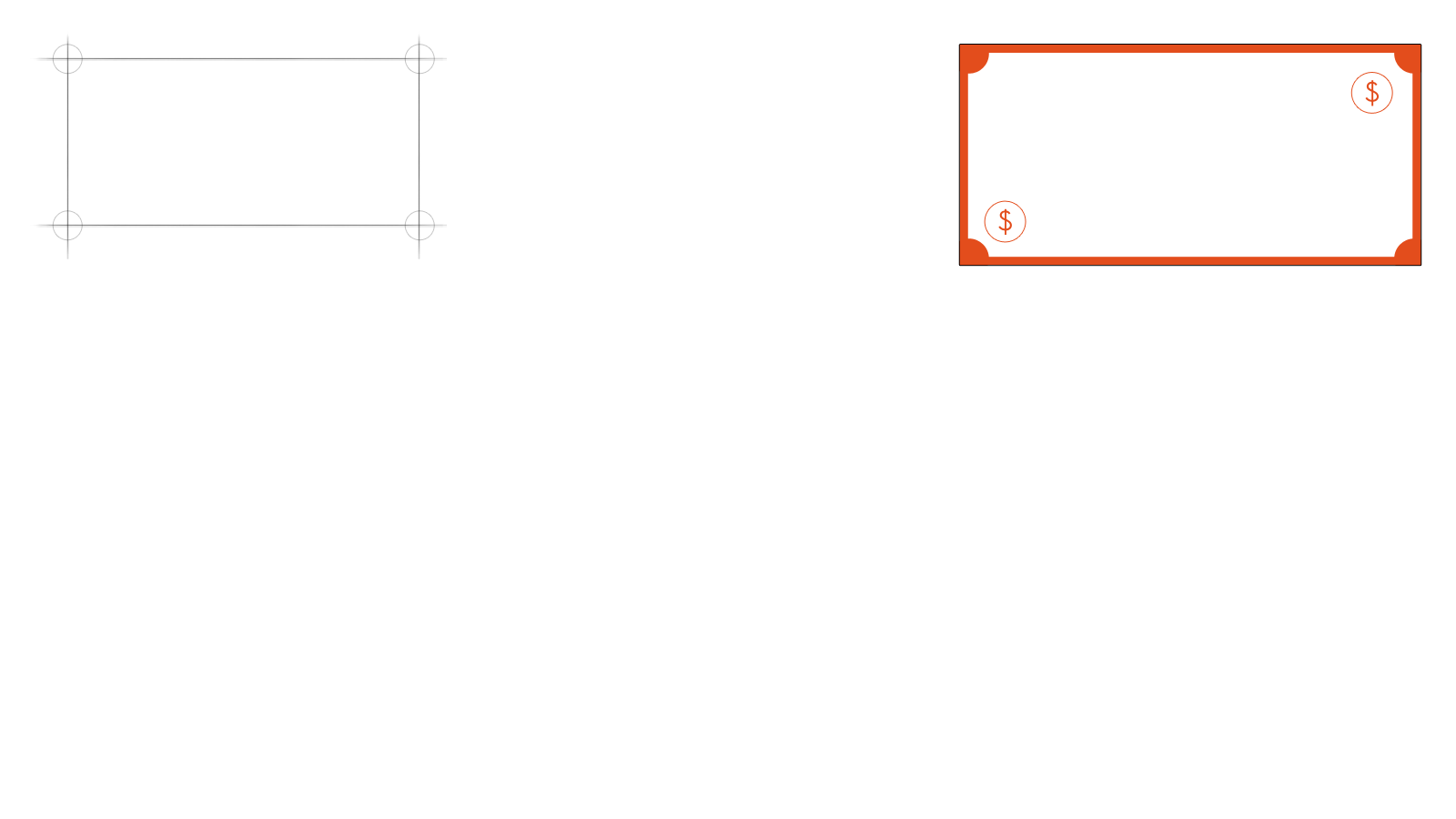 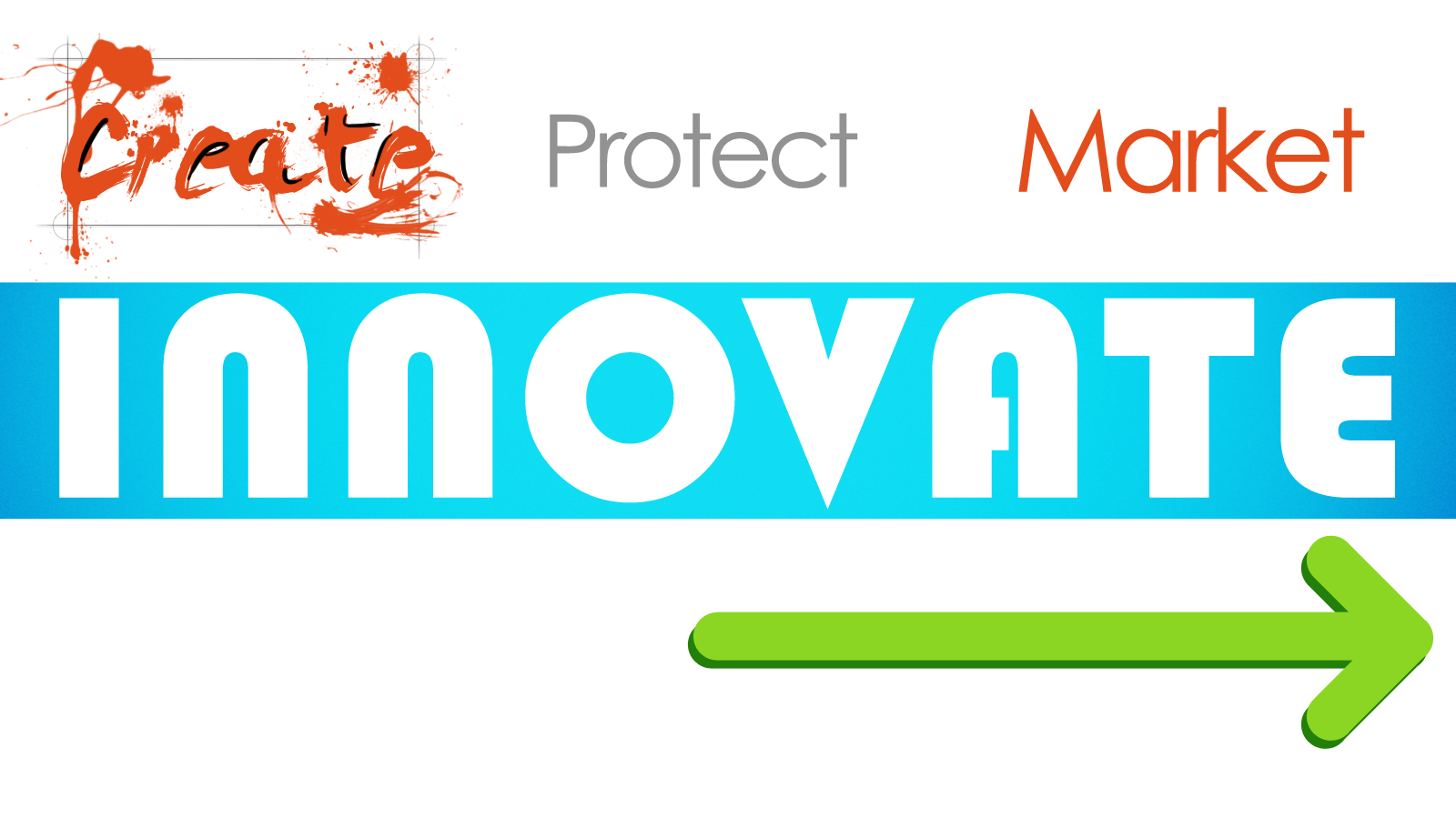 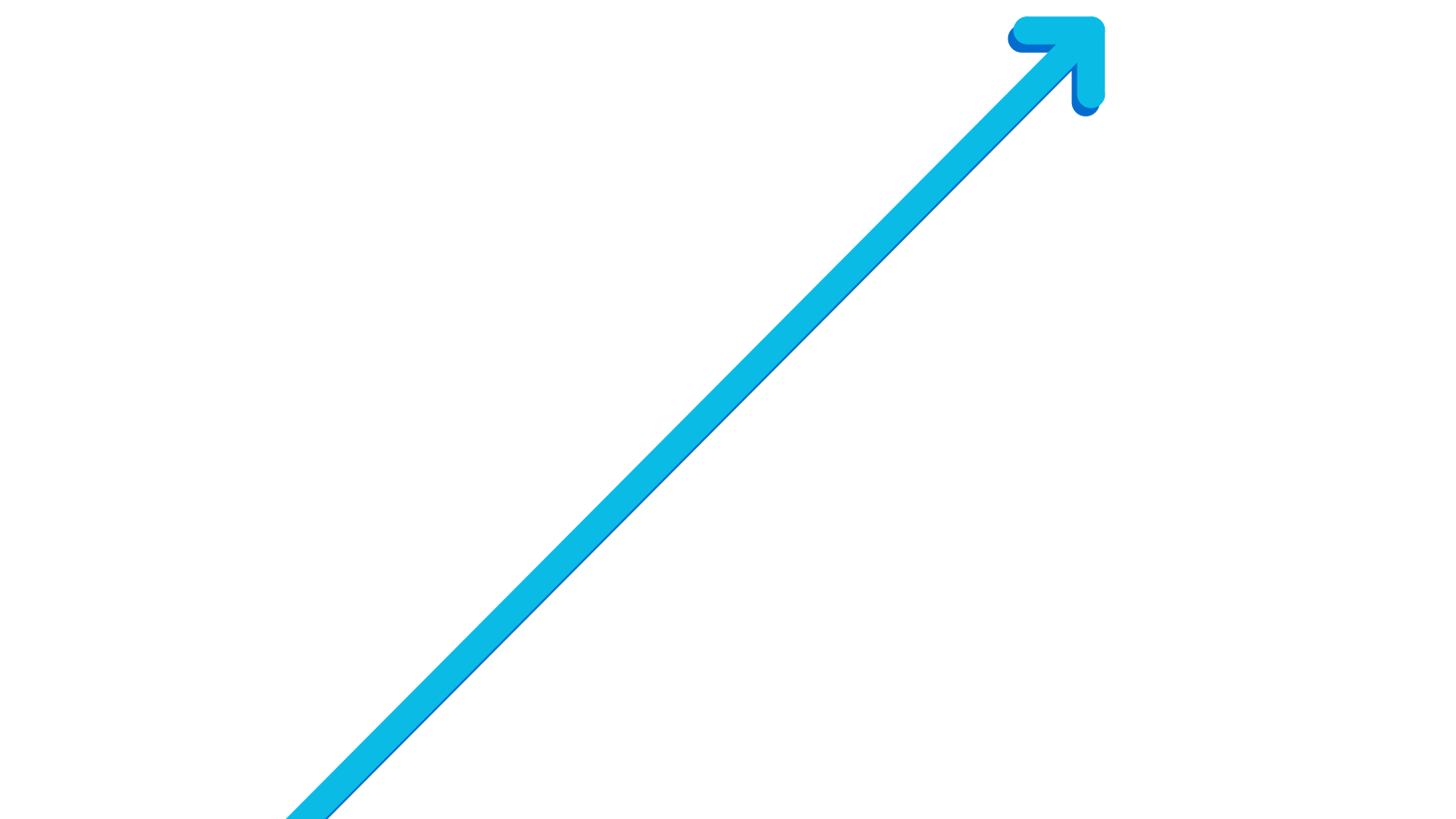 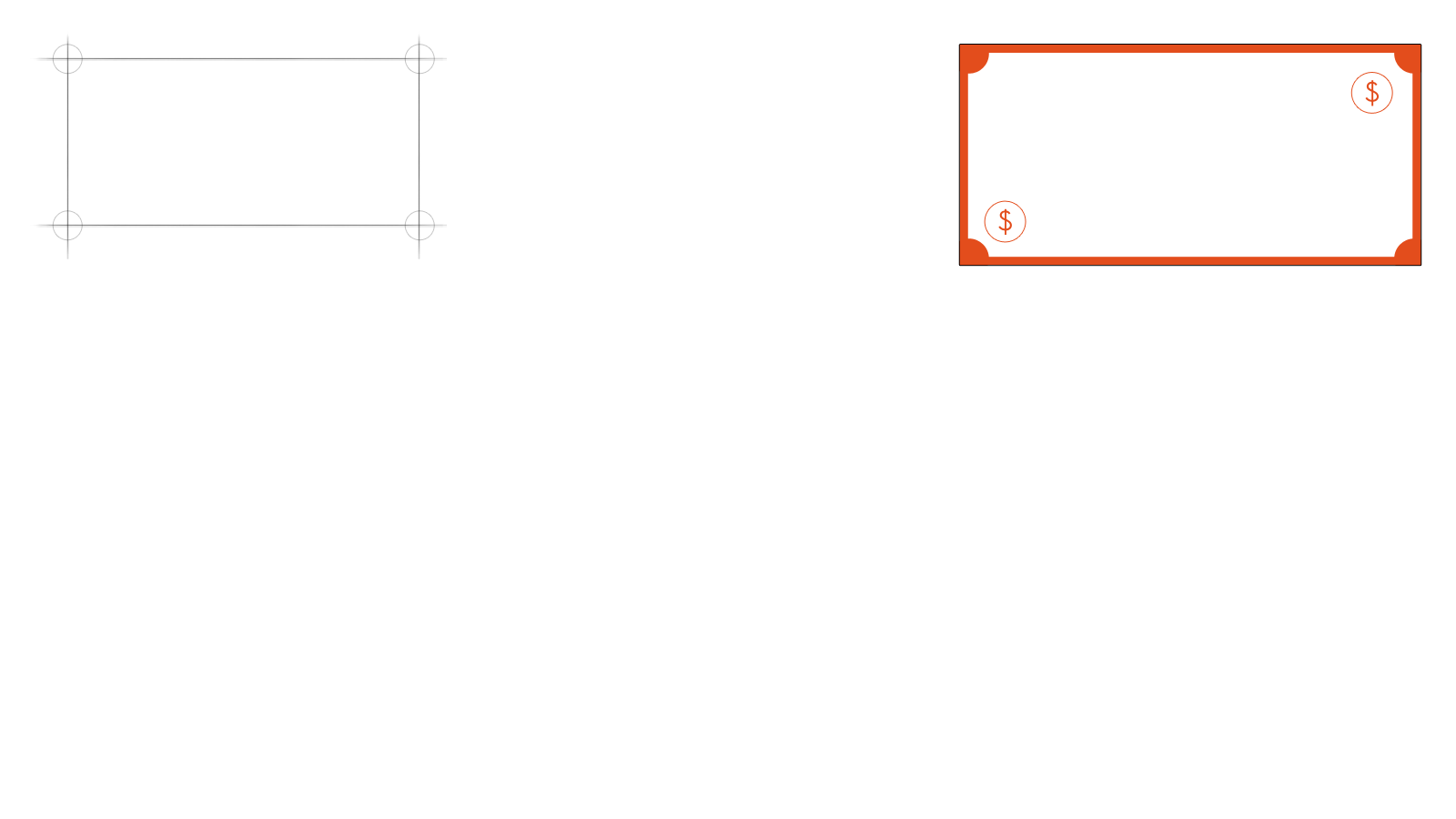 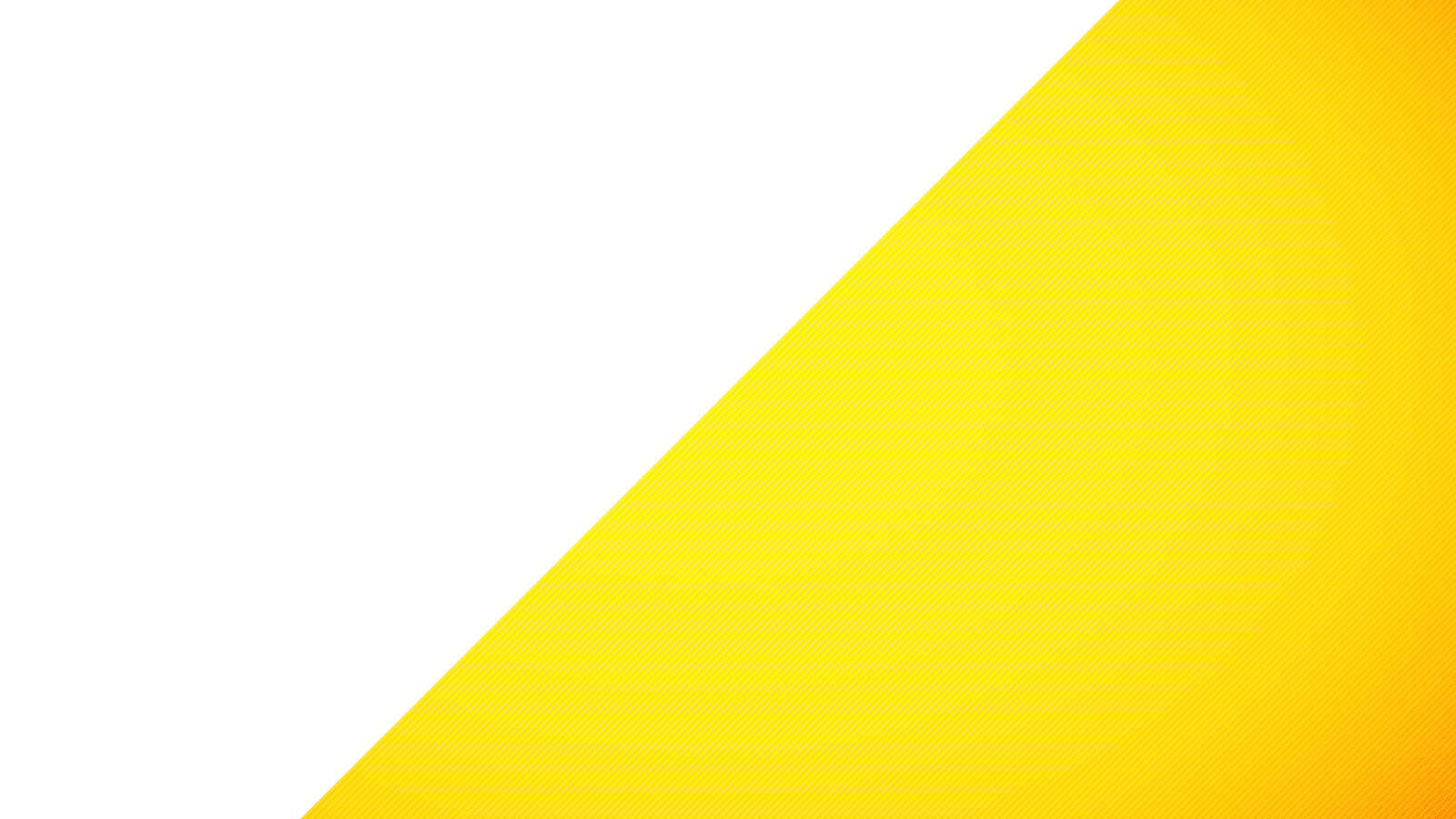 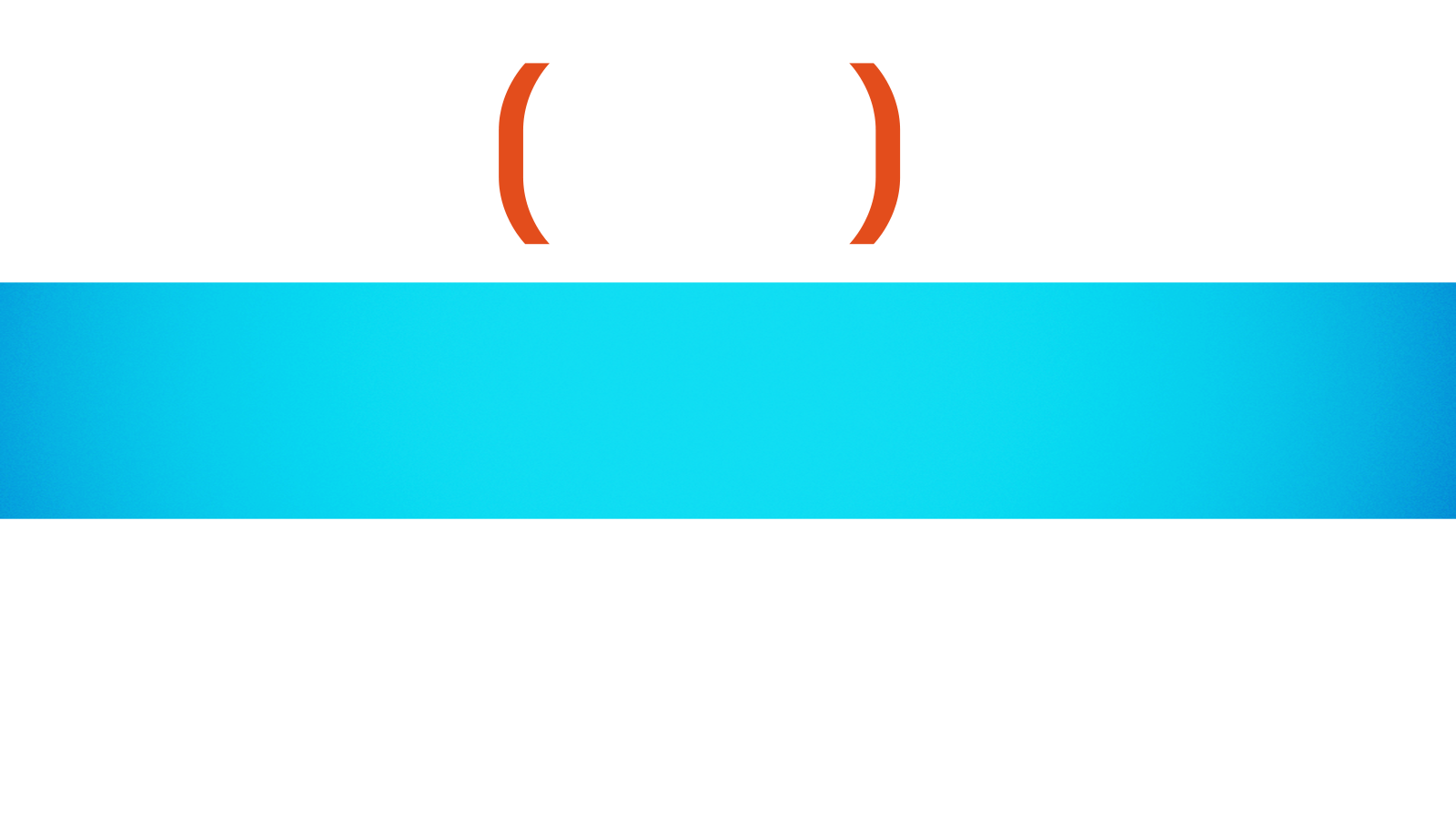 Trade
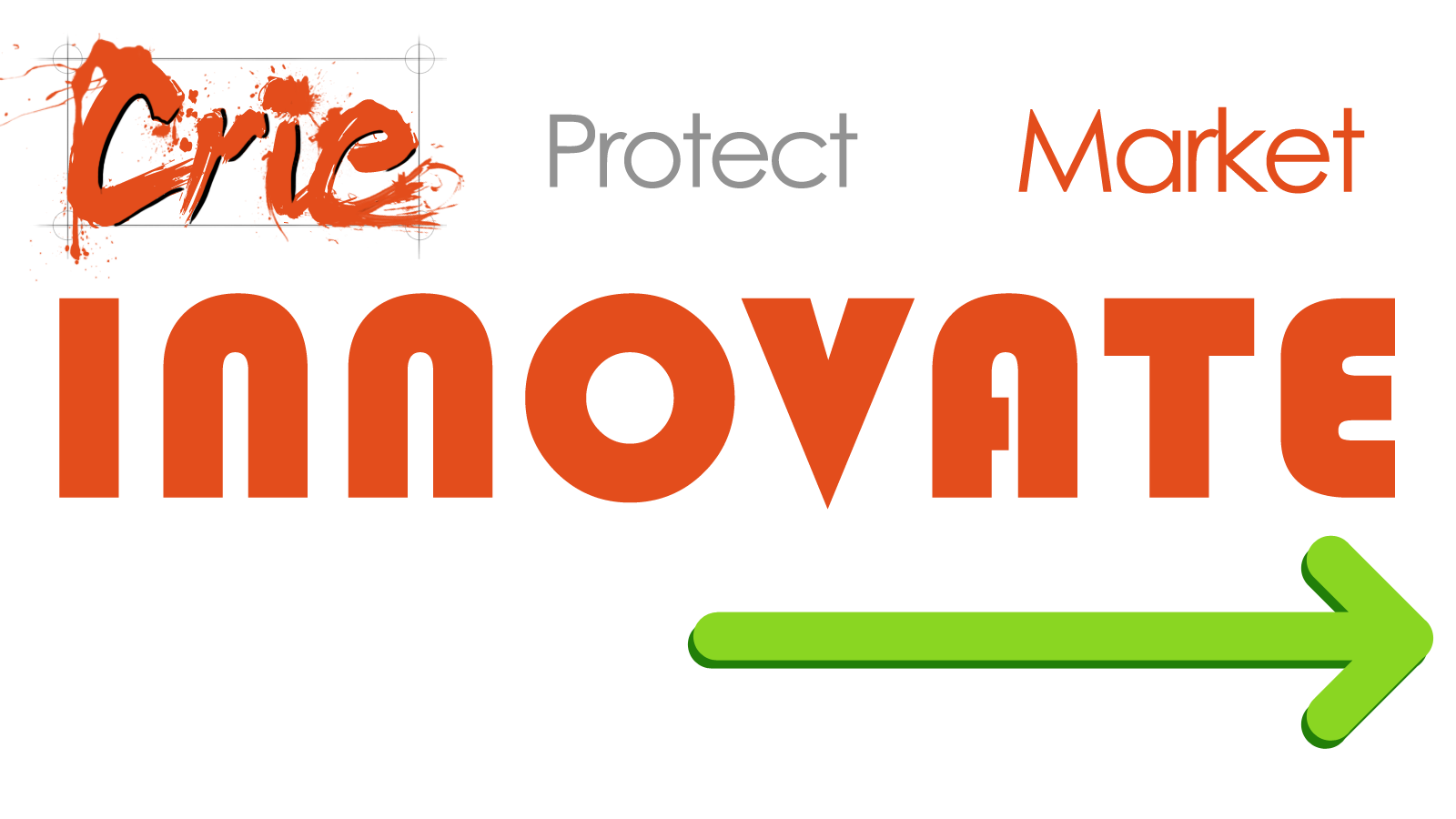 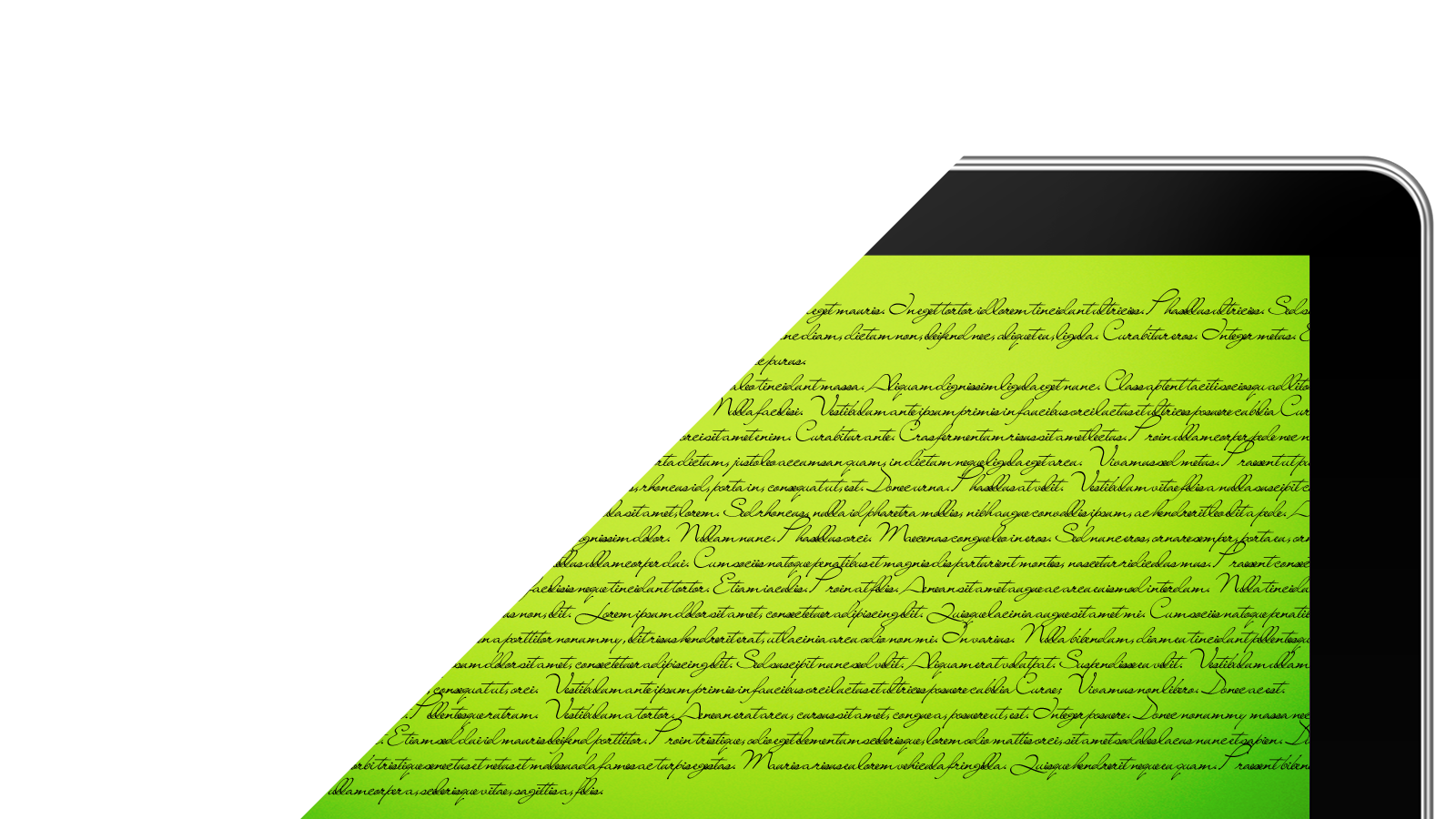 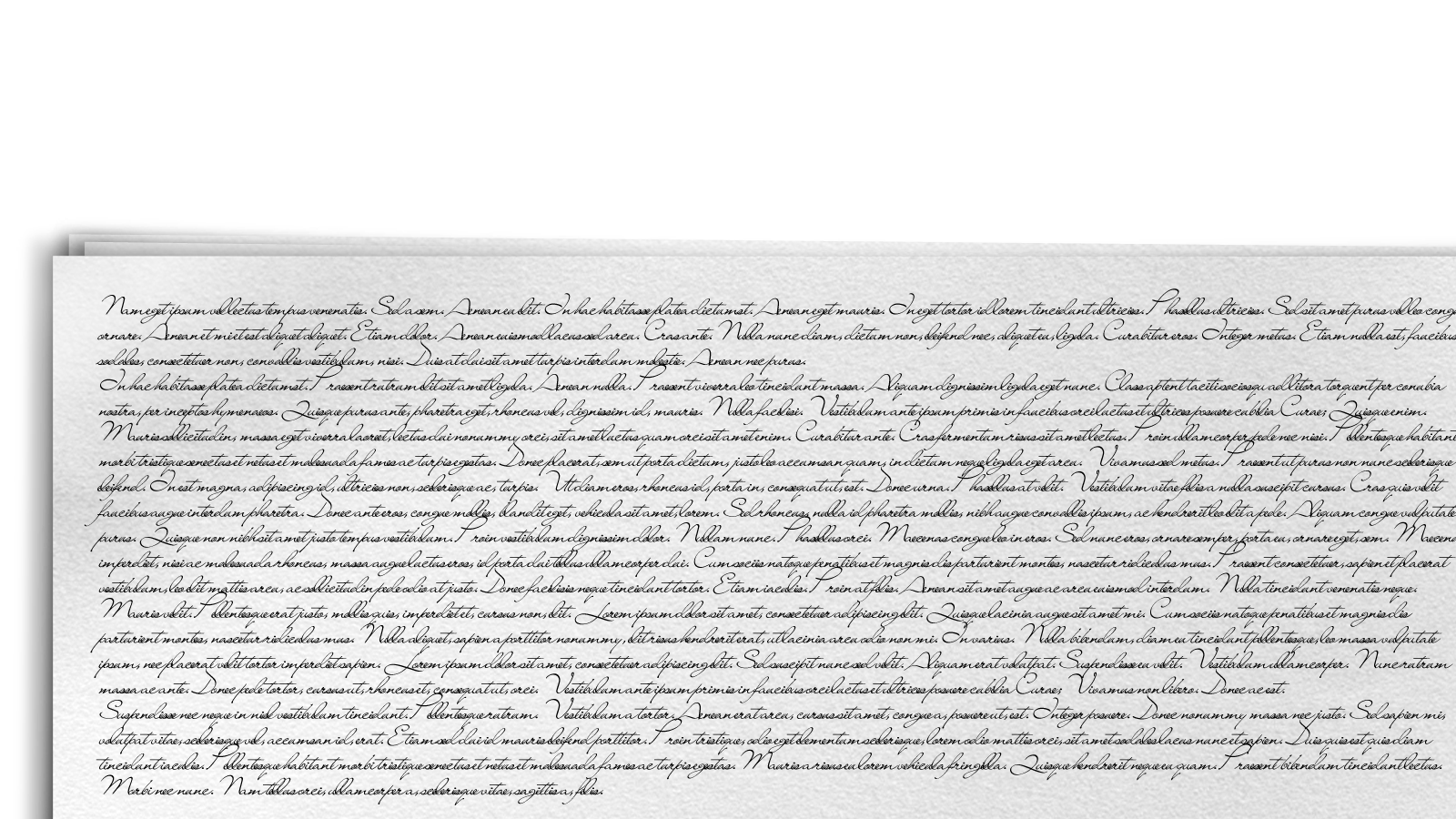 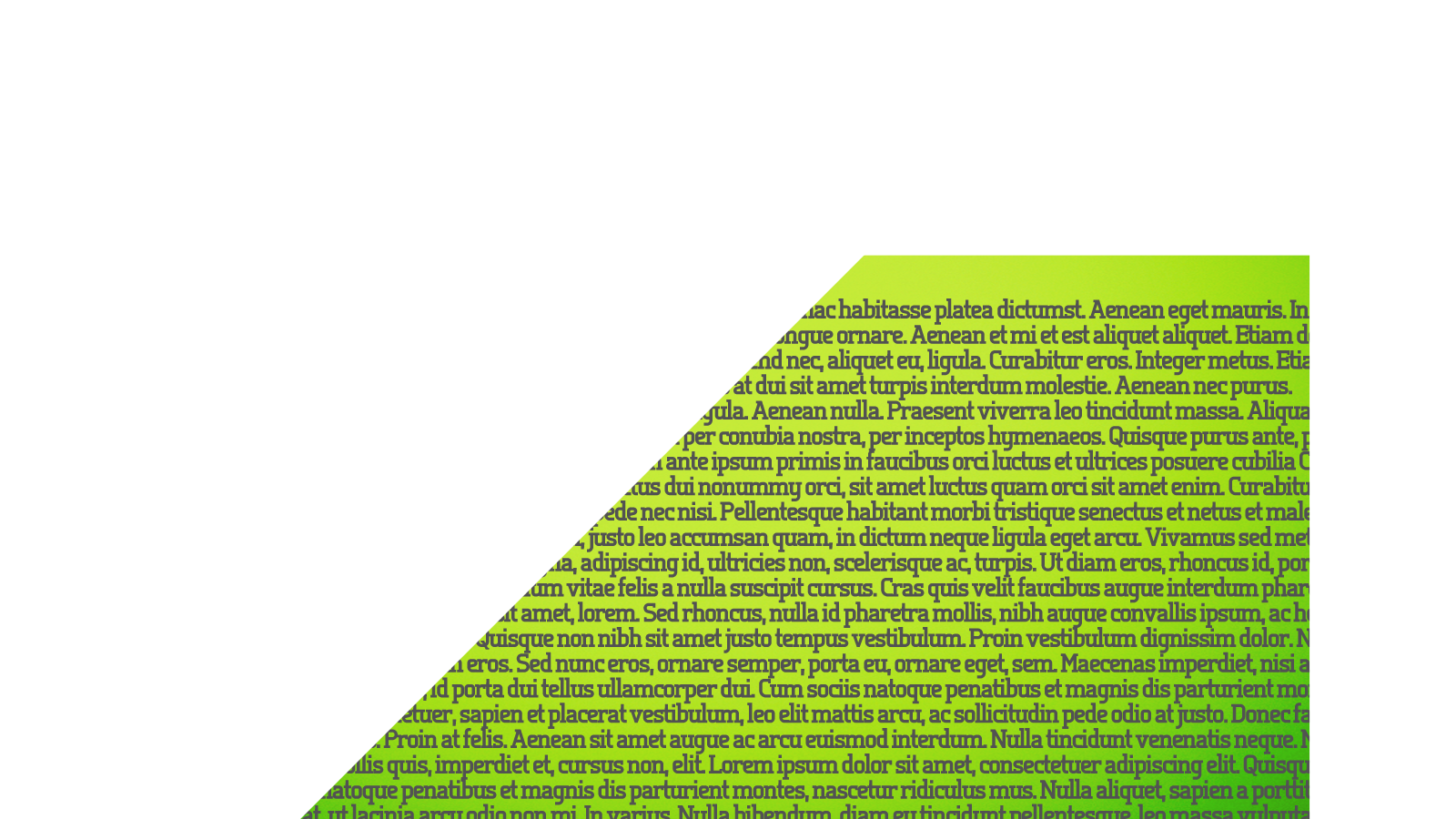 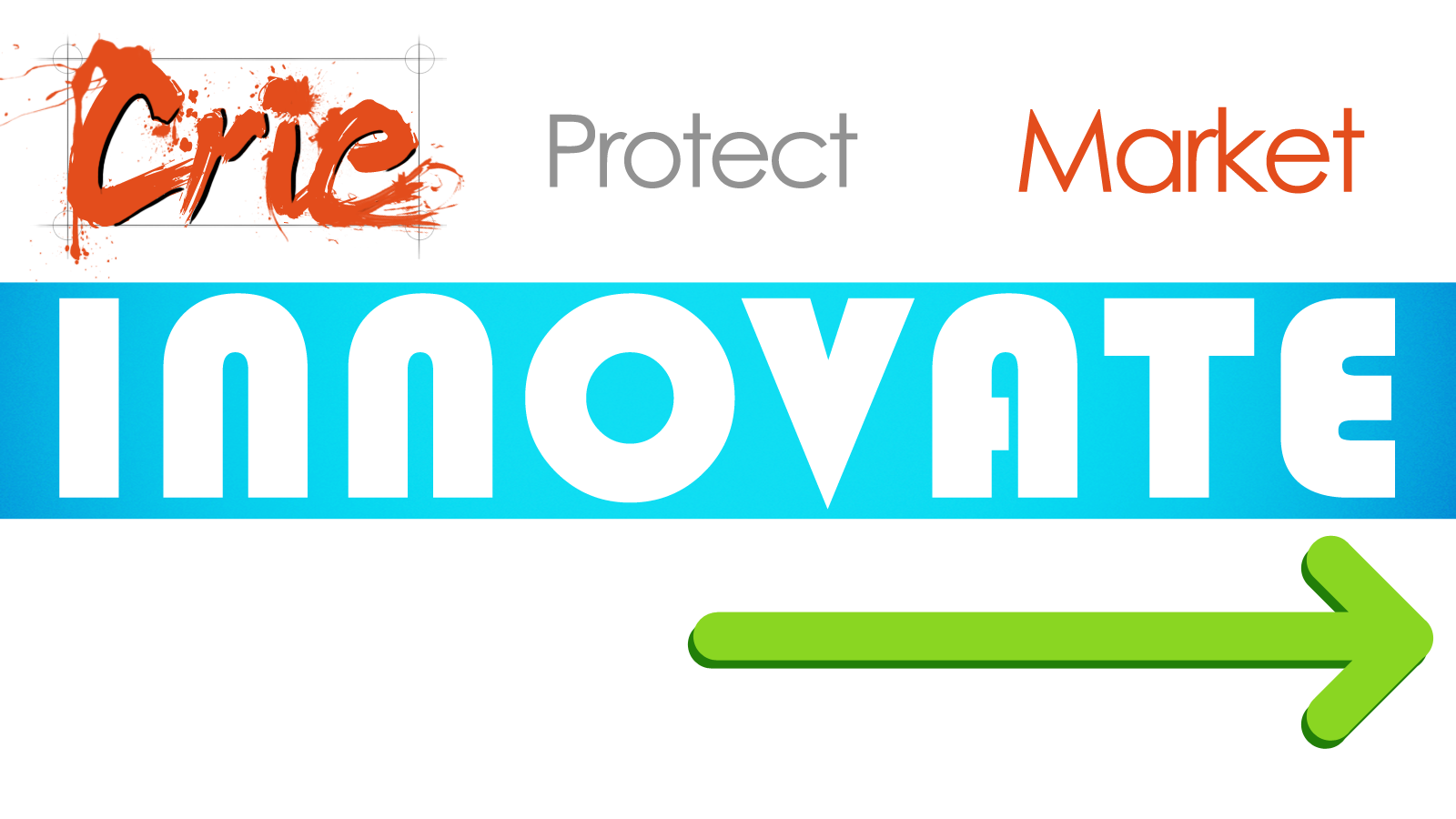 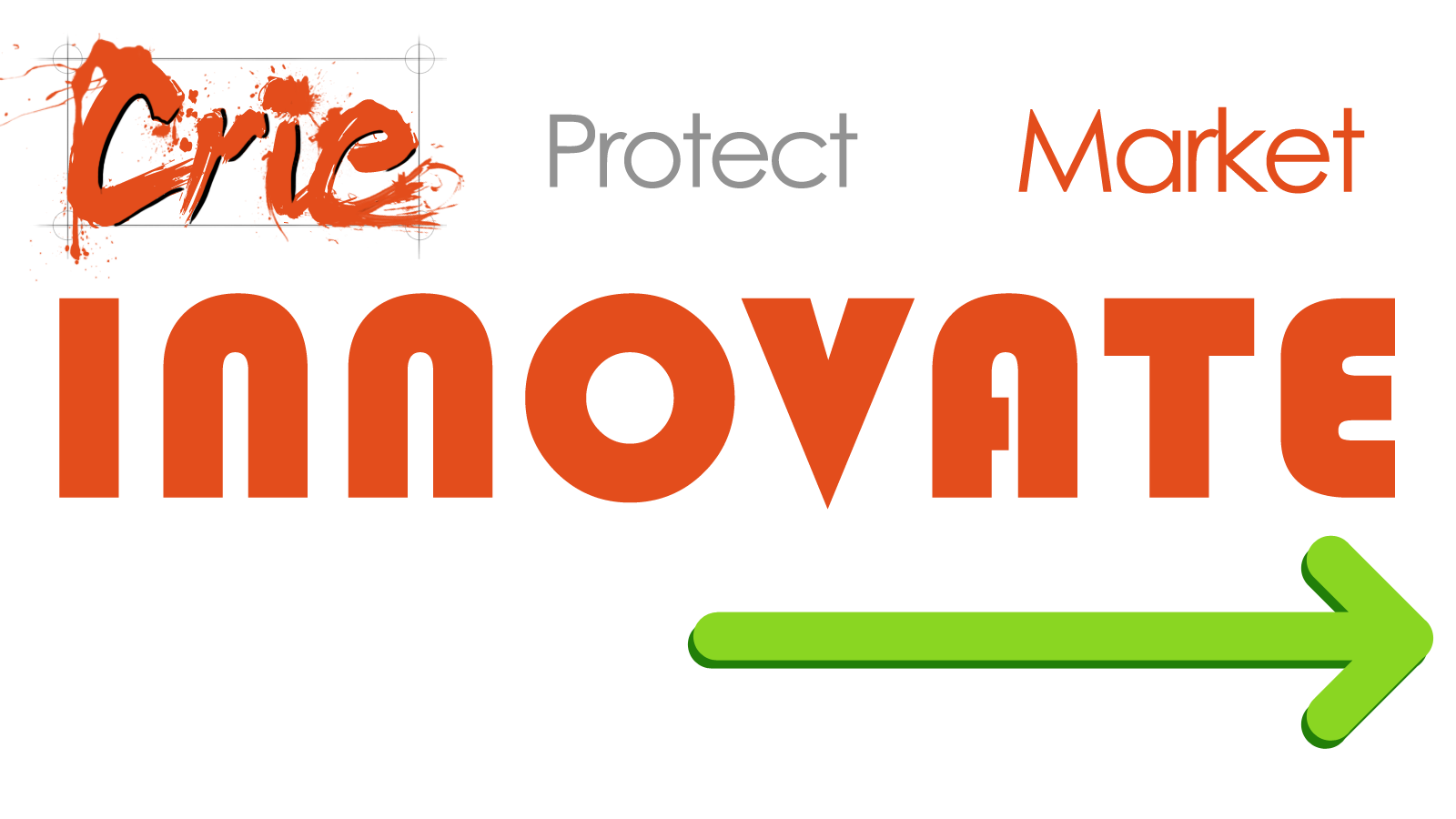 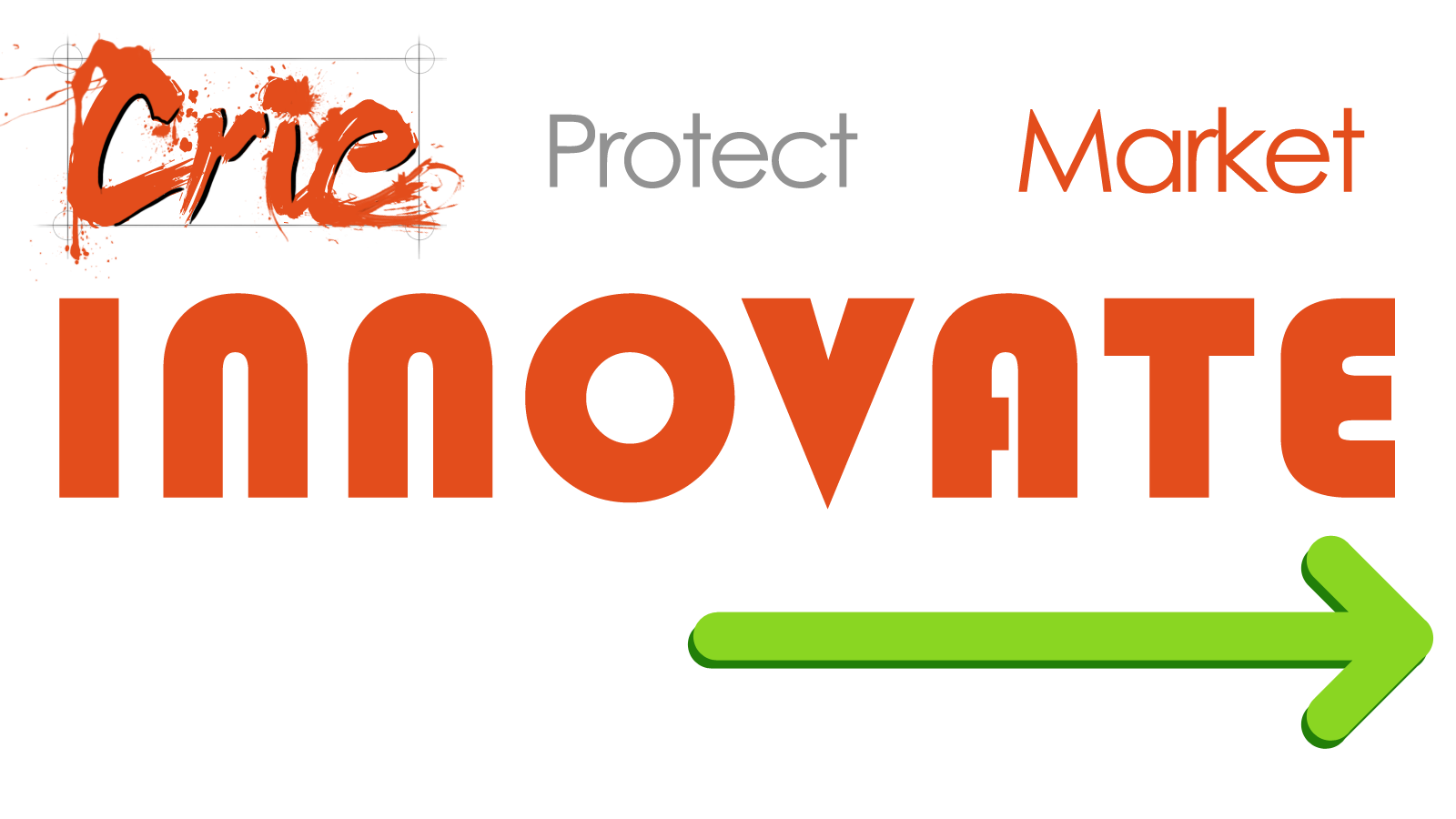 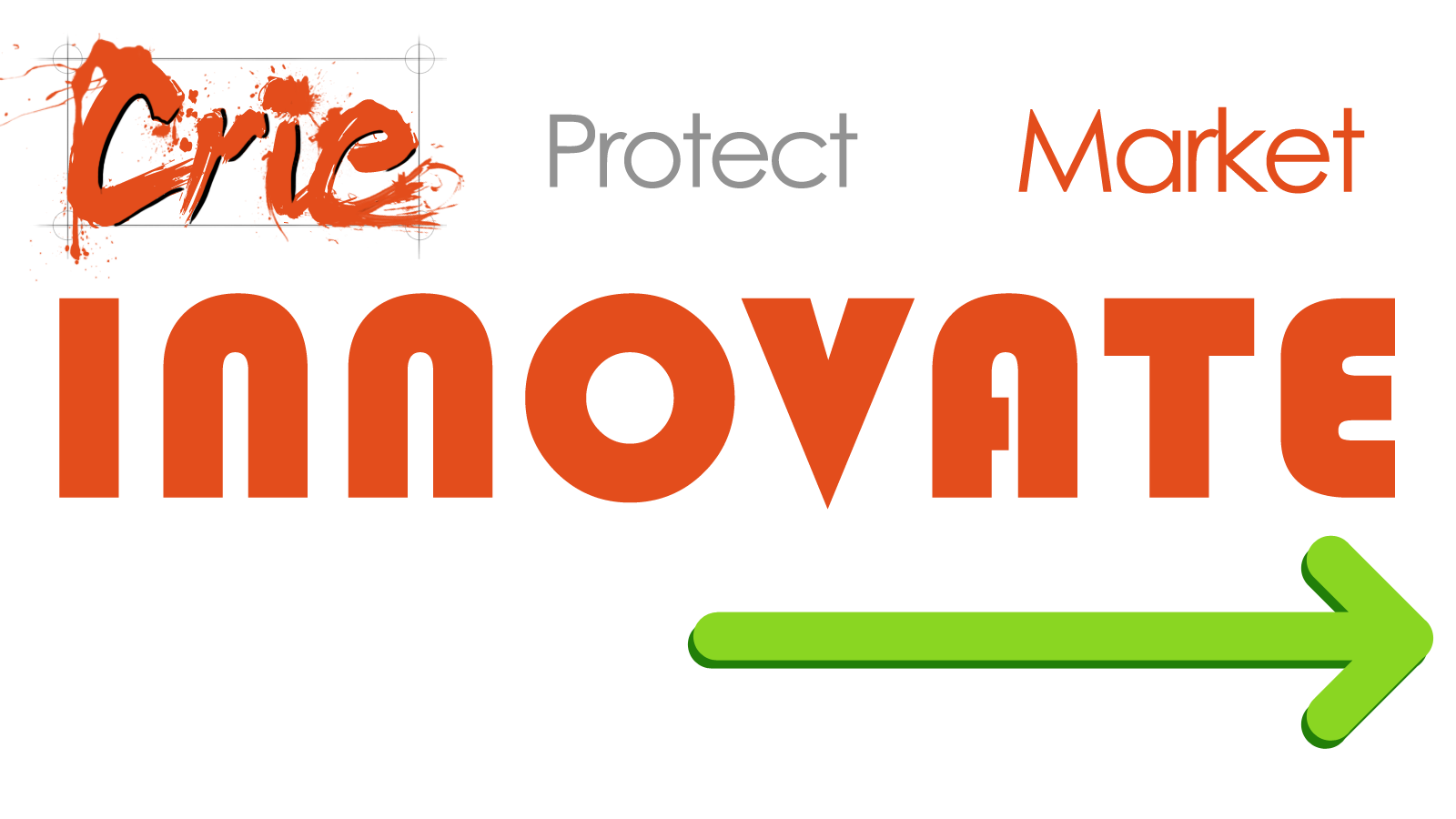 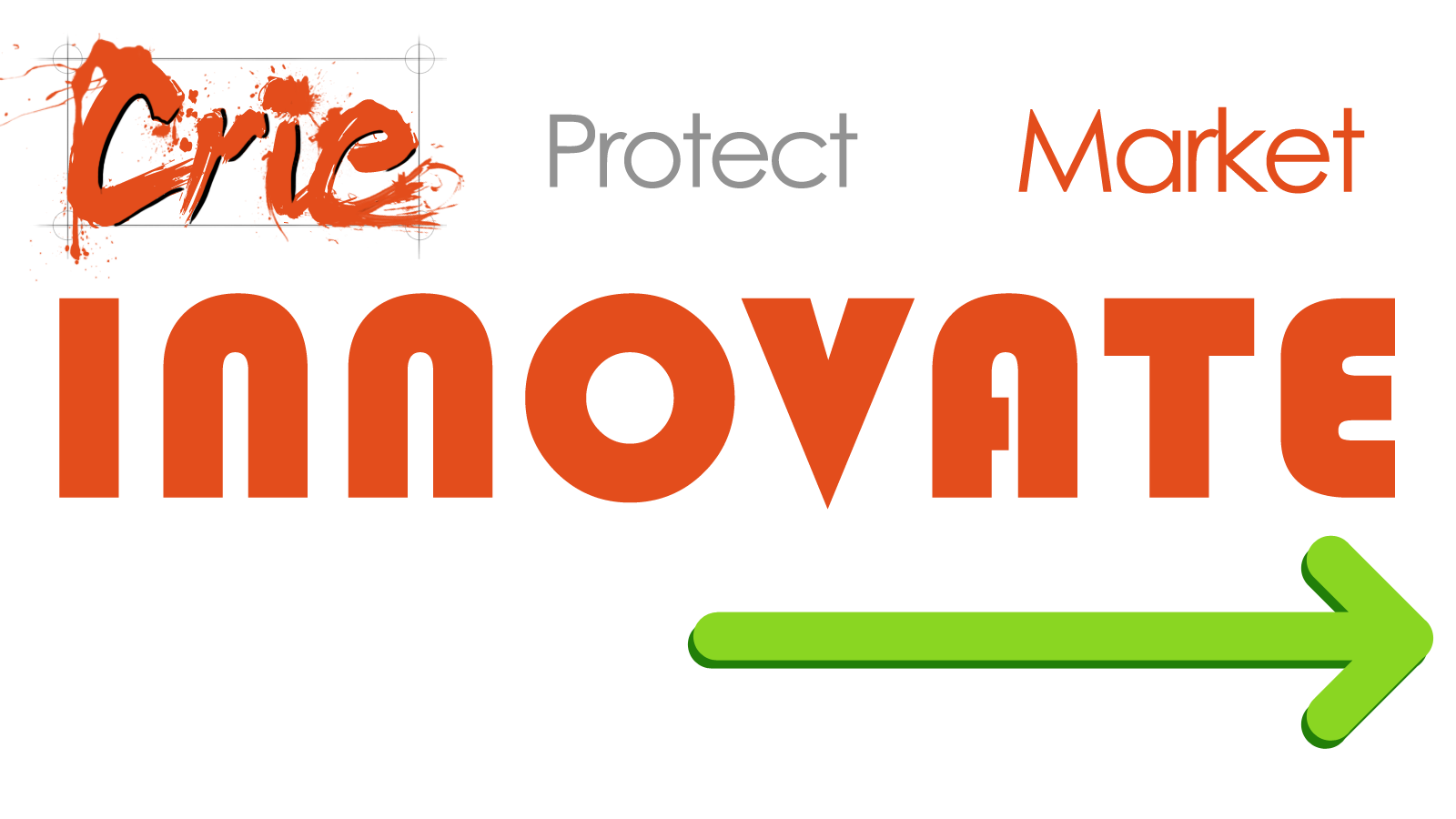 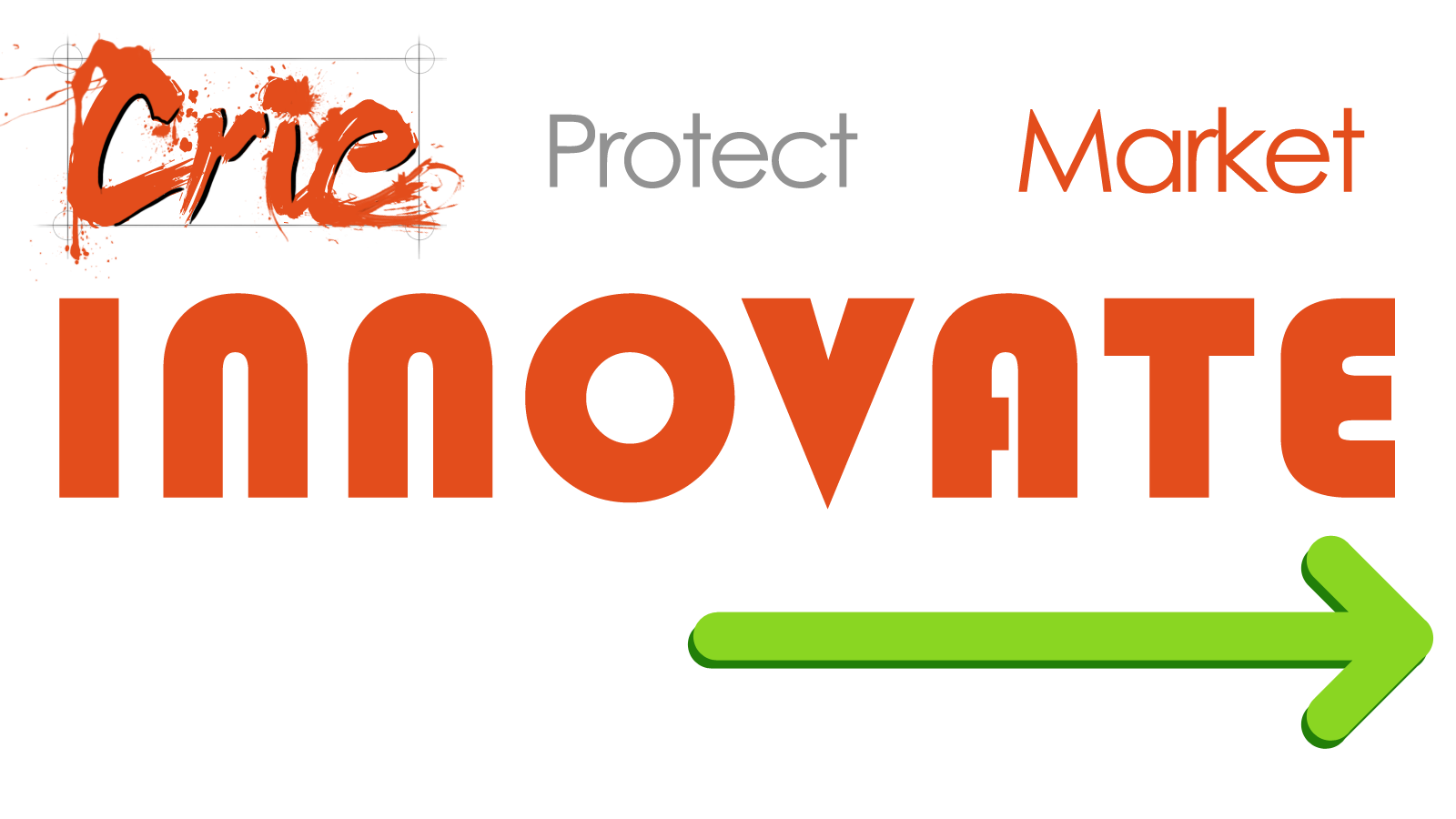 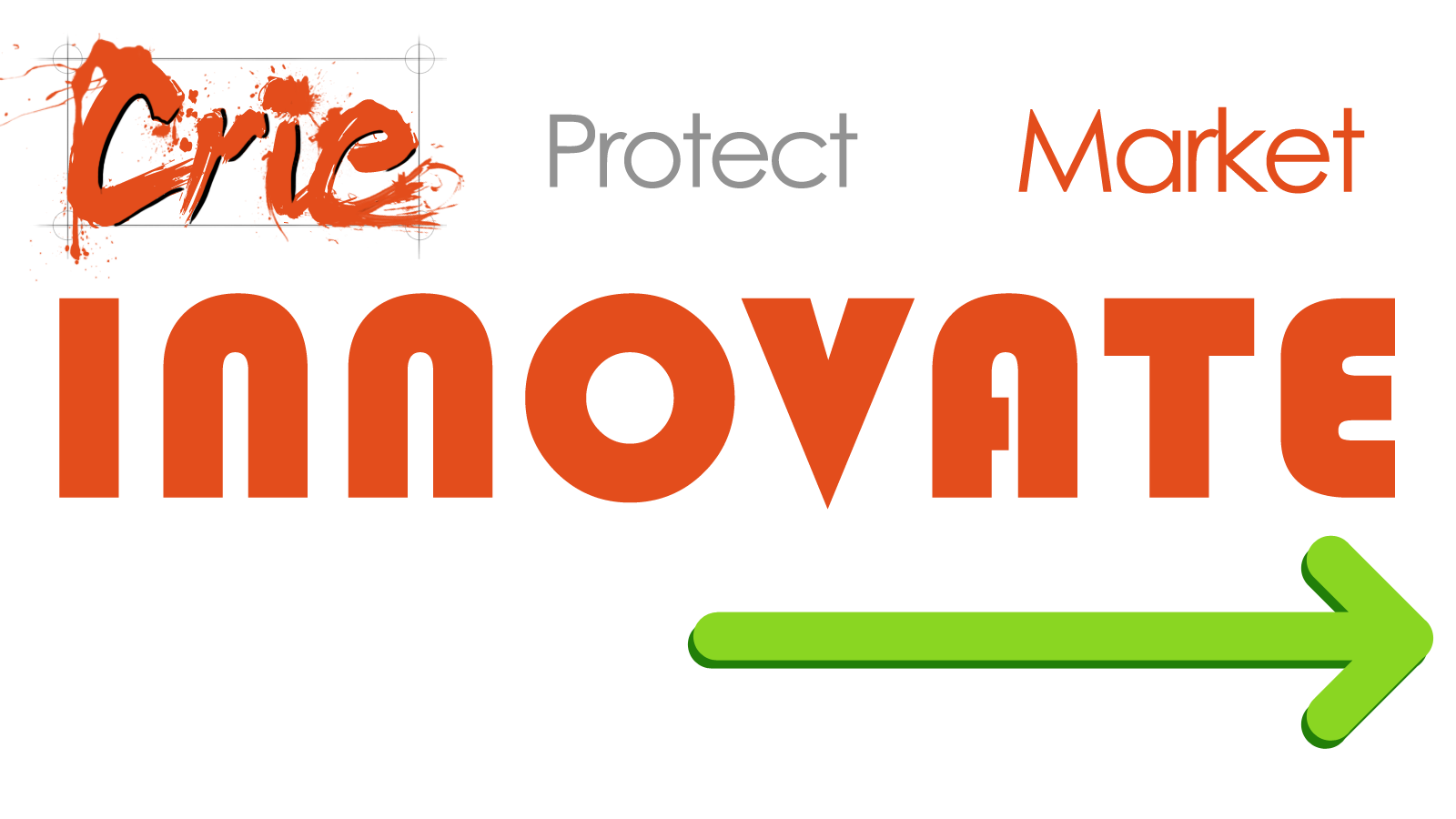 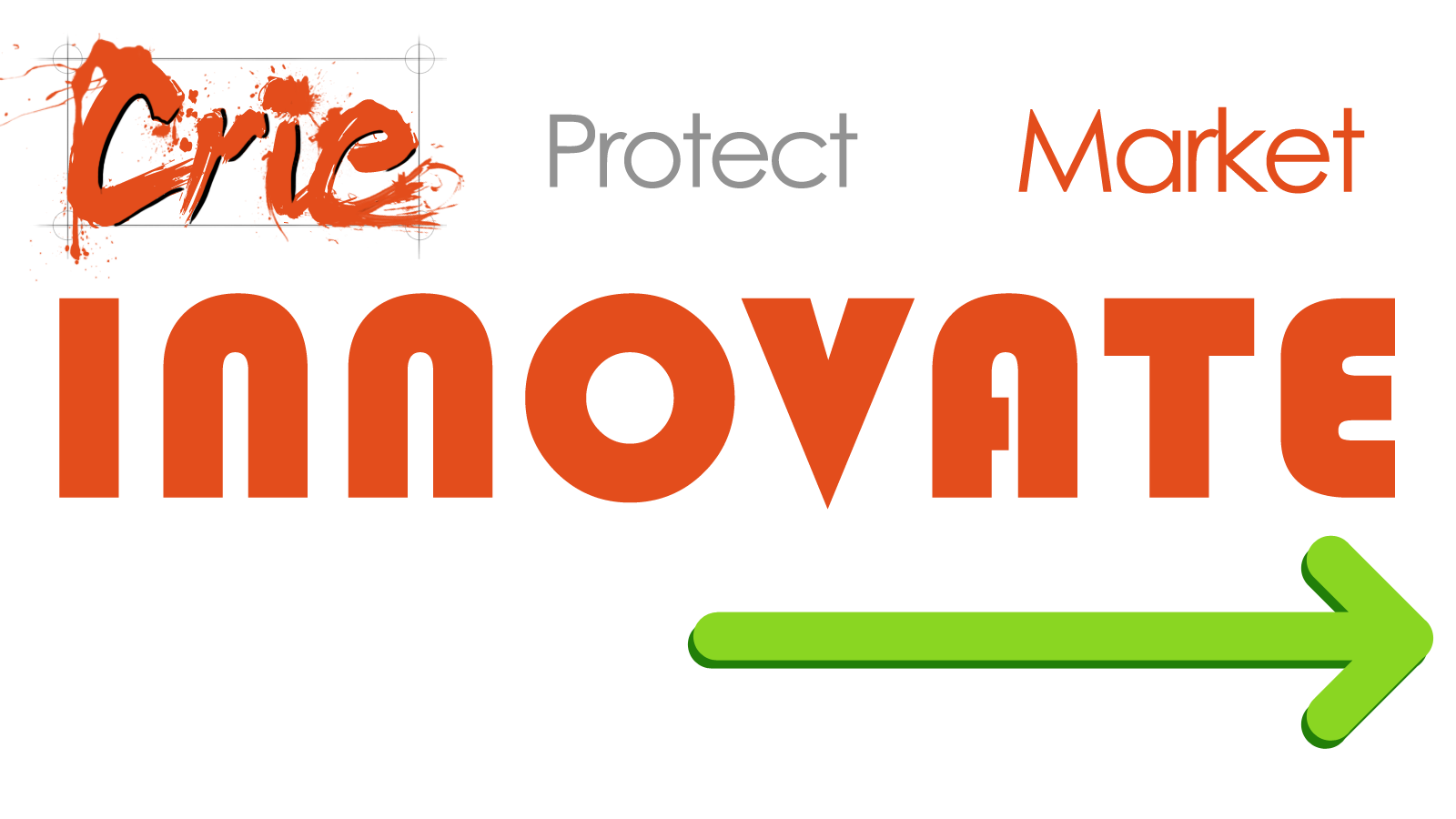 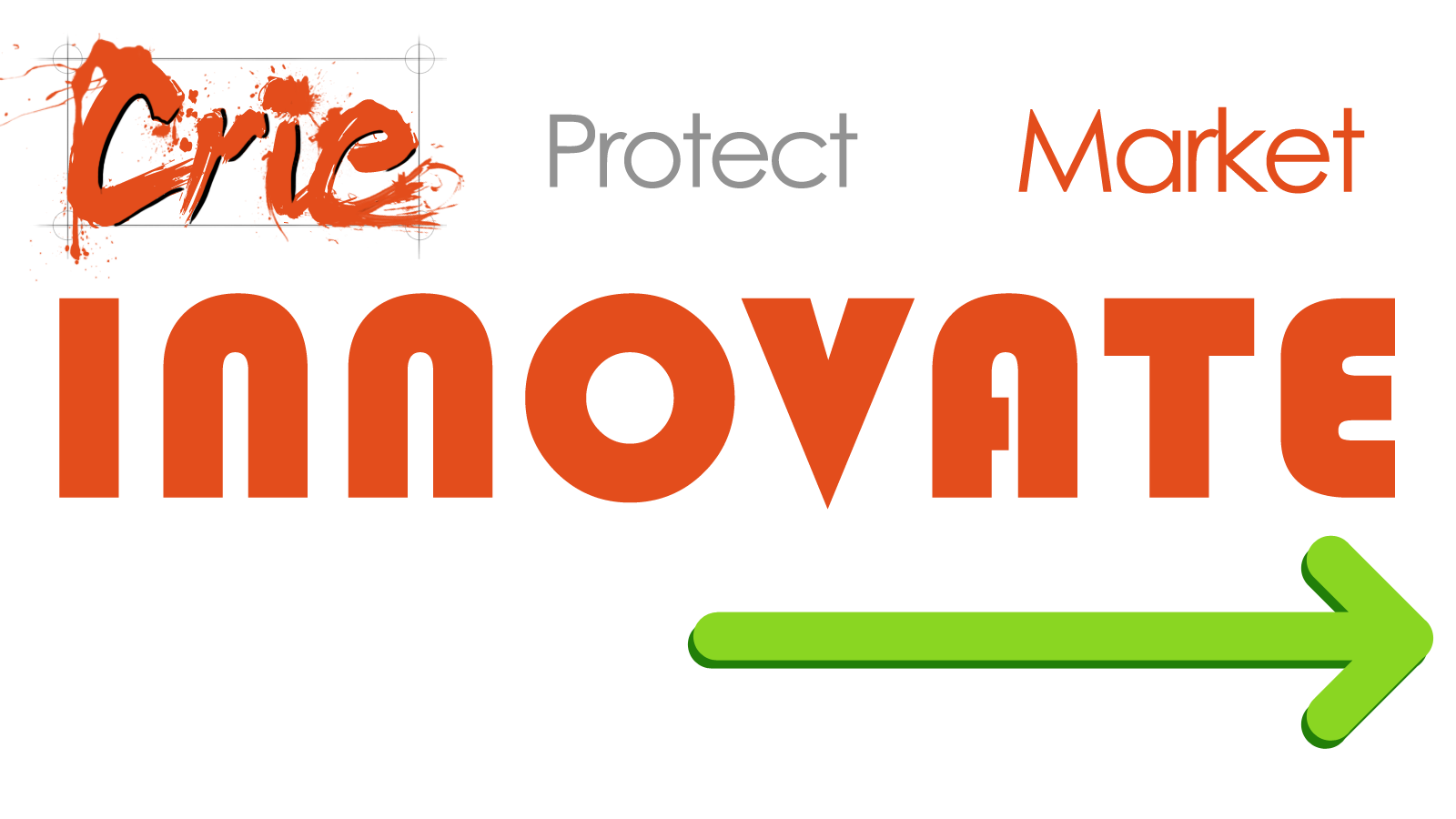 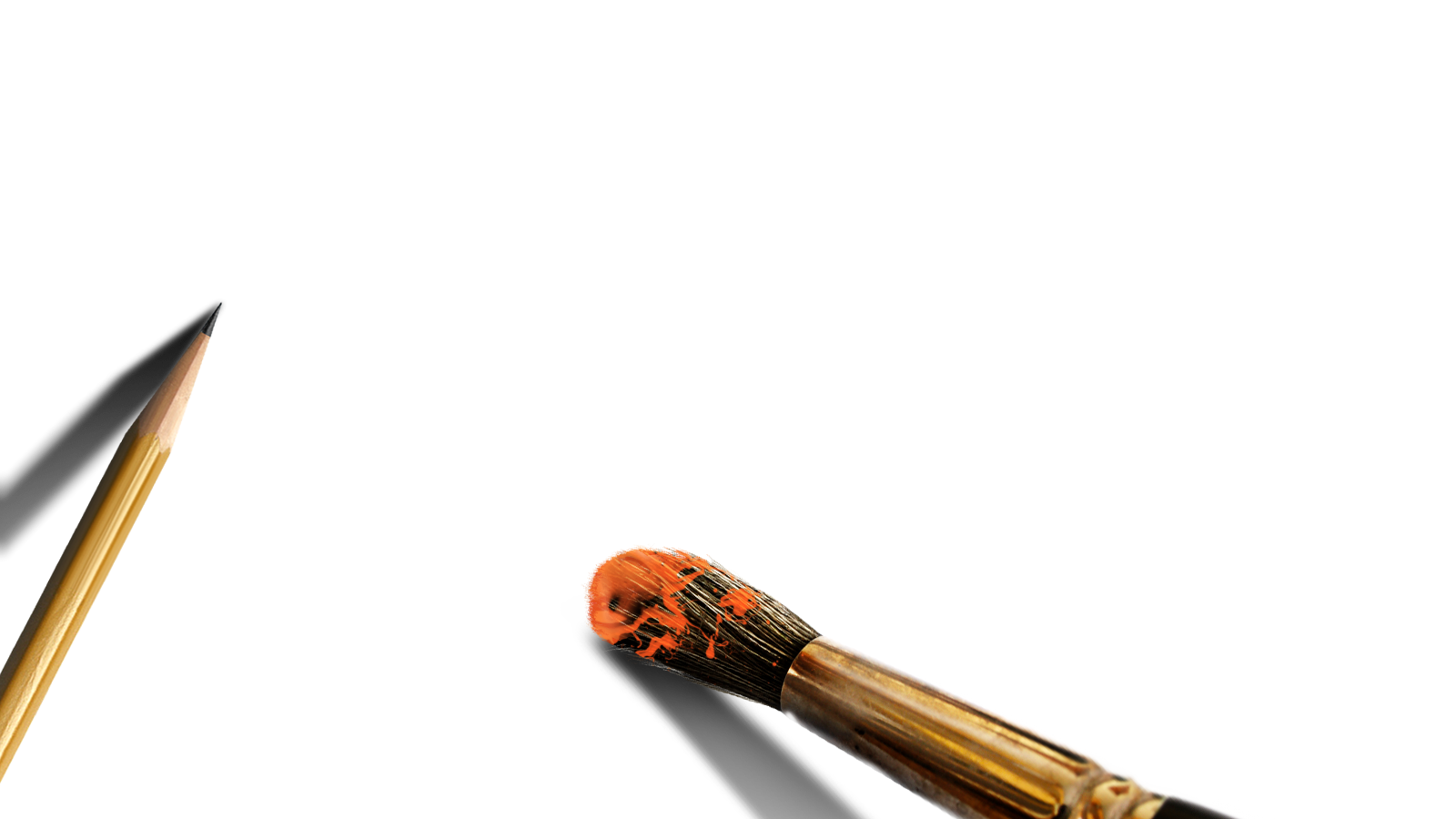 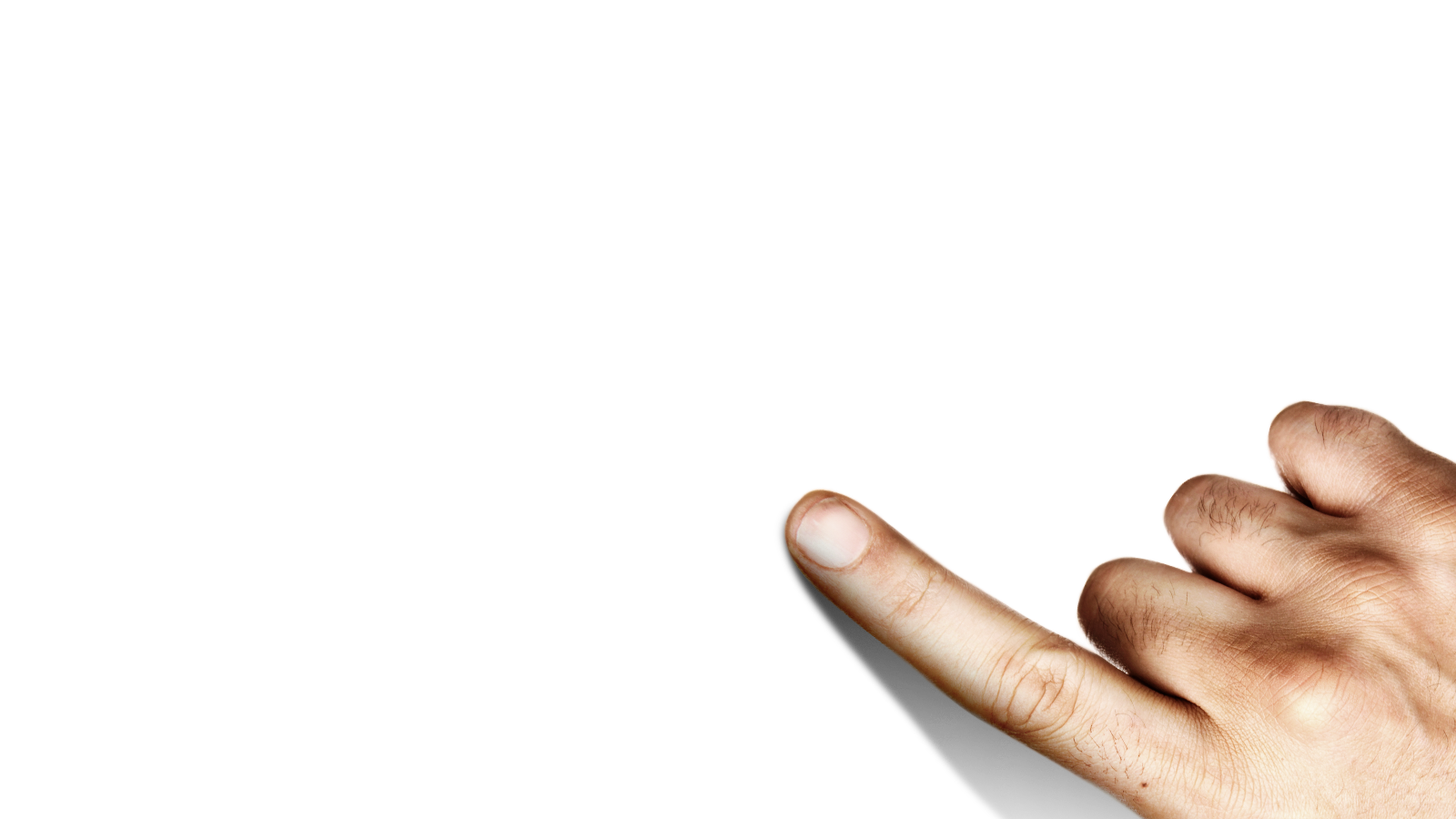 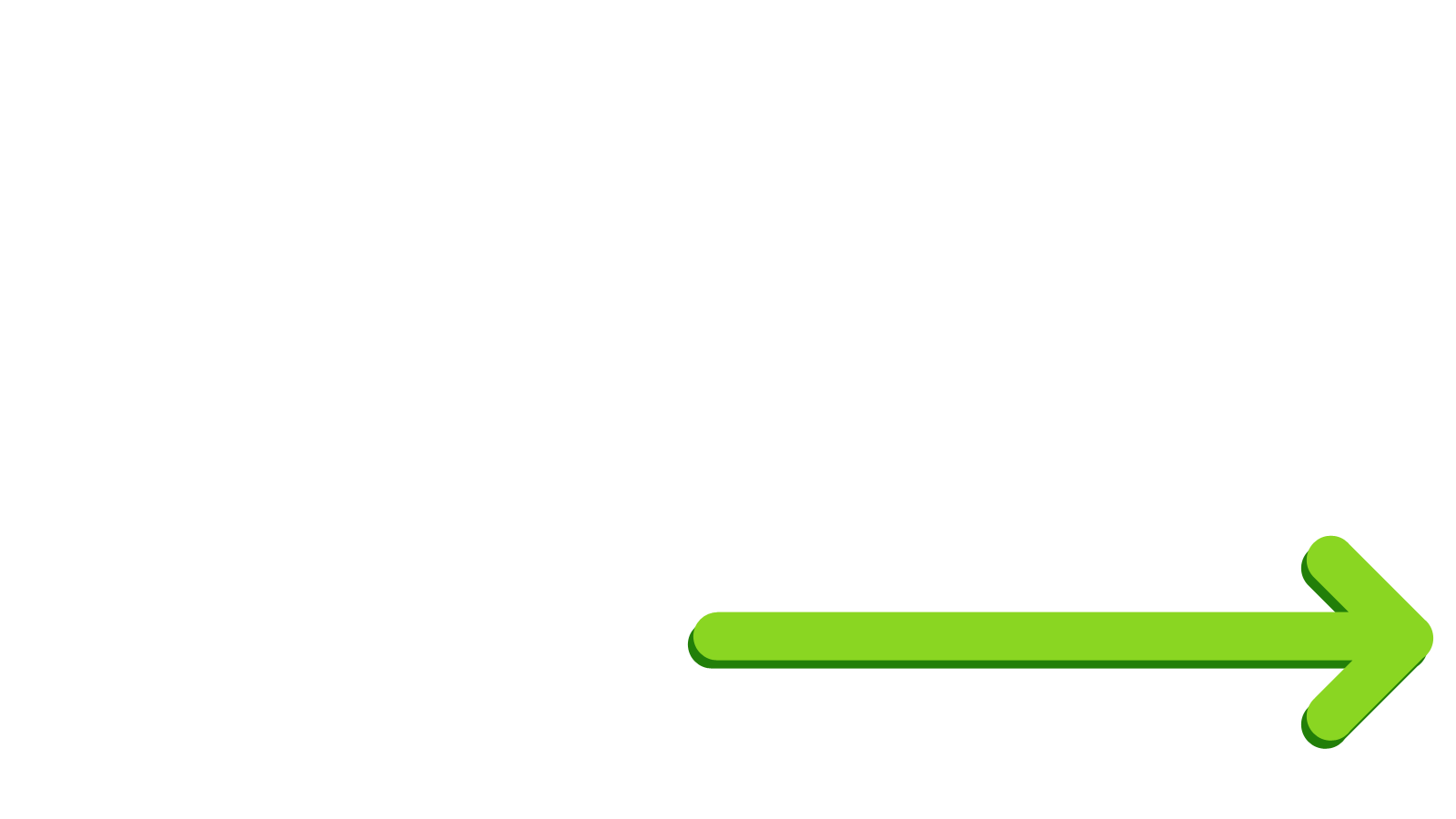 Intellectual property = innovation + legal safety + economic value
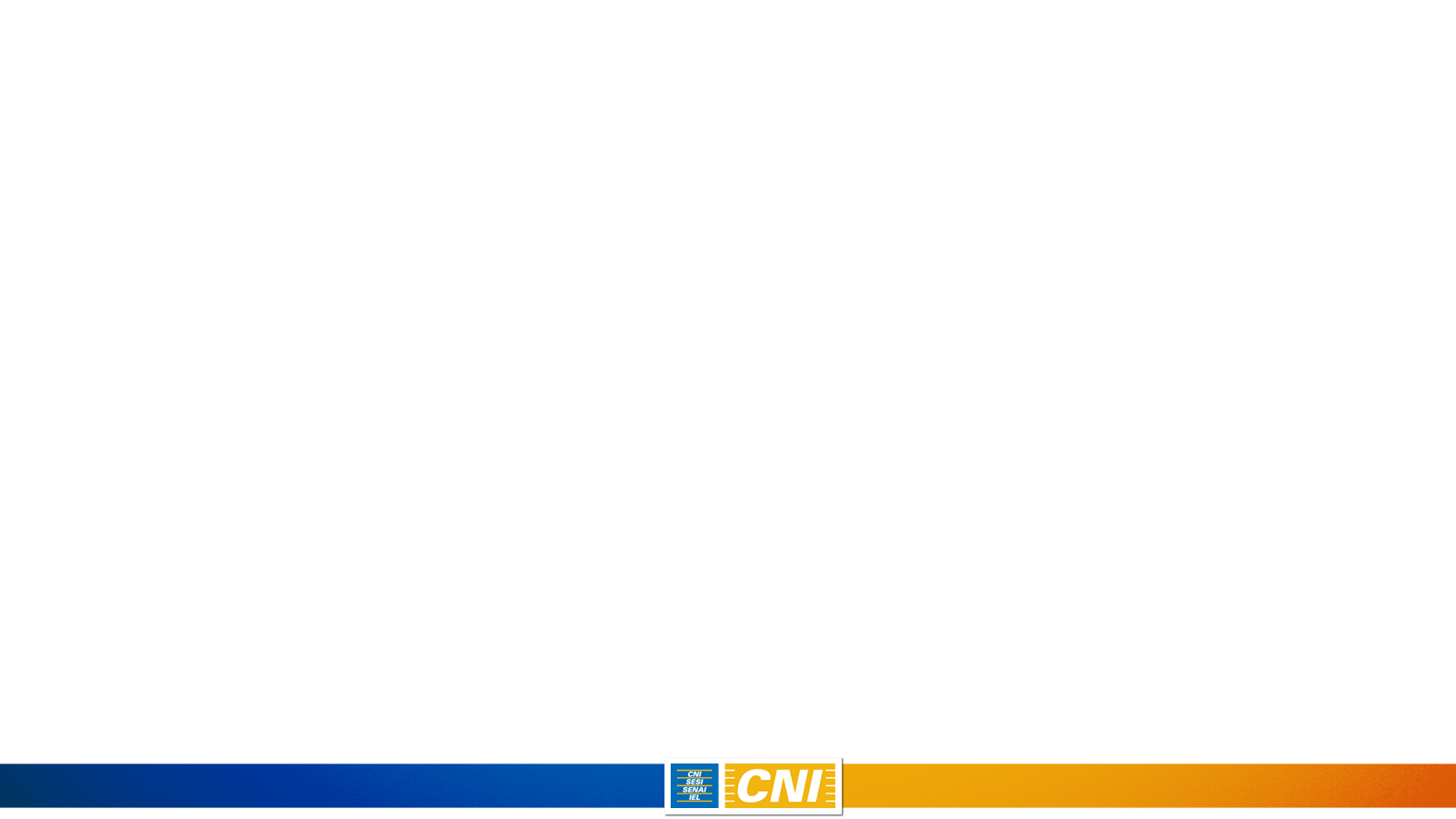 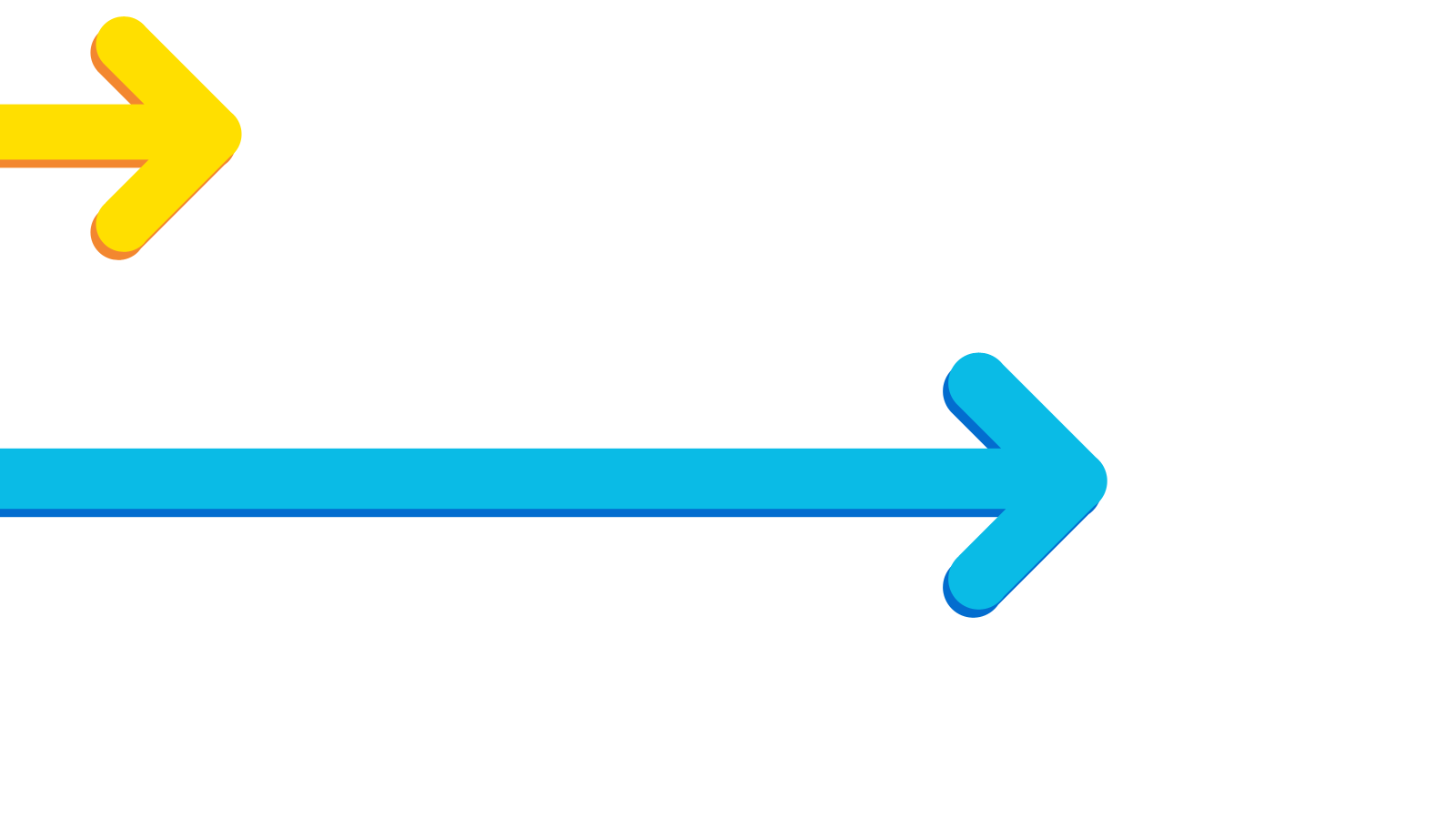 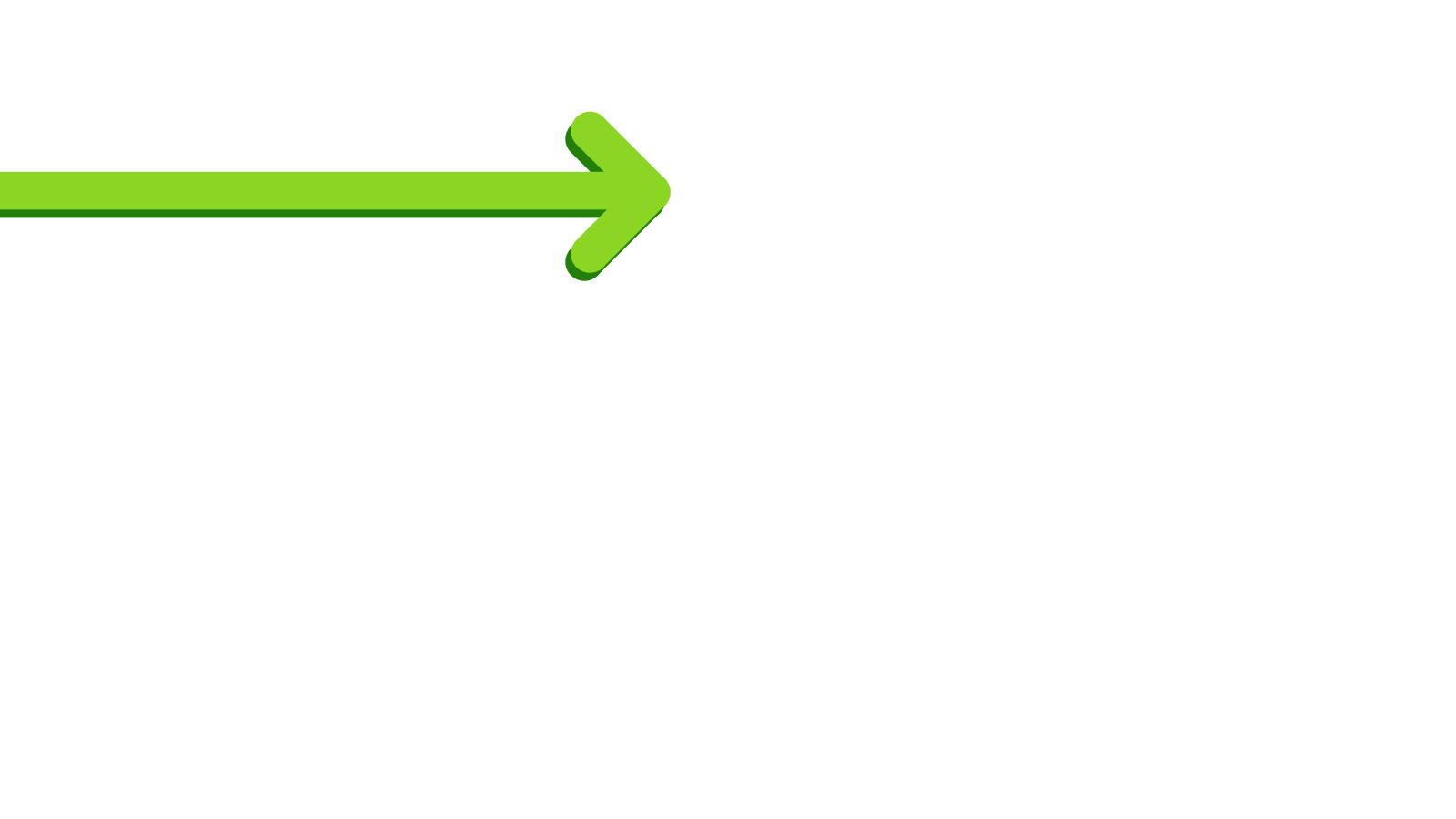 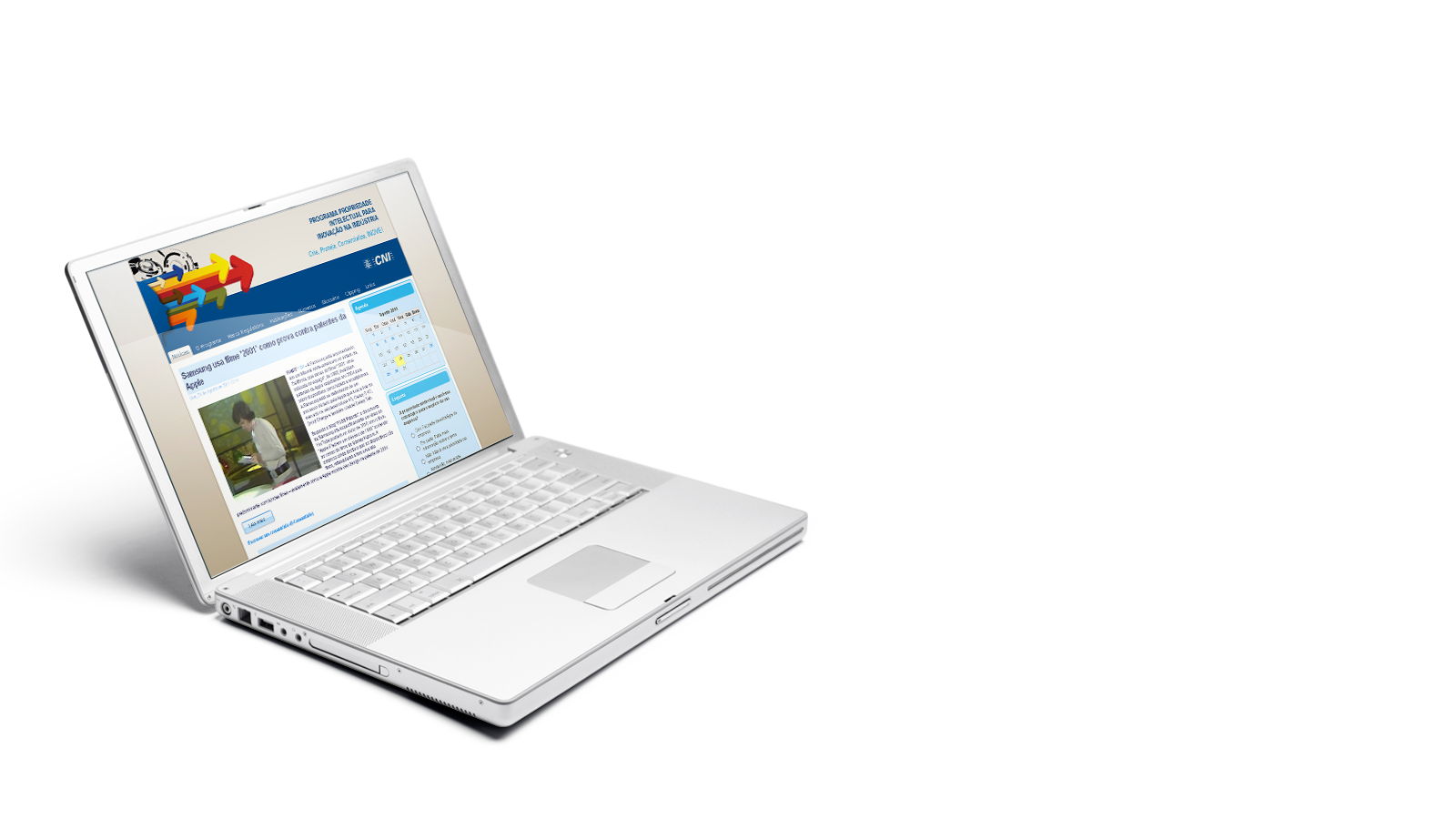 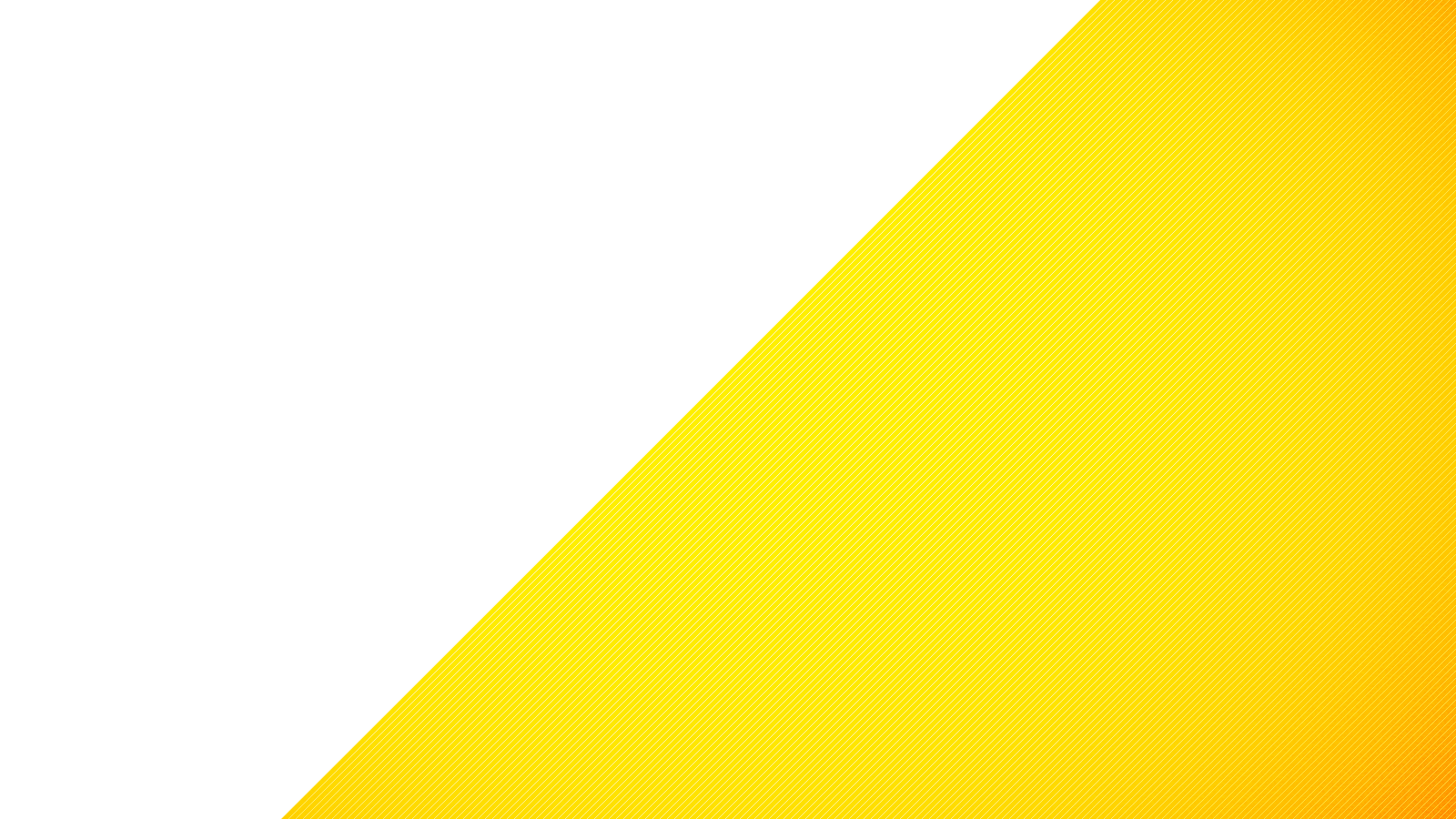 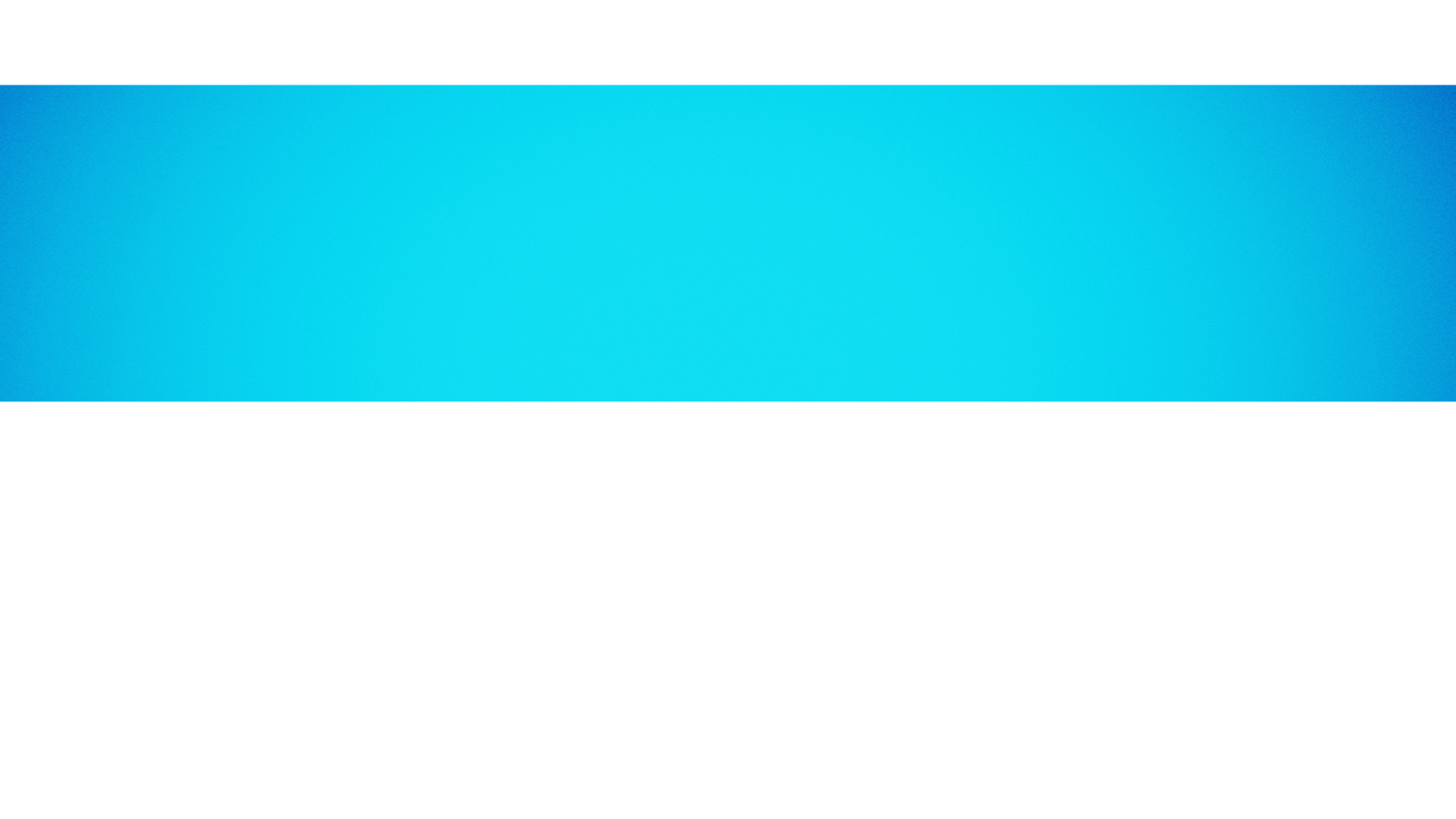 KNOW MORE
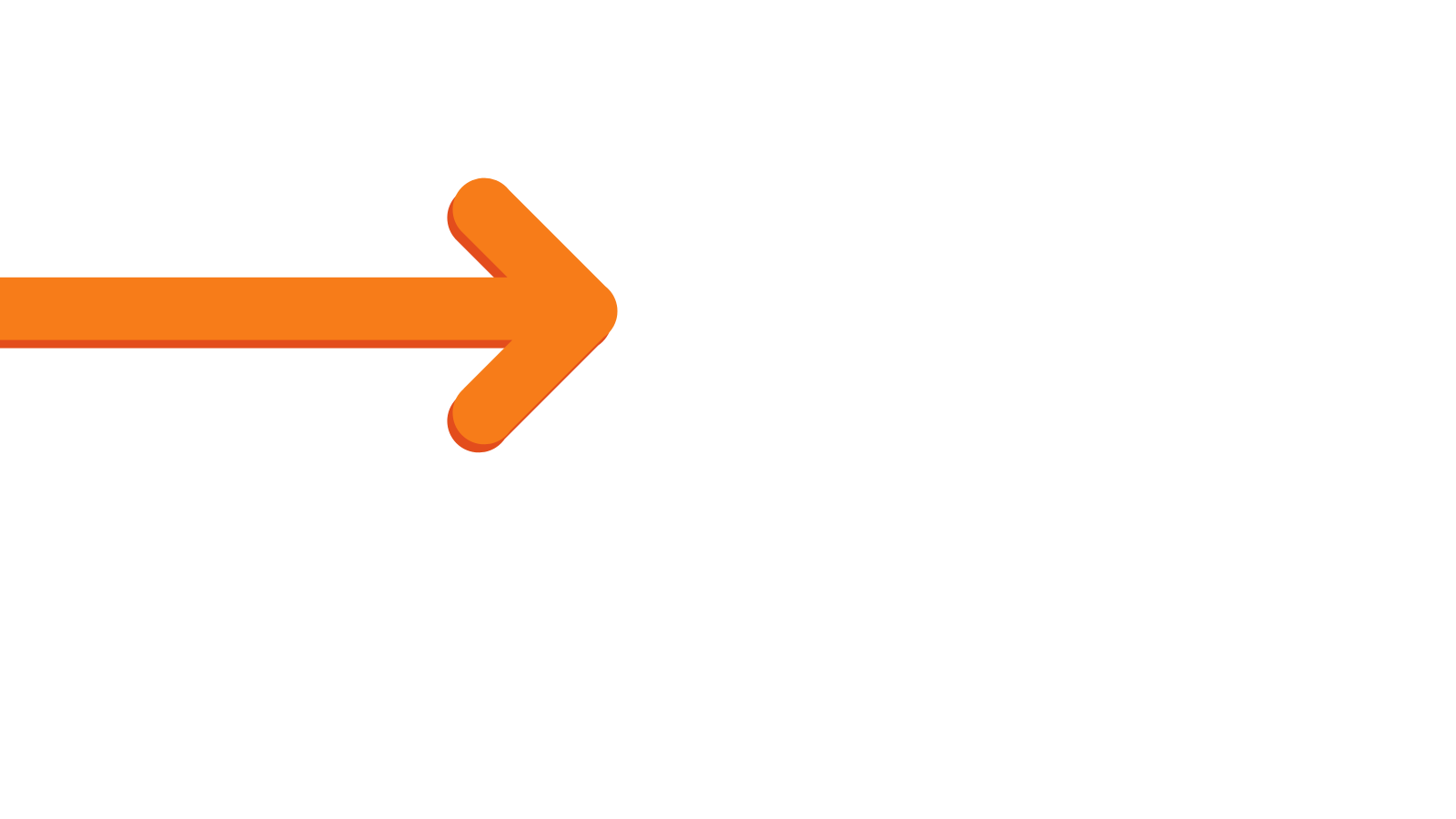 MEI’s Innovation Agenda
Intellectual Property Program
www.propintelectual.com.br
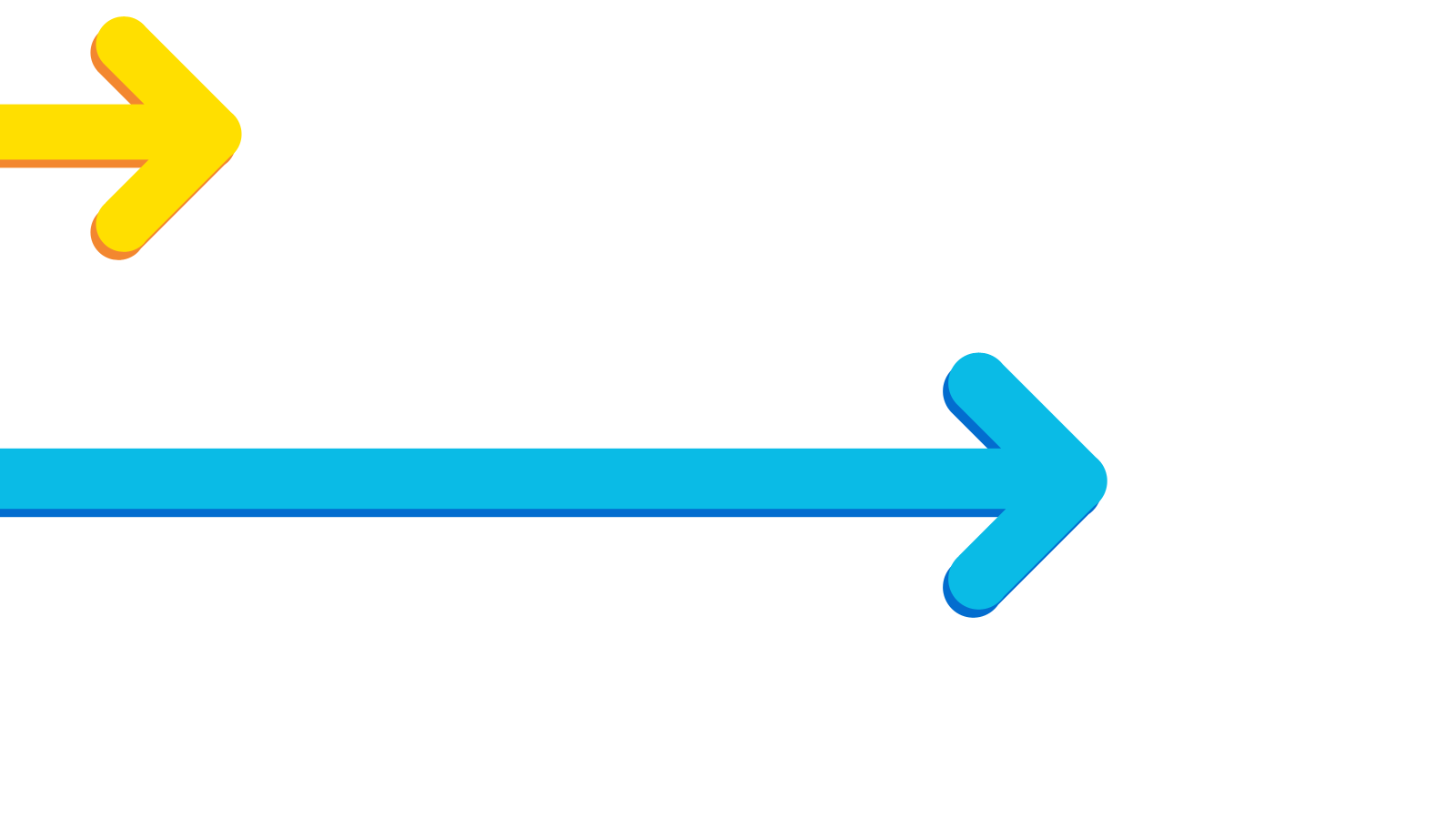 Thank you!
Diana Jungmann, MSc. PhD. 
IP Coordinator – CNI –  Brazil
diana@cni.org.br
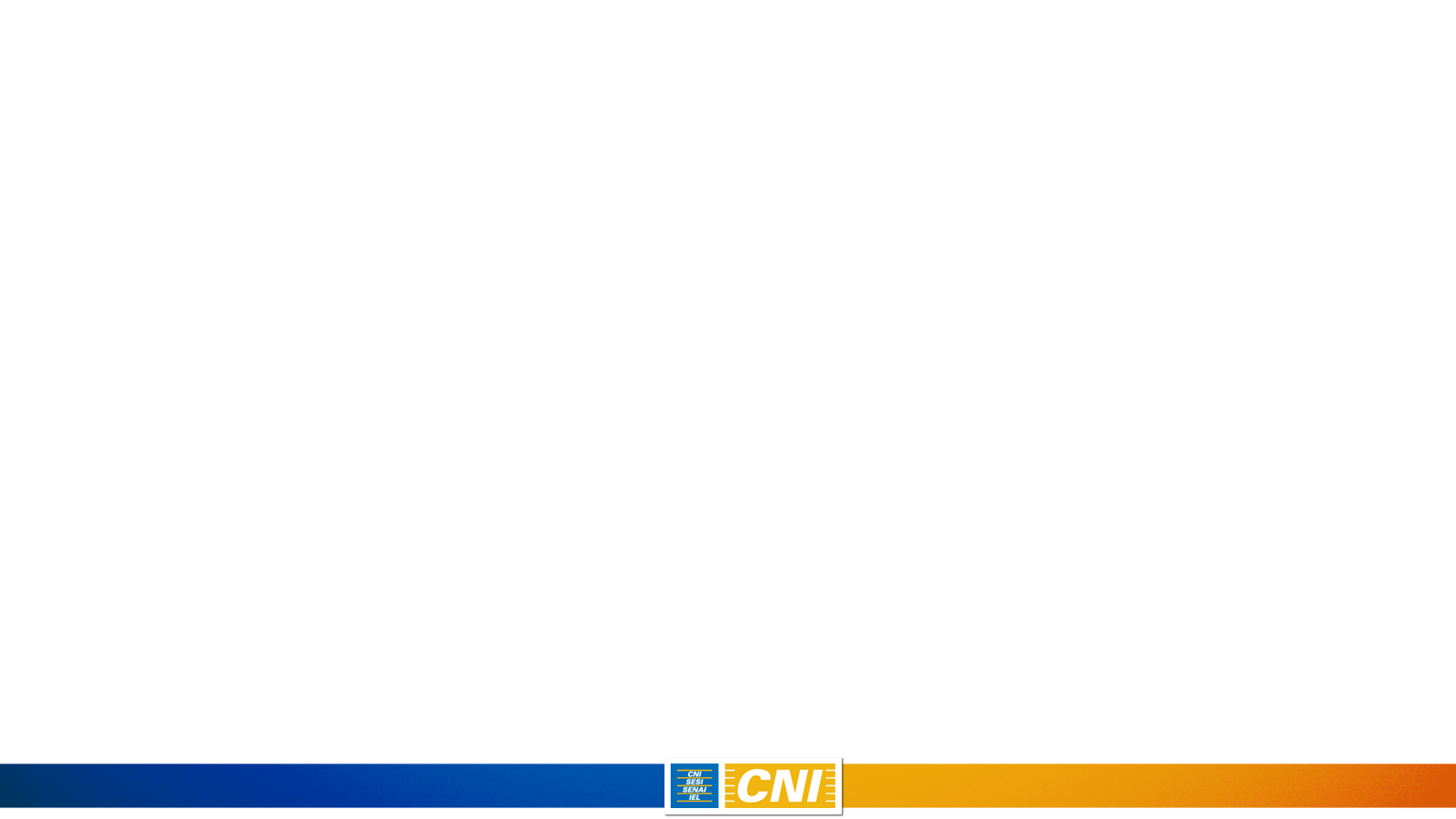